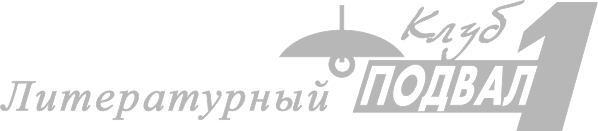 Клуб «Подвал № 1»
представляет
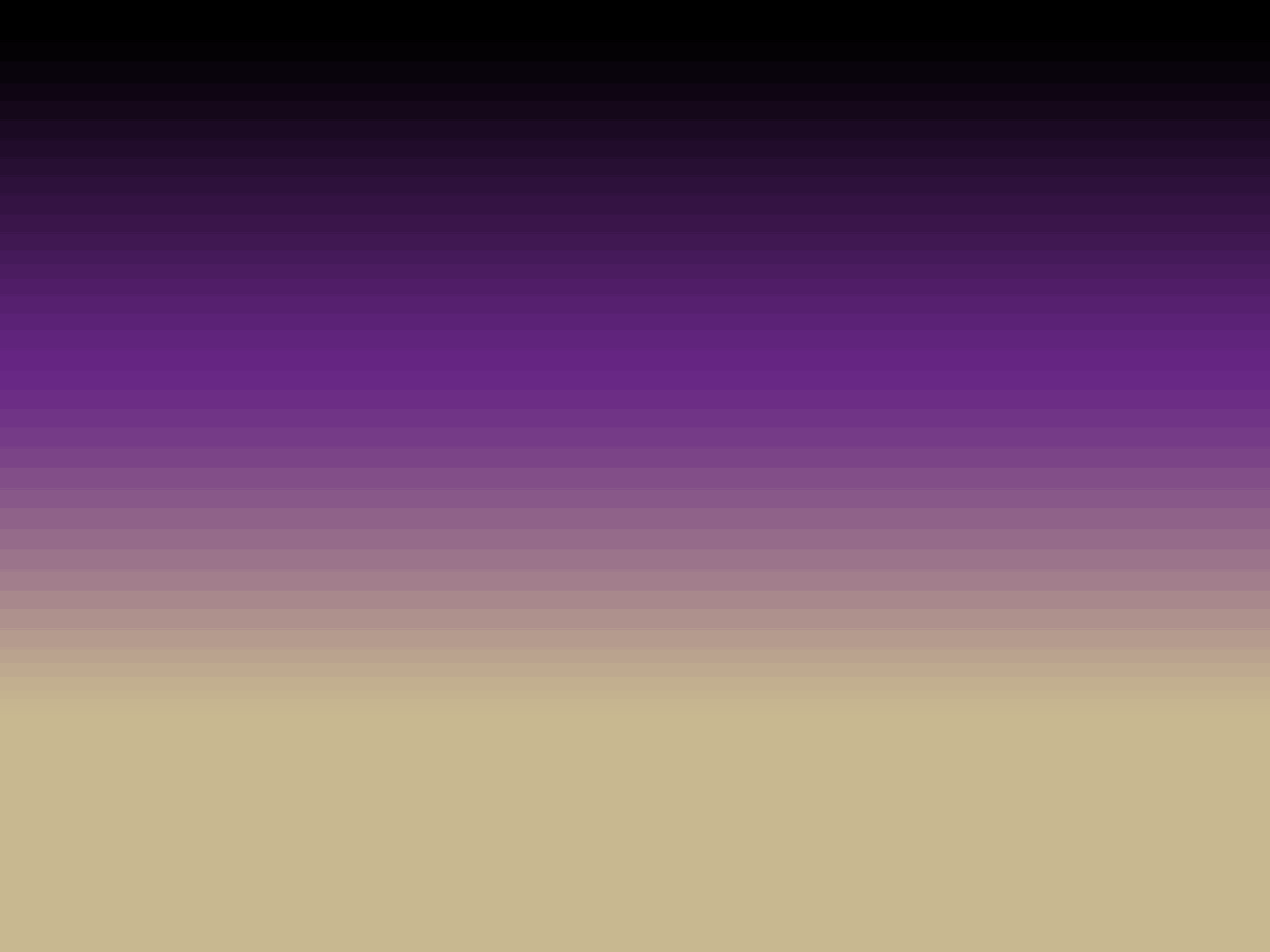 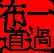 Игорь
Бурдонов
Александр
Белугин
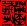 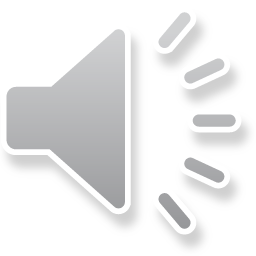 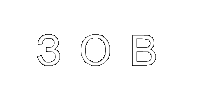 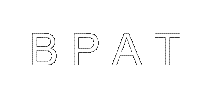 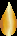 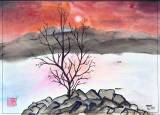 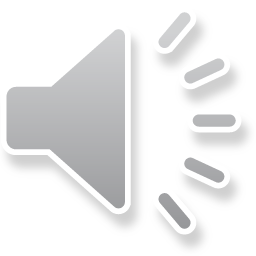 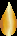 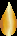 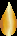 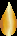 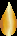 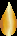 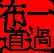 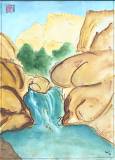 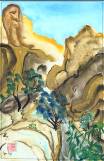 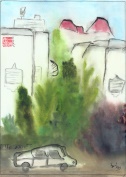 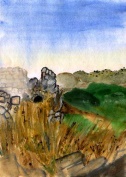 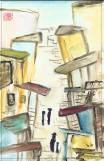 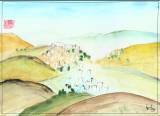 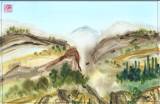 Игорь Бурдонов
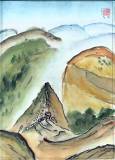 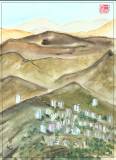 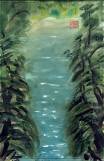 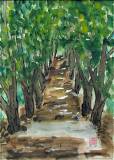 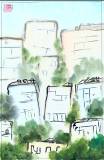 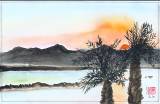 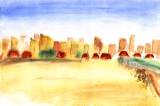 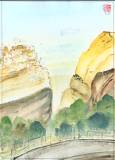 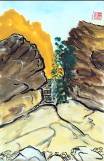 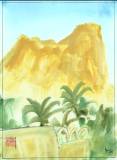 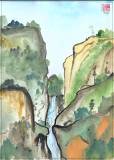 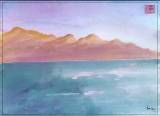 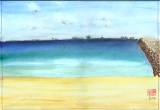 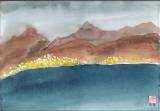 &
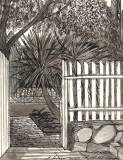 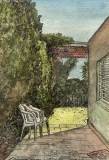 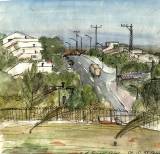 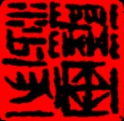 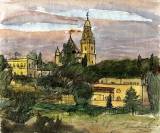 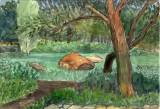 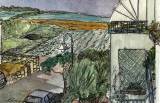 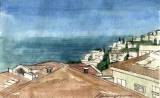 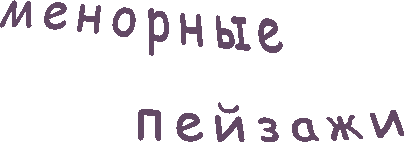 Александр Белугин
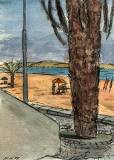 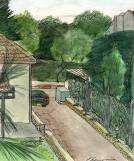 Бней-Айш
Ашдод
гора Фавор
Бейт-Эляль
Иордан
Кинерет
Гамла
ЦфатИерусалим
на улицахЦфата
ЦфатЯффа
ЦфатЗападная Стена
ЦфатБеэр-Шева
Эйн-Геди
Эйн-БокекЦель Харим
Эйн-БокекСтолпы Соломоновы
Эйн-БокекТимна
Эйн-БокекЭйлат
Эйн-БокекМёртвое море
Акаба
Иорданские горыпустыня Негев
Калитка Каган
Средиземноеморе
Иерусалим
Улица Ораним
Хайфа
Дом Анат
Ям а МелехЭйн Бокек
Дом в Герцлии
Латрун
Сад в Хайфе
Бней АйшВид с балконадяди Лёни
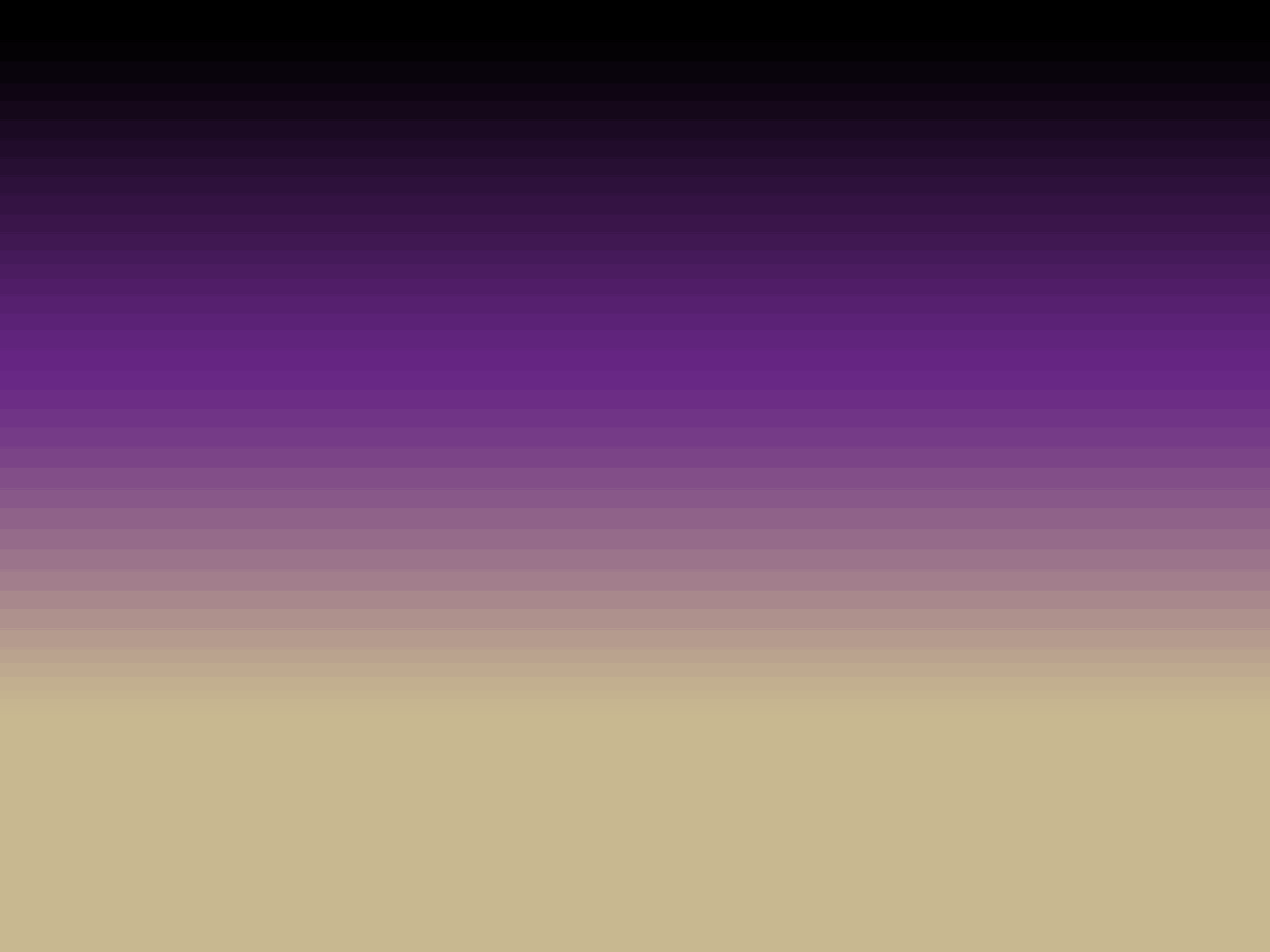 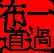 Игорь
Бурдонов
Александр
Белугин
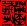 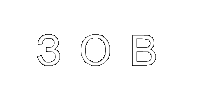 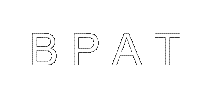 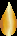 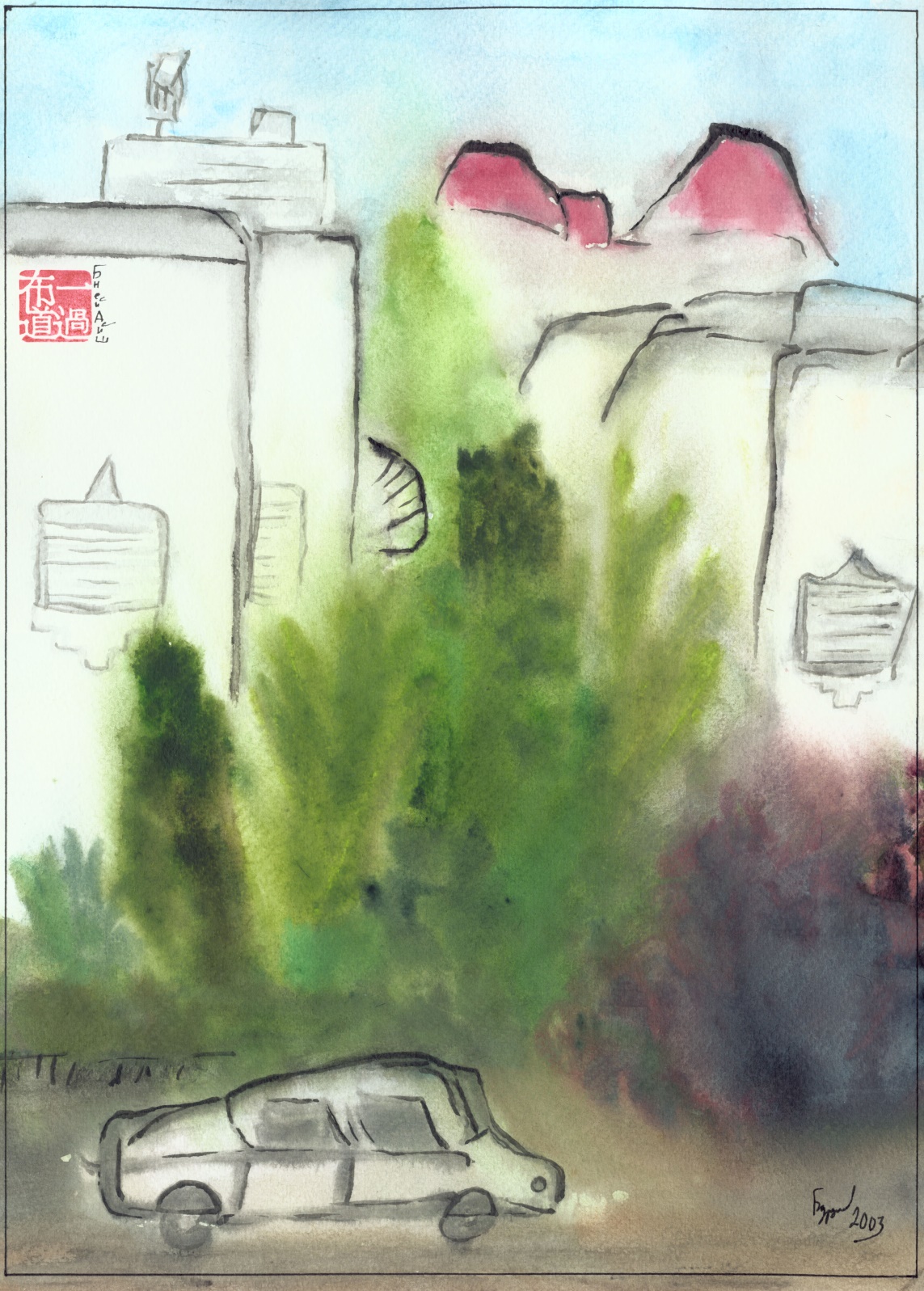 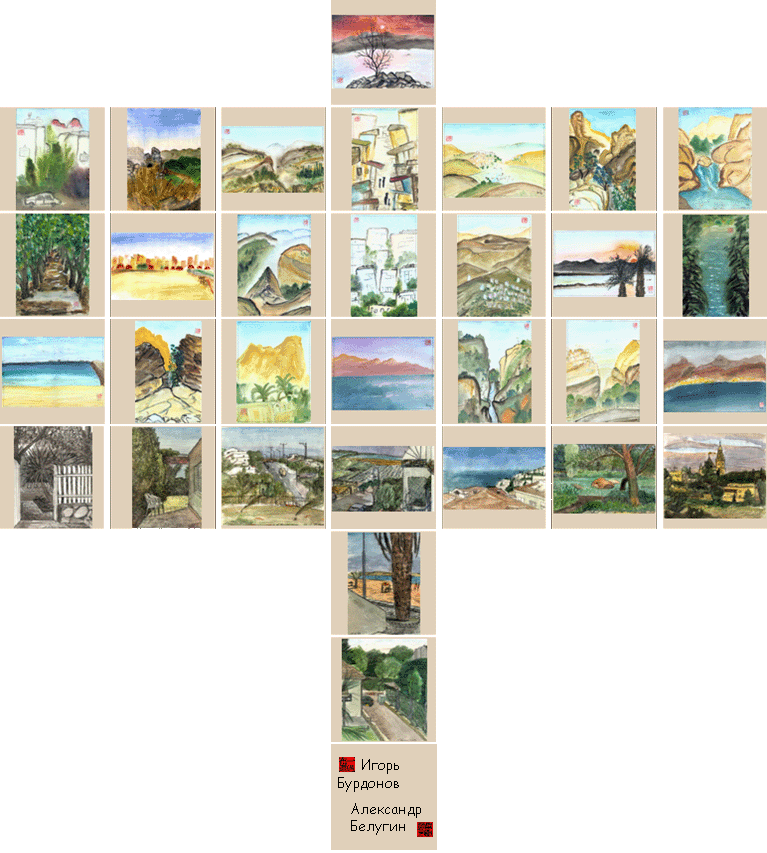 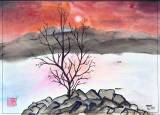 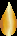 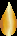 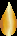 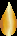 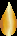 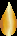 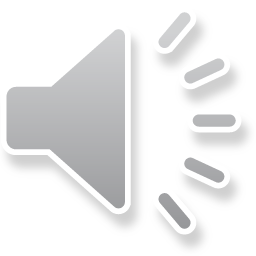 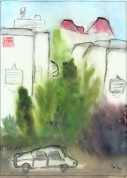 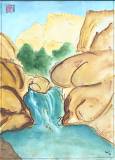 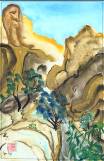 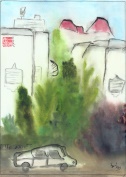 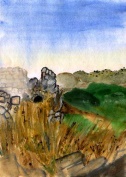 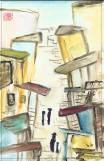 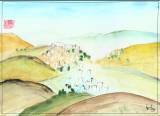 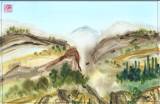 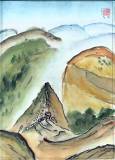 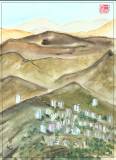 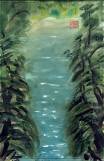 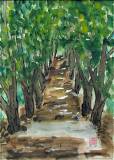 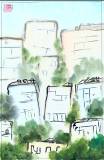 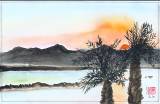 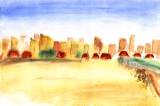 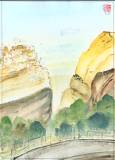 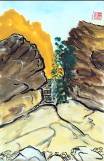 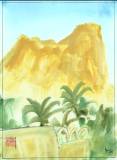 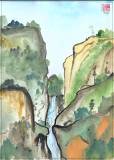 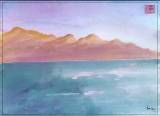 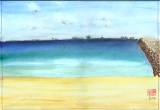 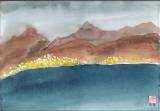 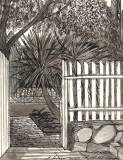 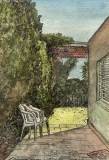 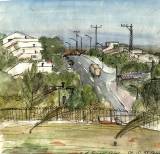 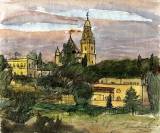 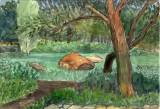 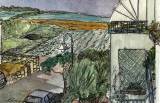 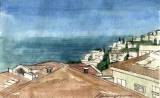 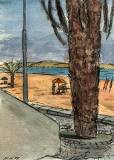 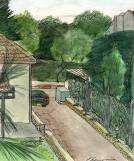 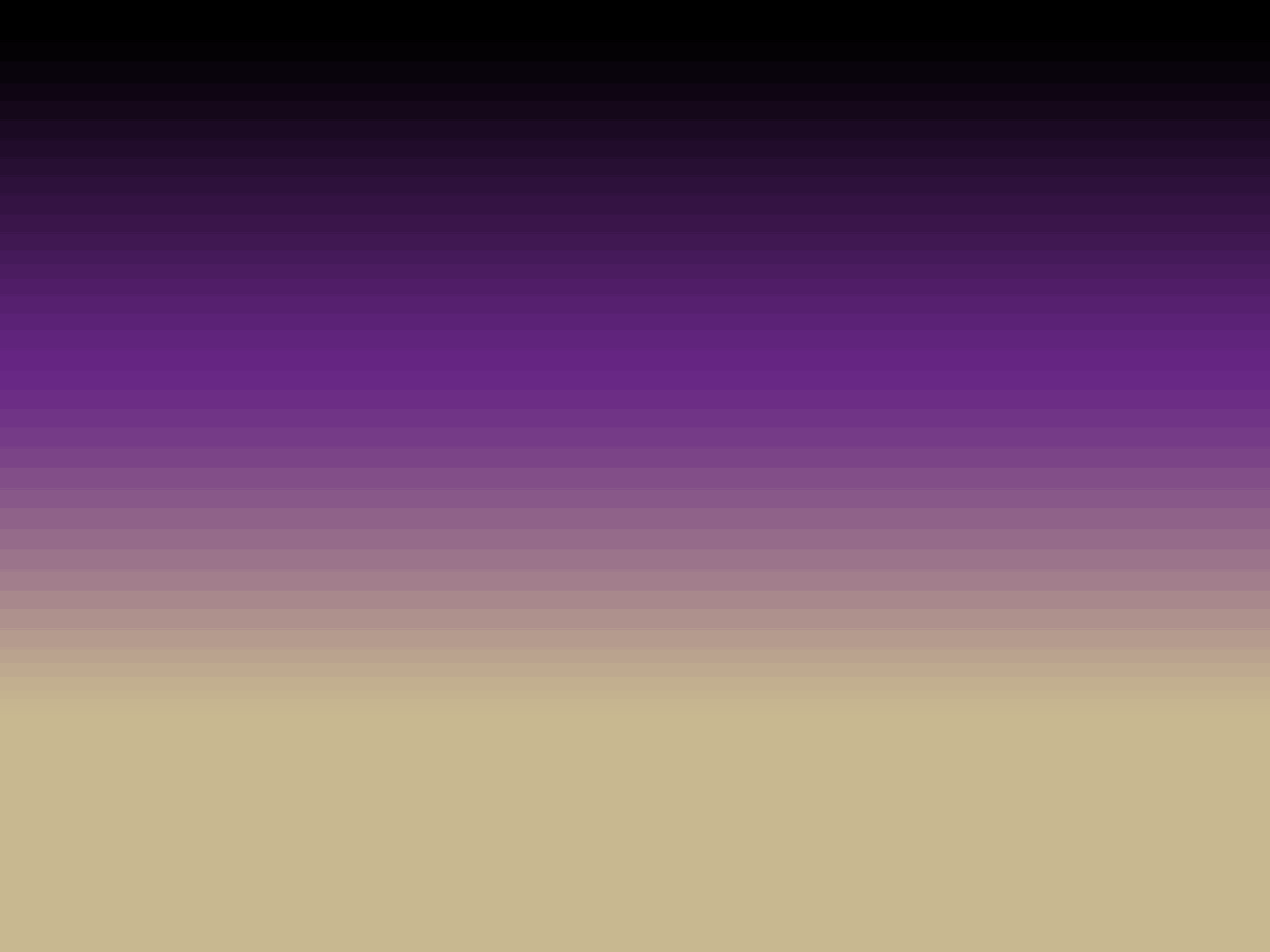 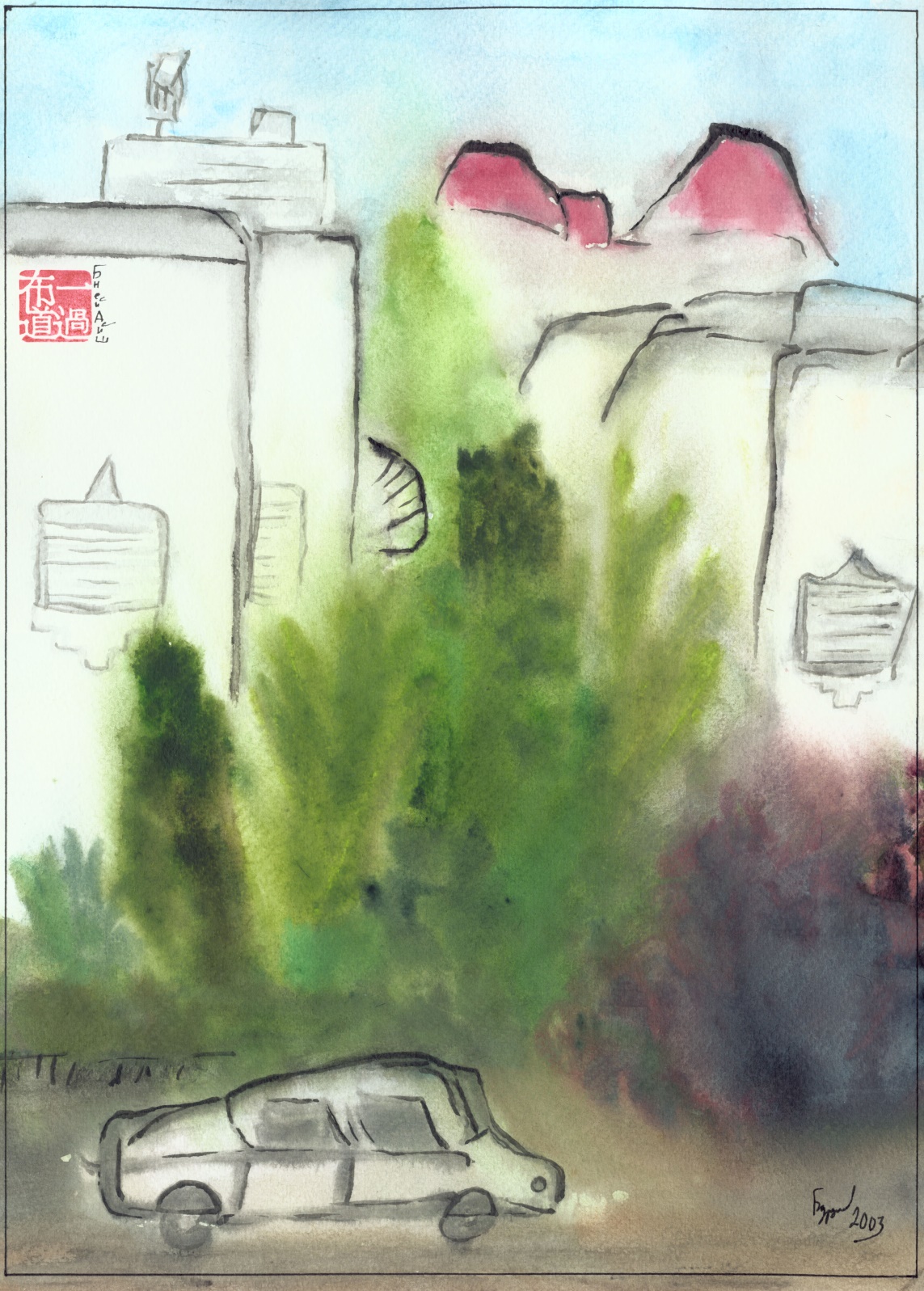 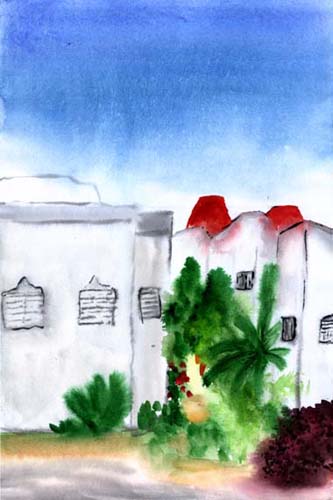 Завтра лечу в Израиль
Какой холодной
Стала сегодня Москва
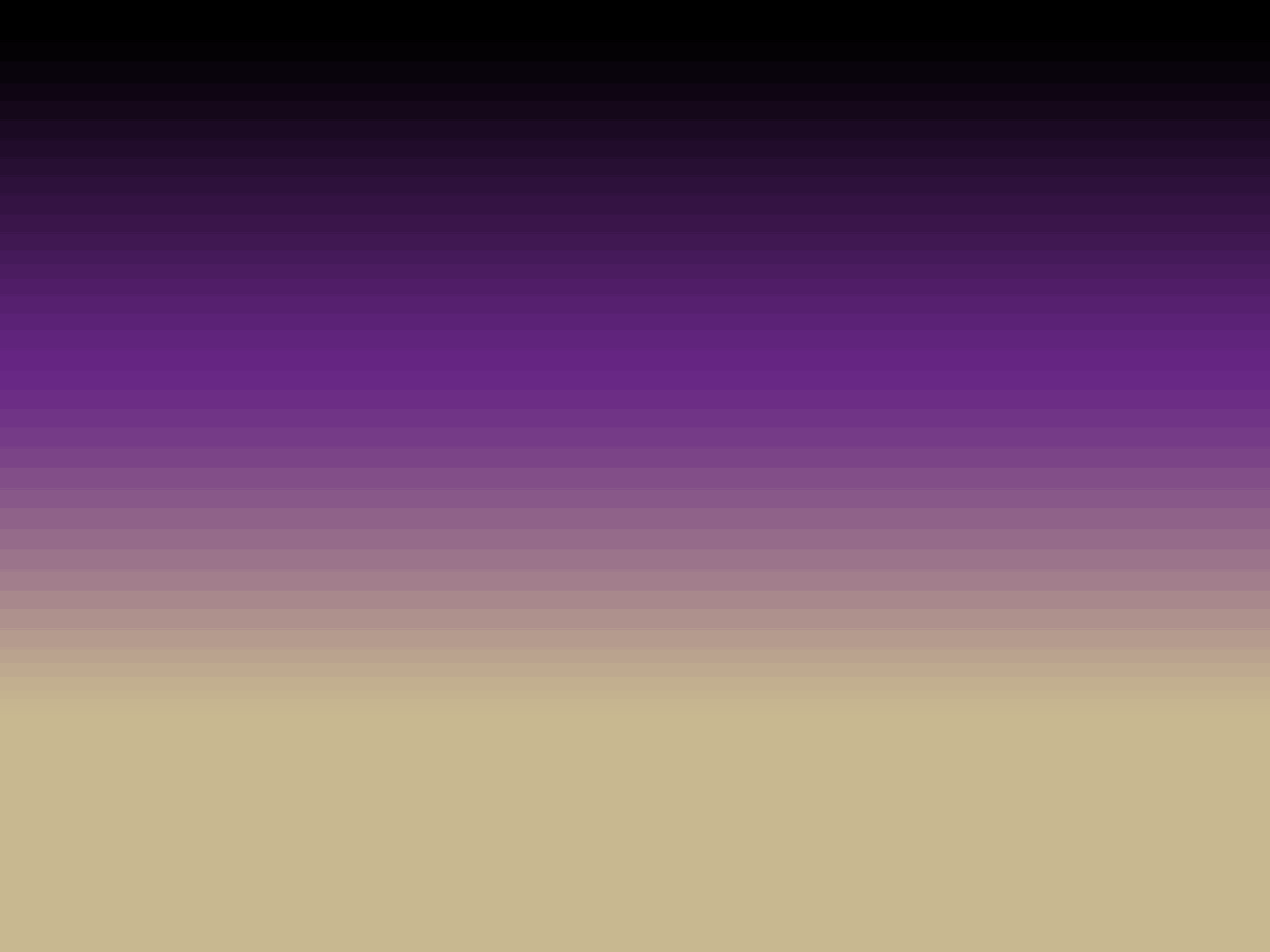 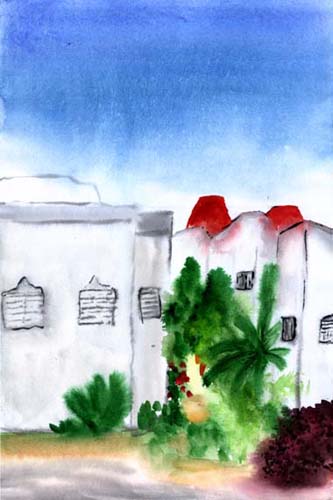 Завтра лечу в Израиль
Какой холодной
Стала сегодня Москва
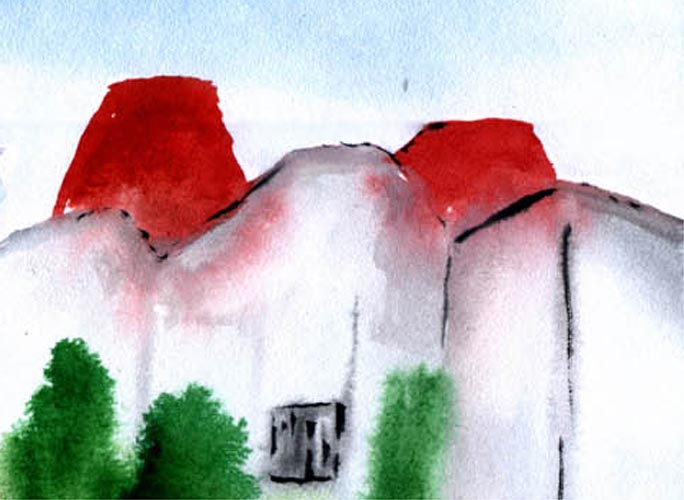 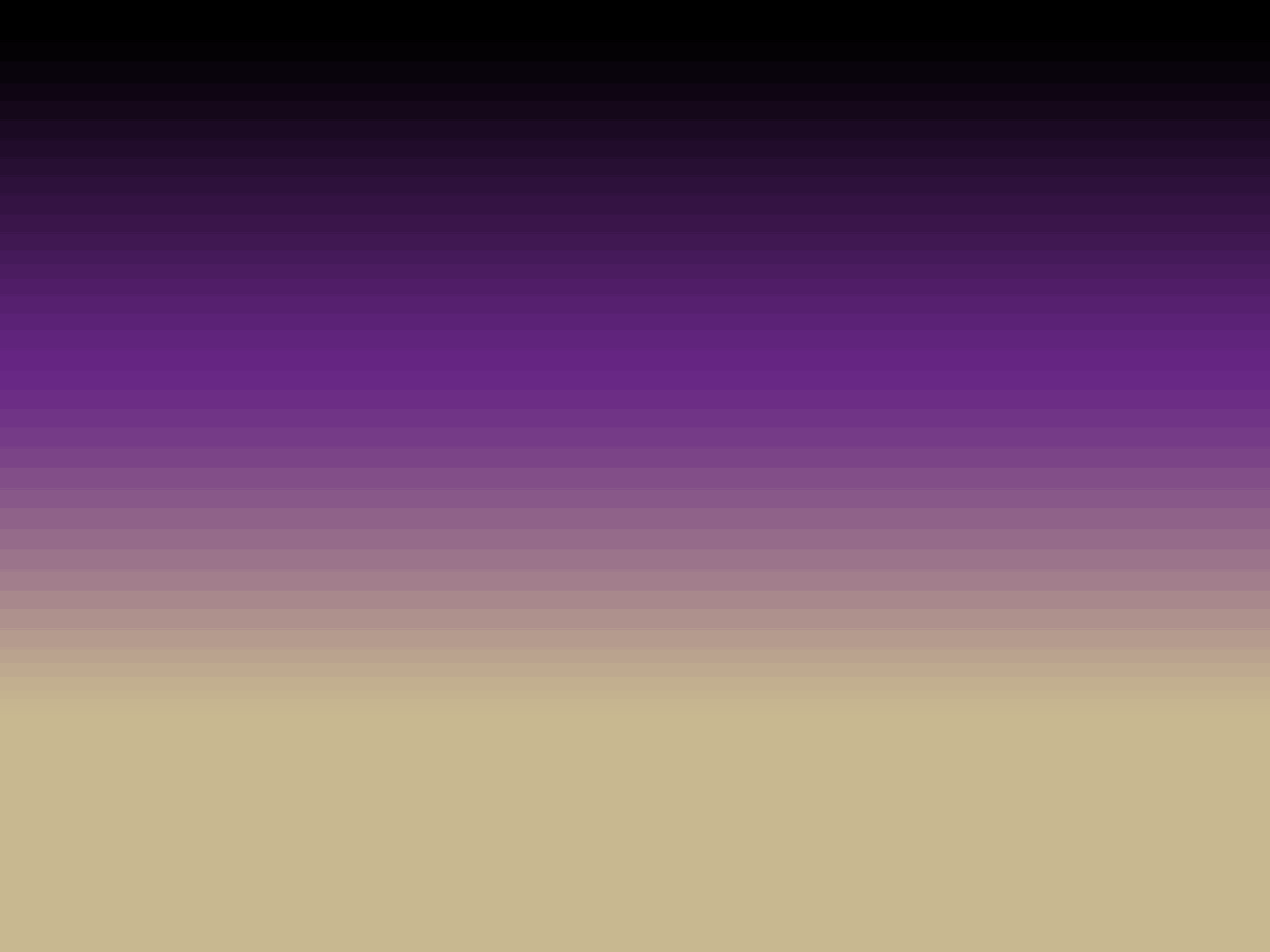 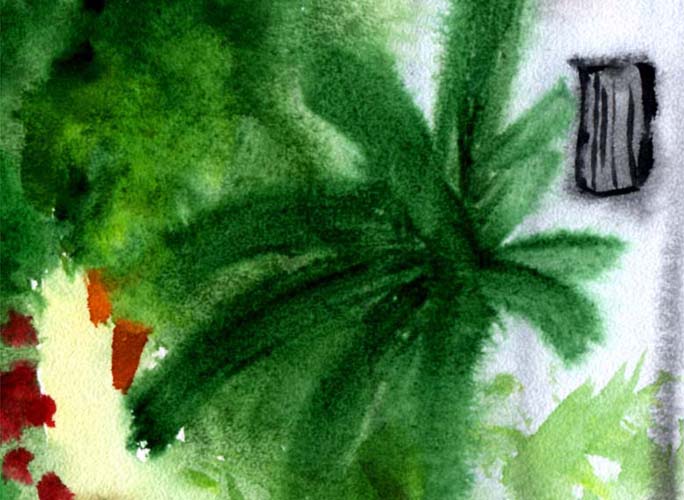 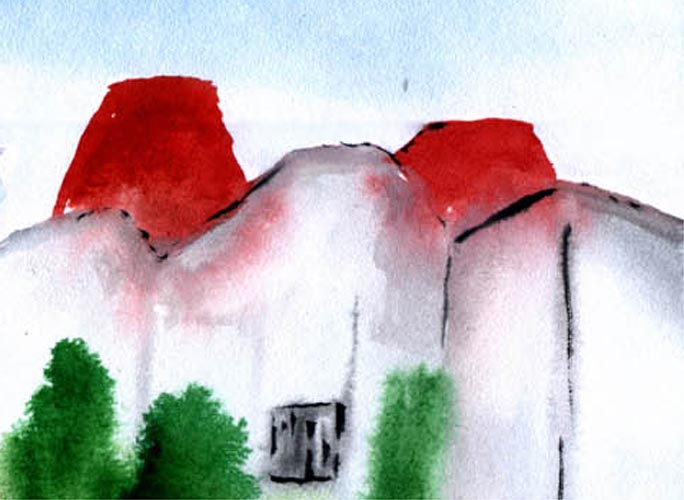 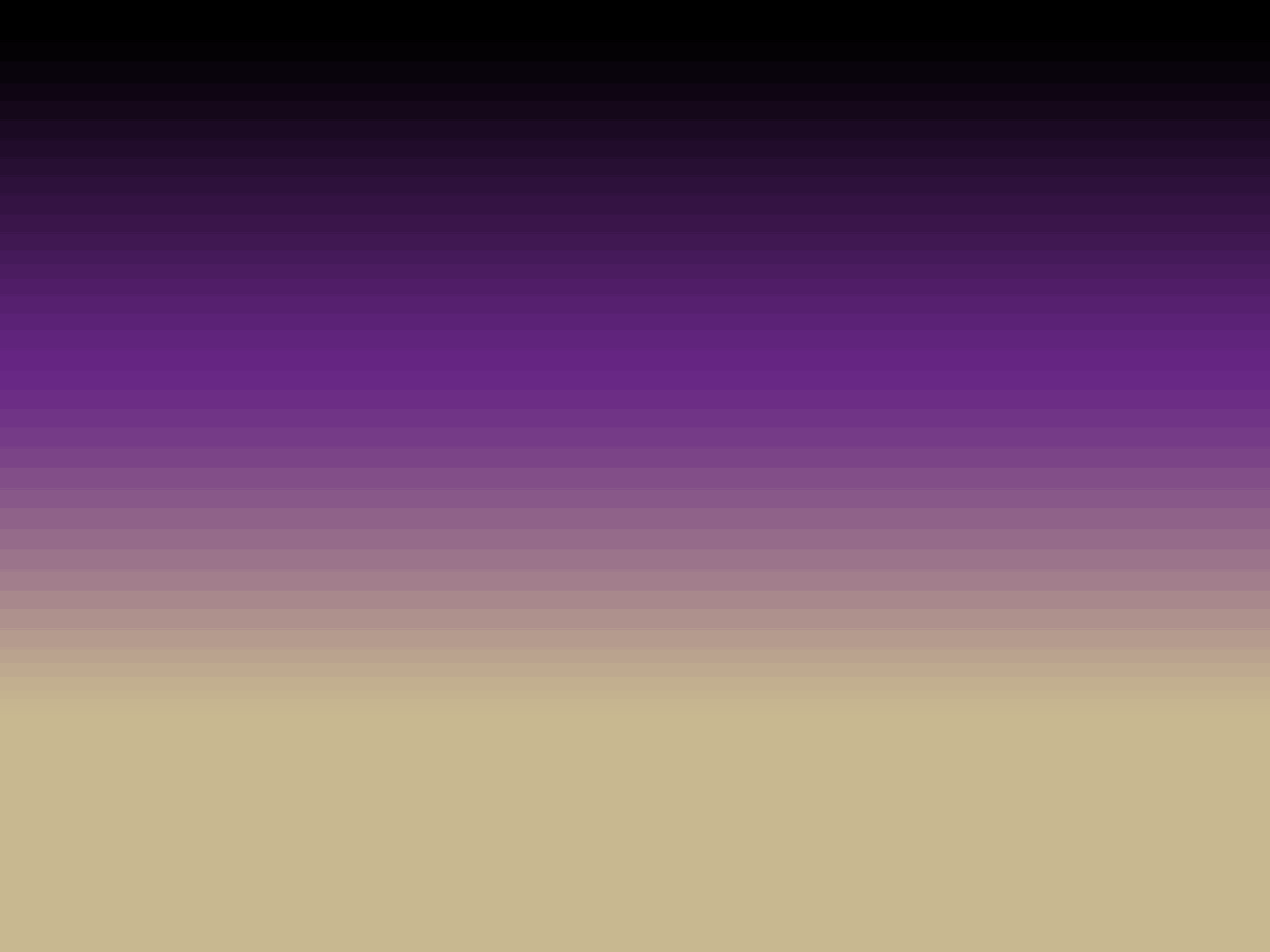 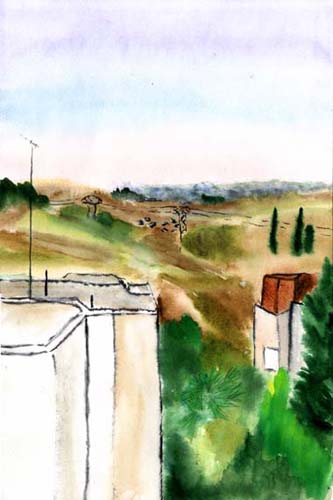 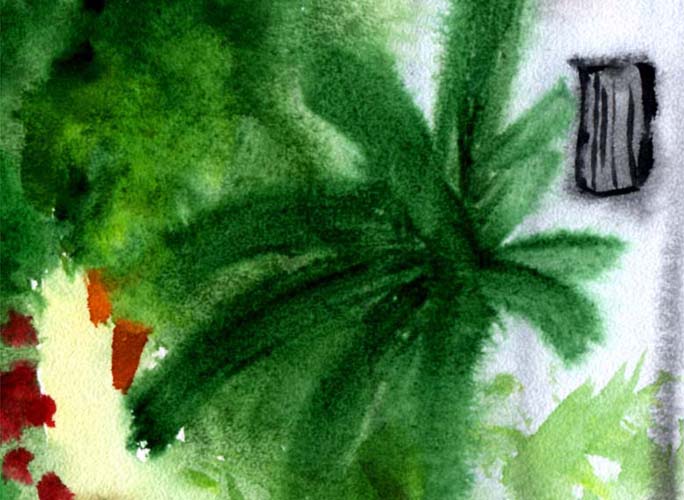 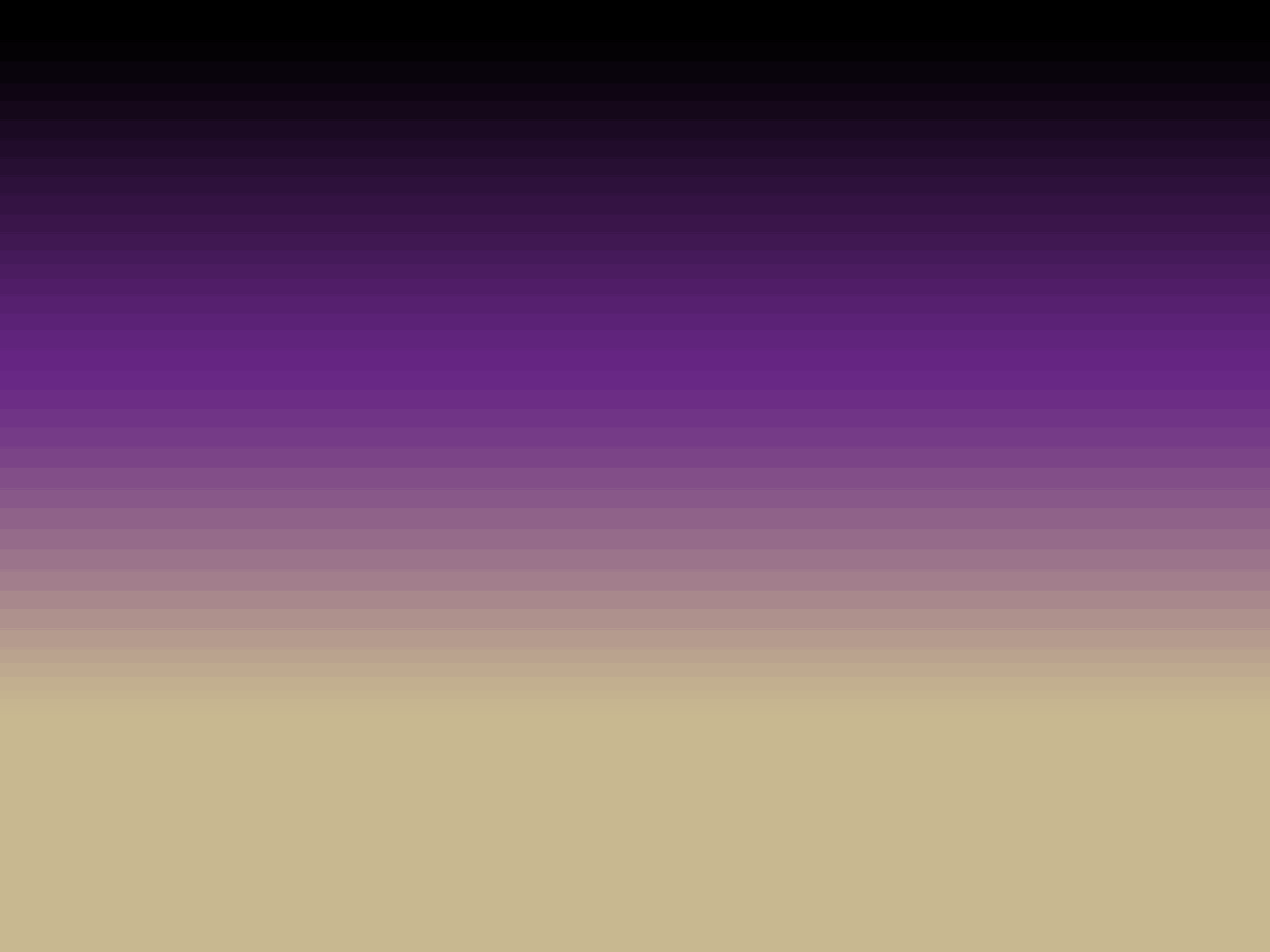 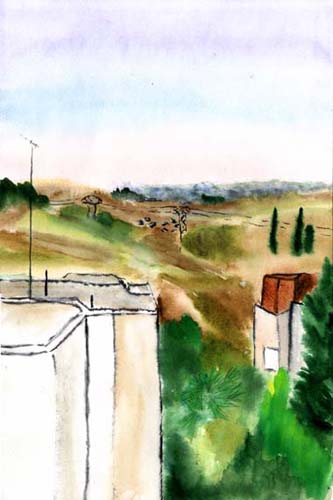 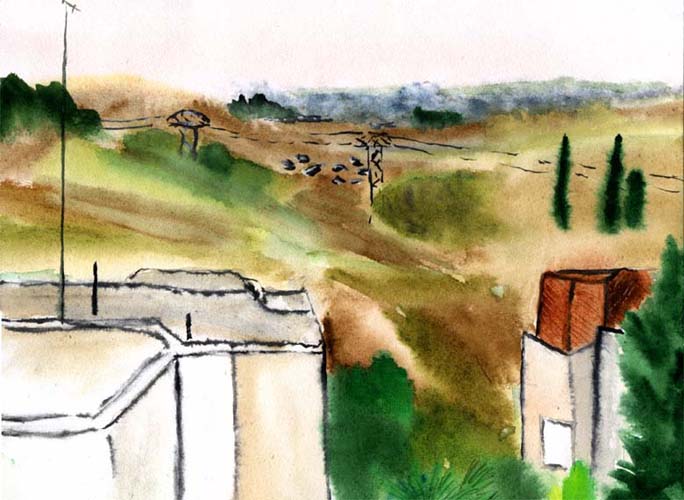 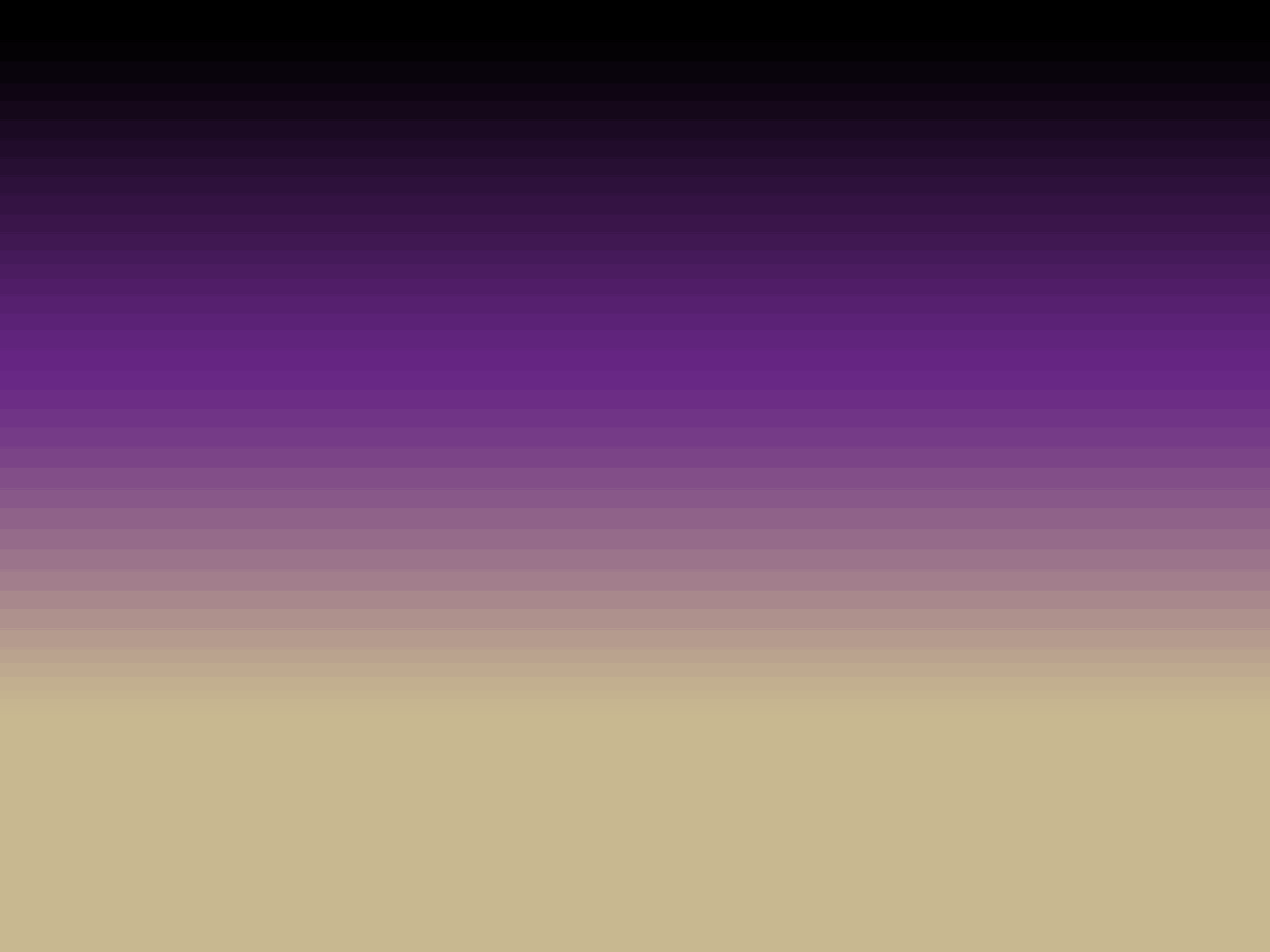 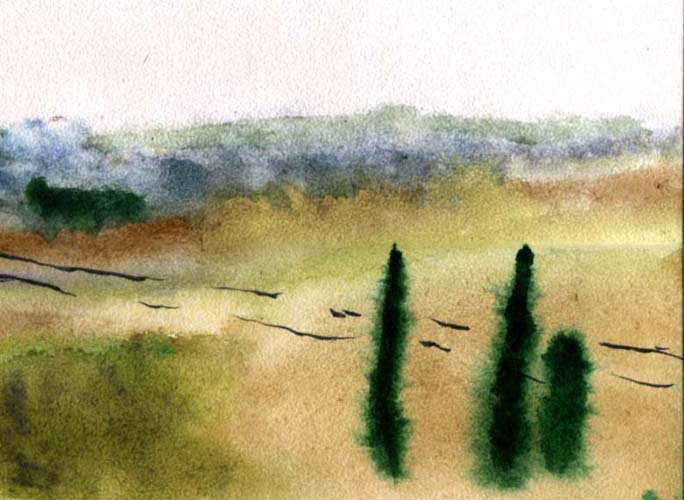 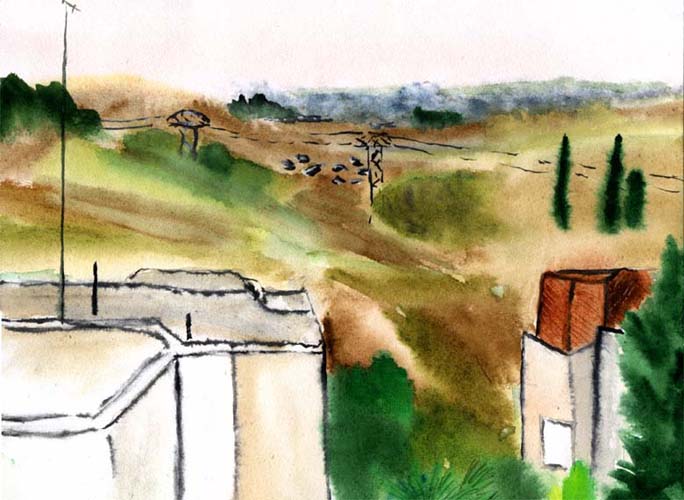 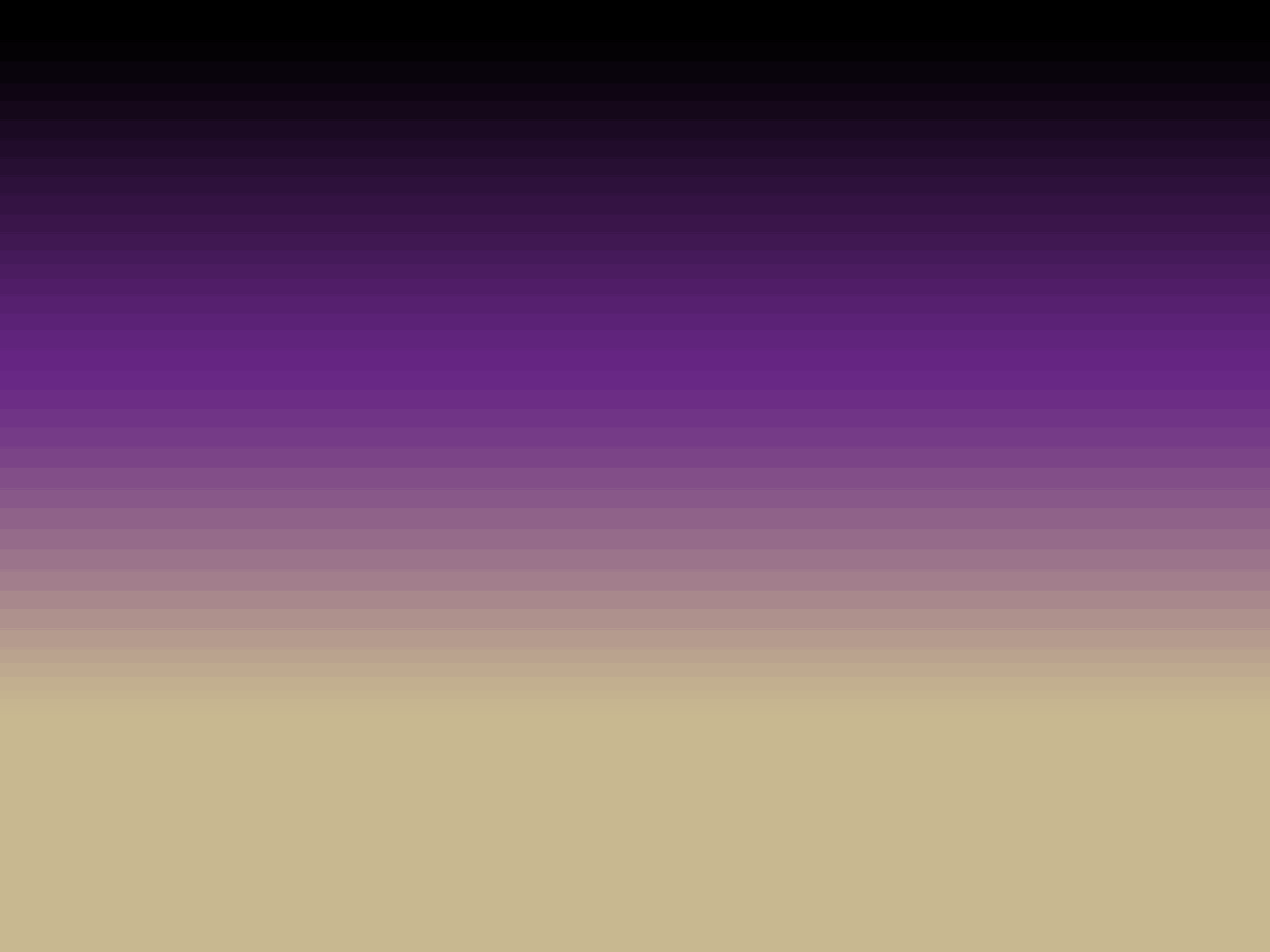 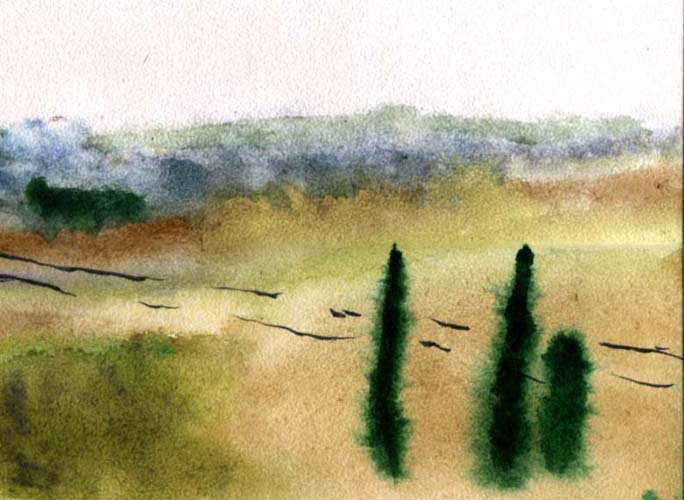 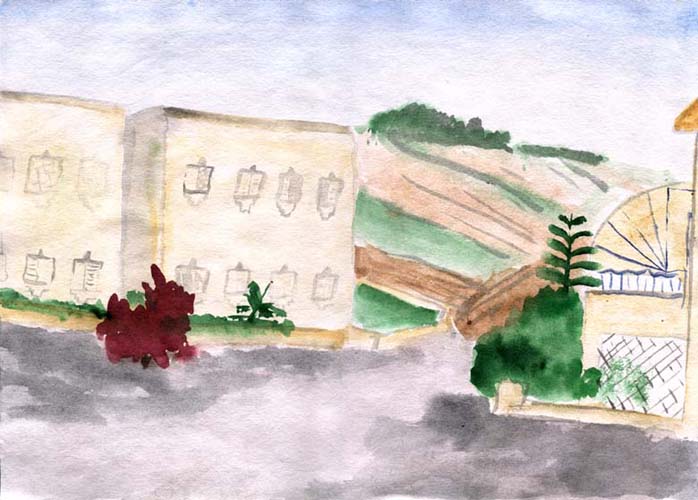 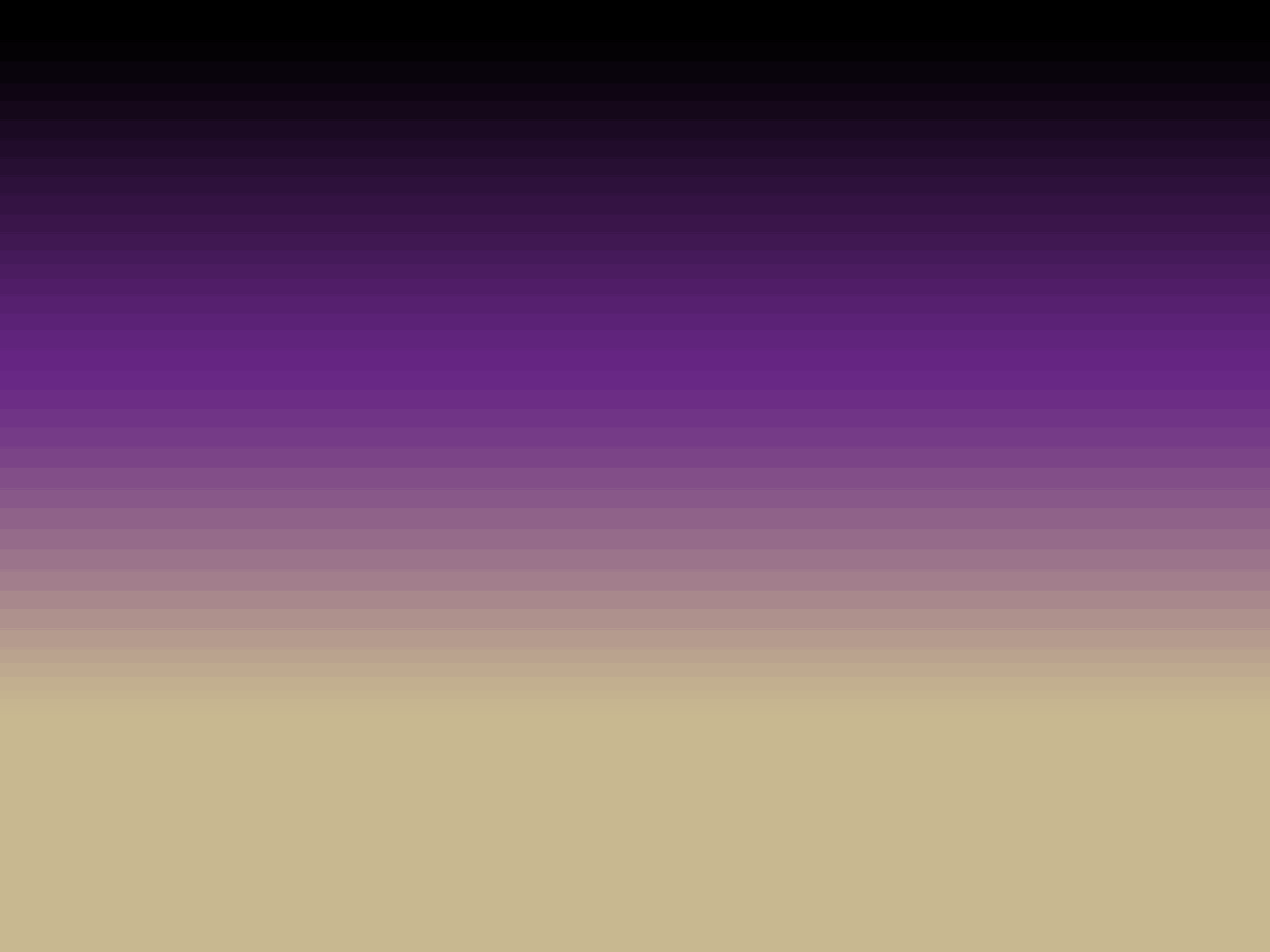 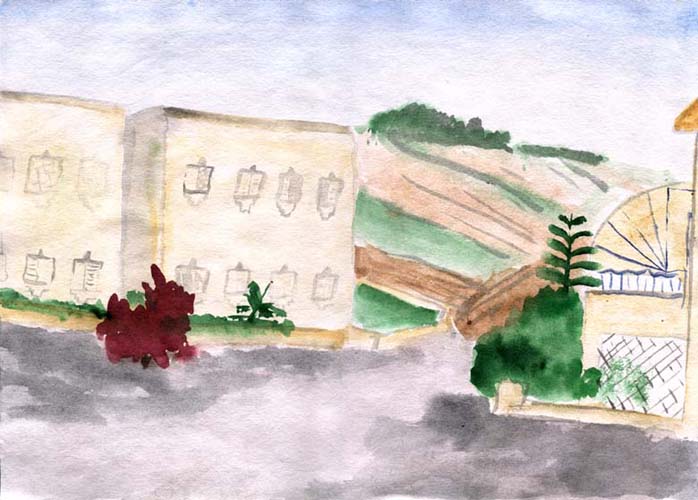 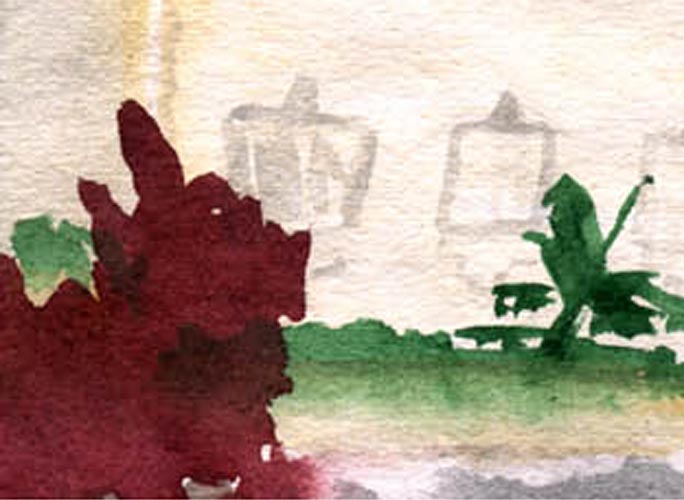 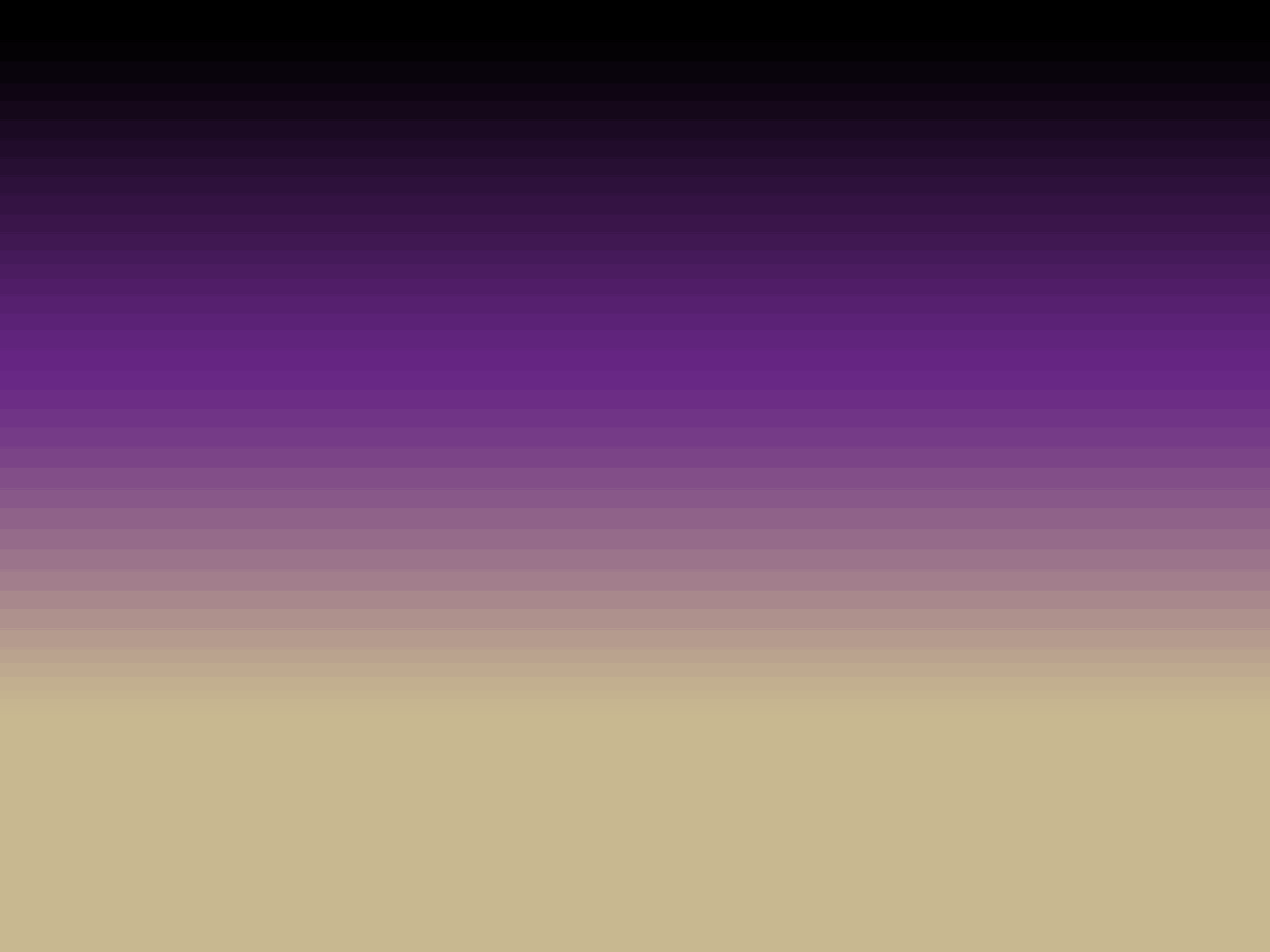 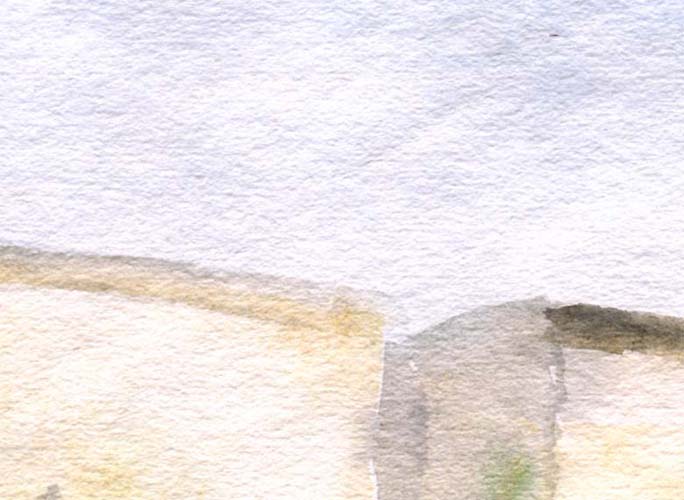 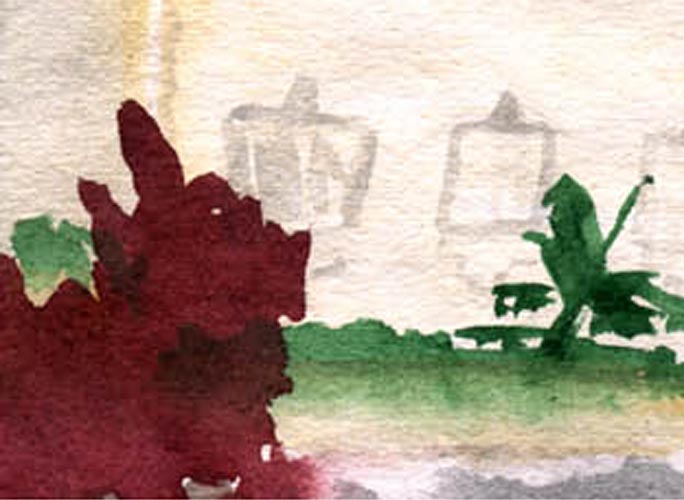 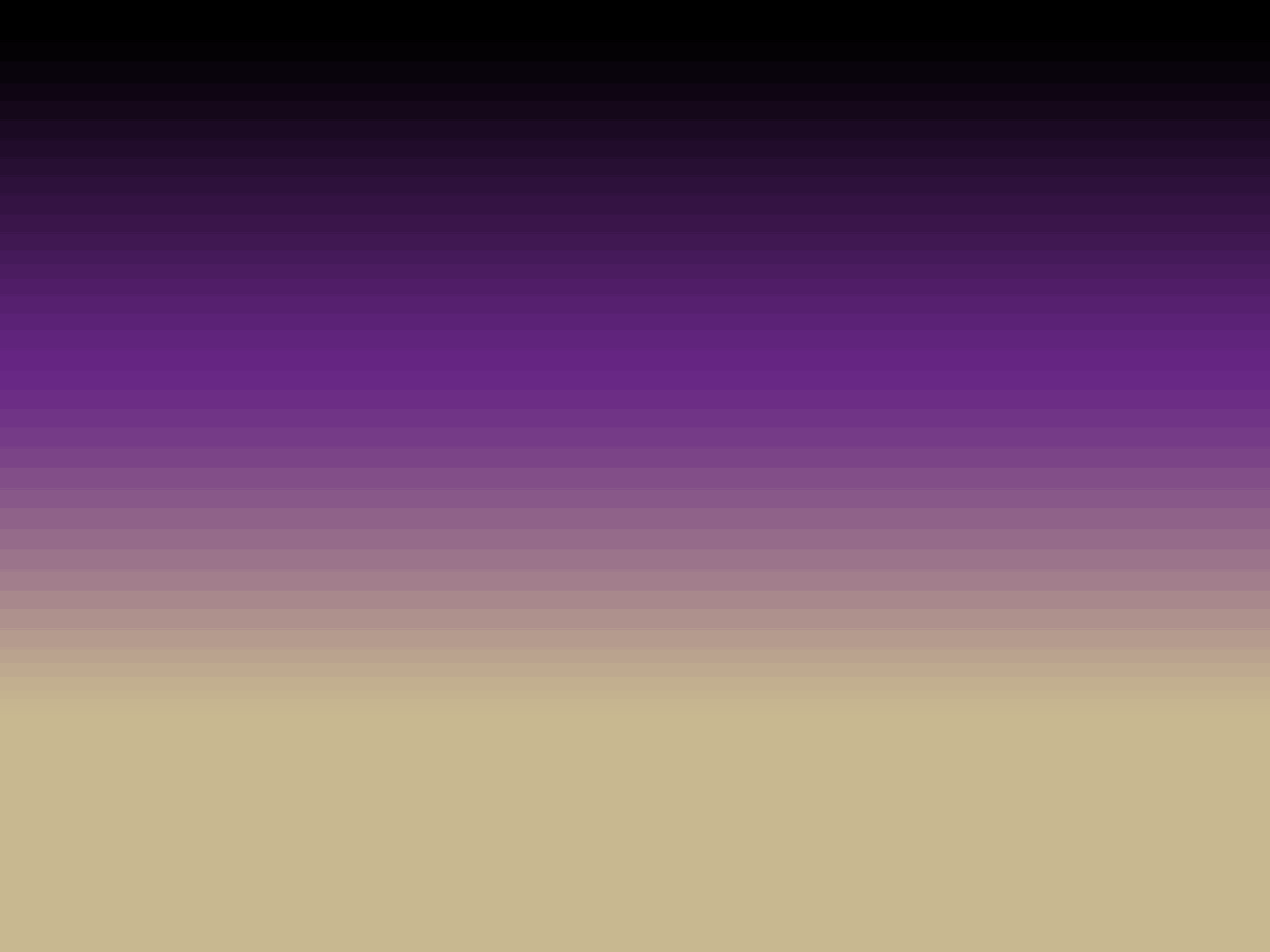 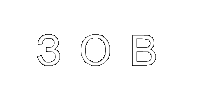 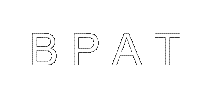 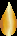 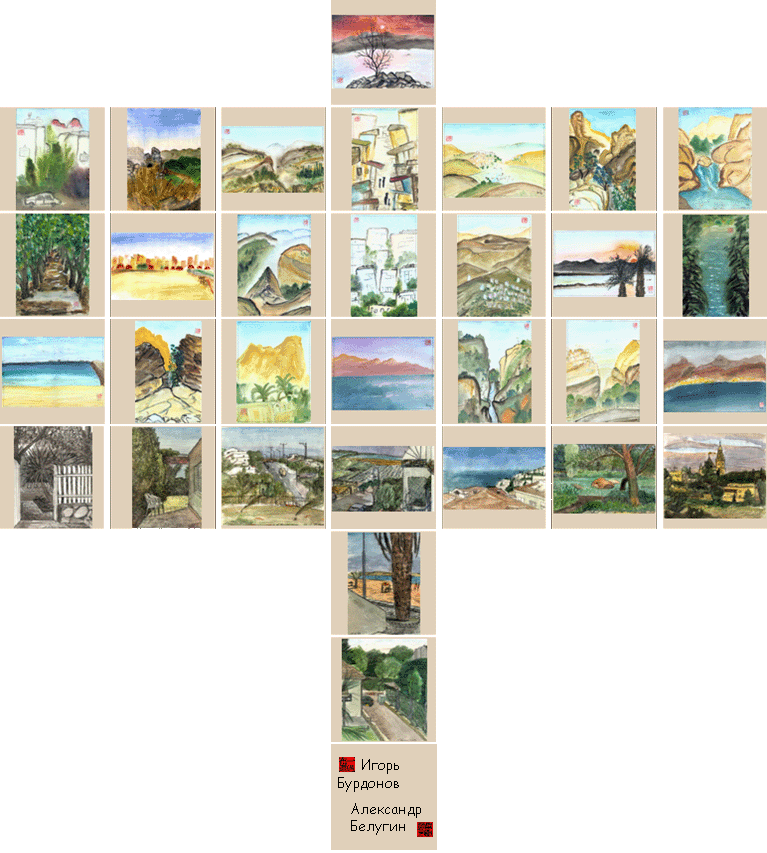 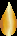 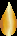 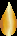 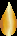 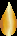 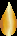 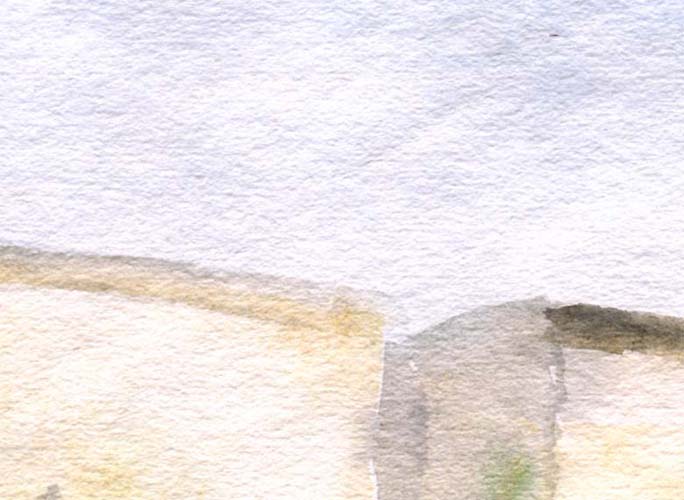 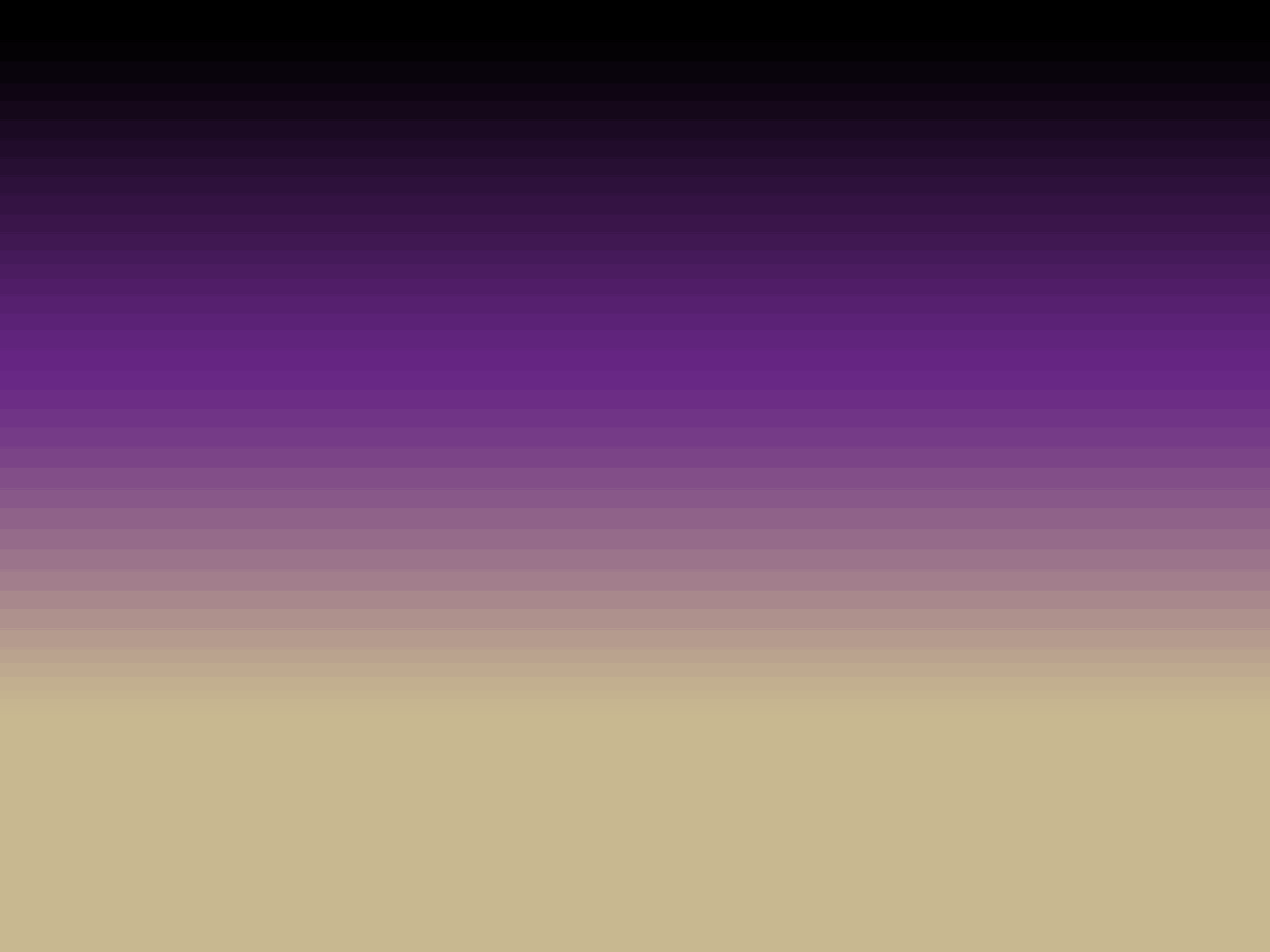 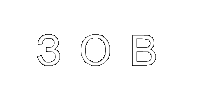 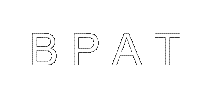 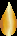 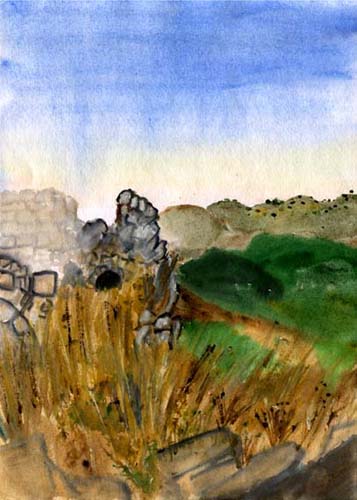 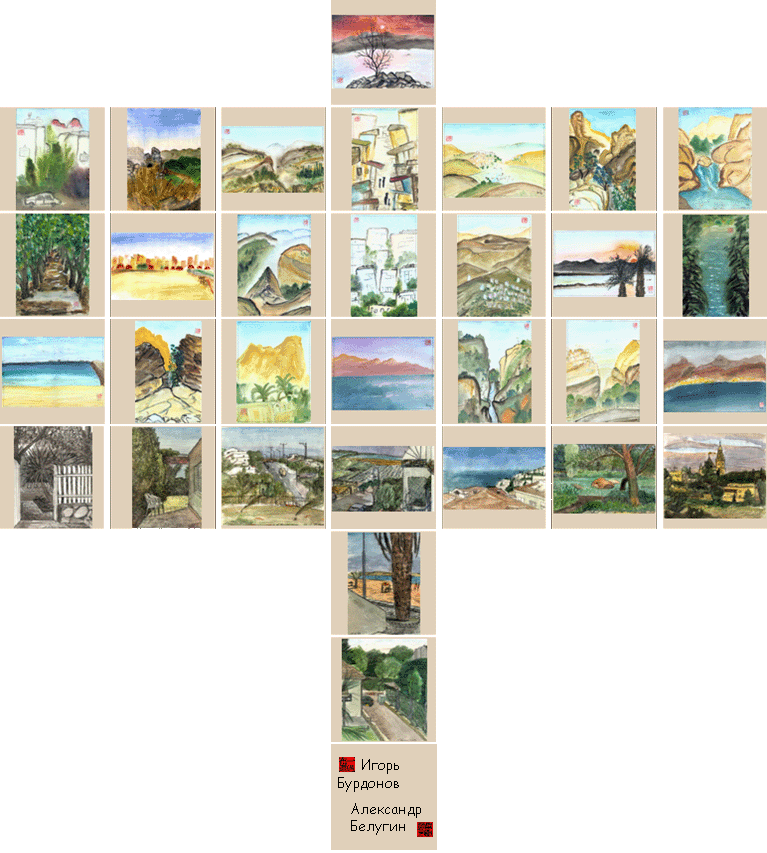 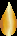 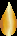 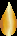 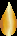 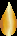 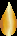 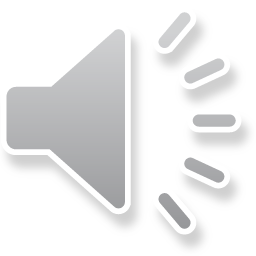 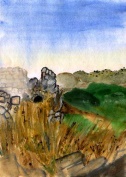 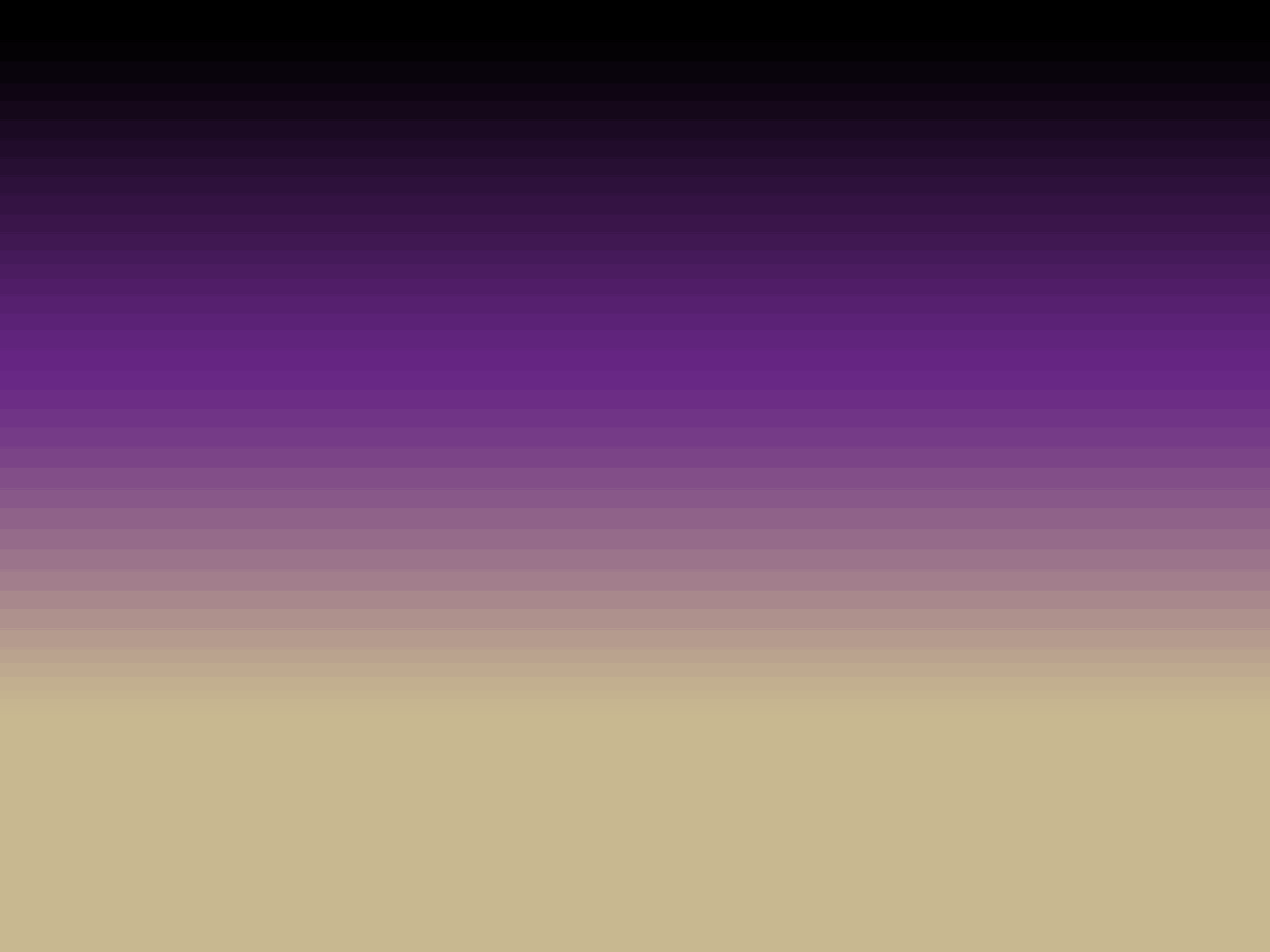 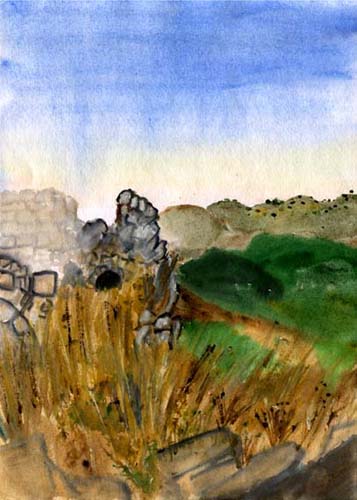 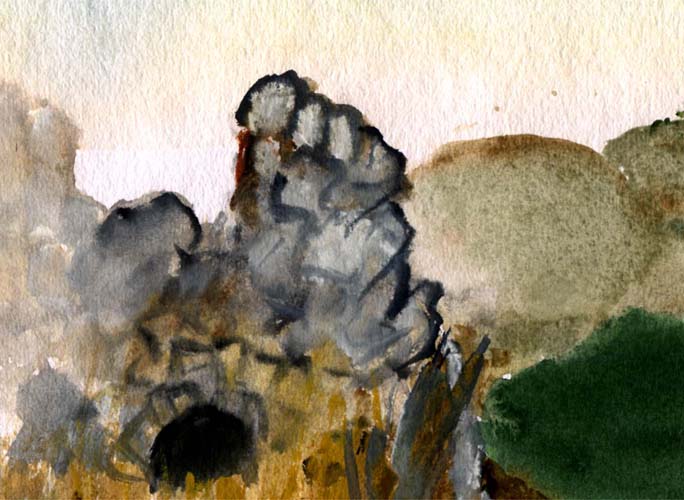 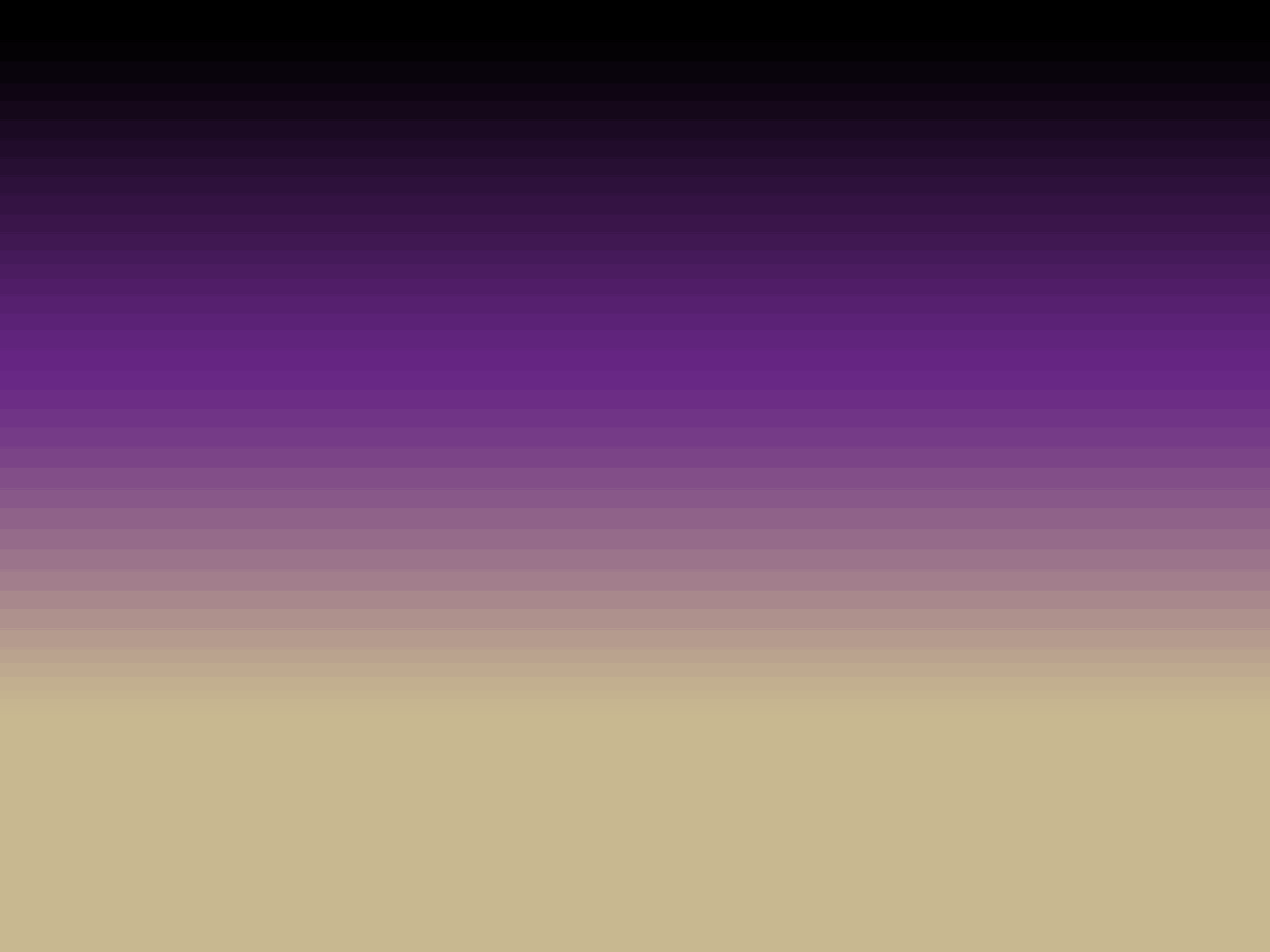 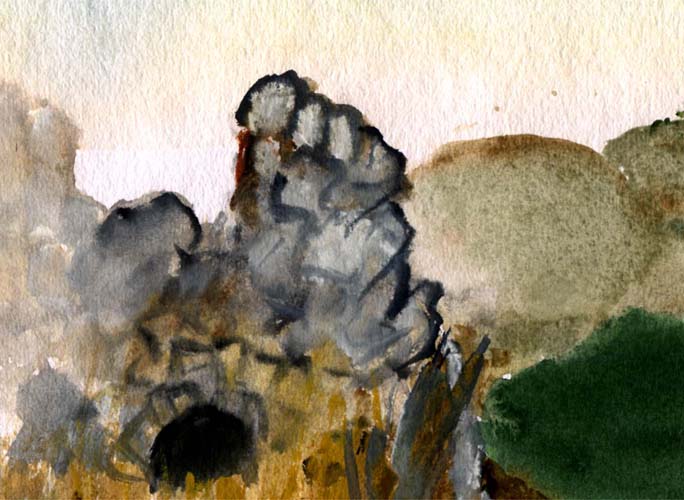 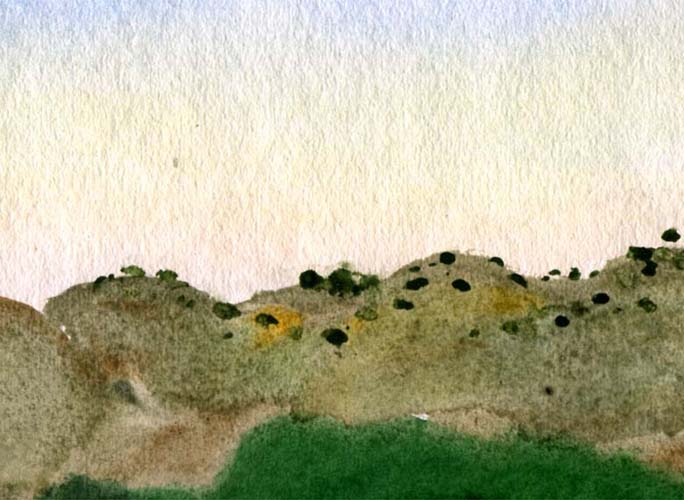 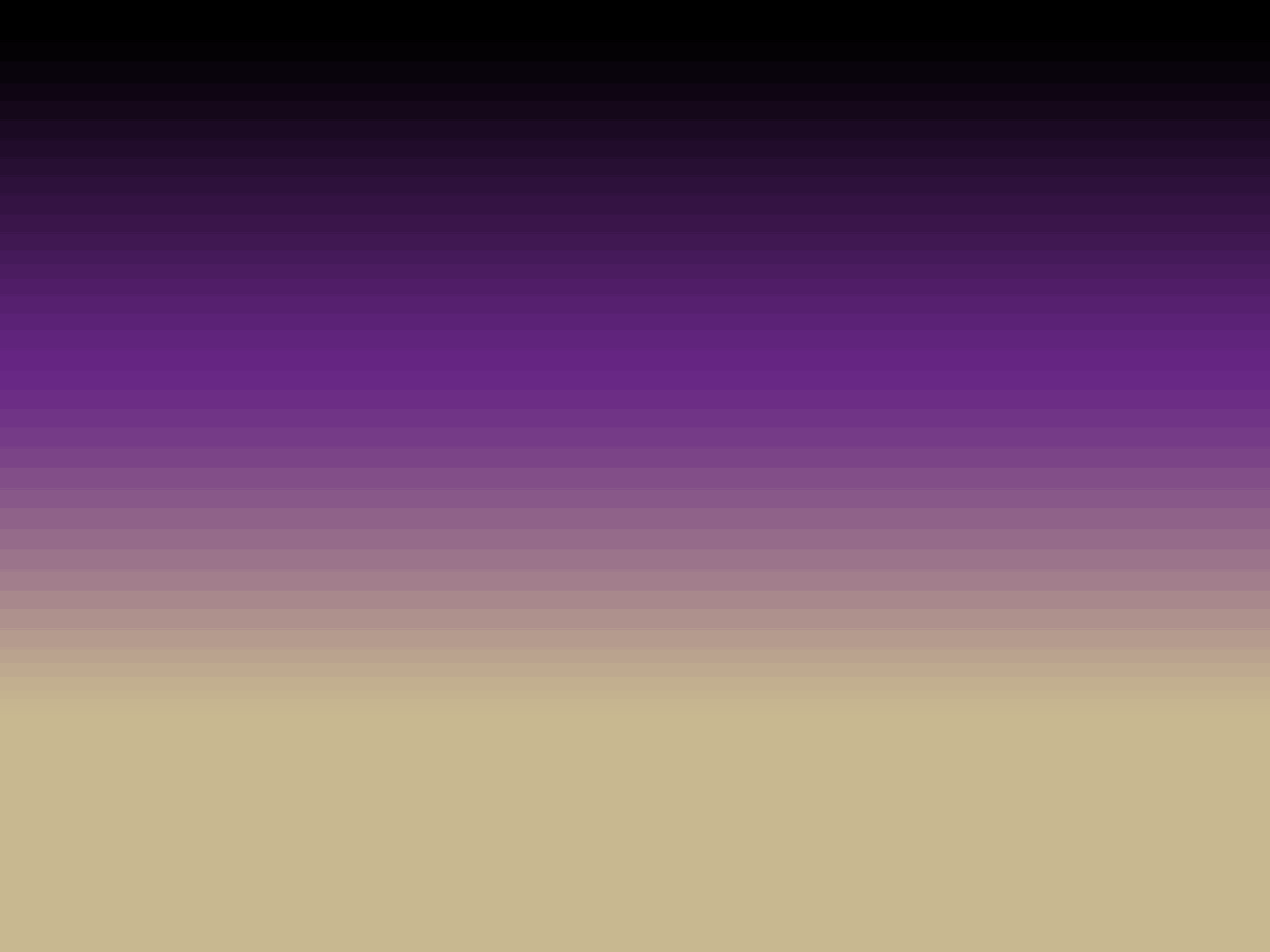 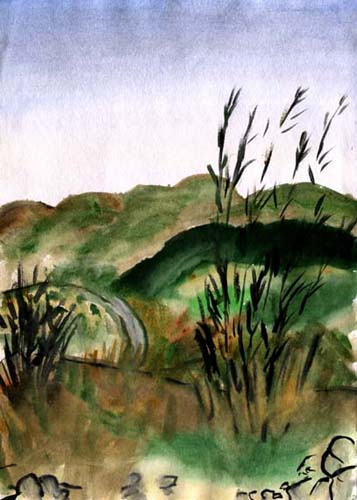 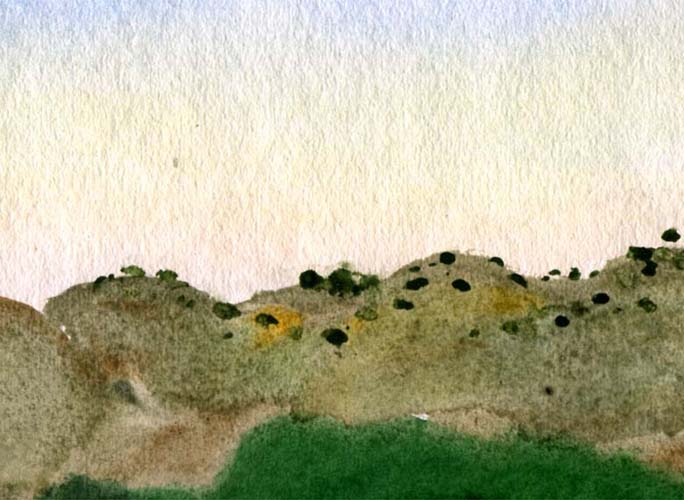 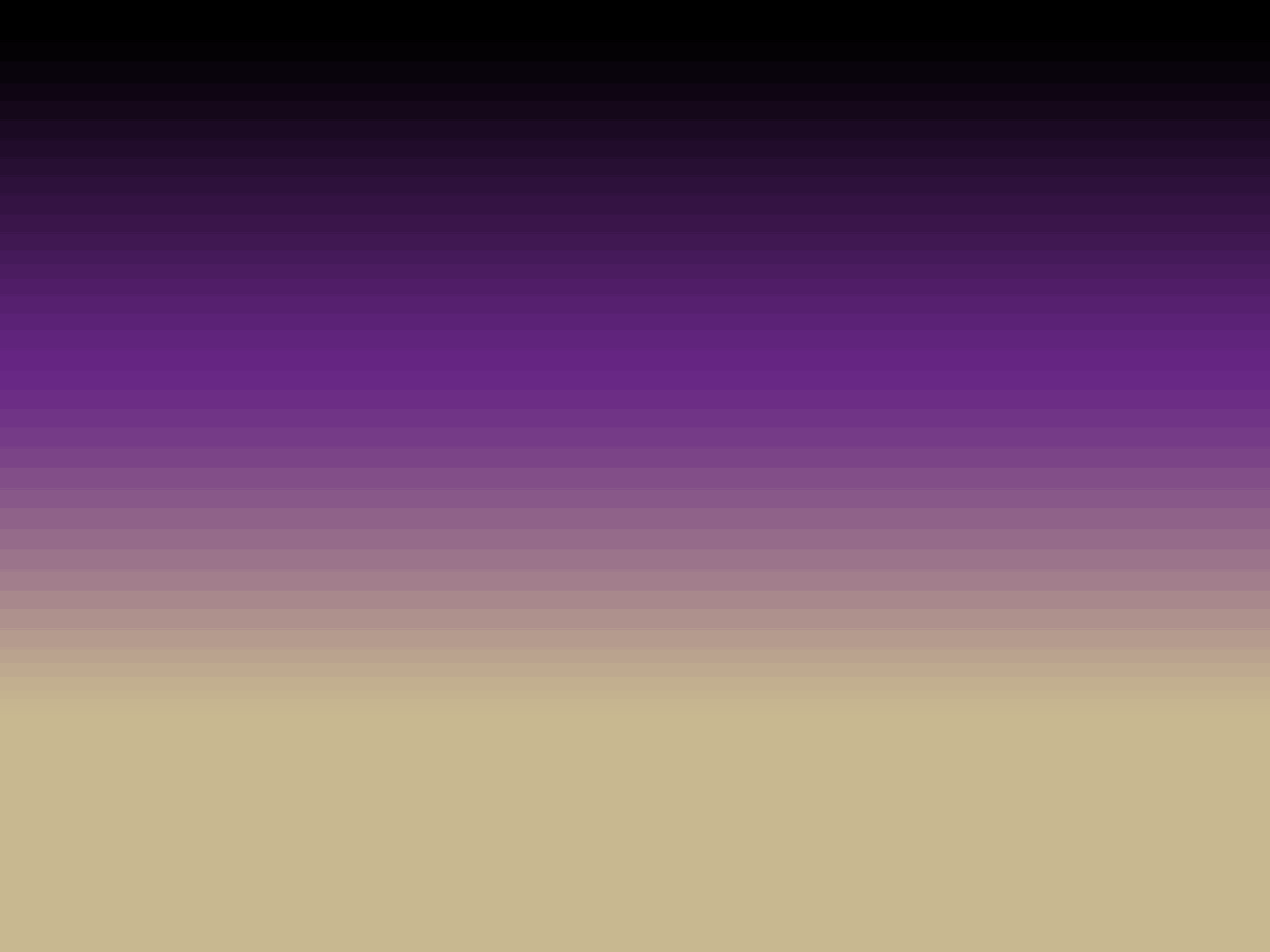 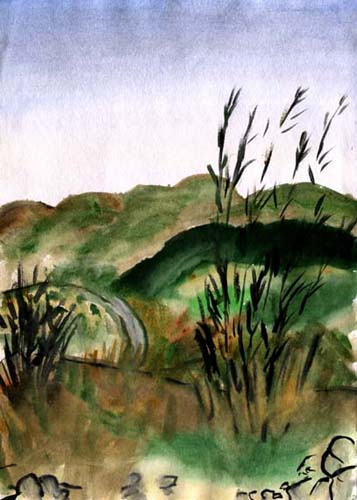 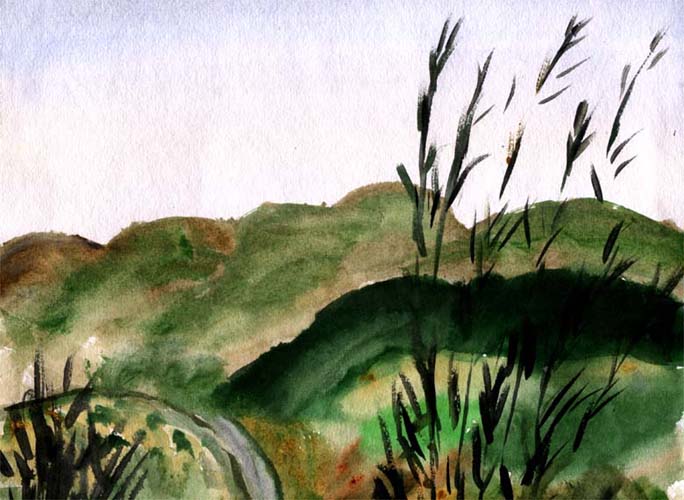 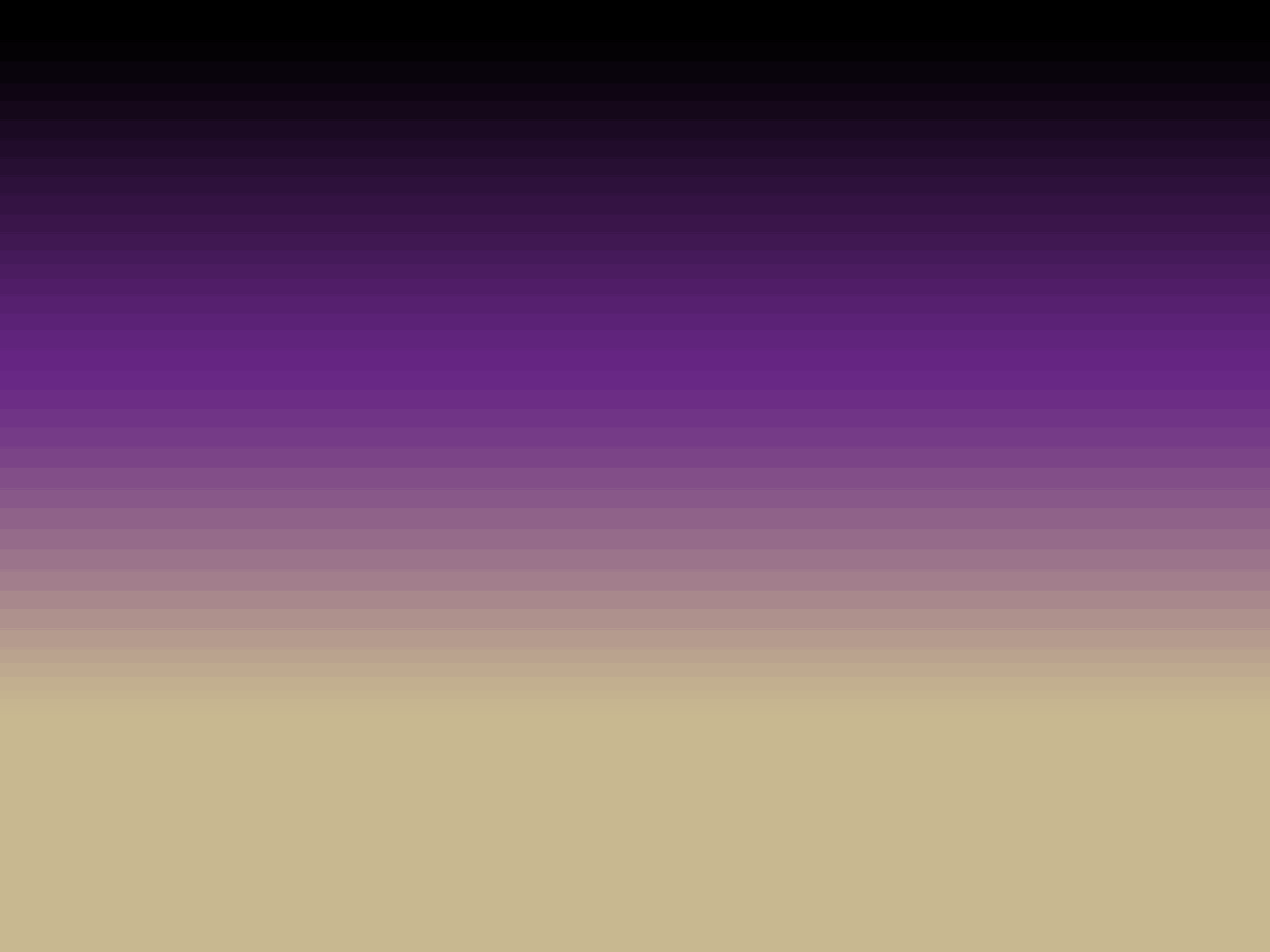 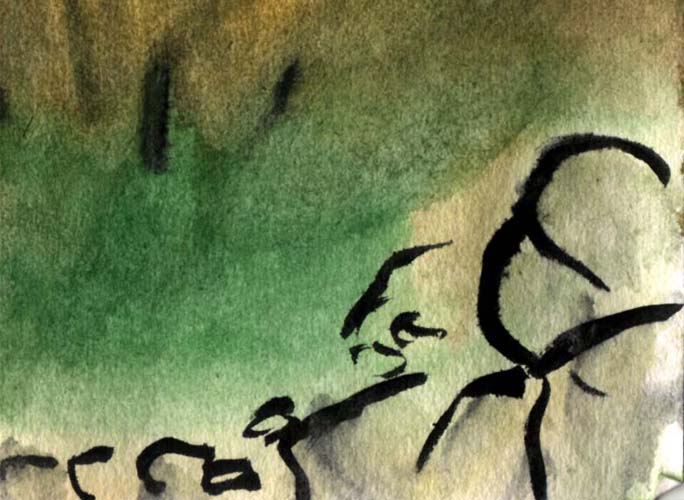 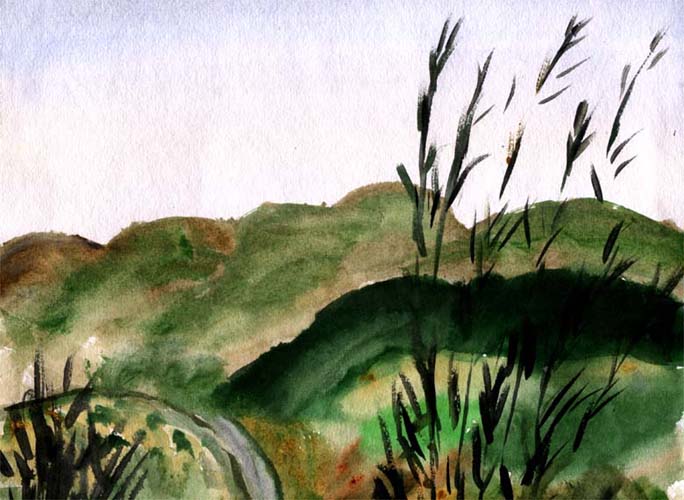 Над вершиной Латруна
Всё шепчет что-то
Ветер средневековья
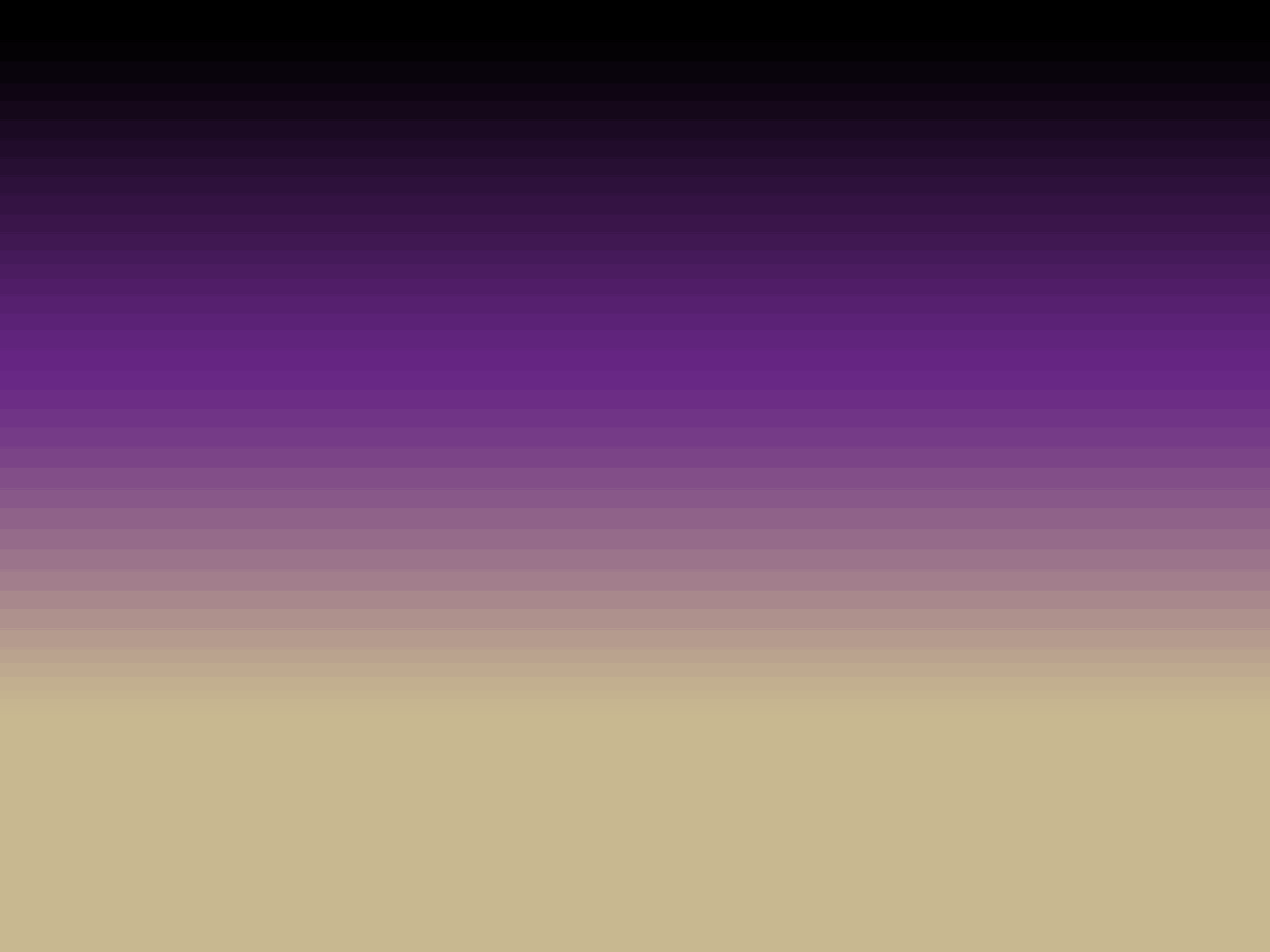 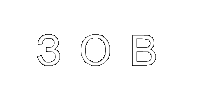 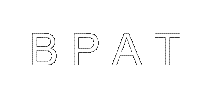 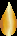 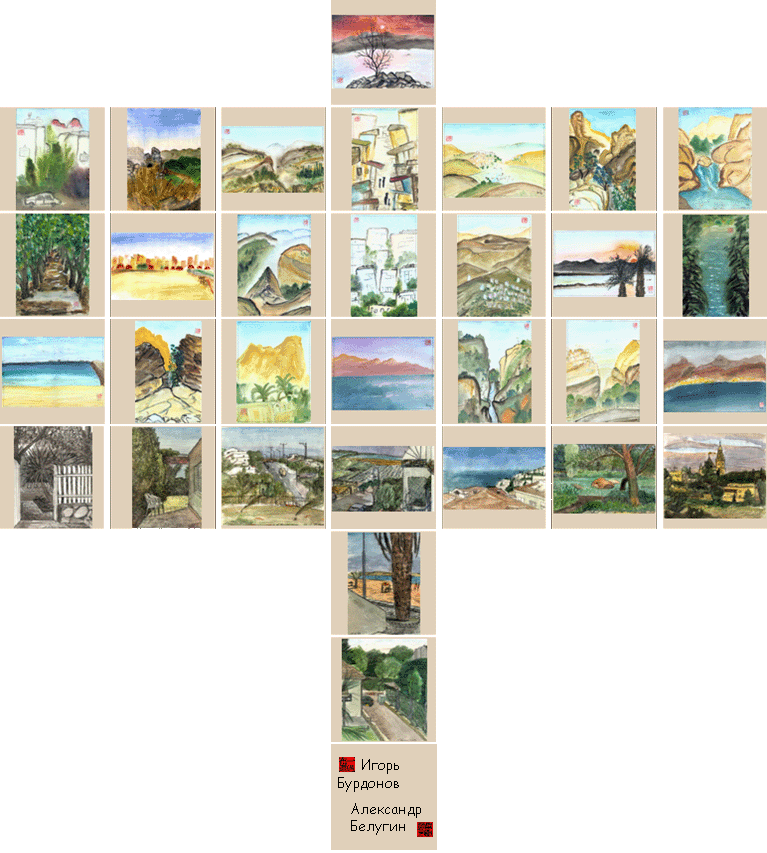 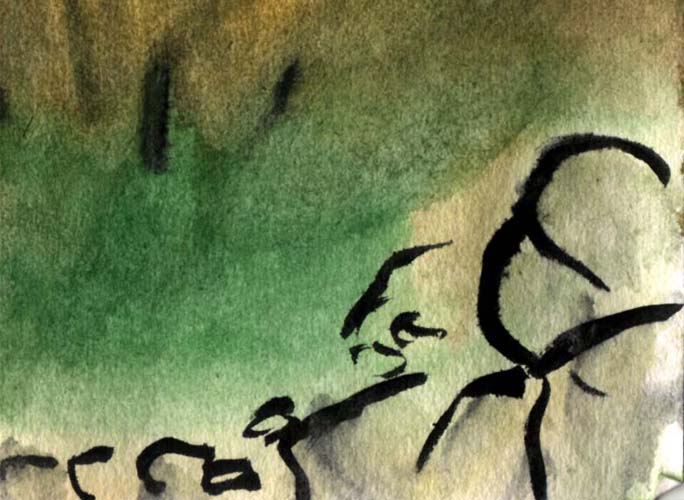 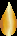 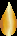 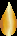 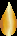 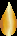 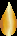 Над вершиной Латруна
Всё шепчет что-то
Ветер средневековья
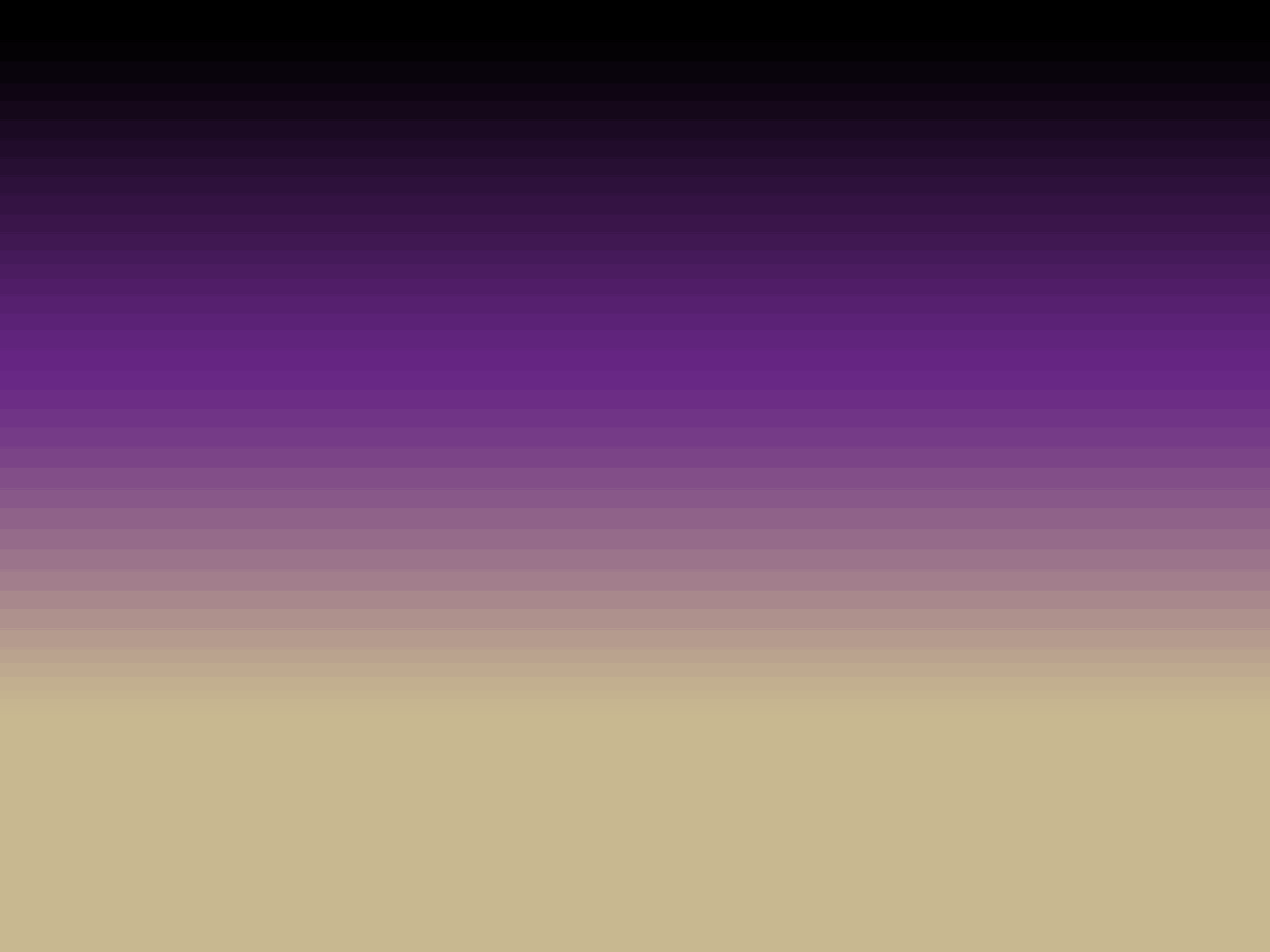 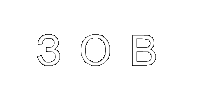 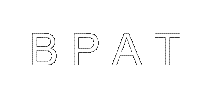 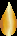 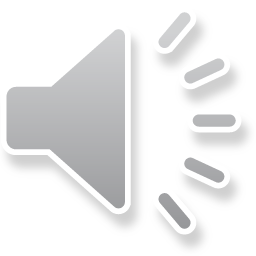 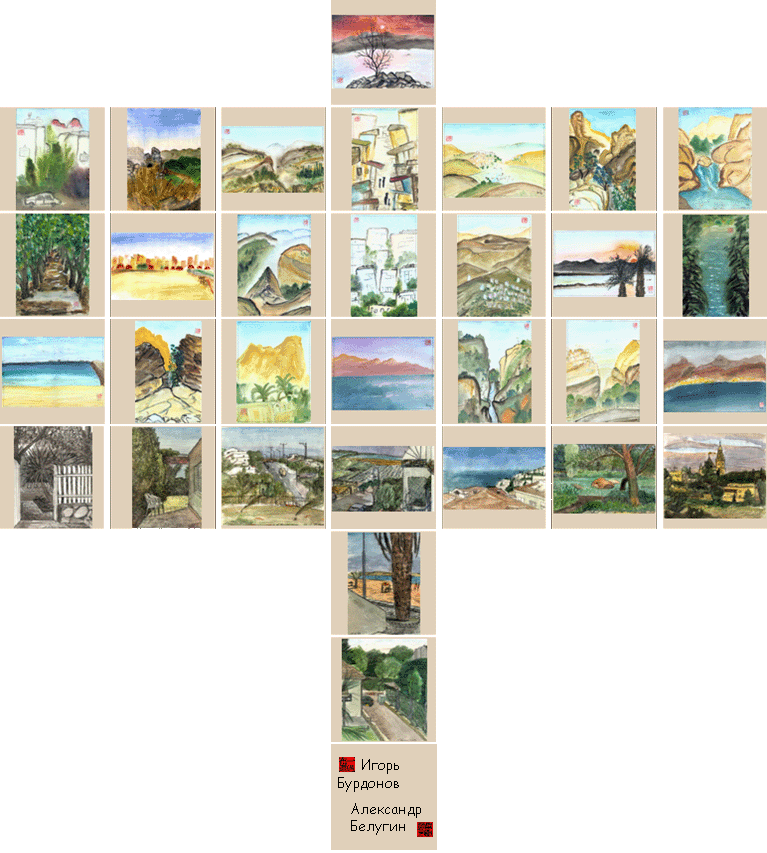 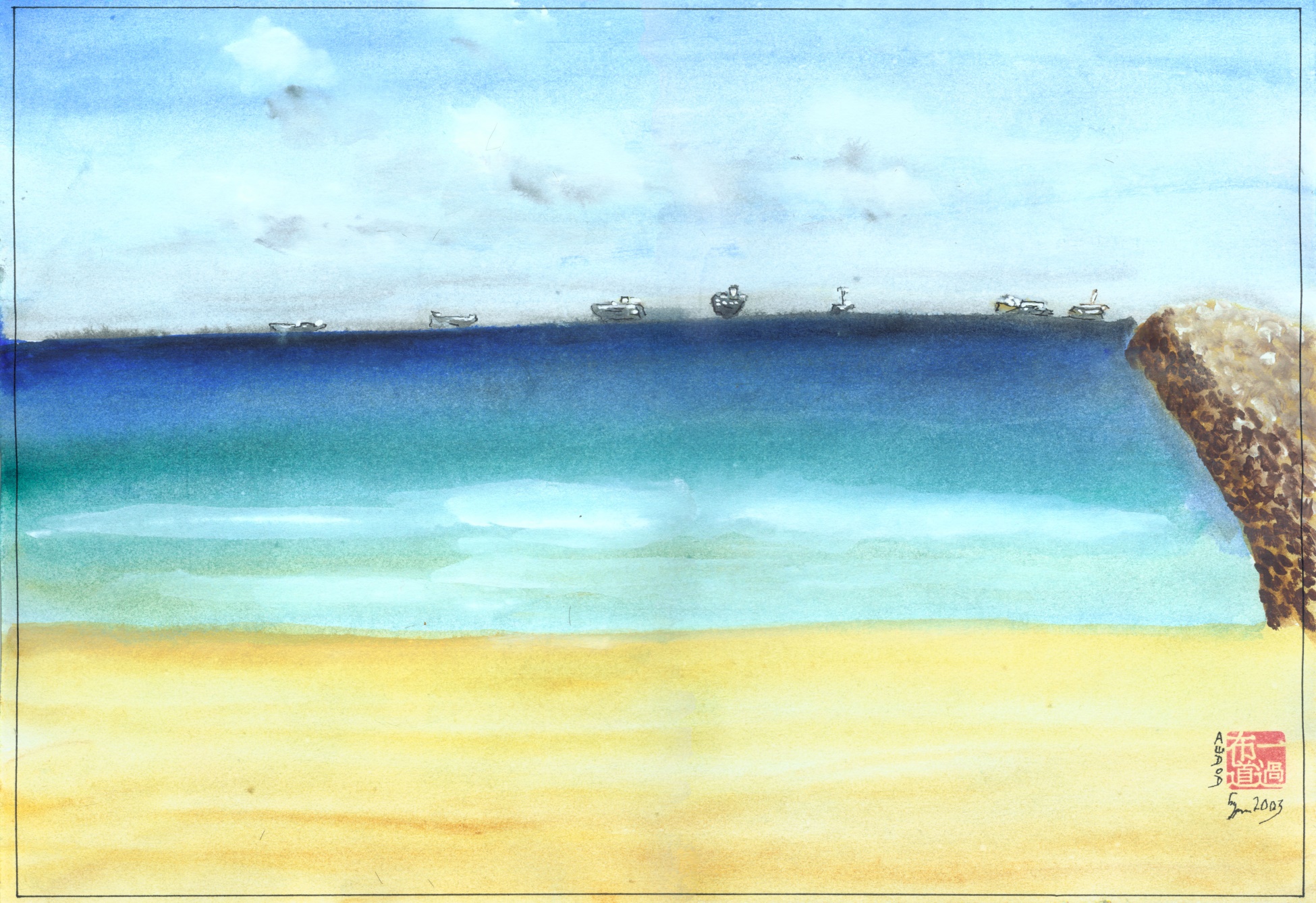 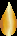 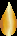 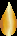 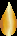 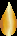 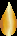 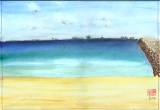 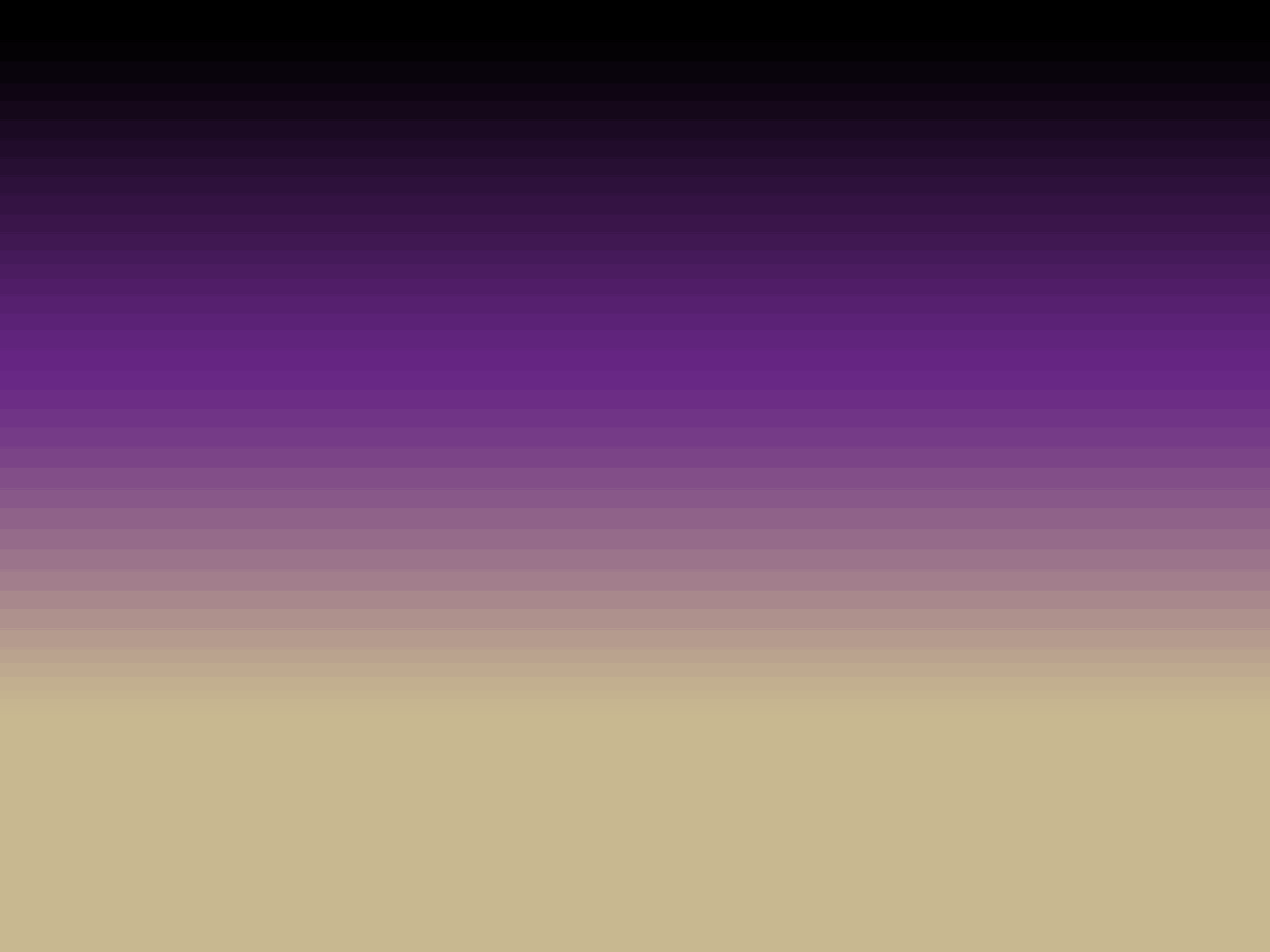 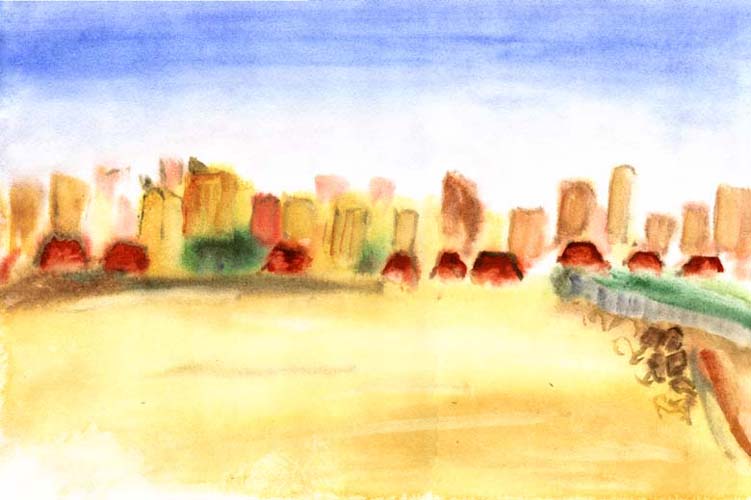 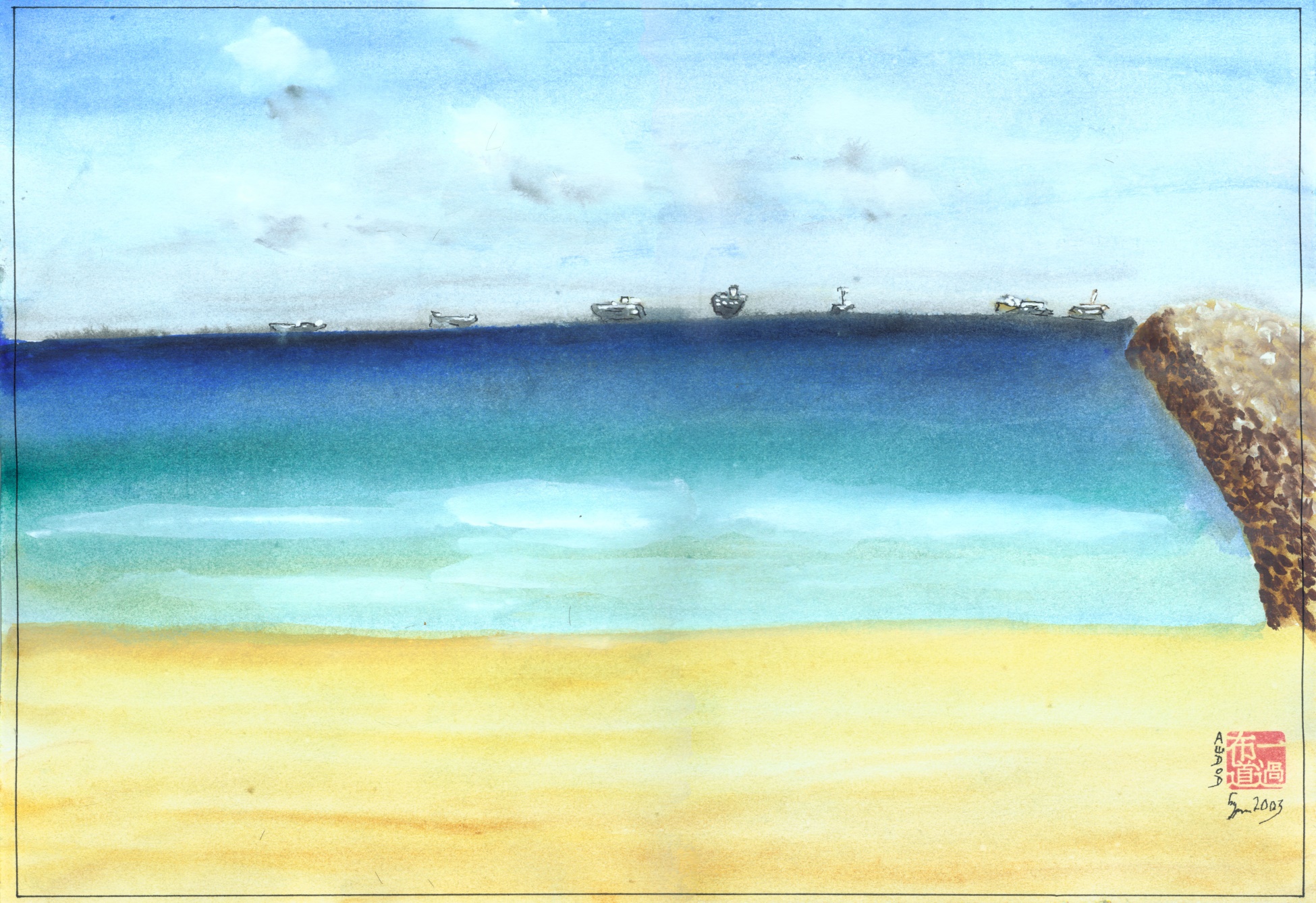 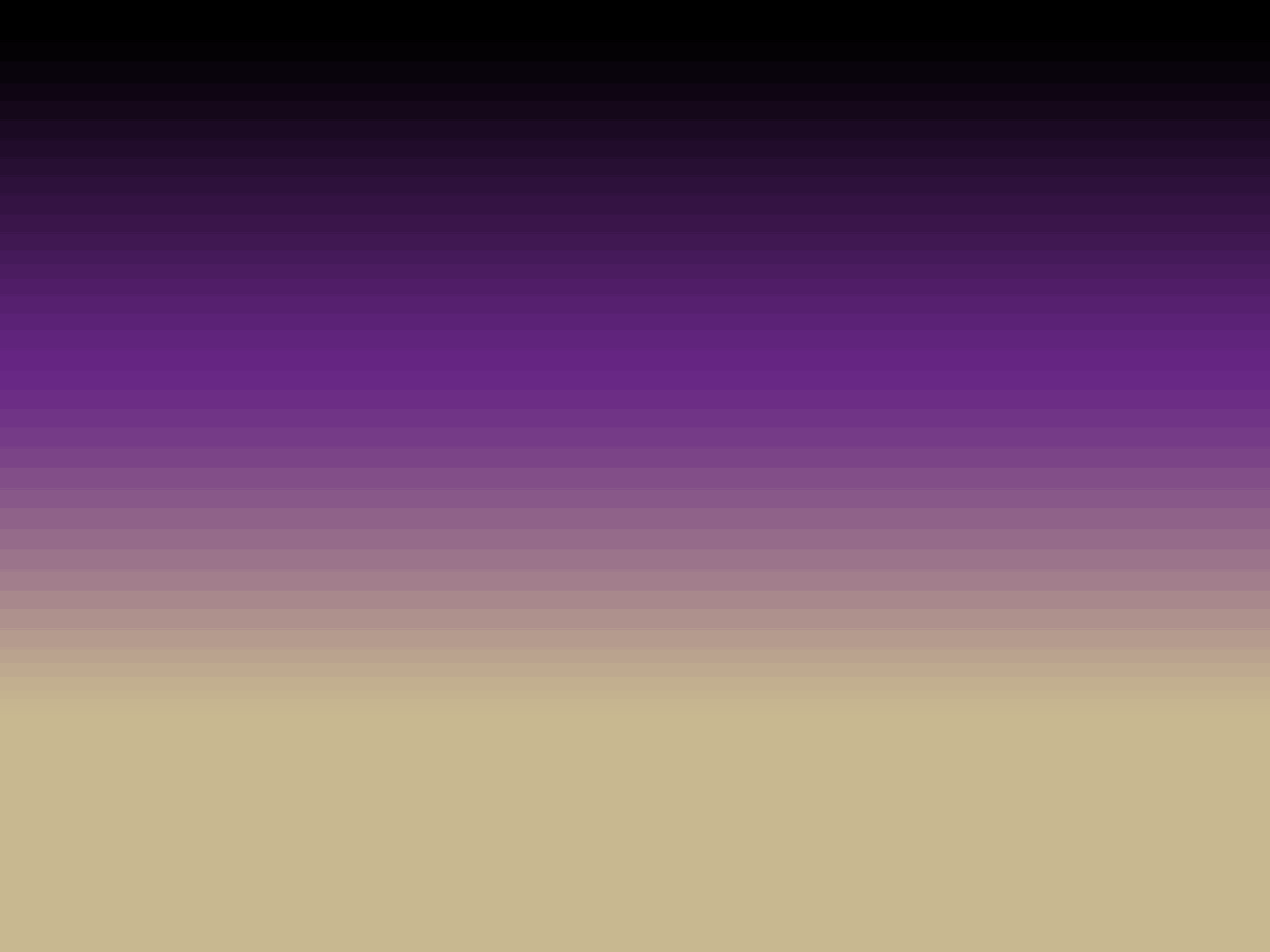 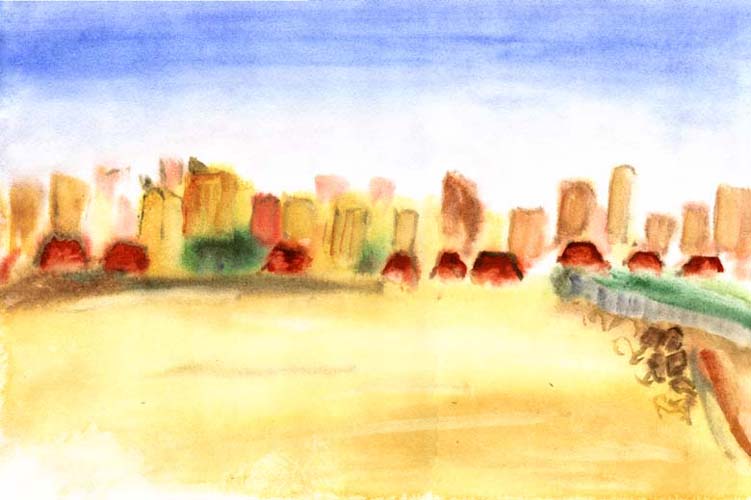 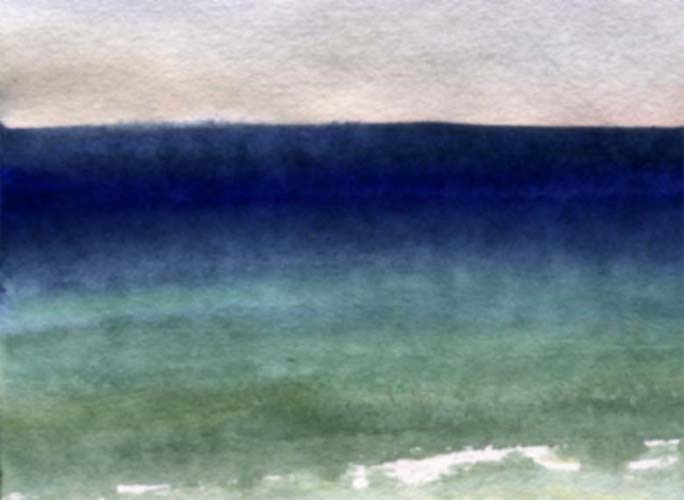 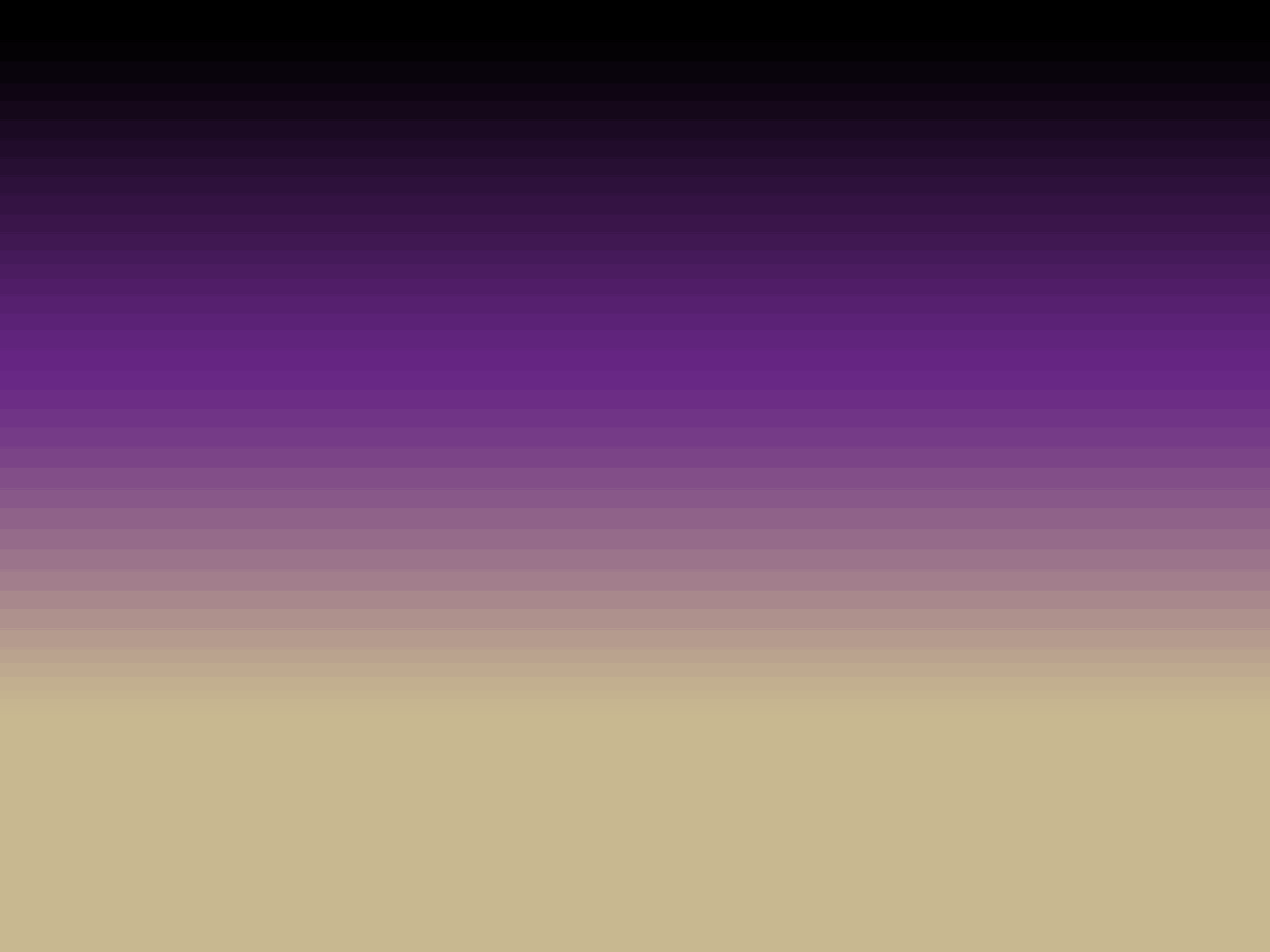 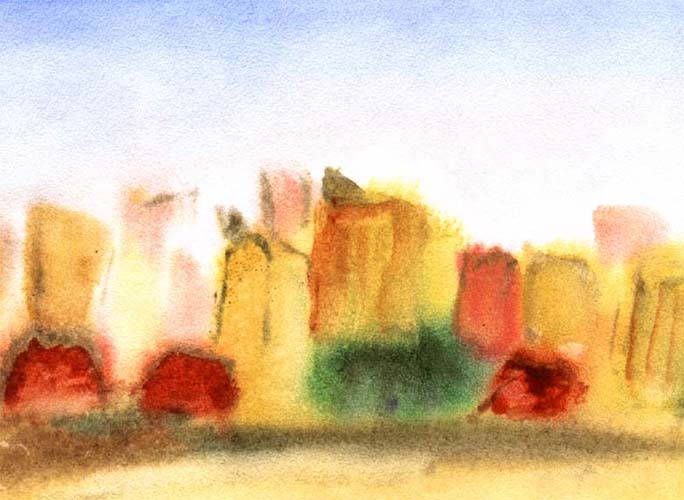 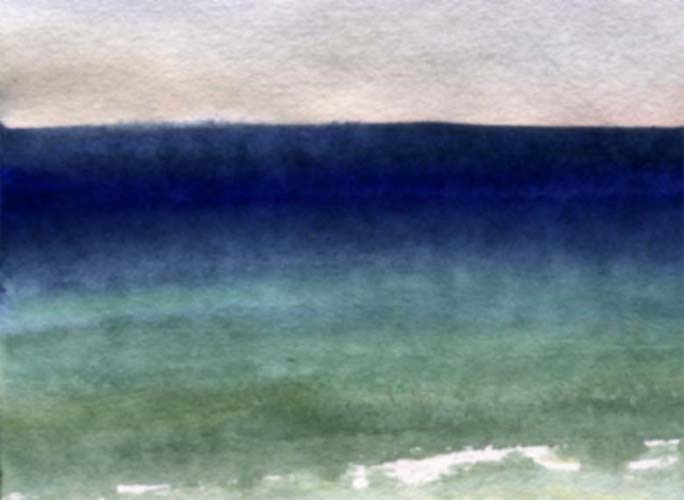 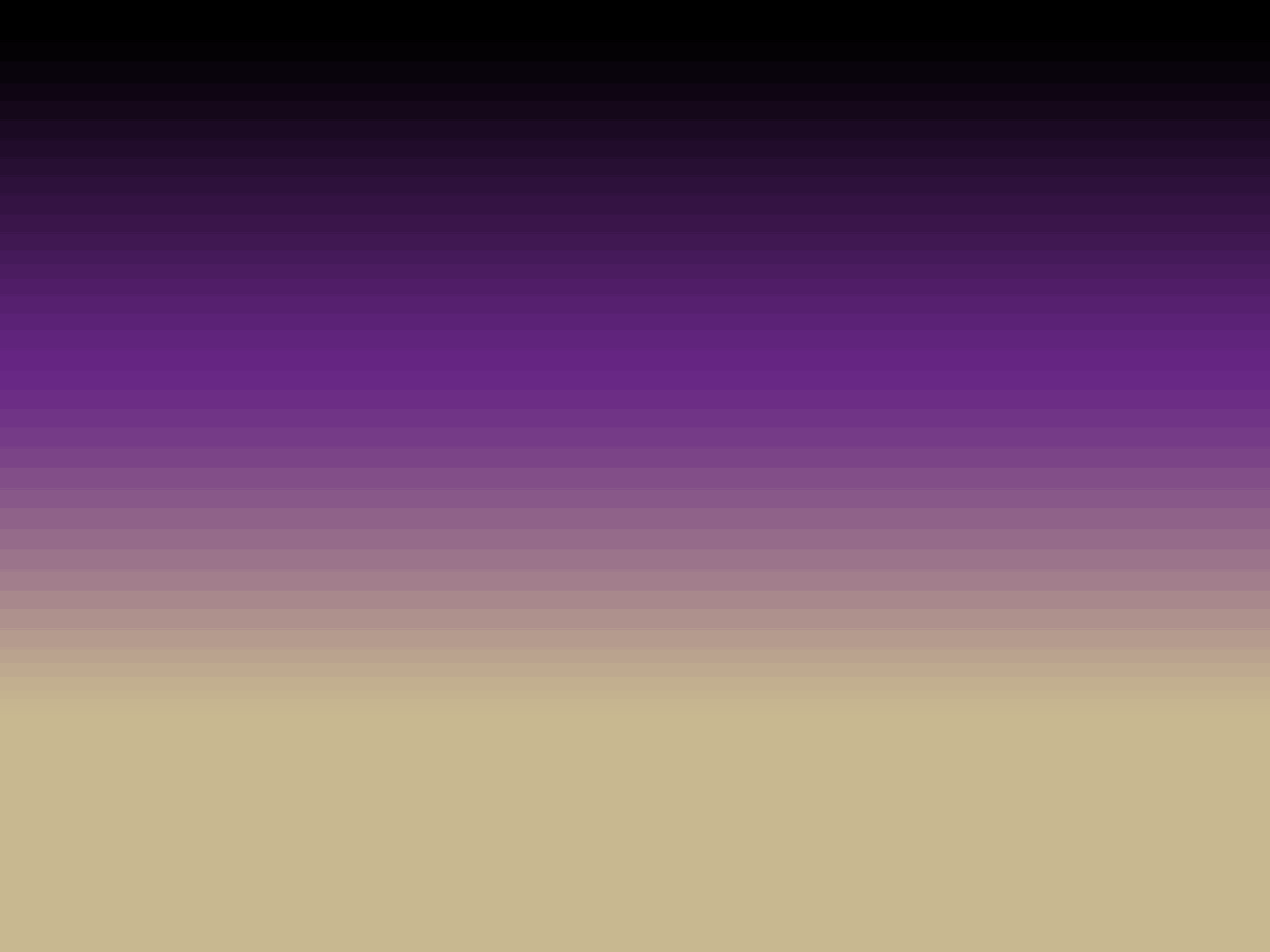 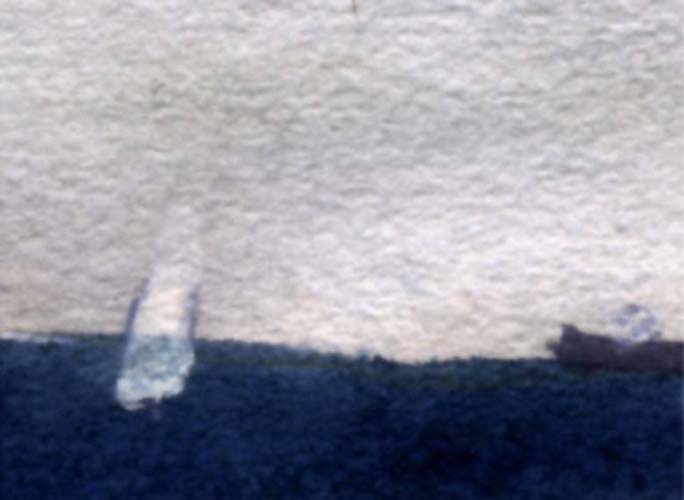 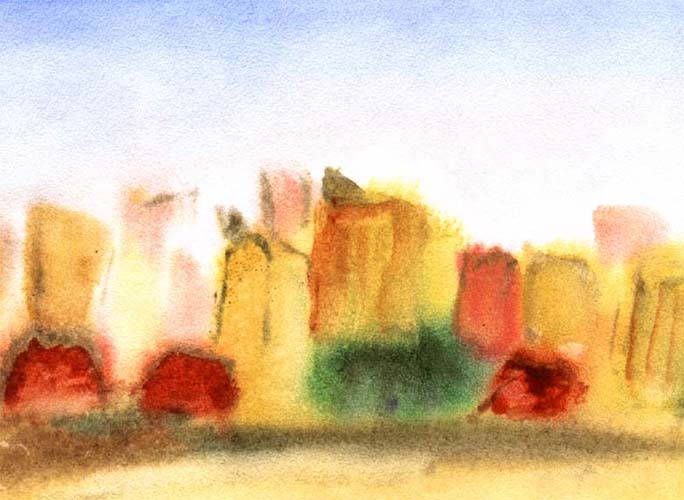 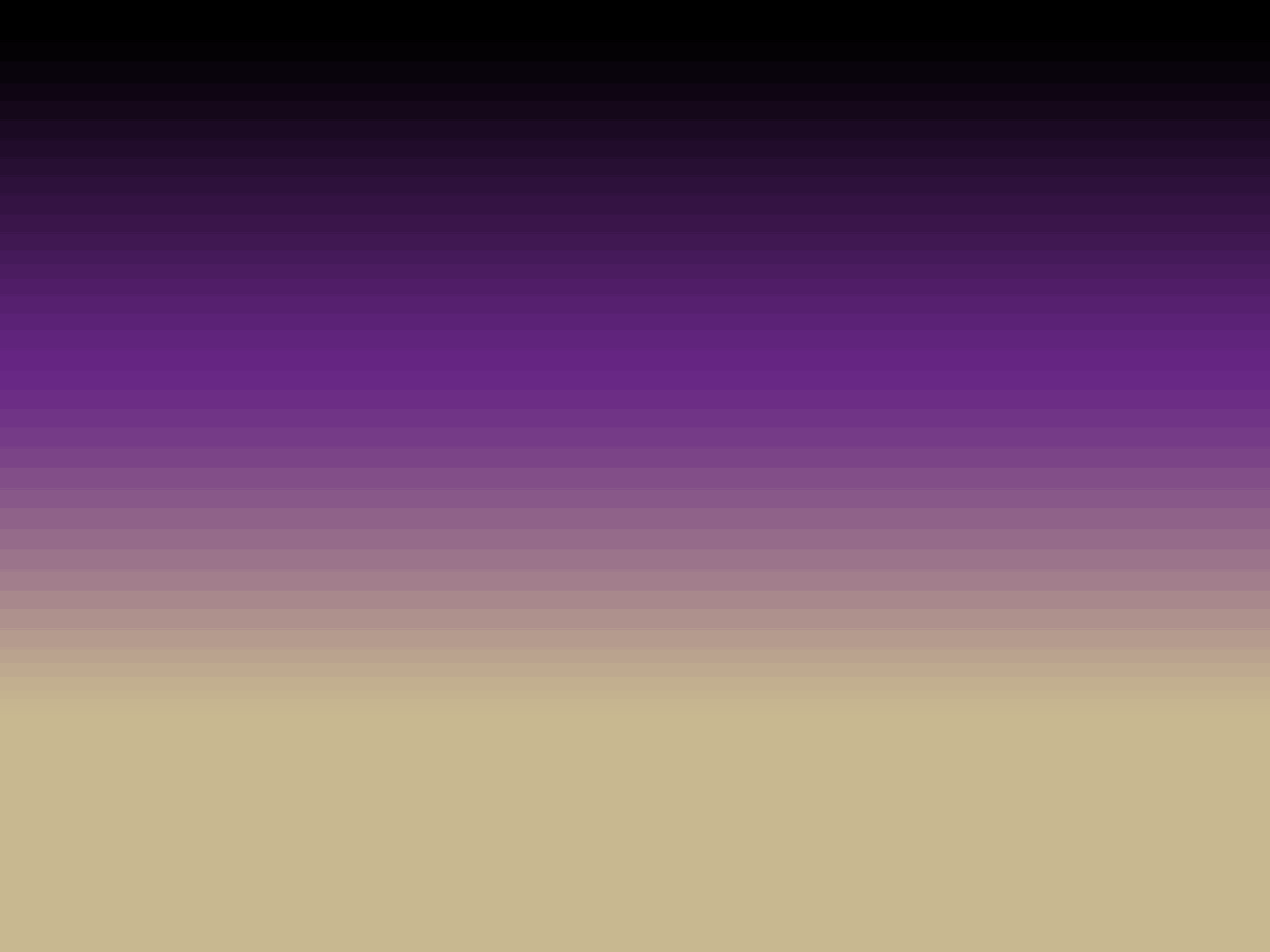 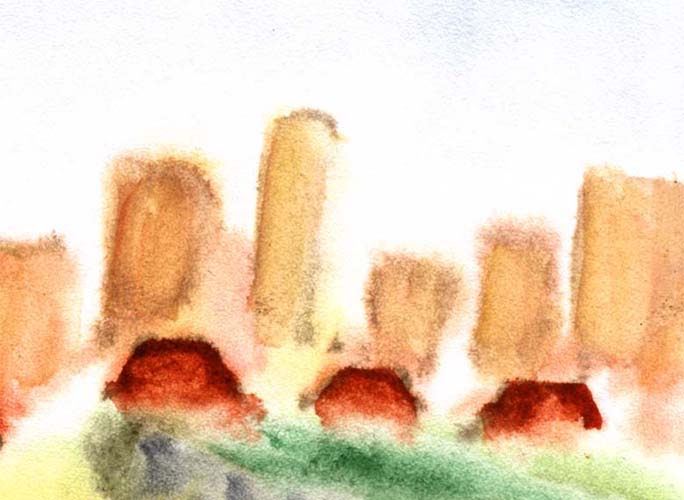 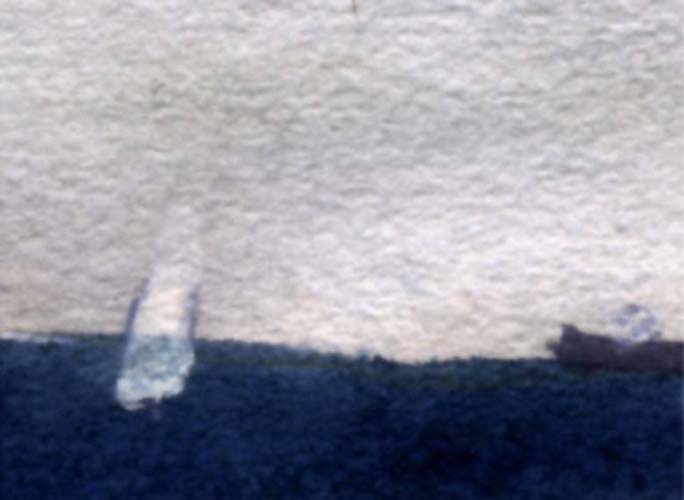 Средиземного моря
Волны-качели
Скачут башни Ашдода
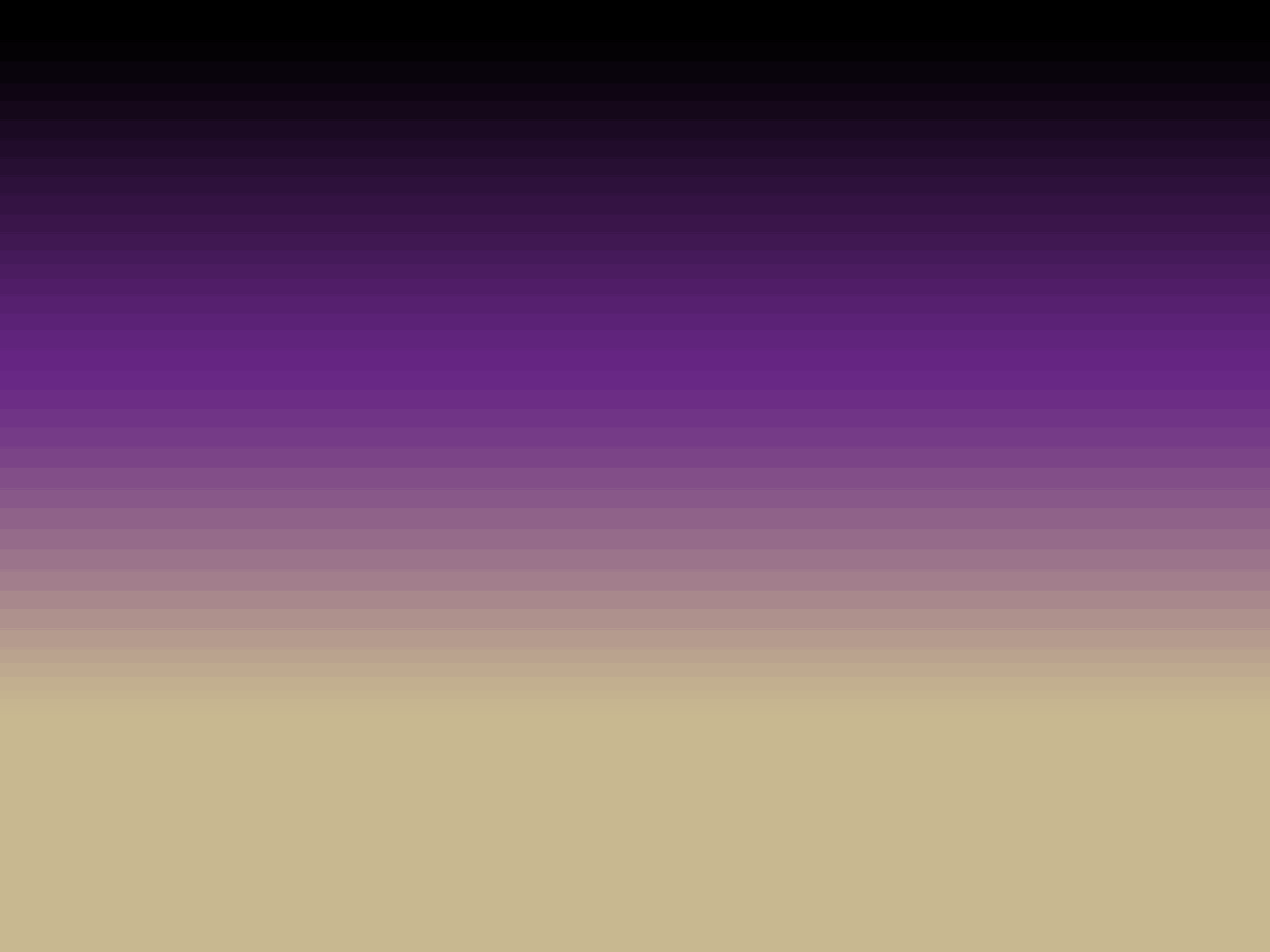 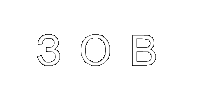 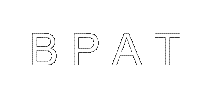 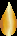 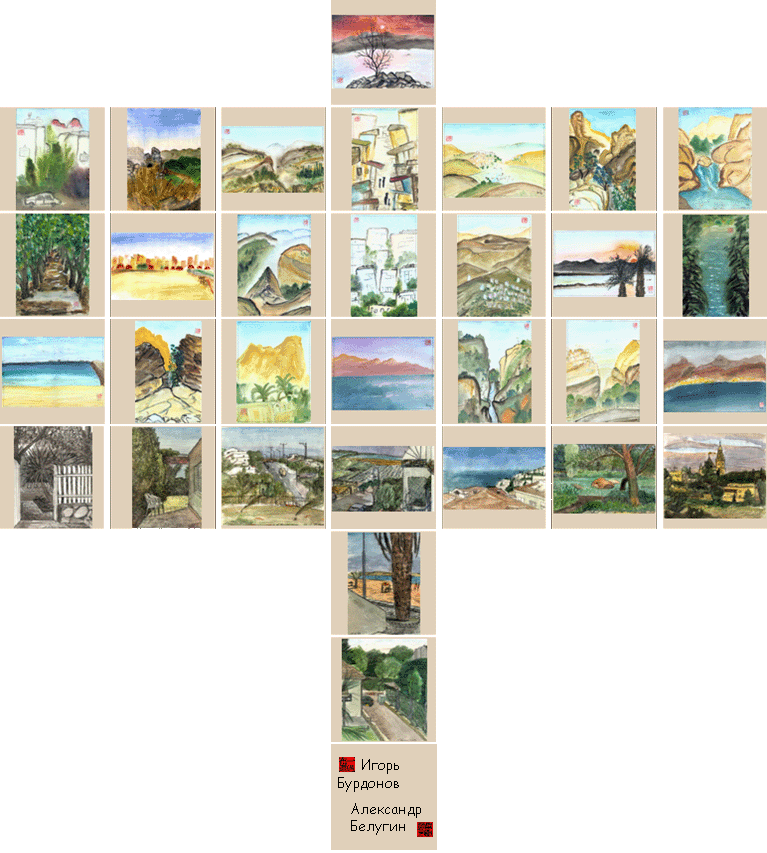 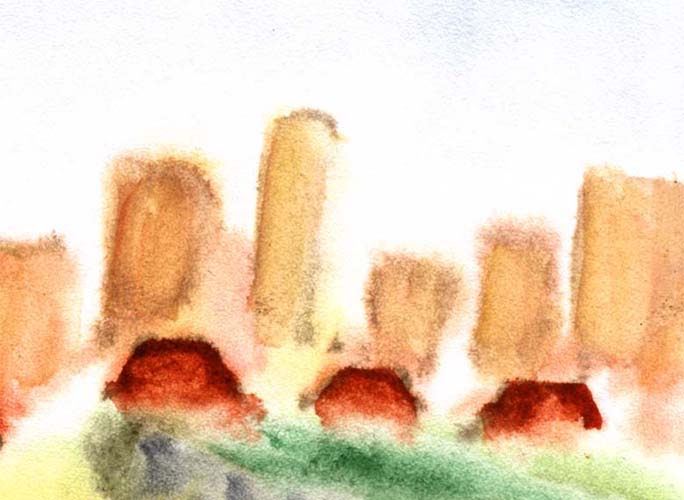 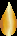 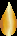 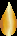 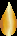 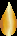 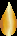 Средиземного моря
Волны-качели
Скачут башни Ашдода
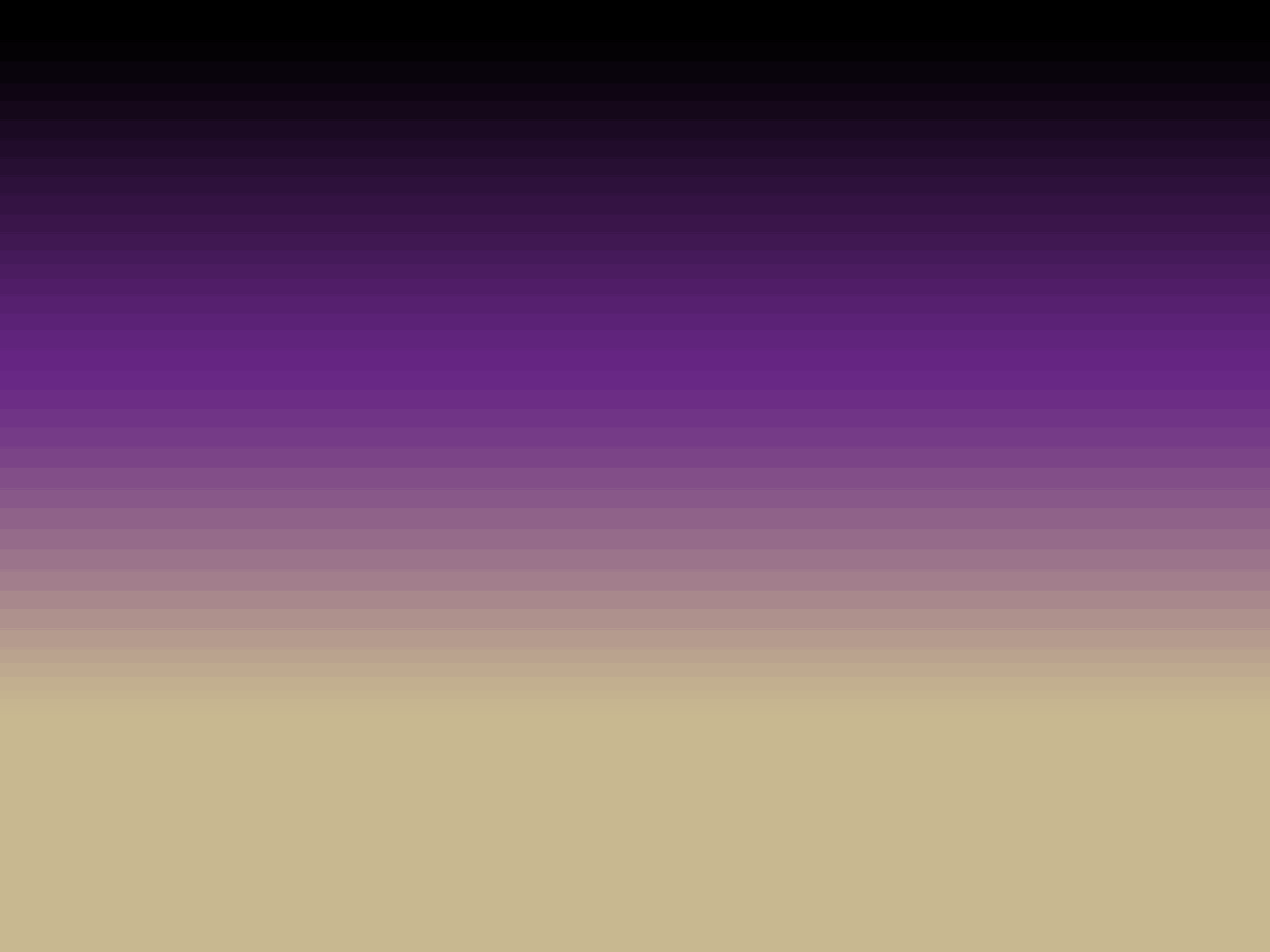 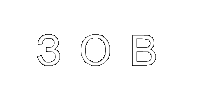 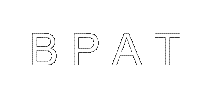 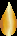 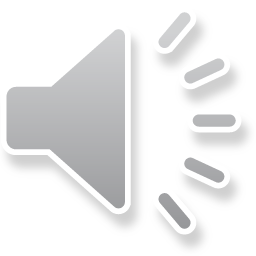 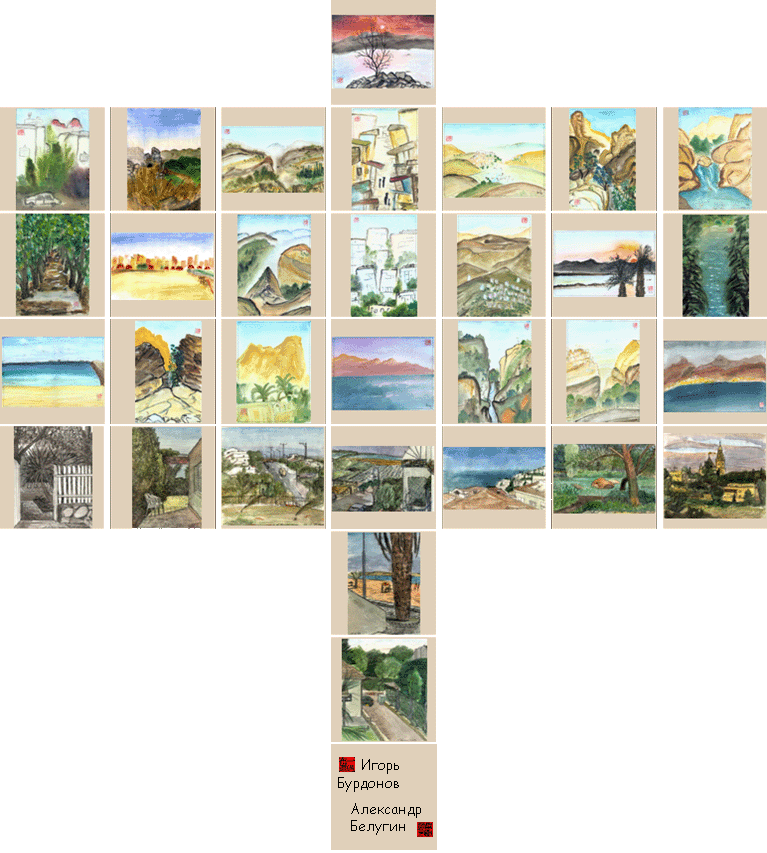 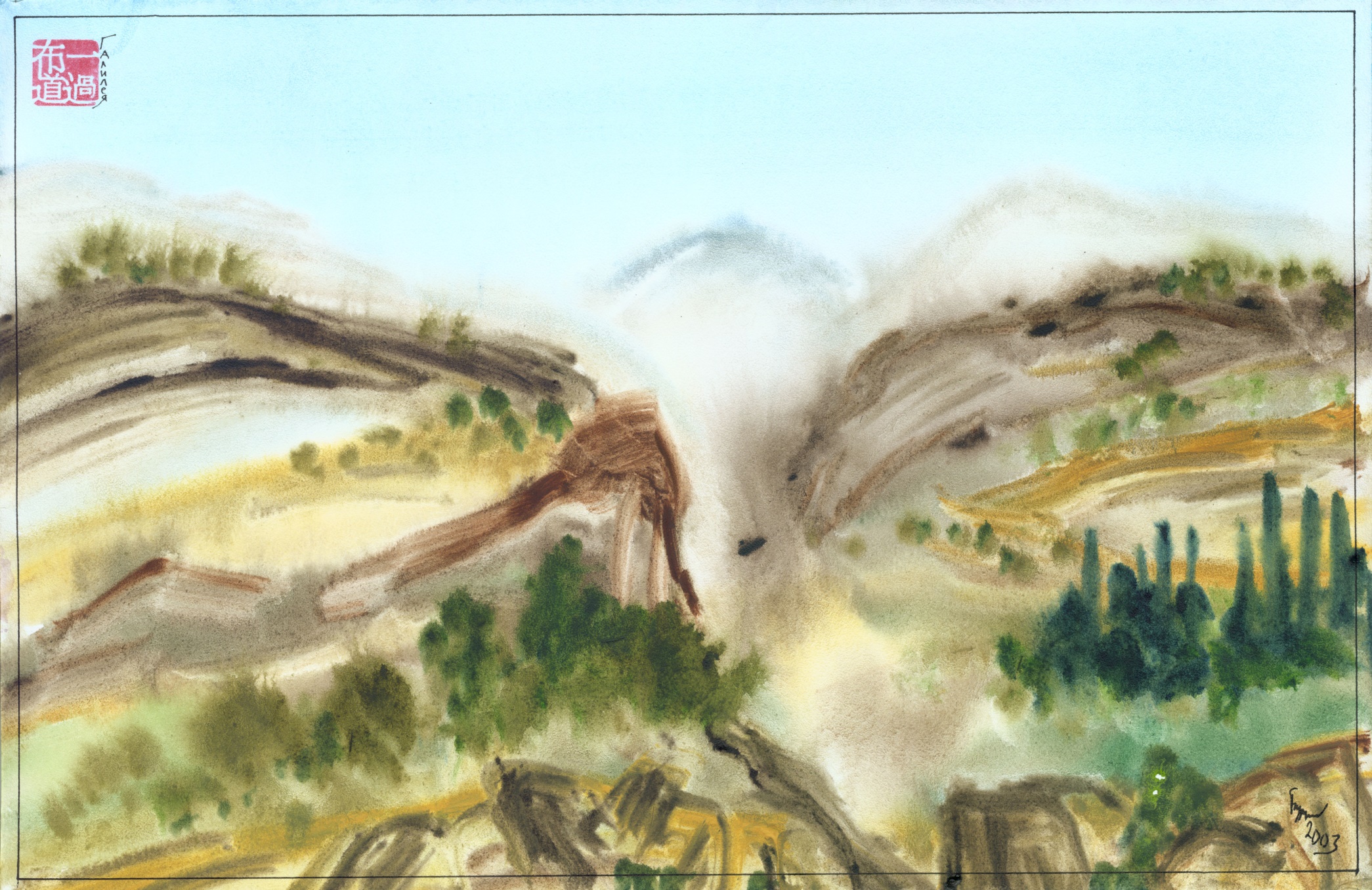 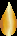 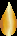 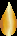 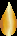 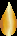 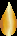 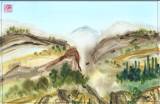 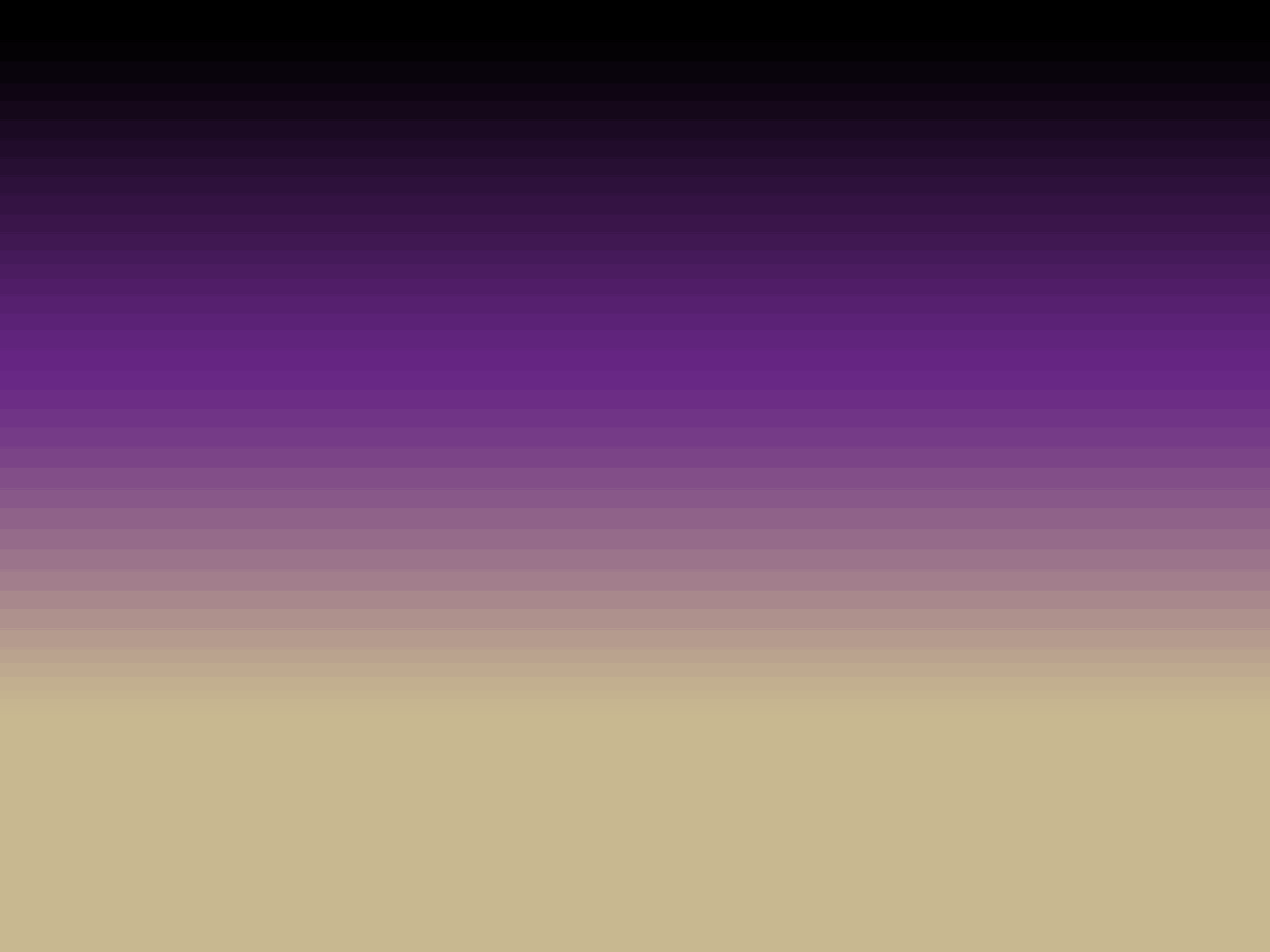 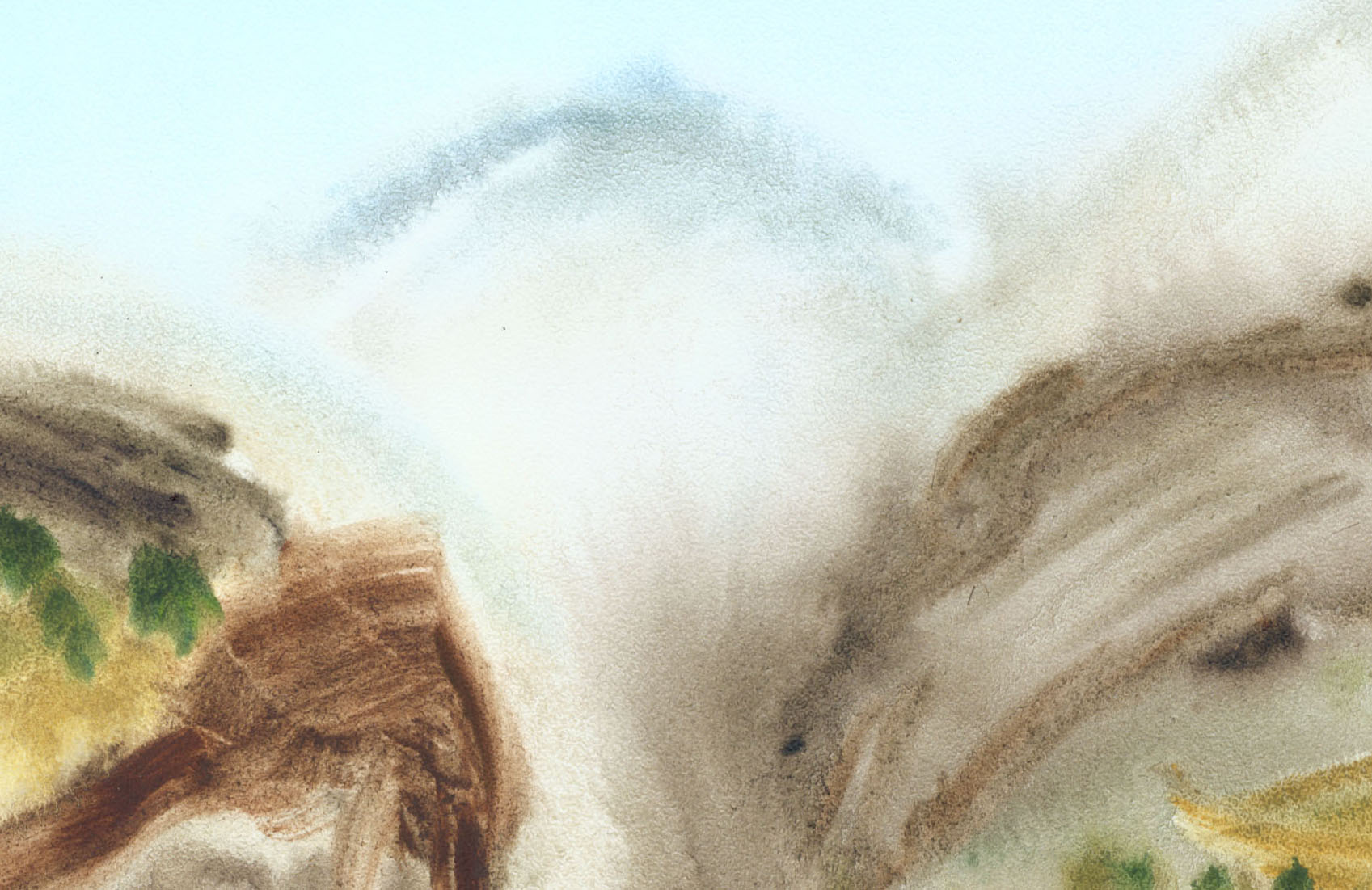 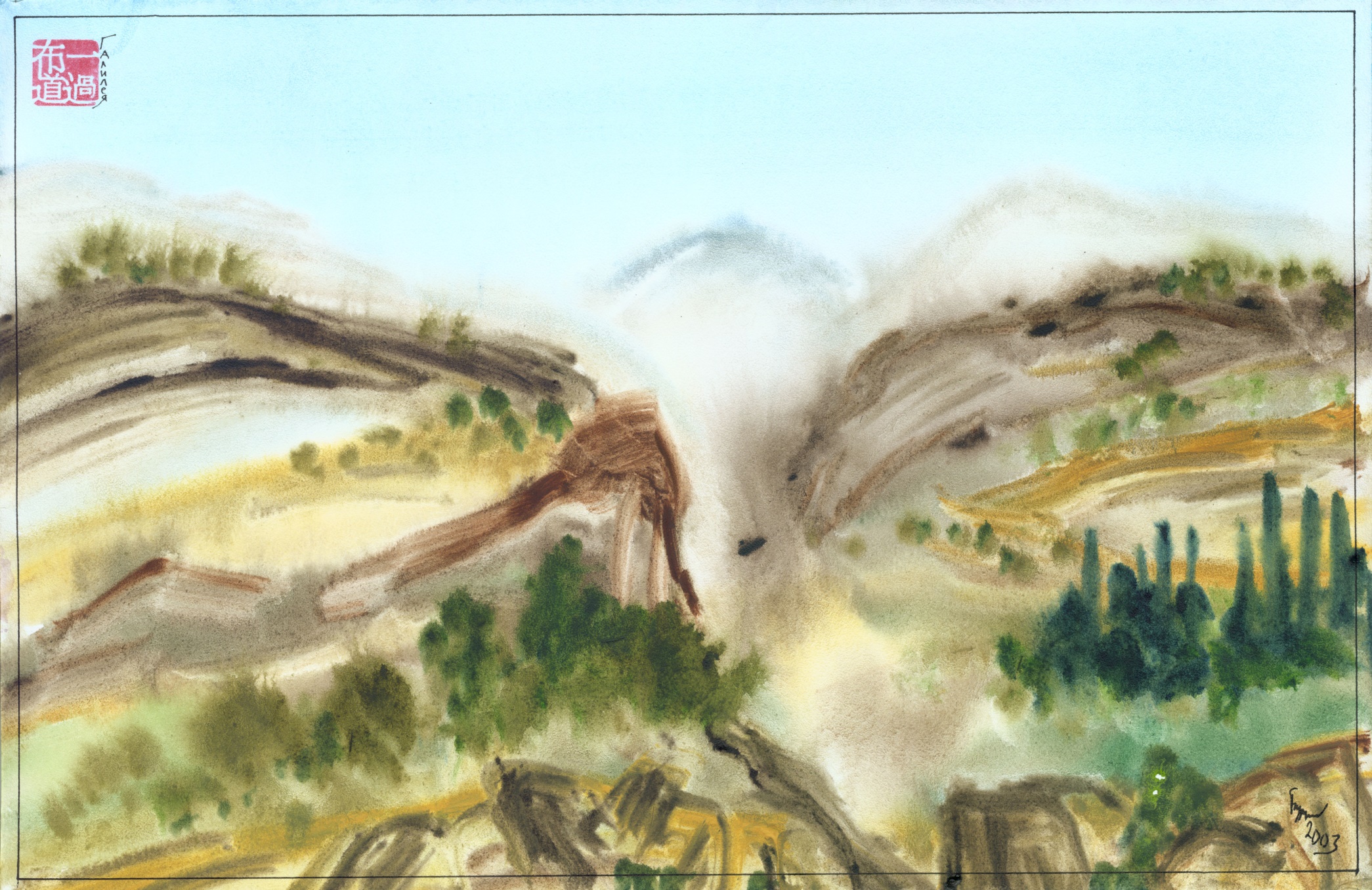 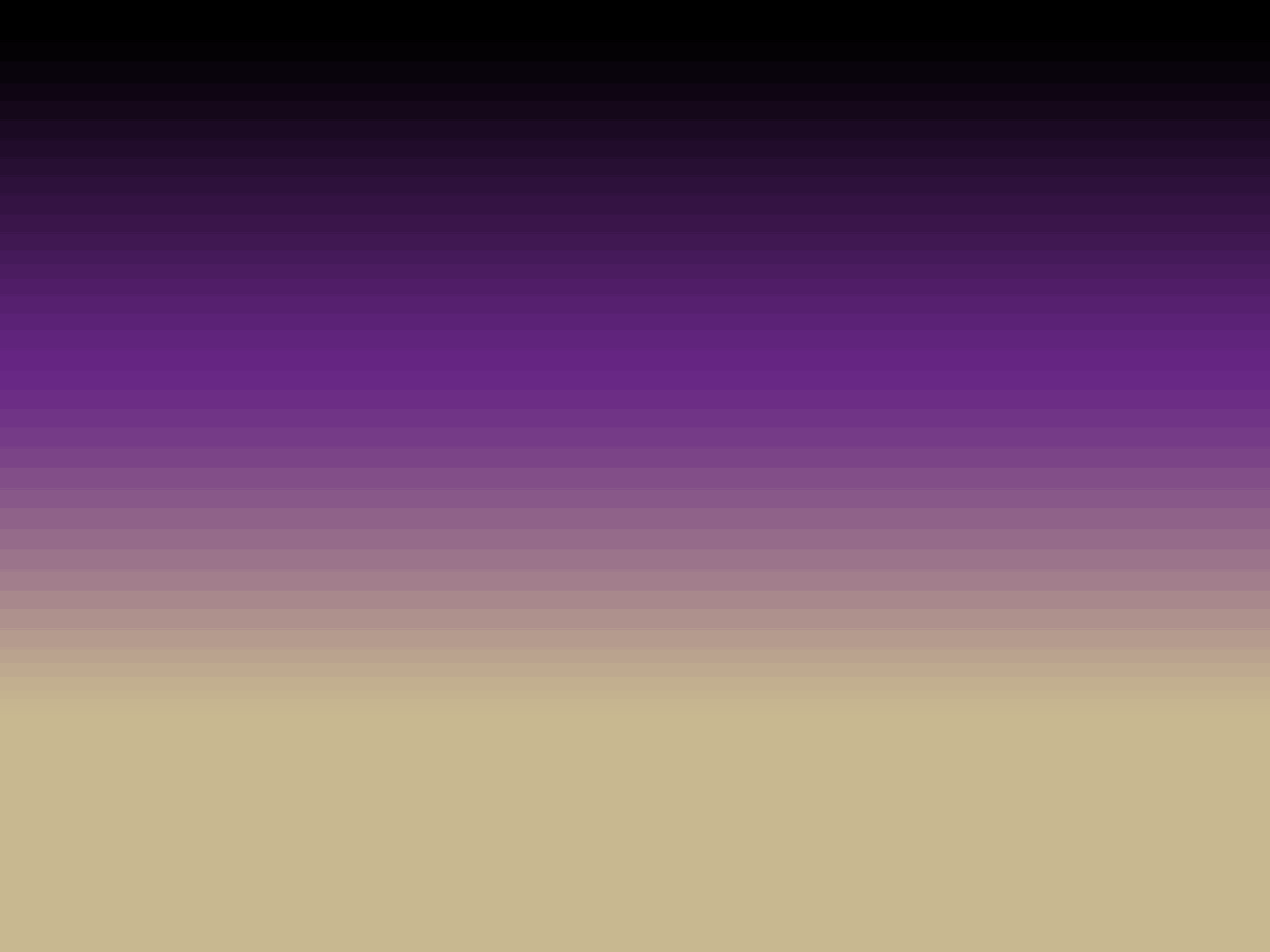 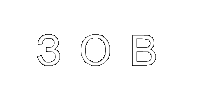 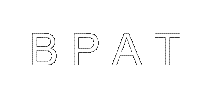 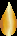 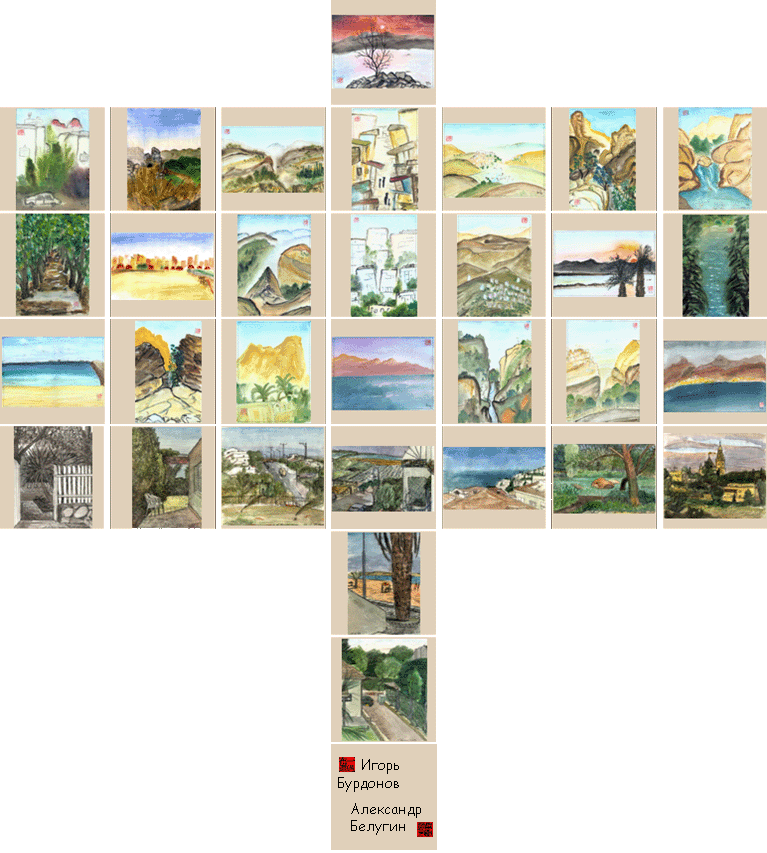 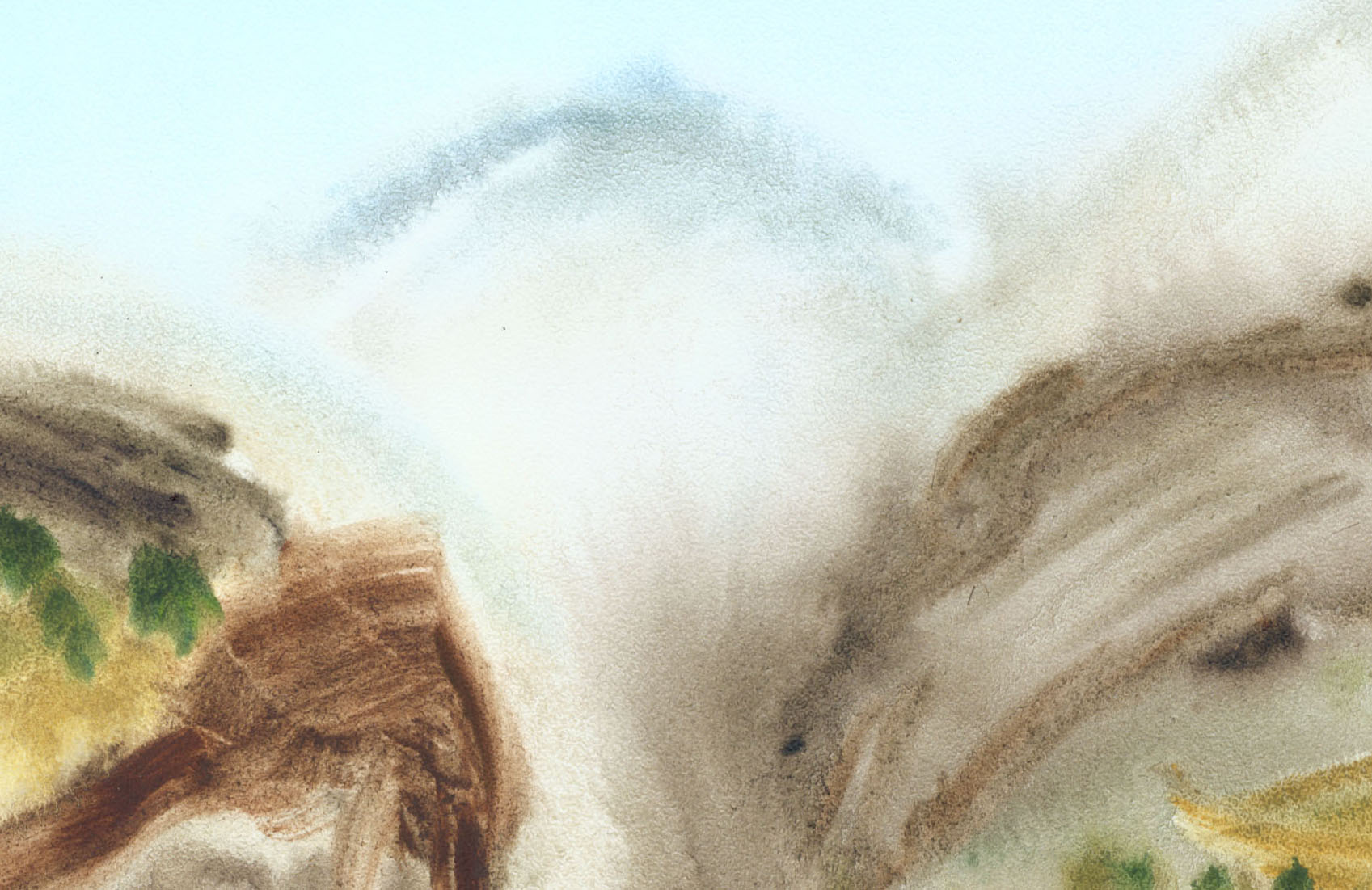 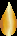 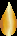 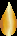 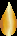 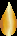 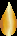 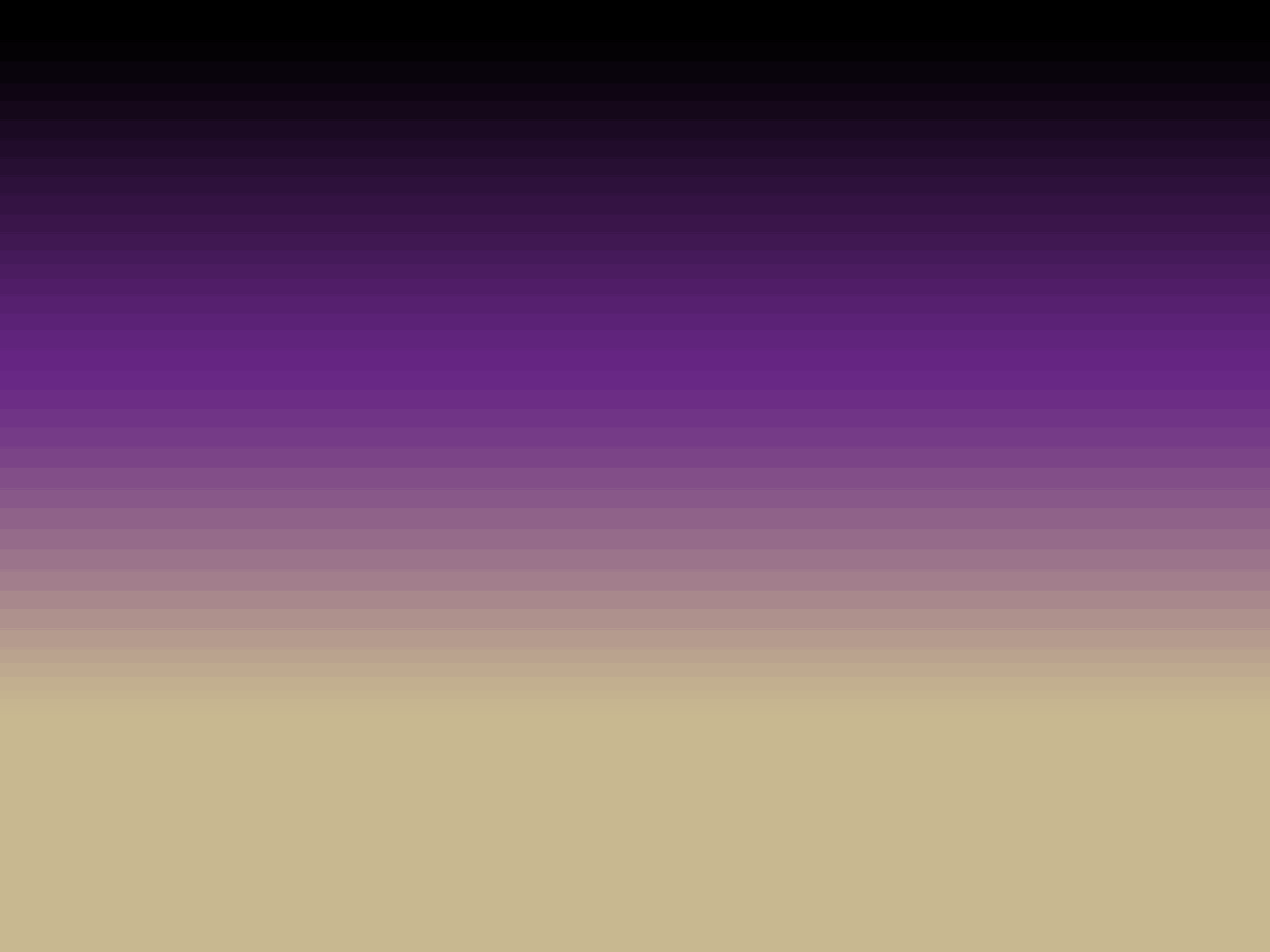 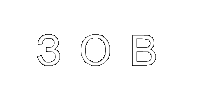 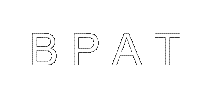 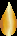 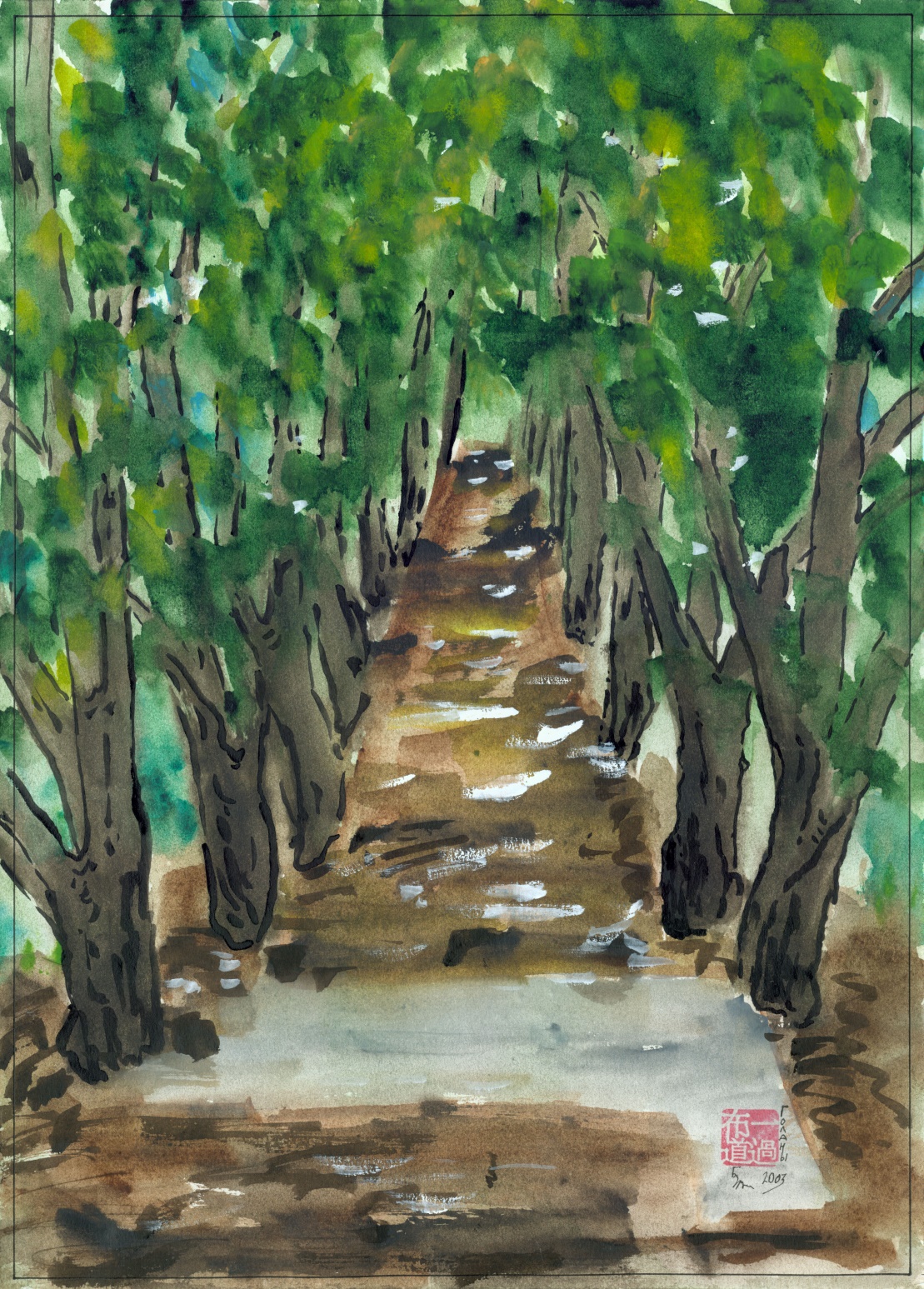 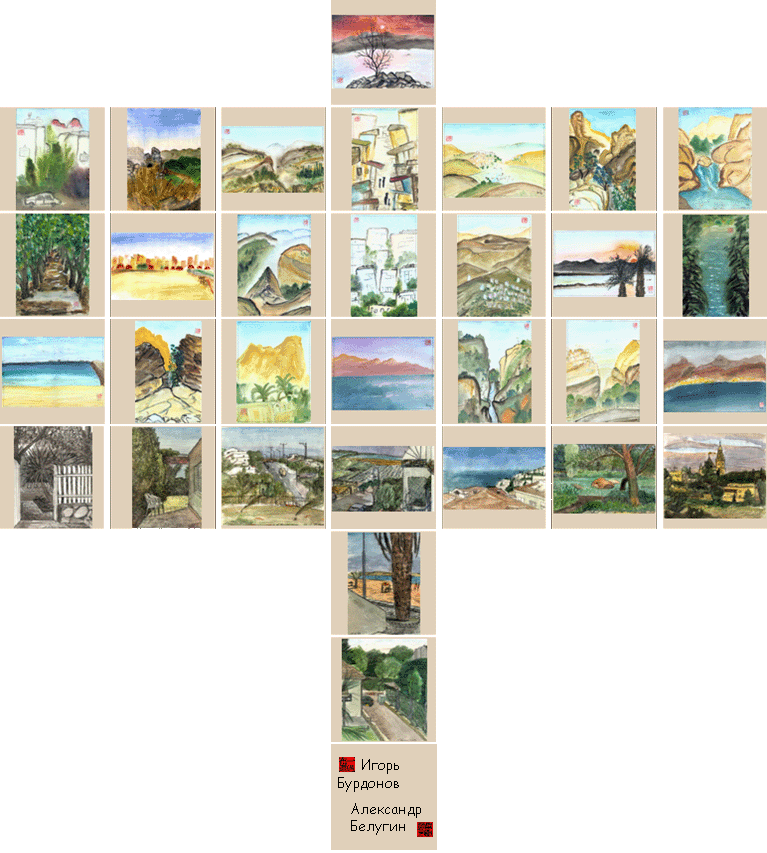 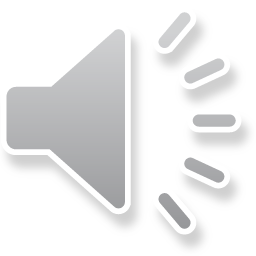 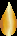 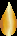 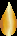 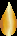 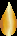 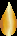 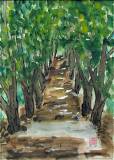 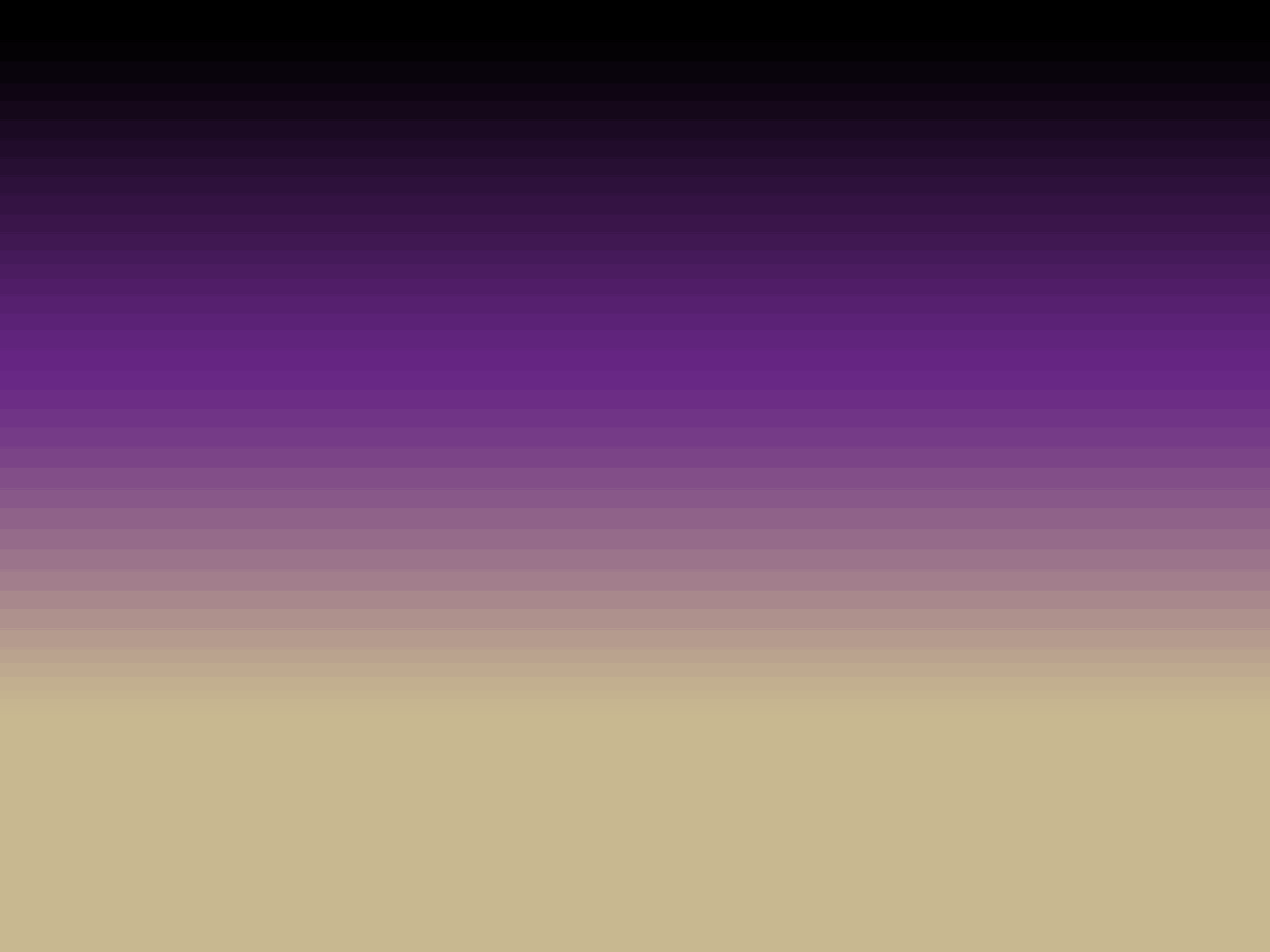 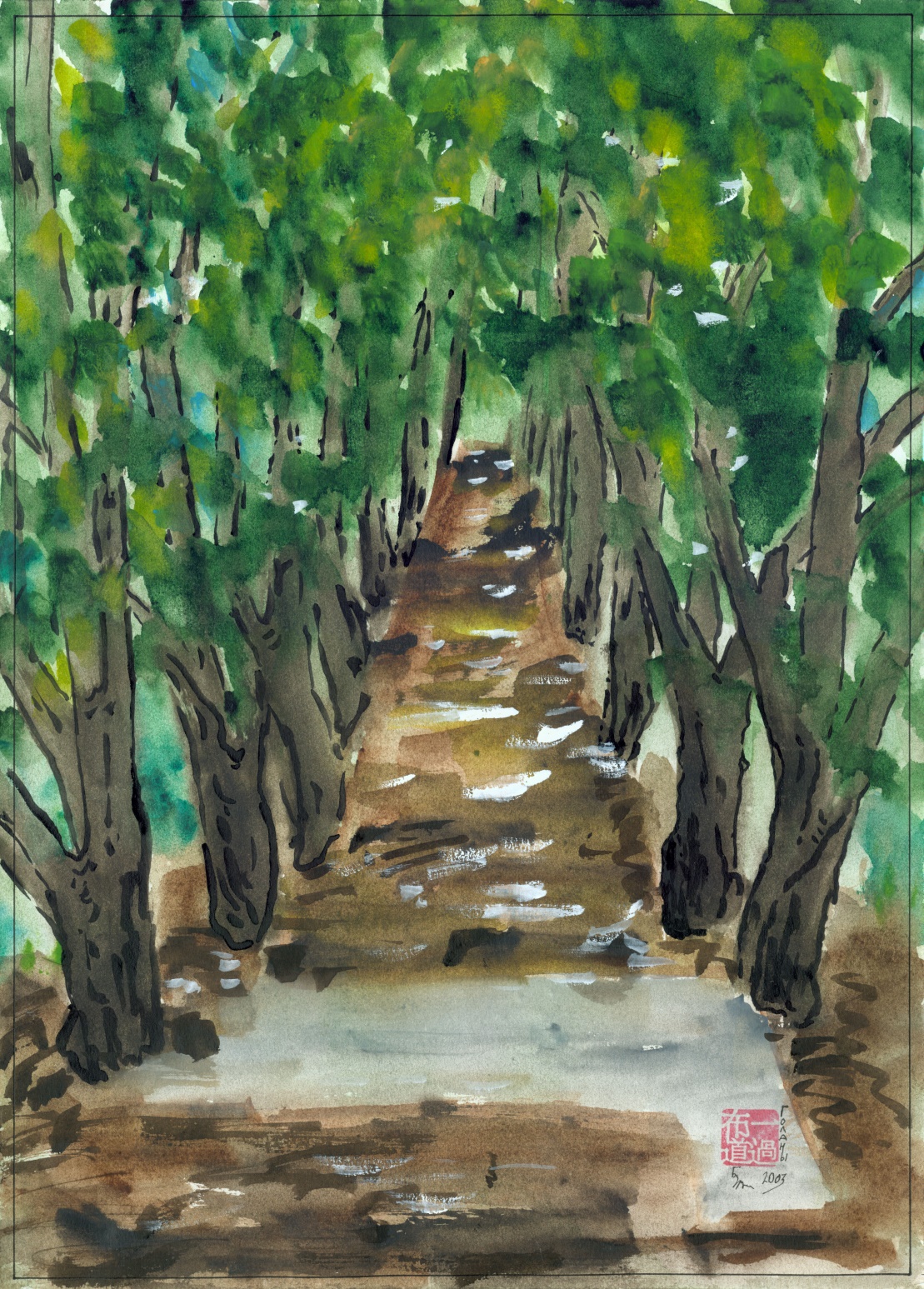 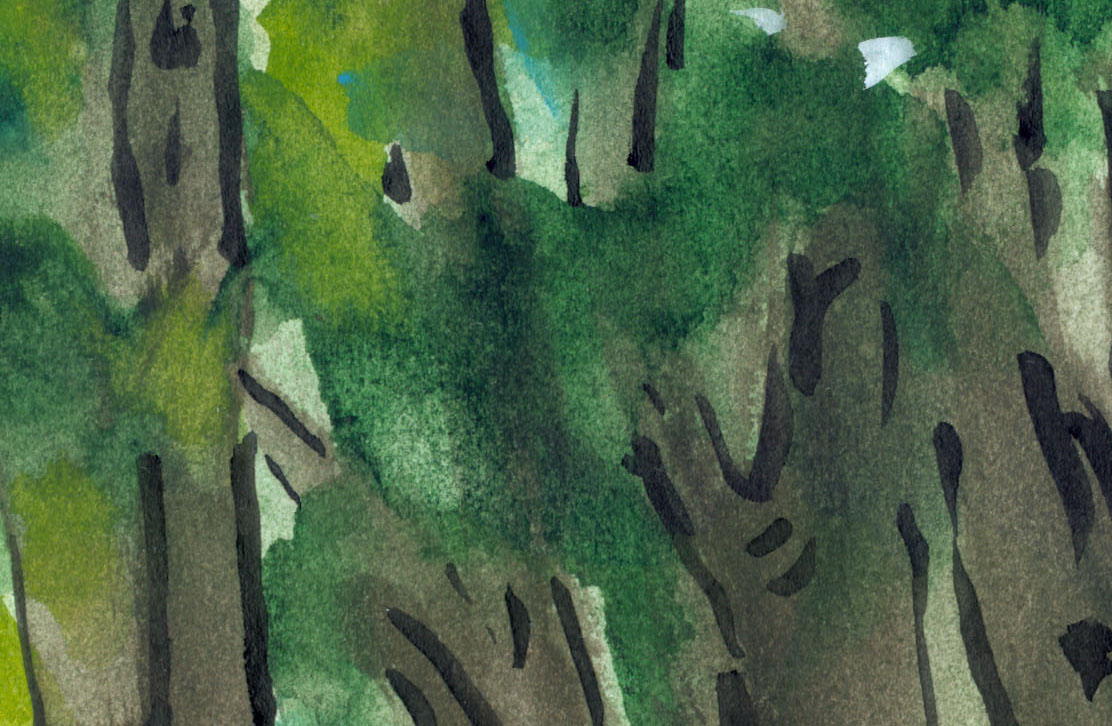 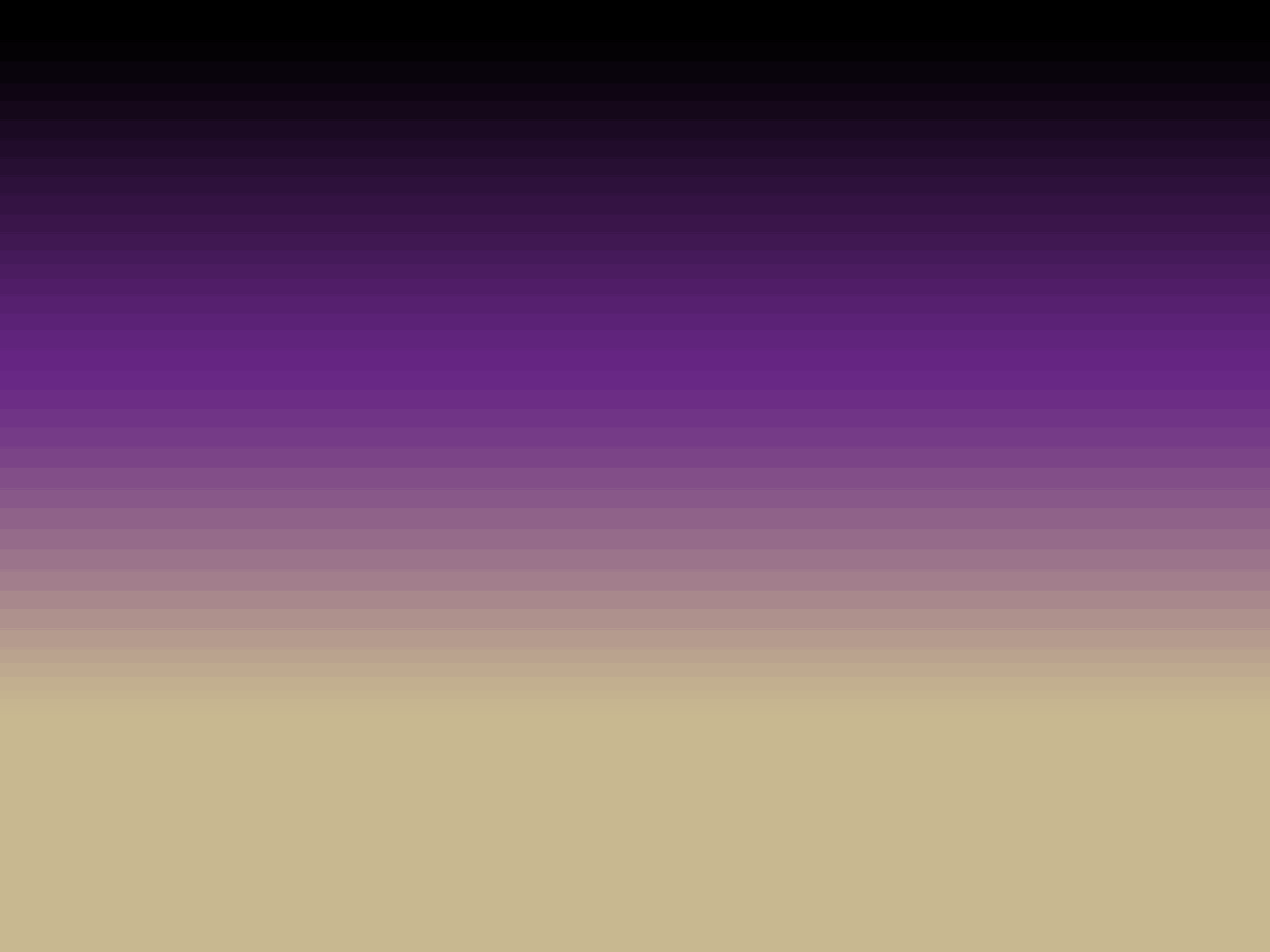 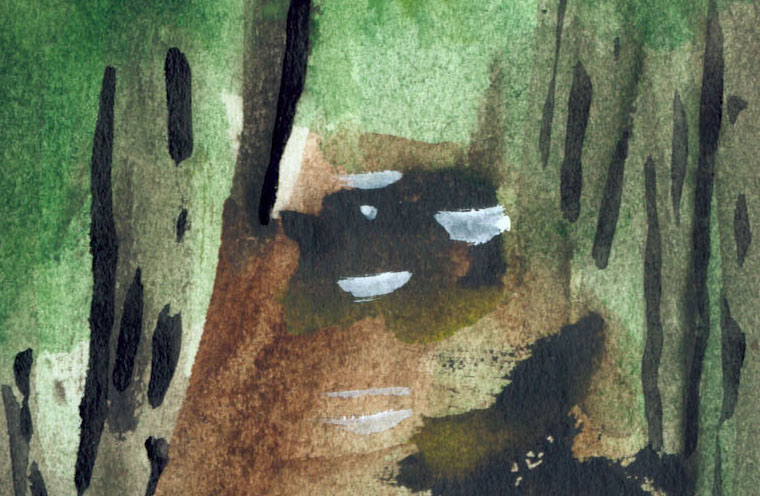 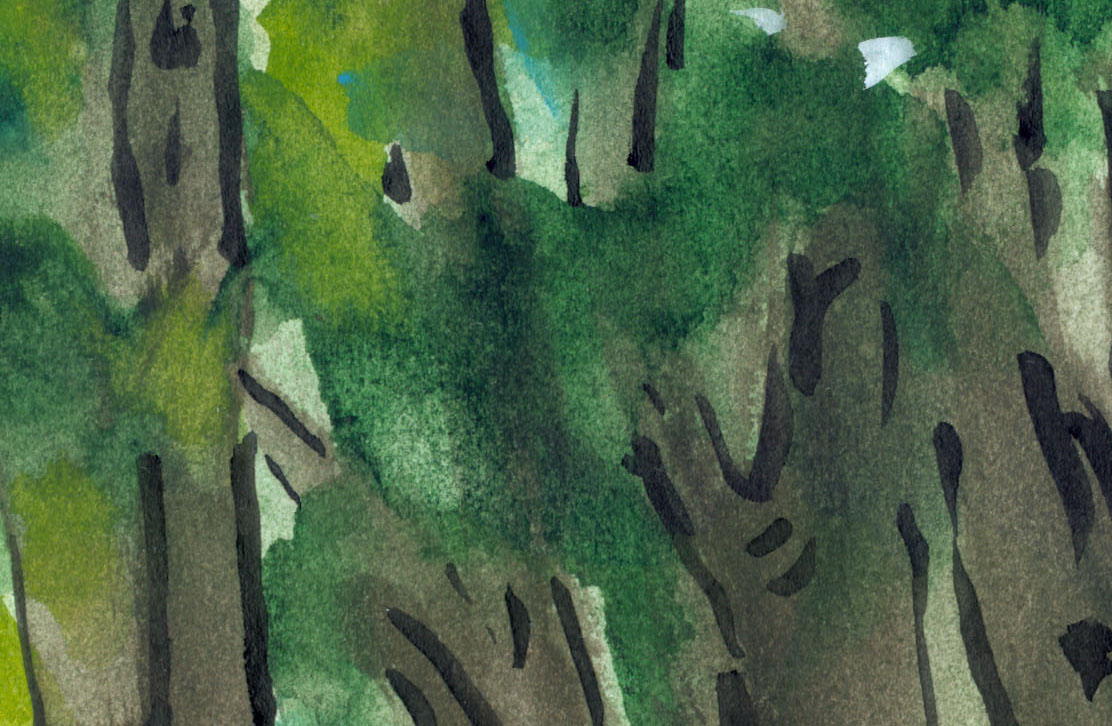 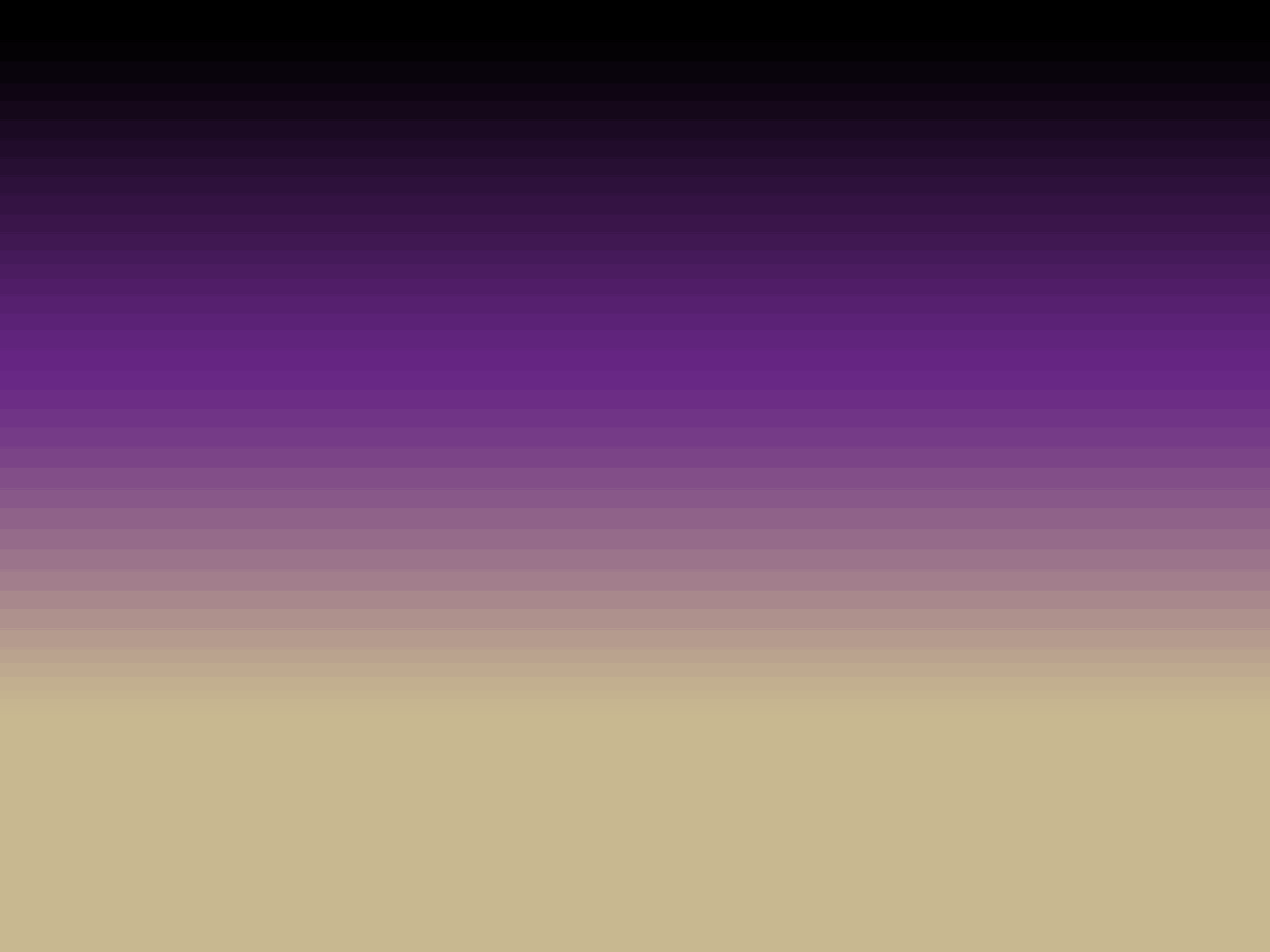 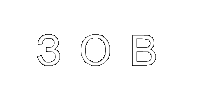 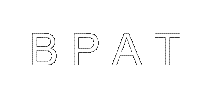 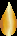 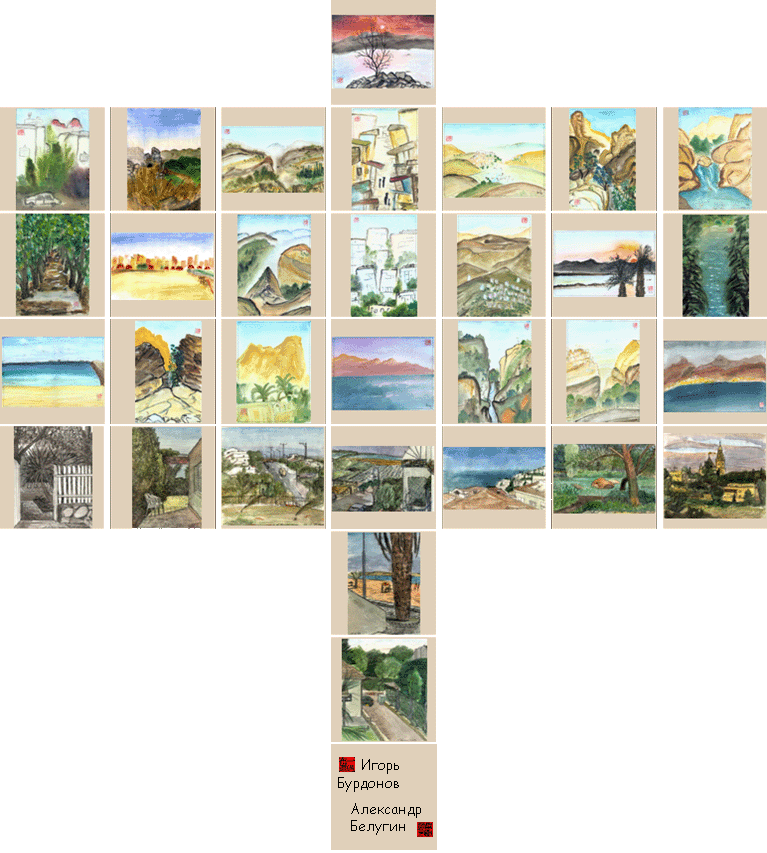 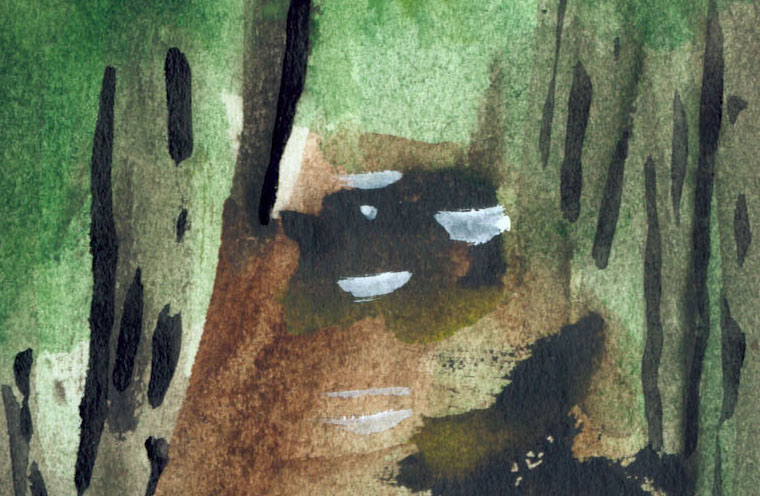 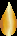 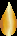 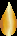 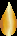 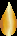 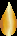 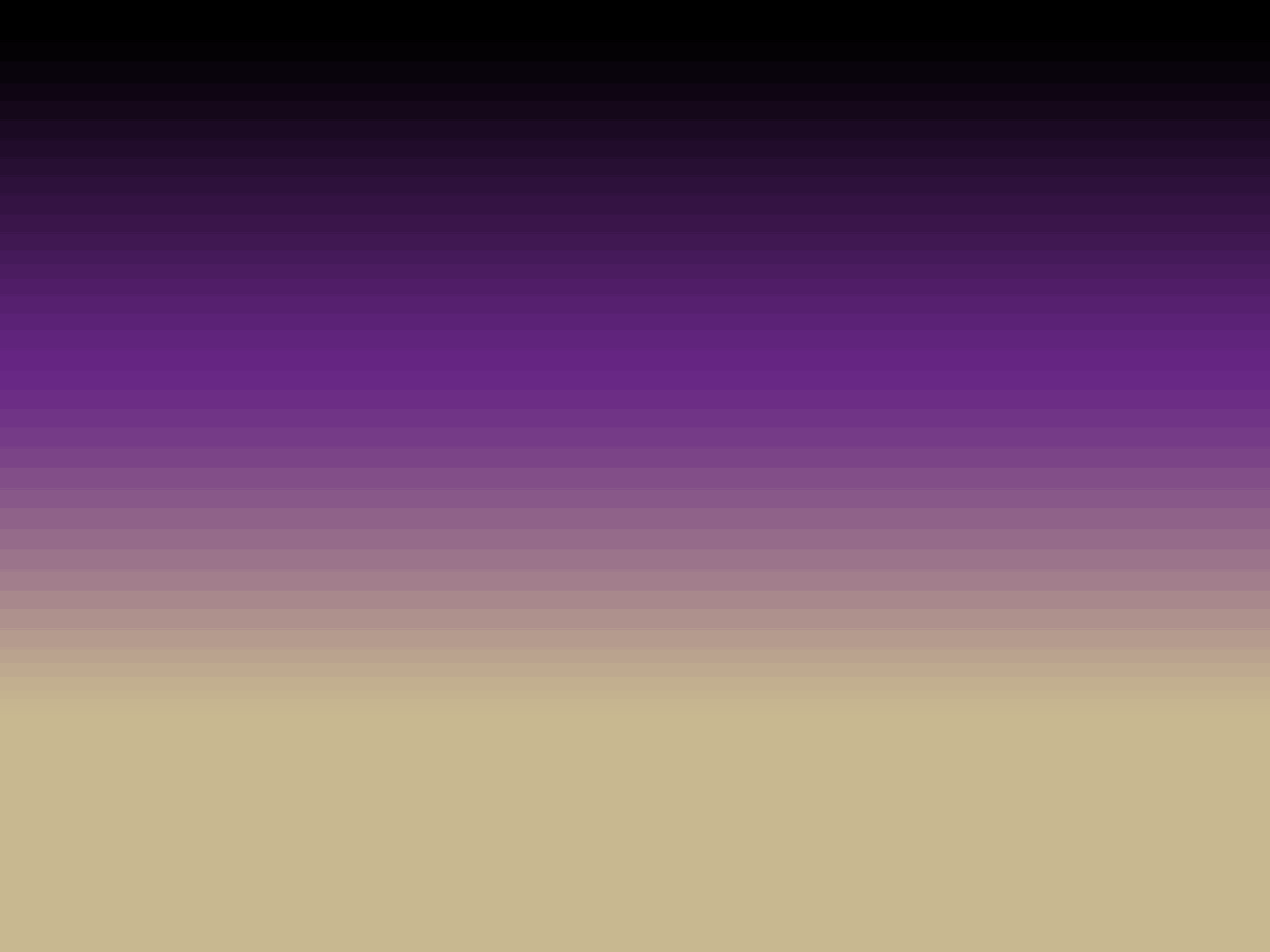 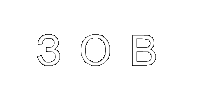 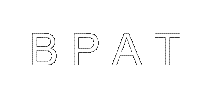 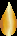 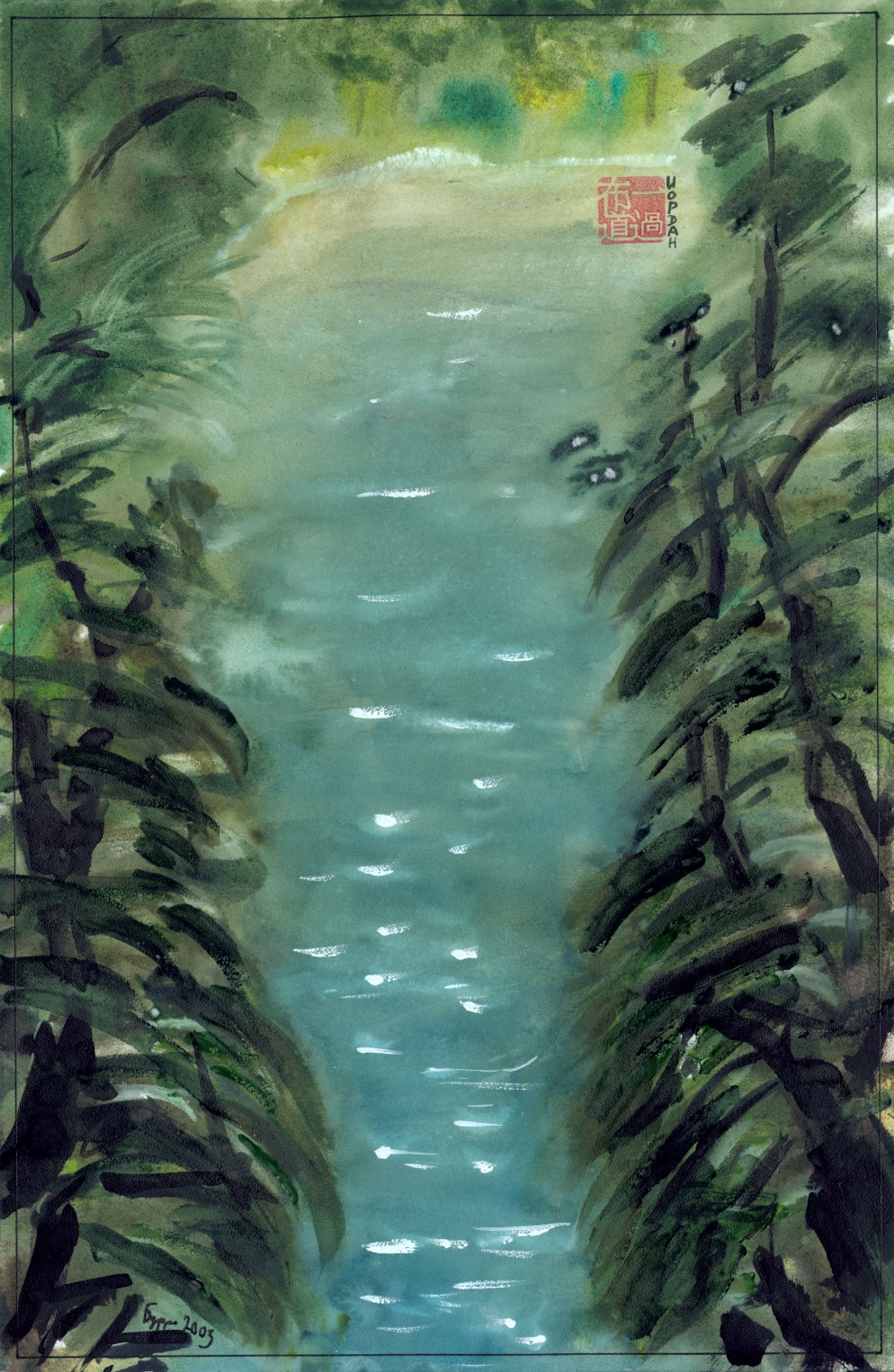 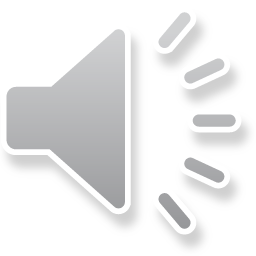 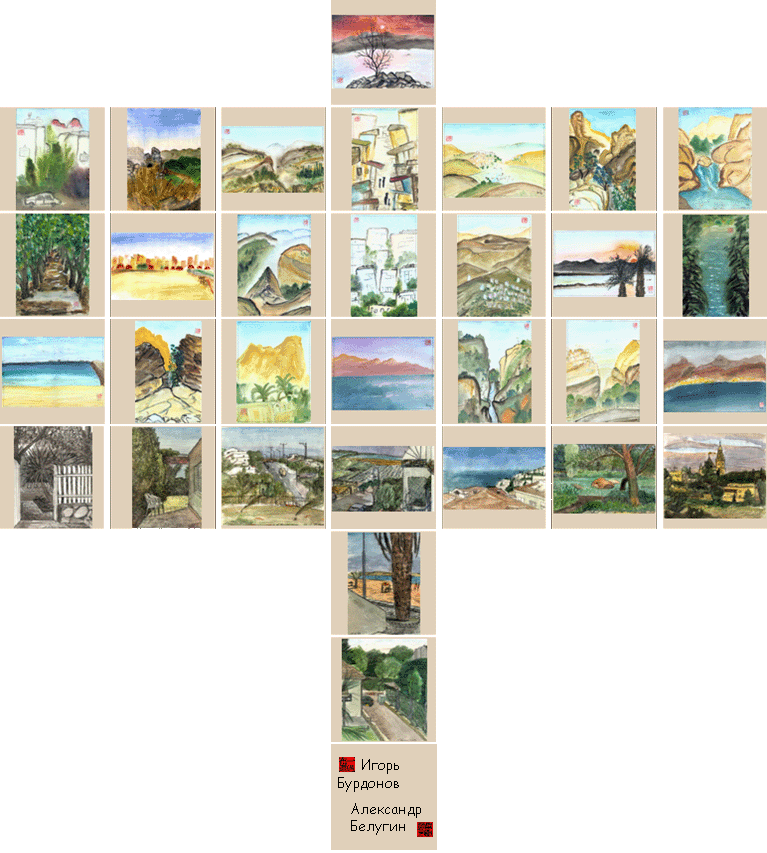 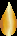 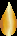 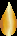 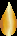 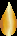 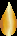 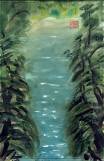 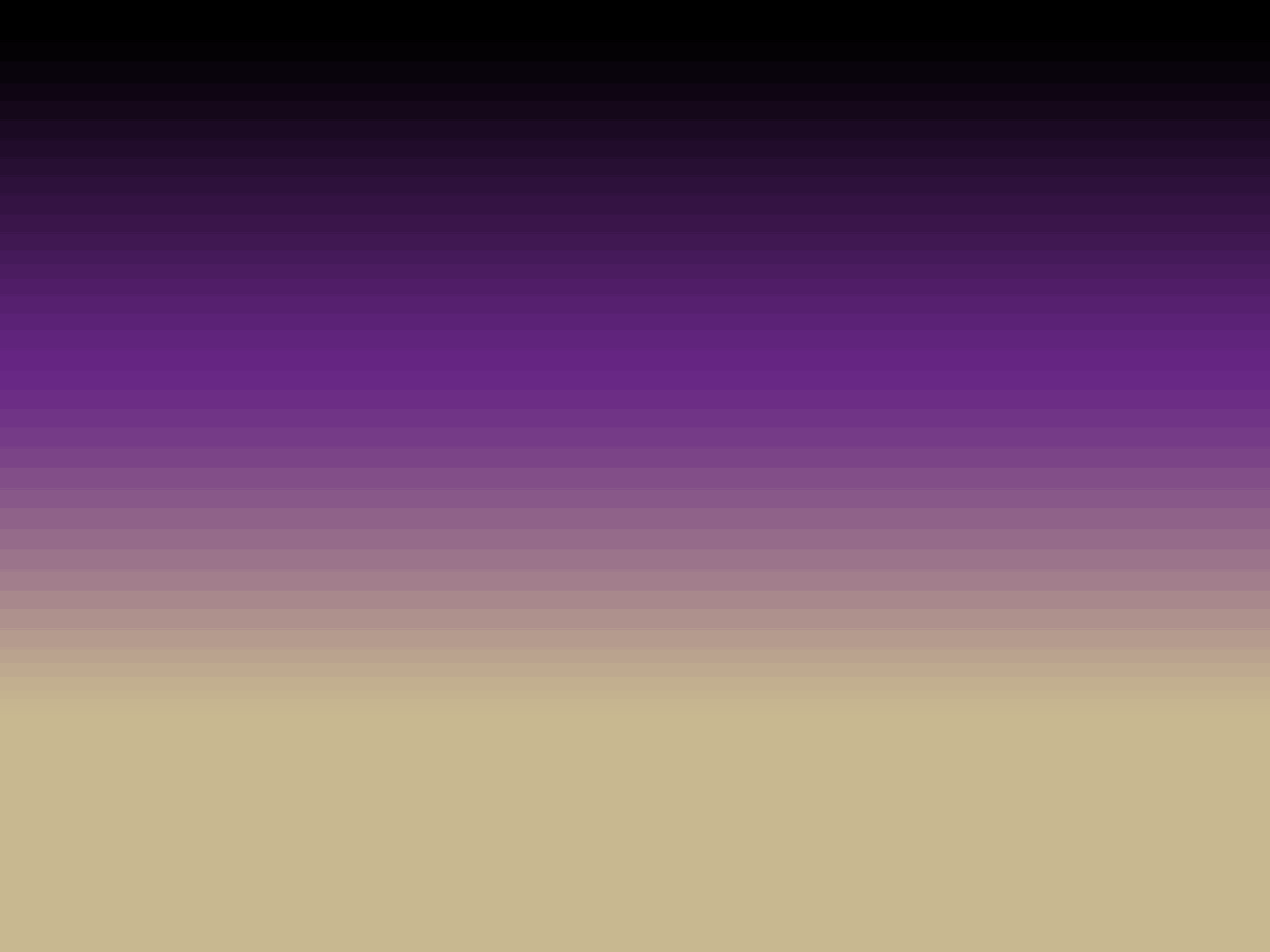 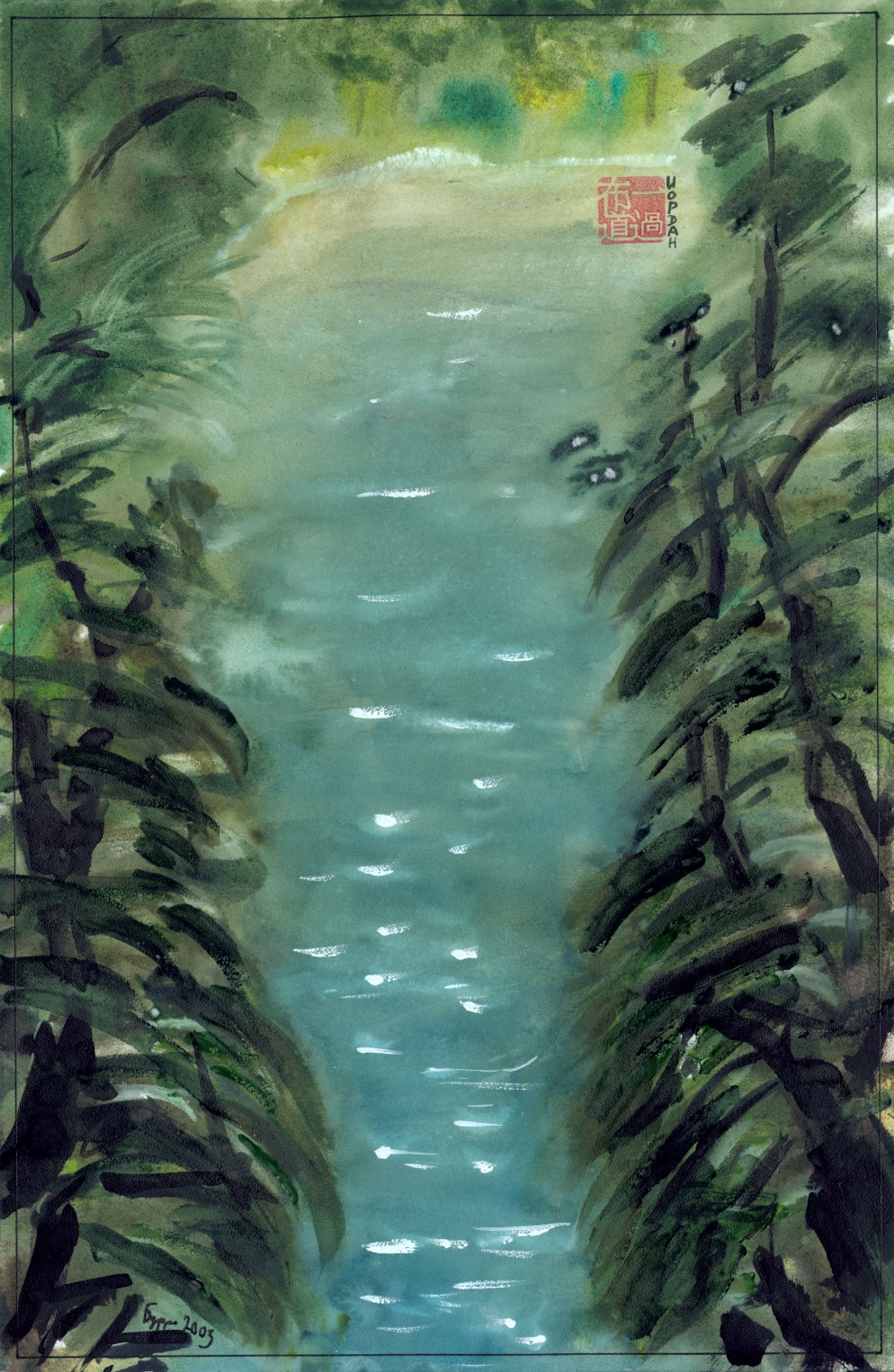 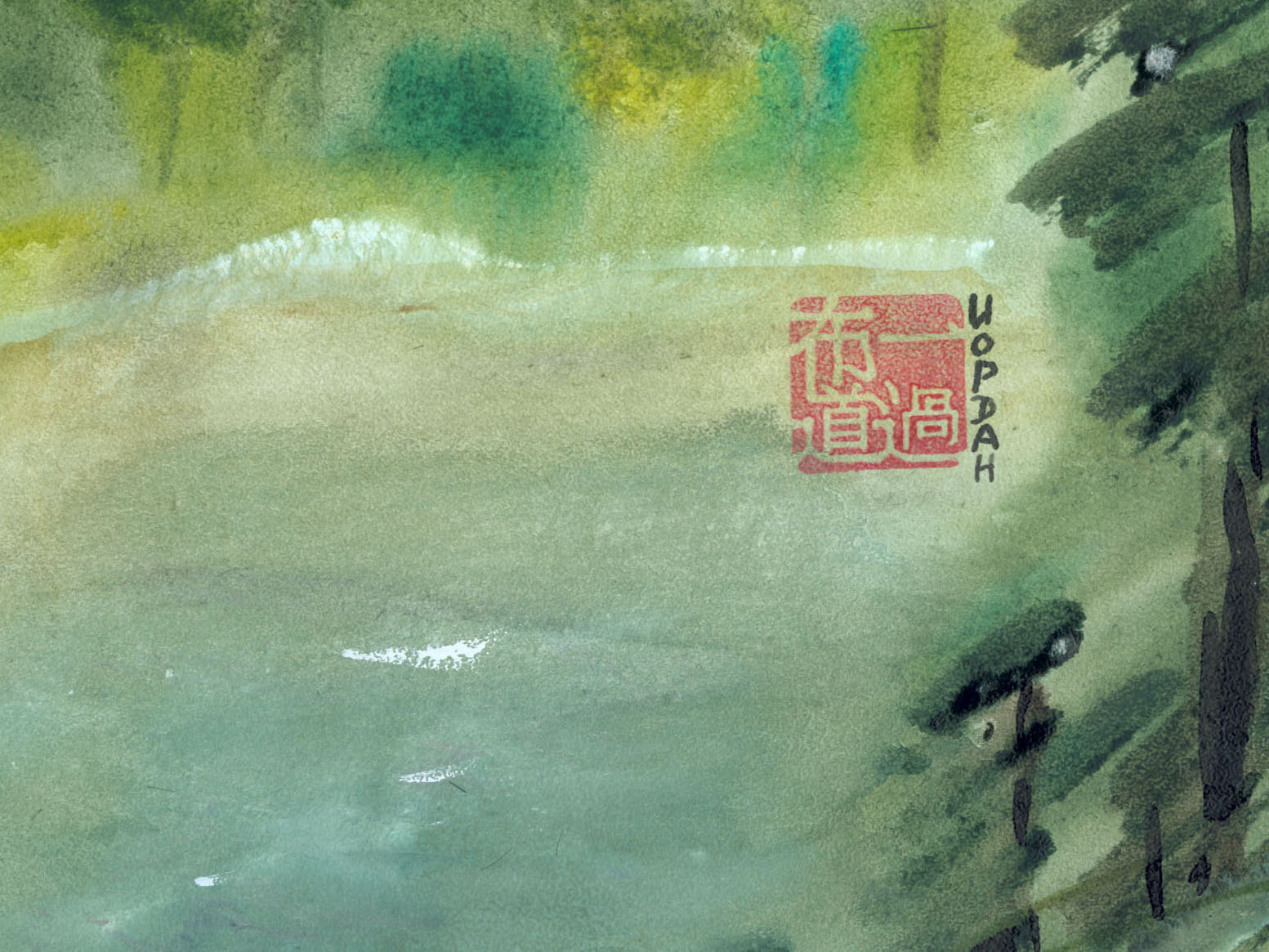 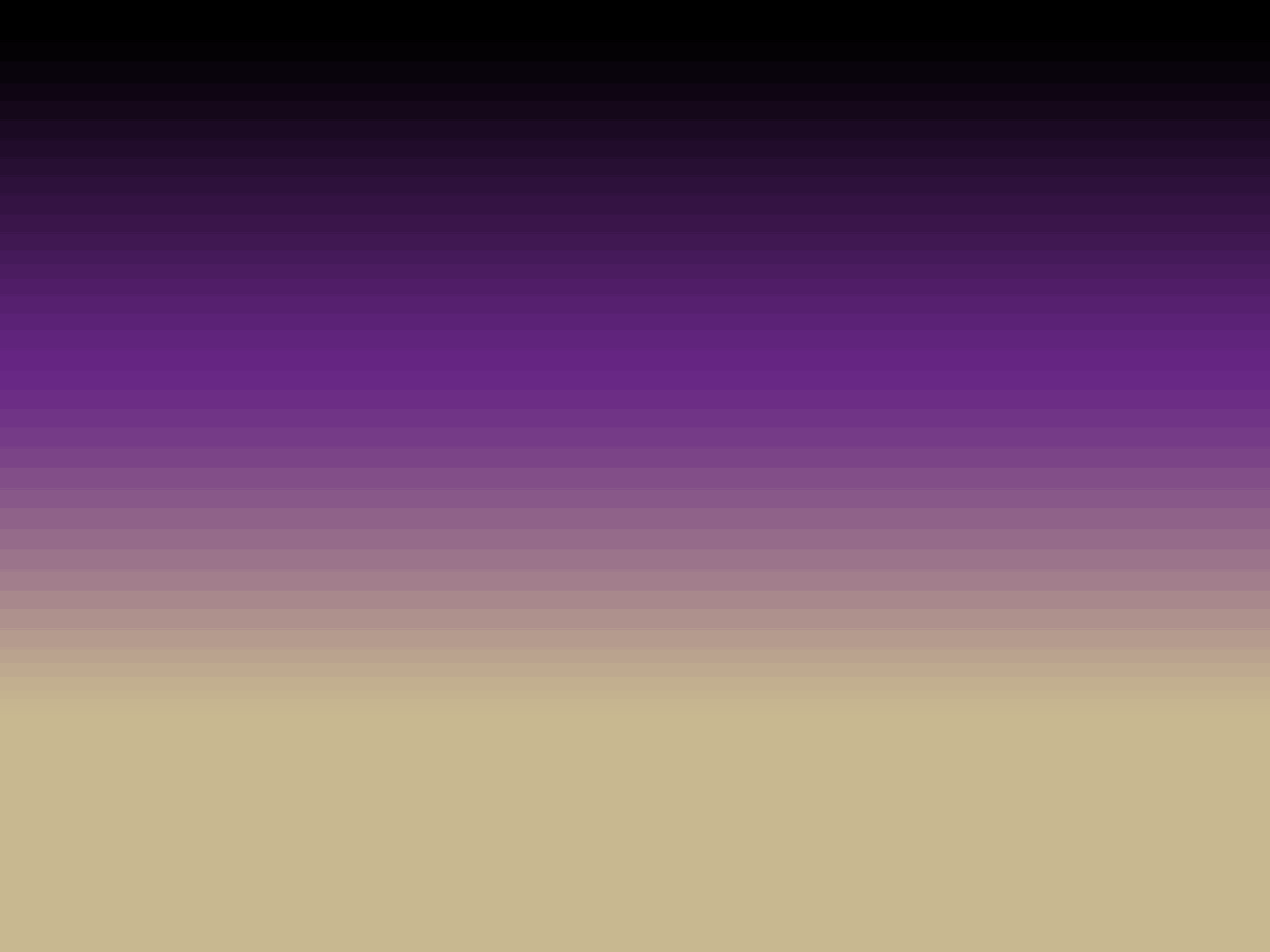 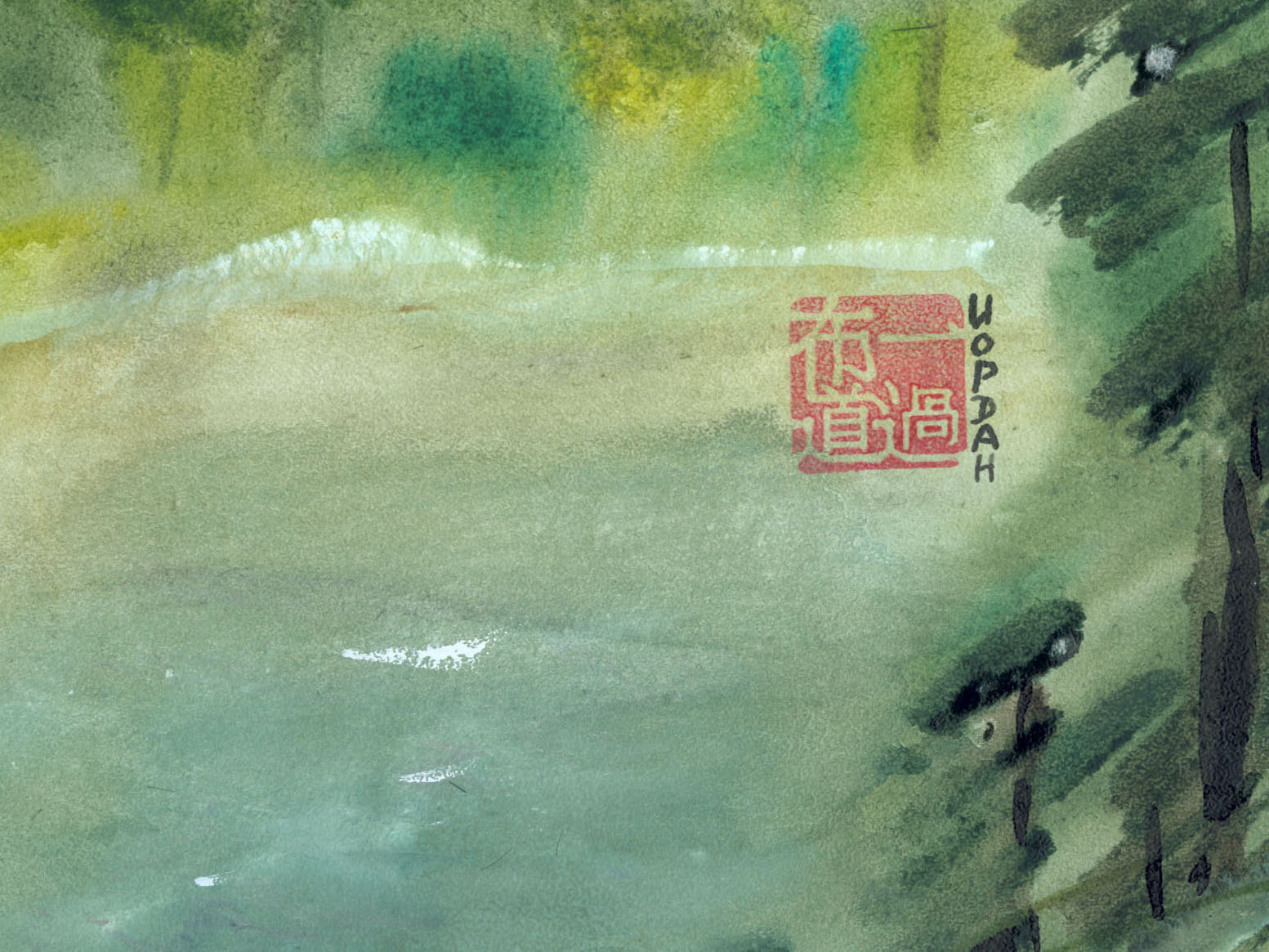 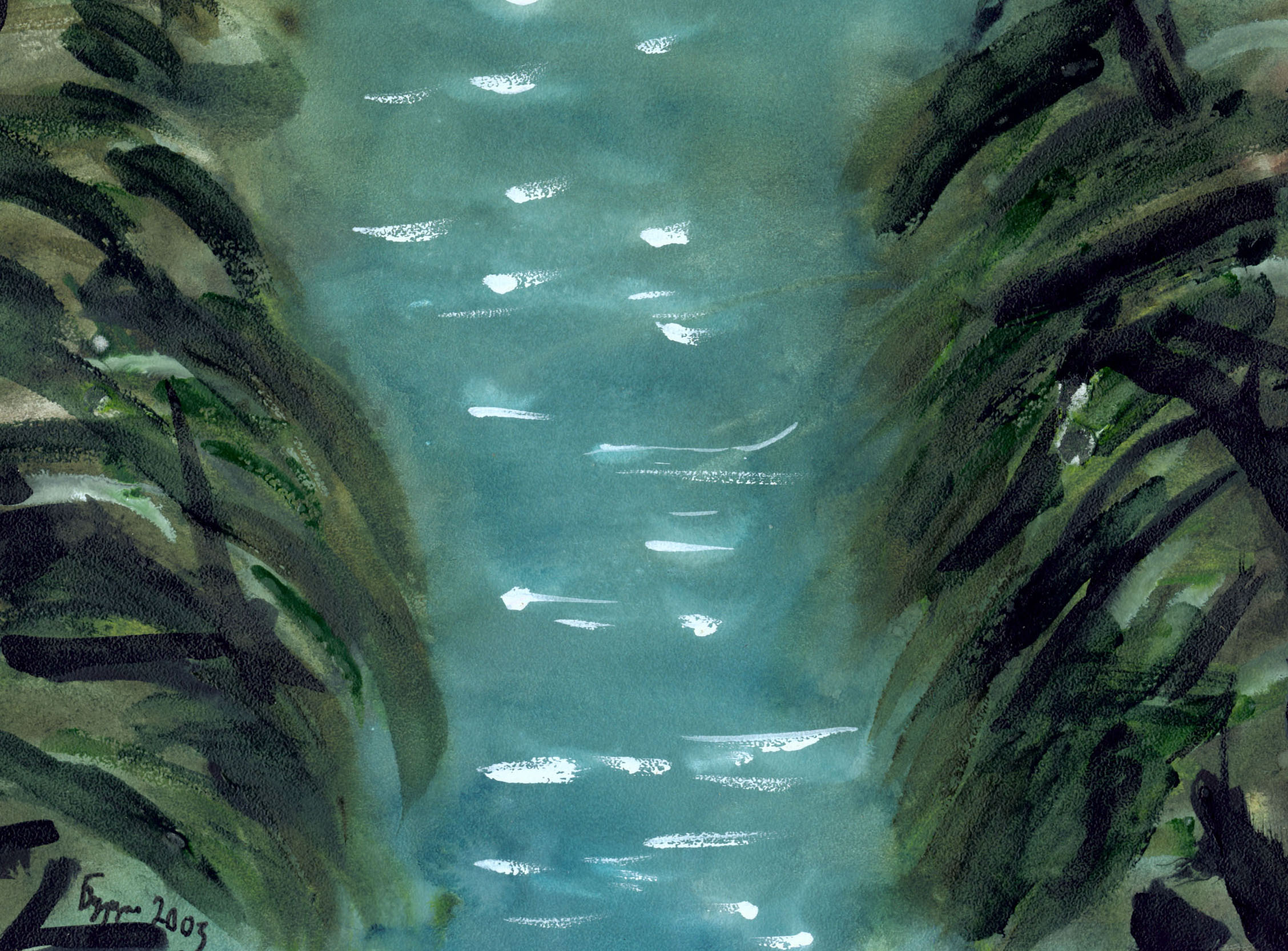 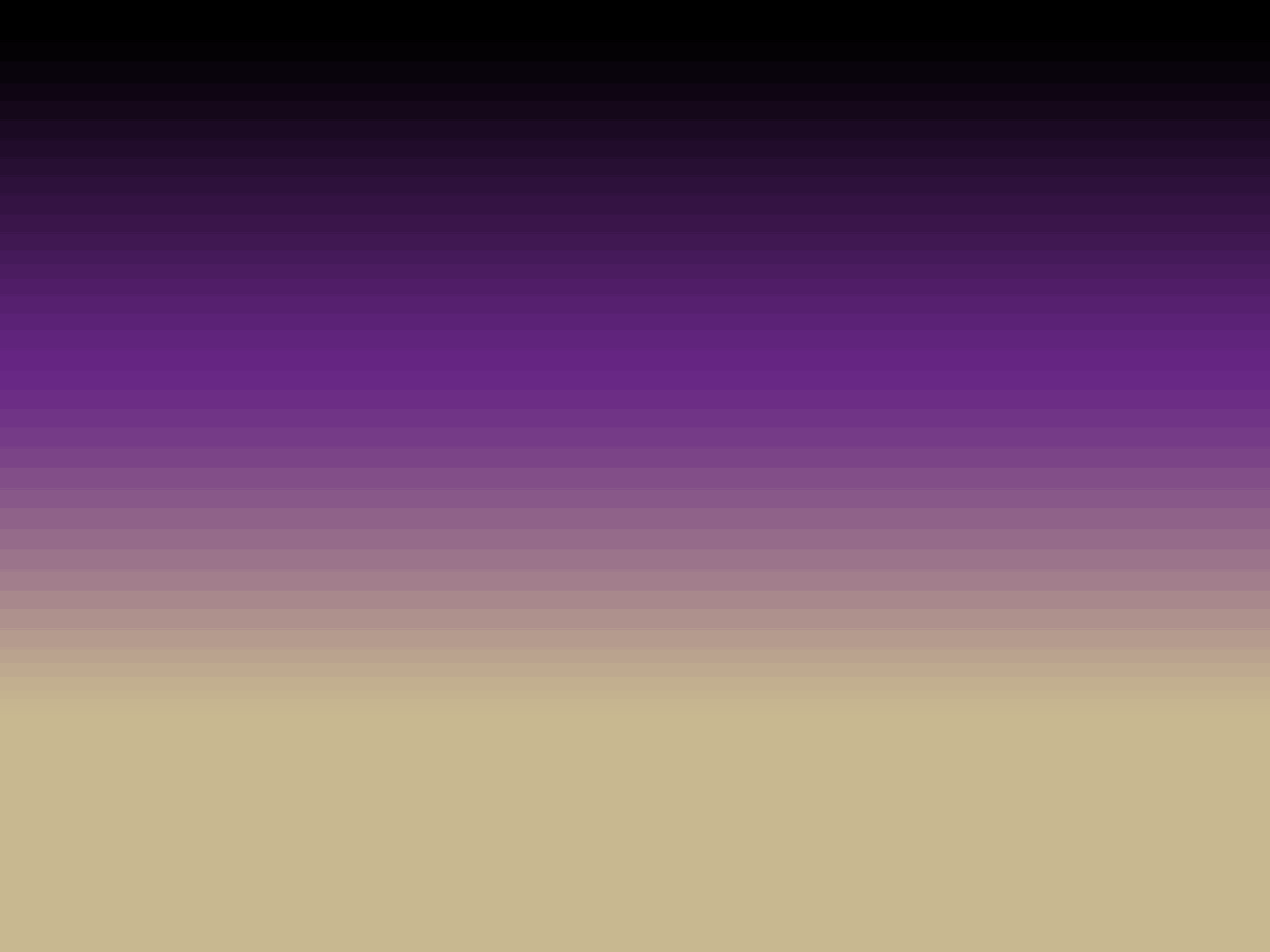 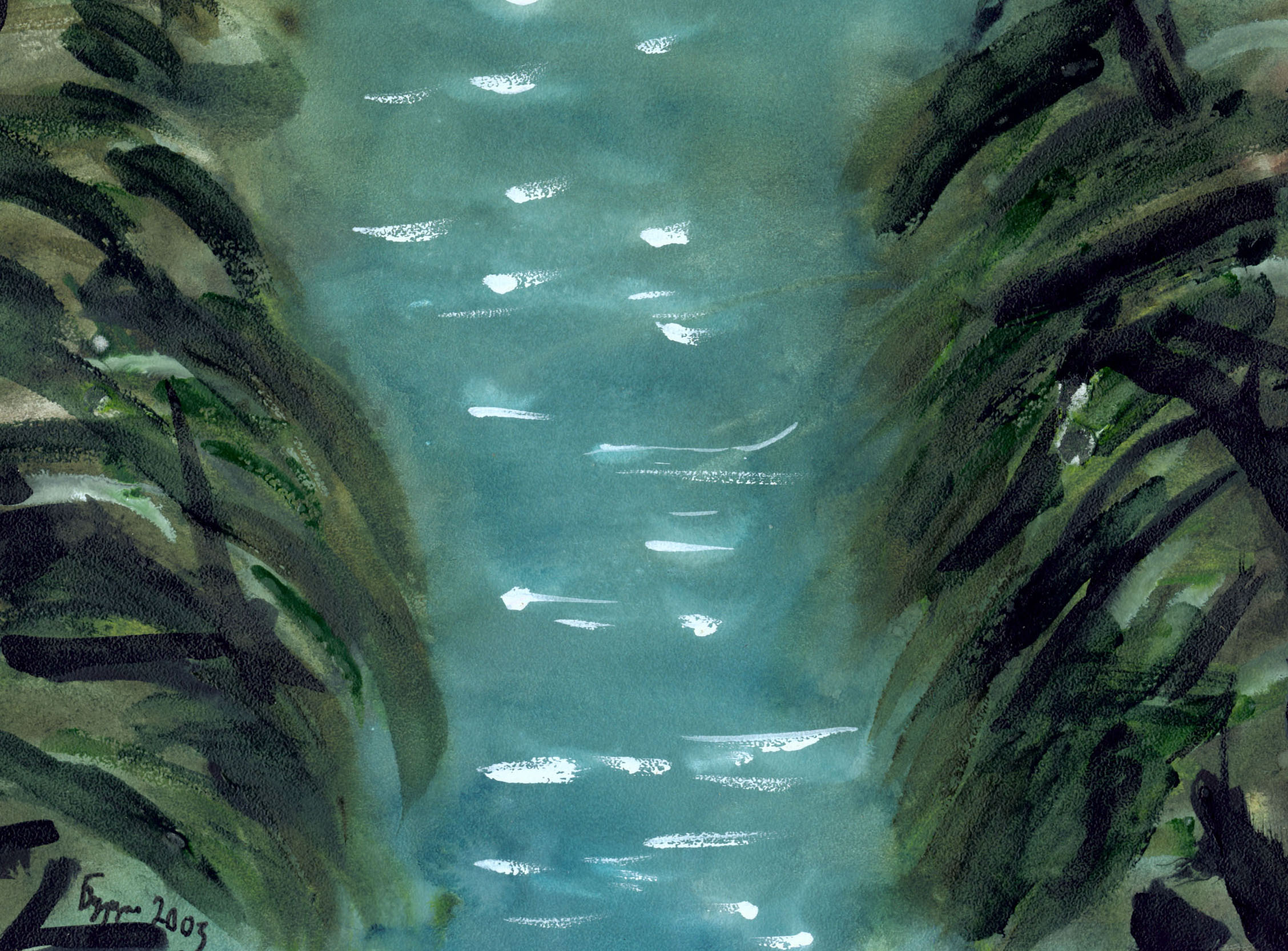 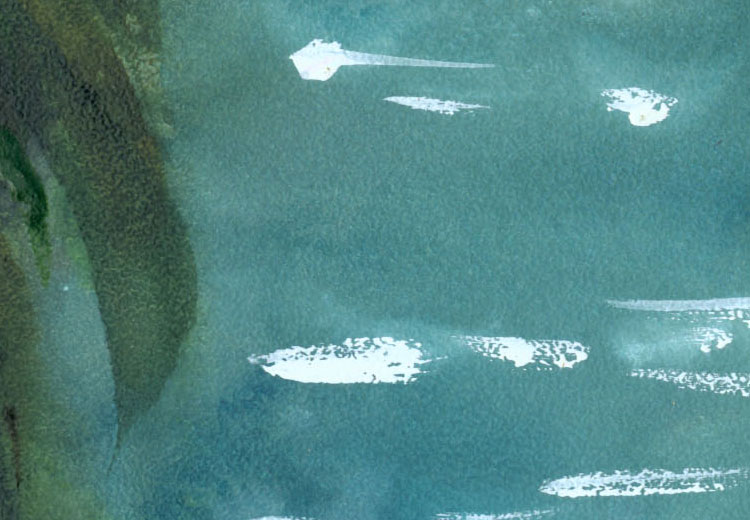 Что ему наш смех и речь
Разноязыка –
Невозмутим Иордан
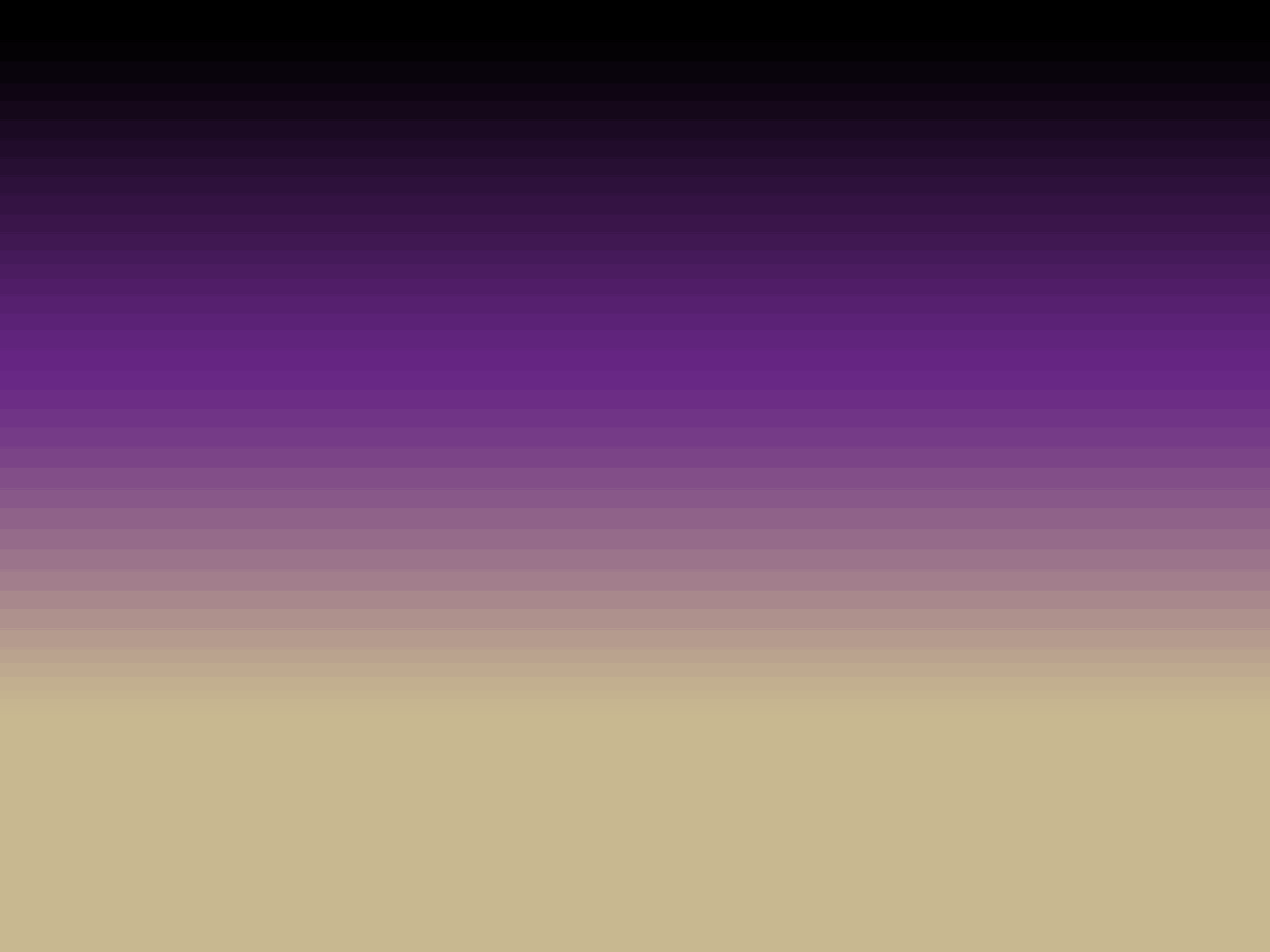 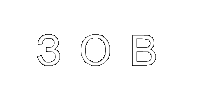 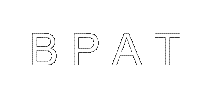 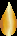 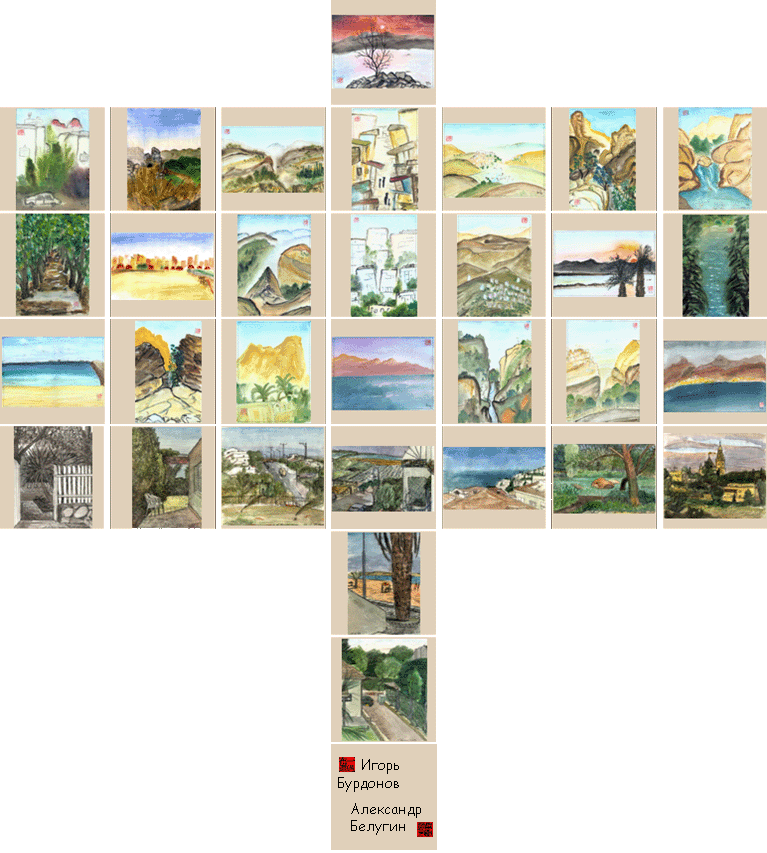 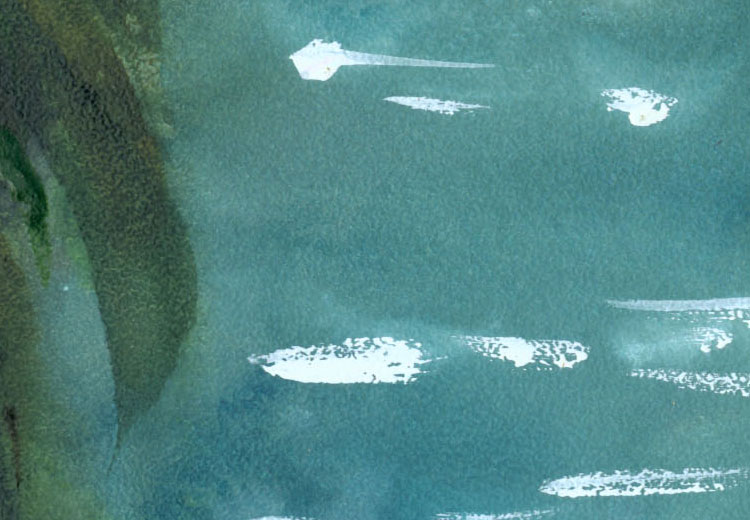 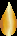 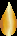 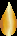 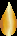 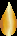 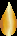 Что ему наш смех и речь
Разноязыка –
Невозмутим Иордан
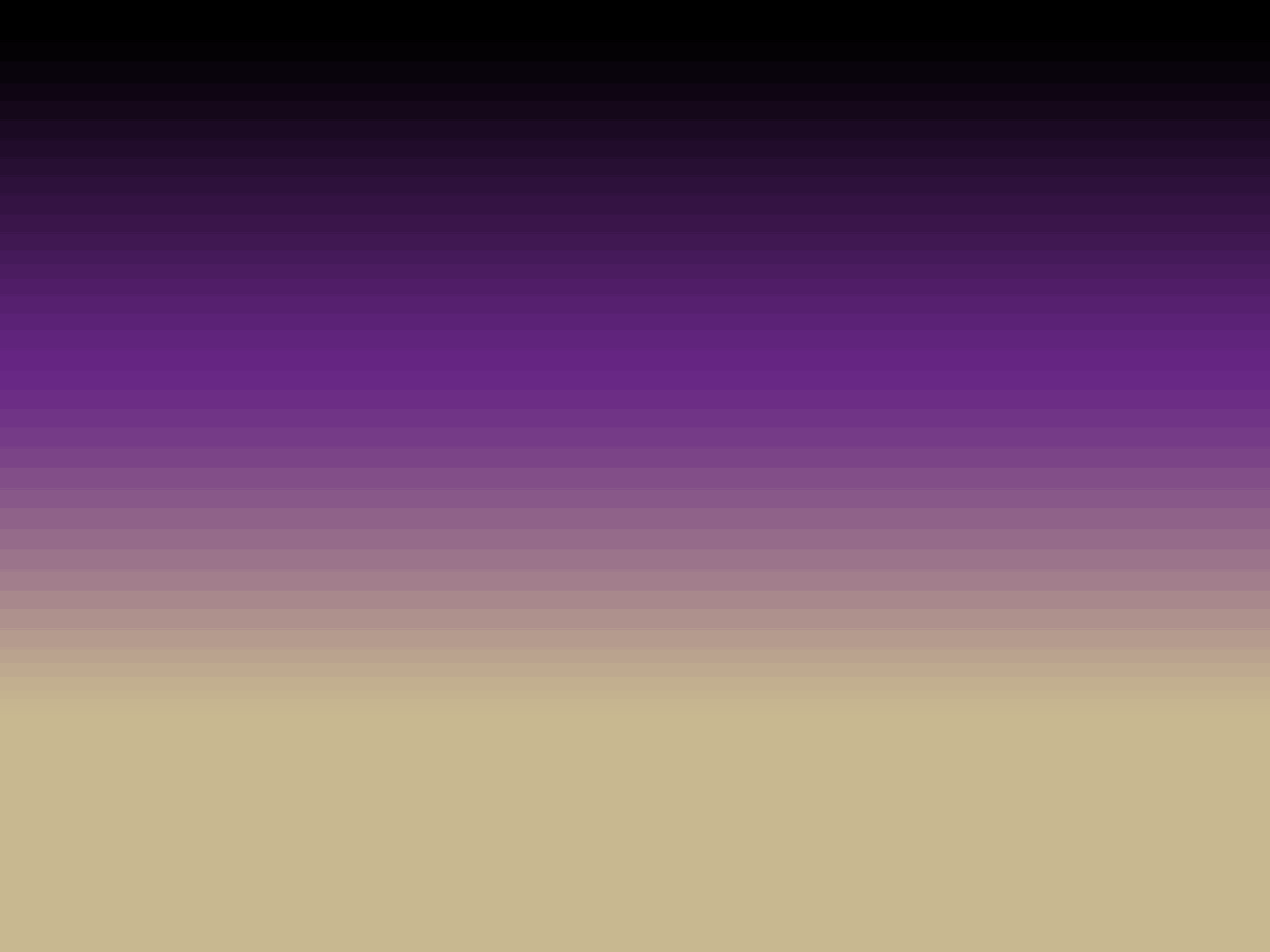 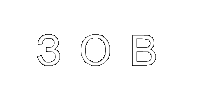 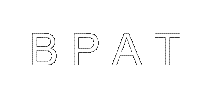 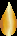 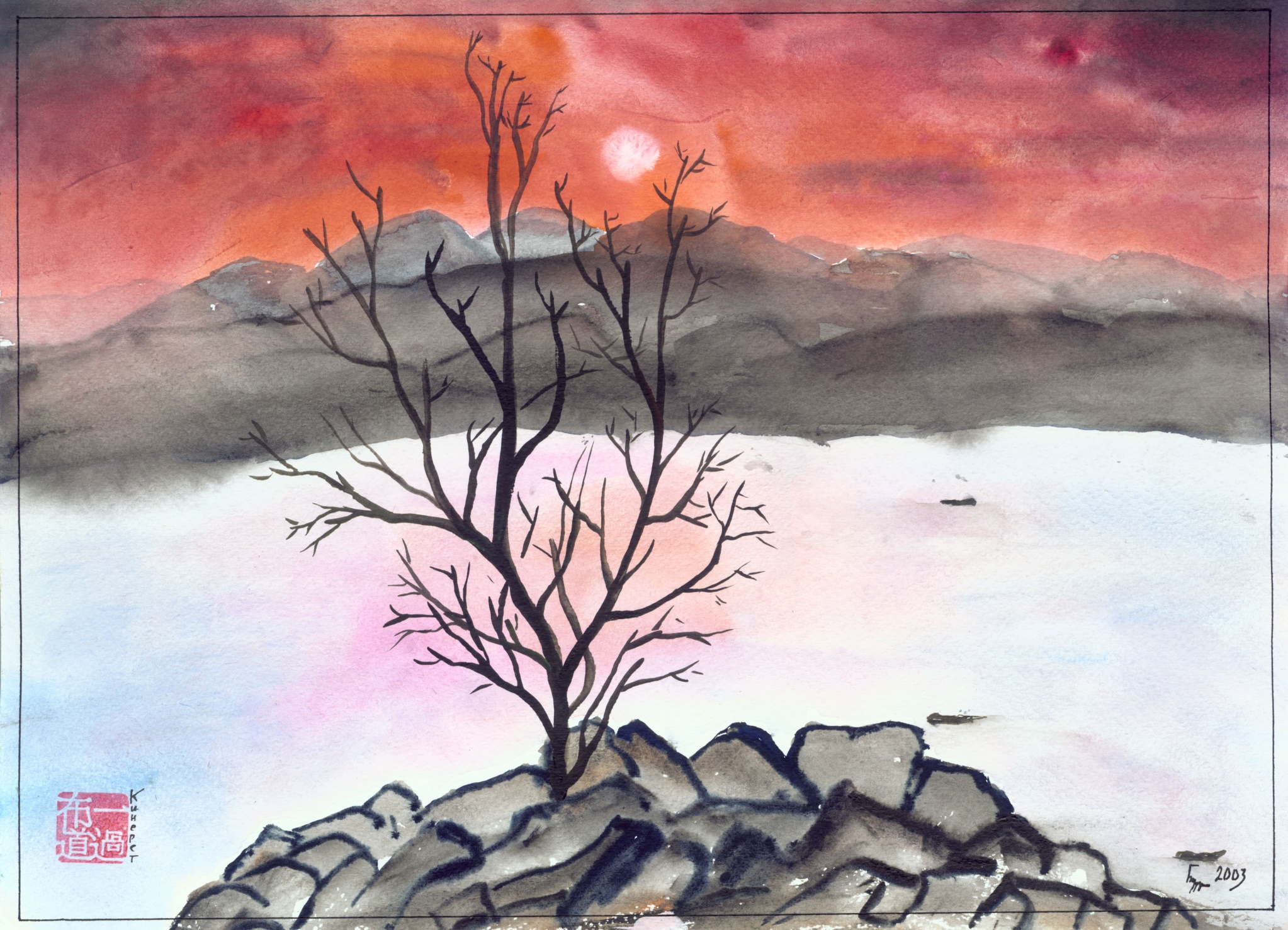 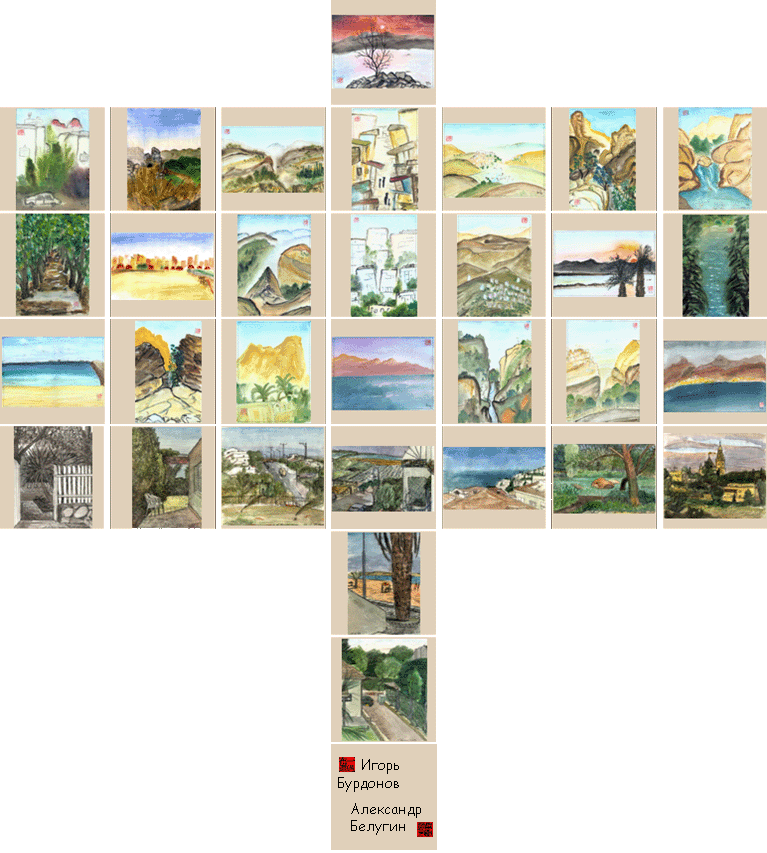 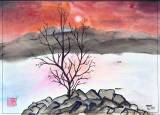 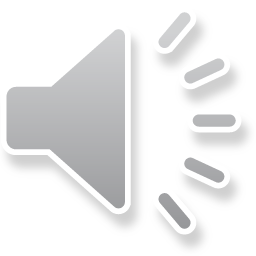 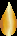 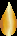 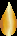 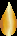 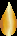 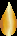 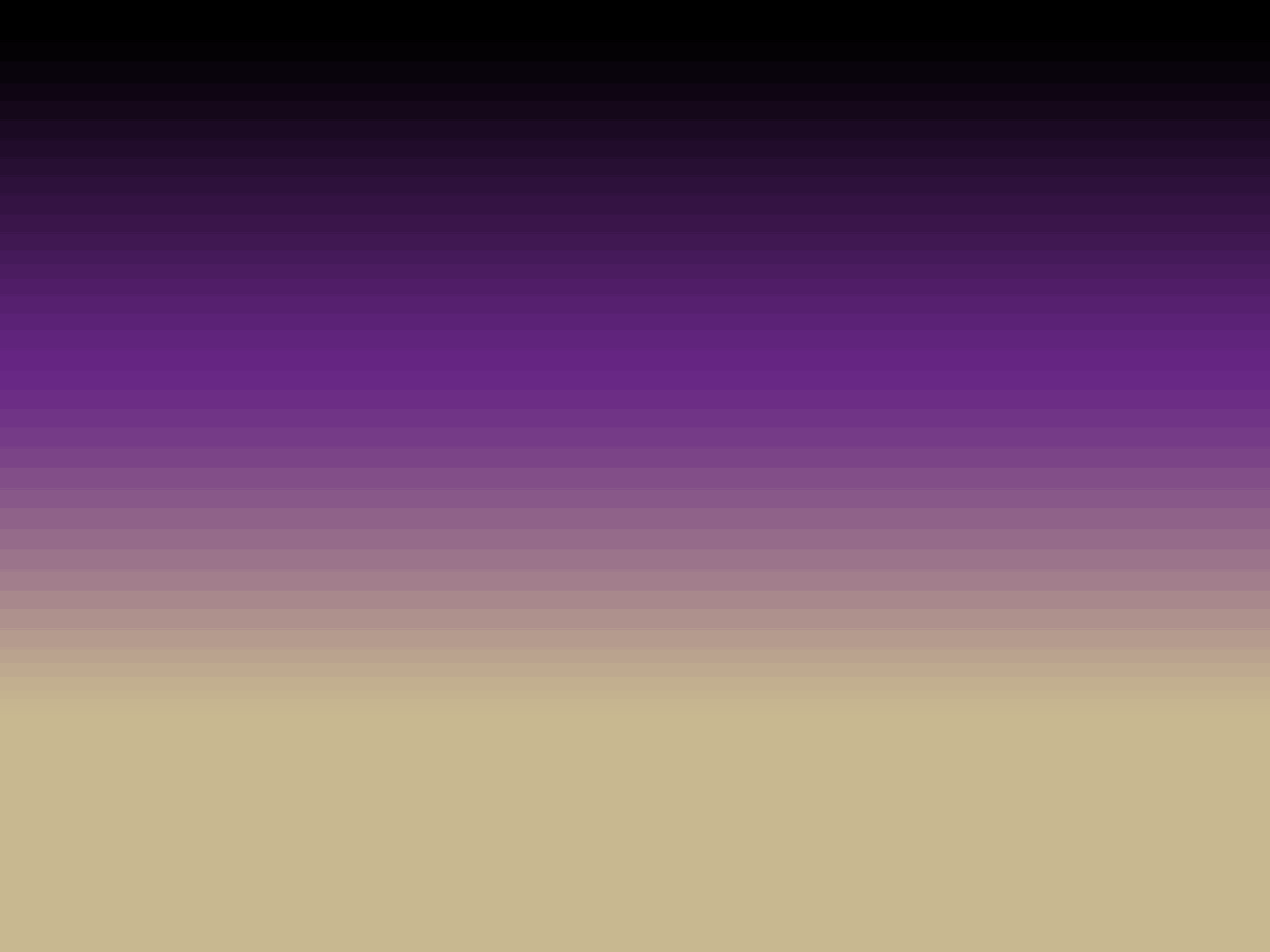 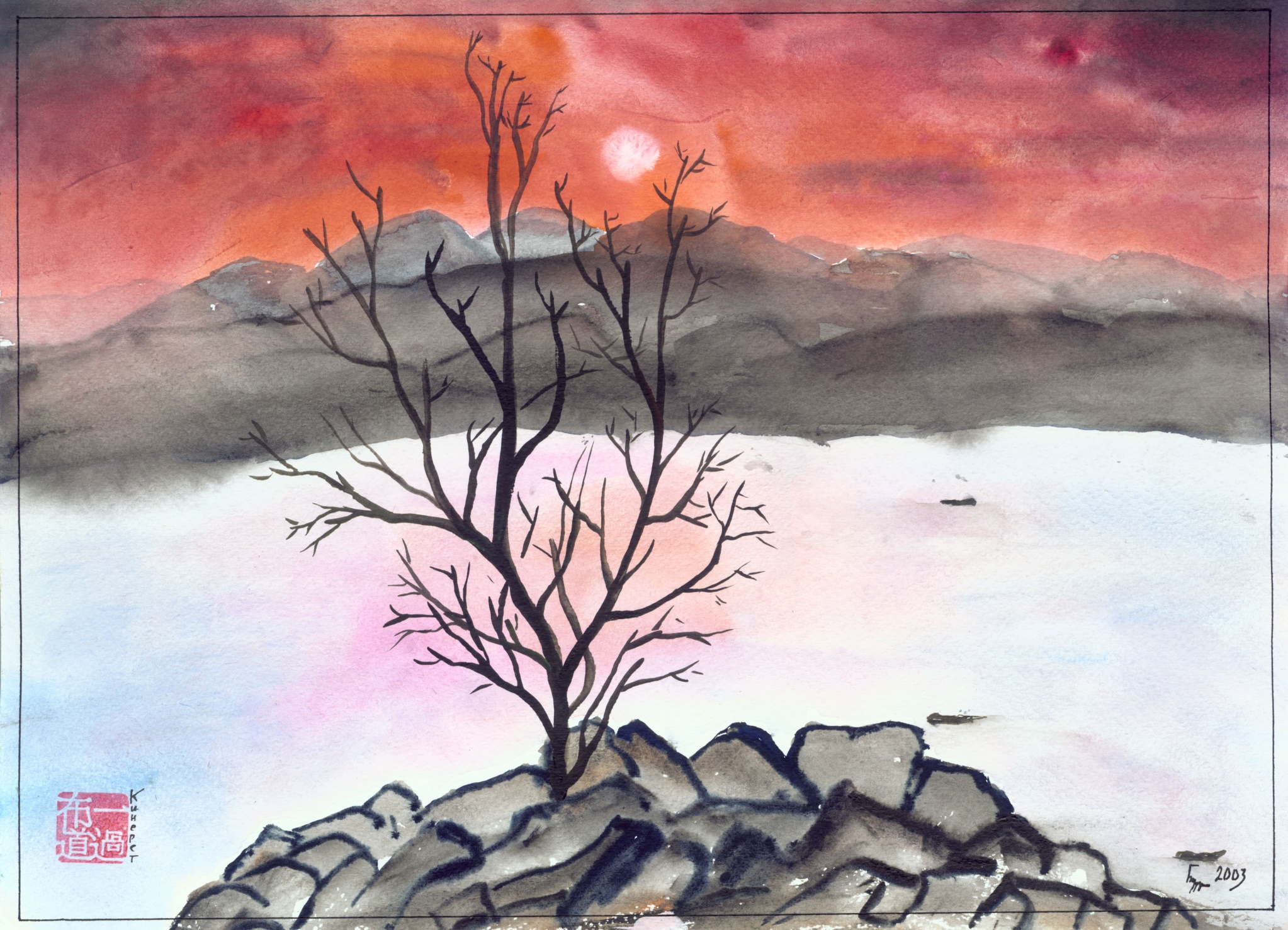 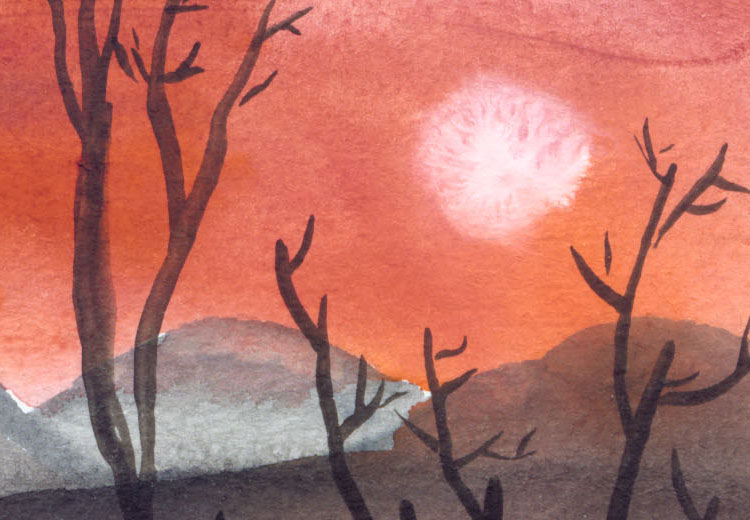 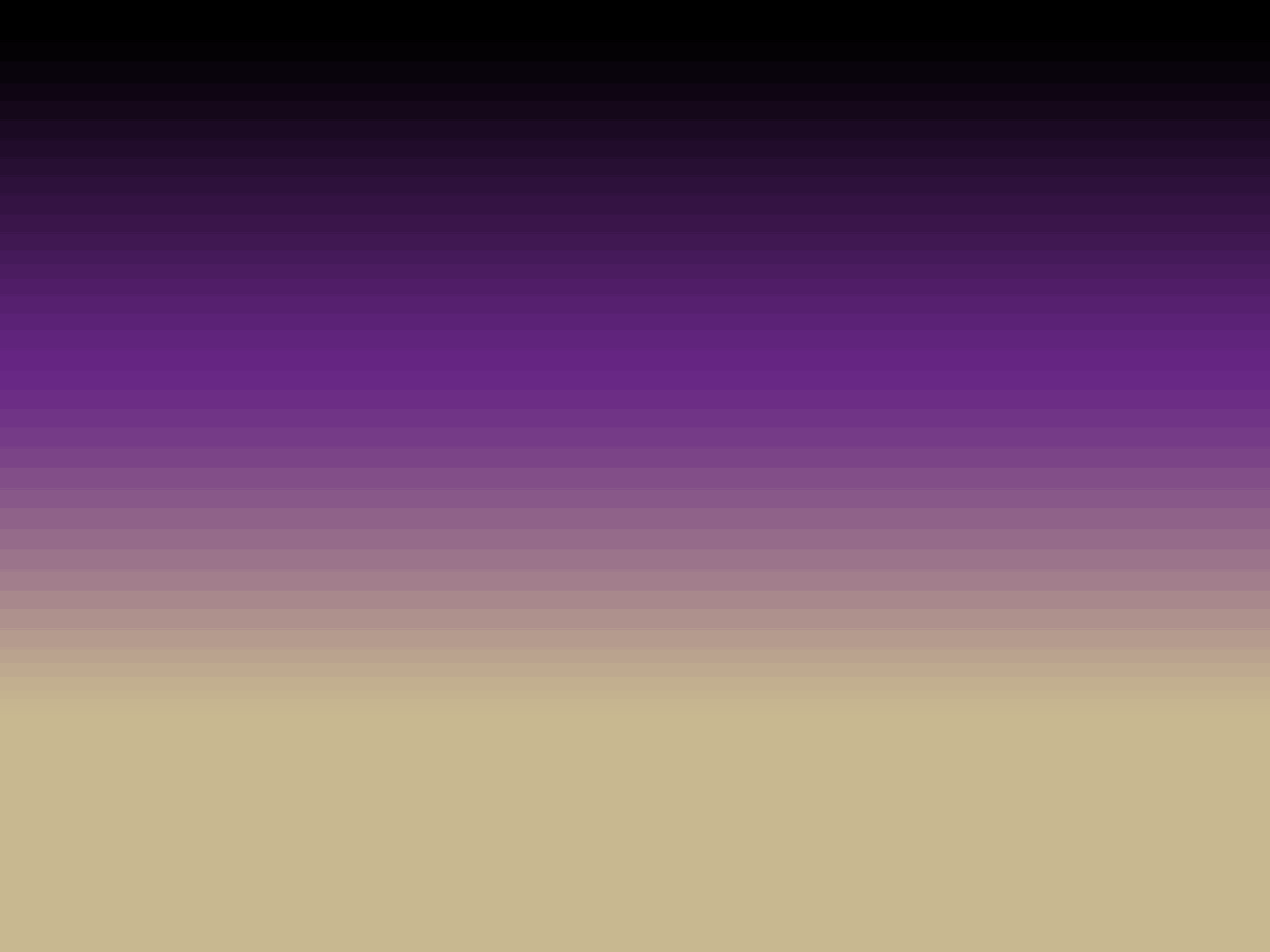 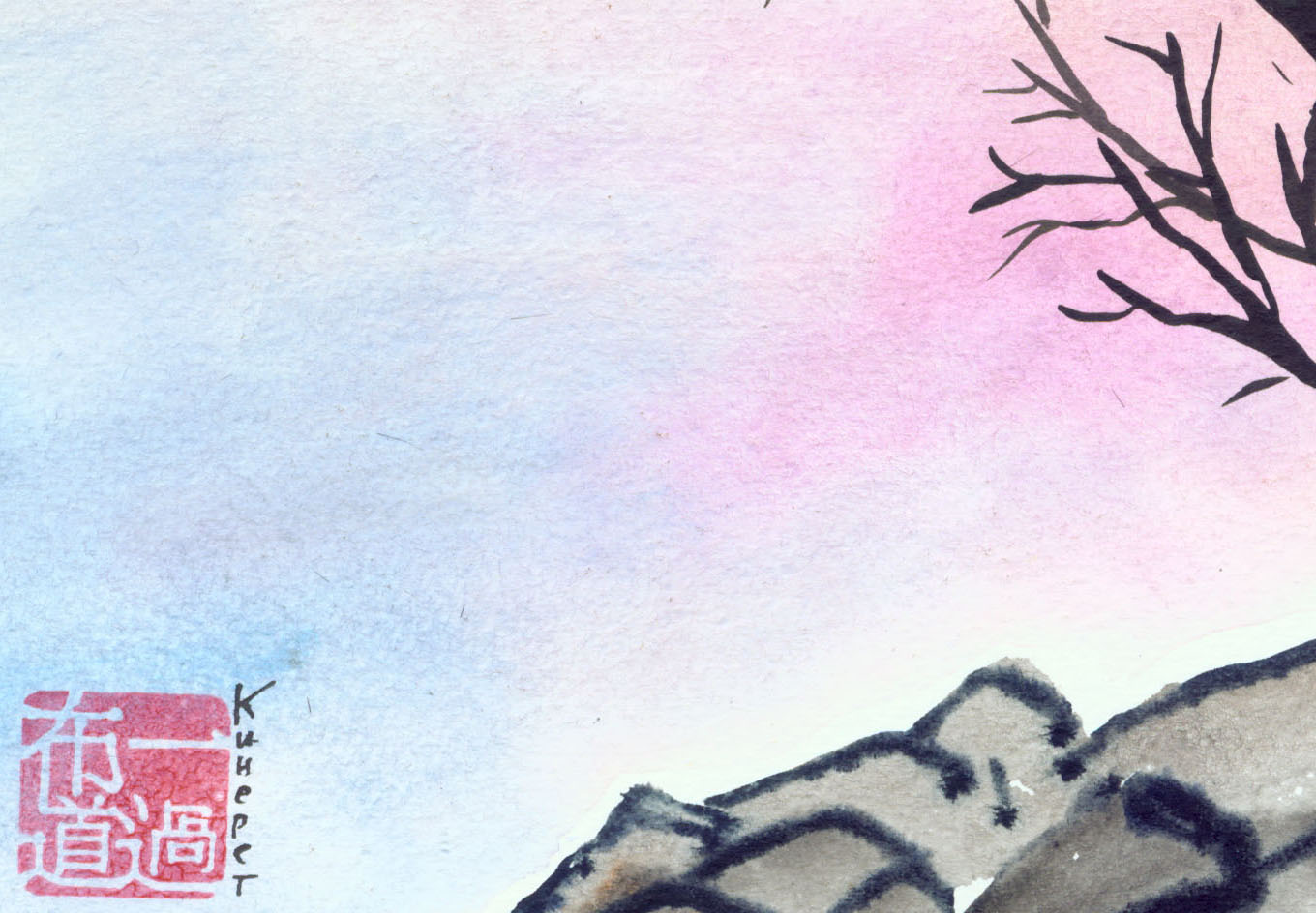 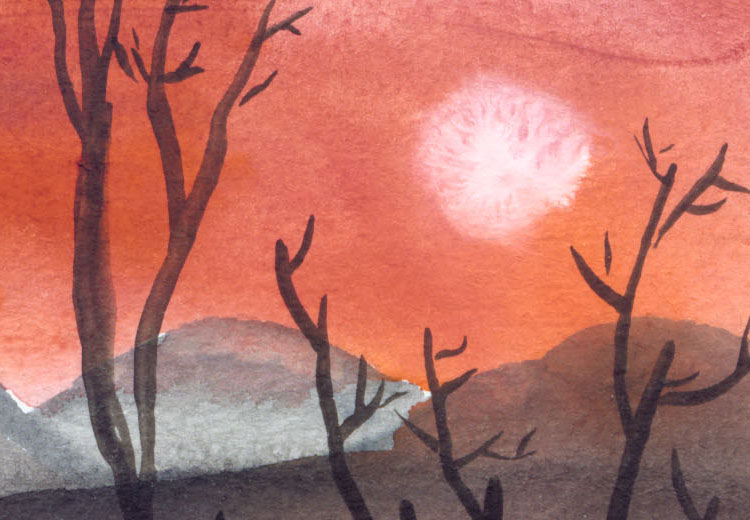 Во мгле Галилейских гор
Зеркалом вспыхнул
Перламутр Кинерета
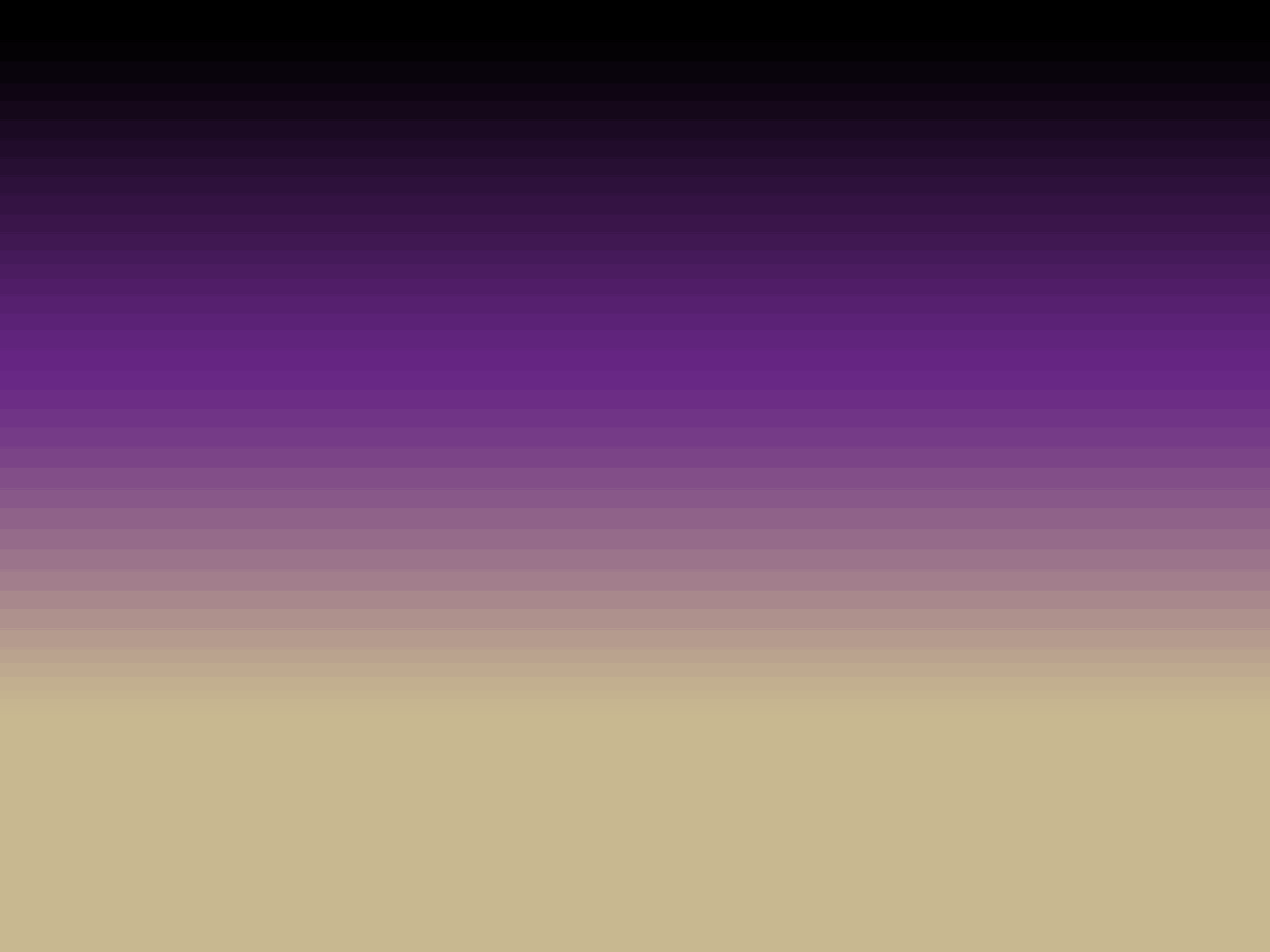 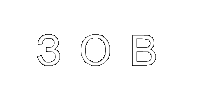 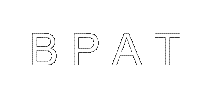 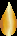 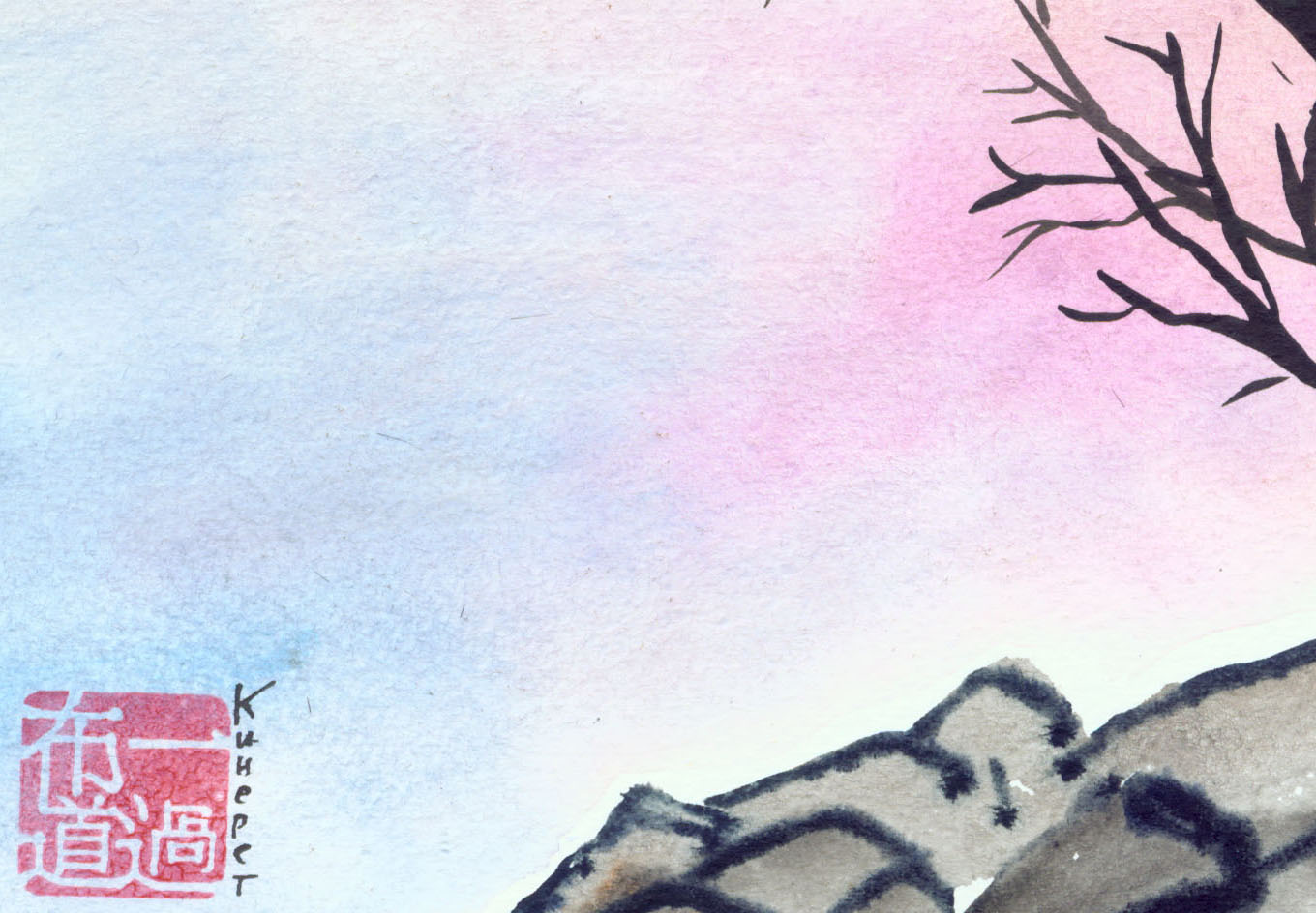 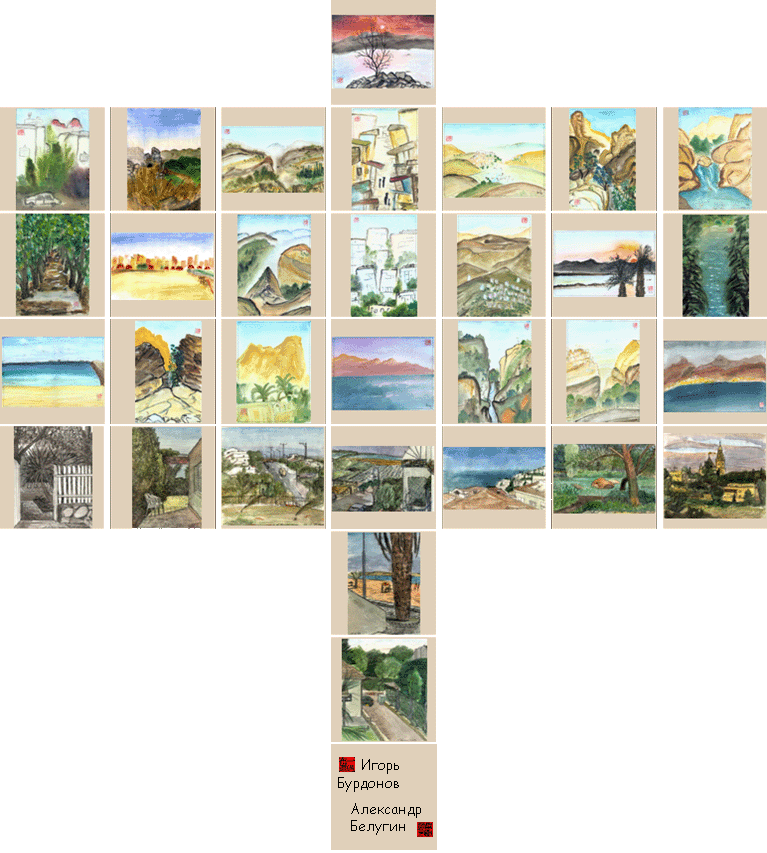 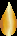 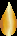 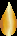 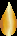 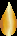 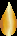 Во мгле Галилейских гор
Зеркалом вспыхнул
Перламутр Кинерета
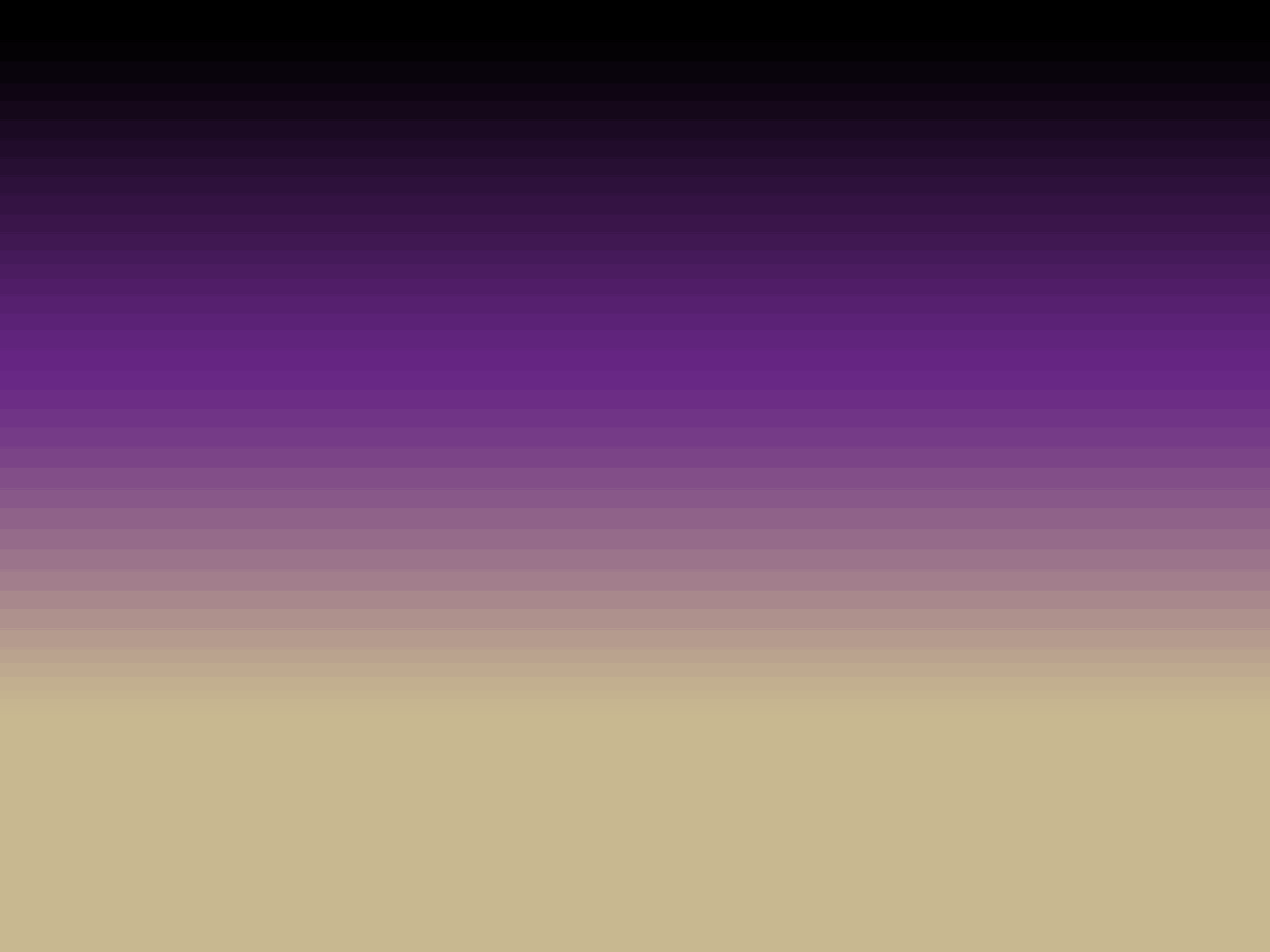 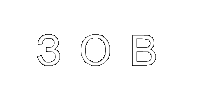 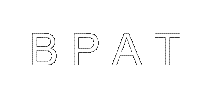 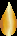 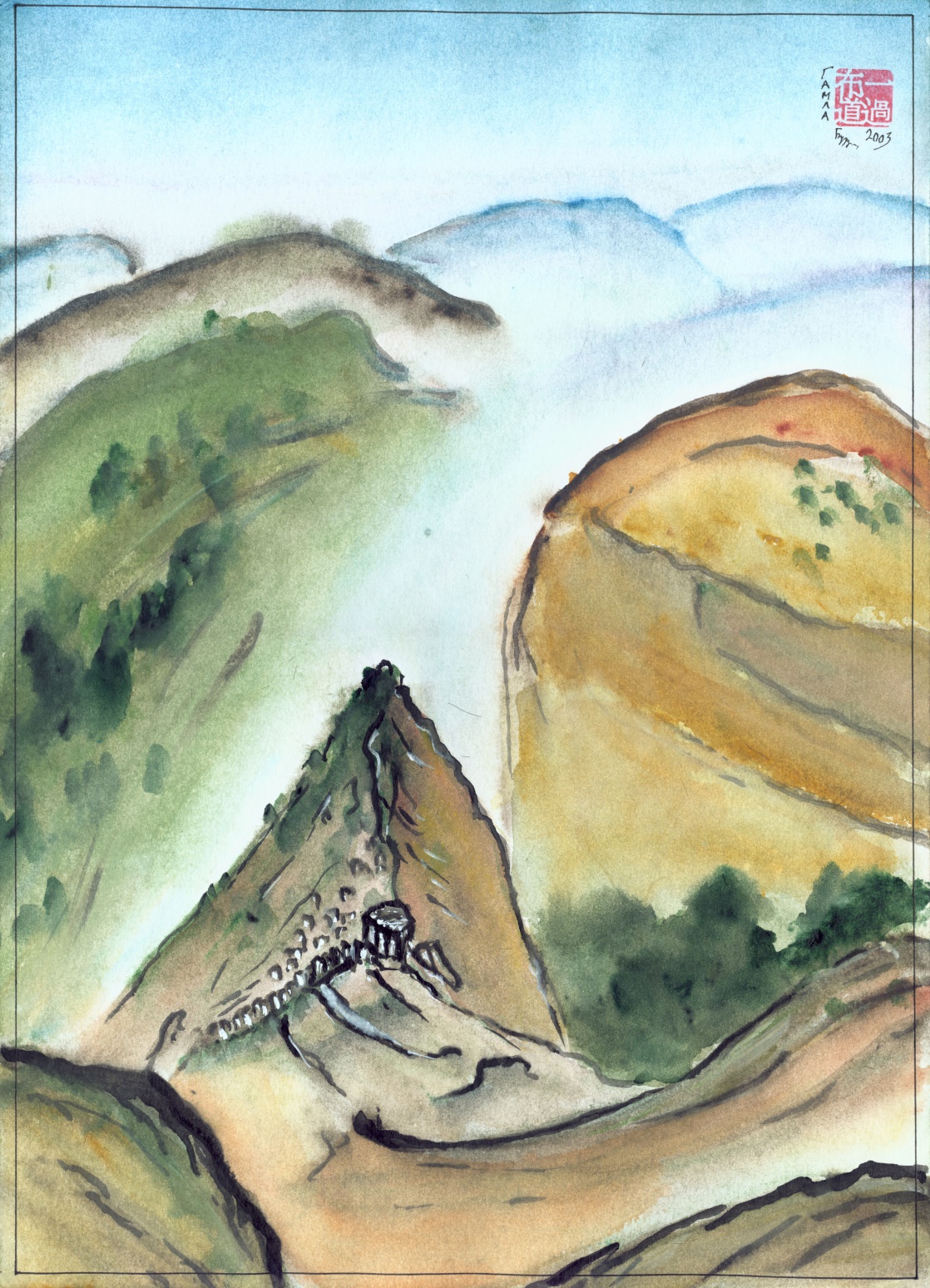 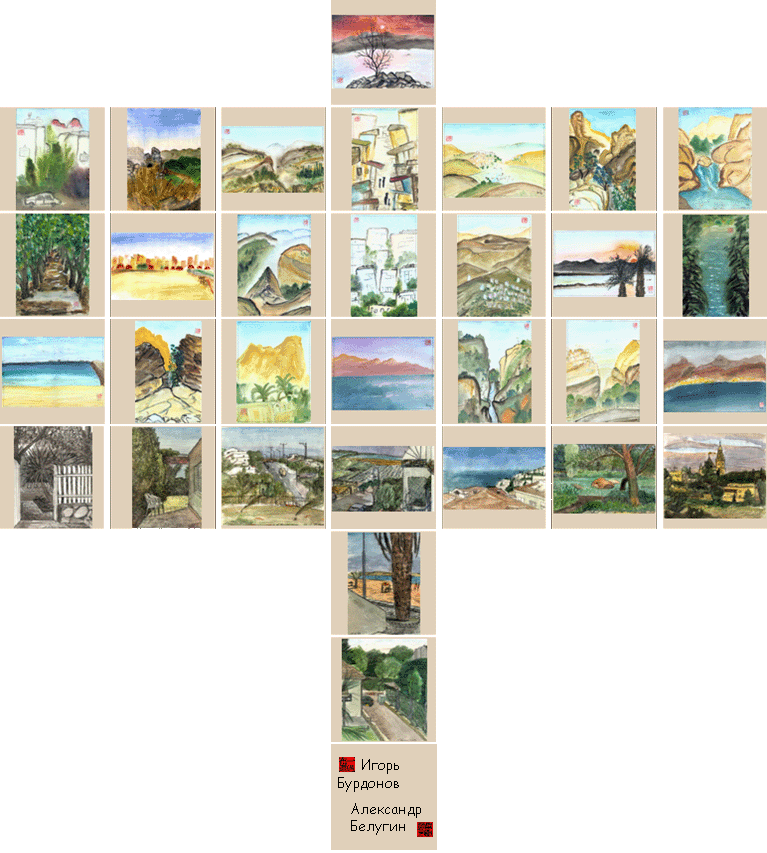 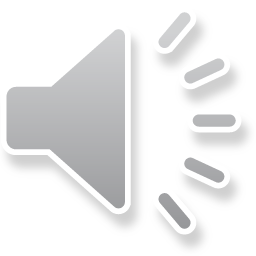 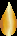 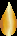 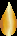 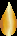 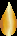 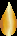 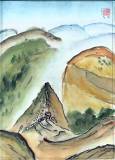 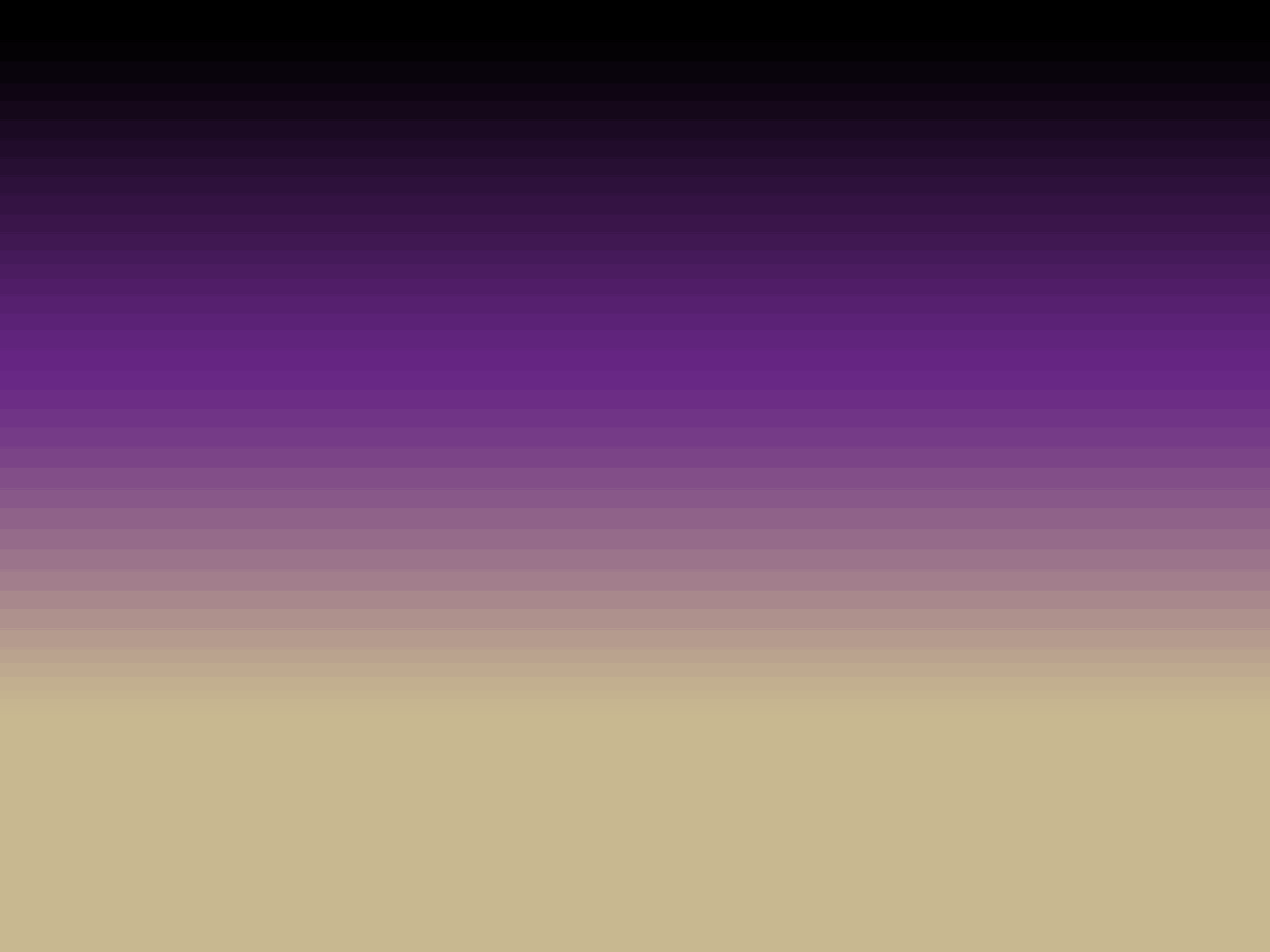 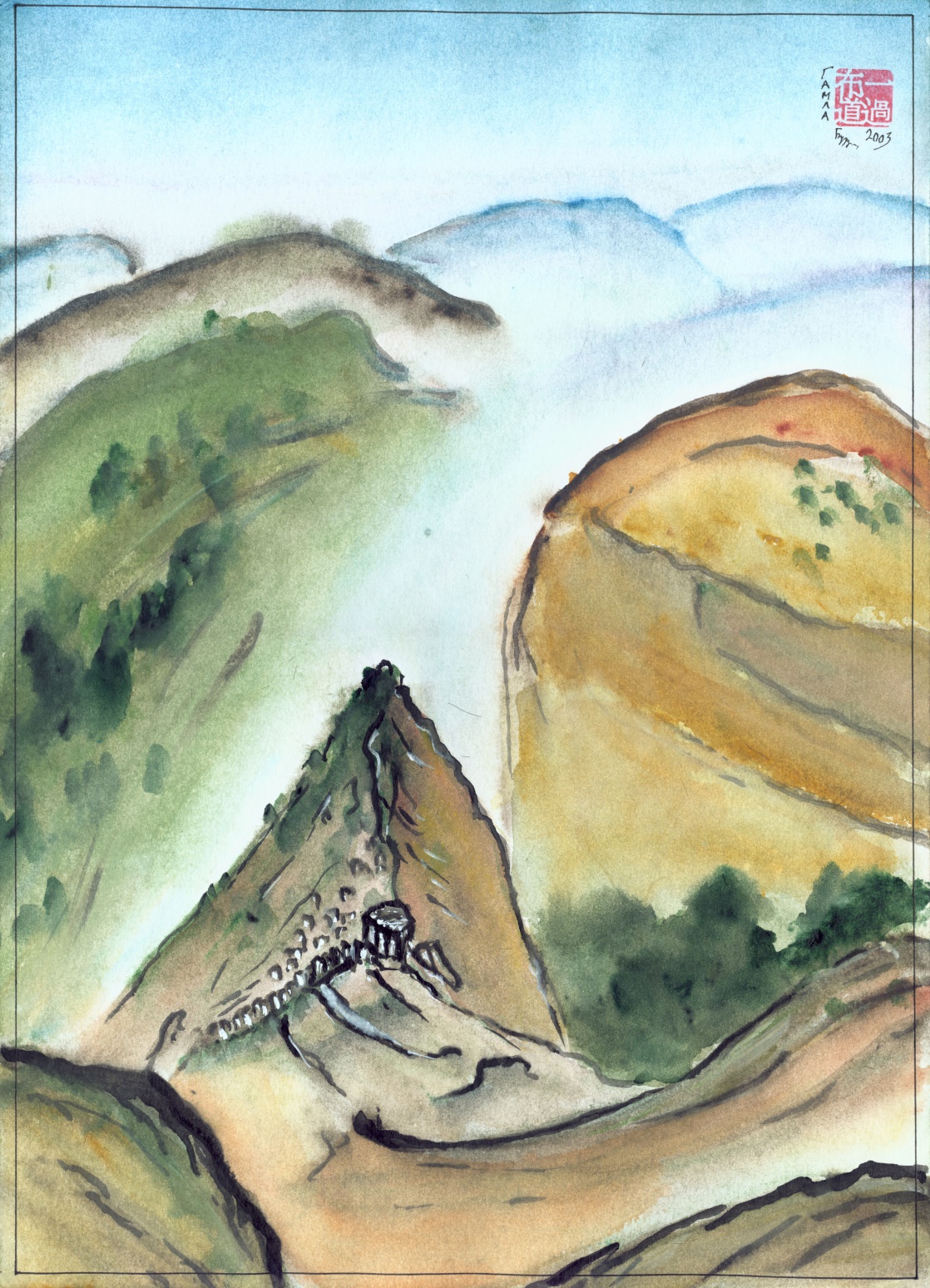 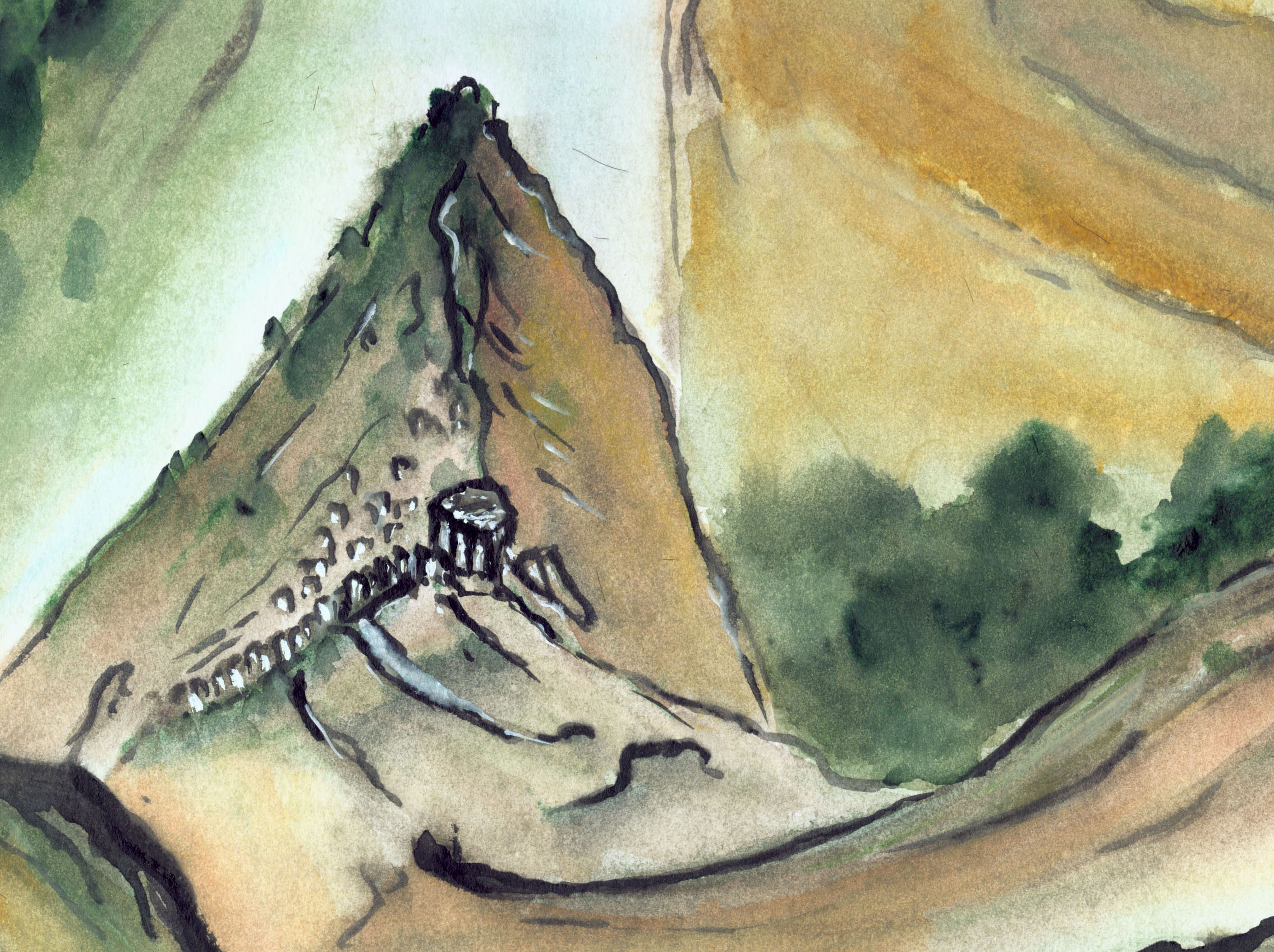 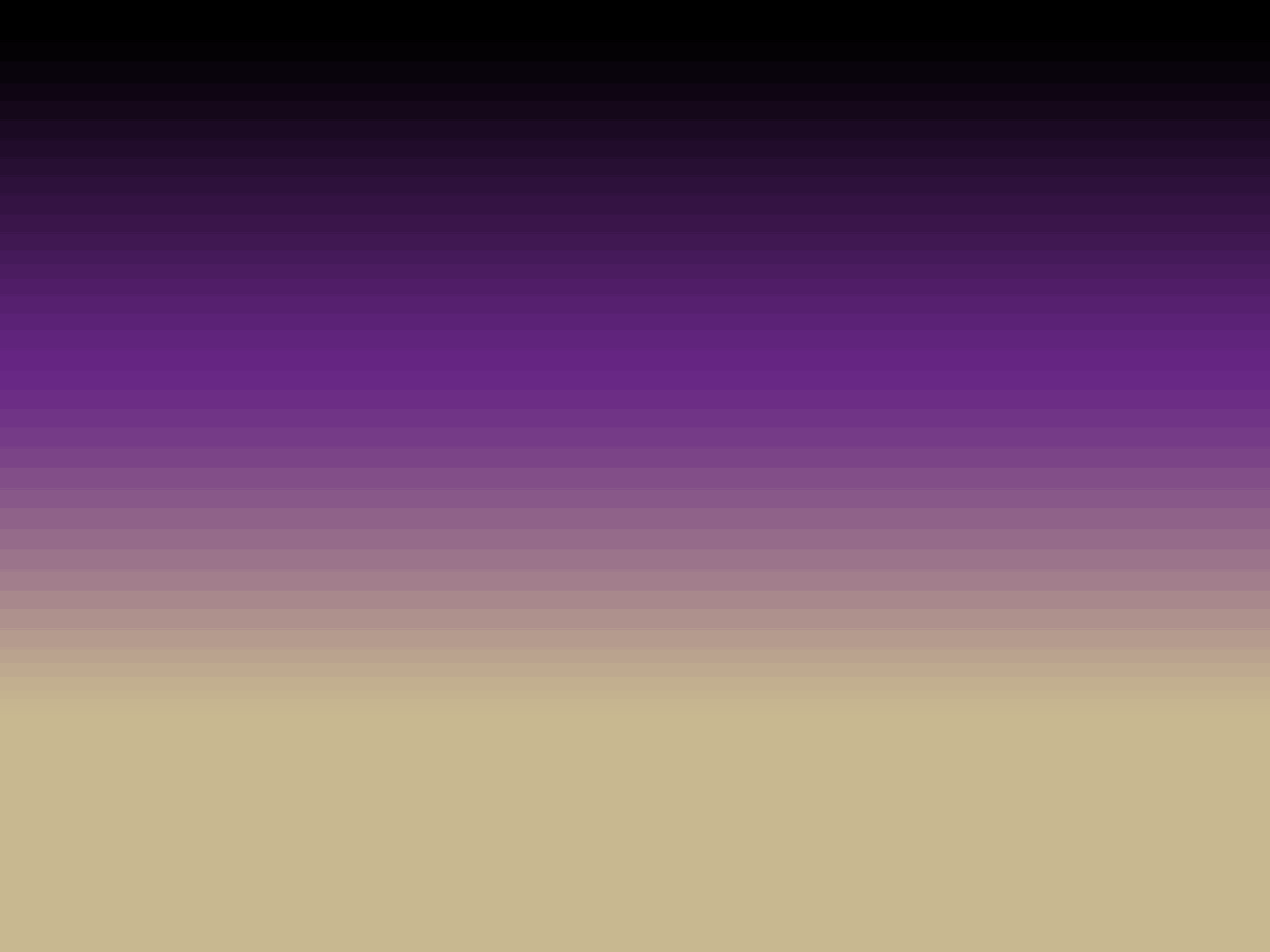 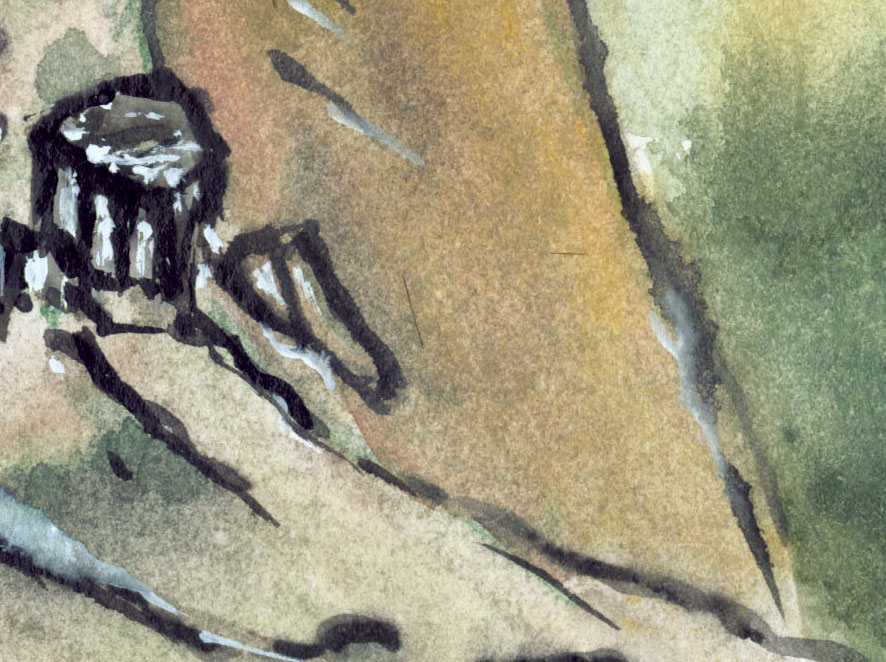 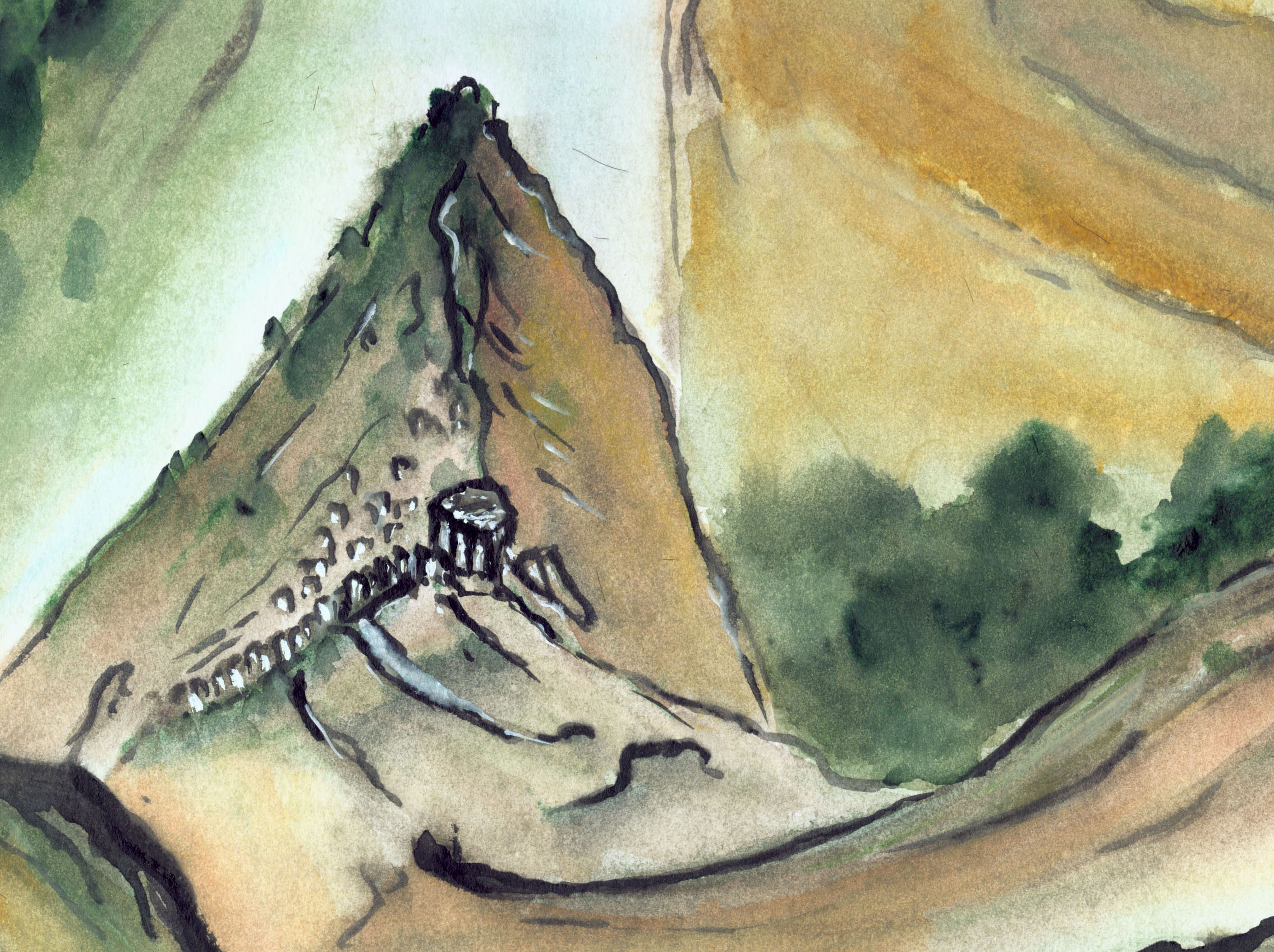 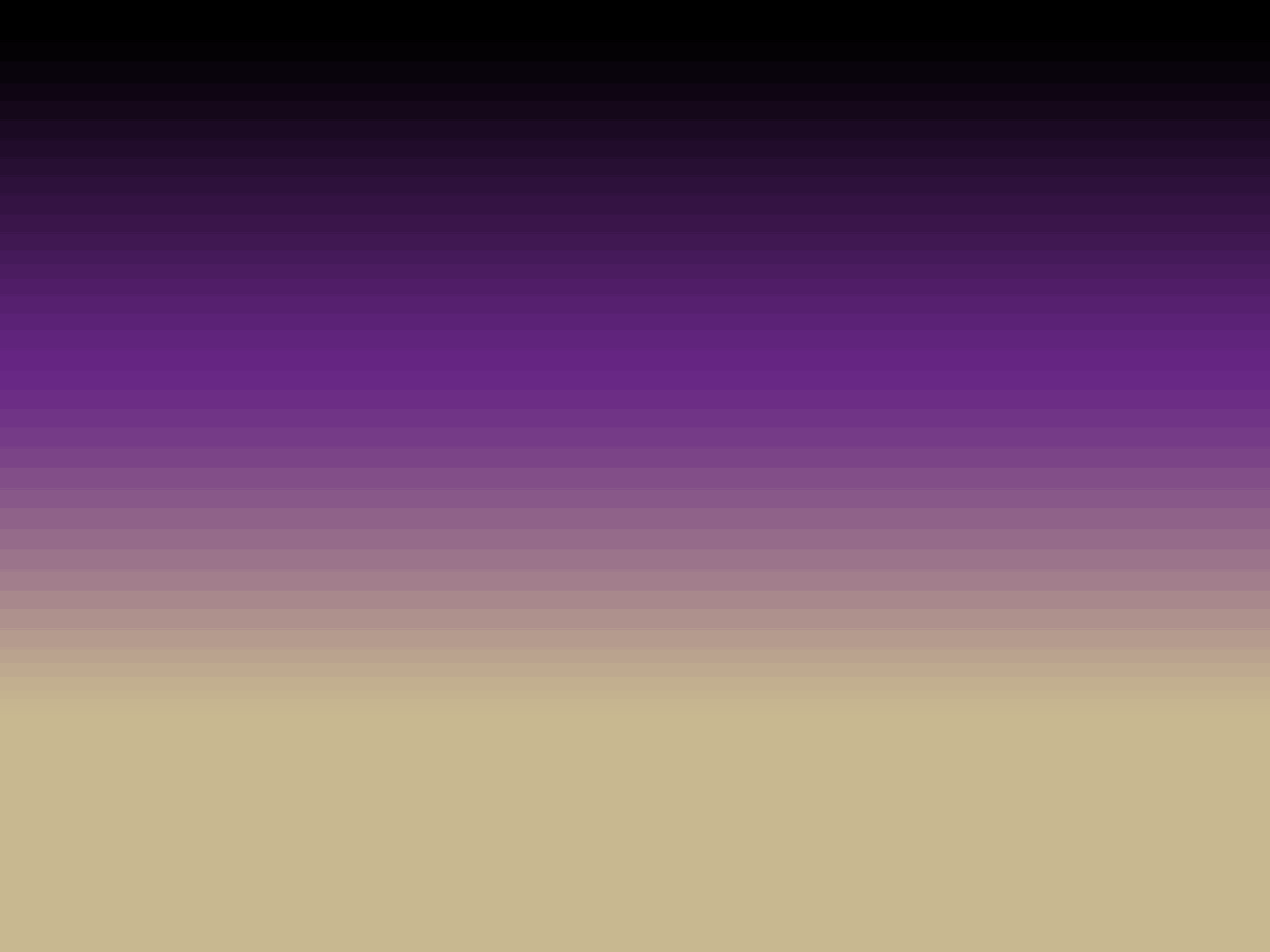 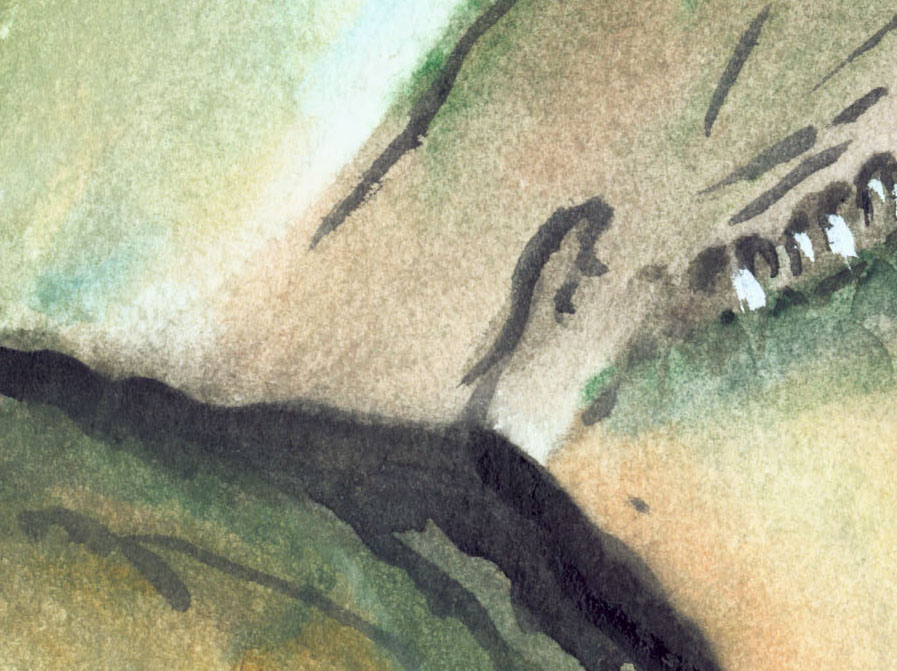 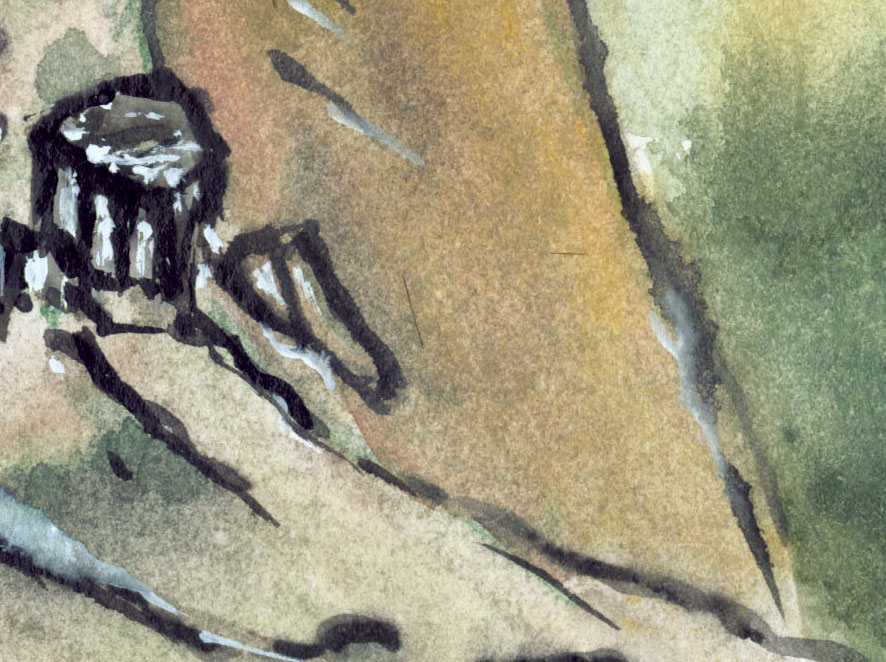 Не здесь ли скорбно стоял
Иосиф Флавий,
Глядя на гибель Гамлы?
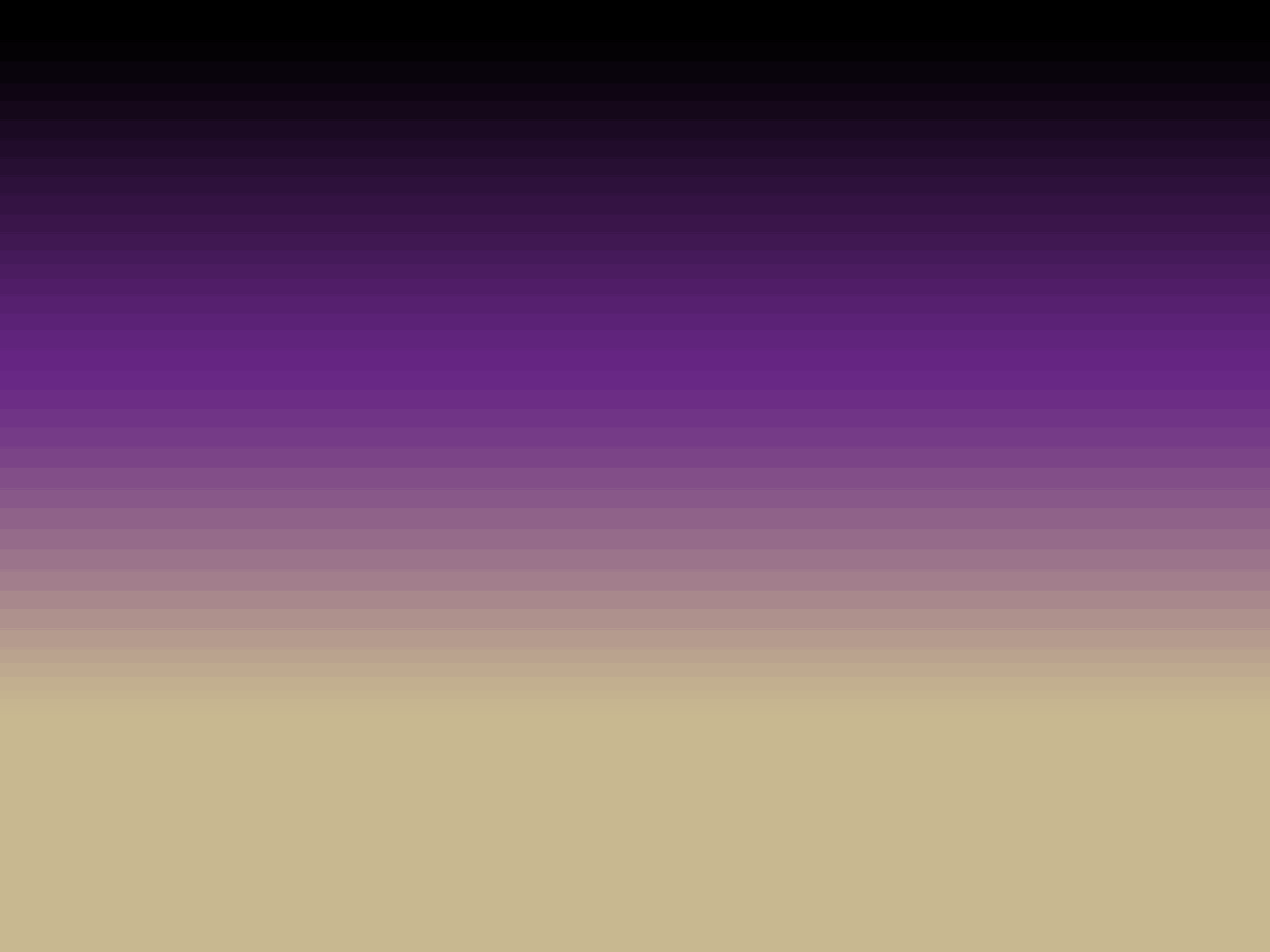 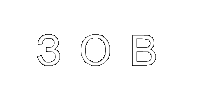 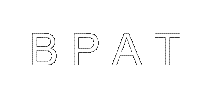 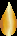 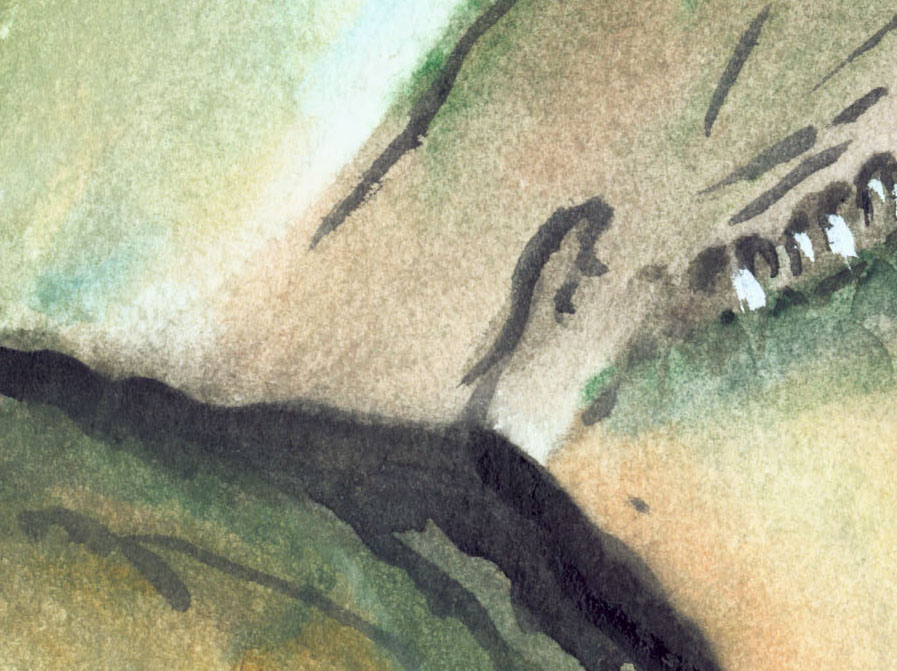 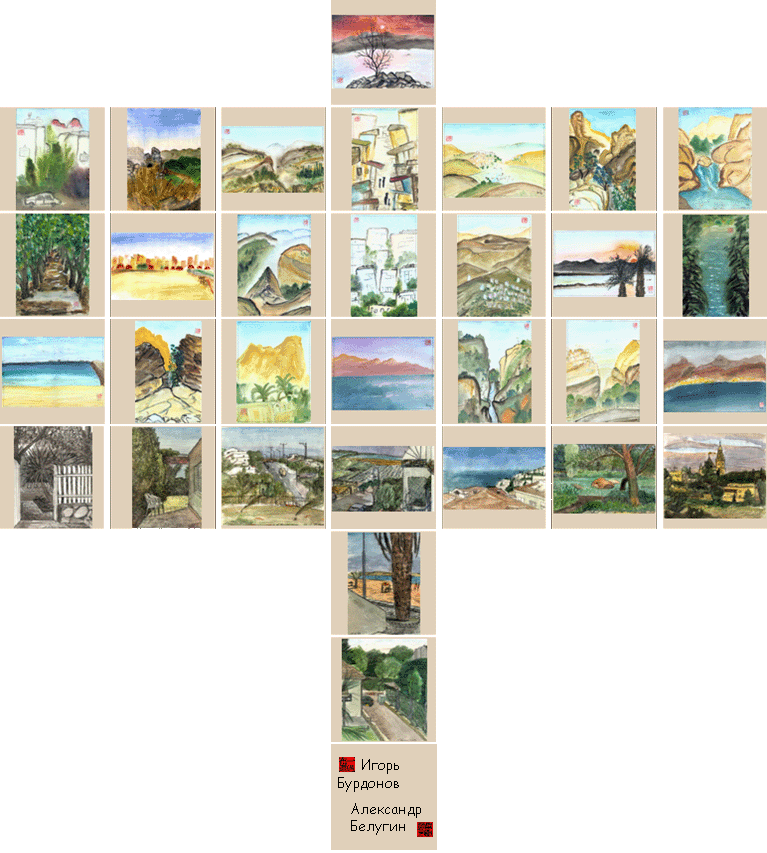 Не здесь ли скорбно стоял
Иосиф Флавий,
Глядя на гибель Гамлы?
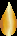 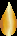 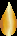 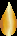 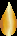 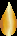 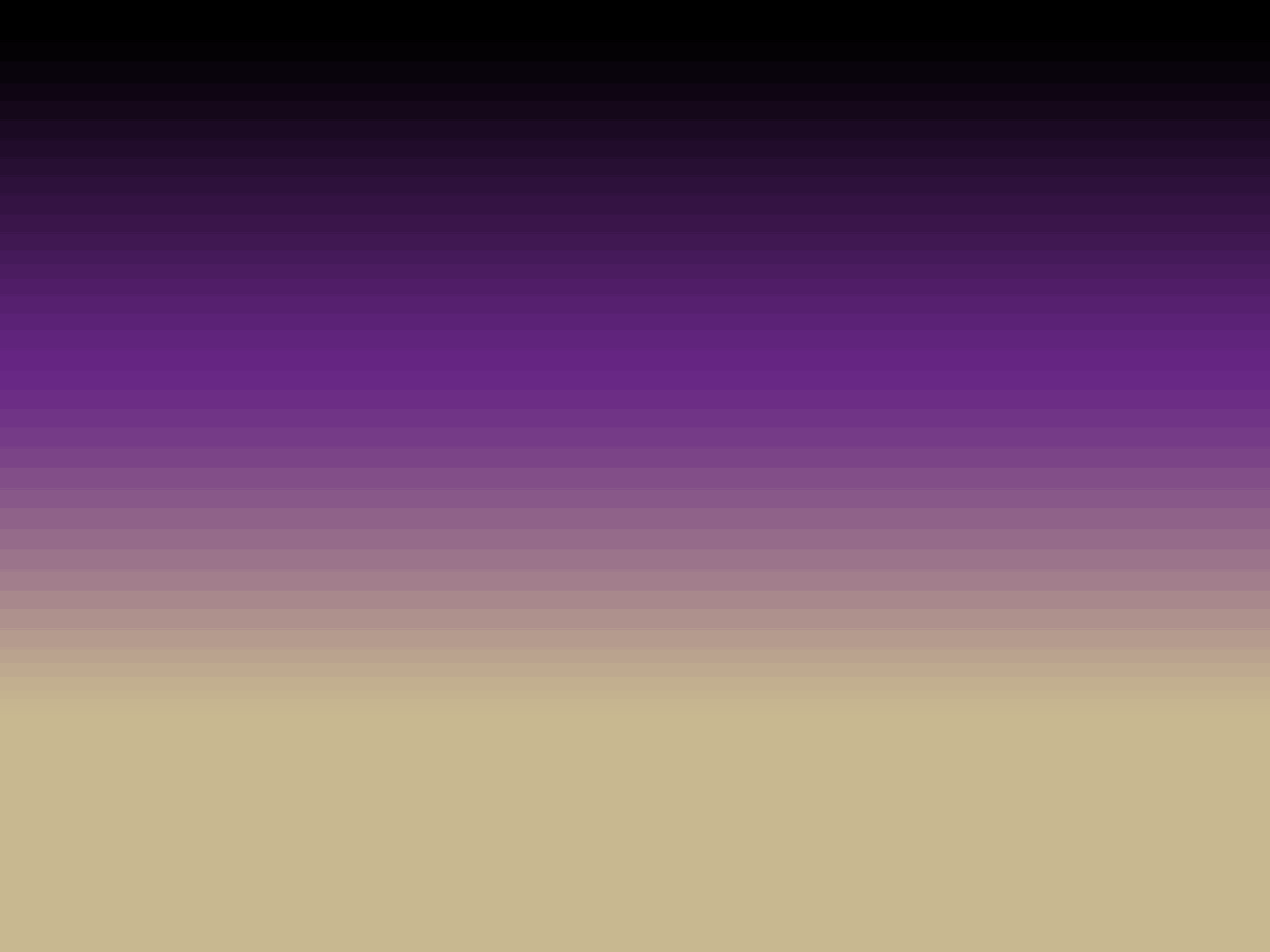 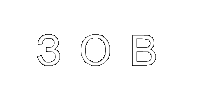 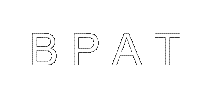 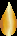 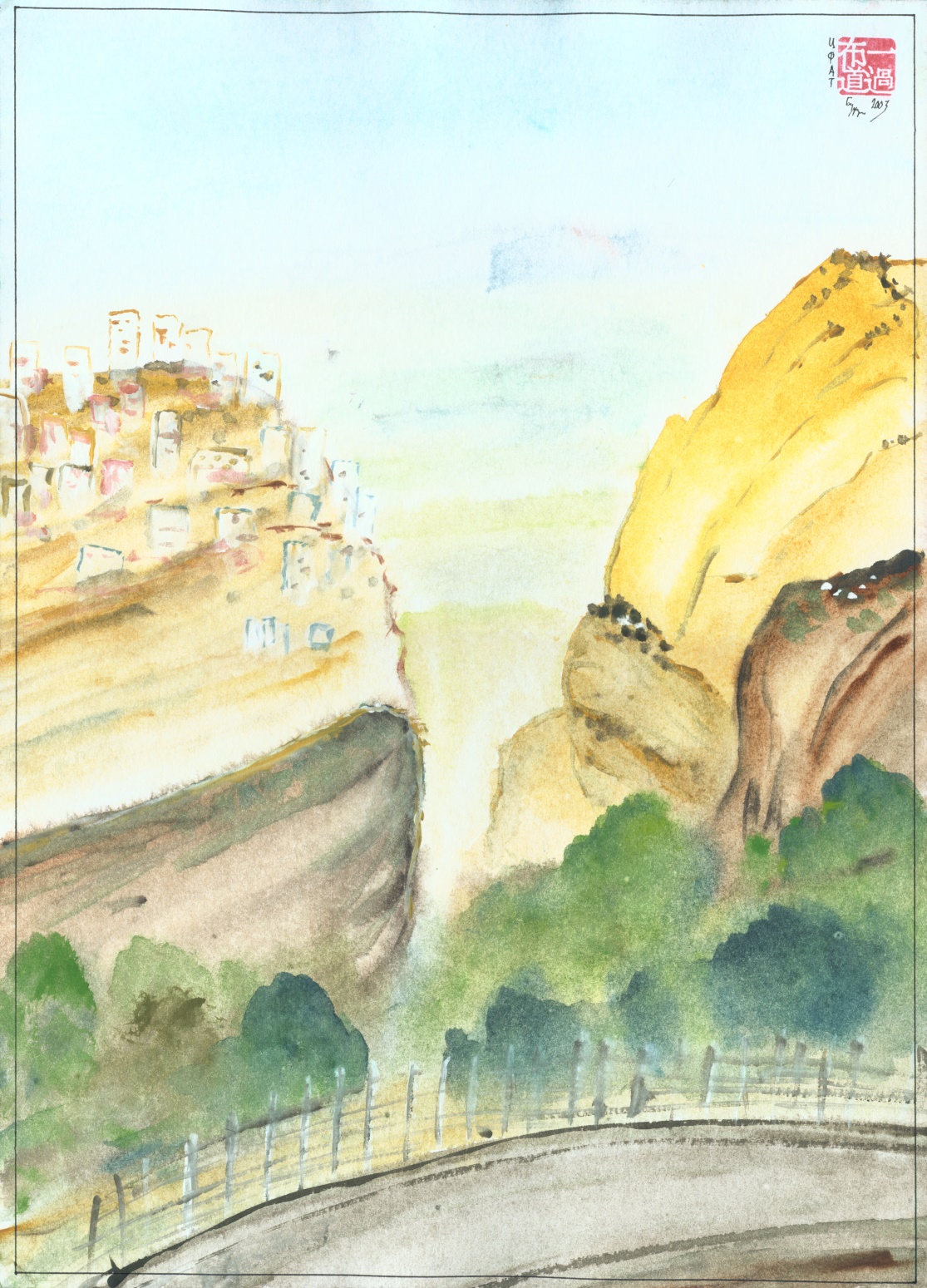 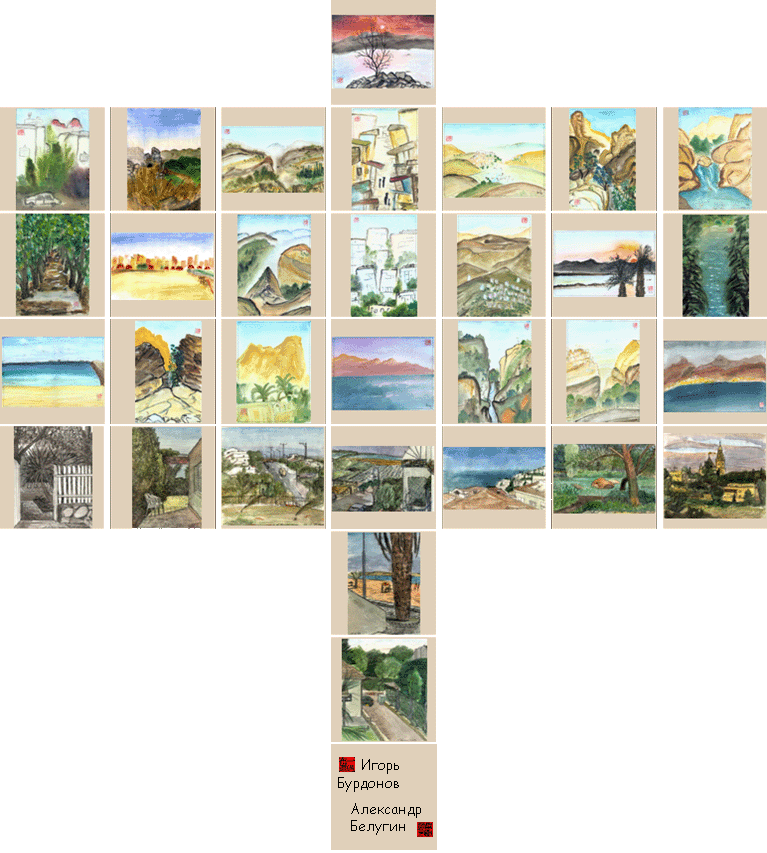 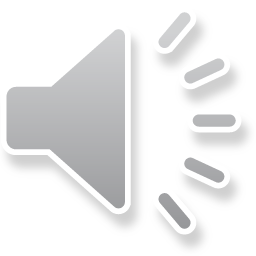 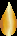 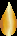 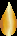 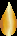 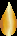 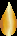 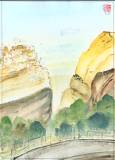 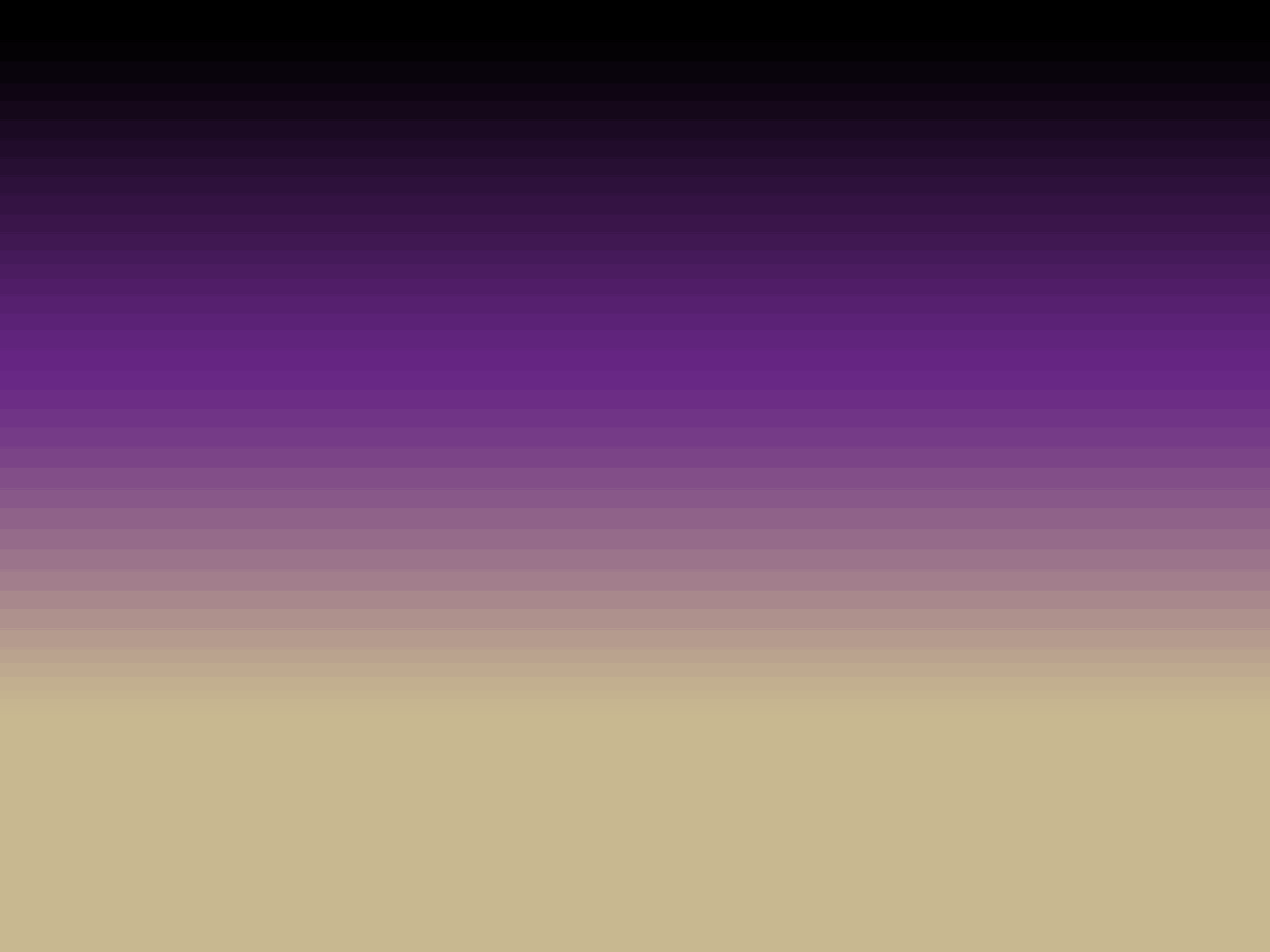 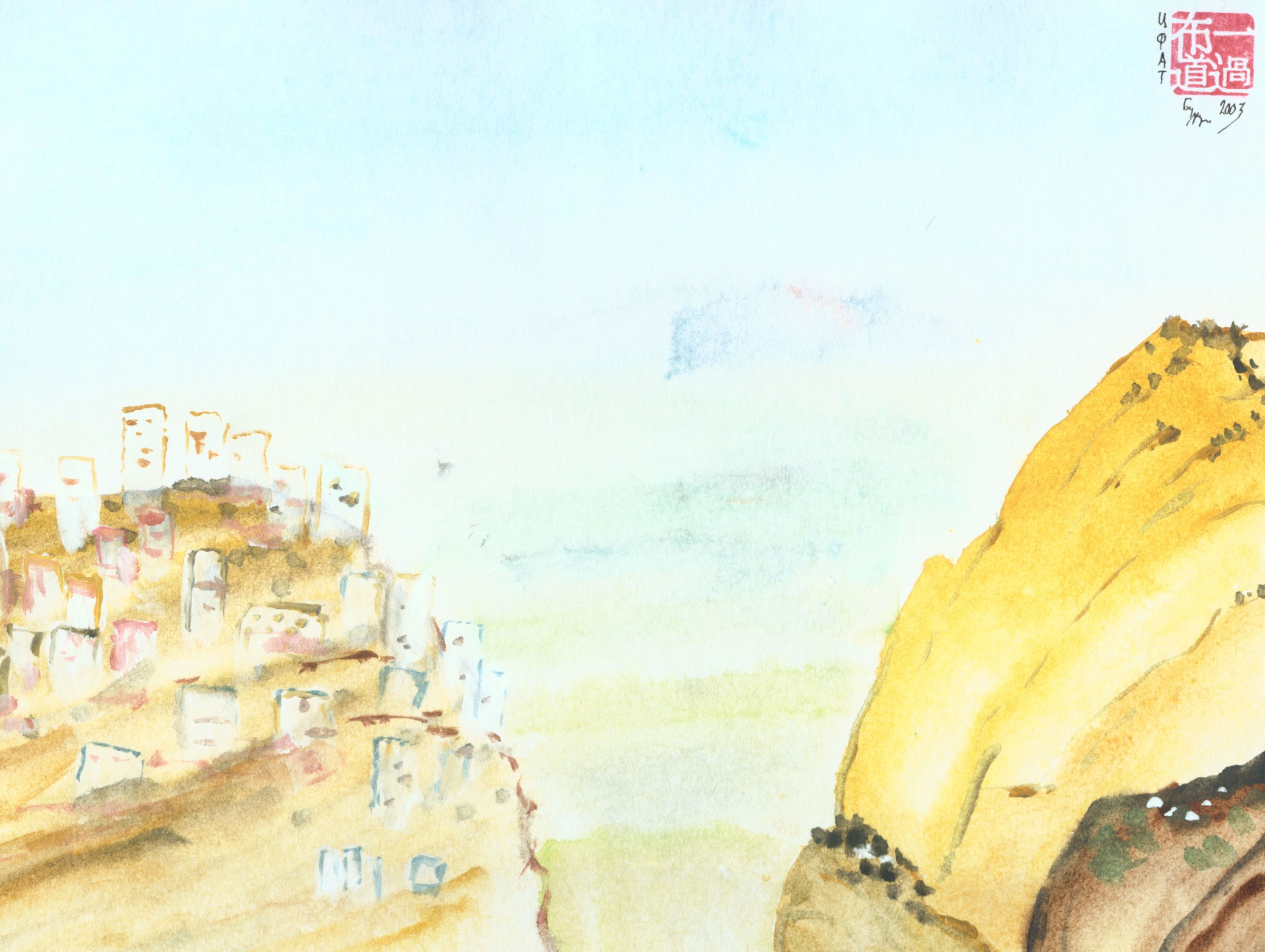 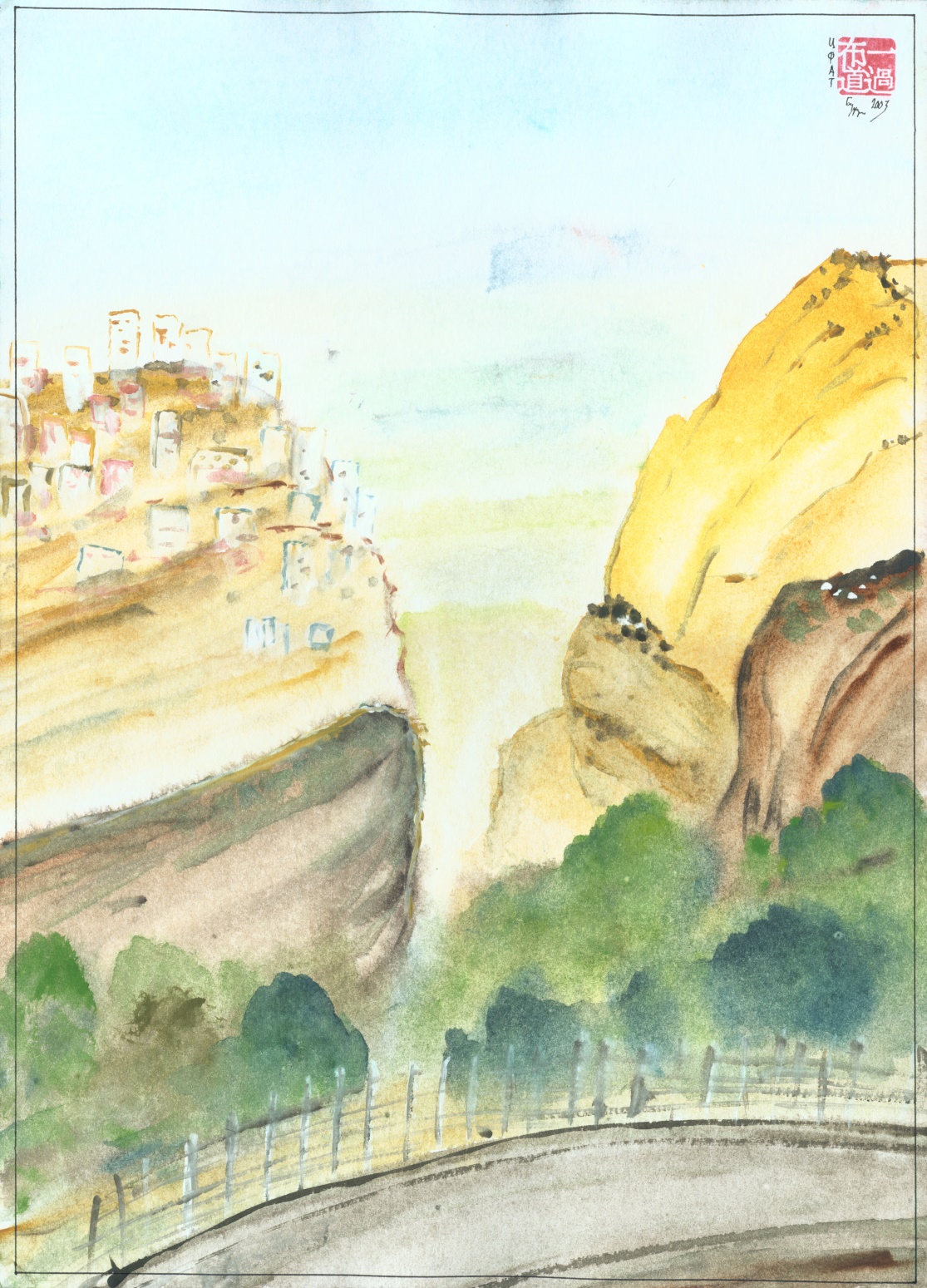 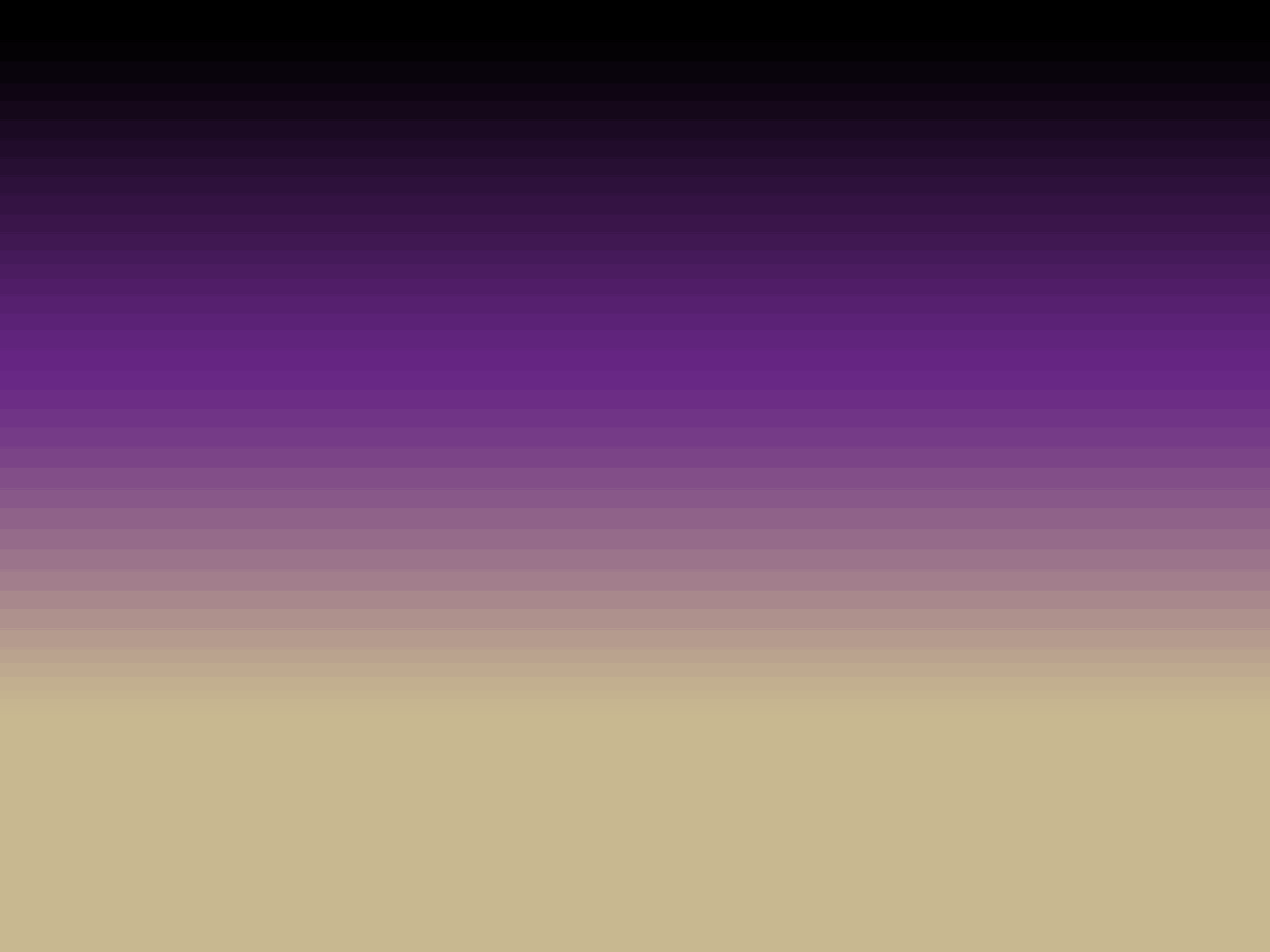 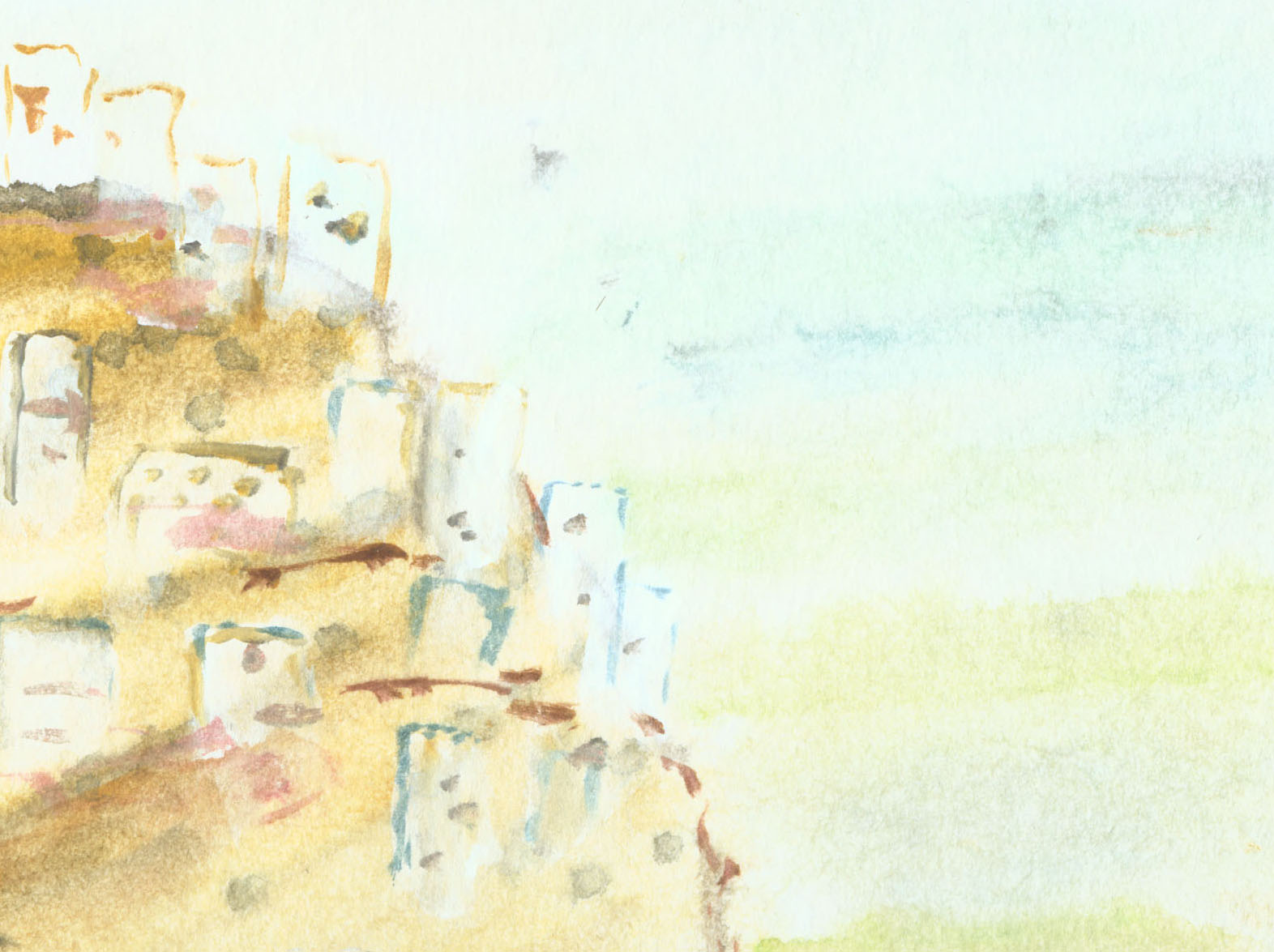 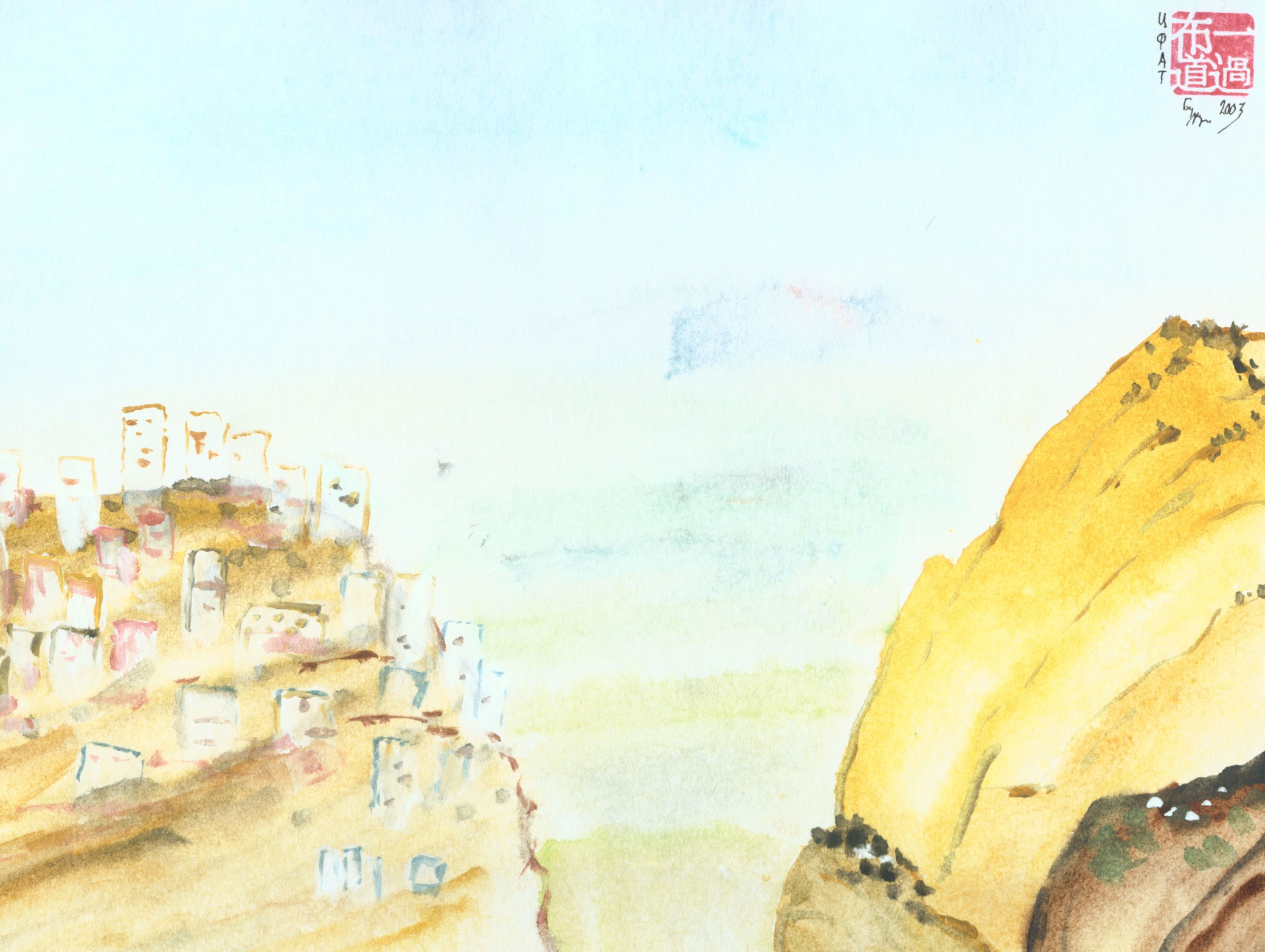 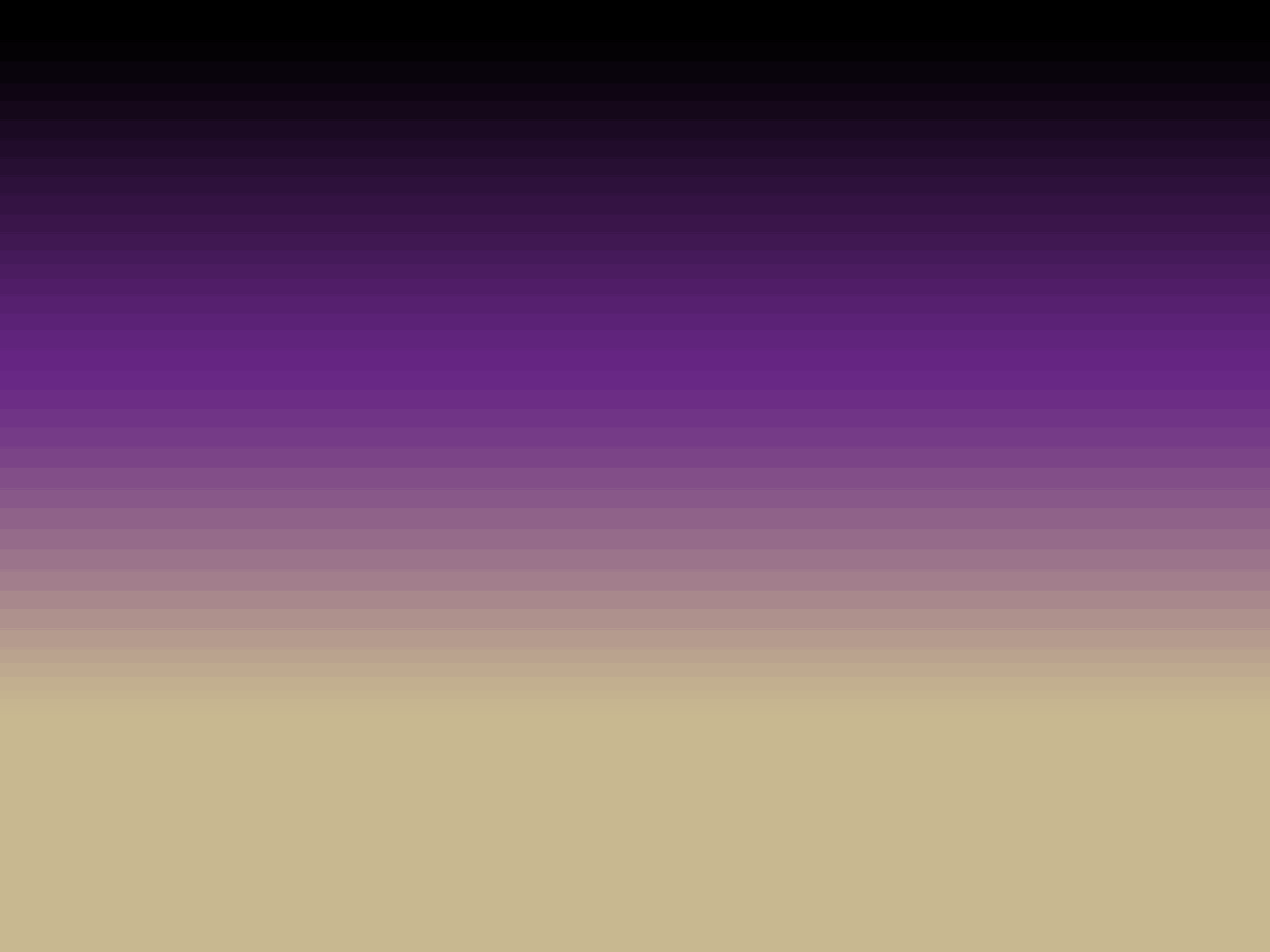 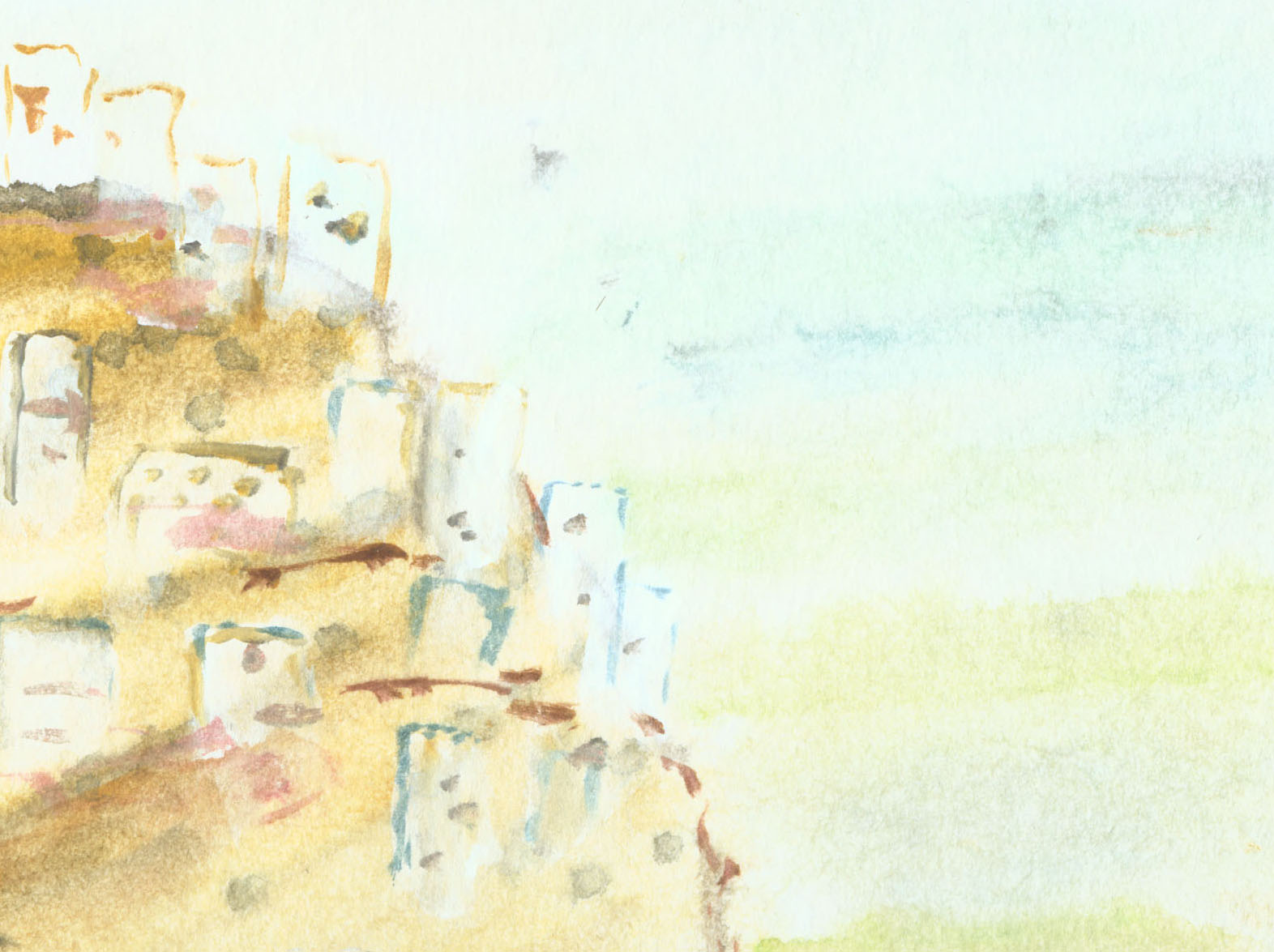 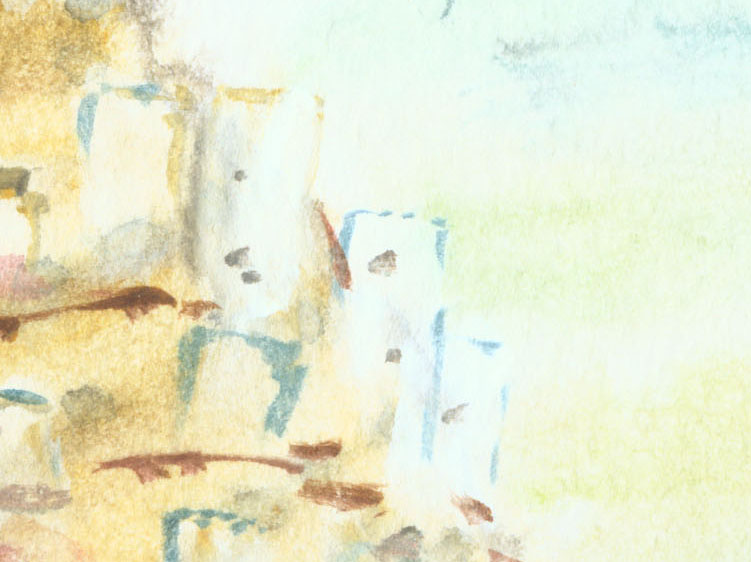 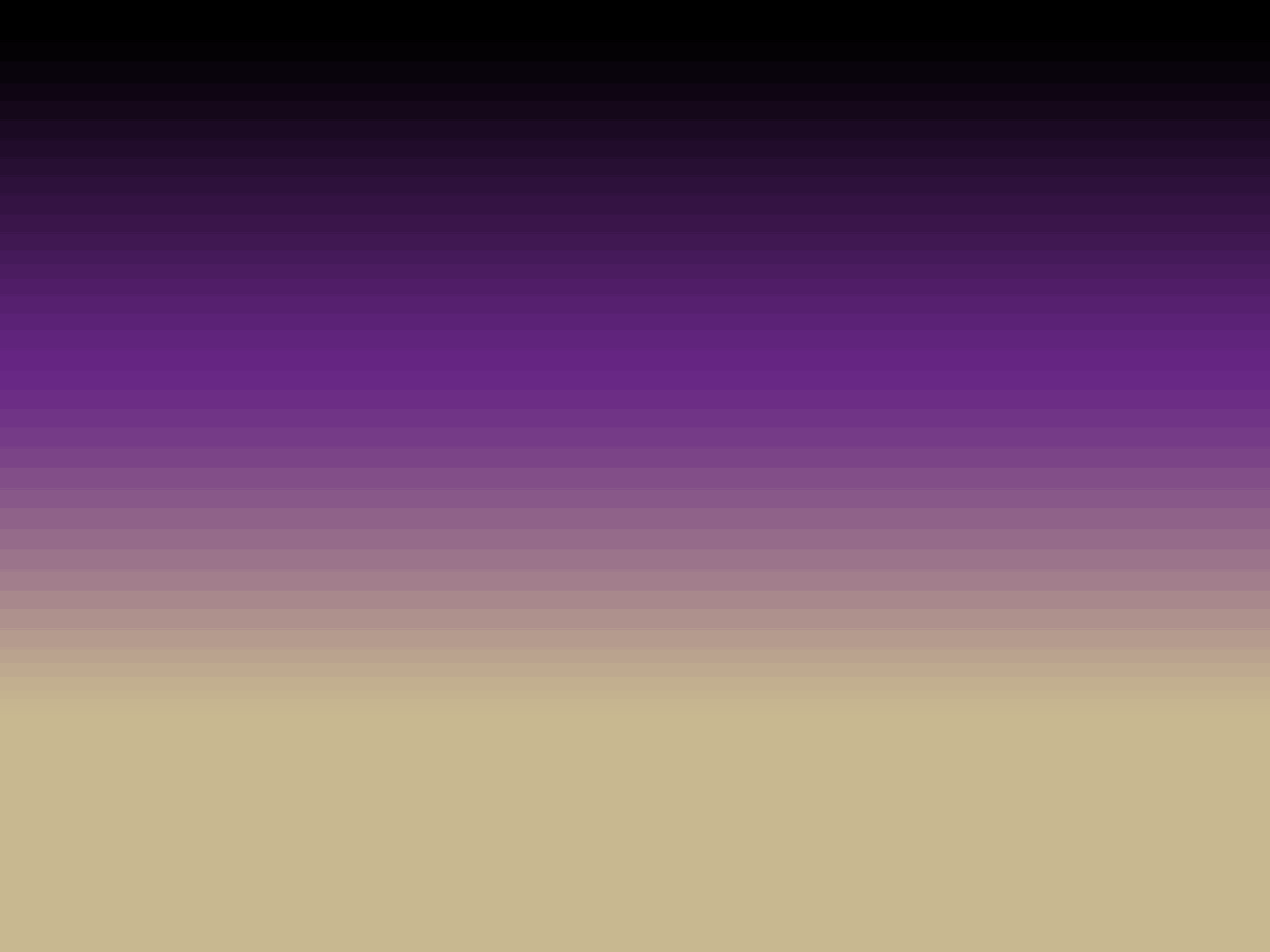 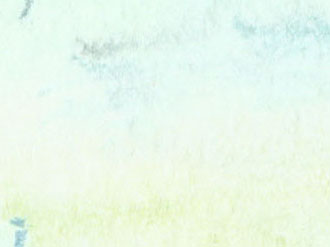 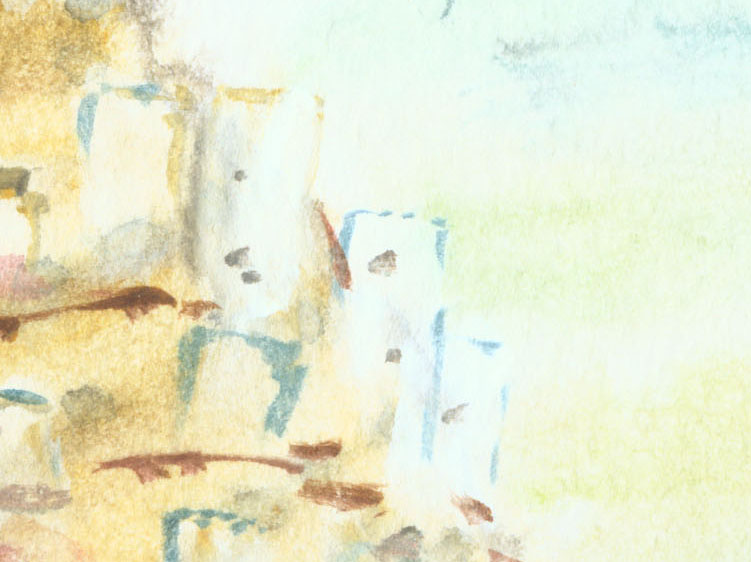 Когда гляжу на вечный
Иерусалим,
Всё жду – а вдруг исчезнет...
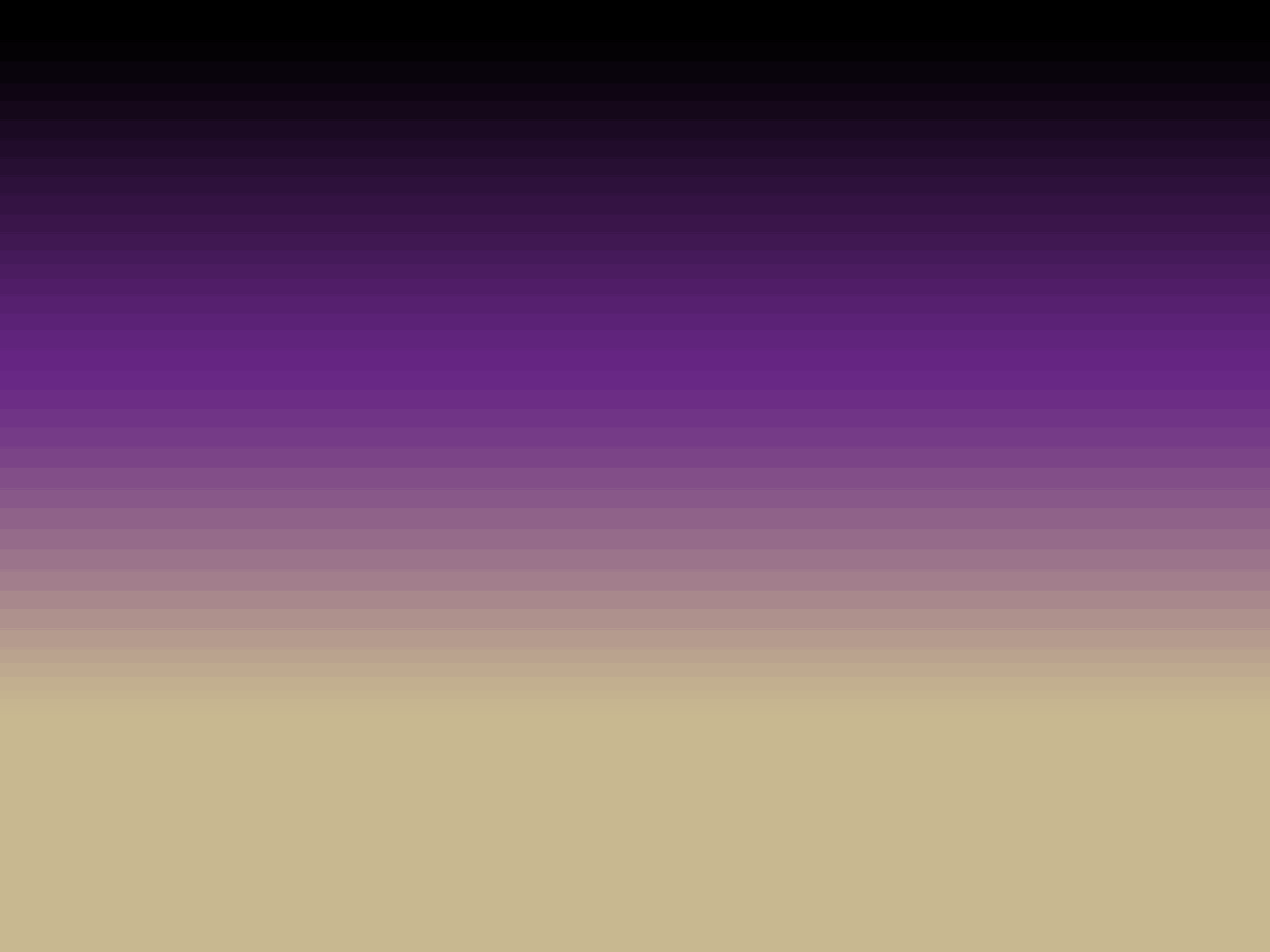 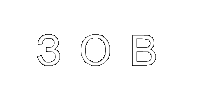 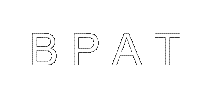 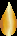 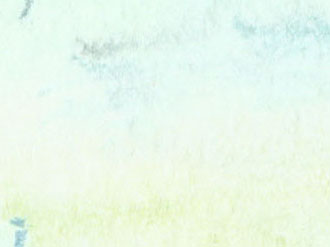 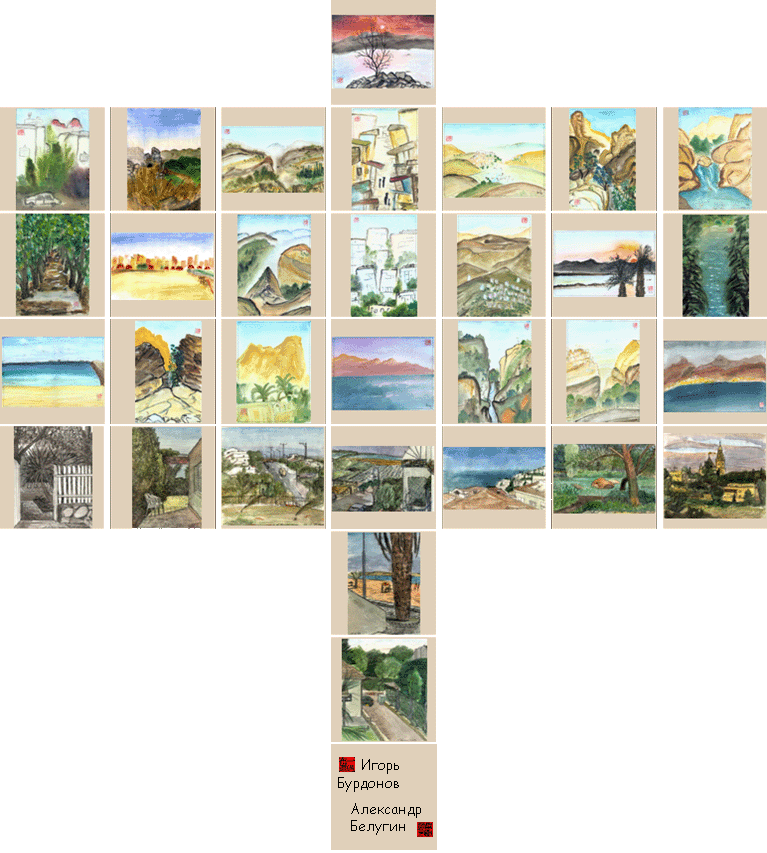 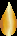 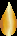 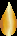 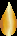 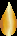 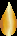 Когда гляжу на вечный
Иерусалим,
Всё жду – а вдруг исчезнет...
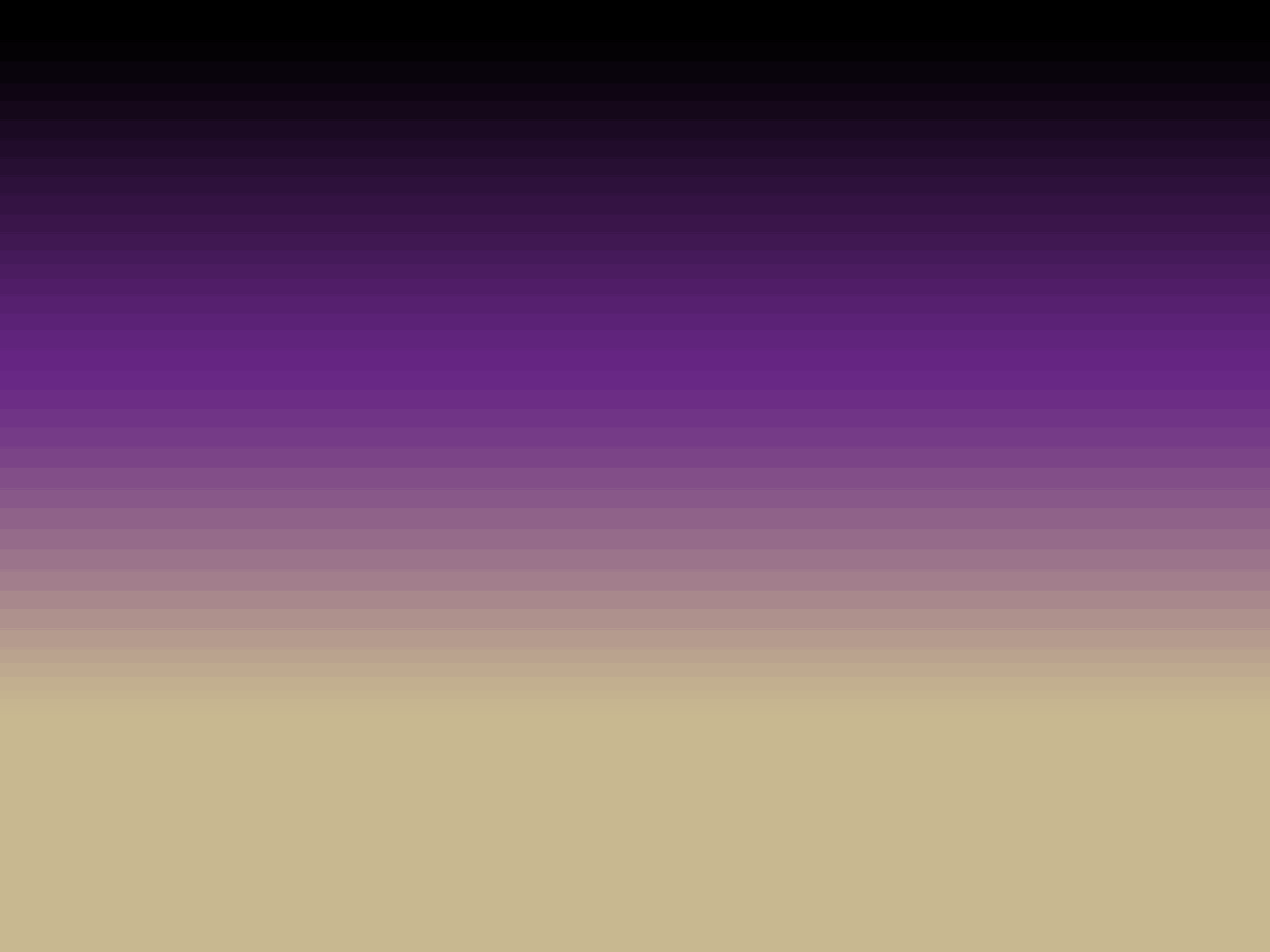 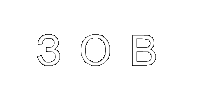 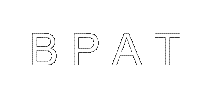 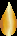 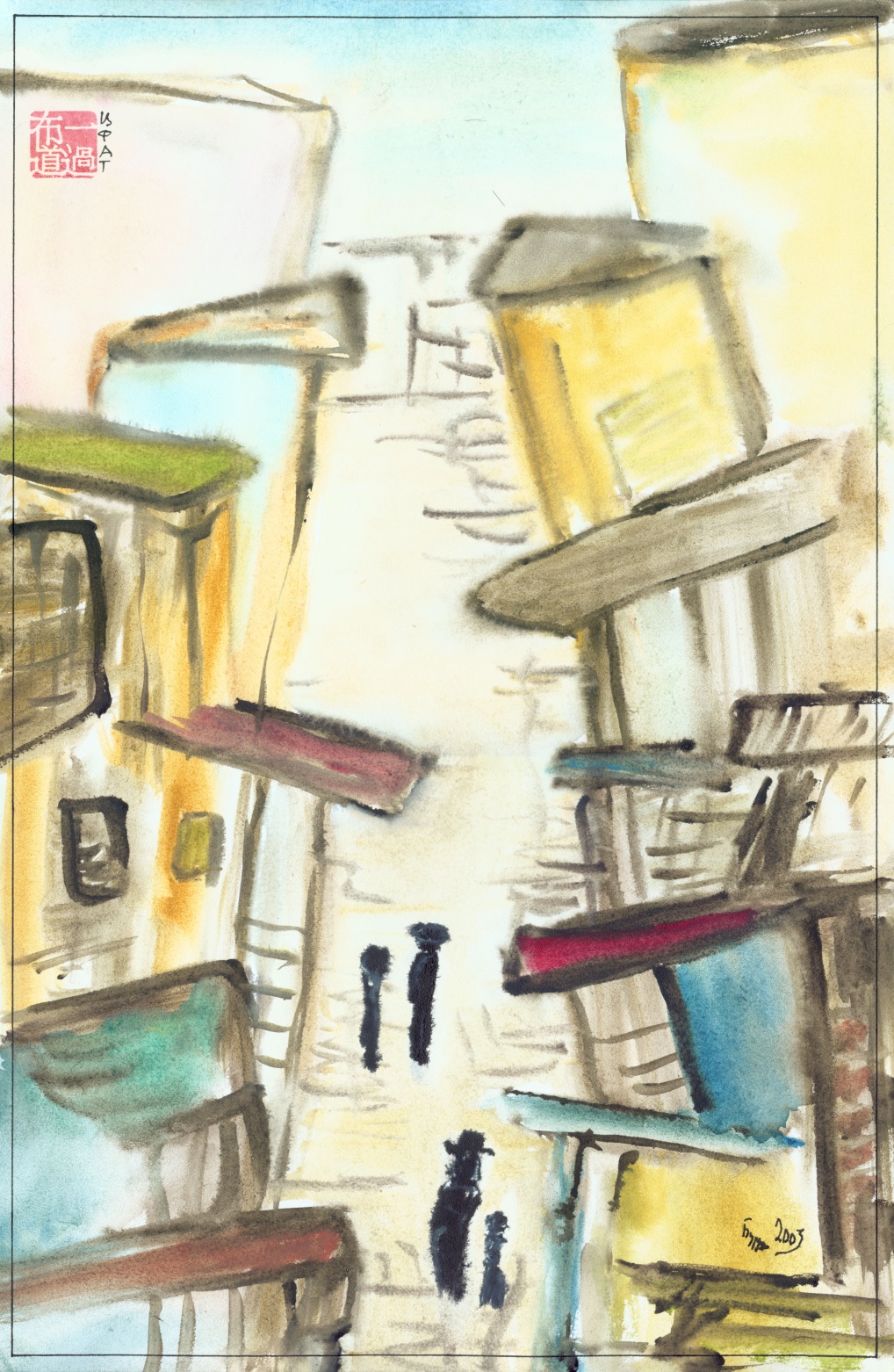 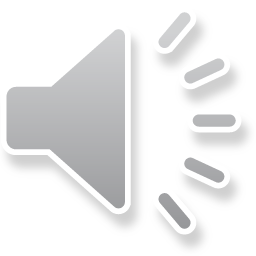 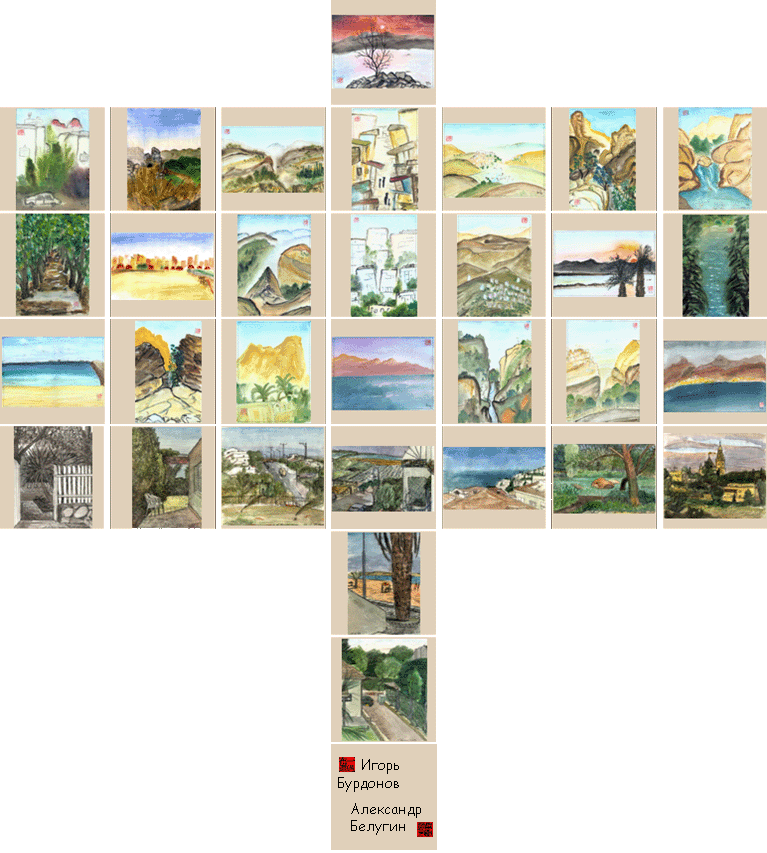 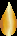 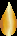 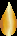 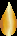 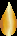 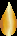 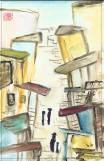 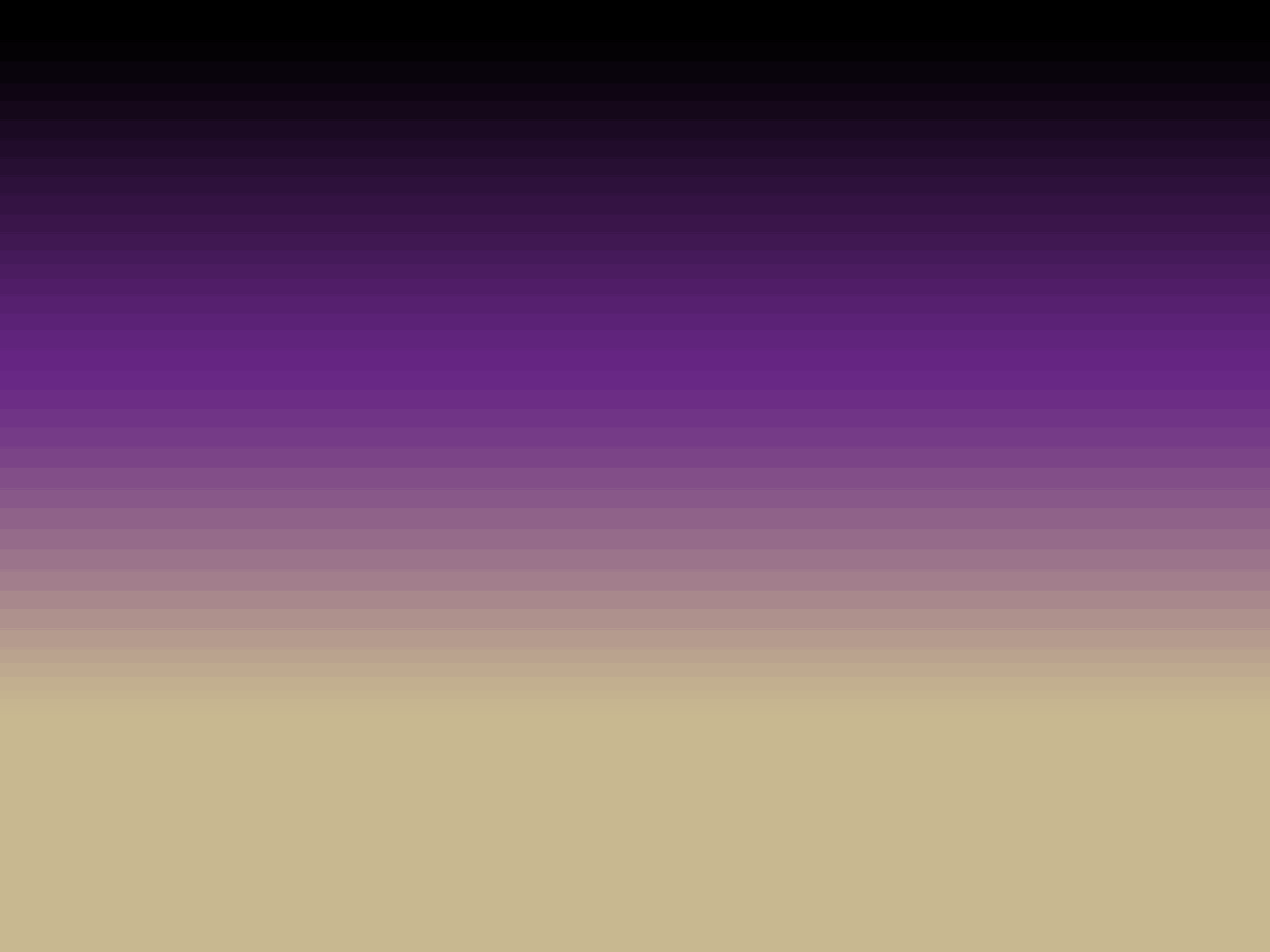 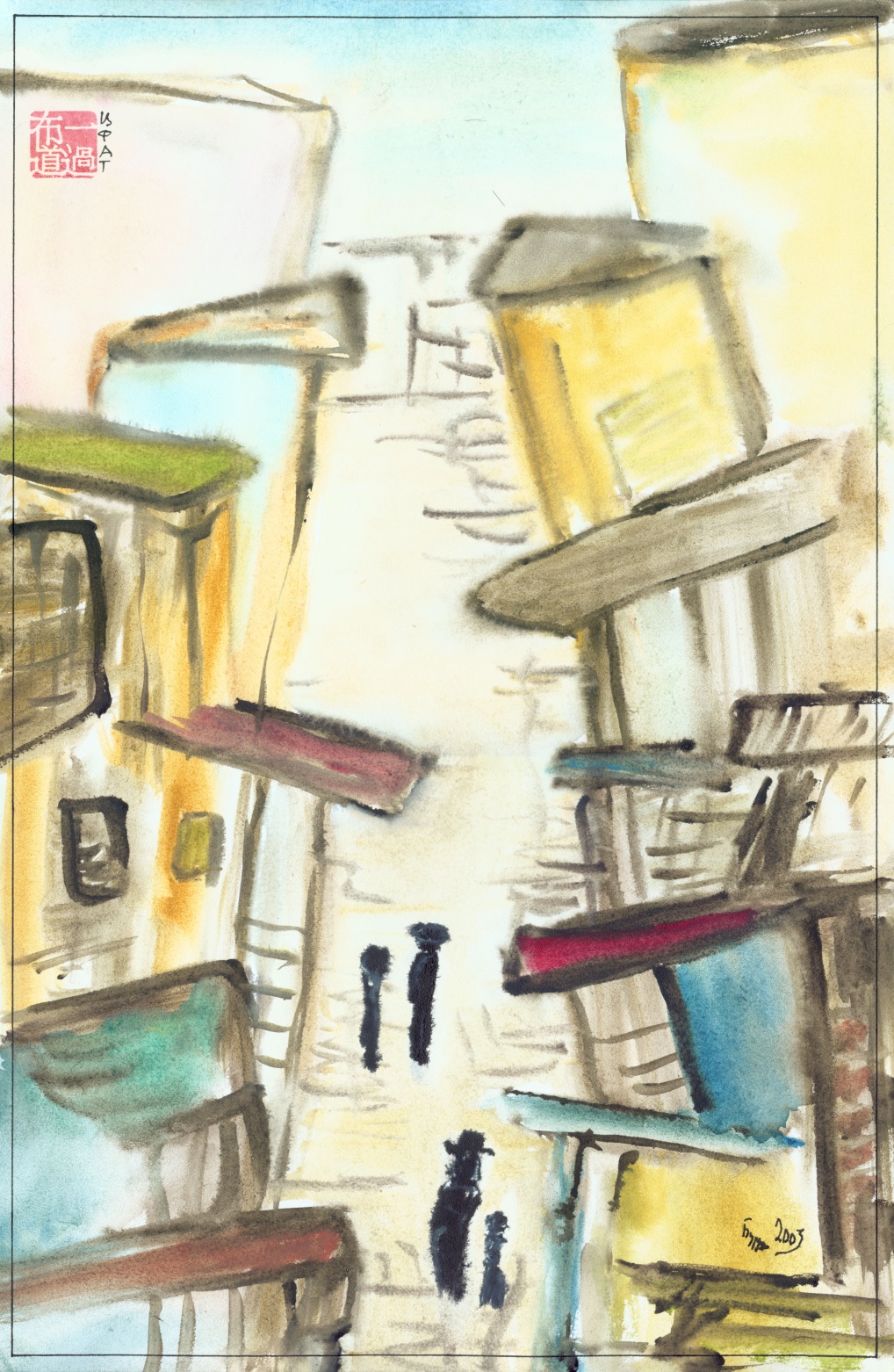 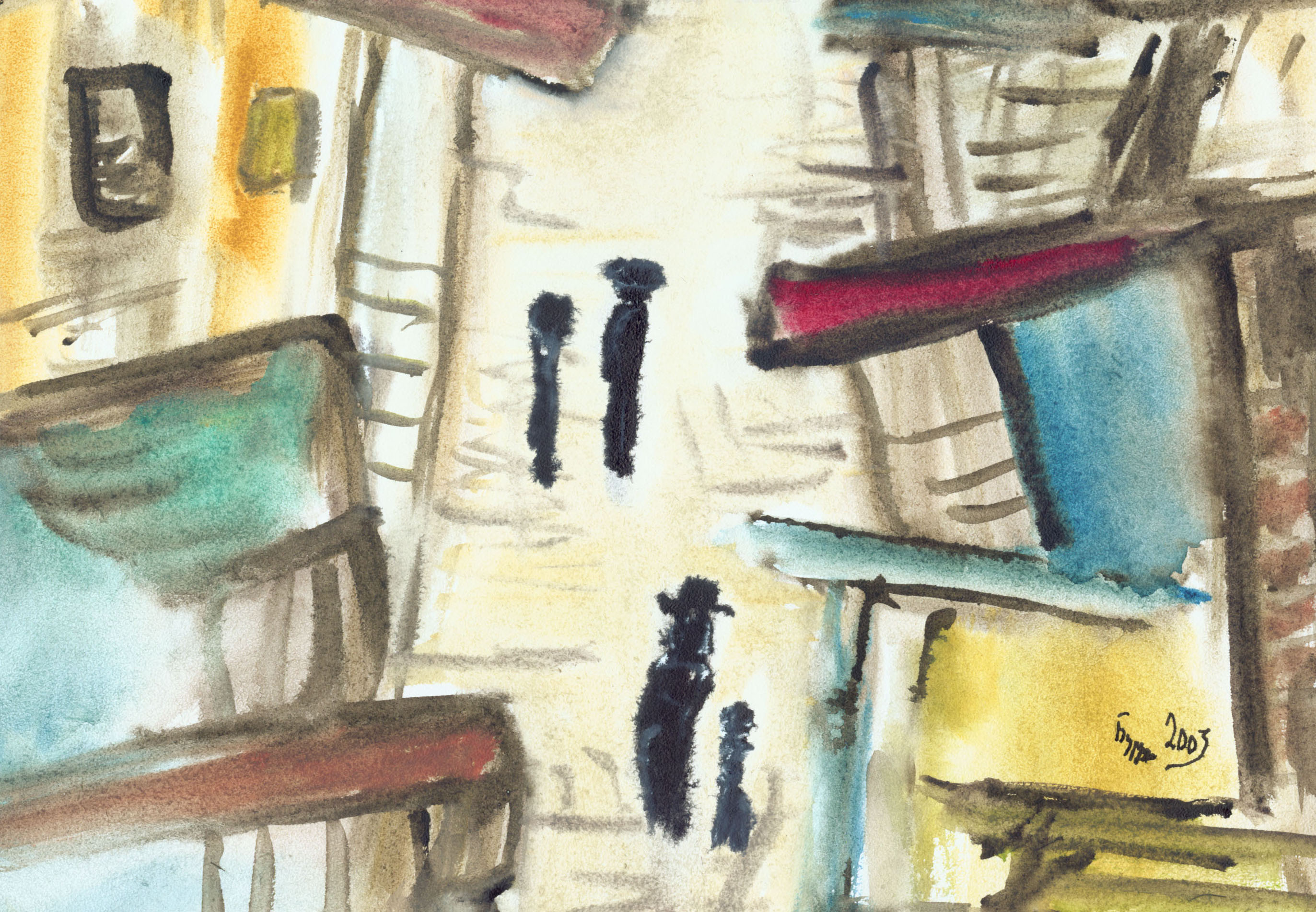 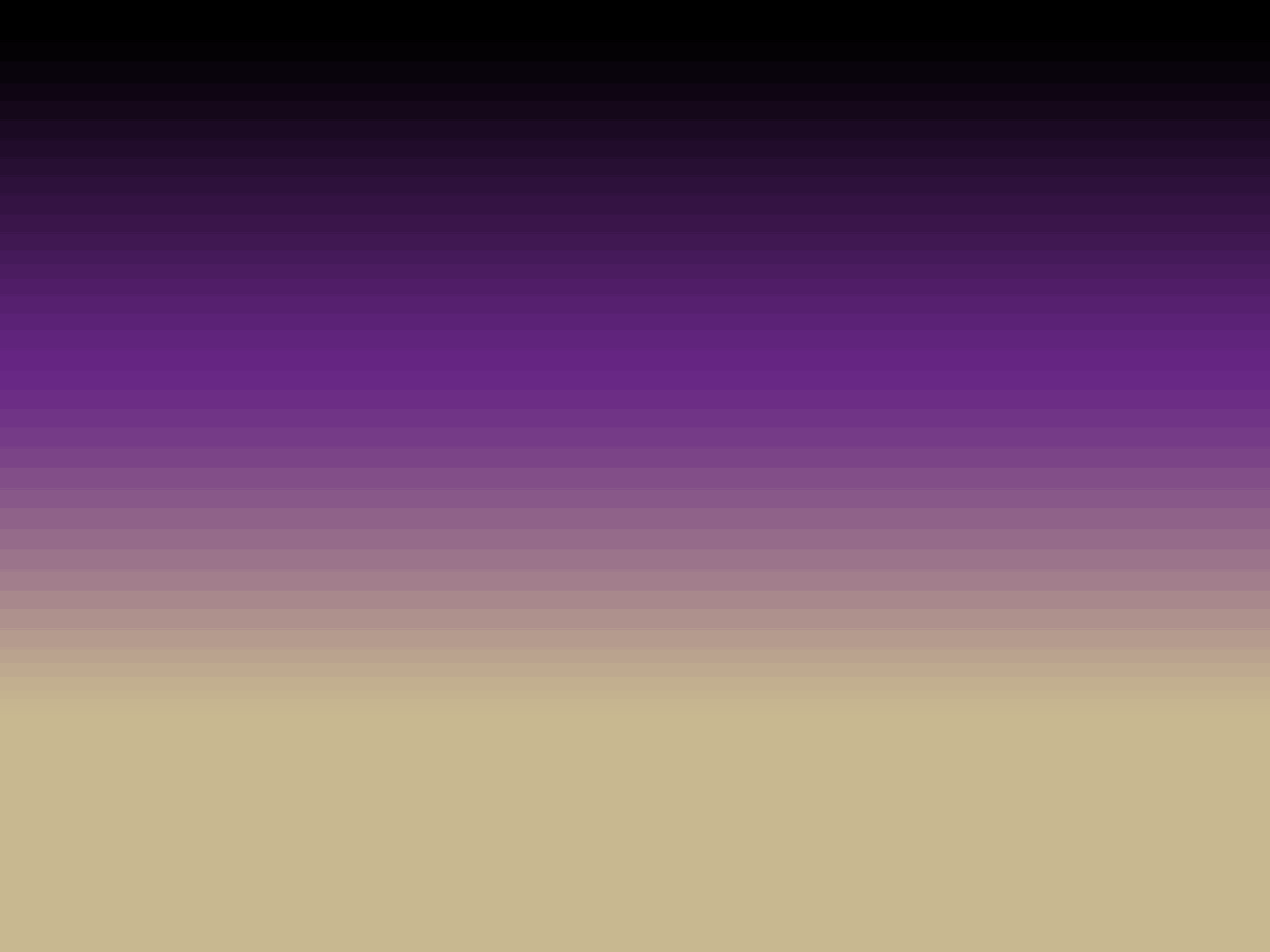 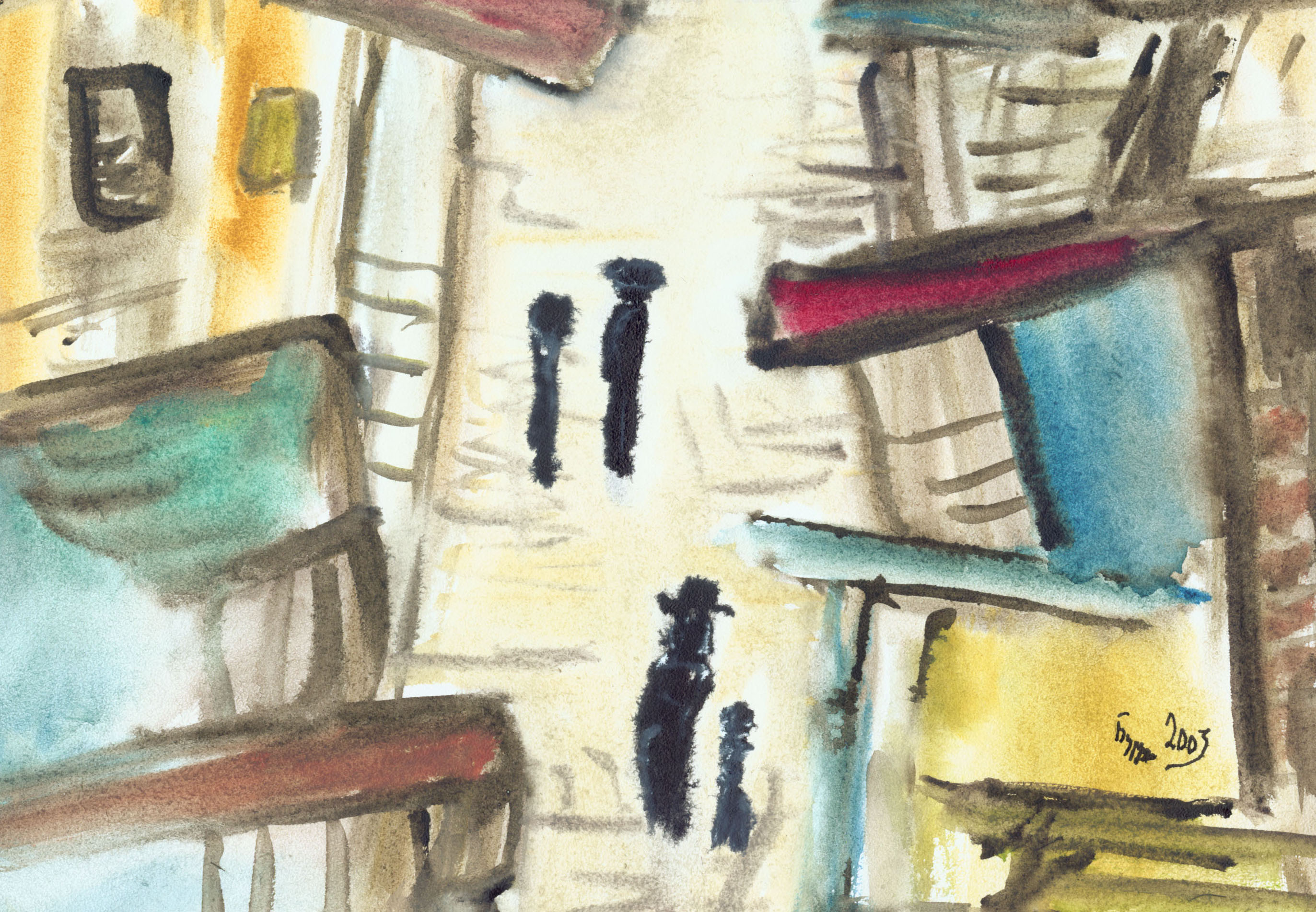 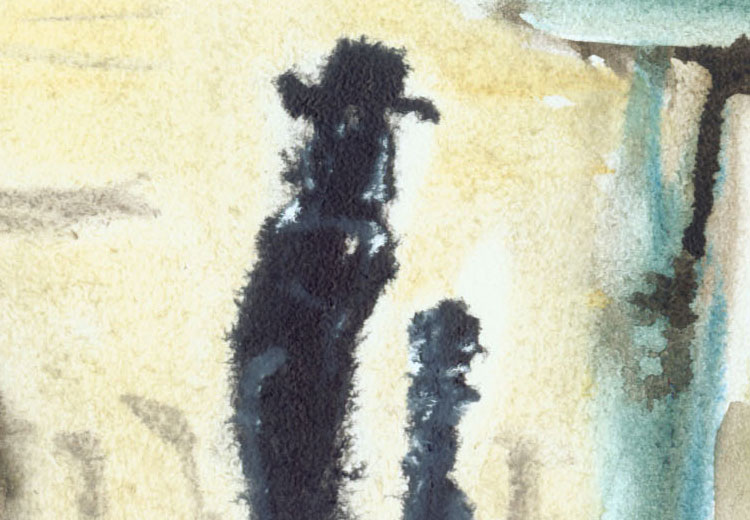 В сердце мудрого Цфата
Еврей рисует
Танцующих евреев
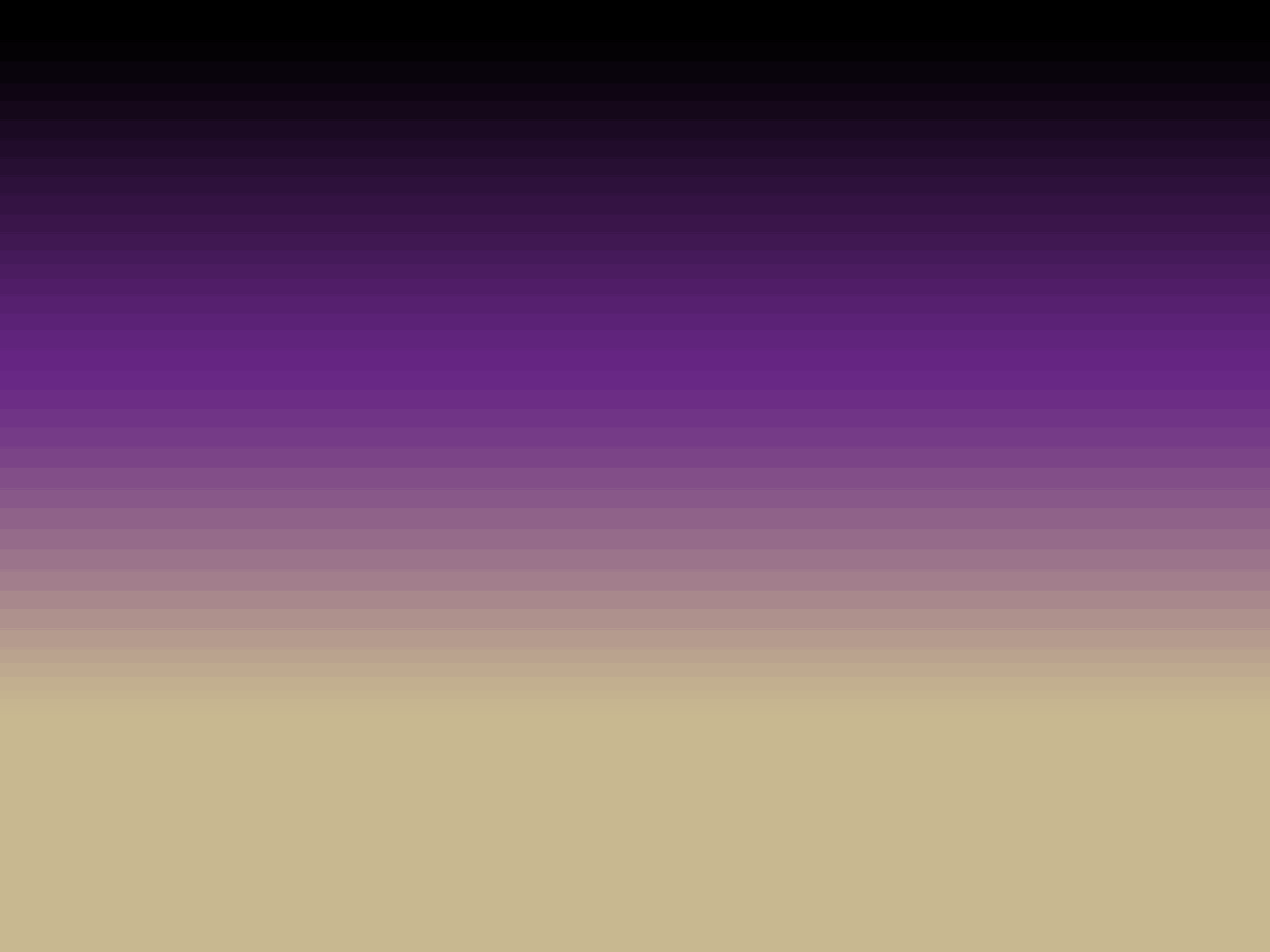 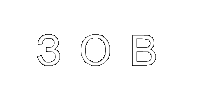 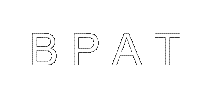 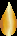 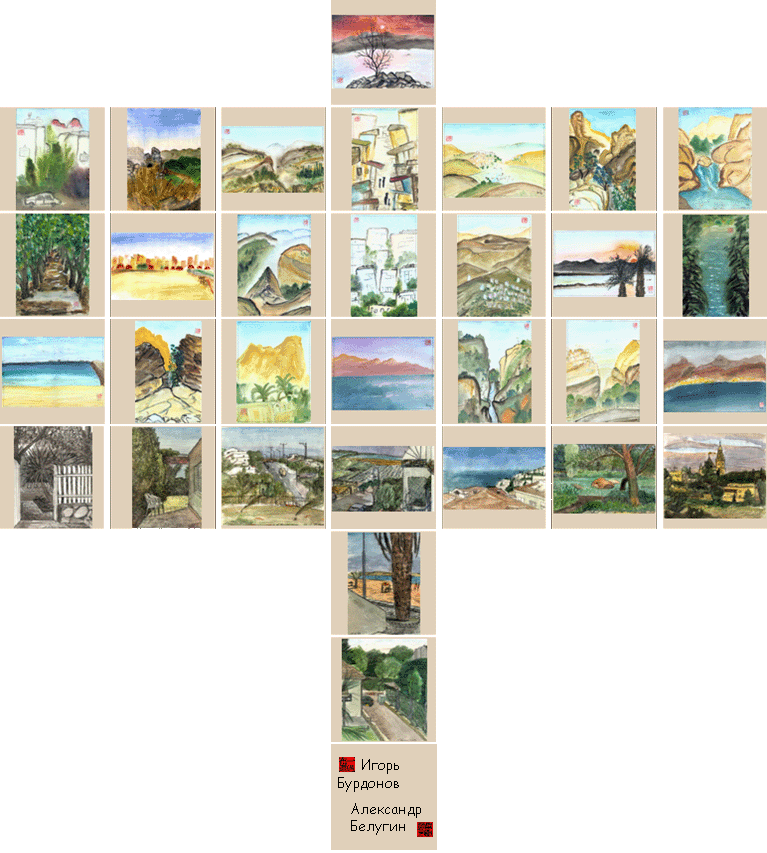 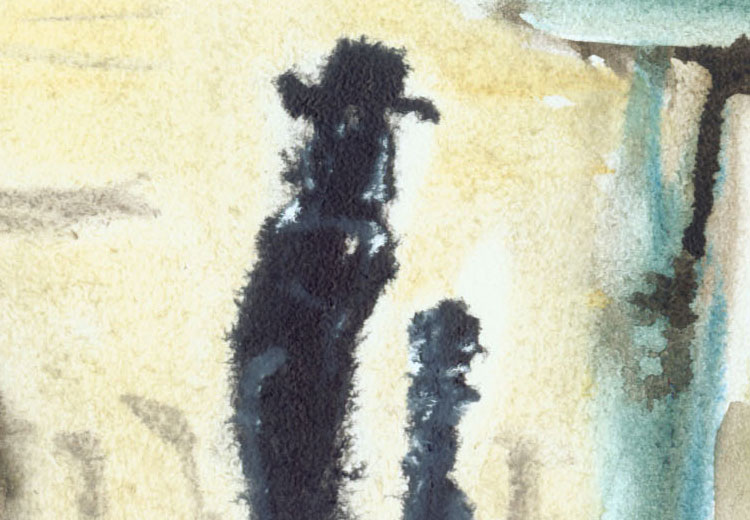 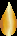 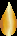 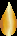 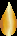 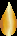 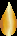 В сердце мудрого Цфата
Еврей рисует
Танцующих евреев
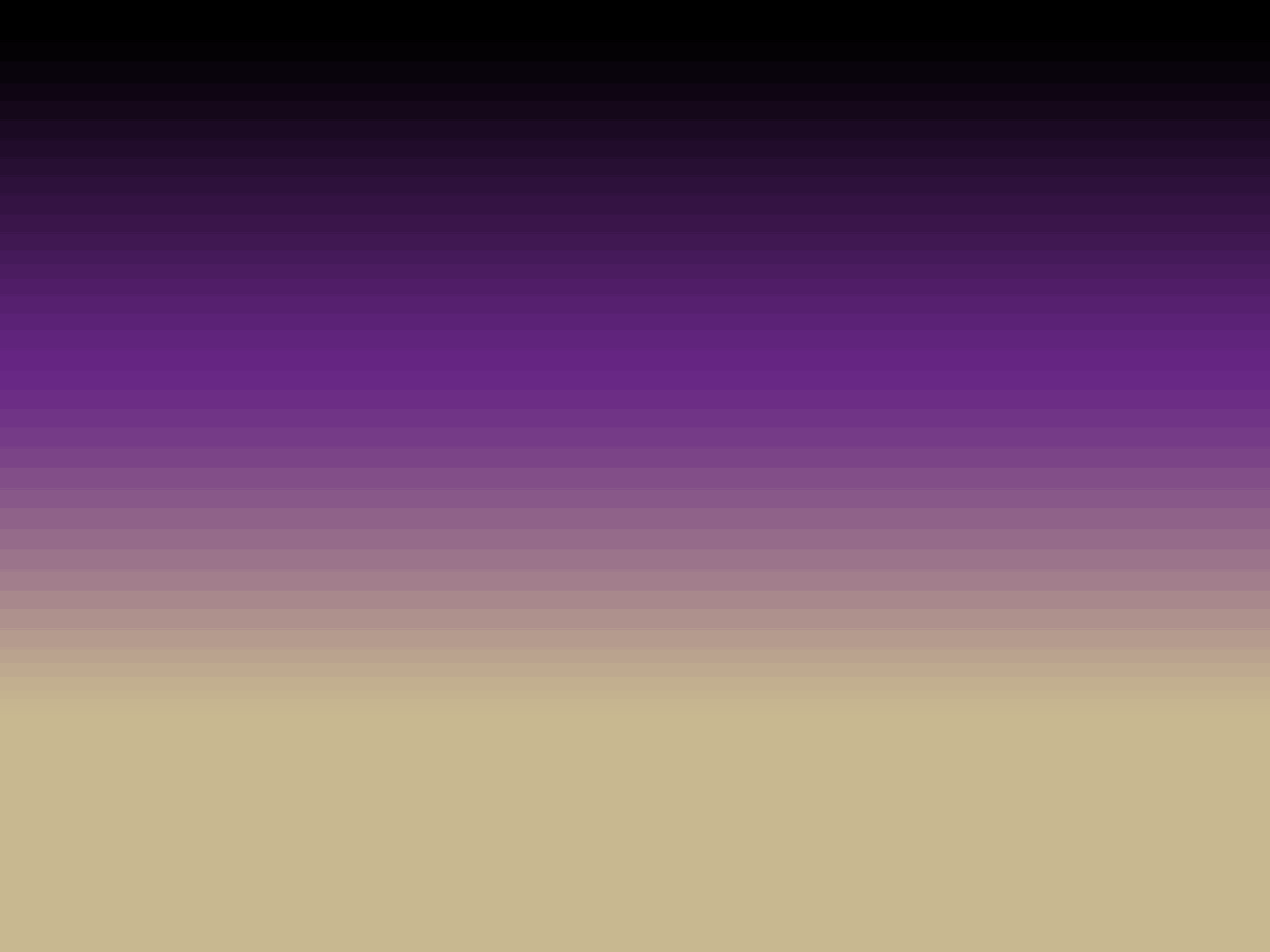 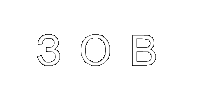 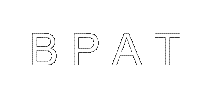 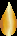 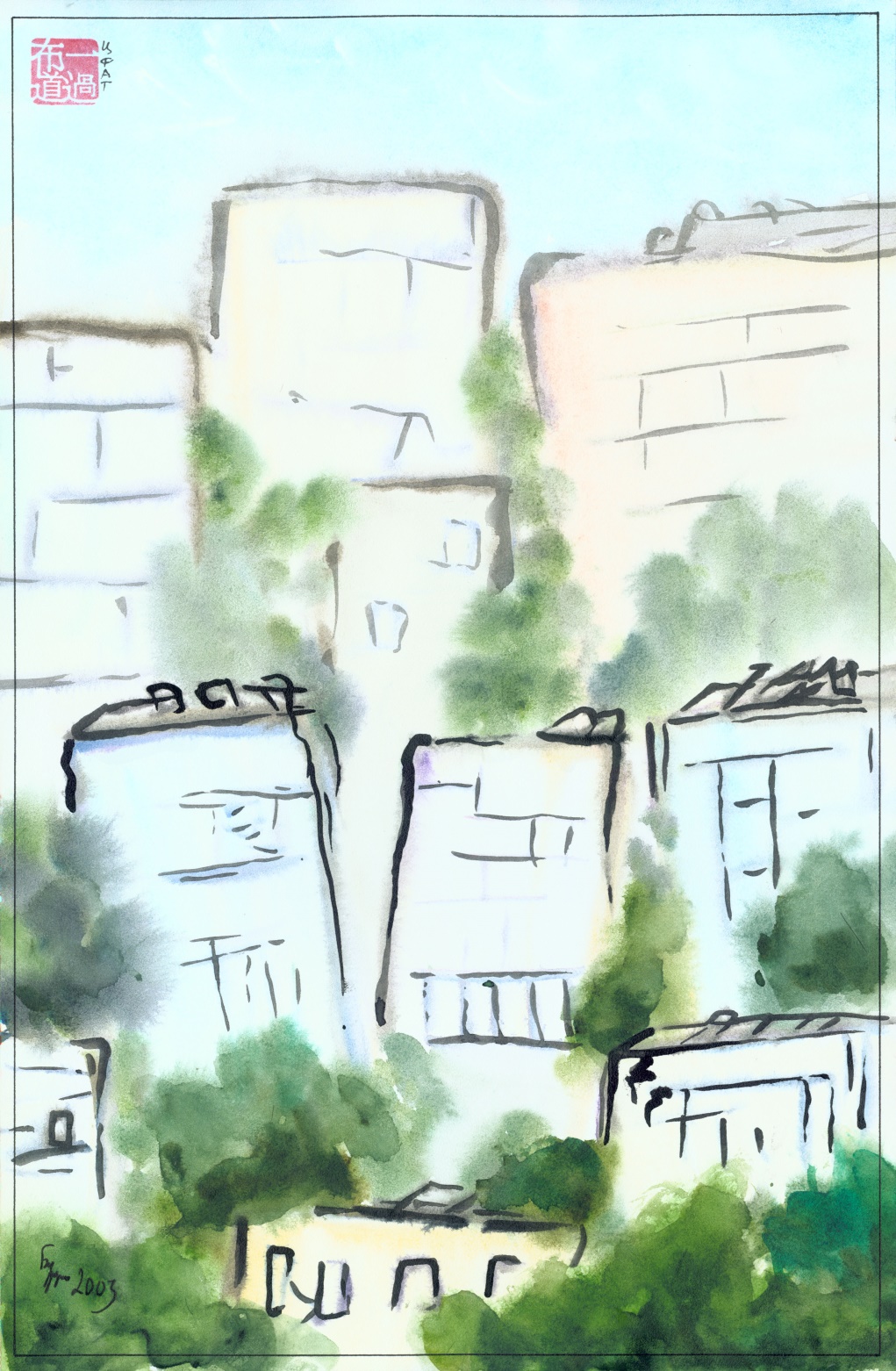 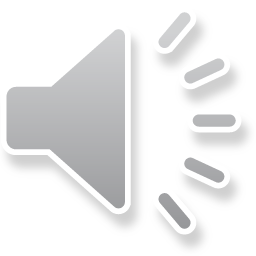 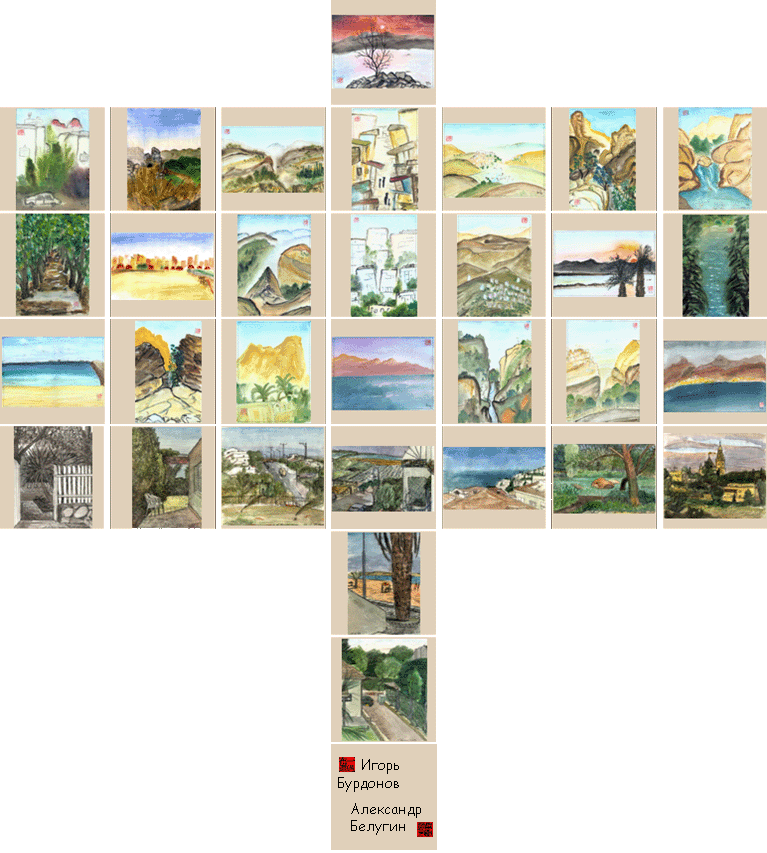 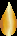 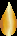 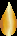 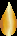 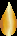 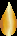 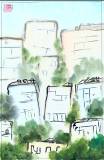 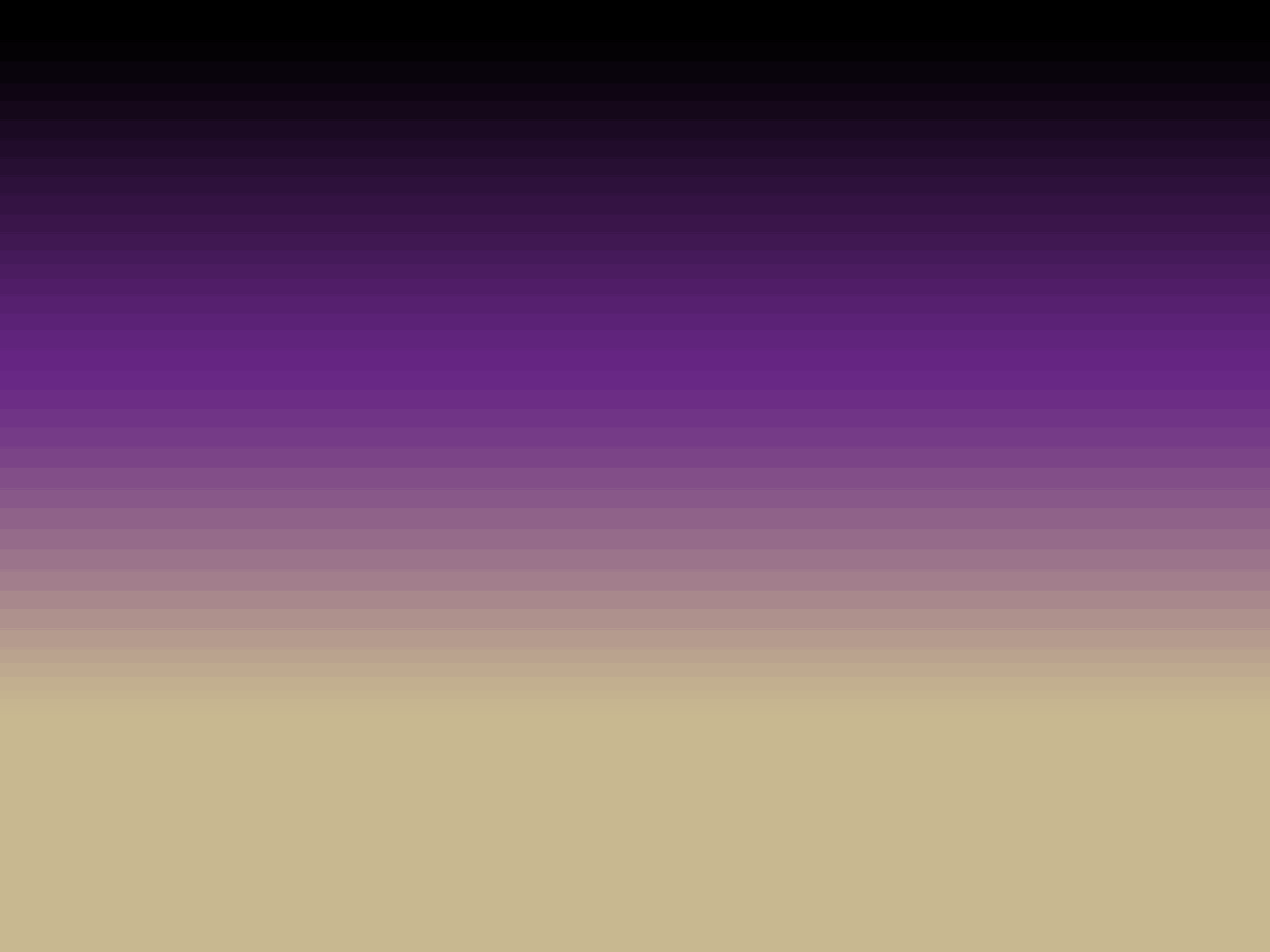 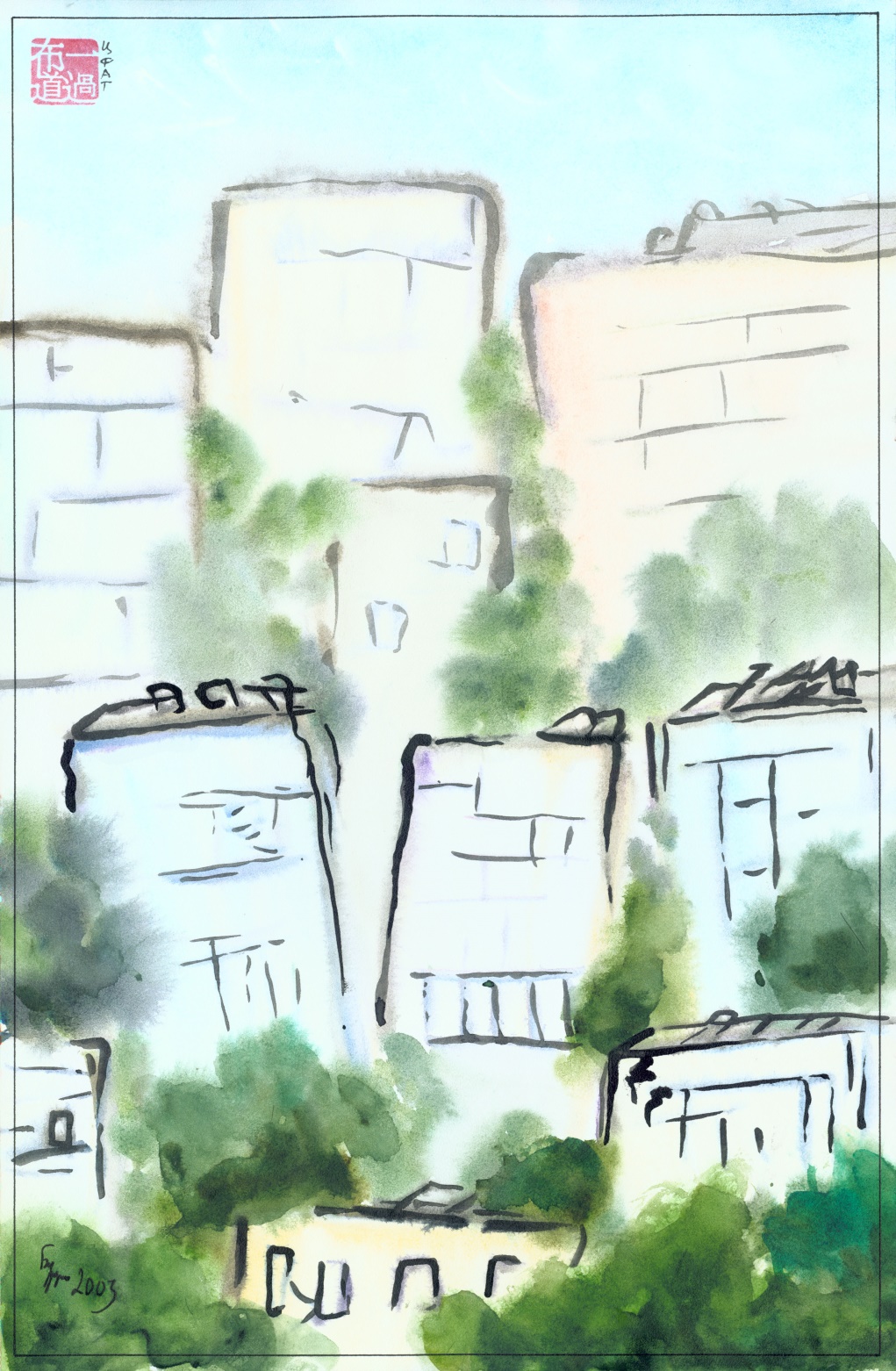 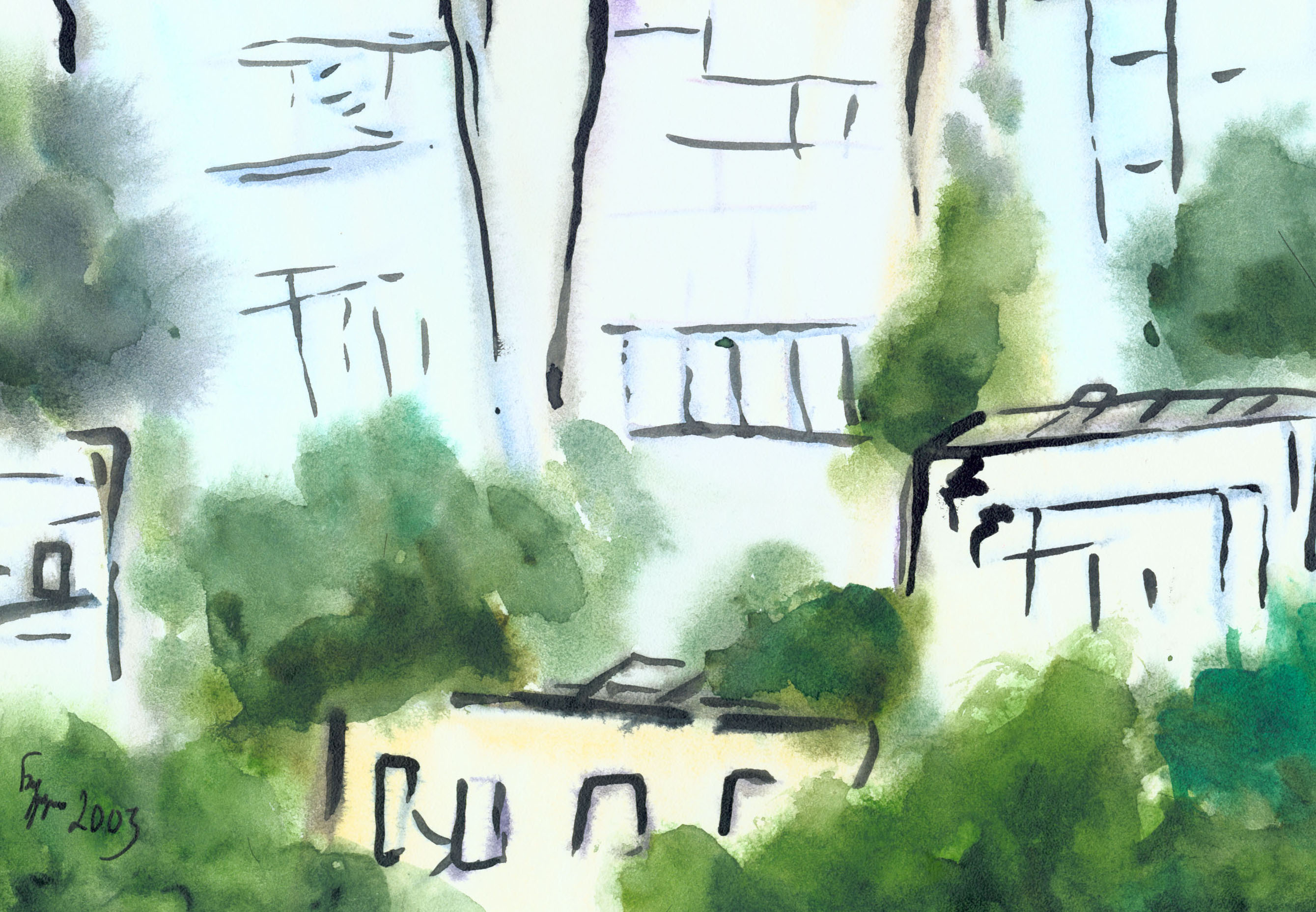 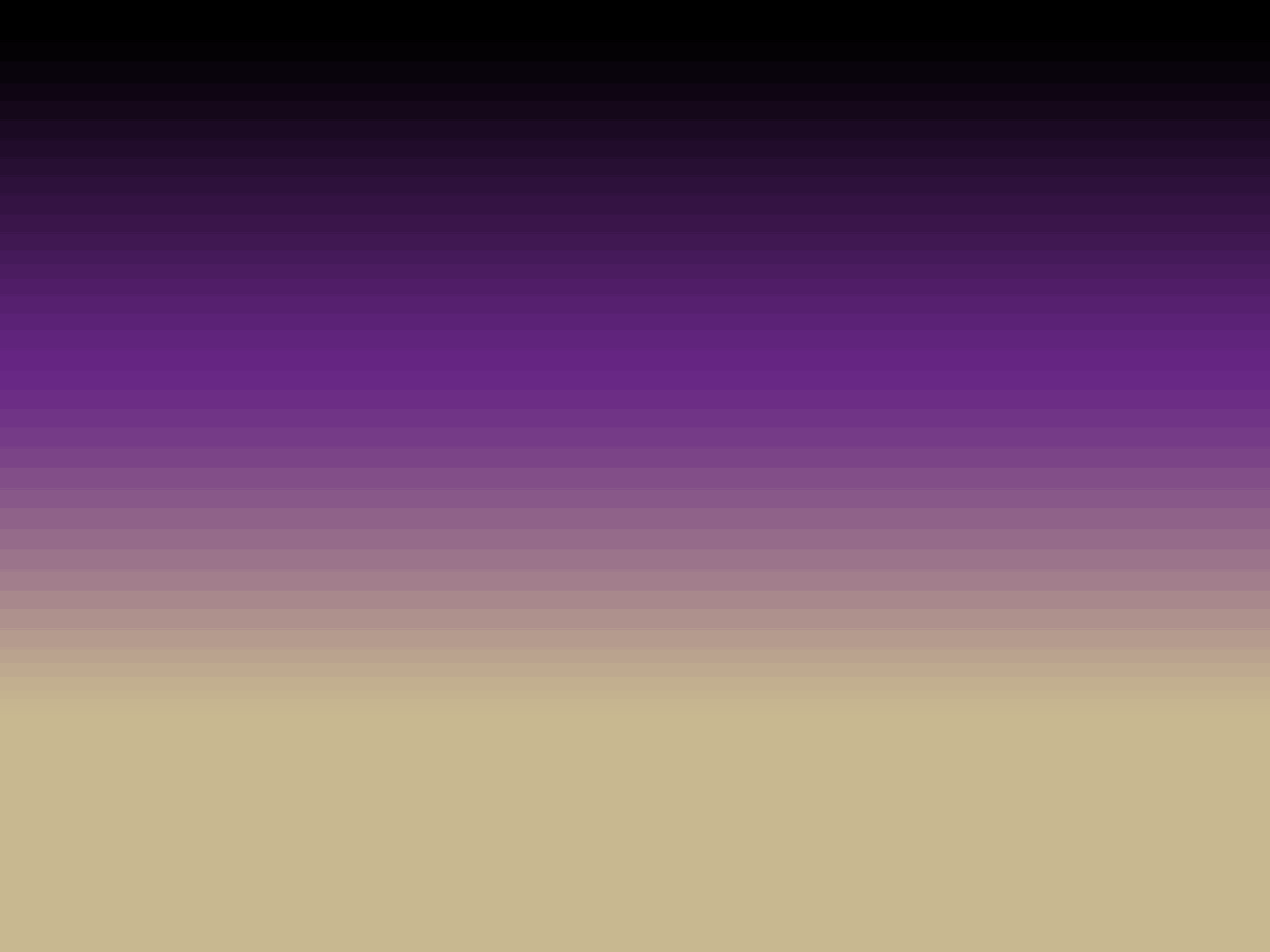 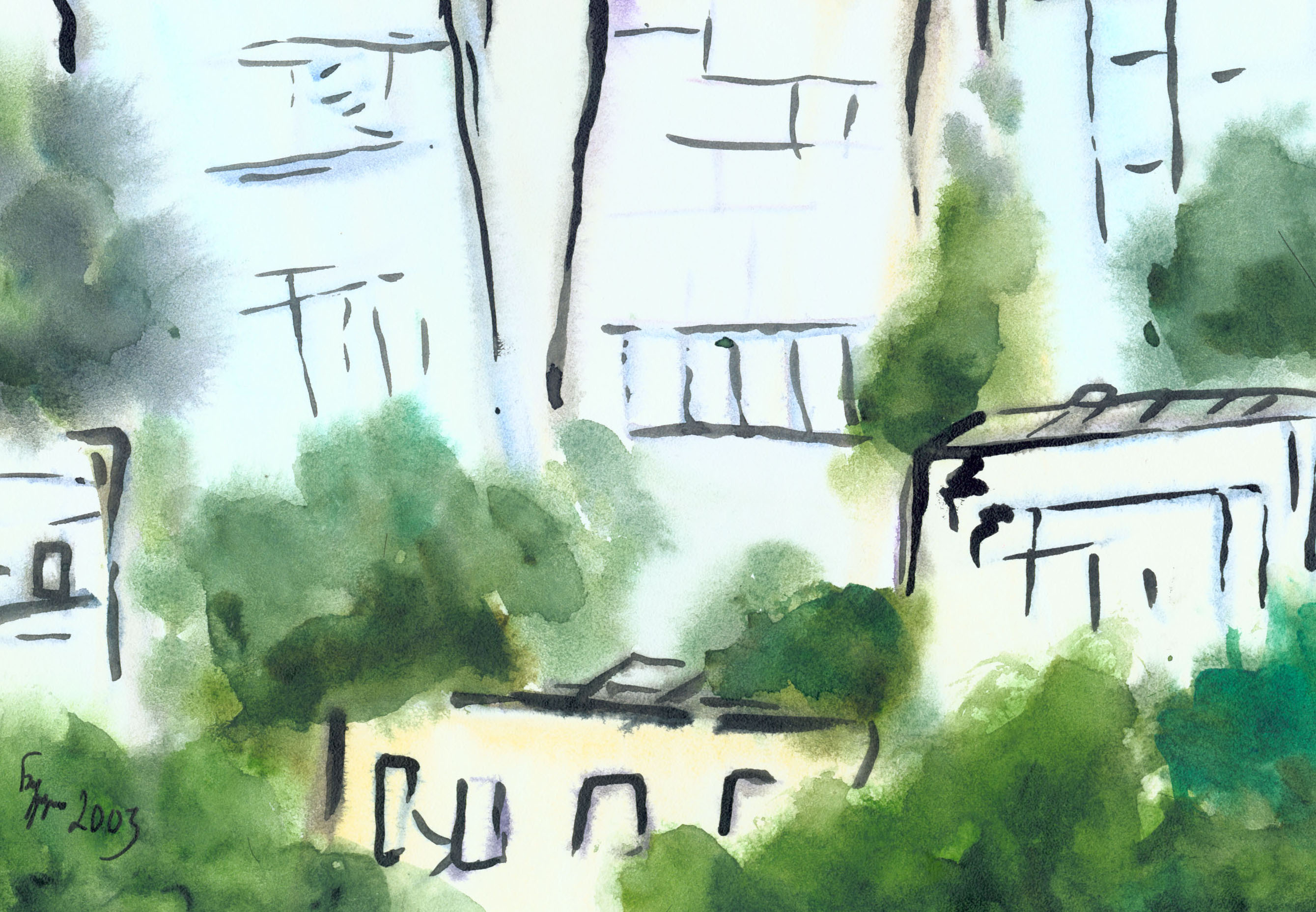 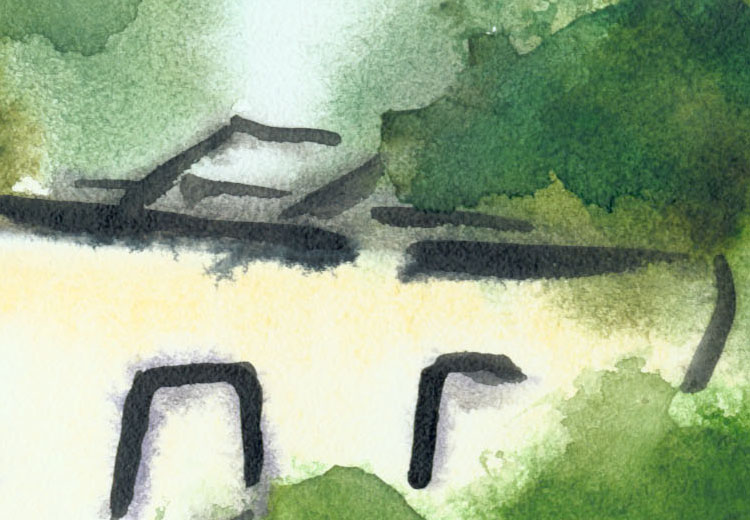 Это не эхо шагов –
Всего лишь шёпот
Ступеней старой Яффы
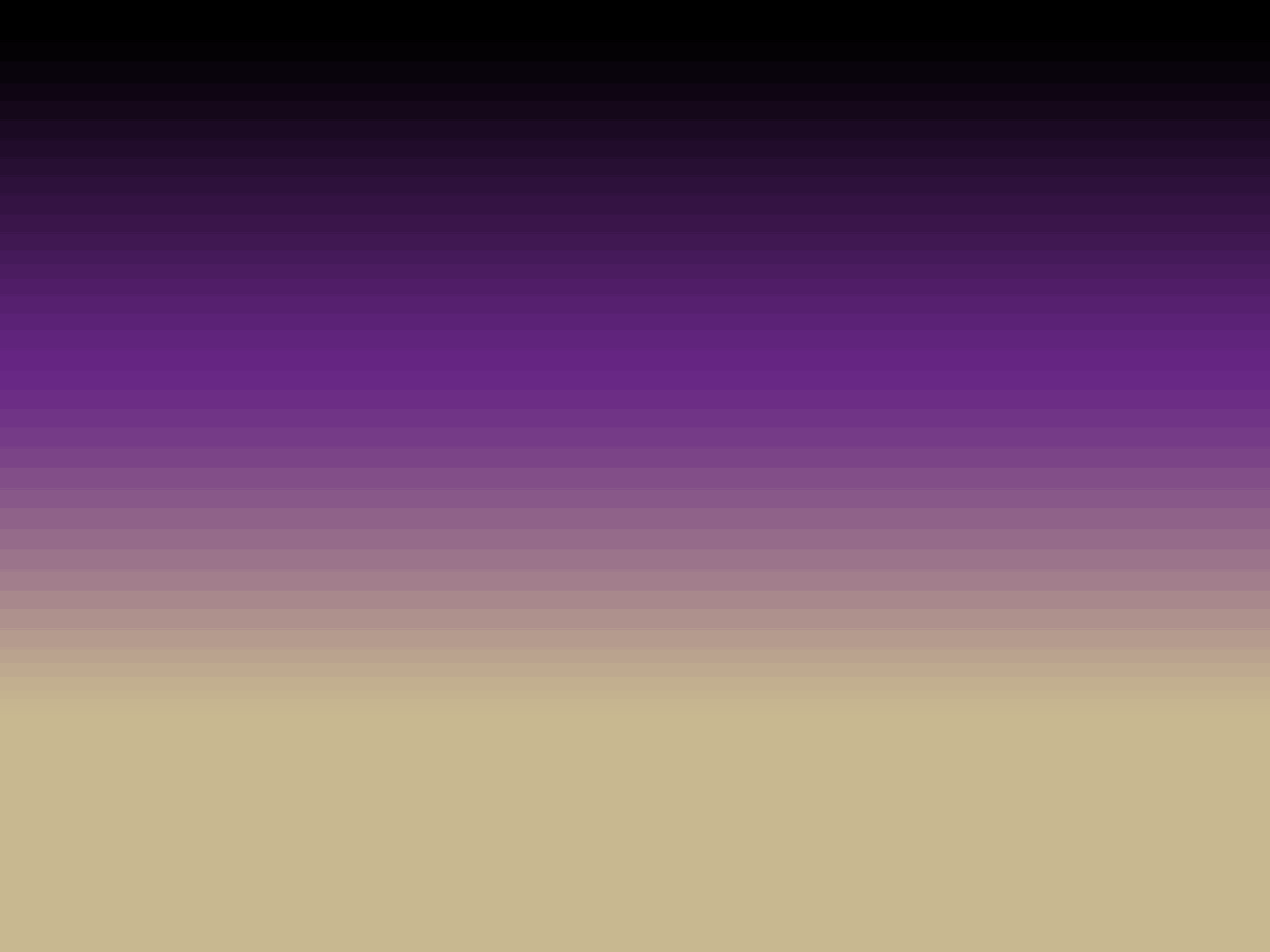 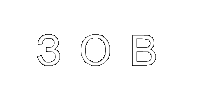 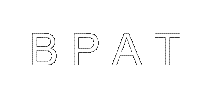 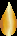 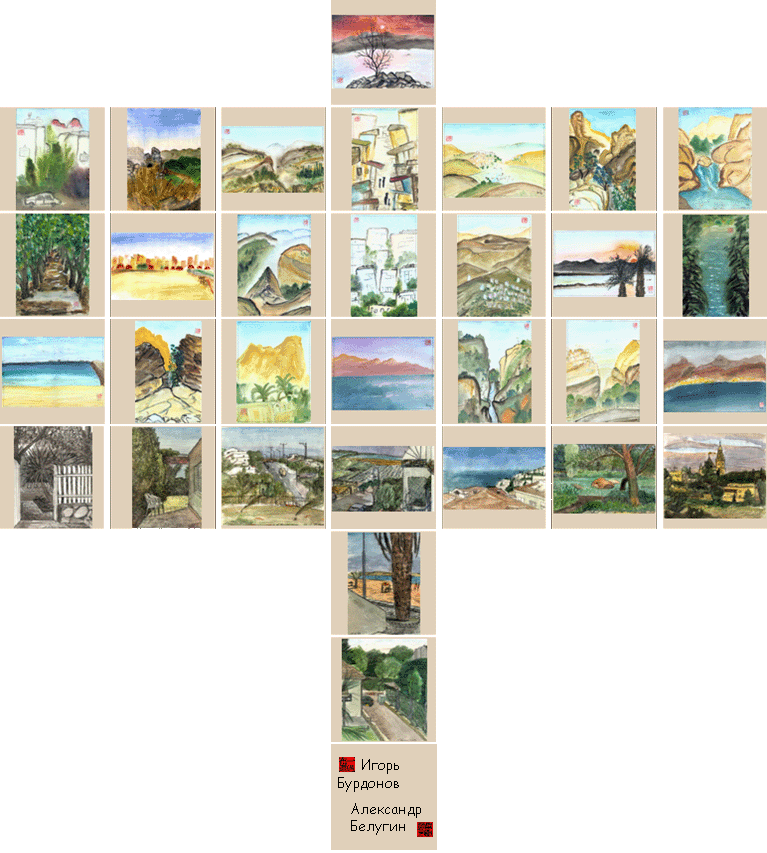 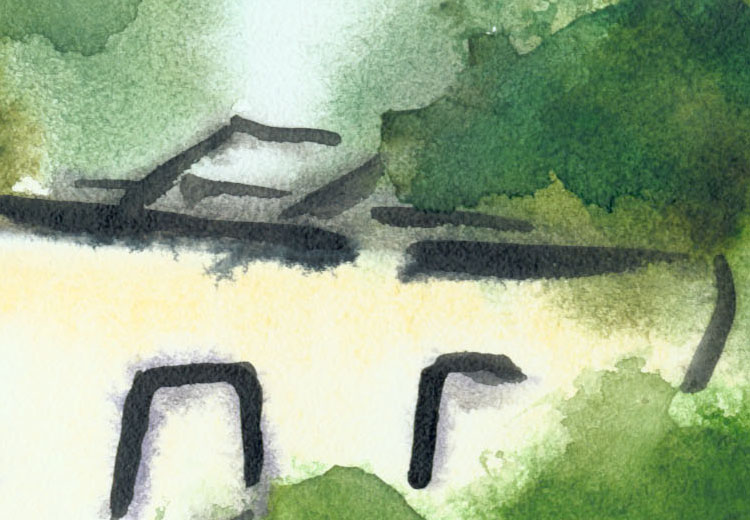 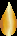 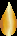 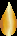 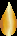 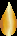 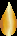 Это не эхо шагов –
Всего лишь шёпот
Ступеней старой Яффы
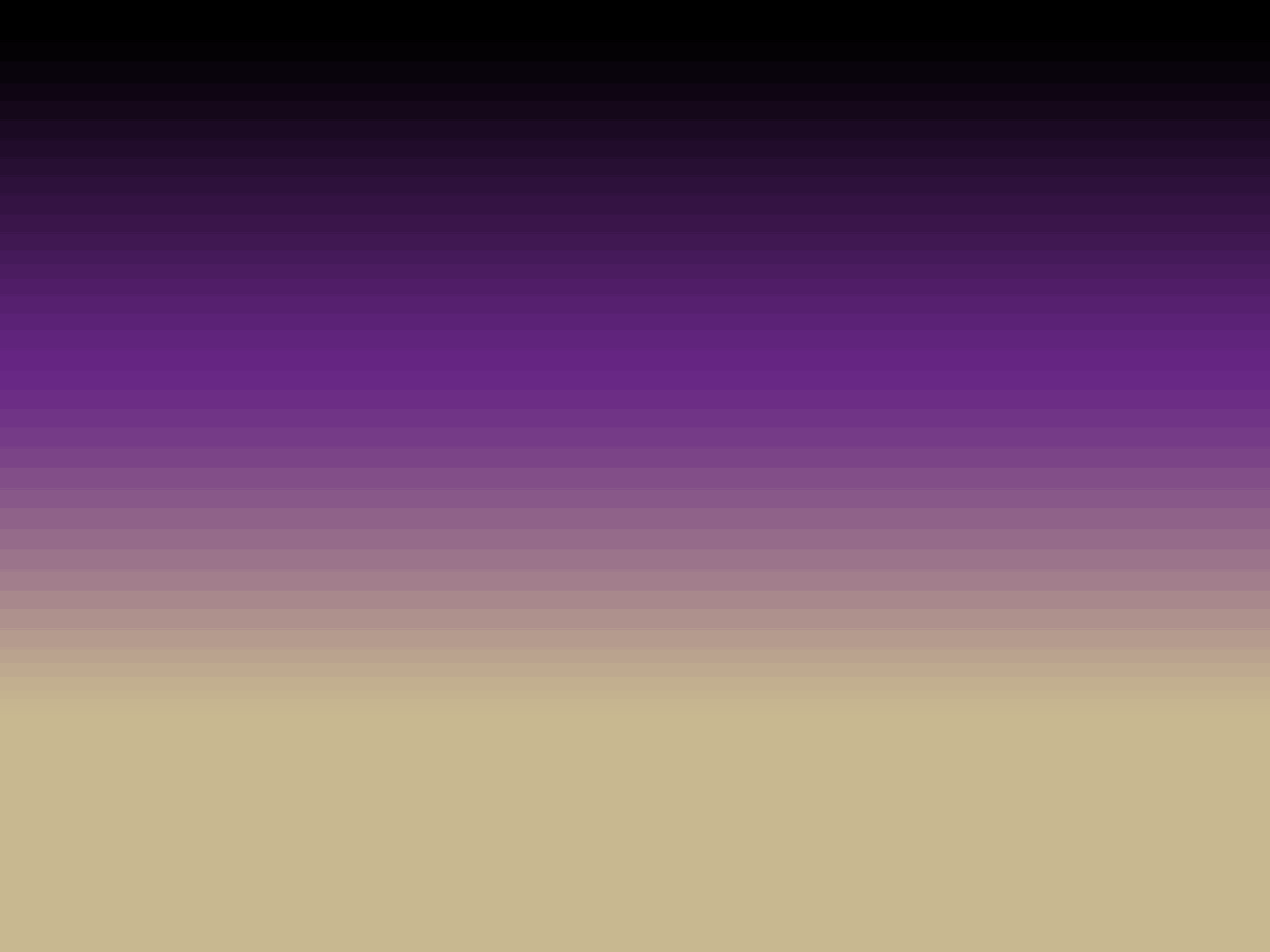 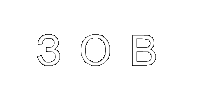 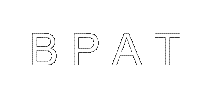 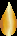 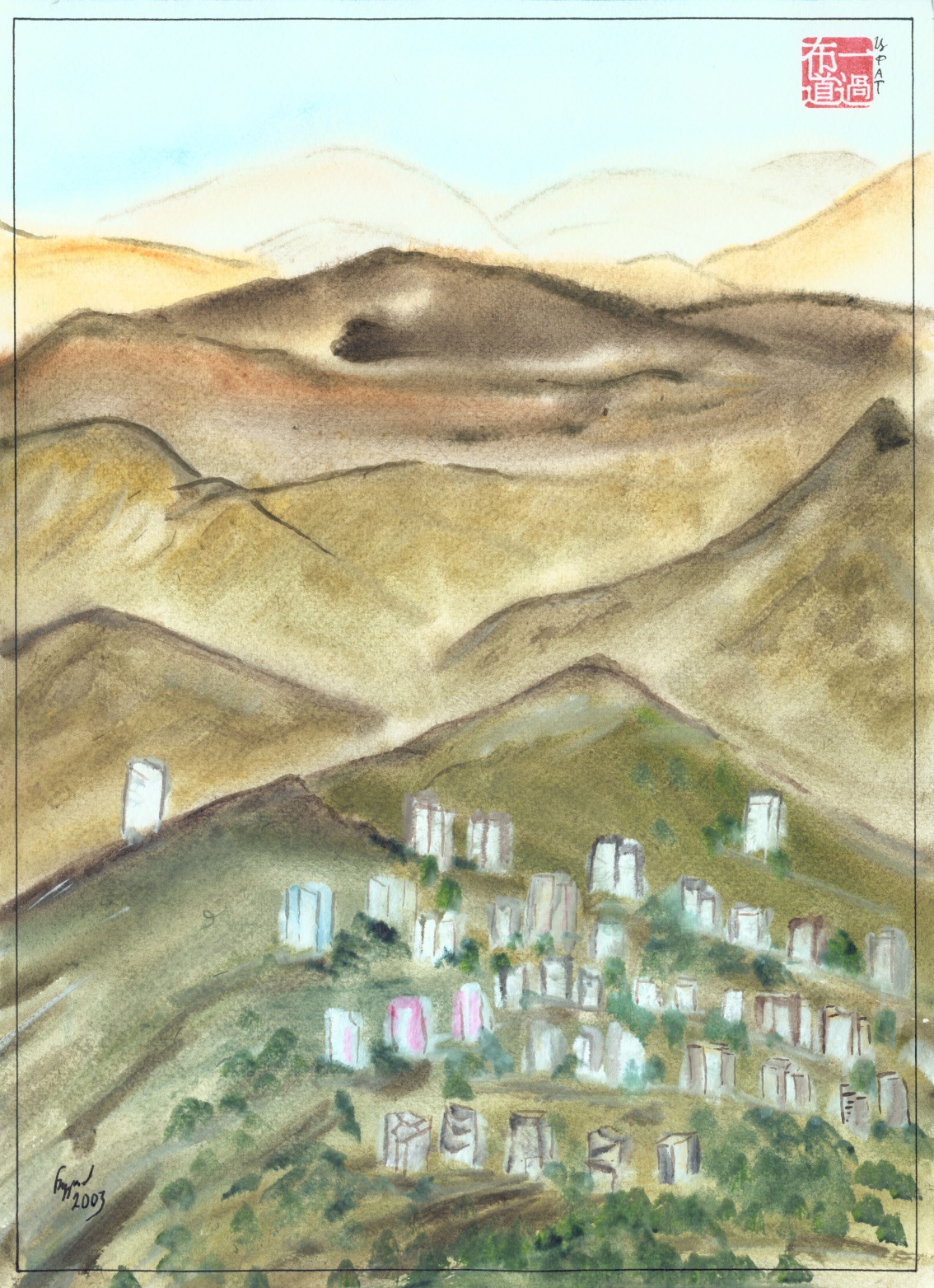 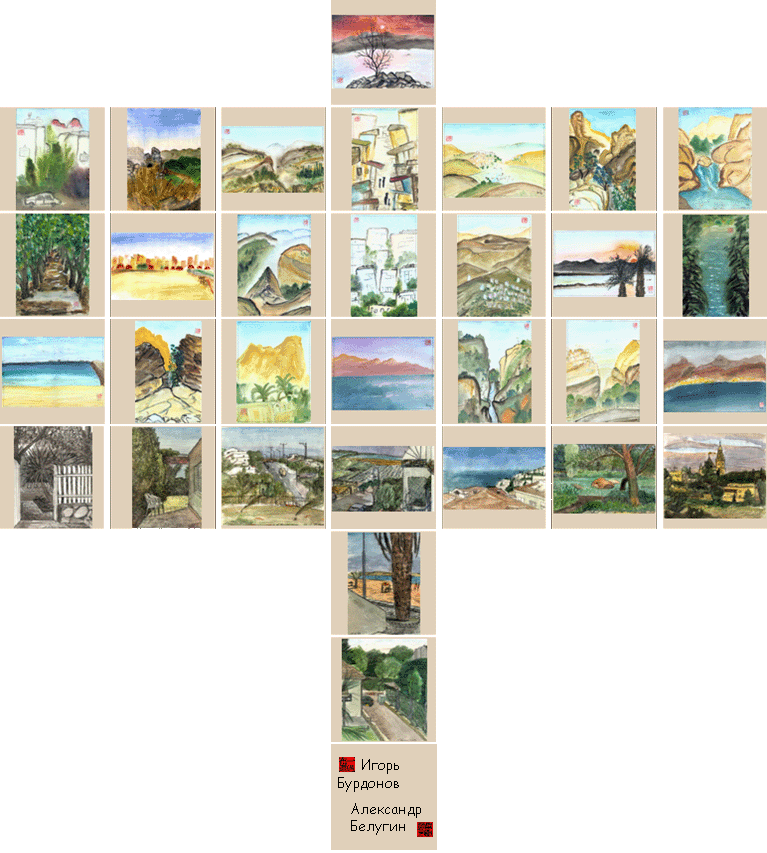 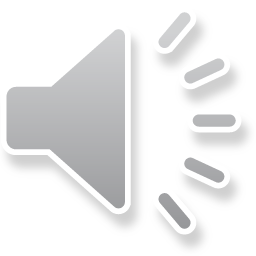 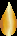 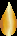 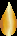 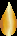 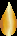 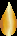 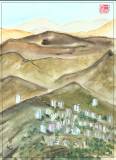 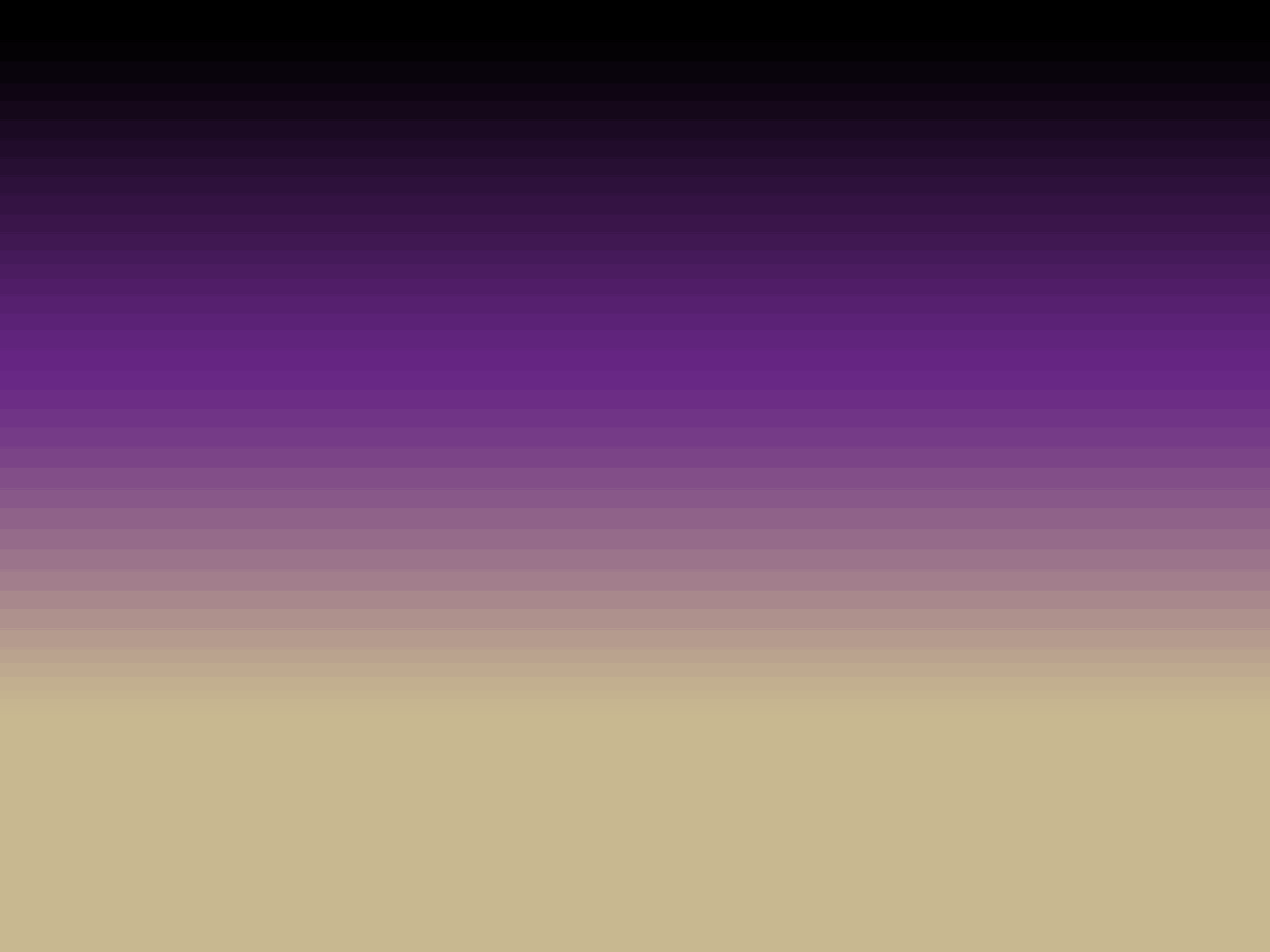 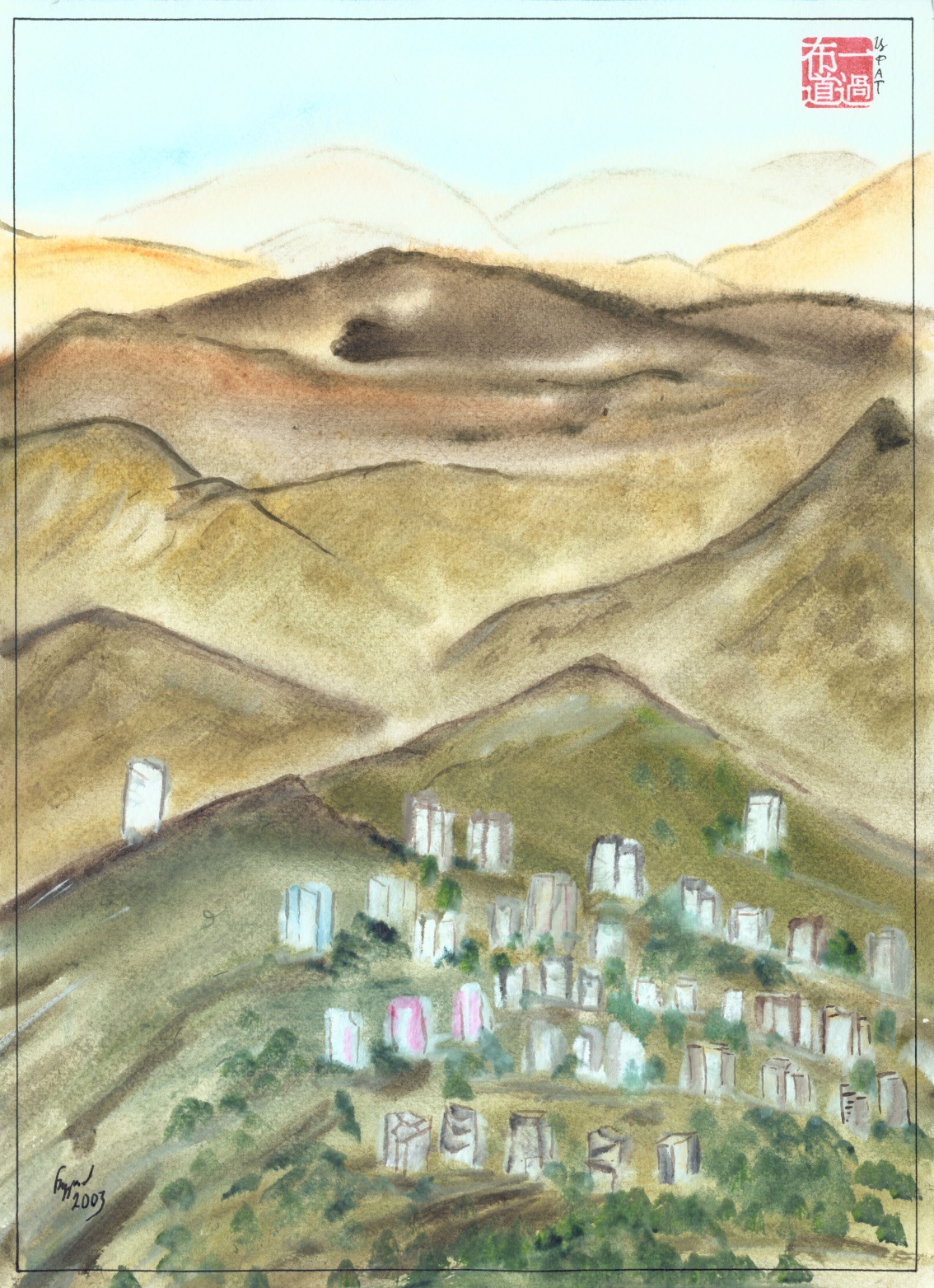 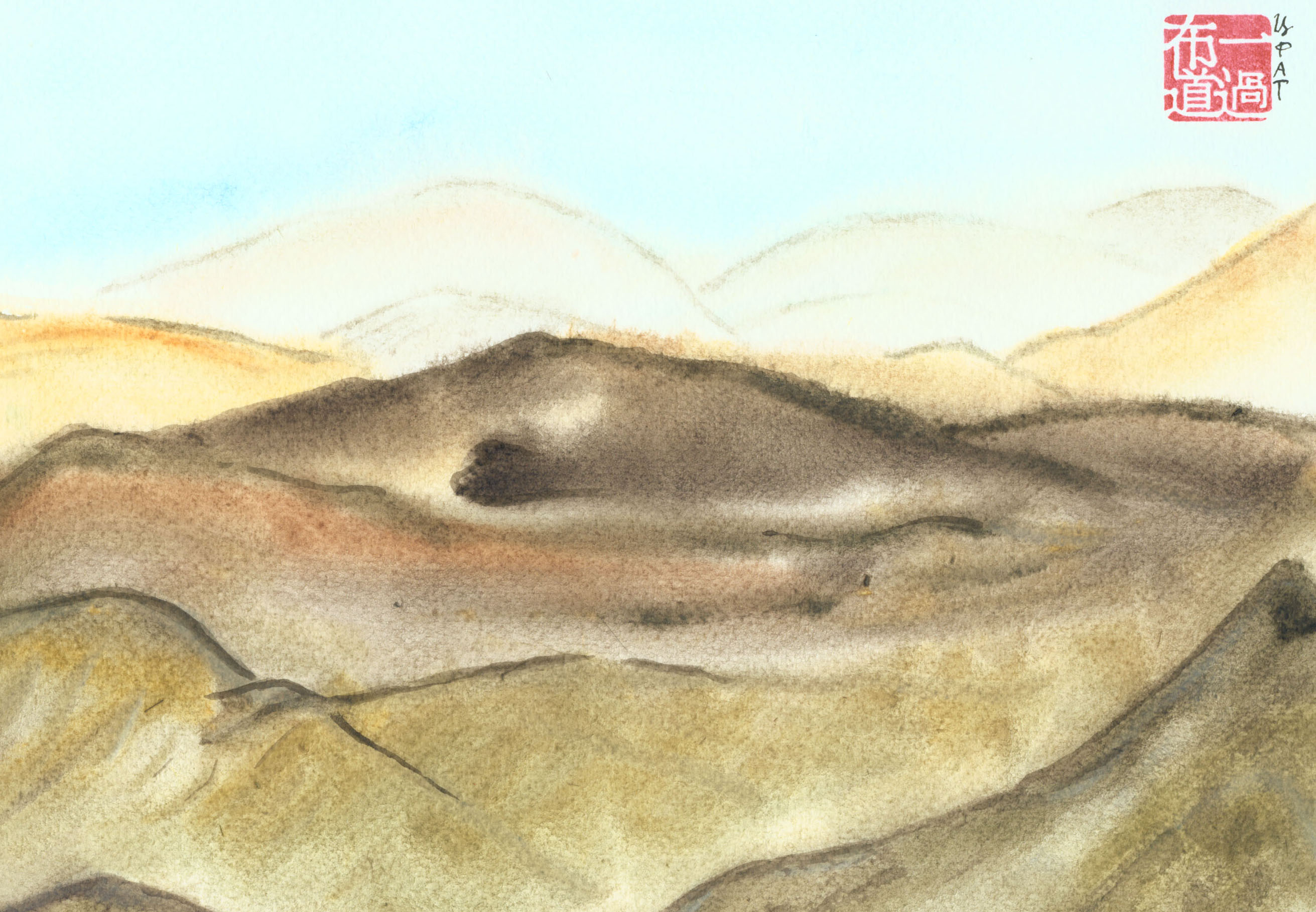 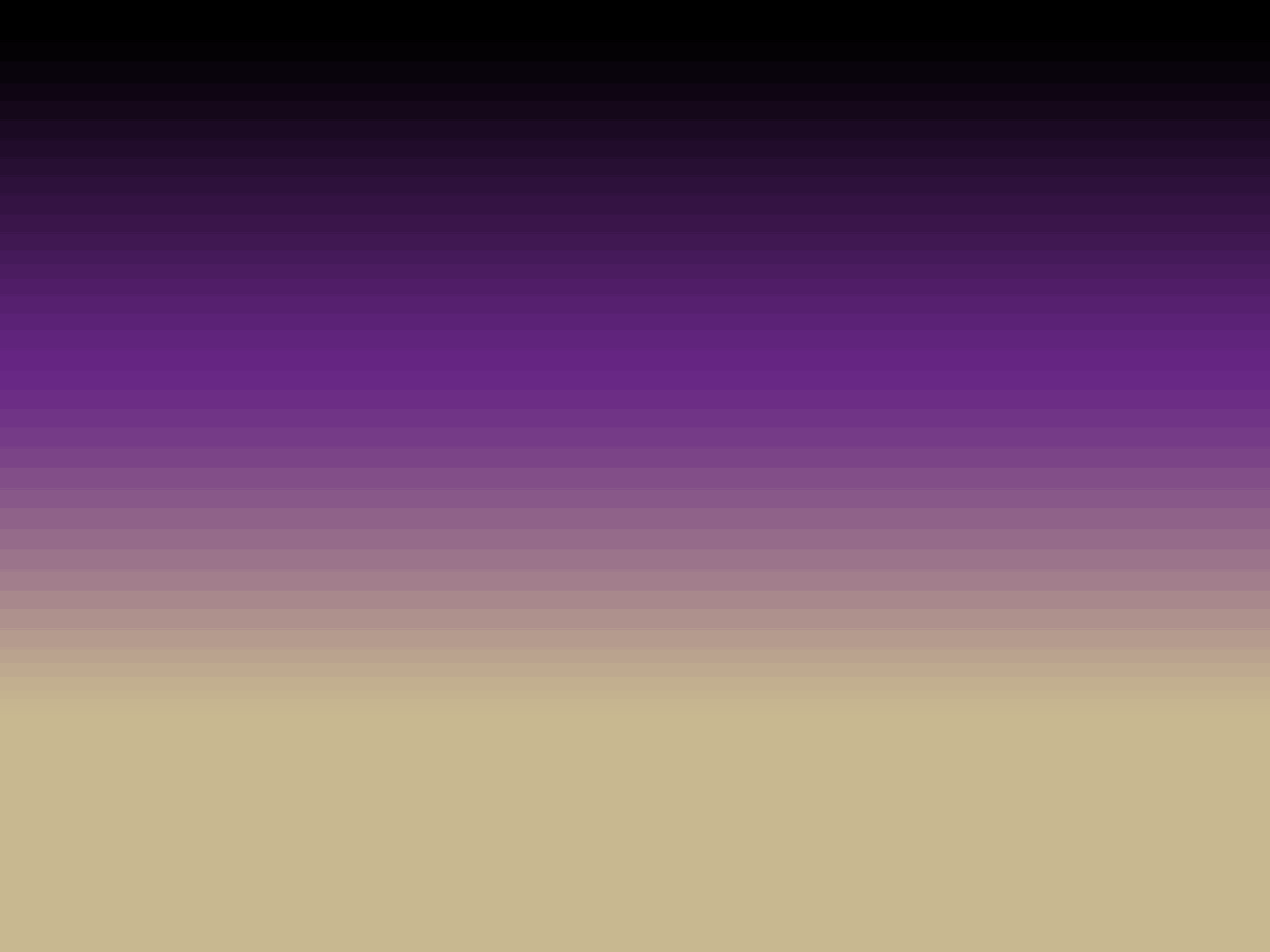 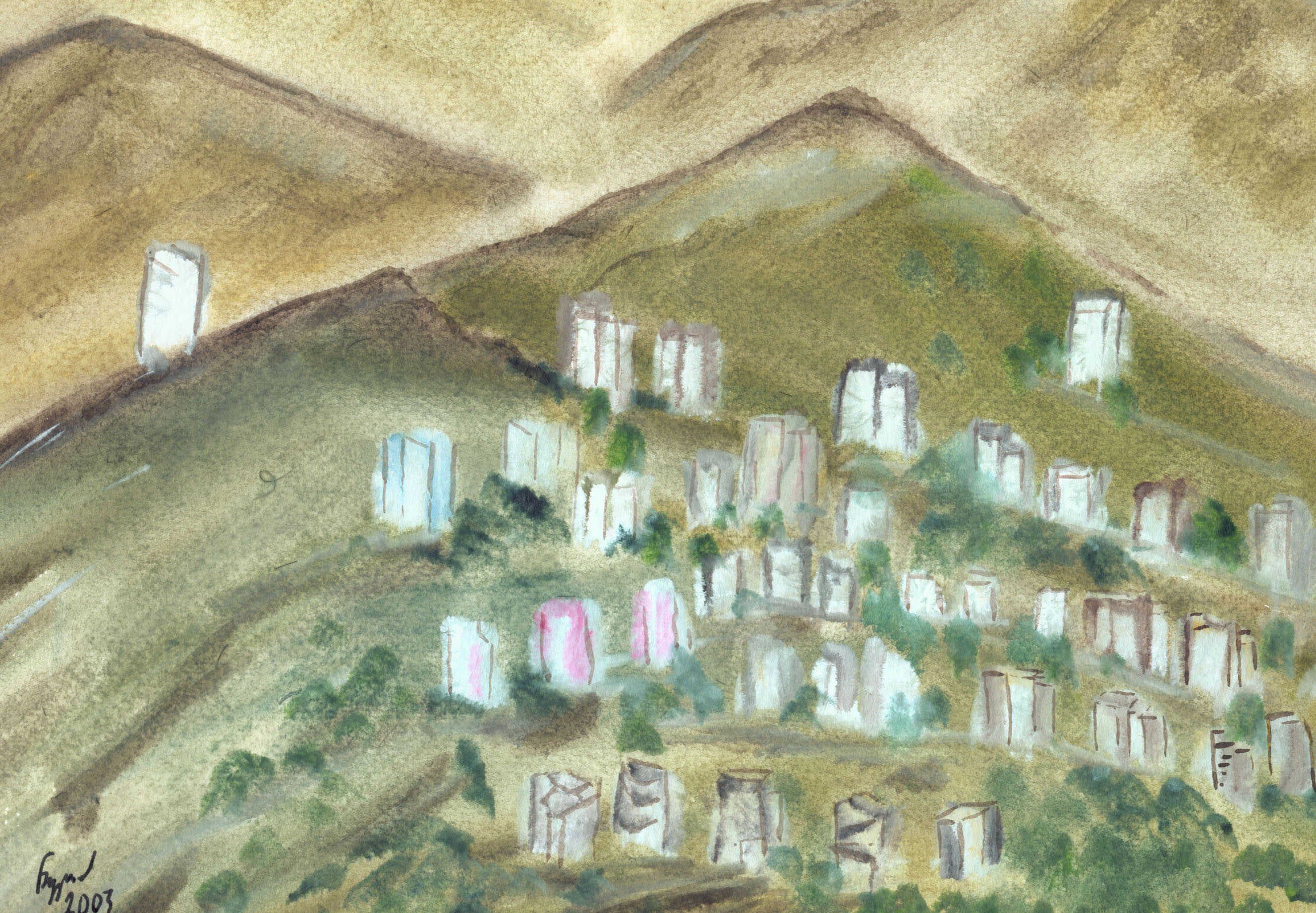 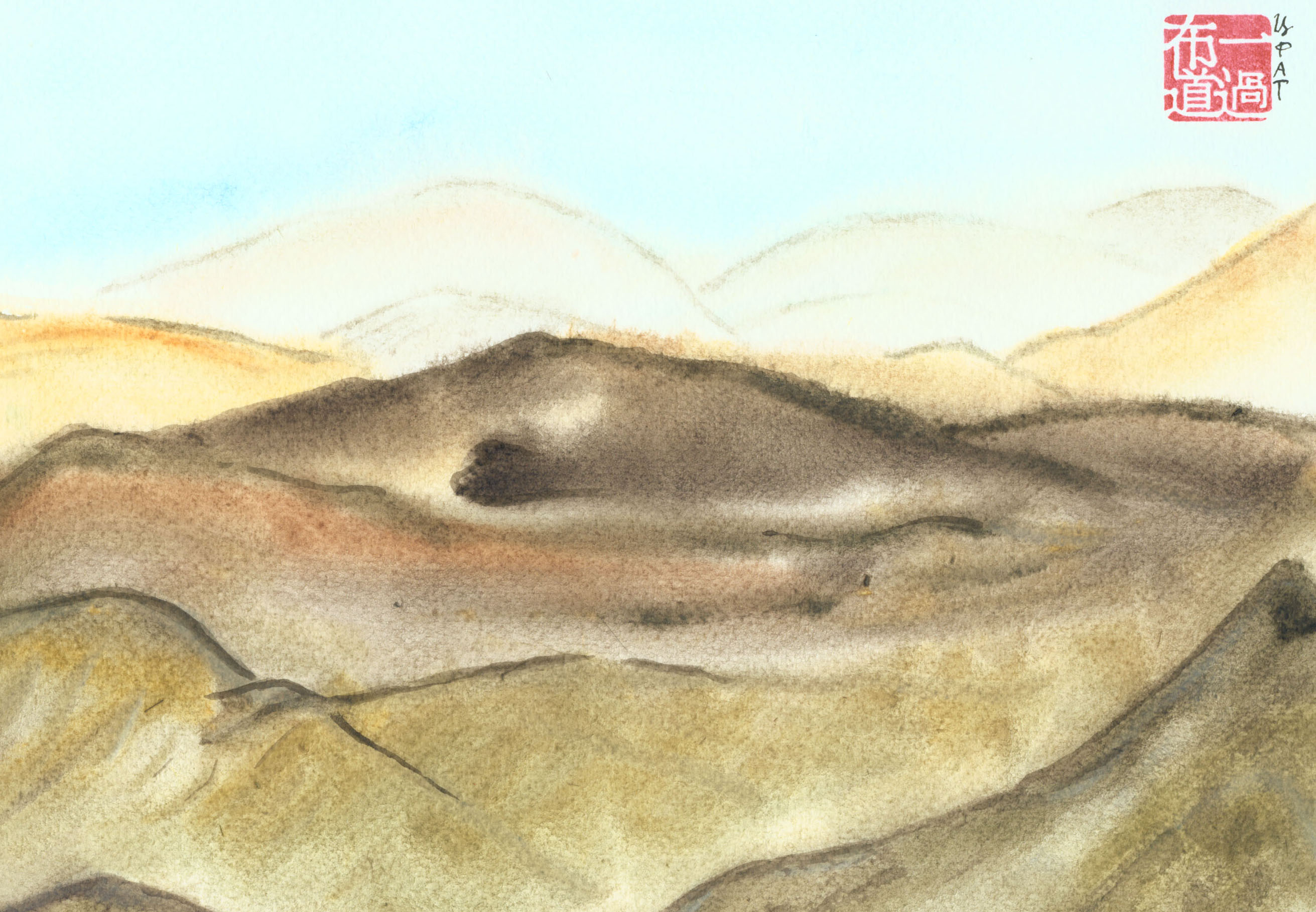 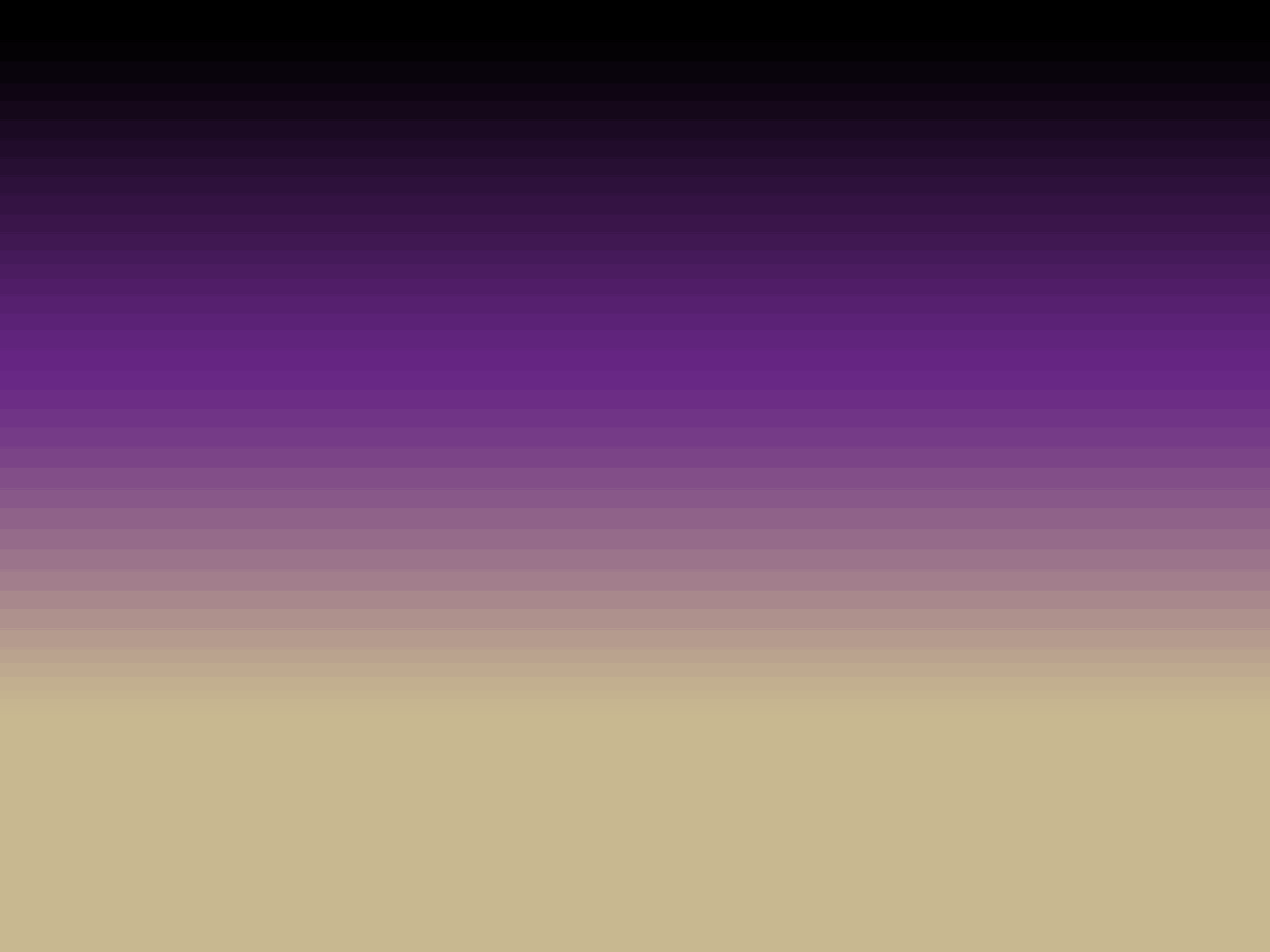 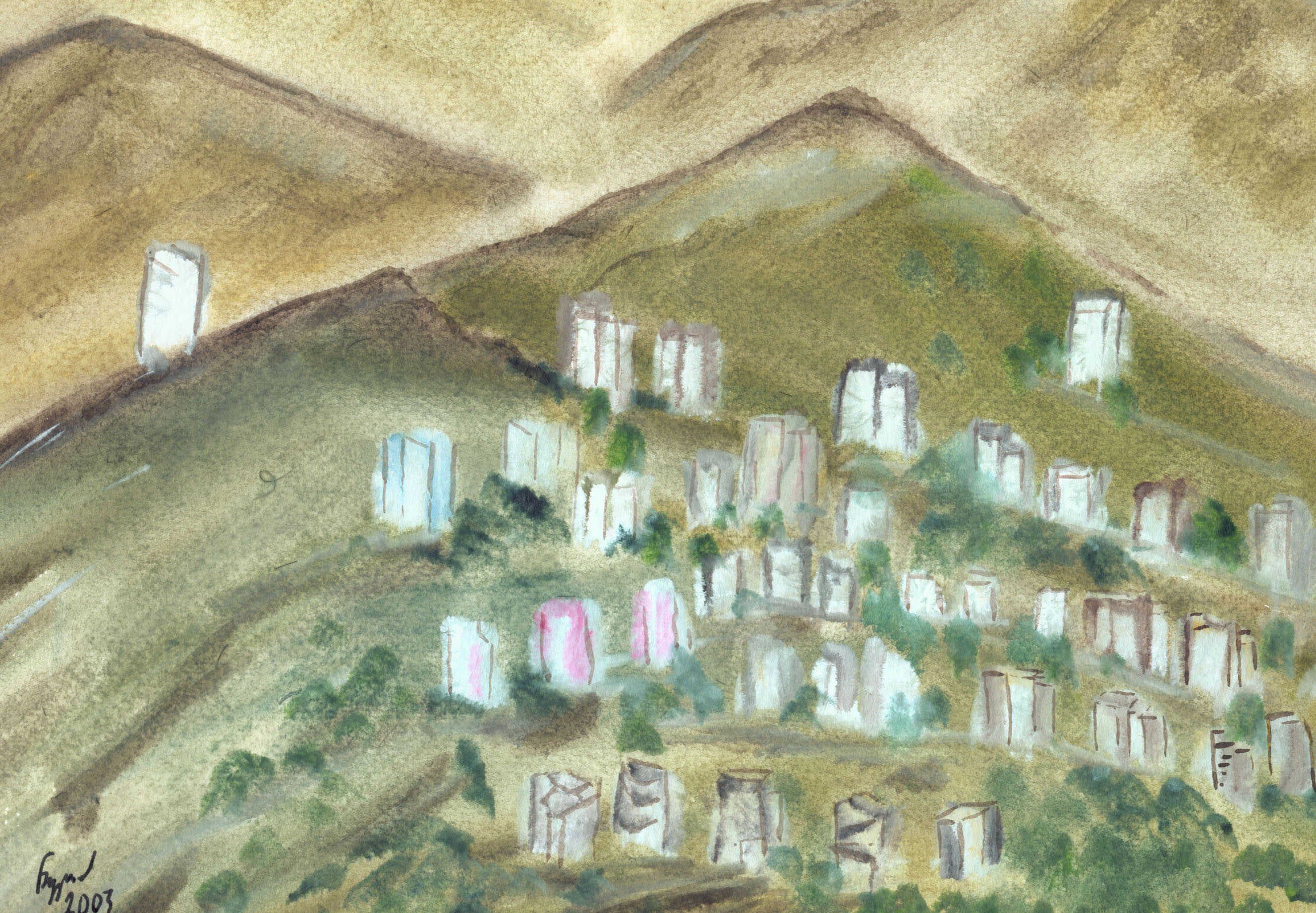 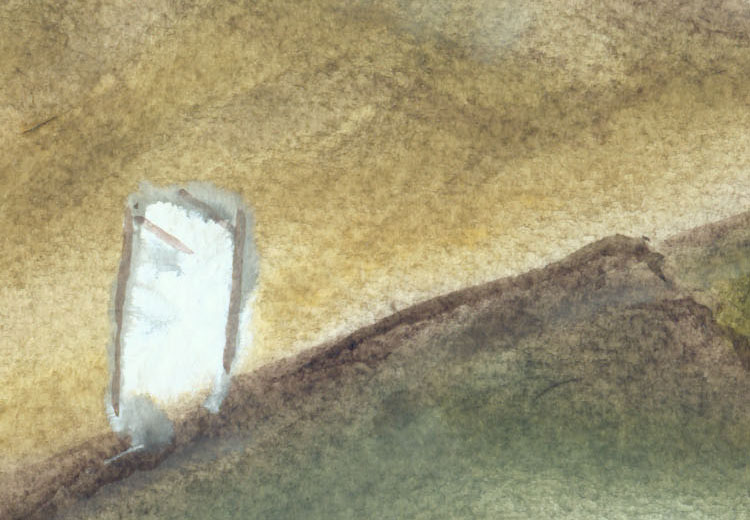 Видит Бог, не от солнца
Столько теплоты
В камнях Западной Стены
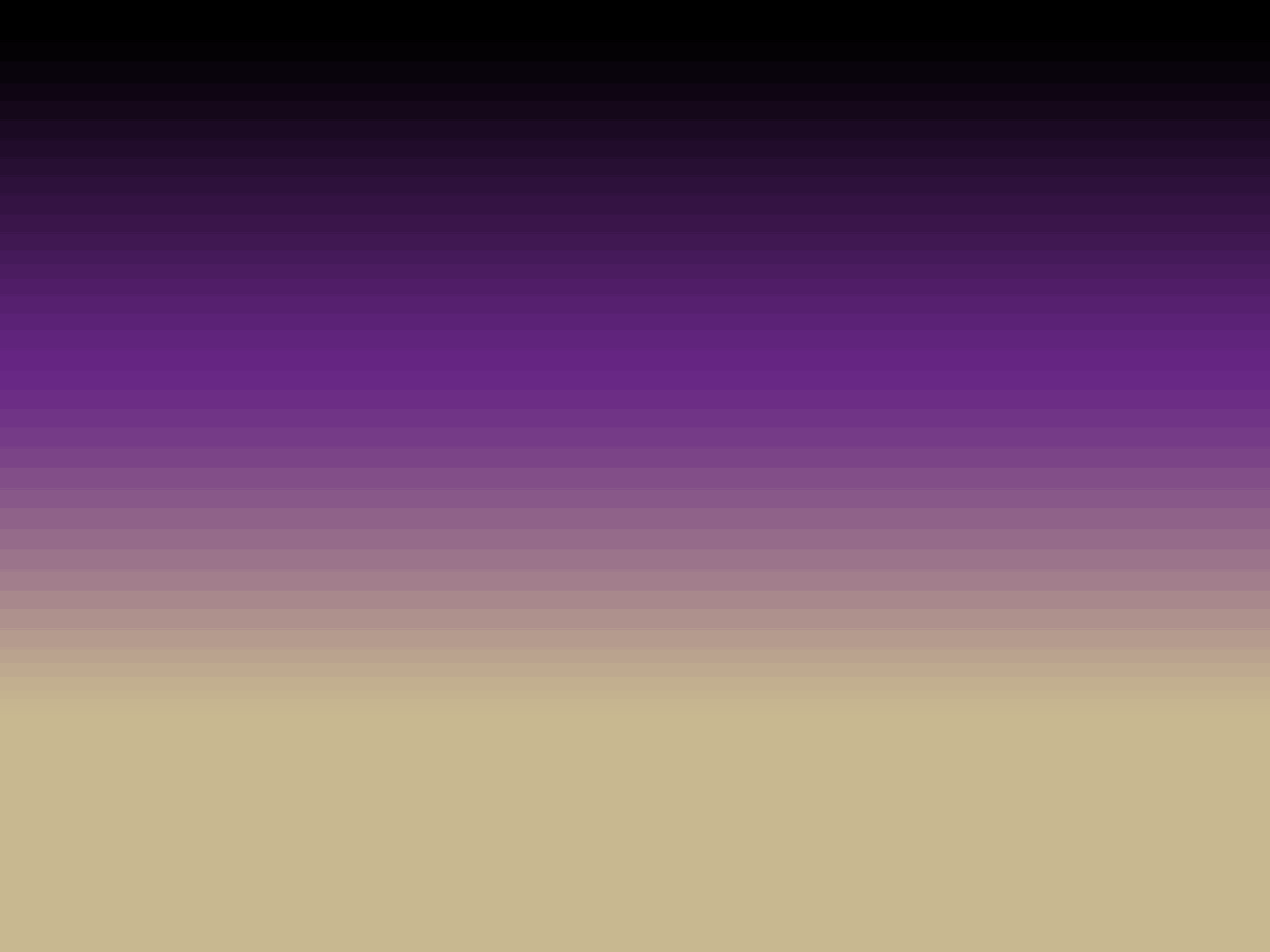 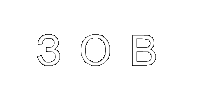 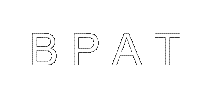 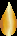 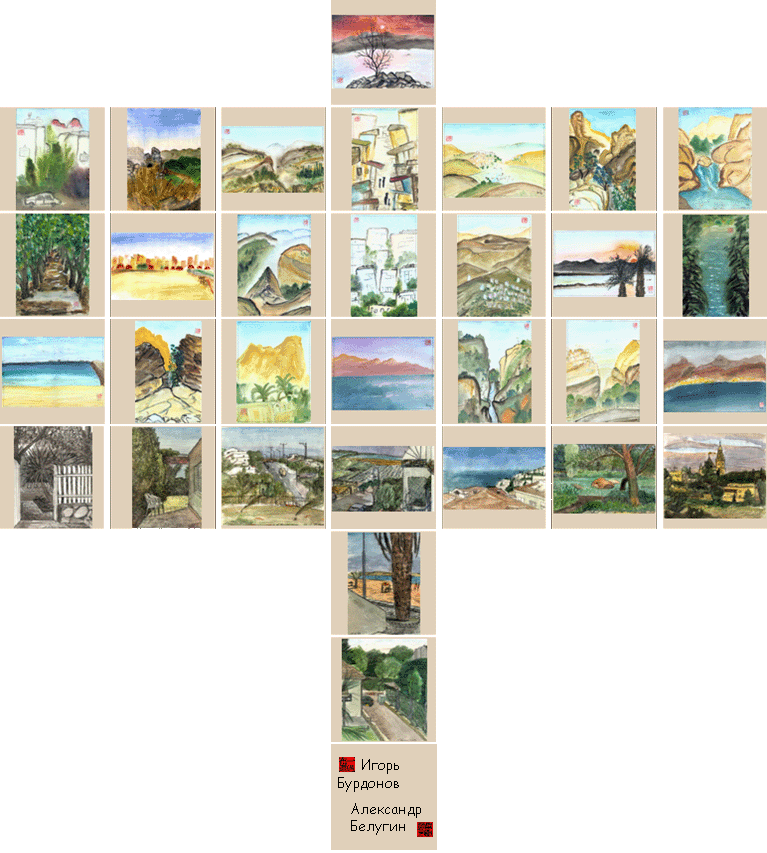 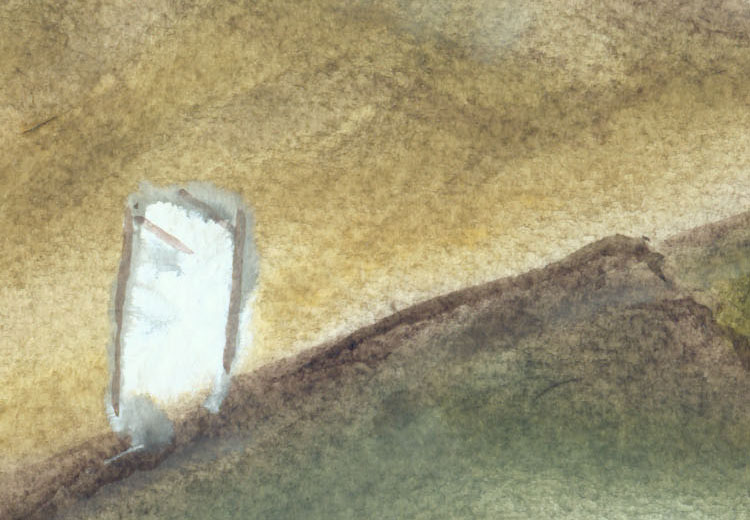 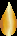 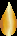 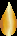 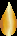 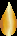 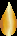 Видит Бог, не от солнца
Столько теплоты
В камнях Западной Стены
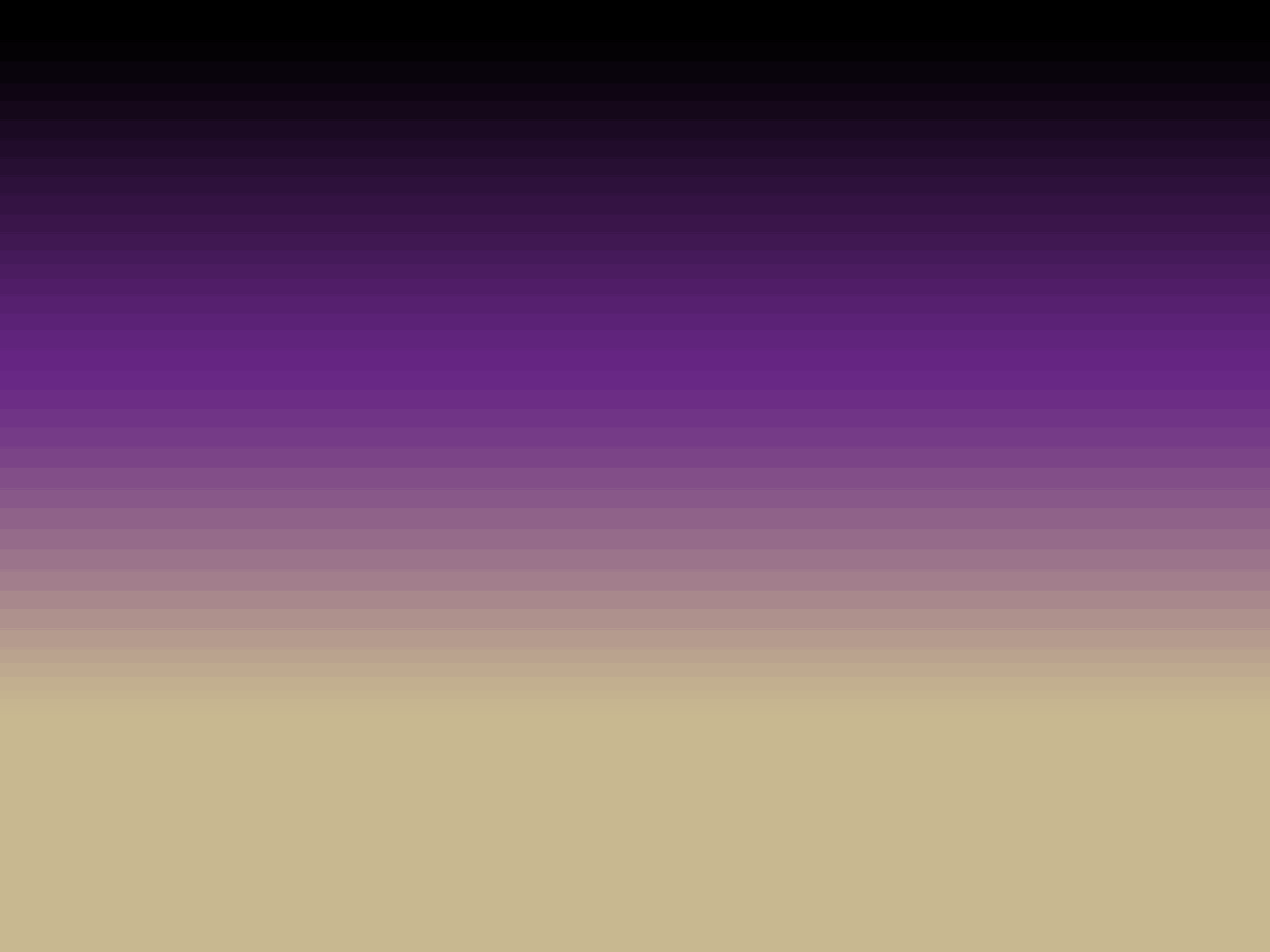 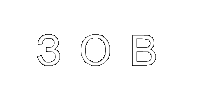 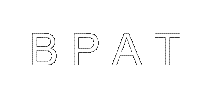 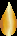 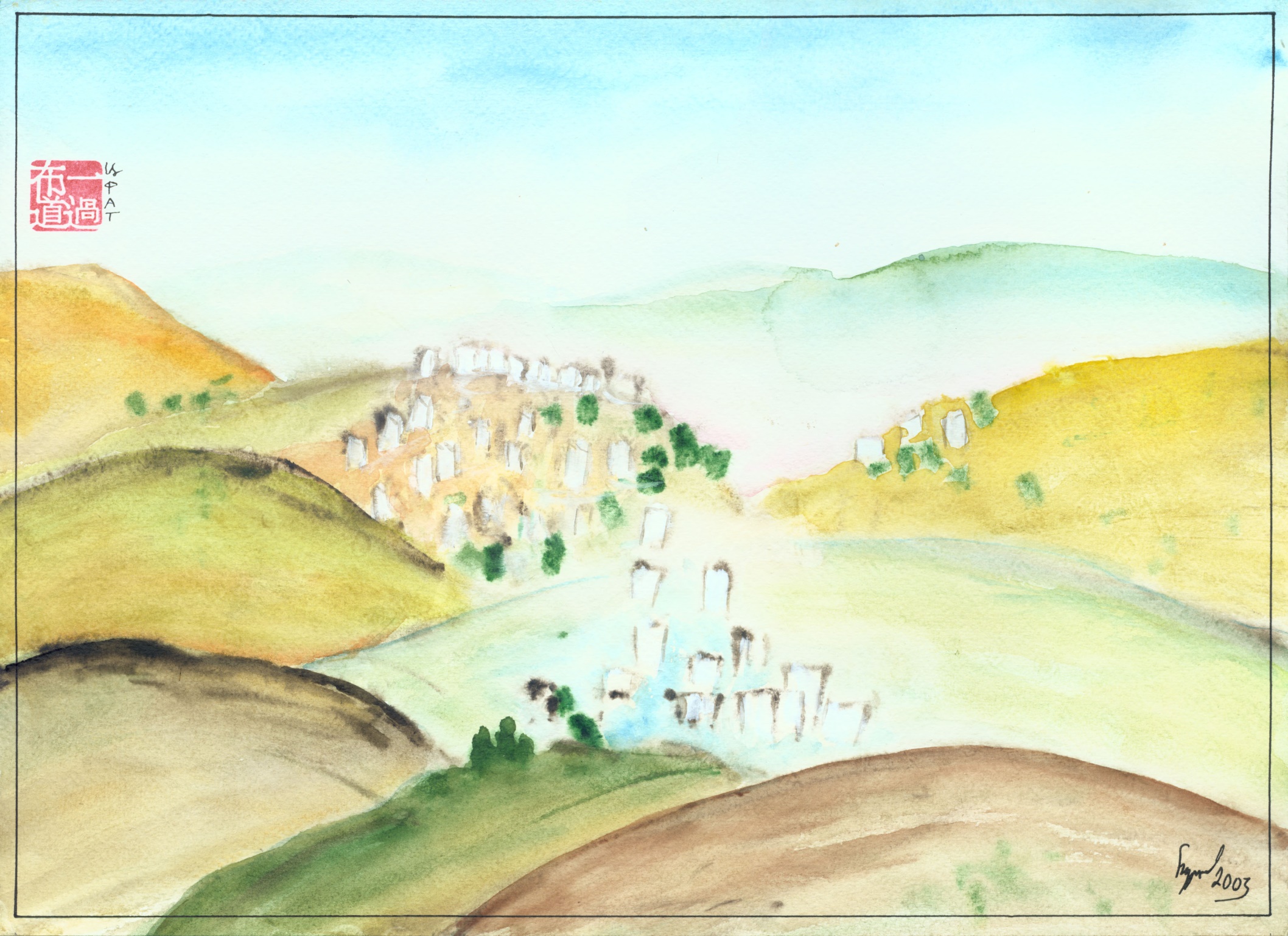 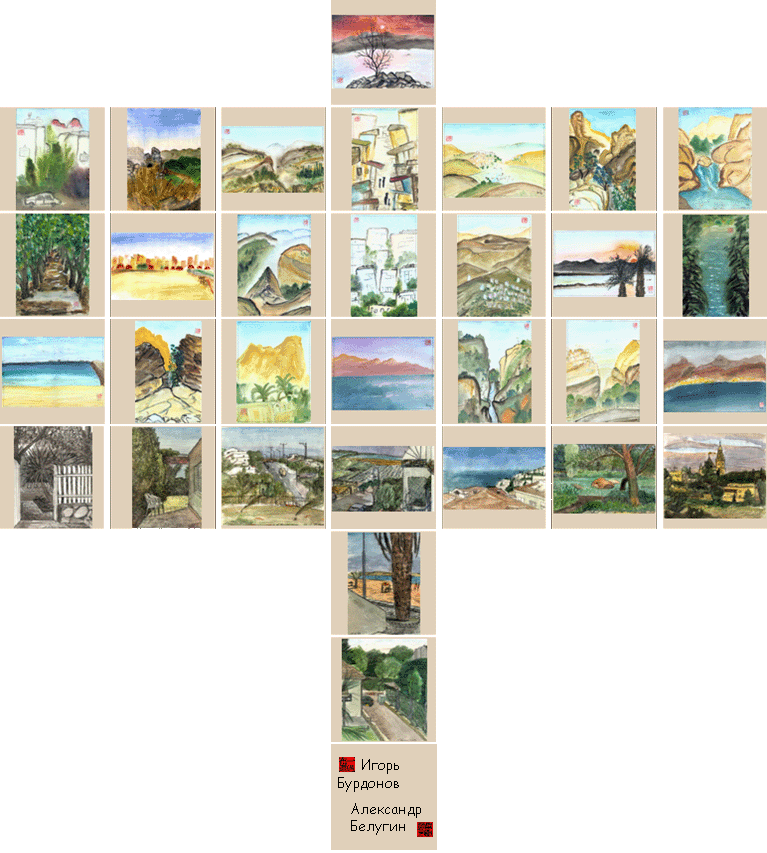 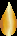 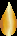 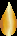 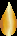 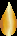 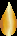 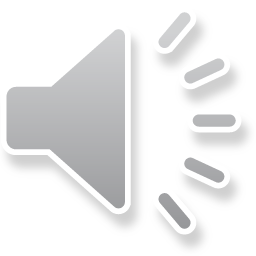 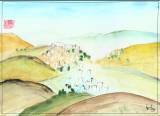 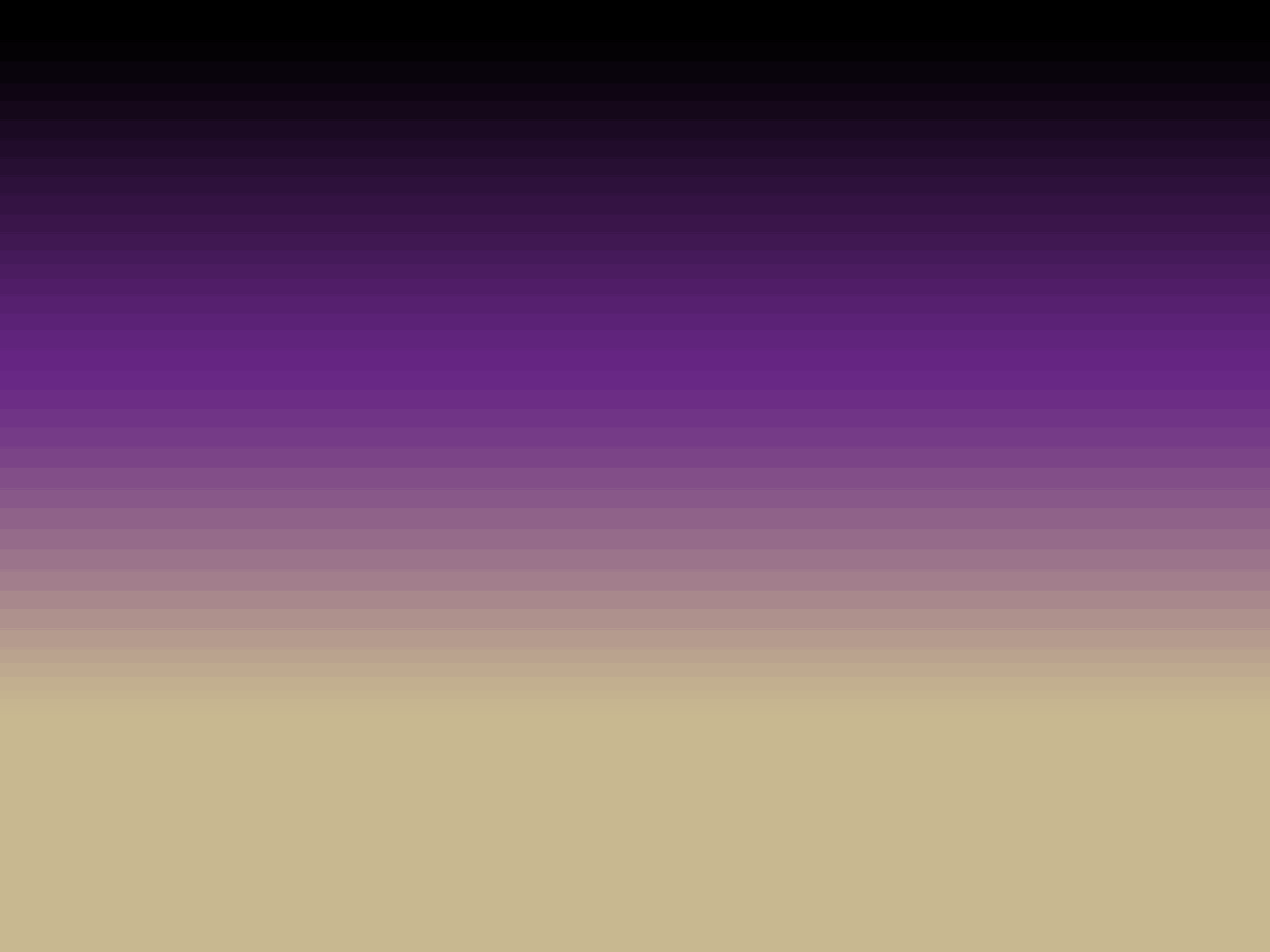 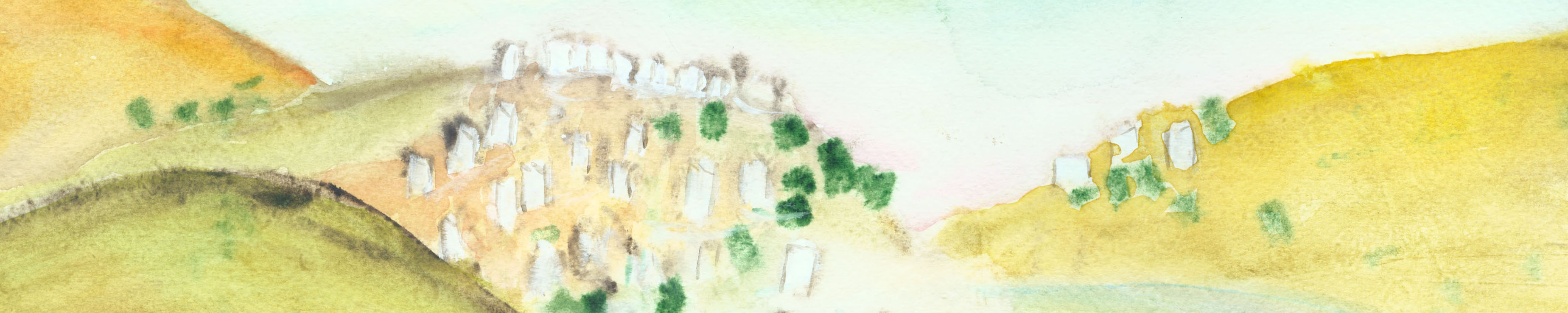 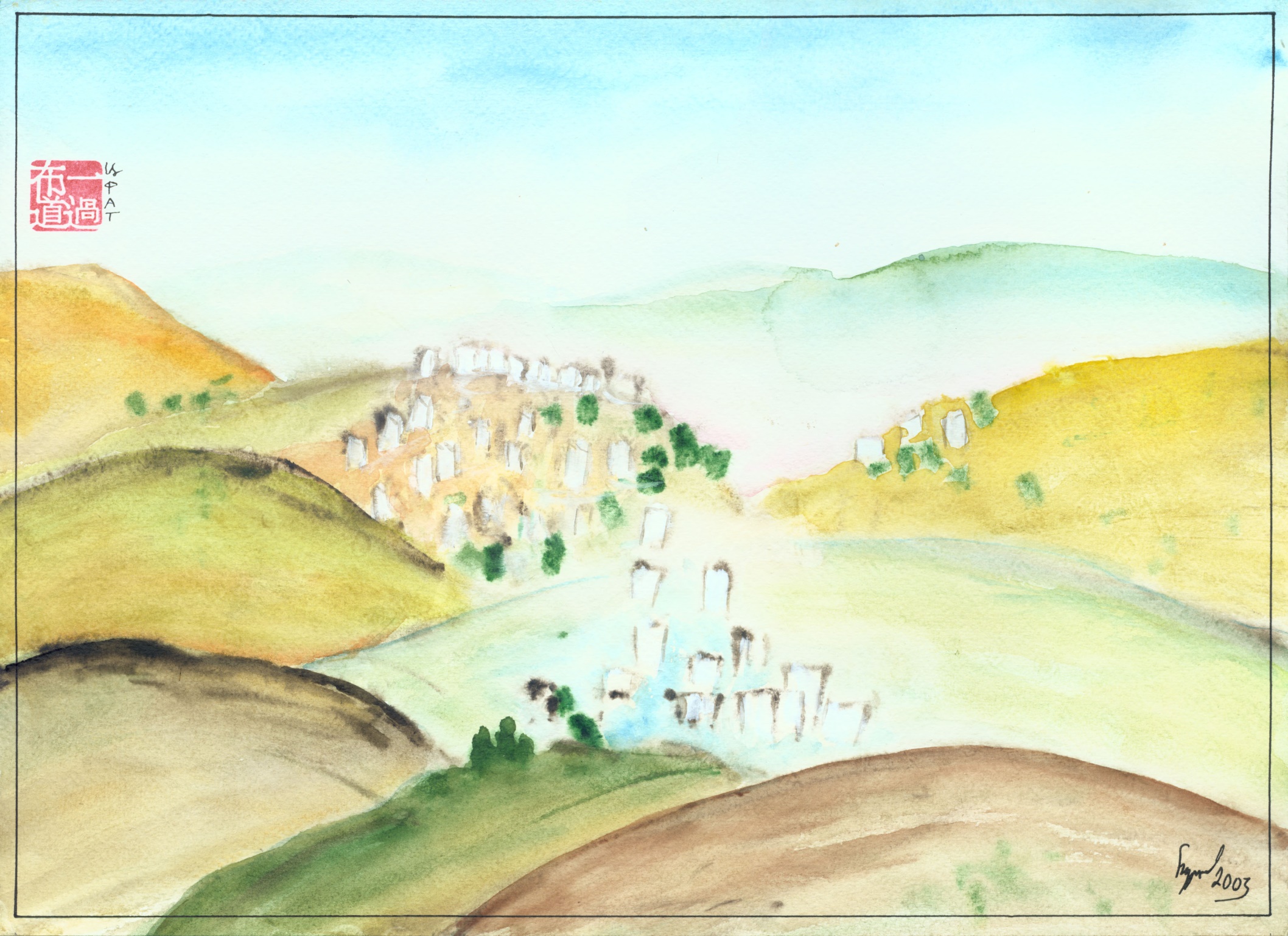 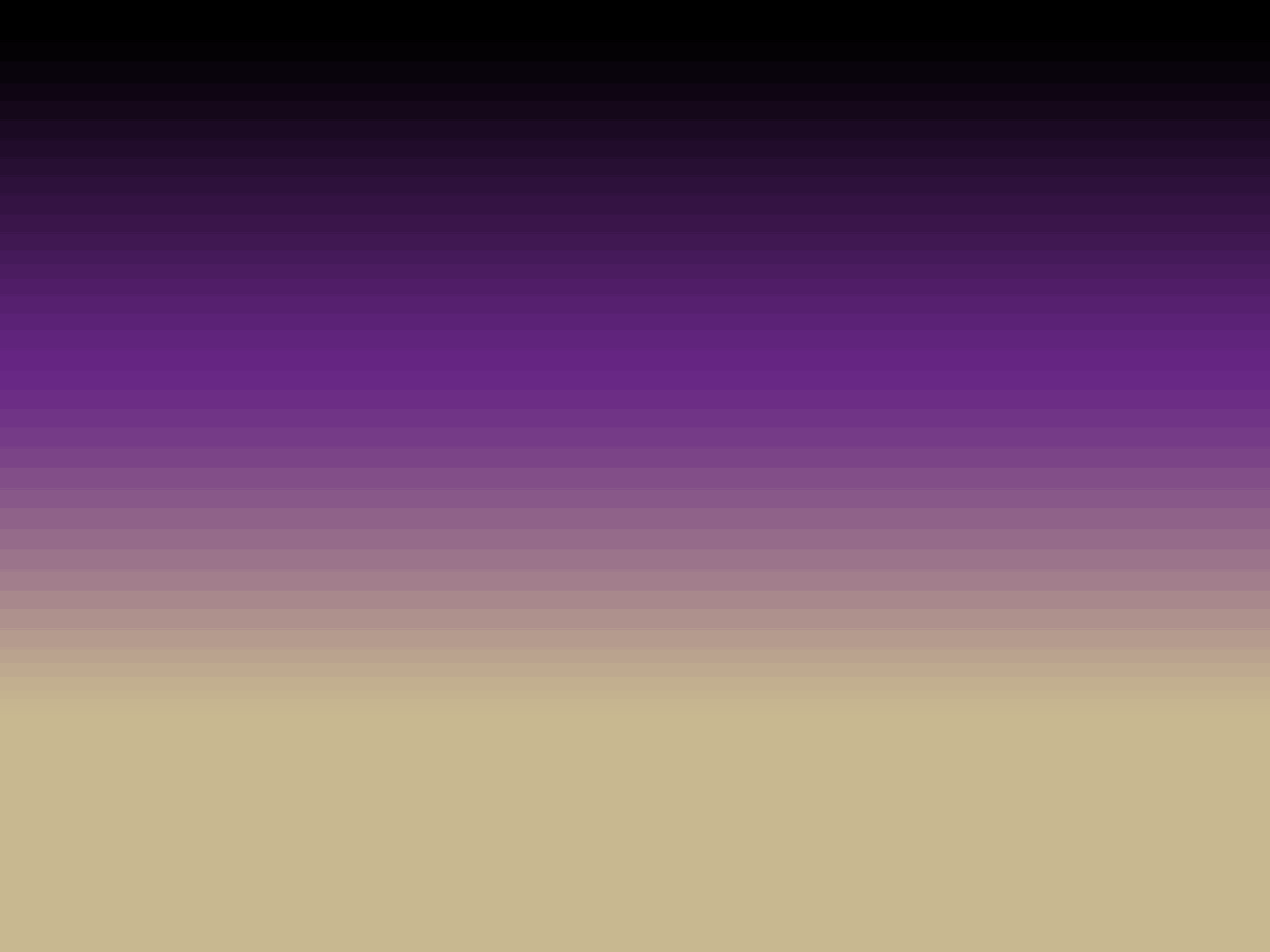 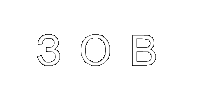 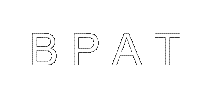 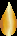 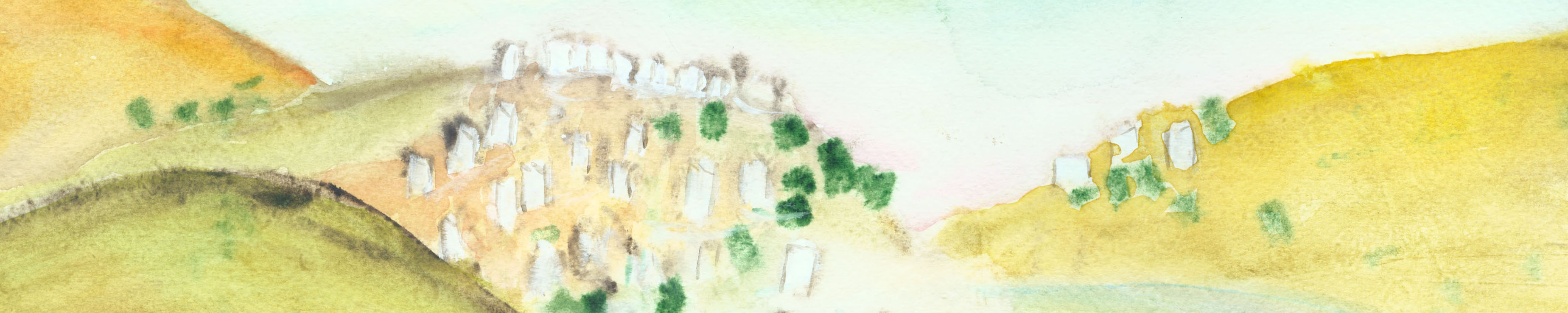 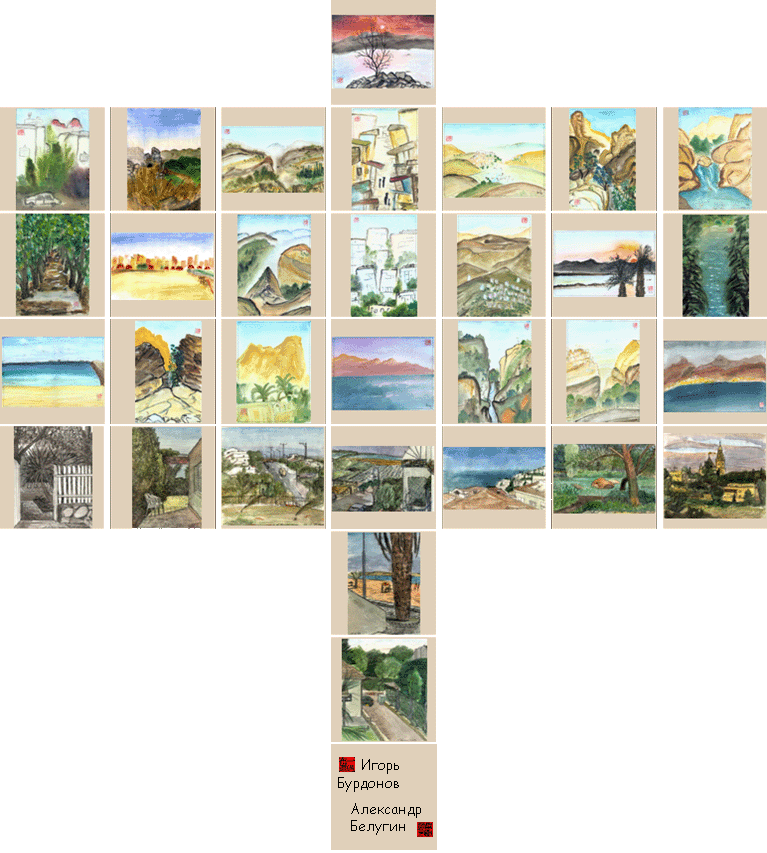 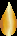 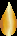 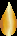 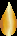 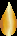 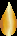 Бер-Шева – Семь колодцев
Тихим вечером
Встреча через тридцать лет
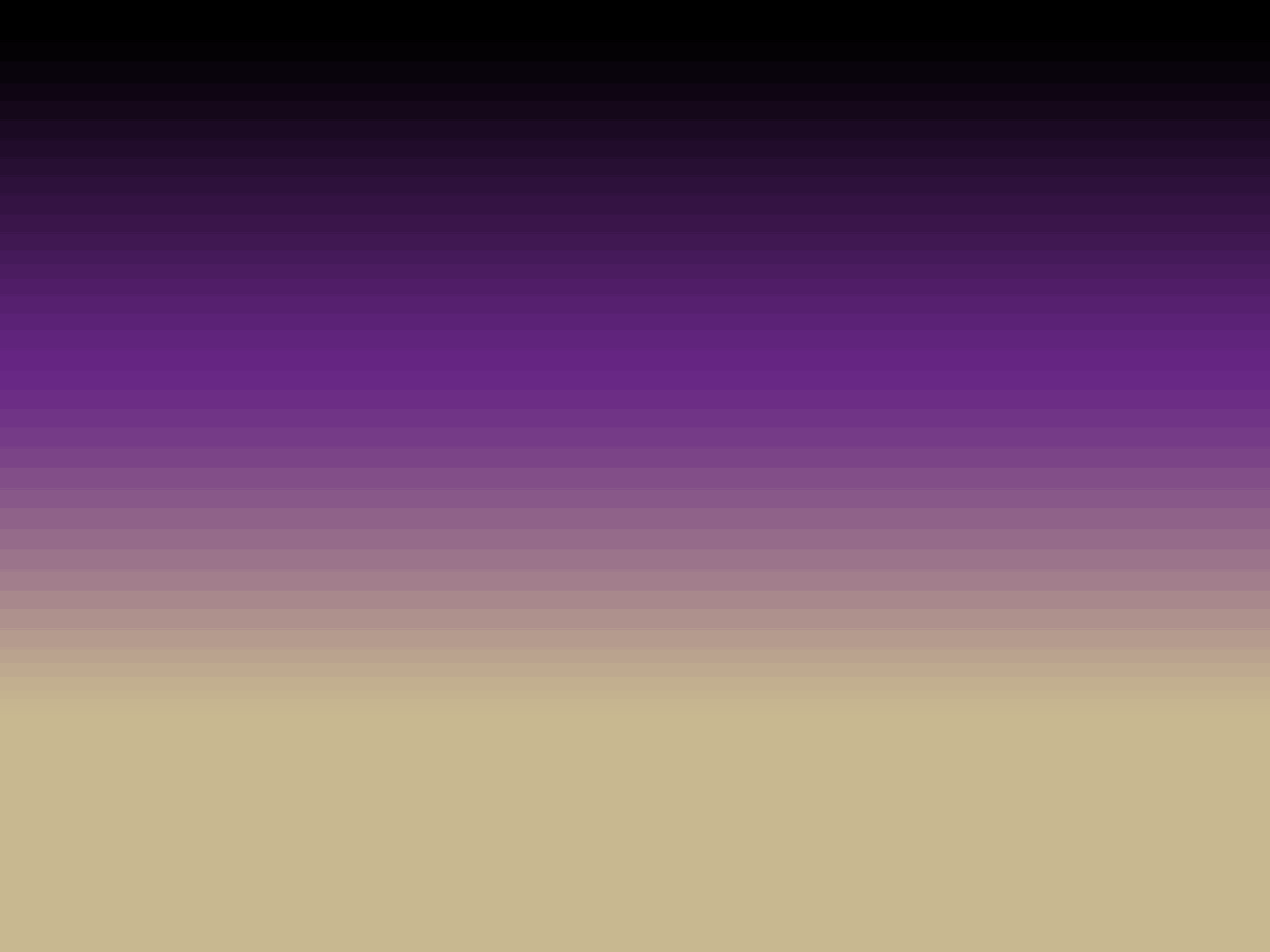 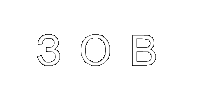 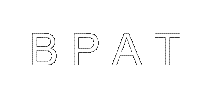 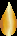 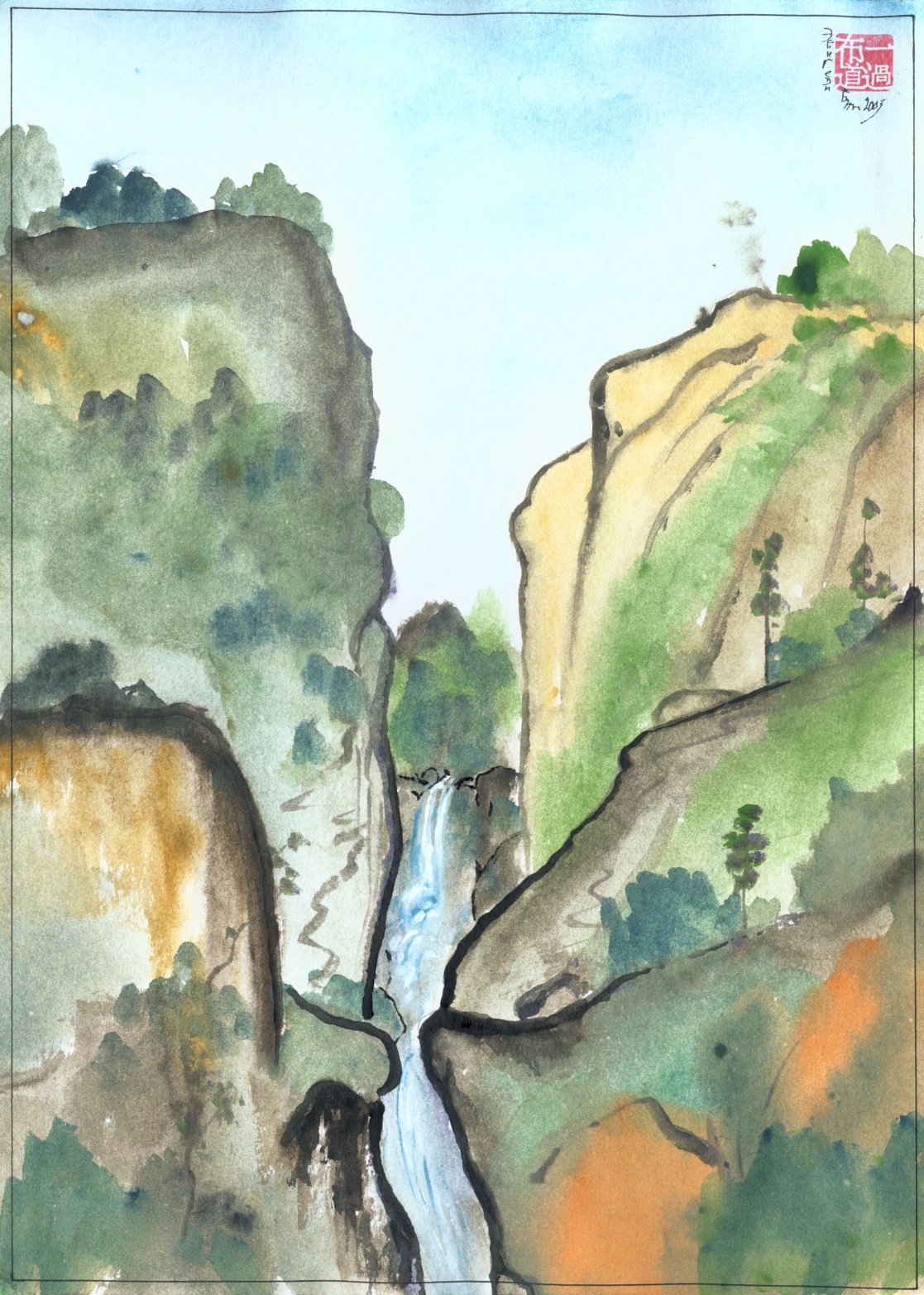 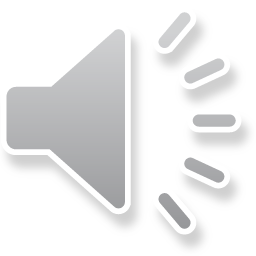 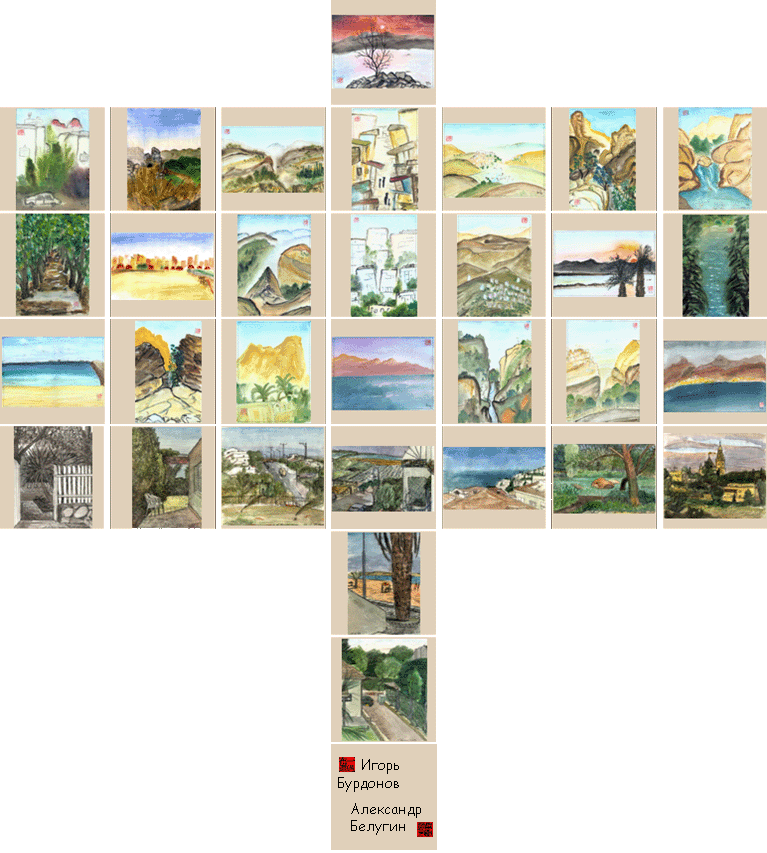 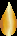 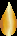 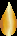 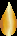 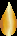 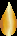 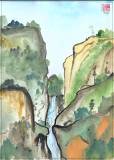 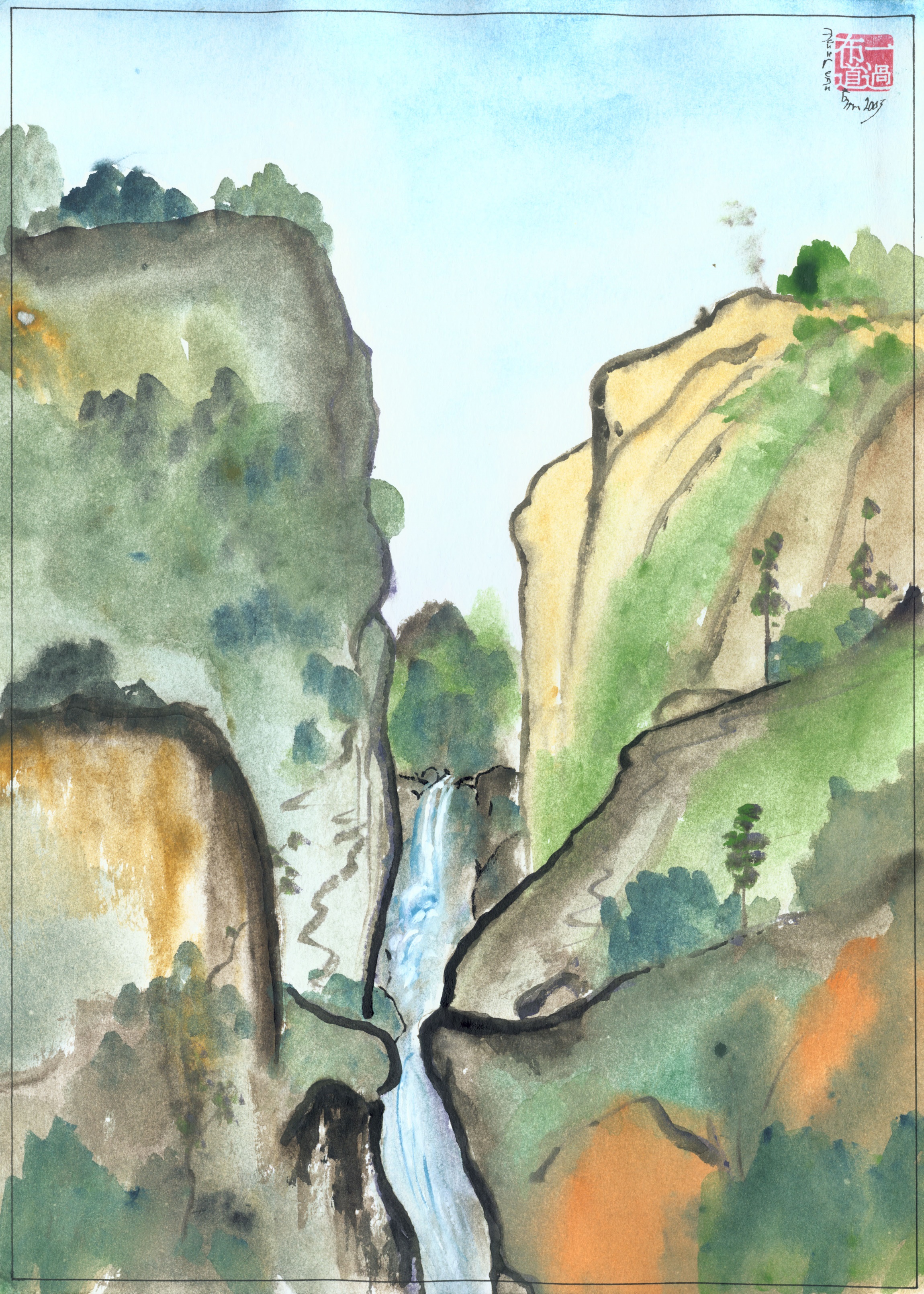 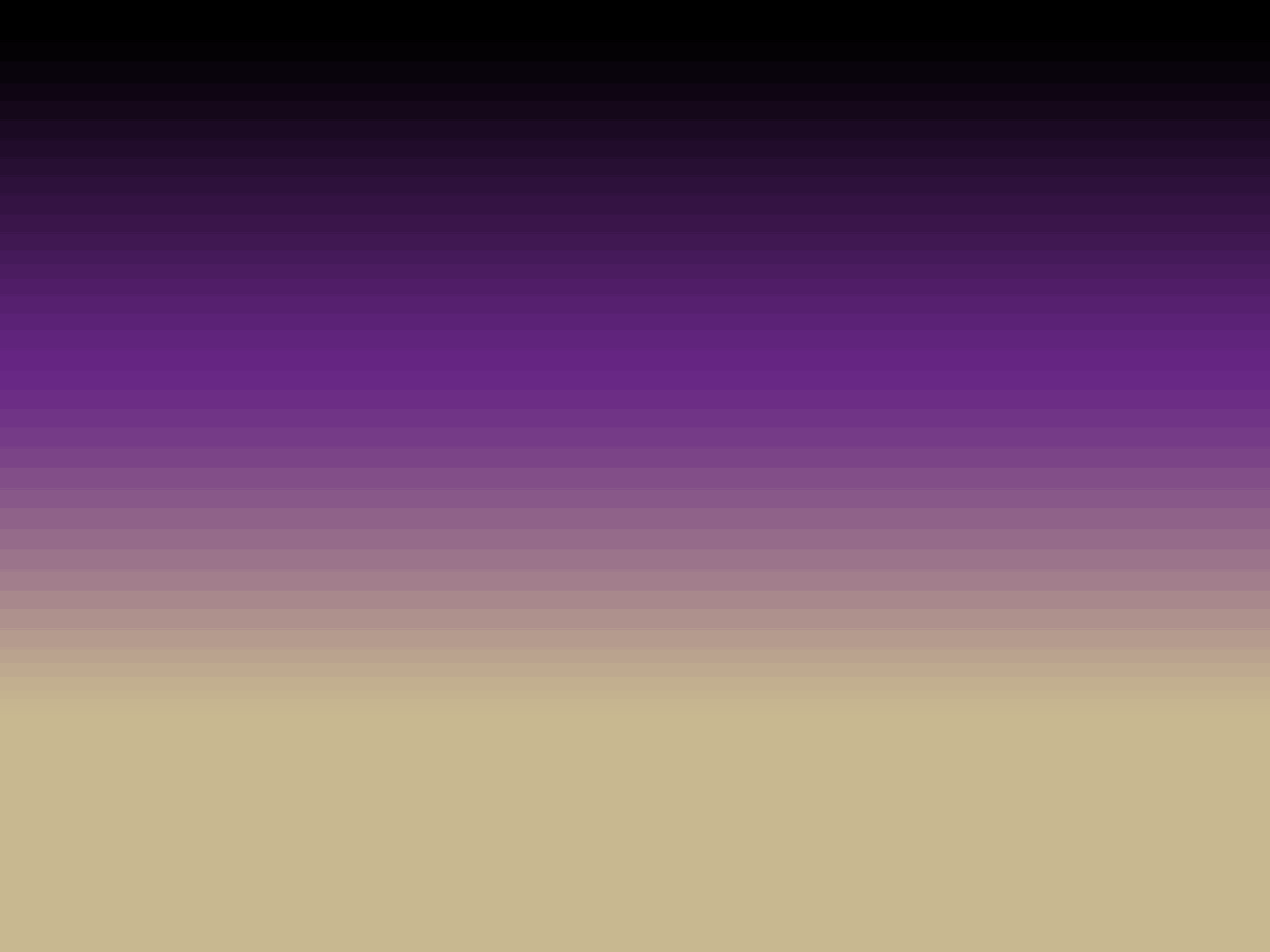 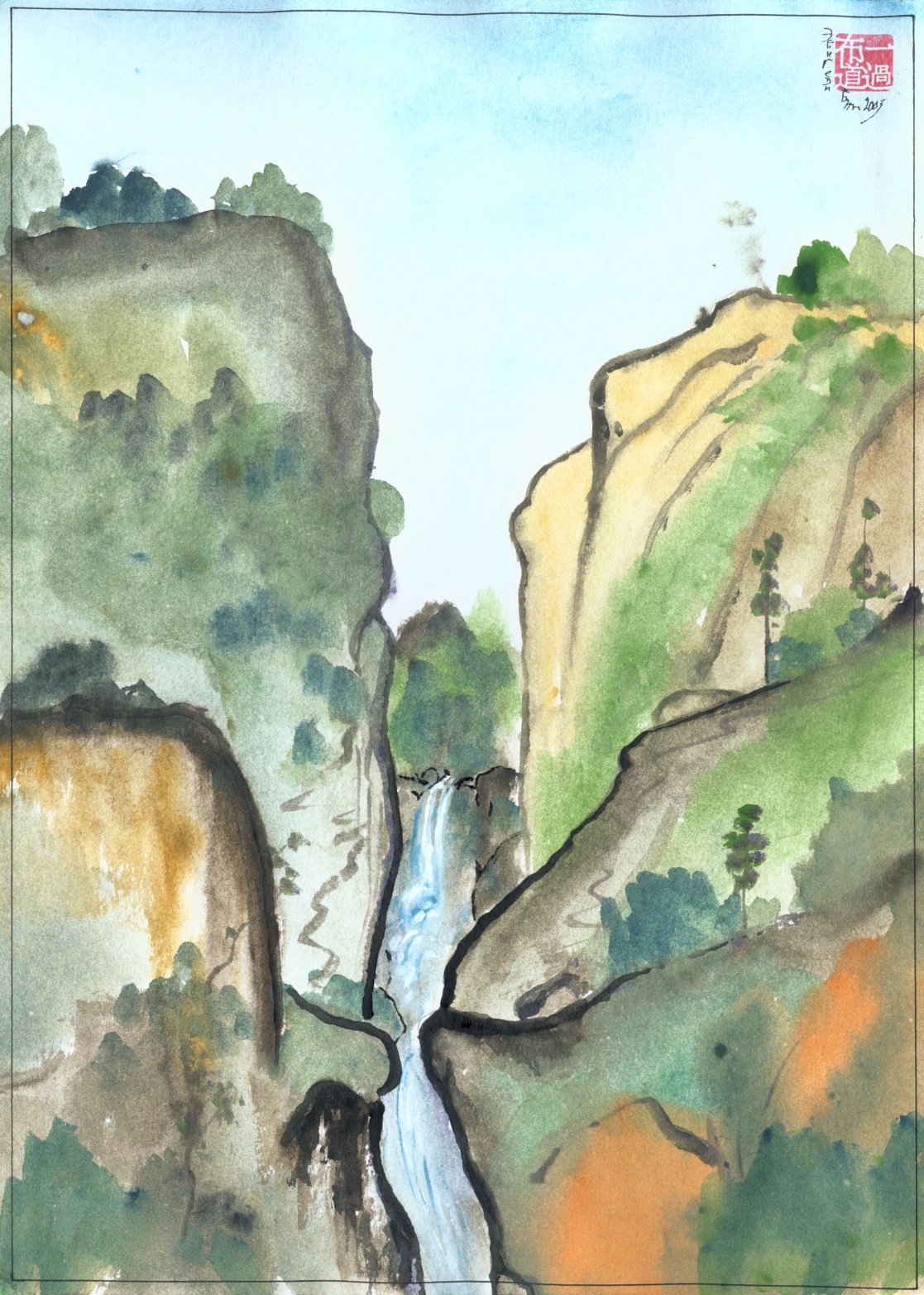 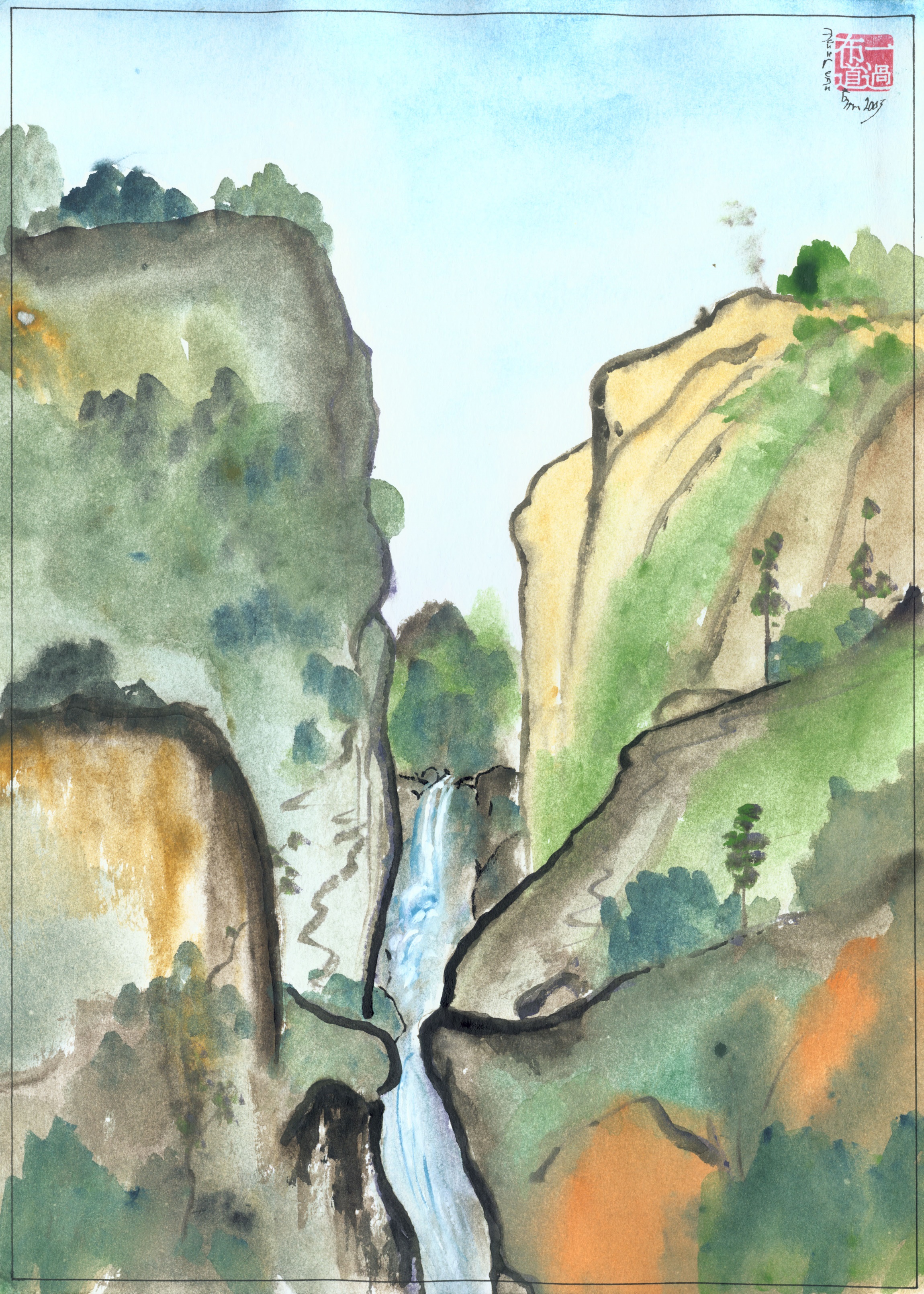 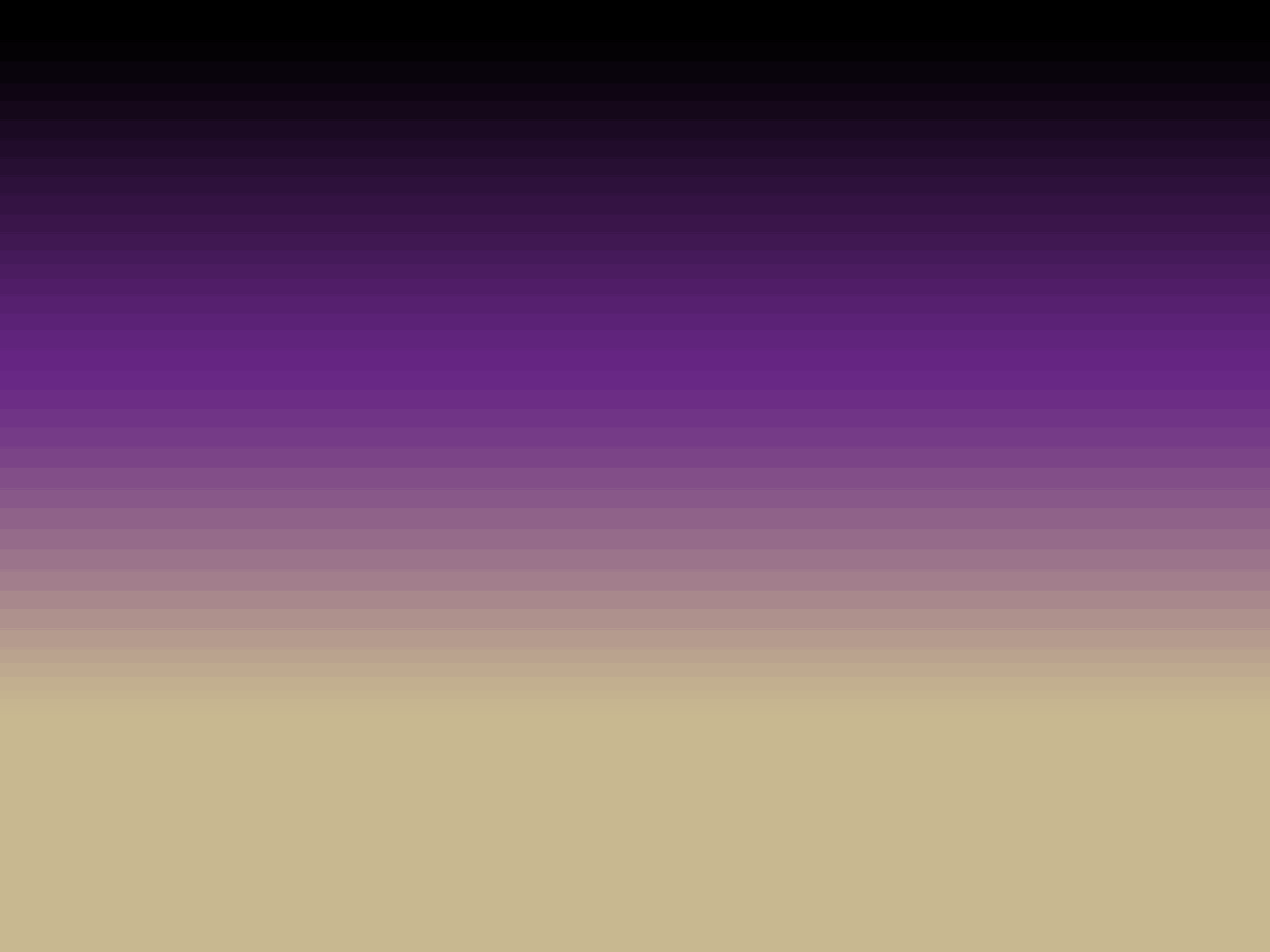 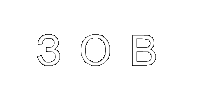 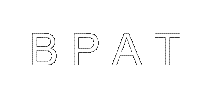 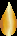 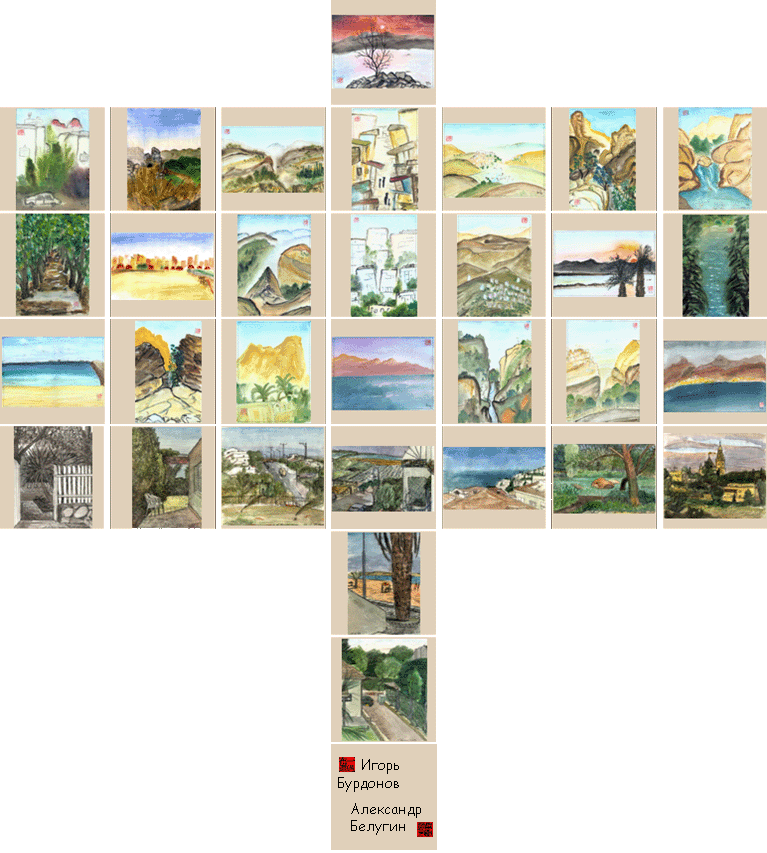 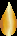 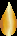 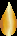 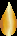 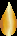 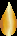 Тело излечит водаМёртвого моря,Душу – песок пустыни
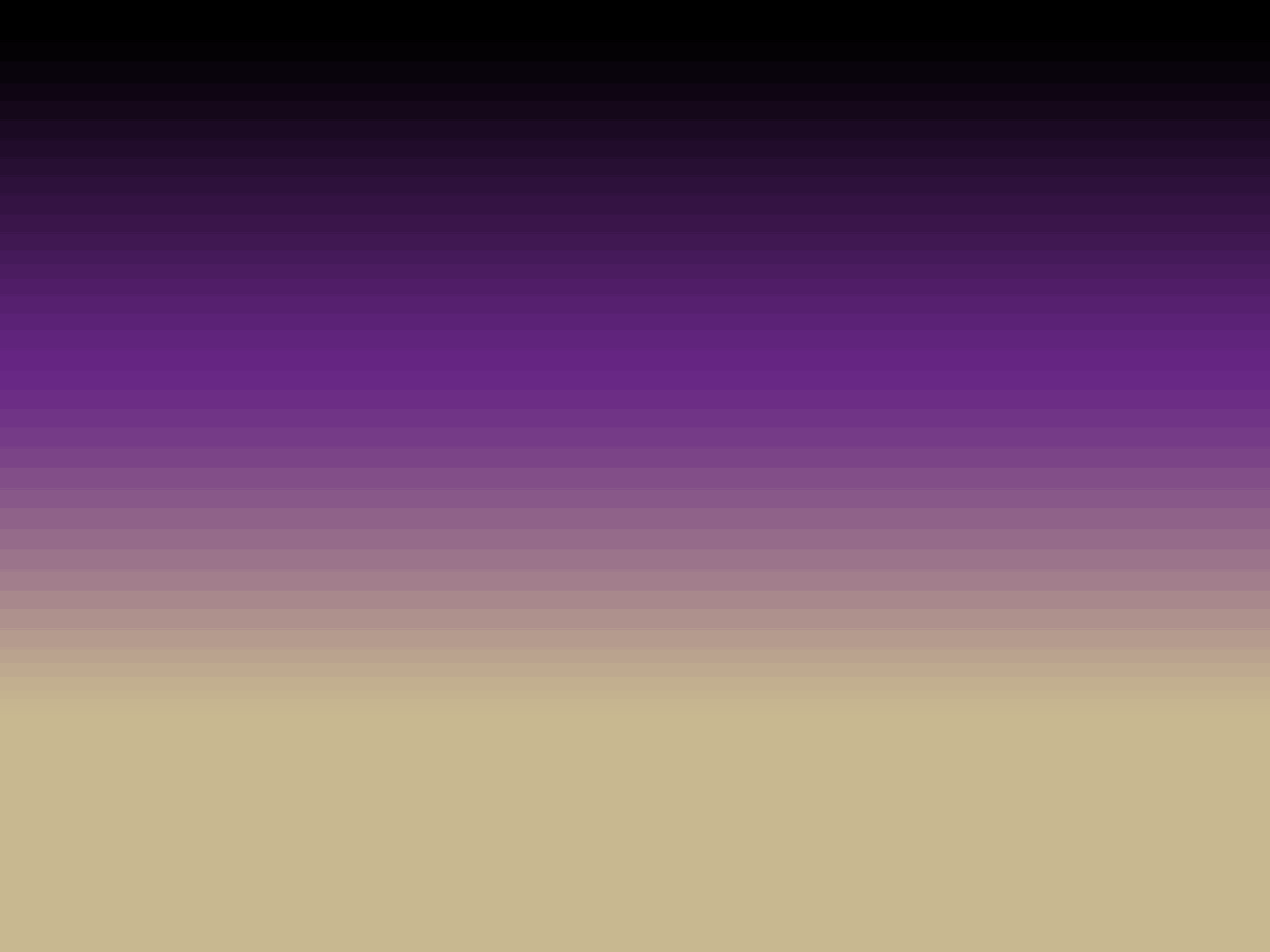 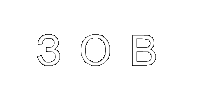 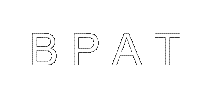 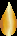 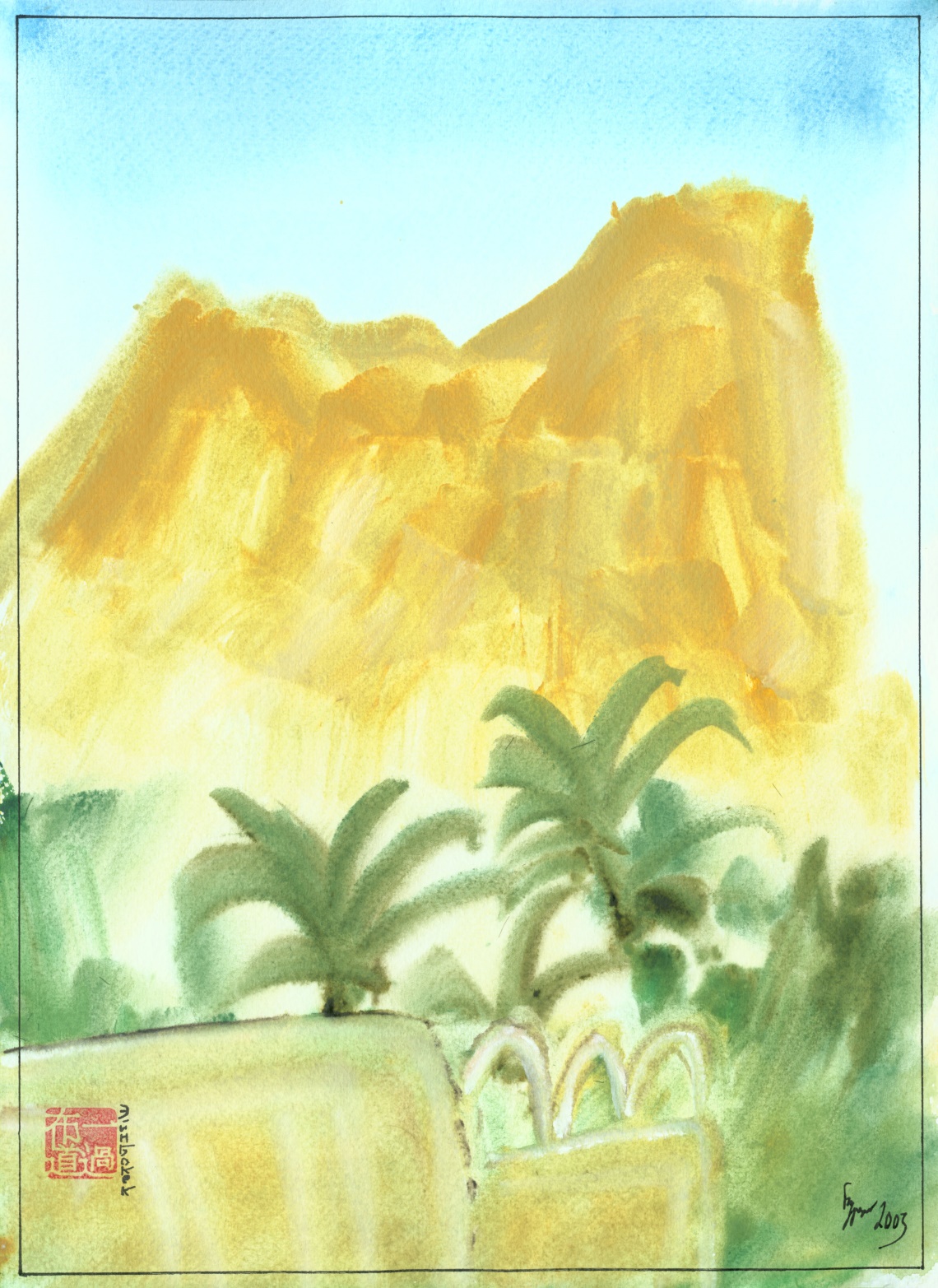 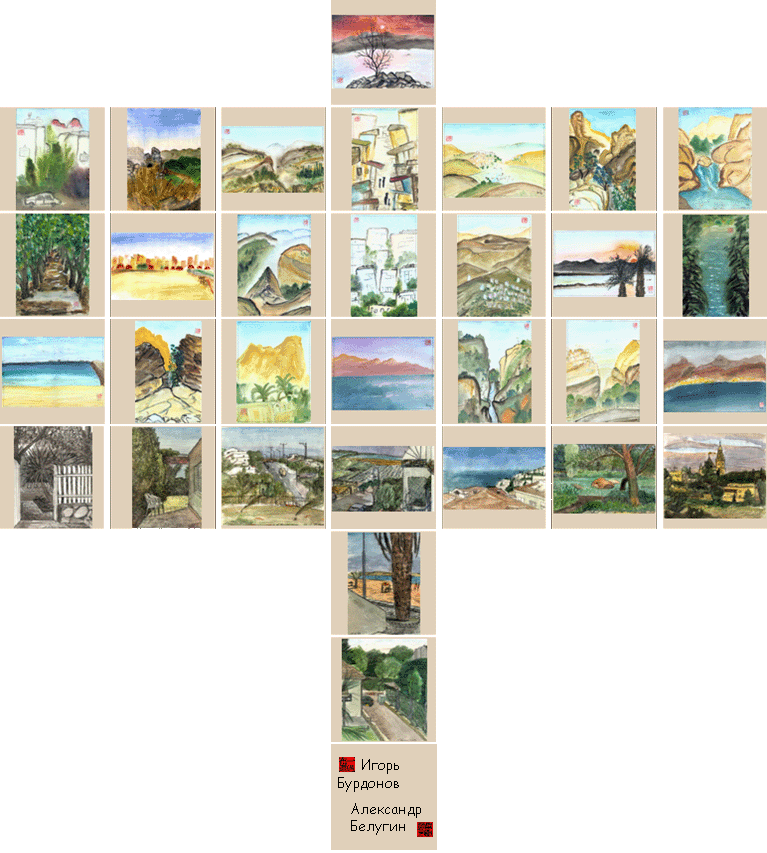 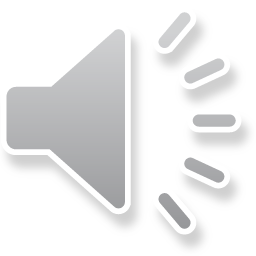 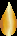 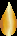 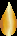 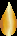 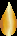 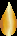 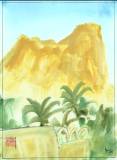 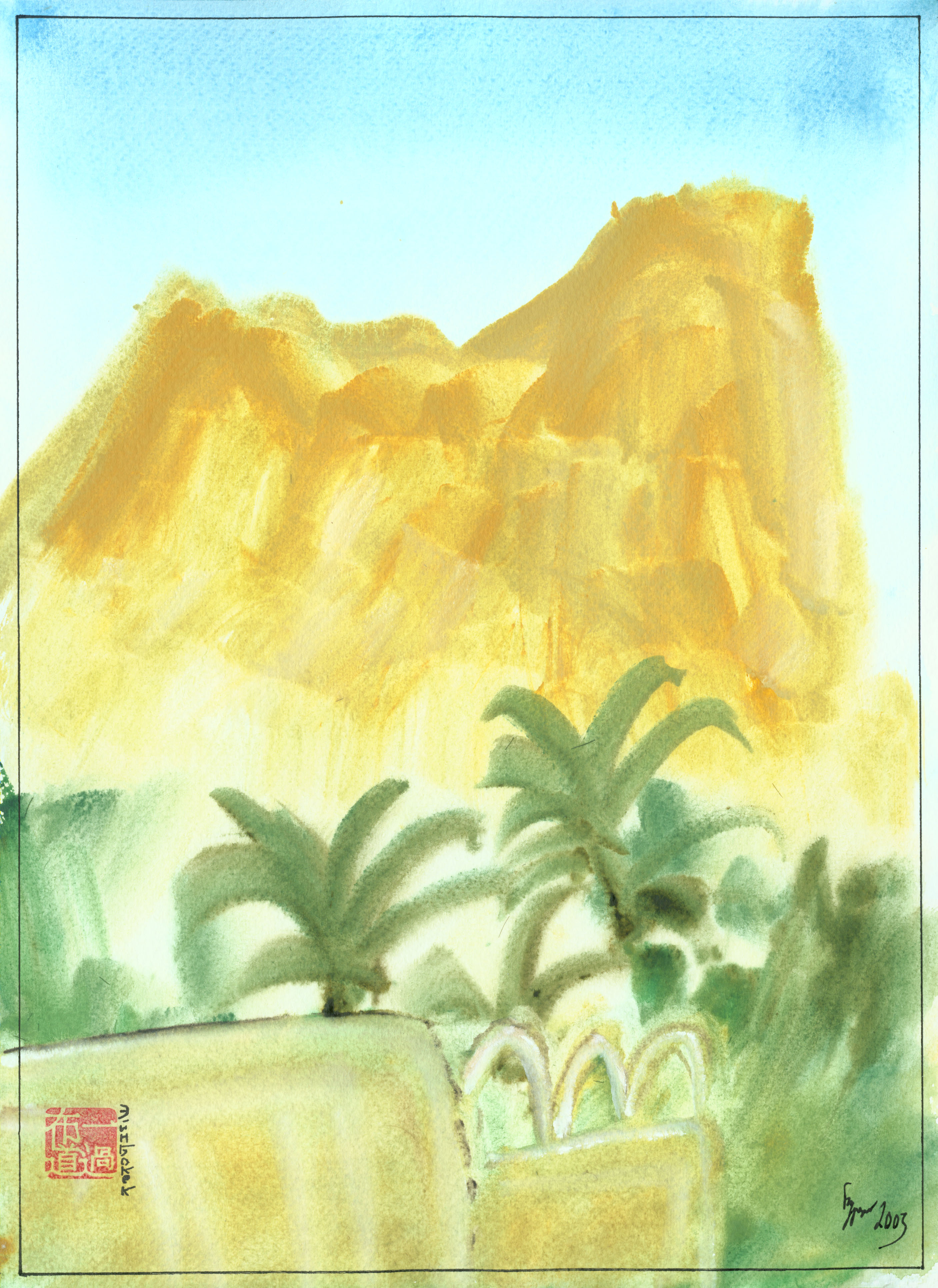 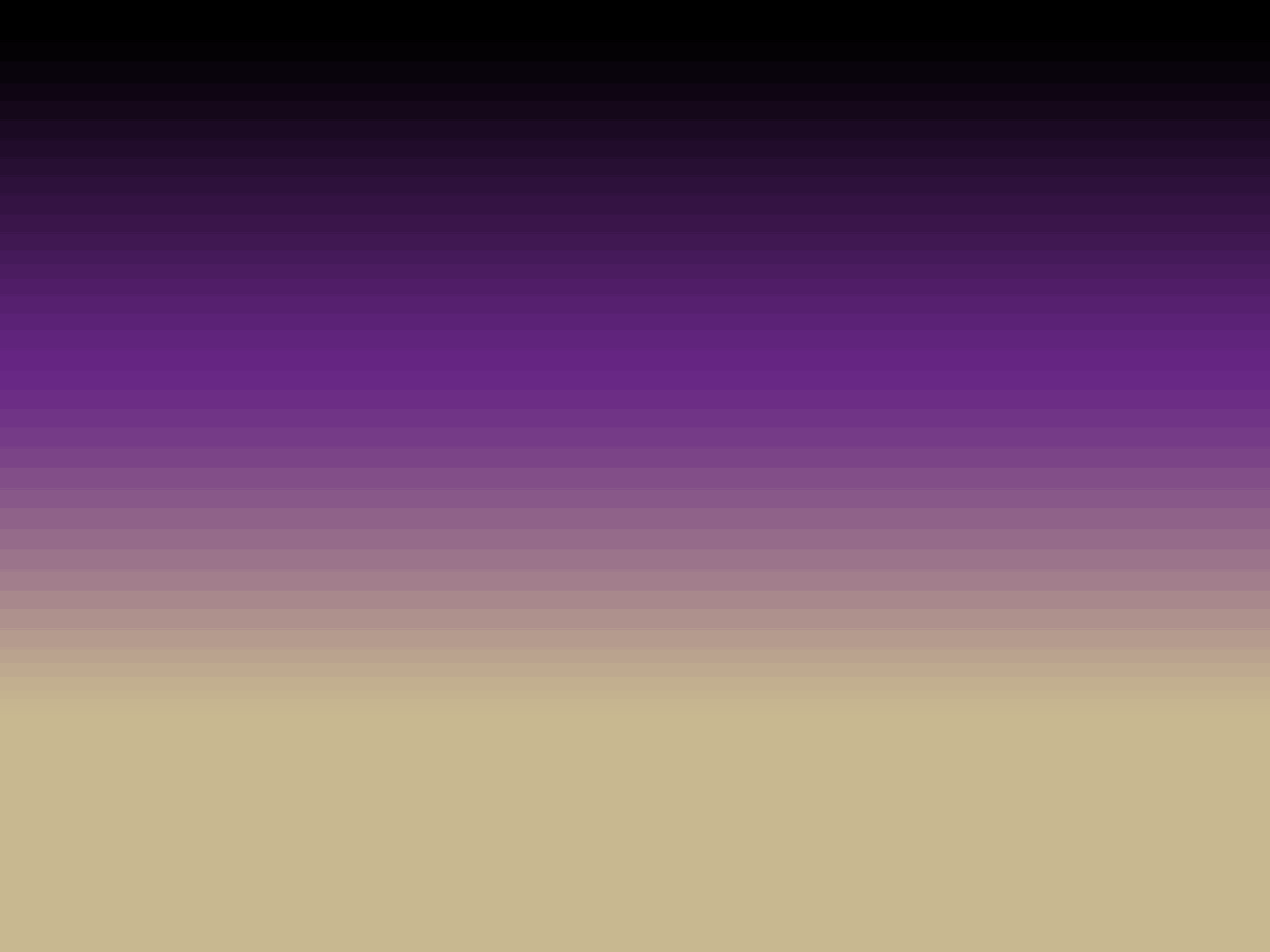 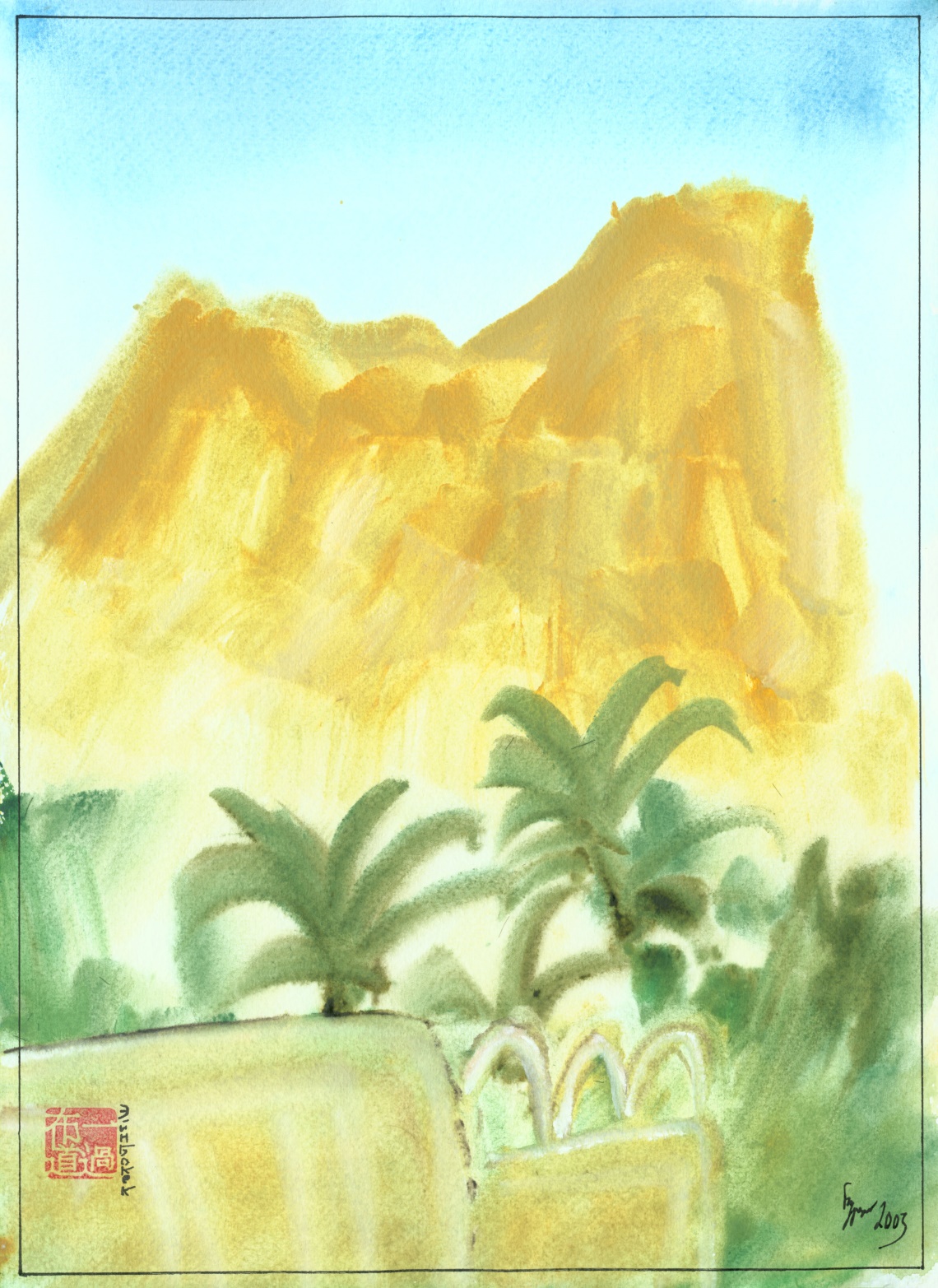 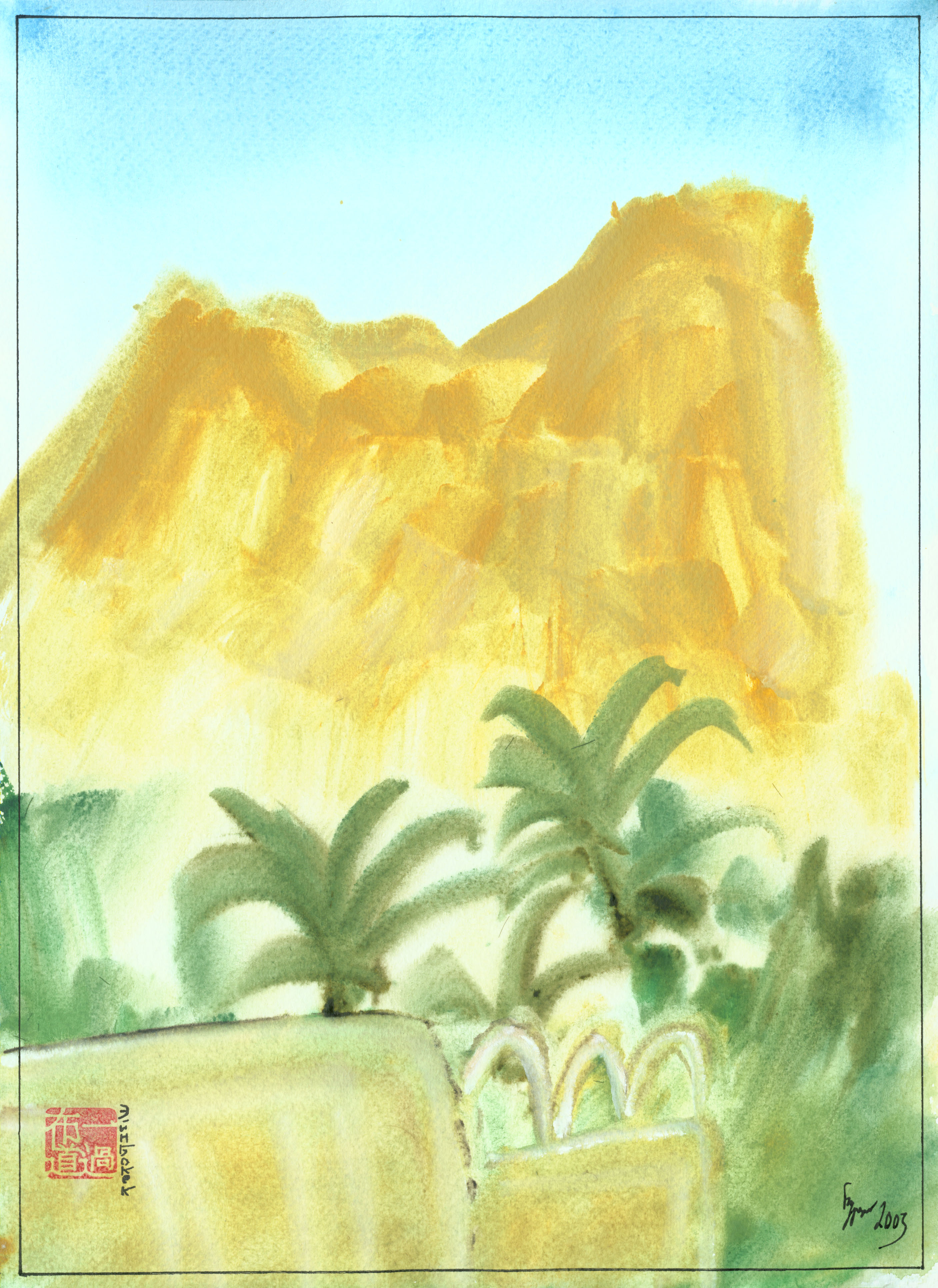 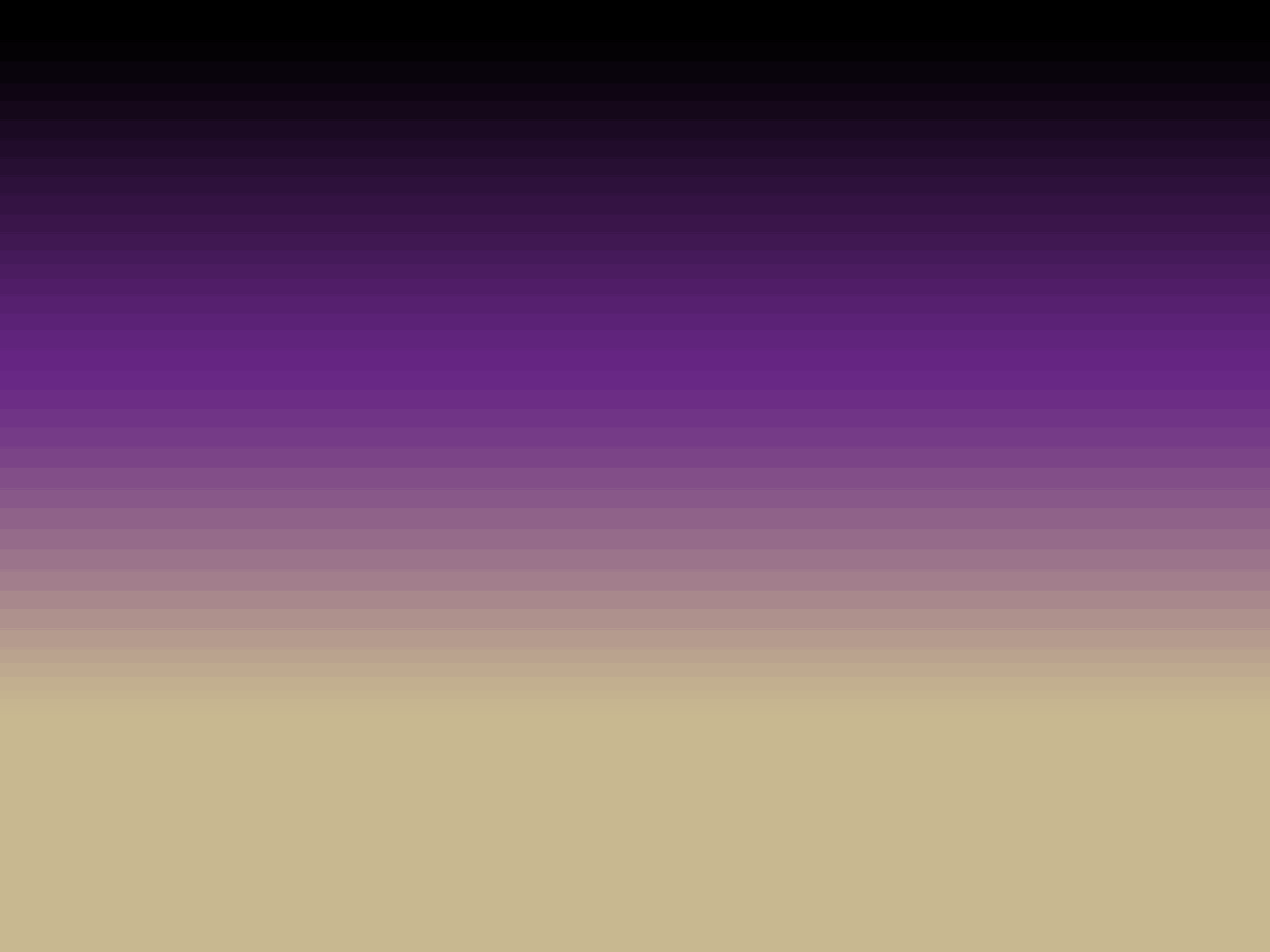 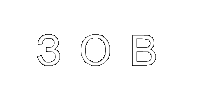 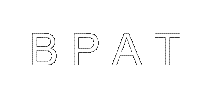 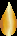 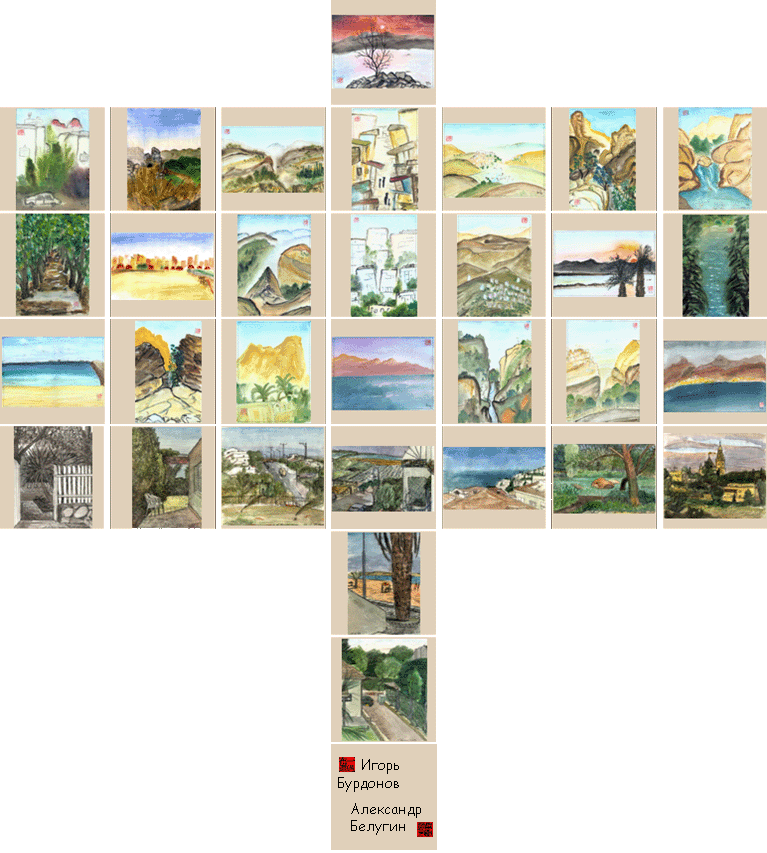 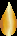 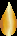 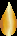 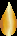 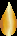 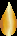 Что видишь, жена Лота?Мёртвые камни.Нынешний мир не видим.
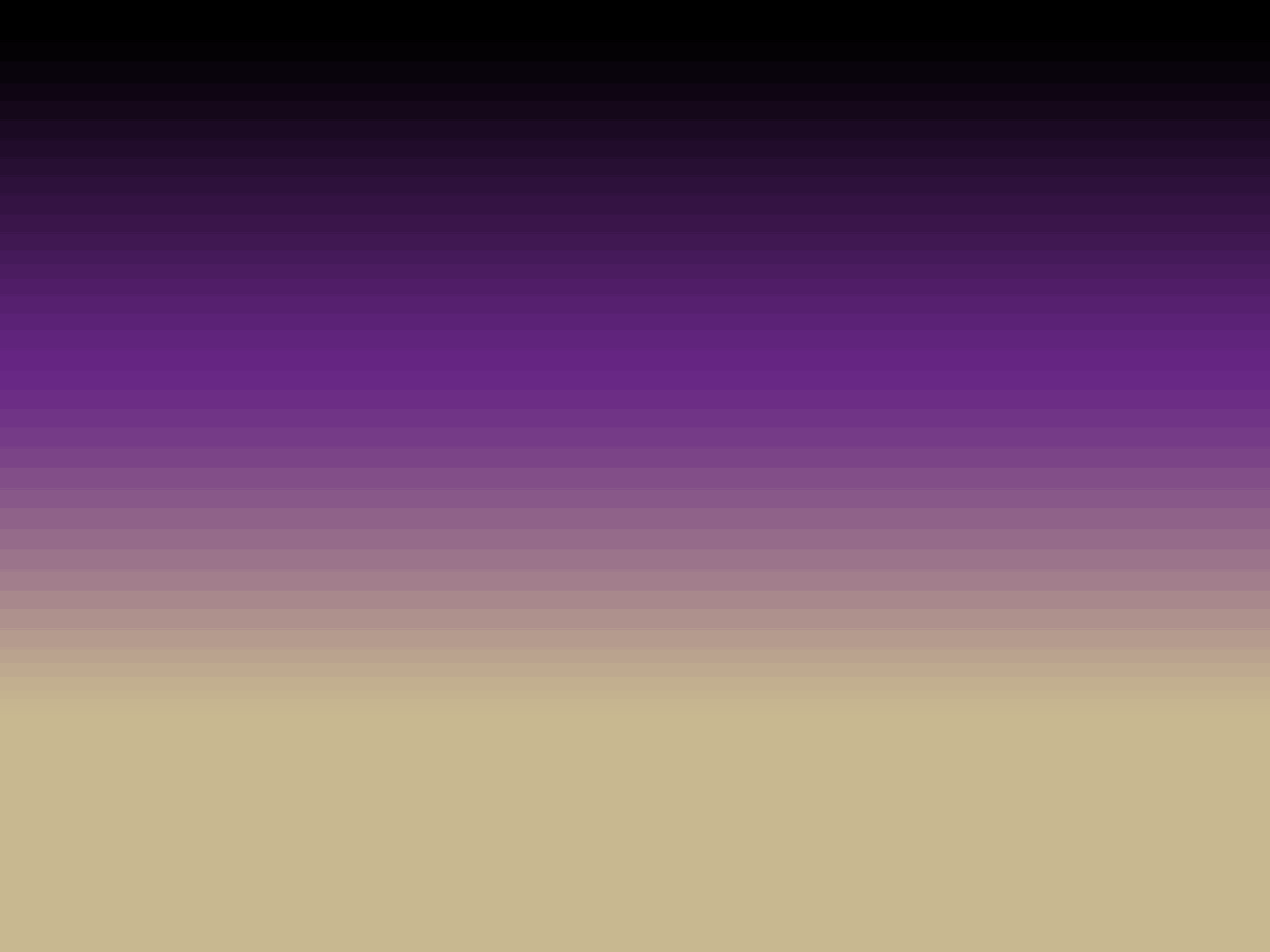 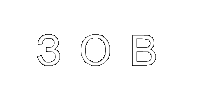 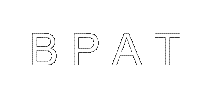 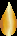 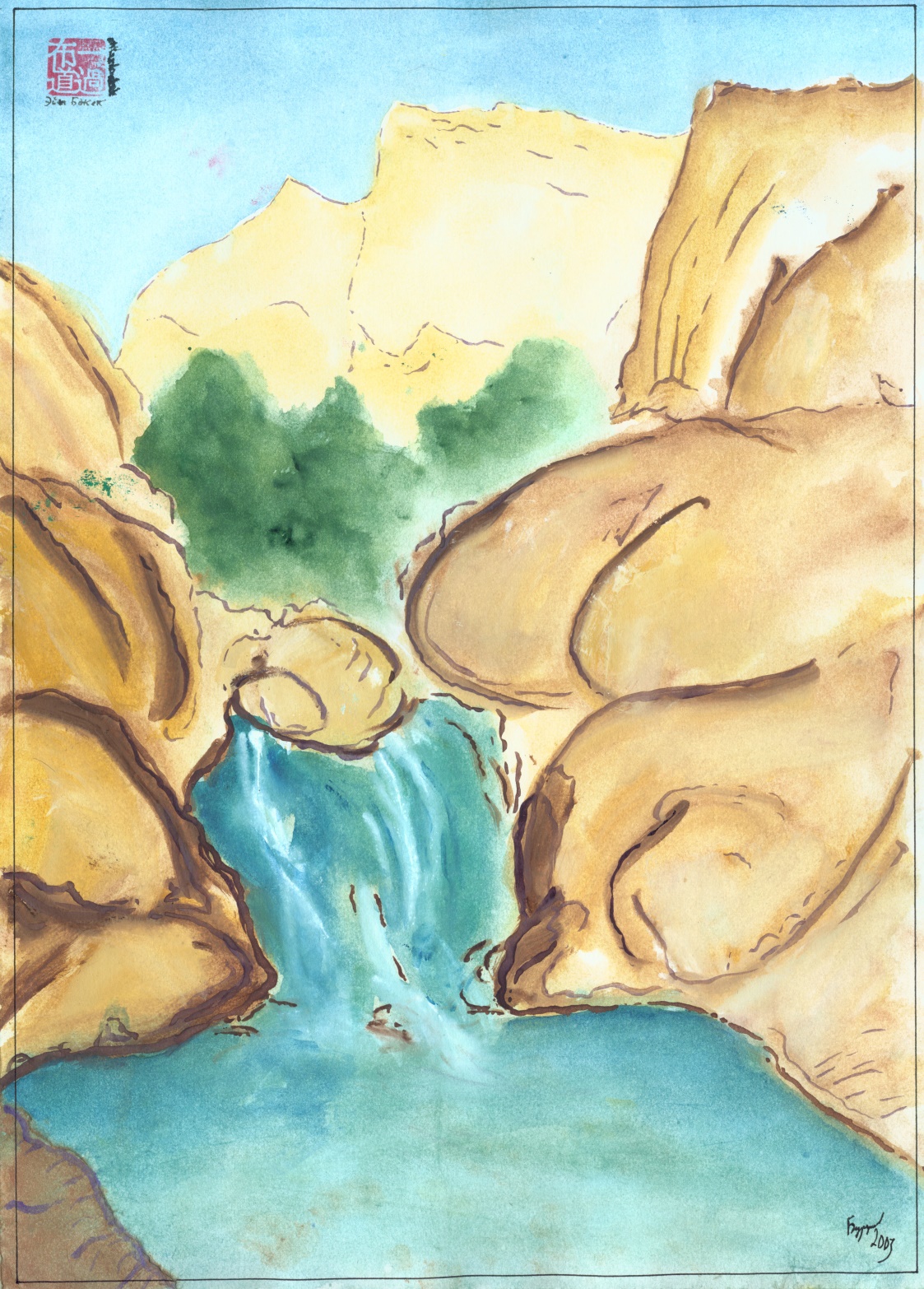 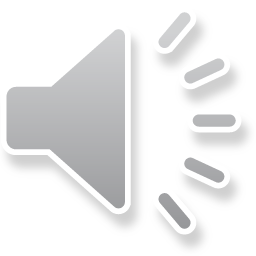 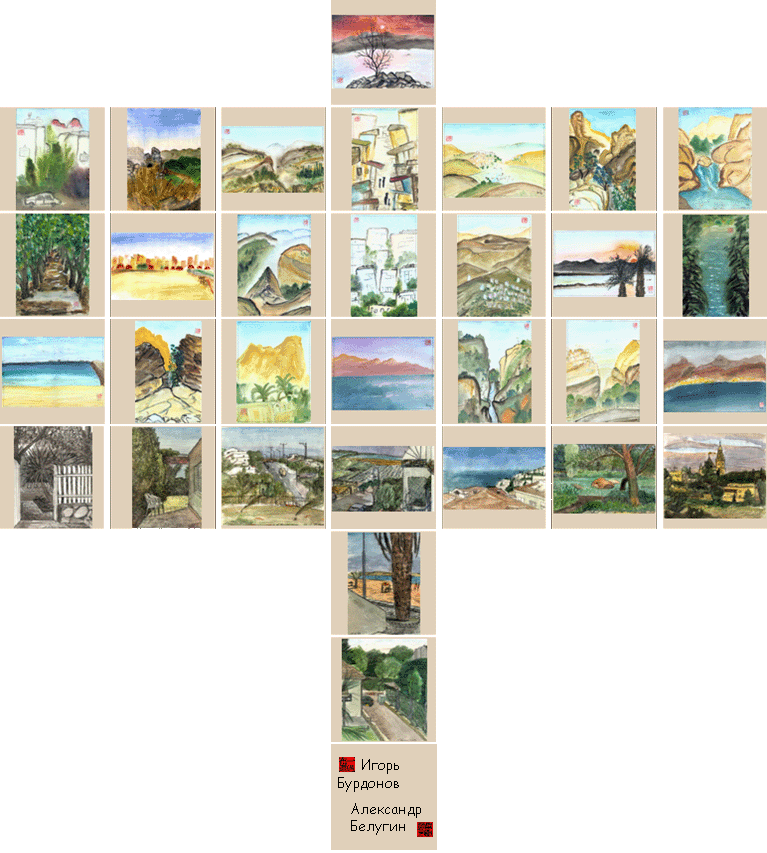 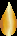 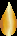 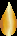 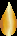 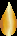 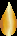 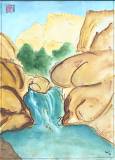 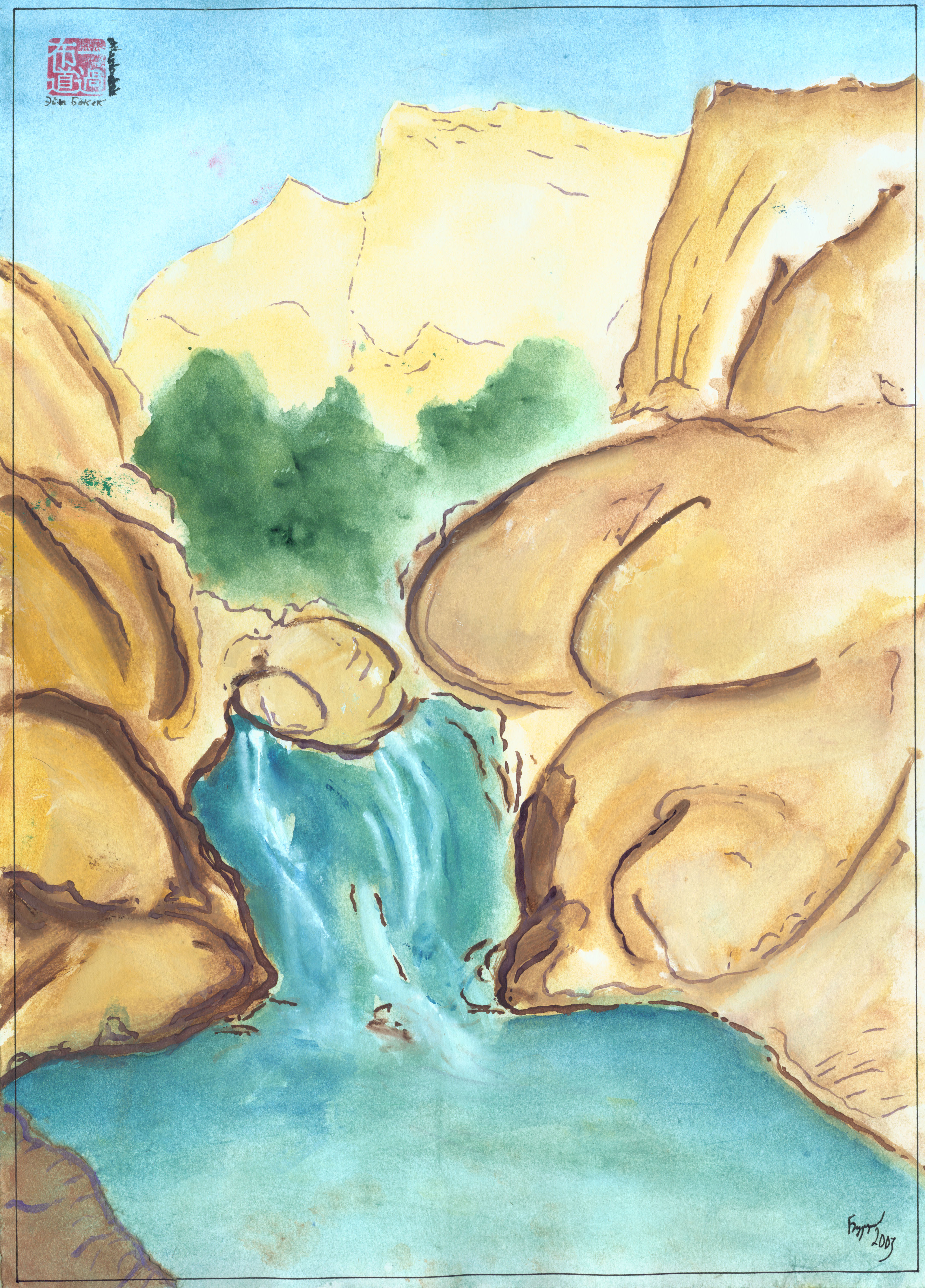 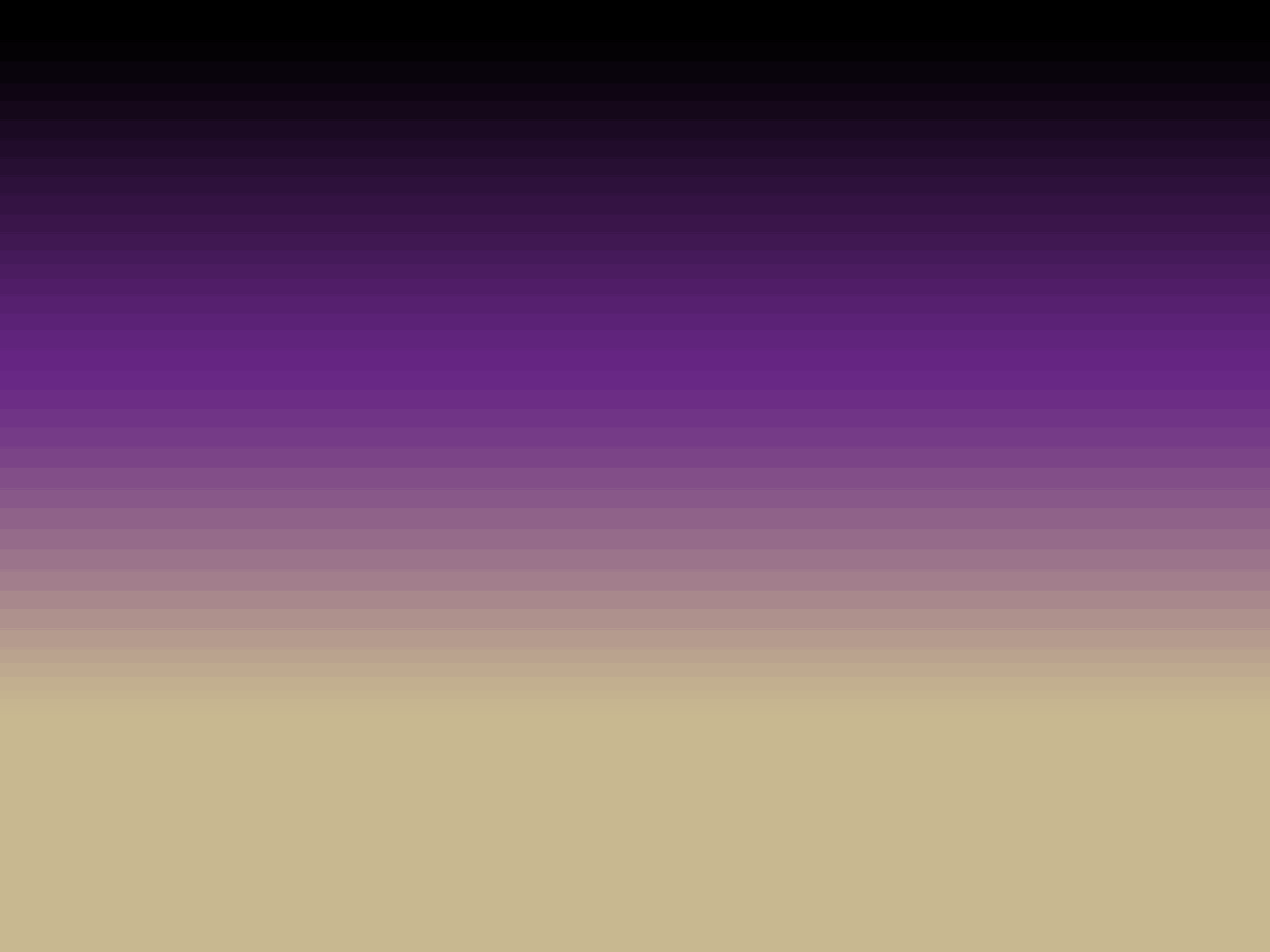 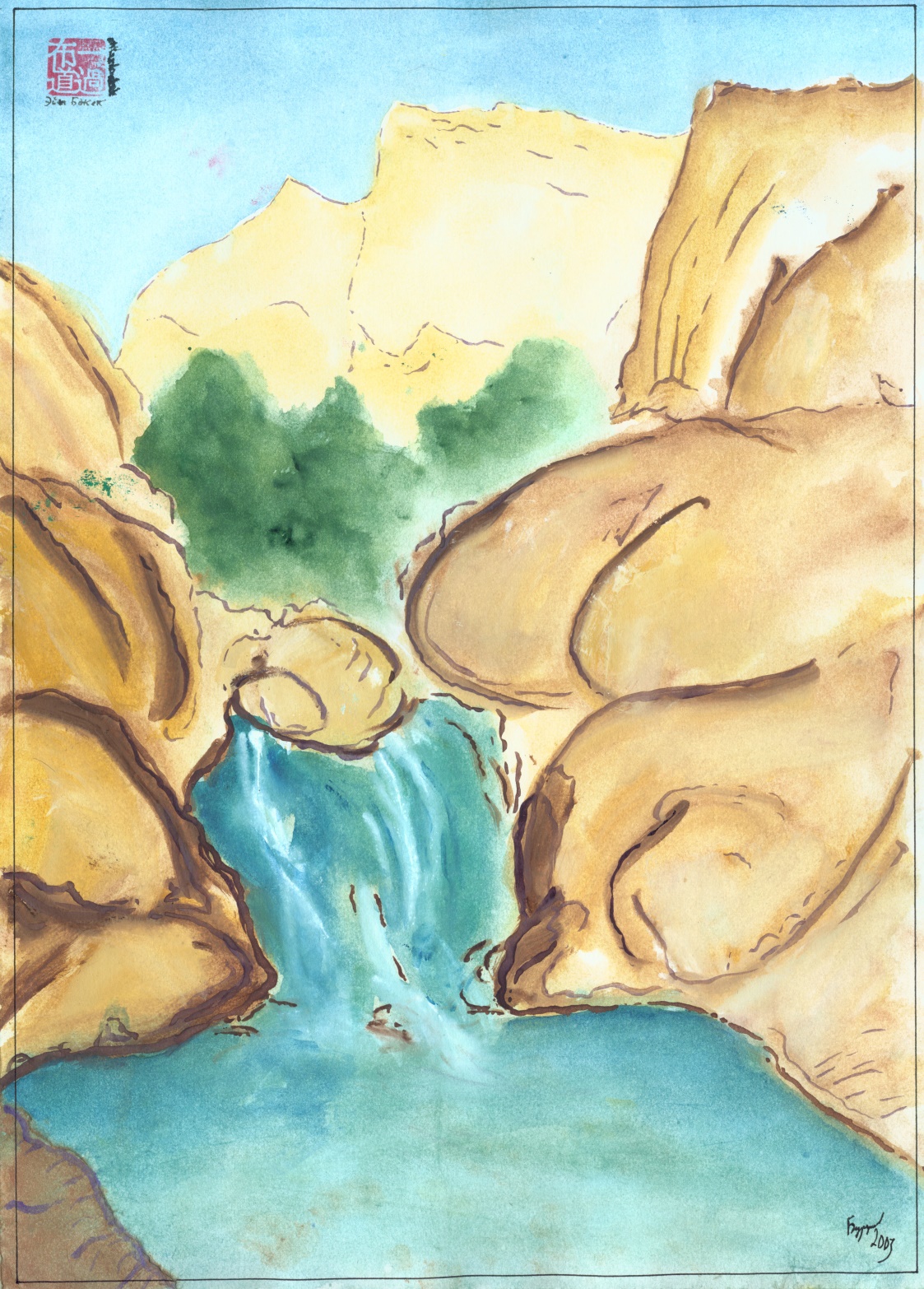 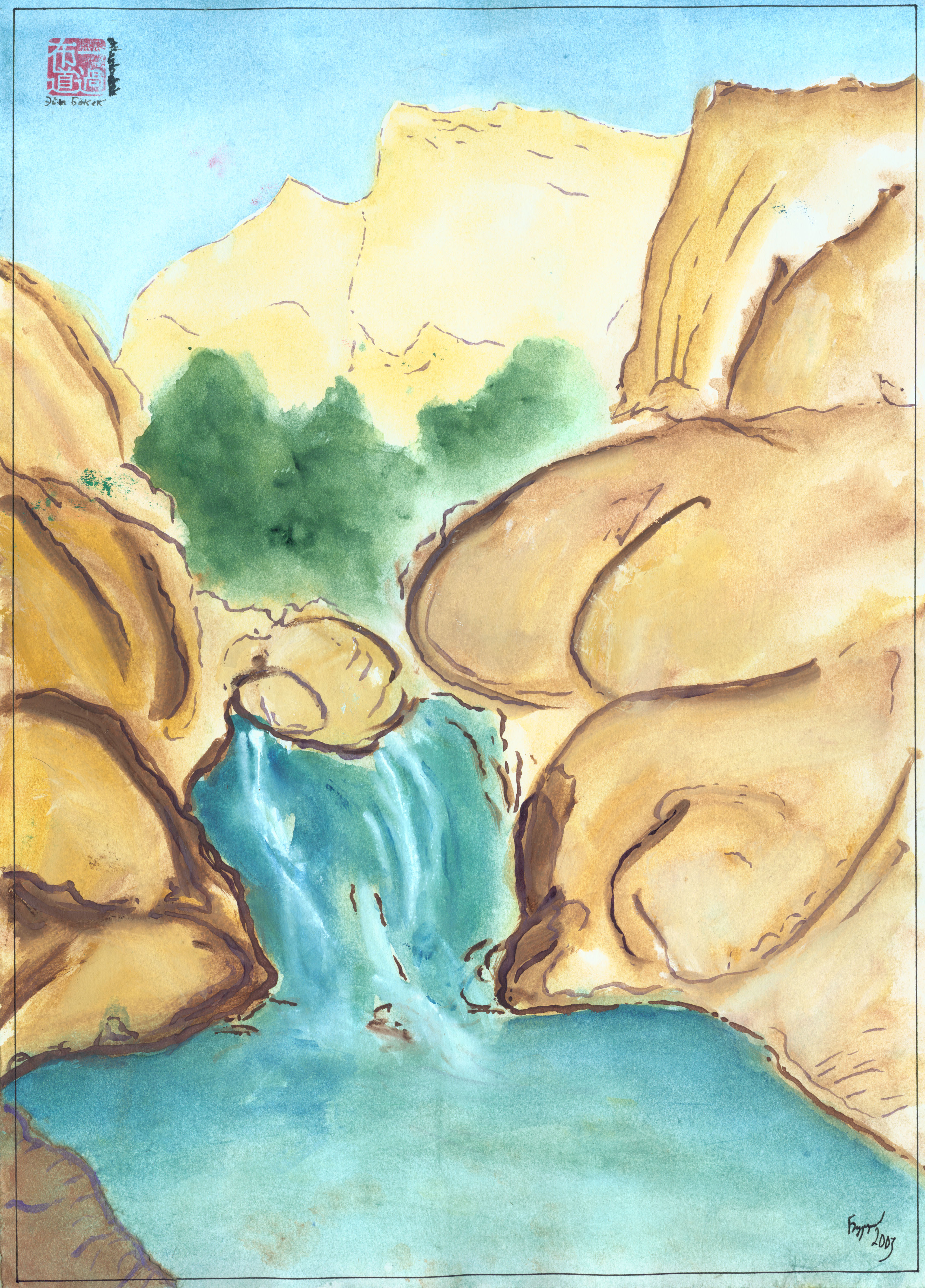 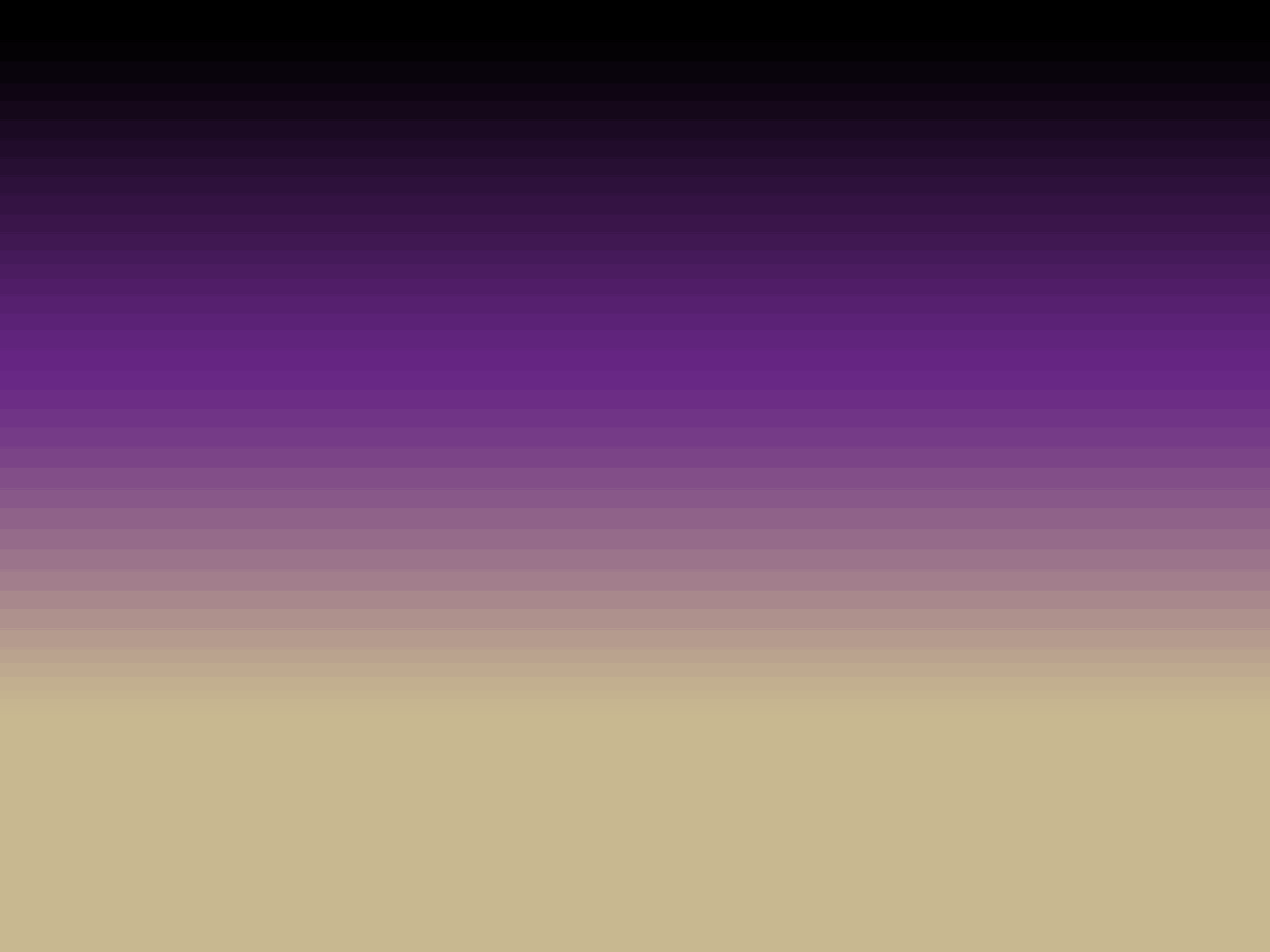 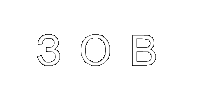 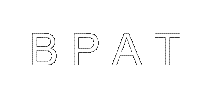 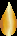 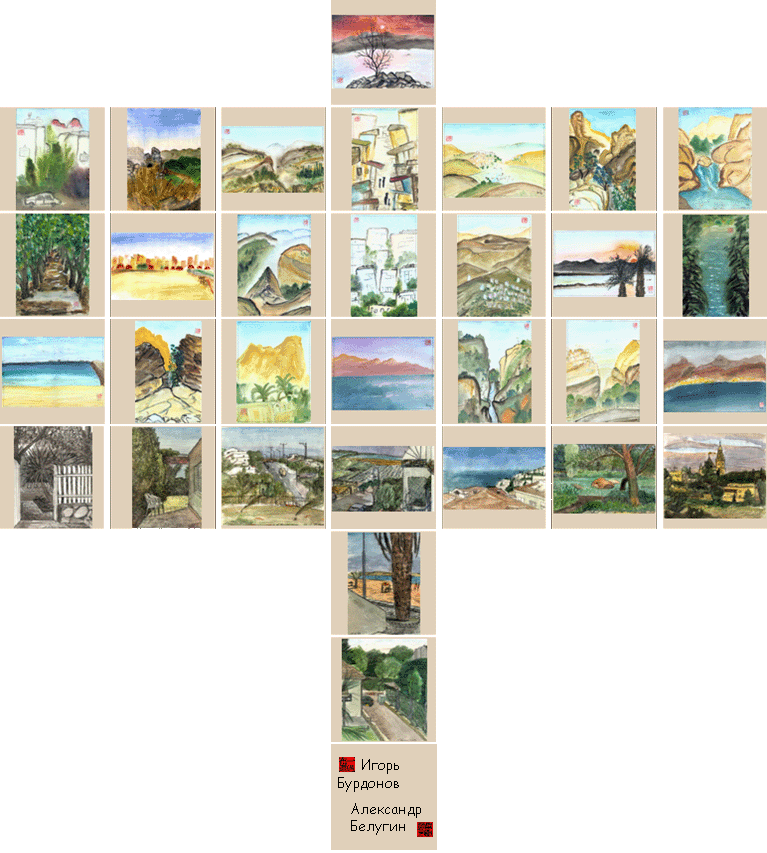 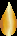 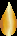 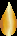 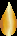 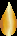 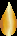 Спросишь – в ответ пропоютВсё ту же песнюСтолпы Соломоновы
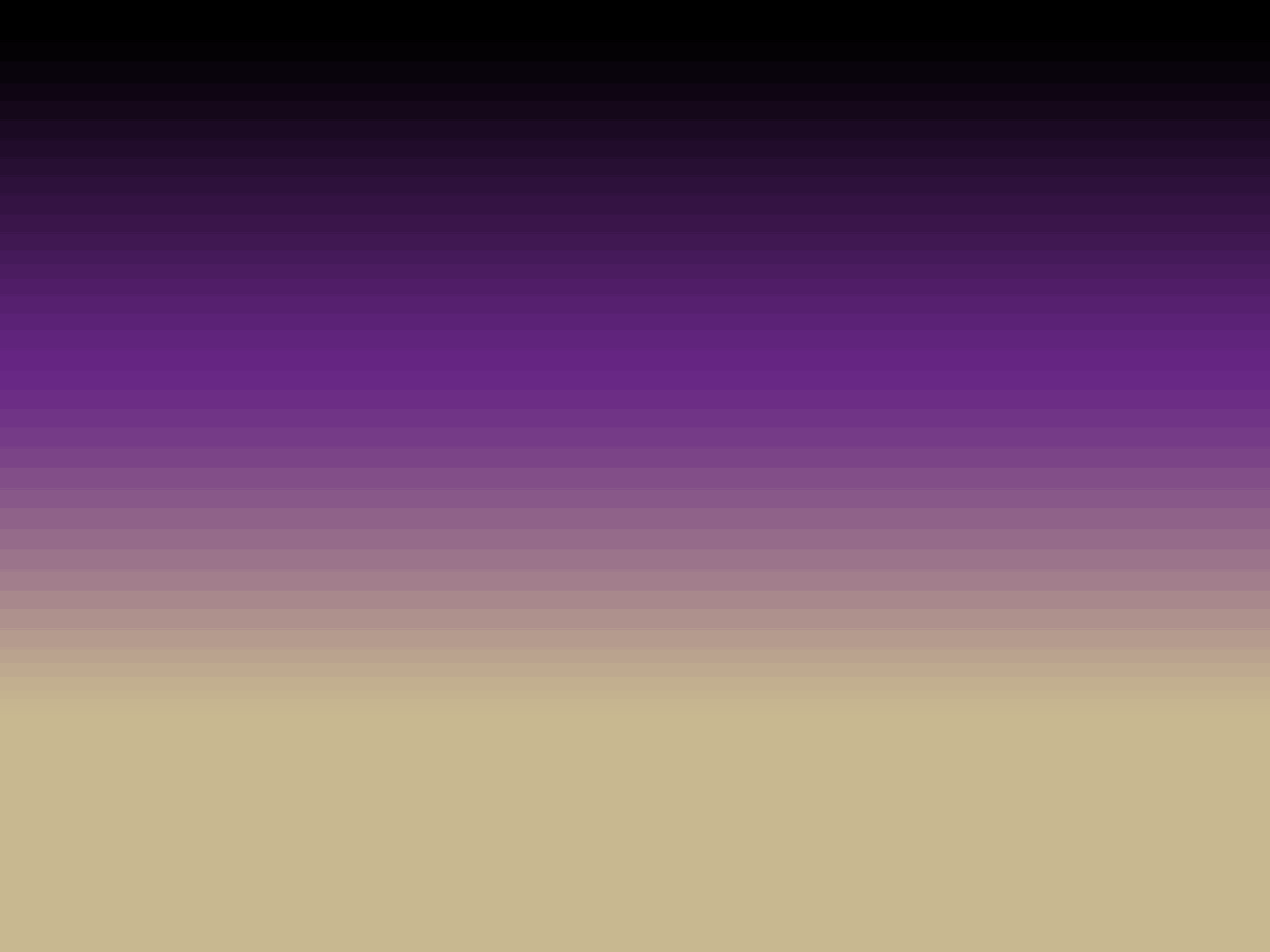 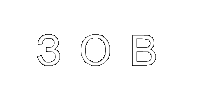 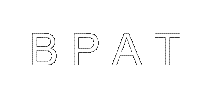 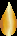 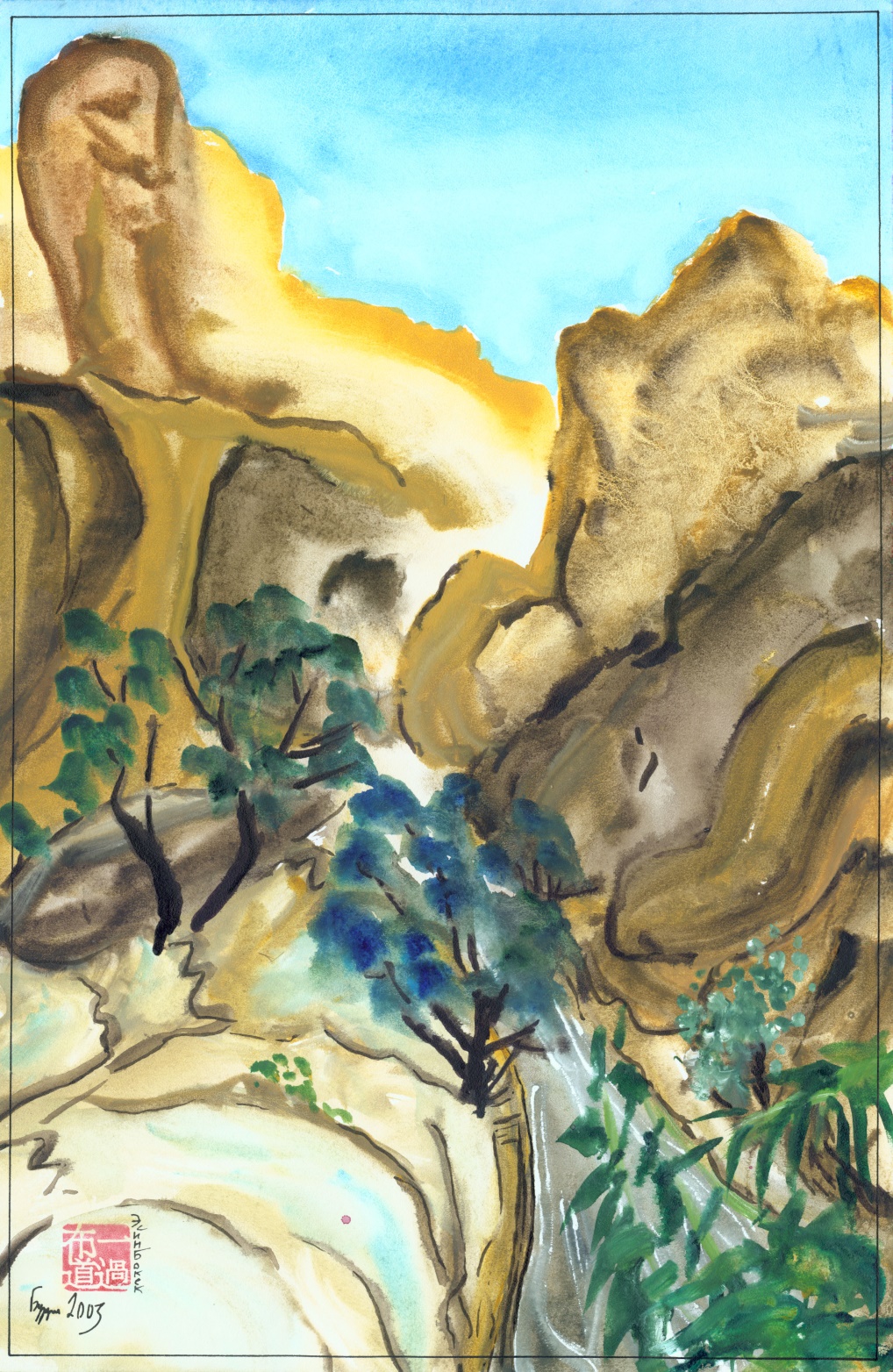 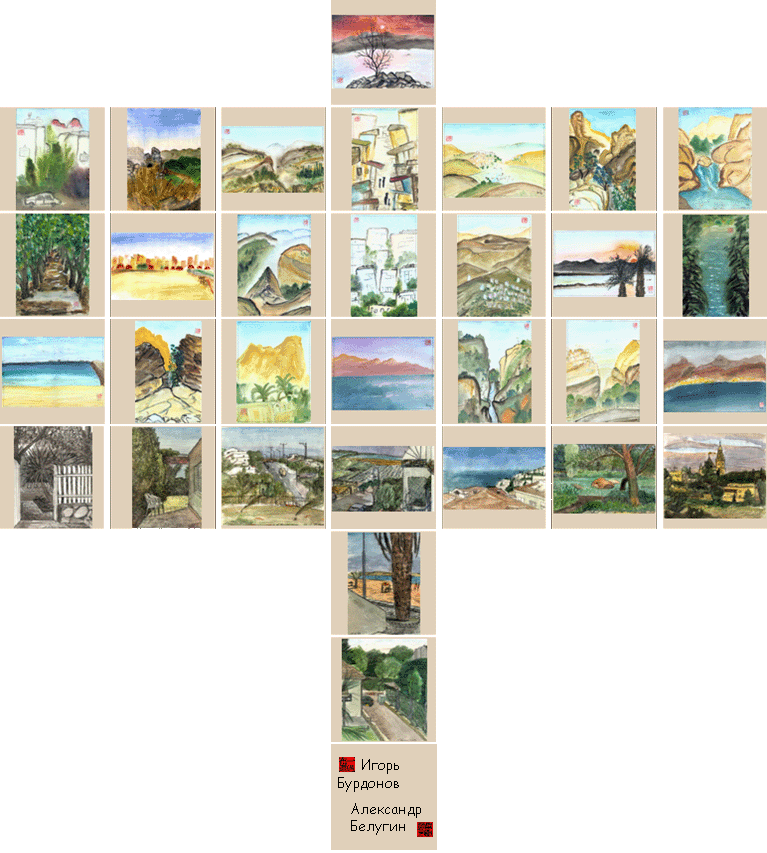 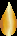 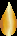 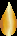 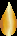 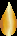 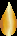 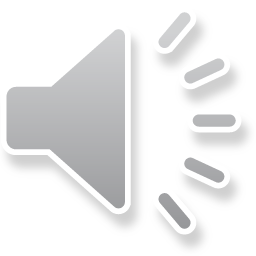 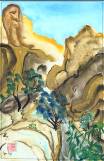 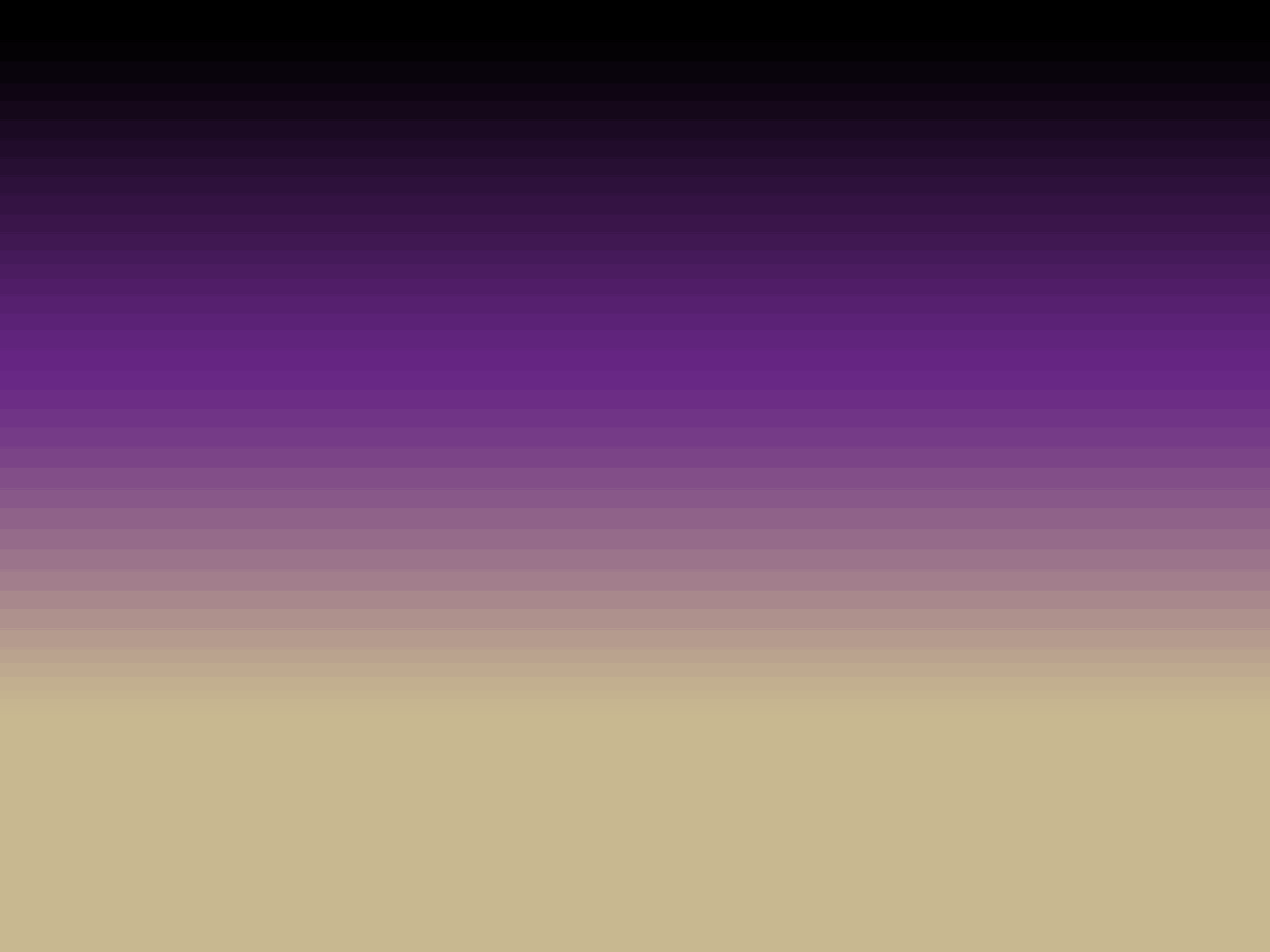 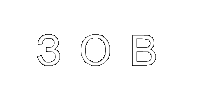 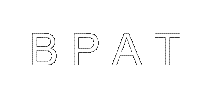 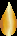 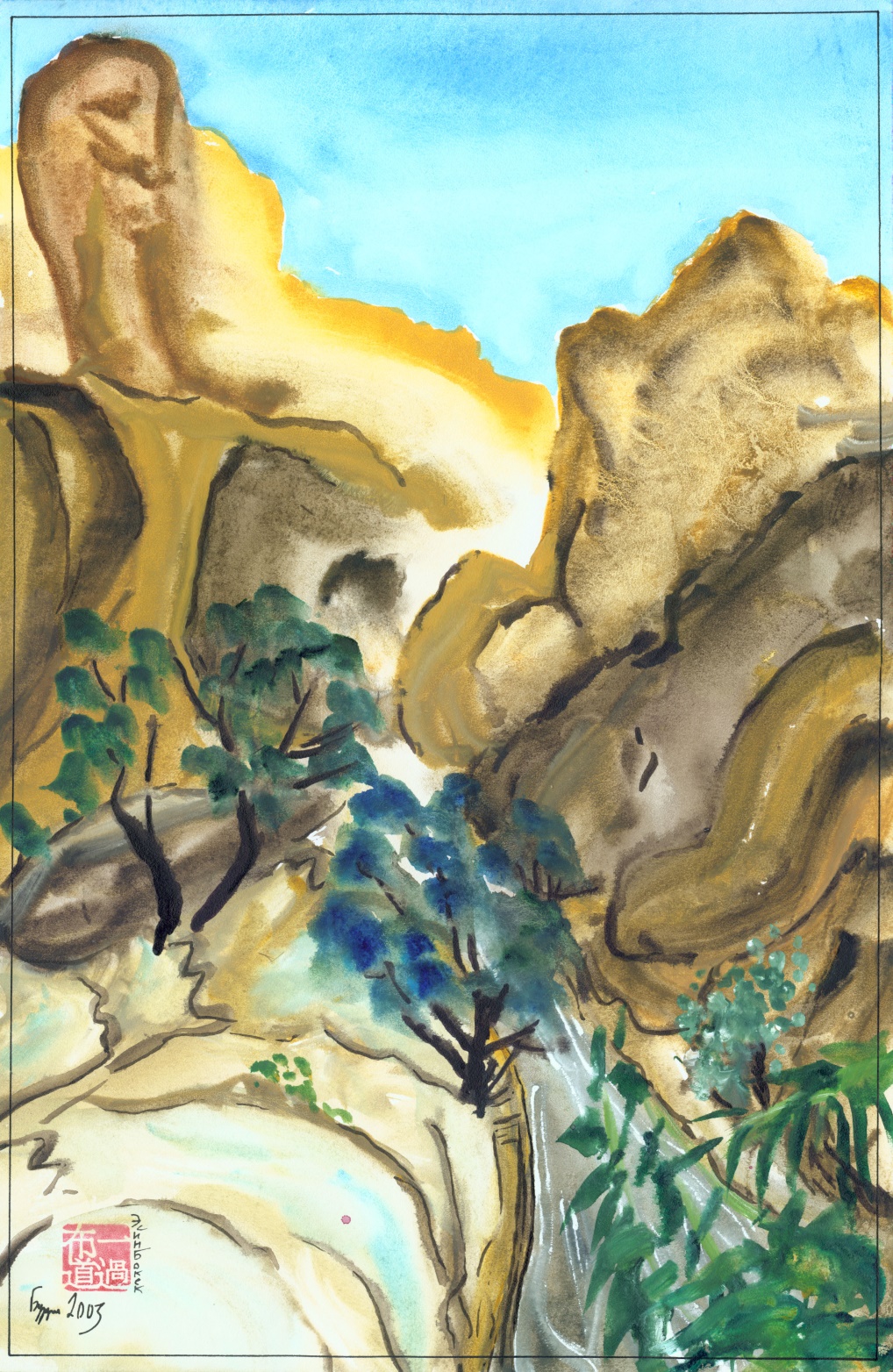 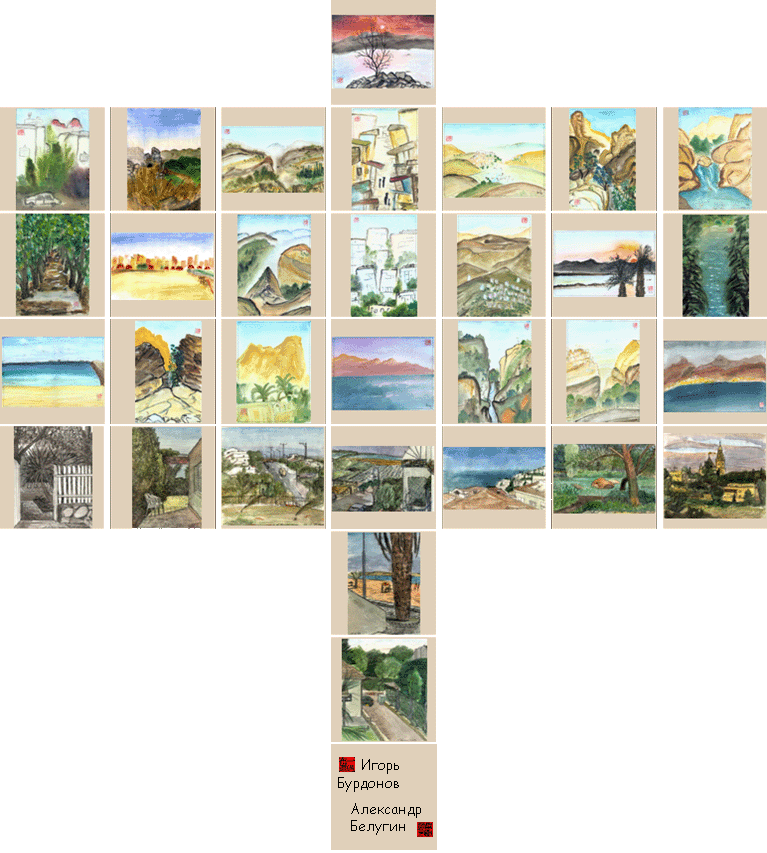 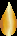 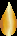 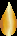 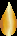 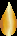 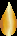 Где вы, горцы пустыни?Одни туристыВ бедуинской палатке
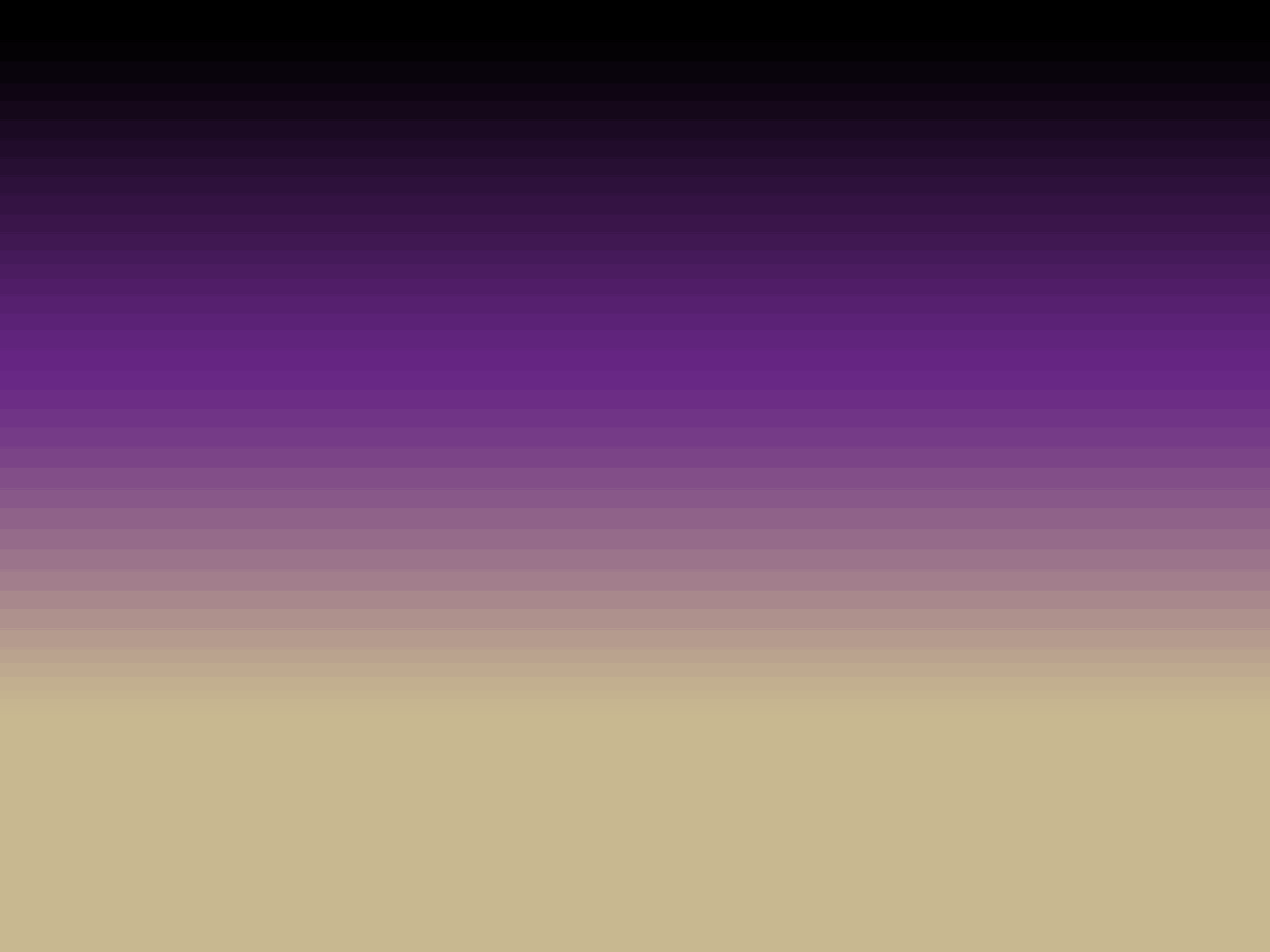 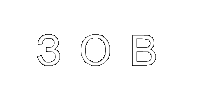 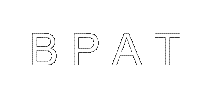 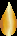 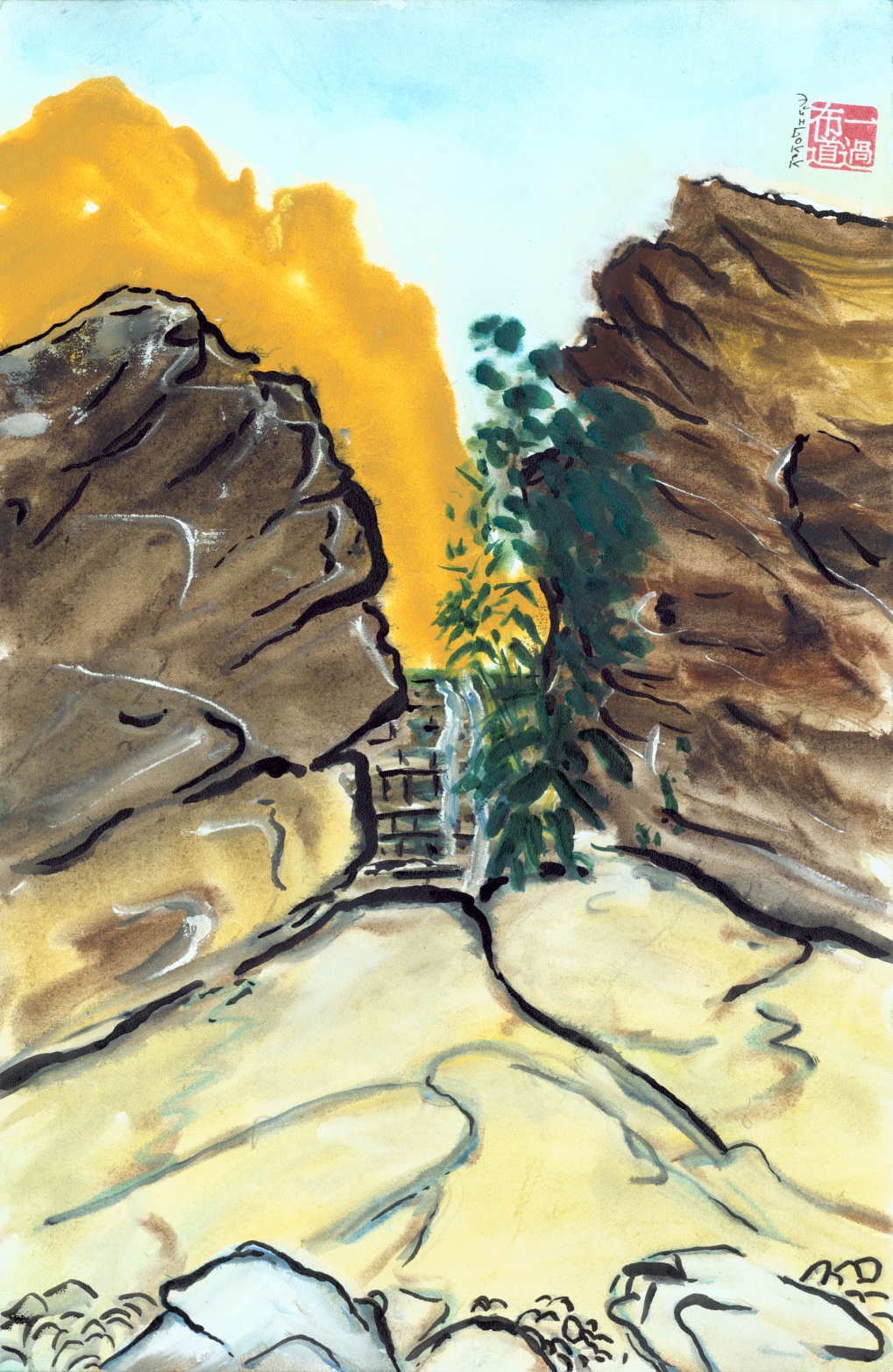 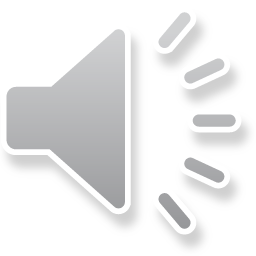 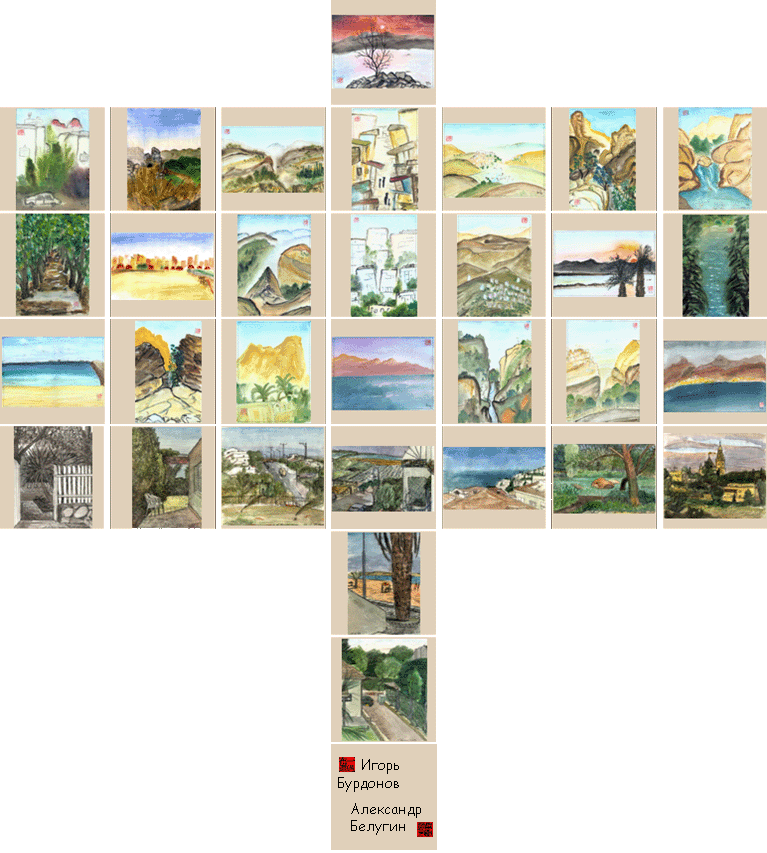 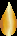 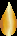 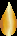 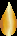 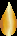 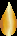 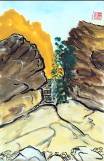 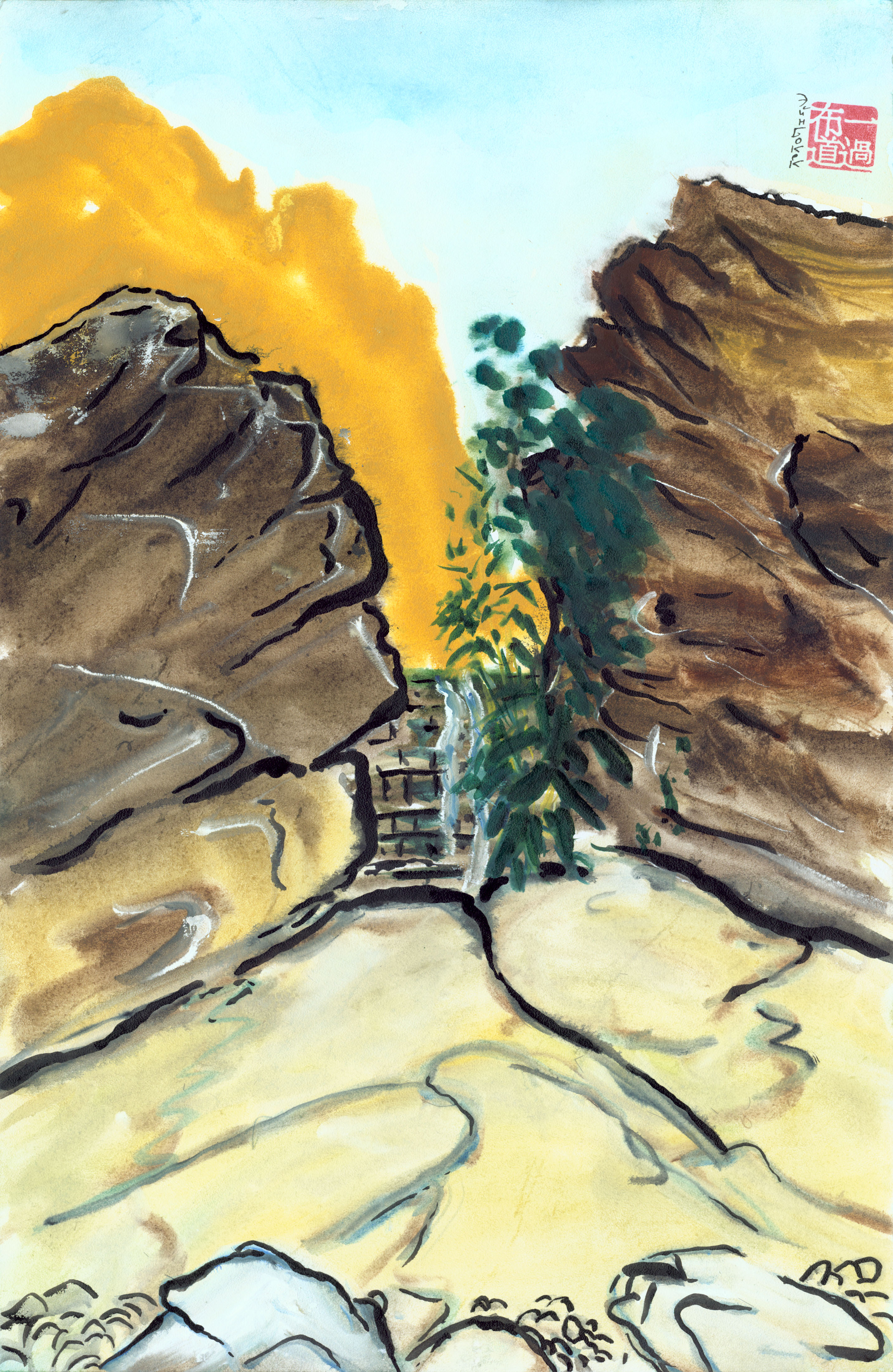 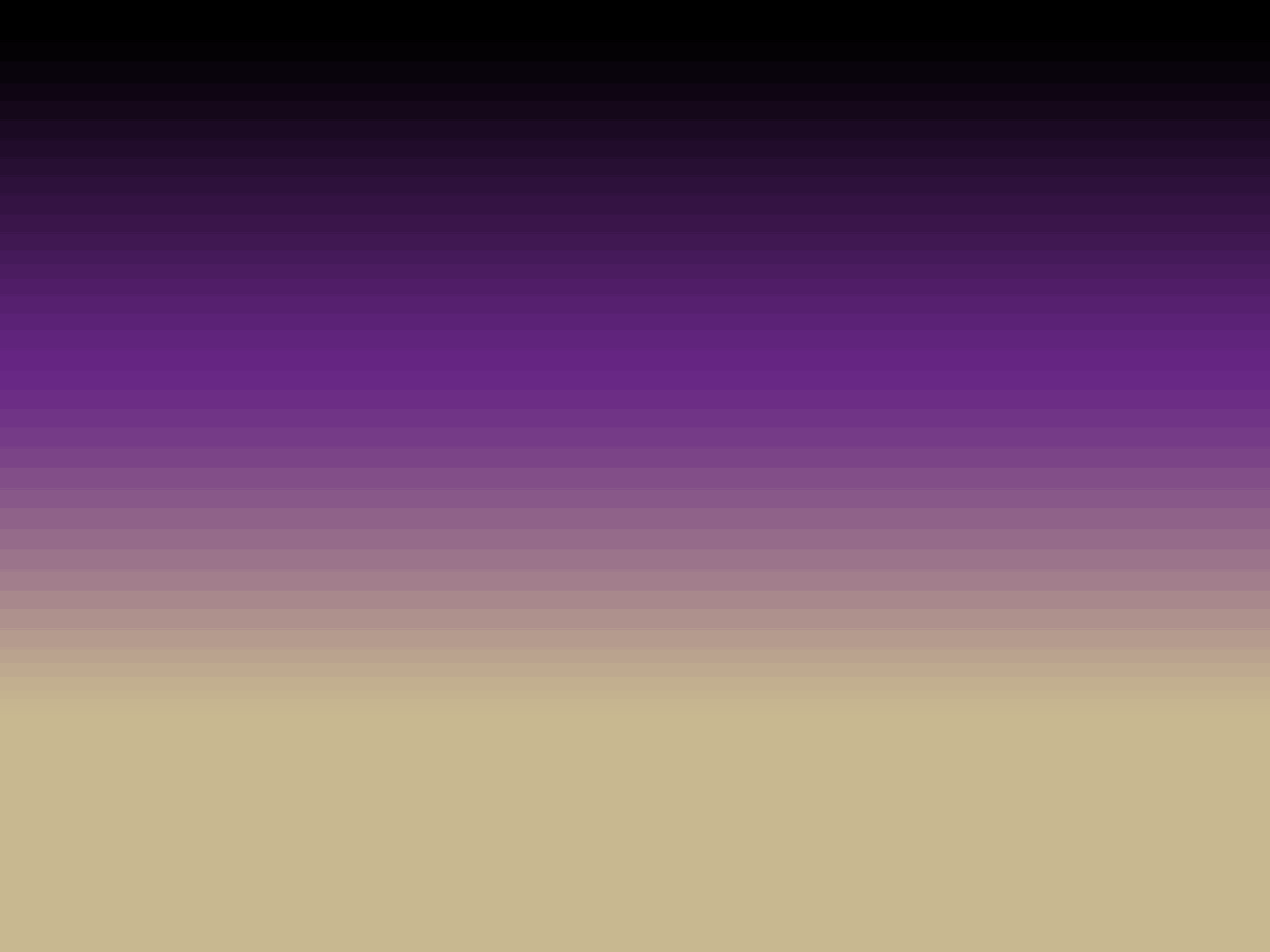 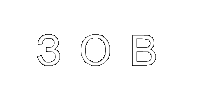 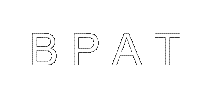 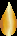 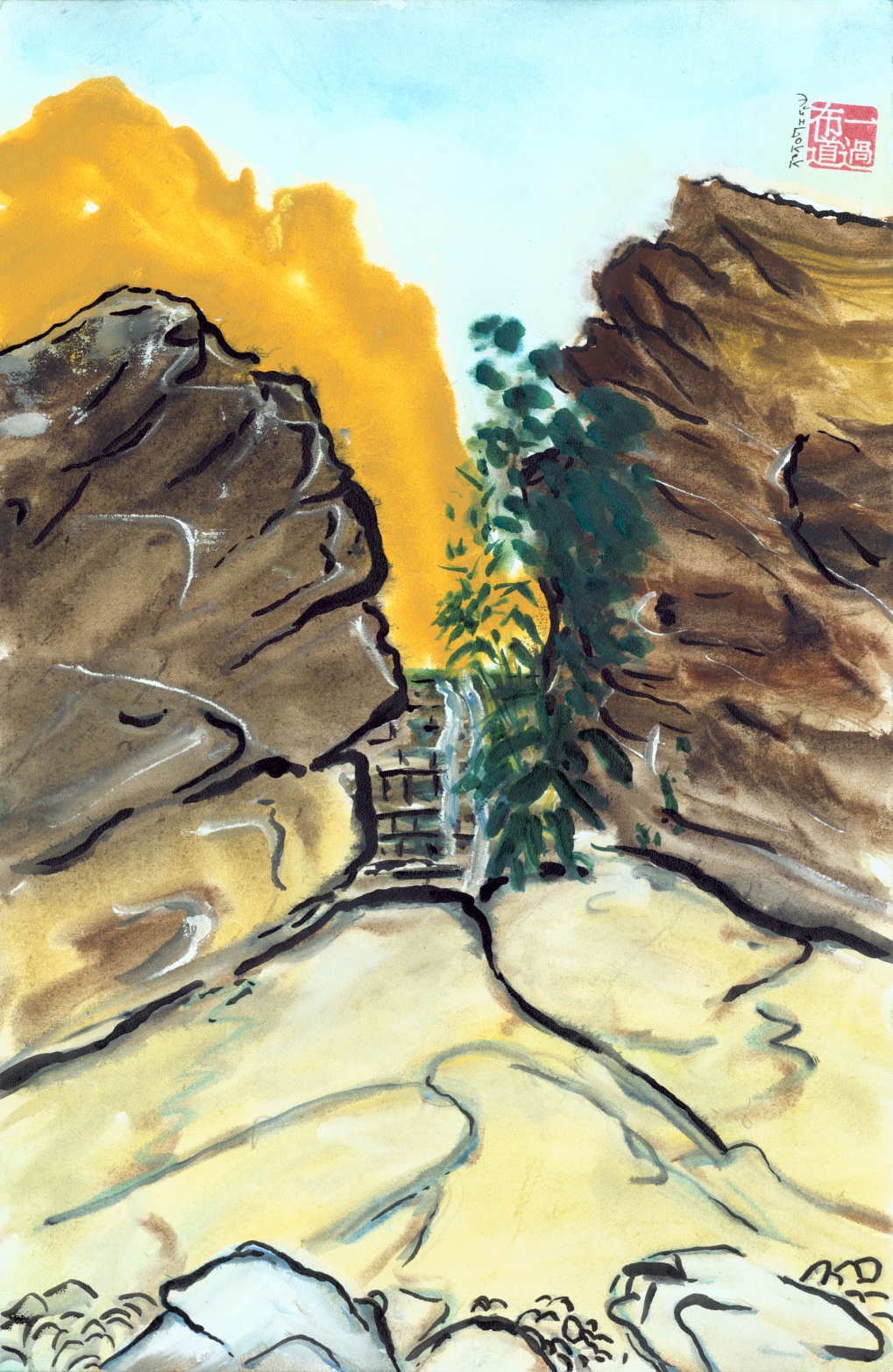 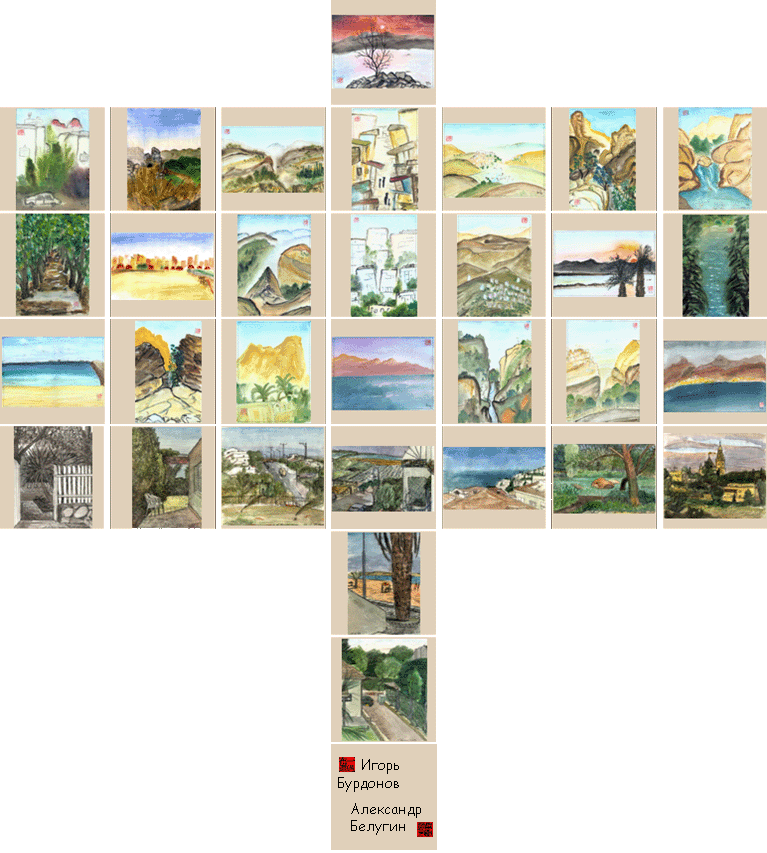 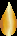 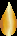 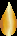 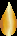 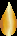 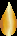 Сколько воды утеклоВ подводном раю...Стукнулся лбом о стекло
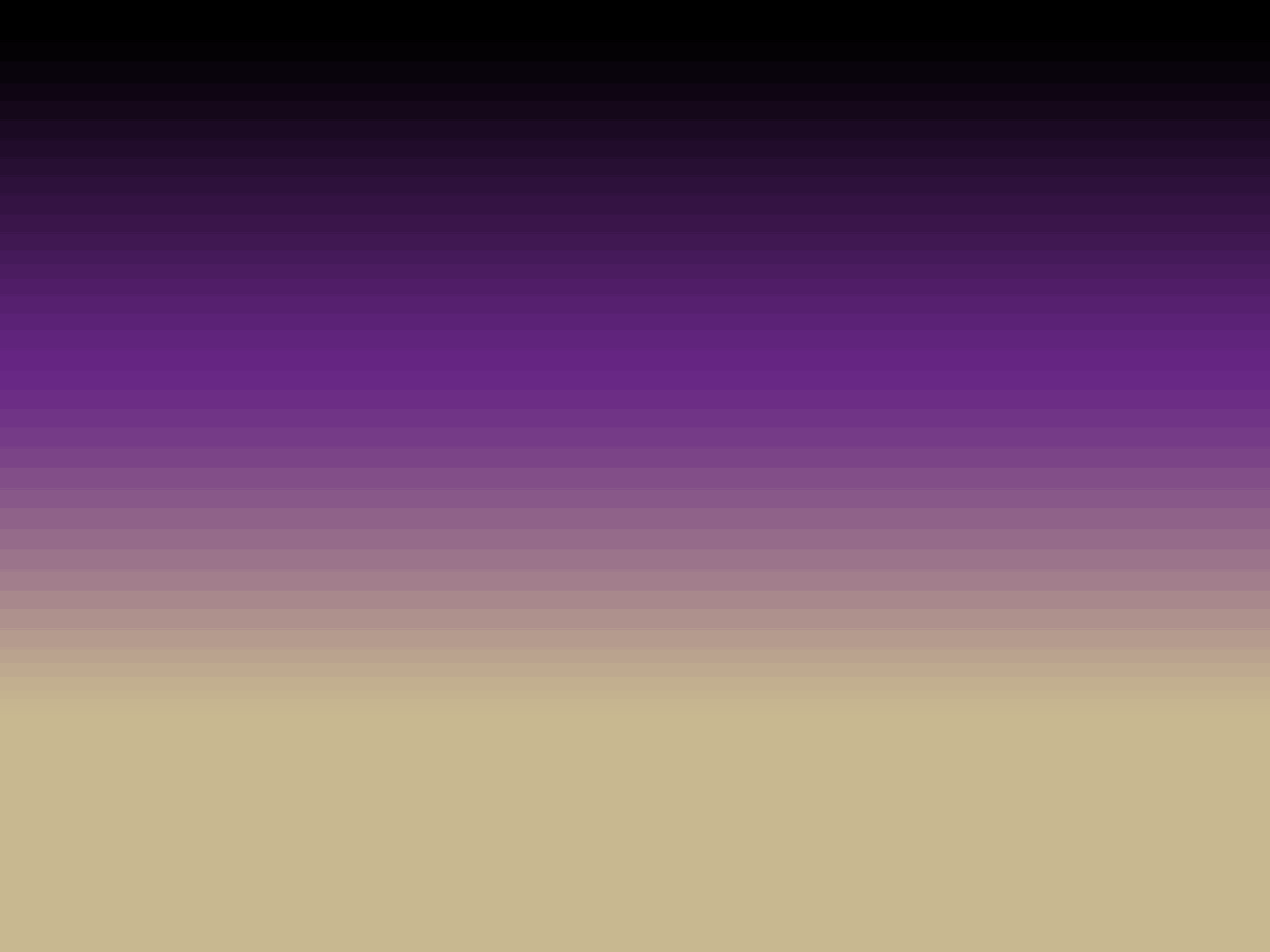 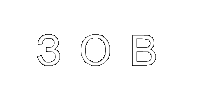 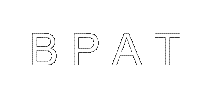 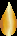 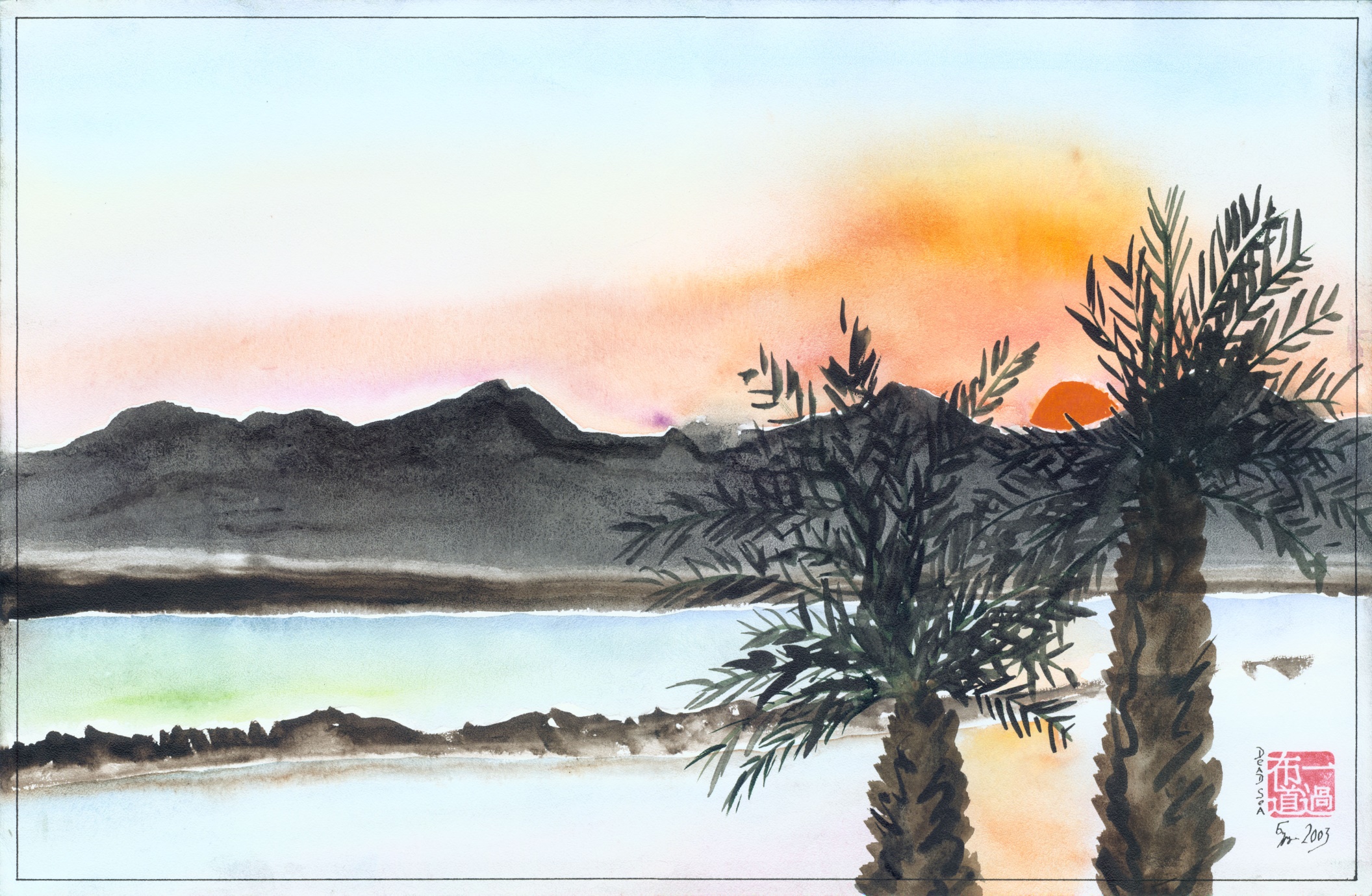 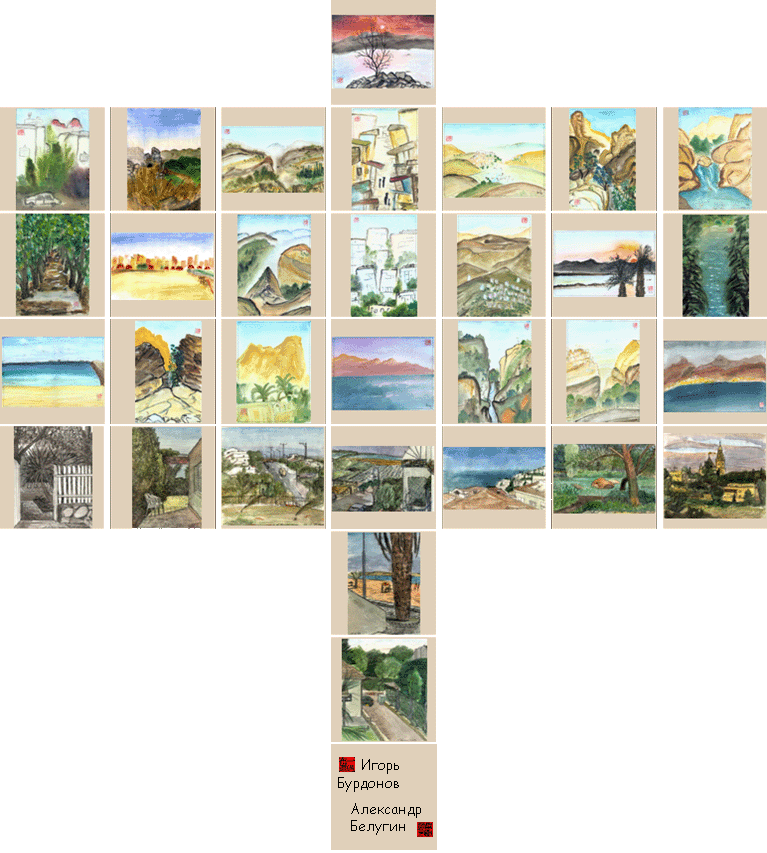 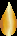 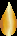 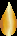 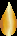 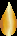 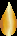 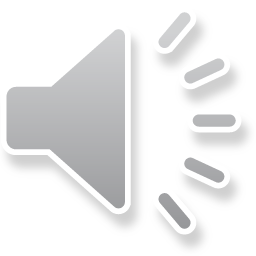 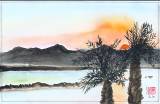 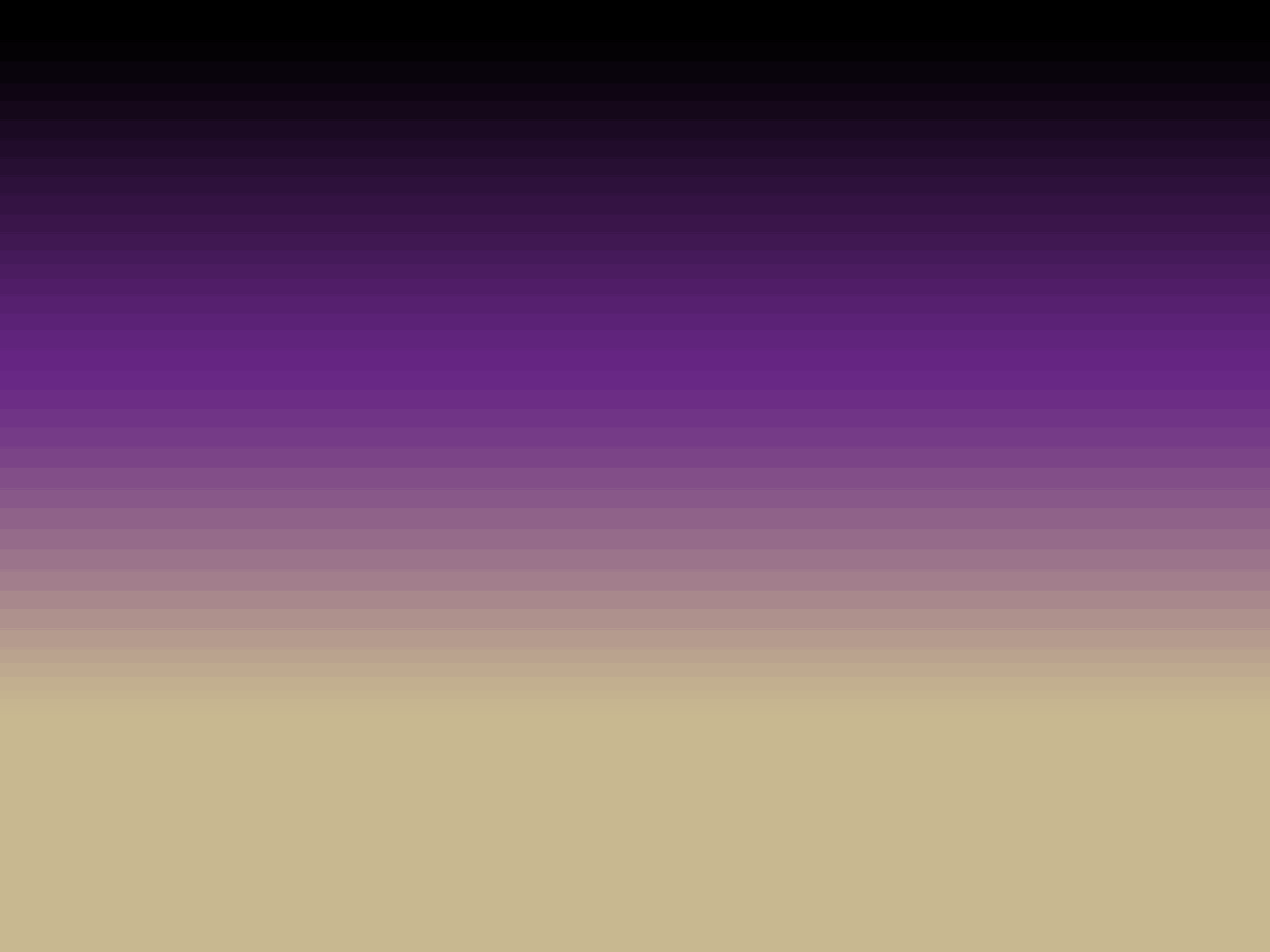 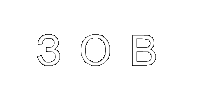 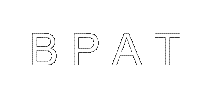 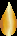 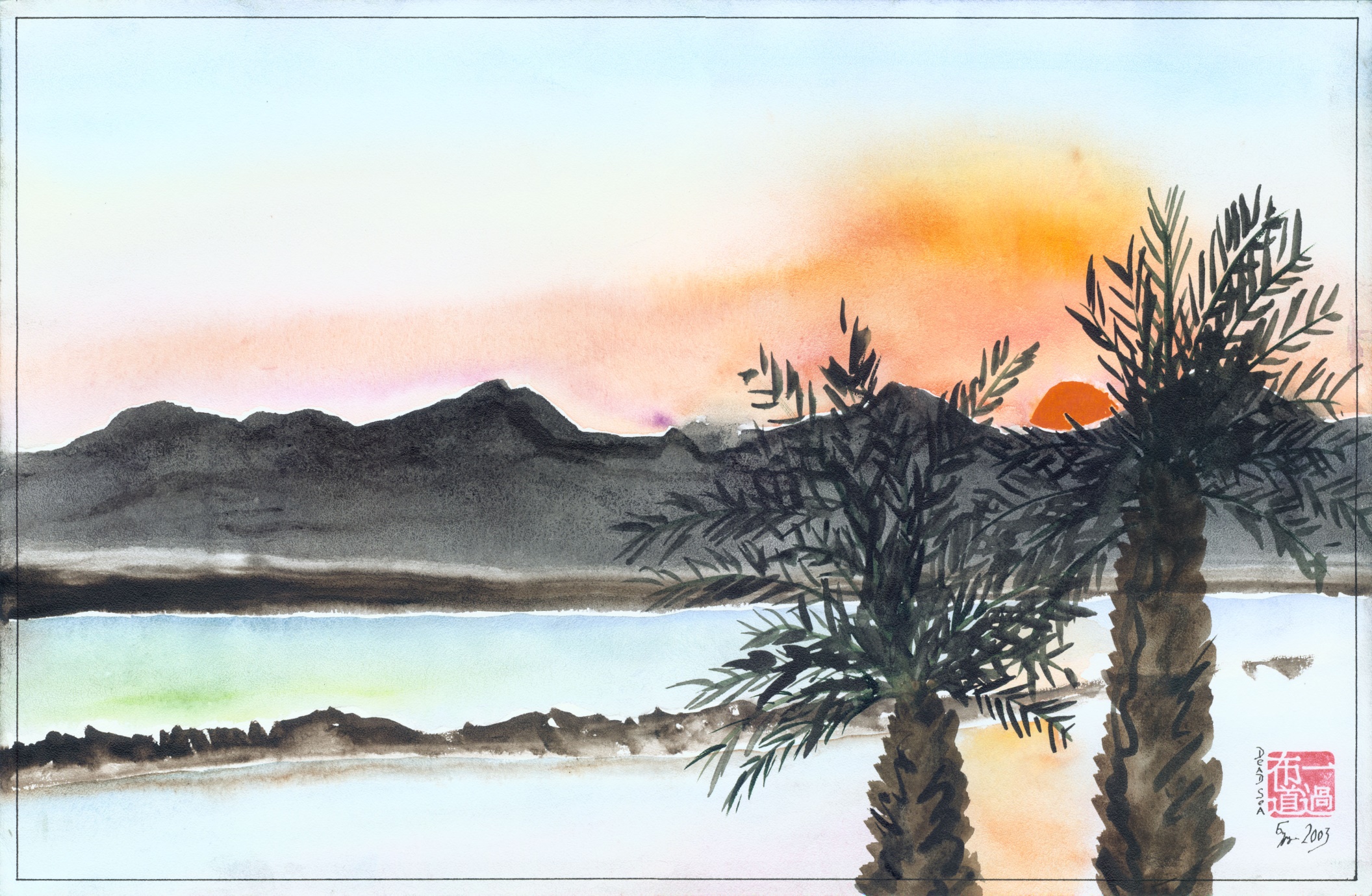 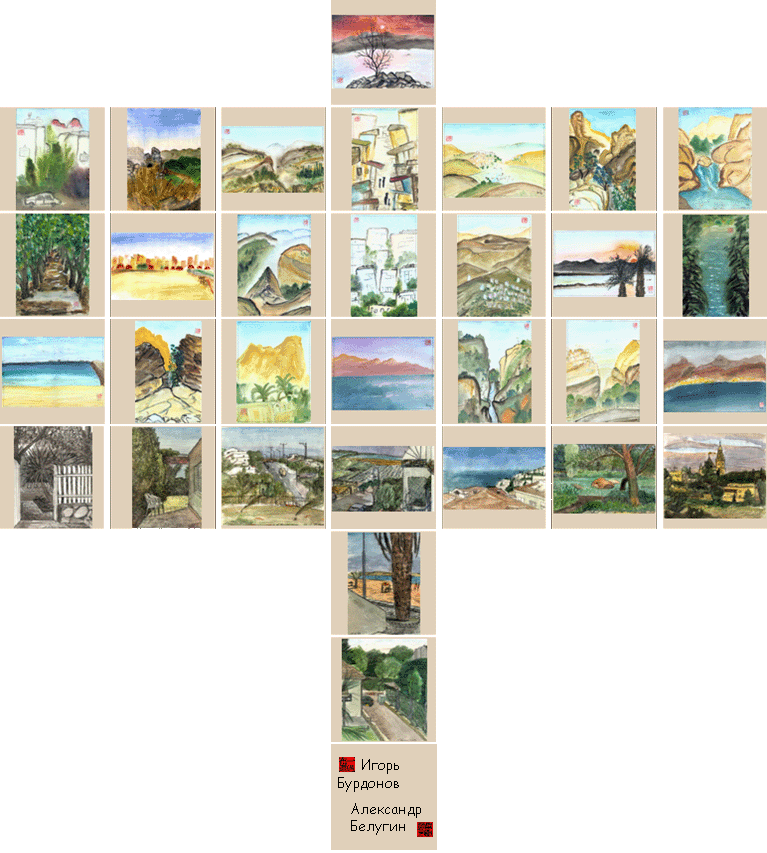 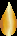 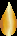 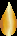 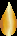 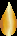 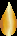 Ловко лепёшки печётАраб молодой.Вот бы мне научиться!
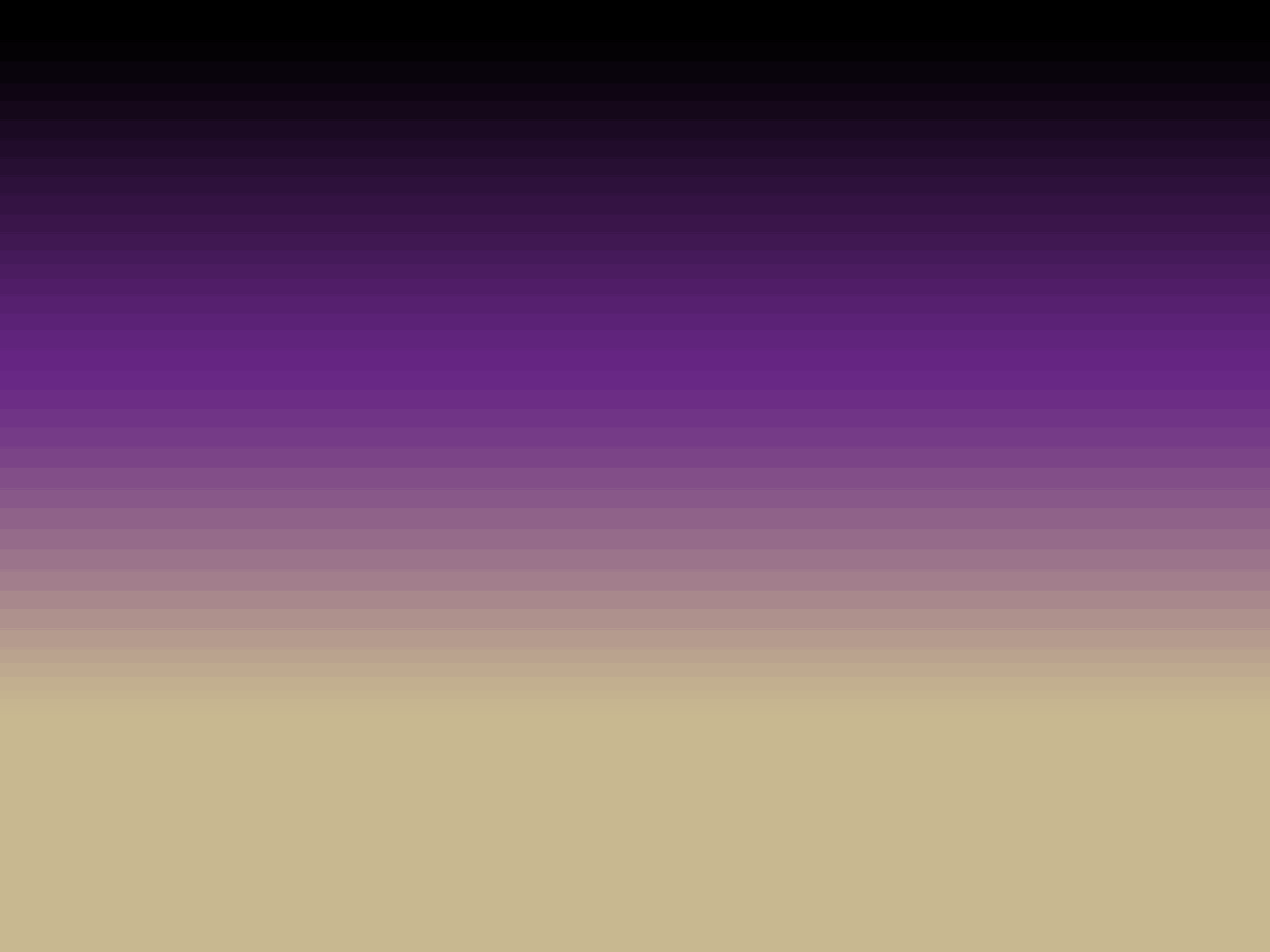 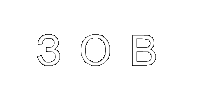 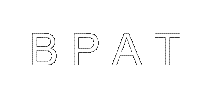 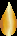 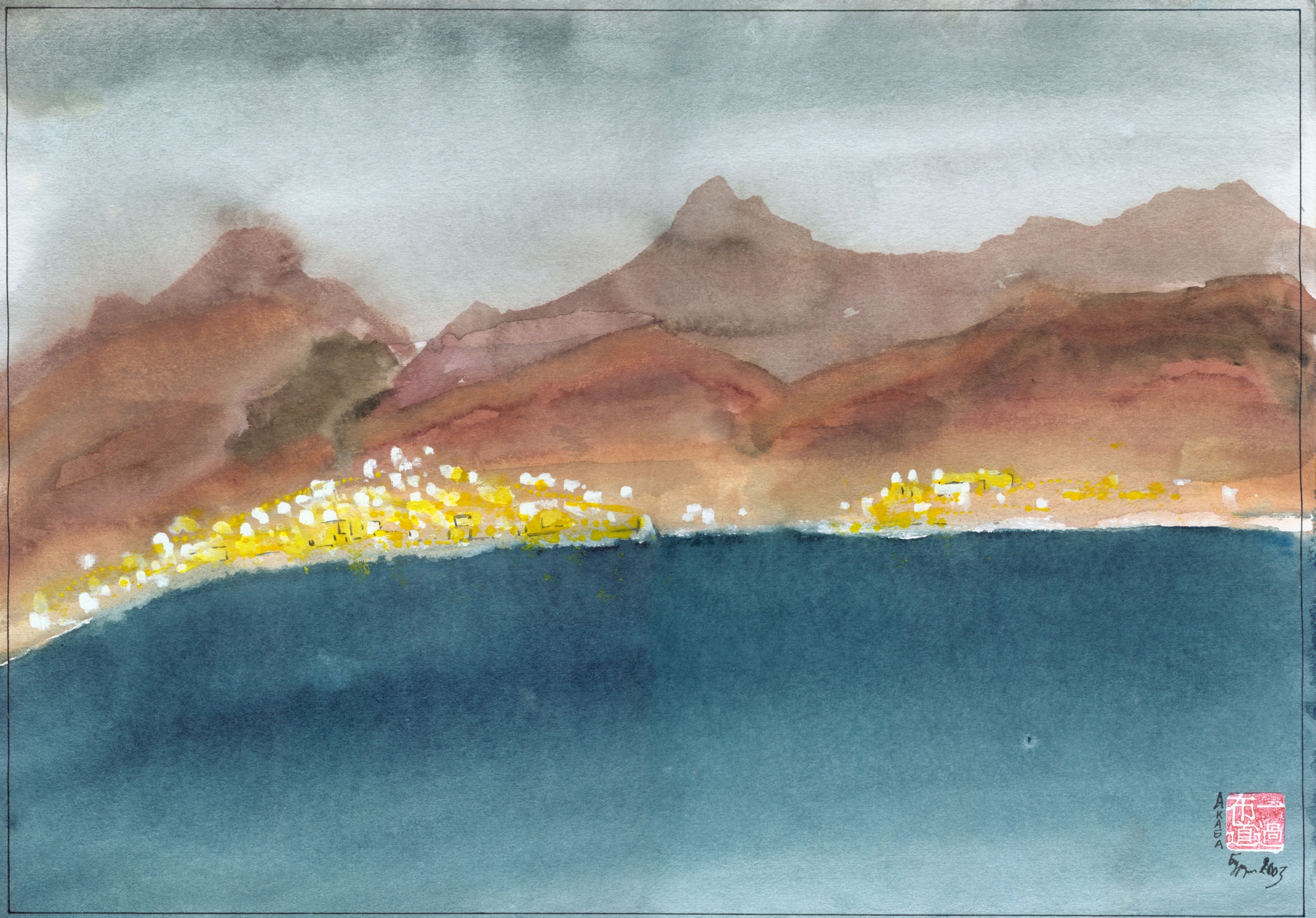 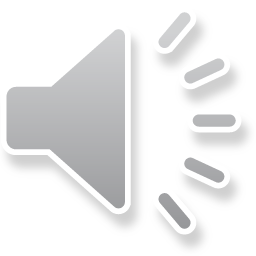 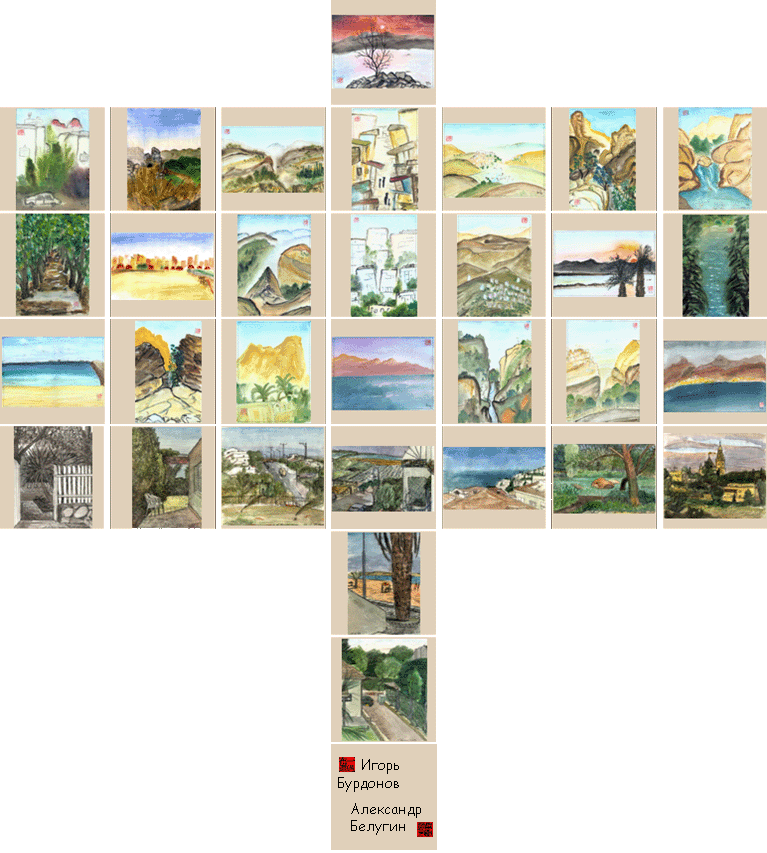 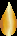 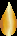 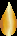 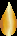 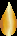 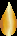 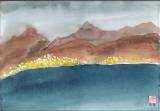 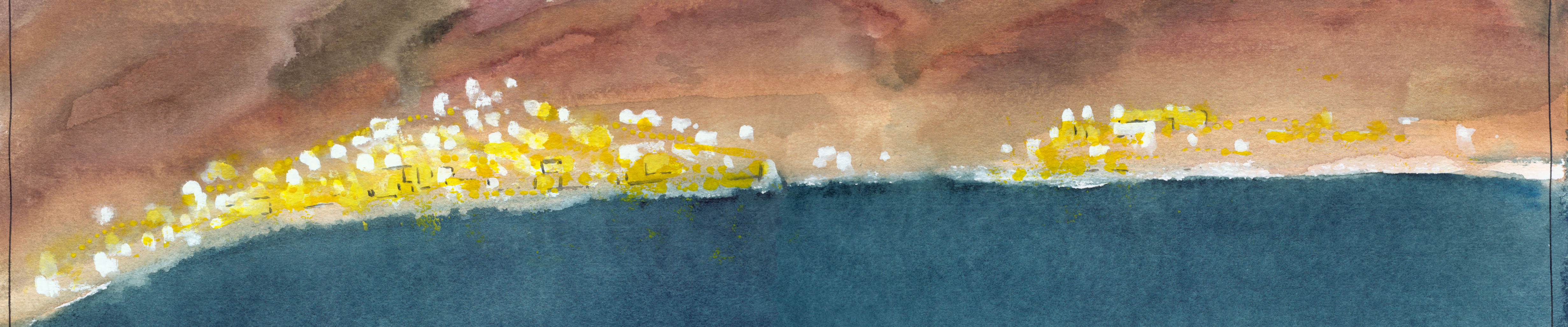 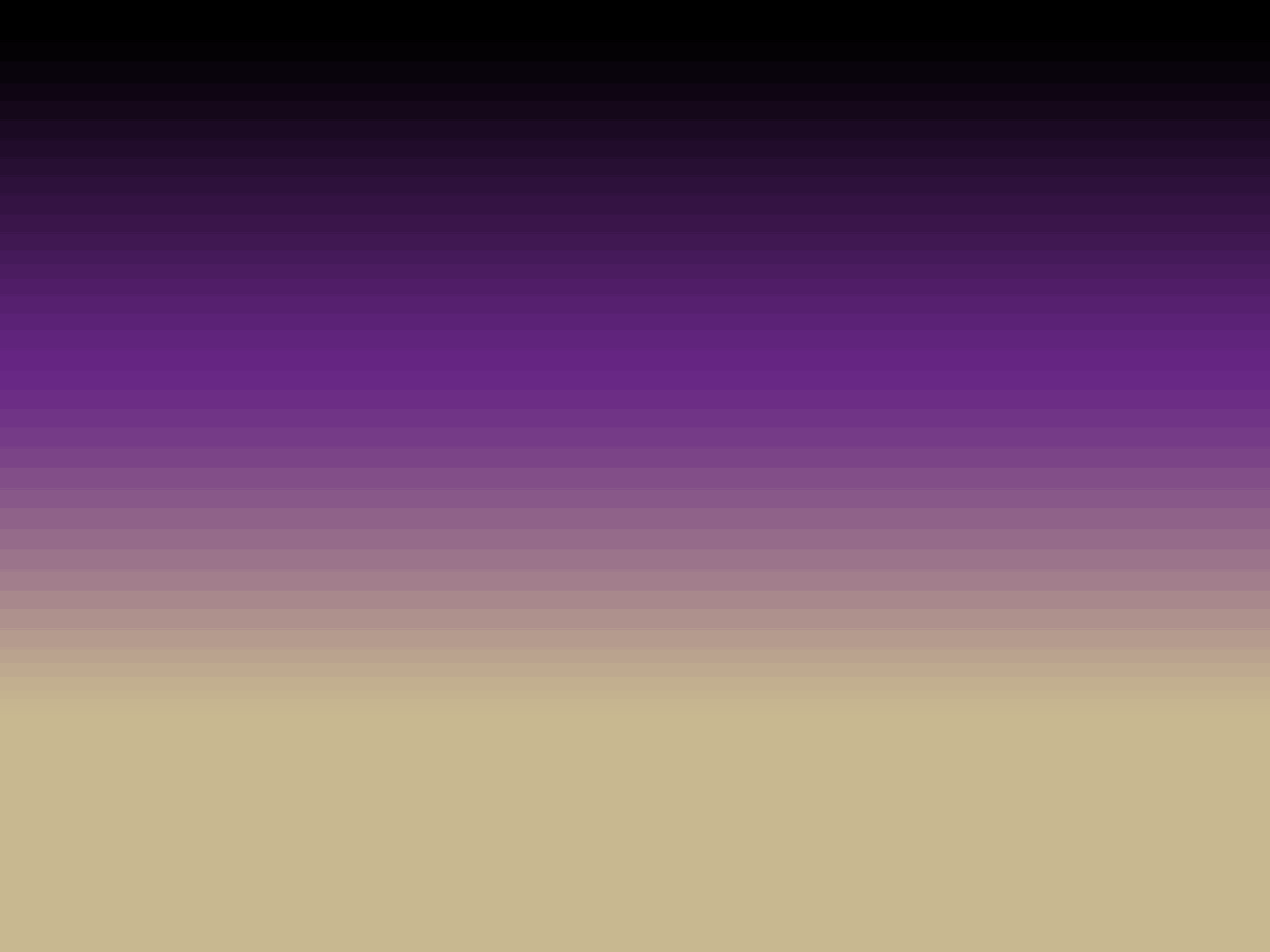 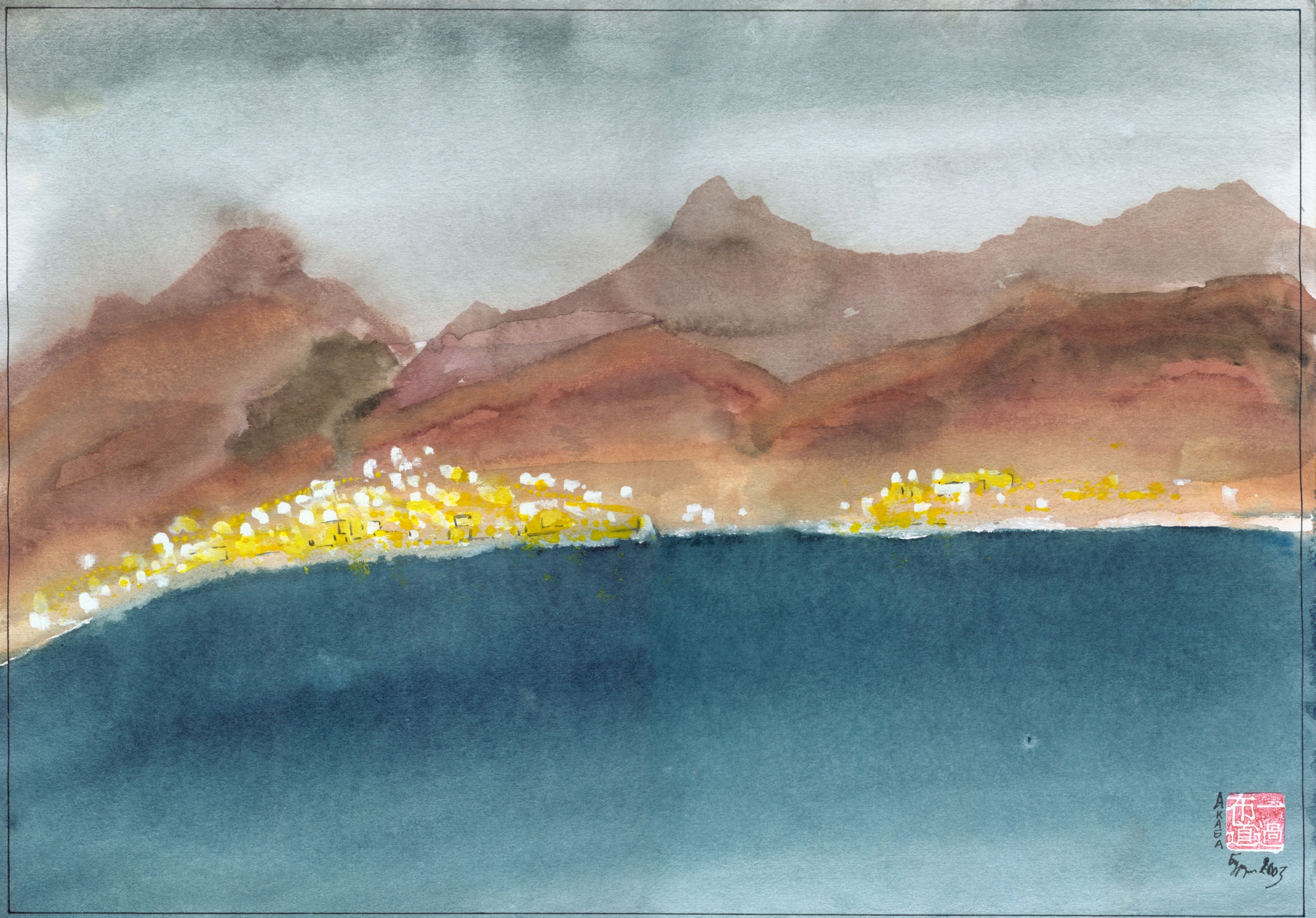 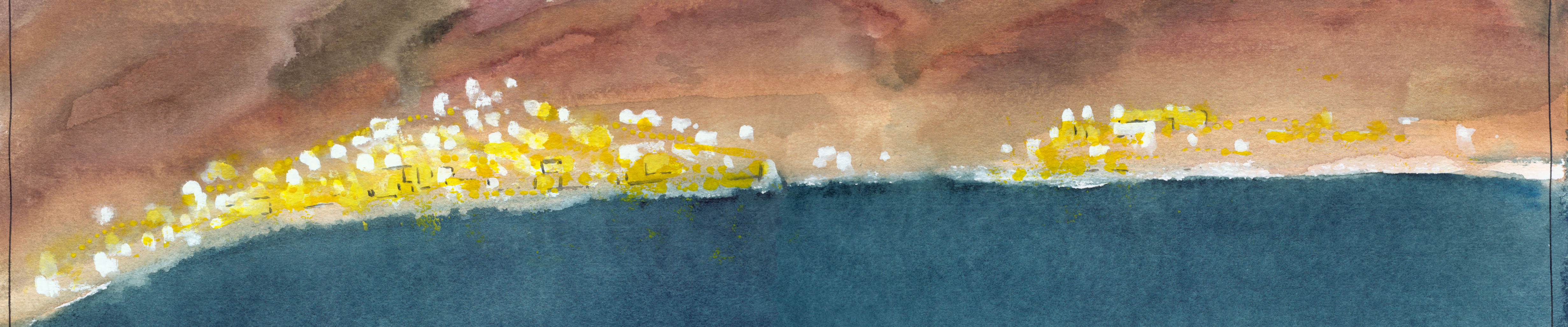 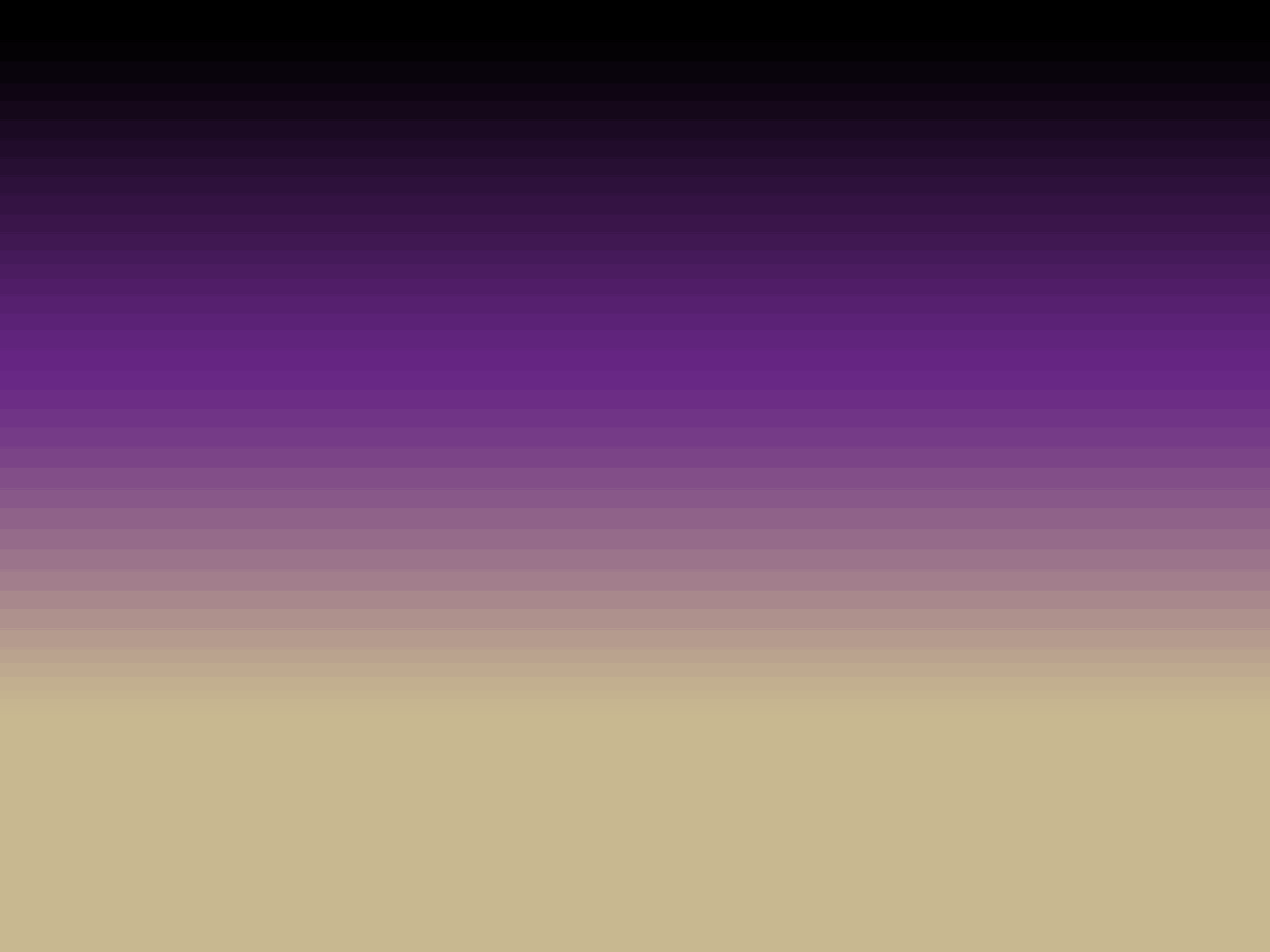 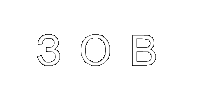 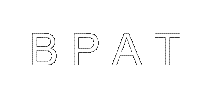 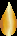 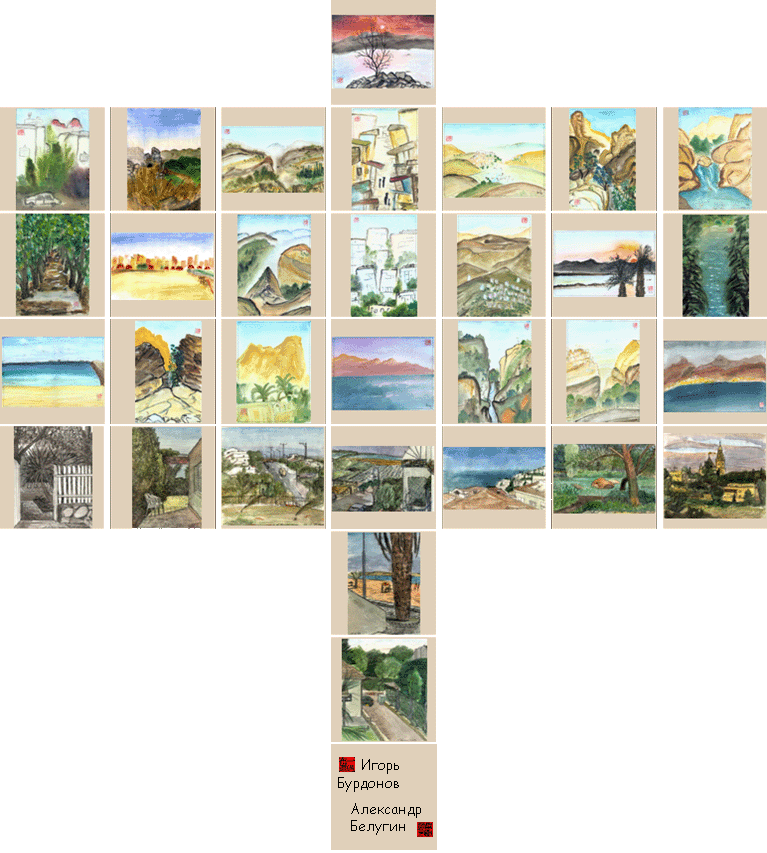 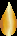 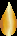 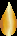 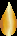 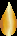 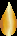 Потухли в ночи цветаИорданских гор.Акабы огни зажглись
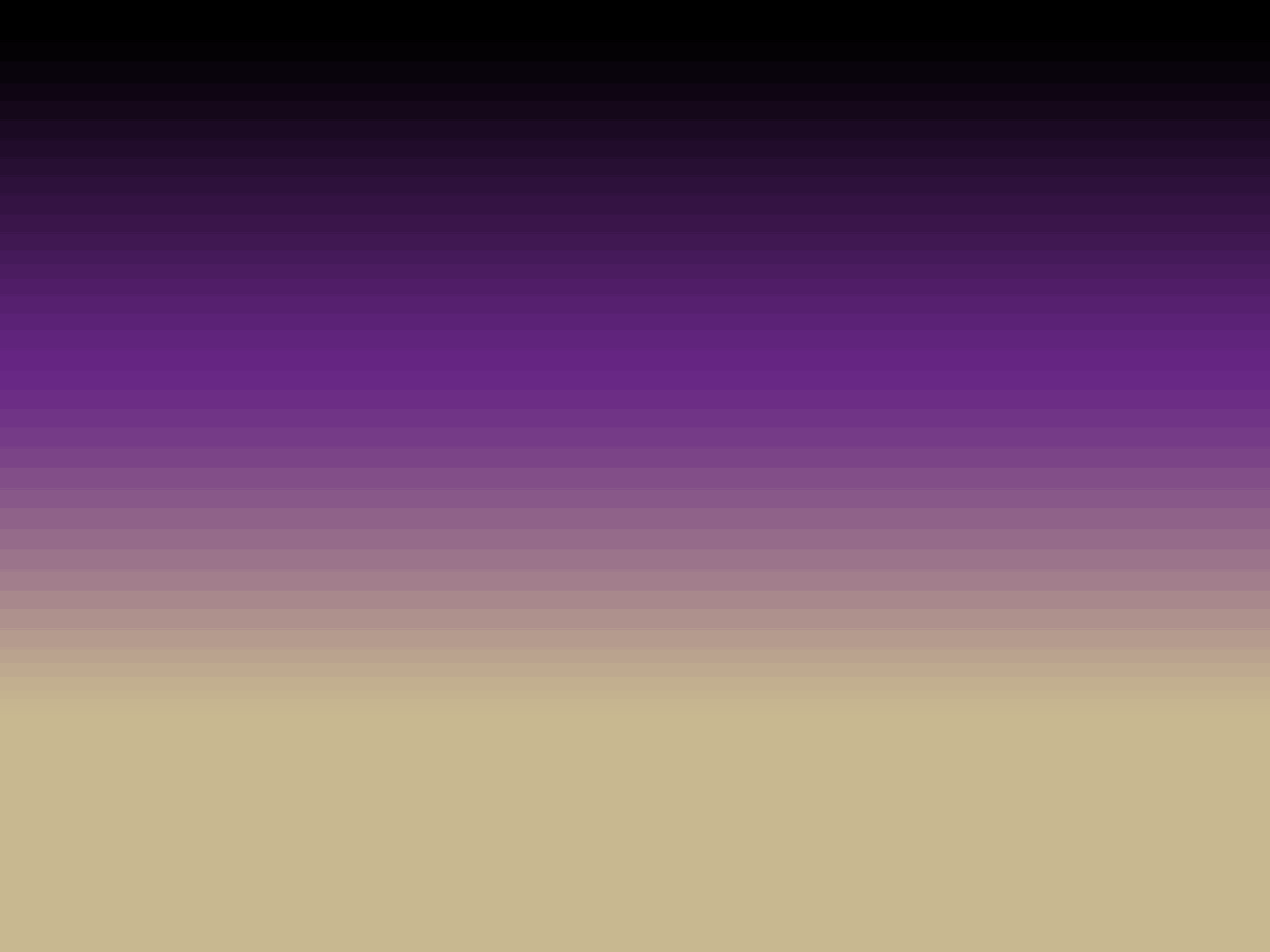 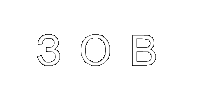 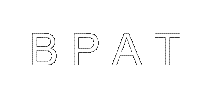 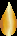 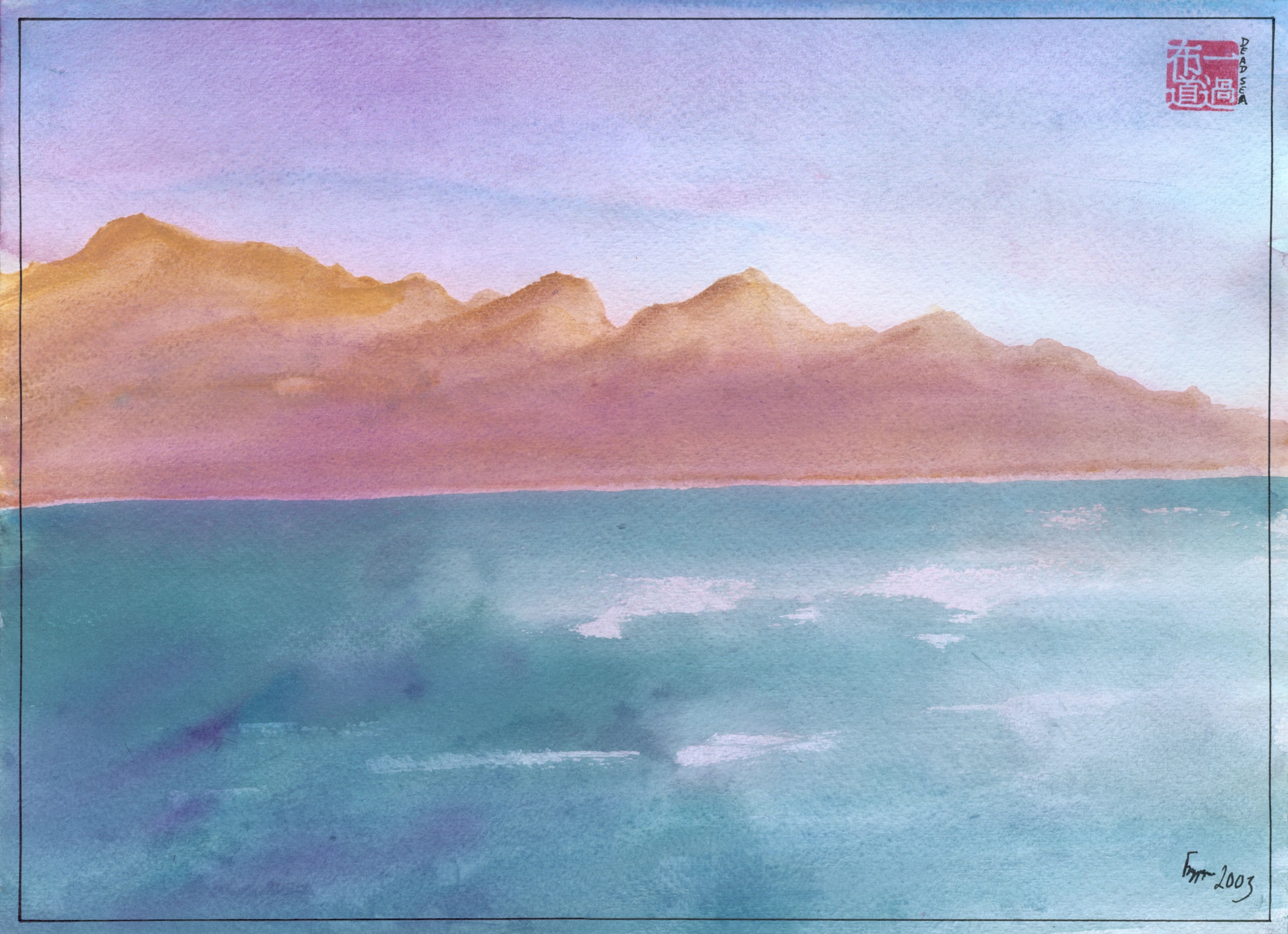 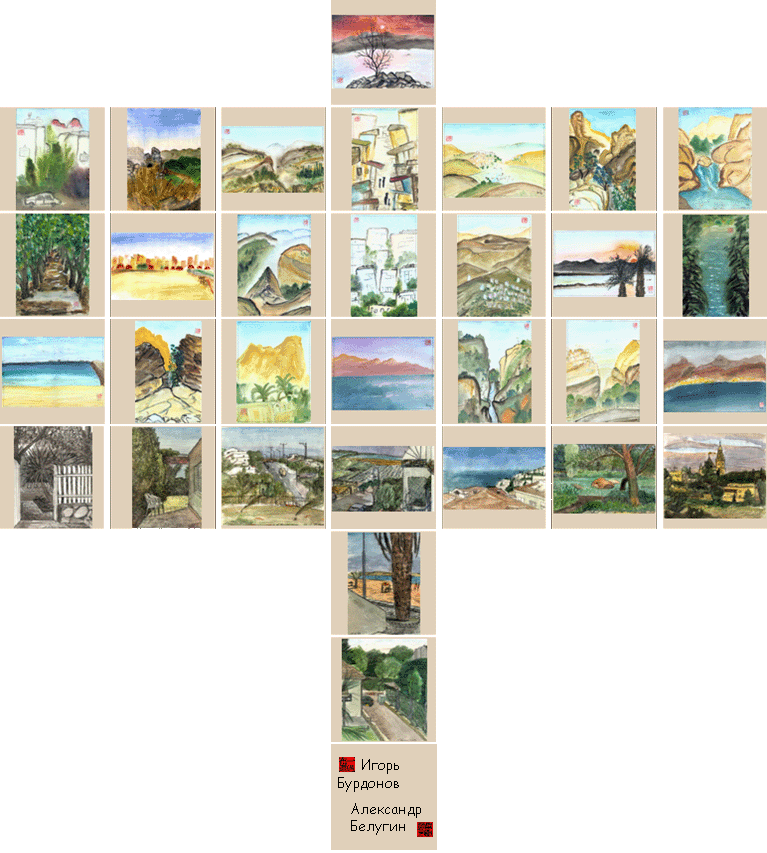 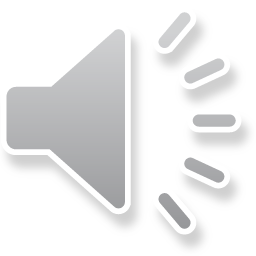 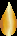 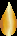 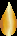 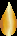 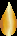 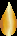 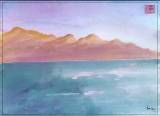 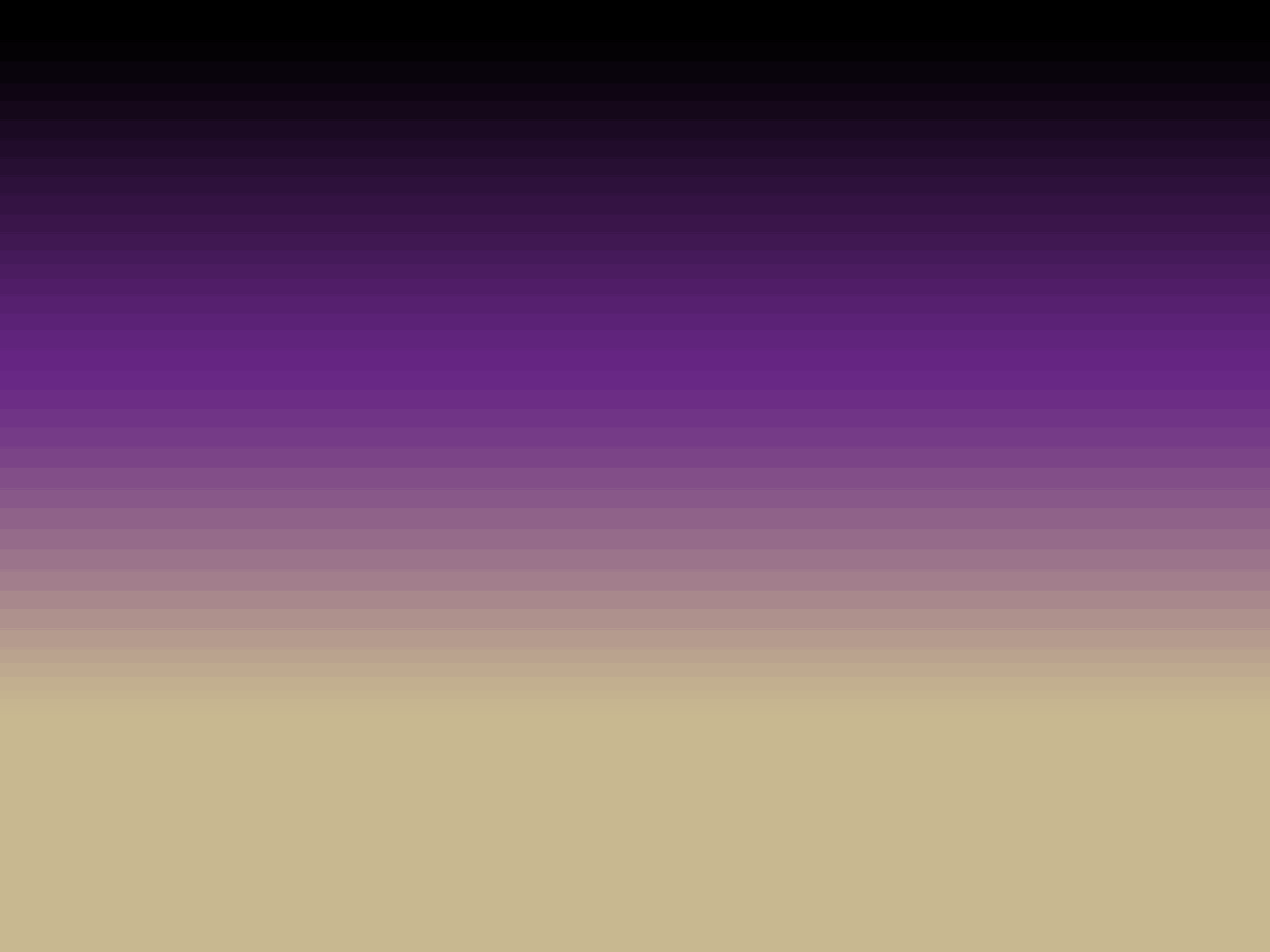 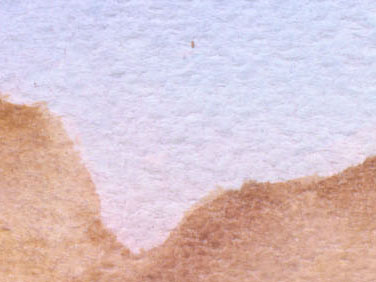 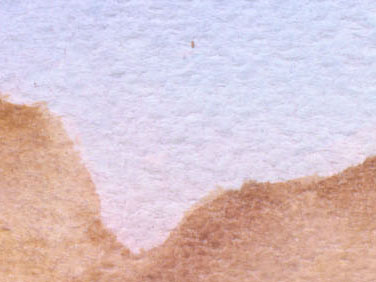 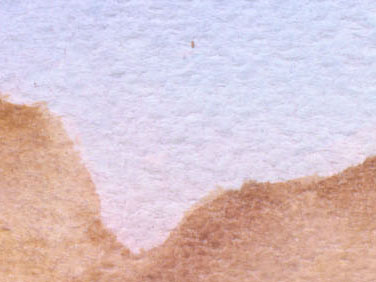 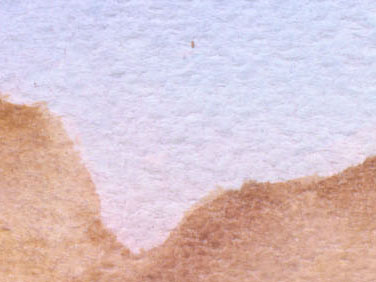 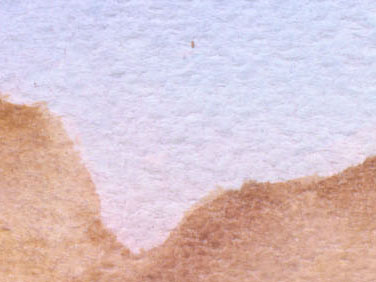 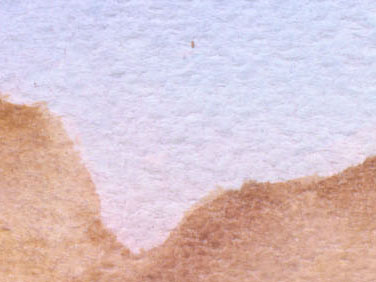 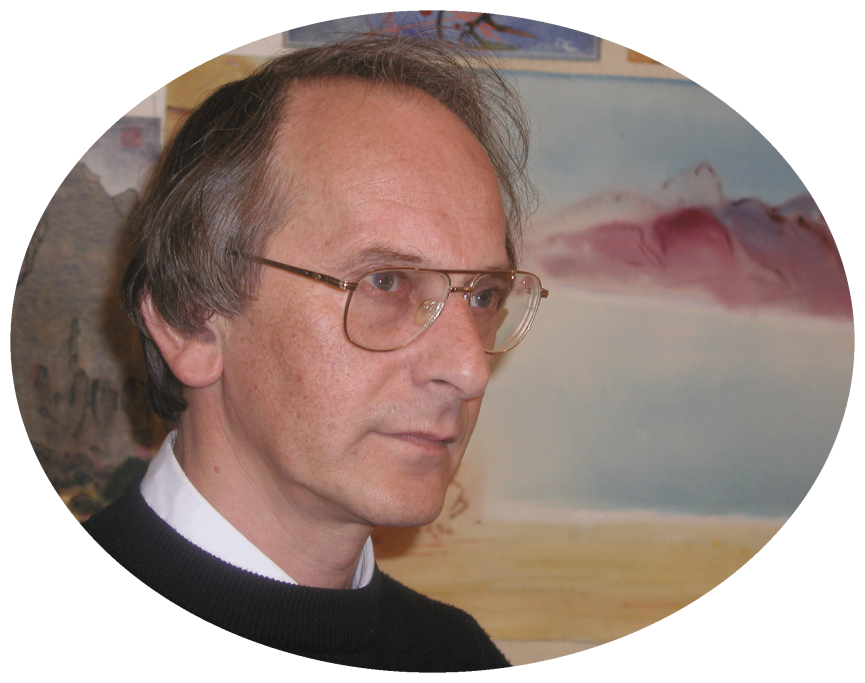 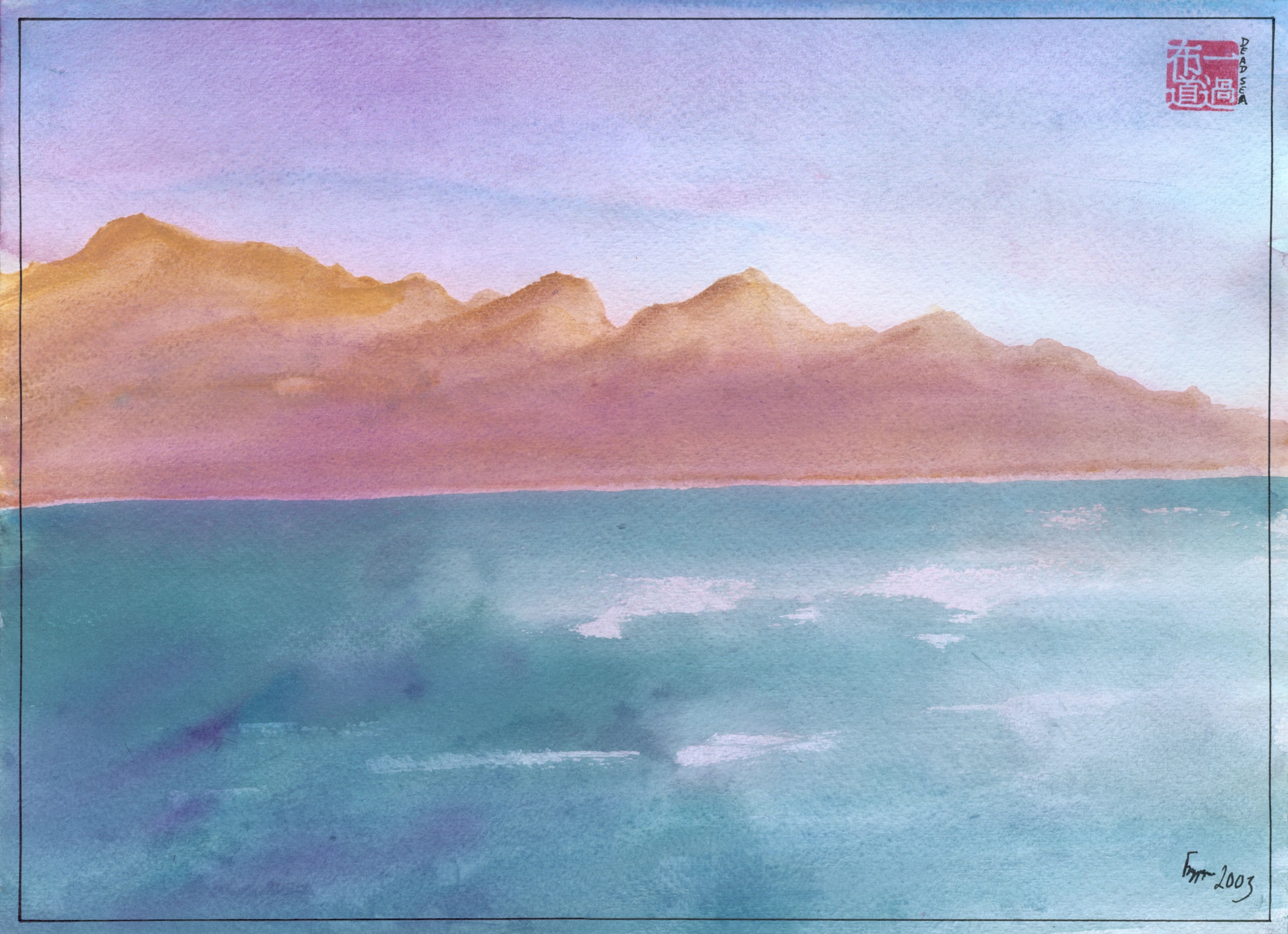 рассказывал
Игорь Бурдонов
Мчит, будто что-то укралВсё дальше и дальшеШоссе в пустыне Негев
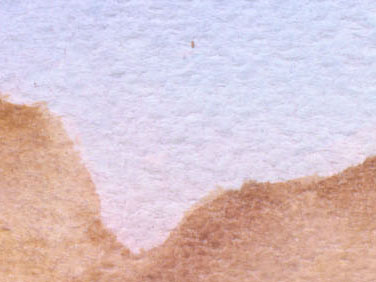 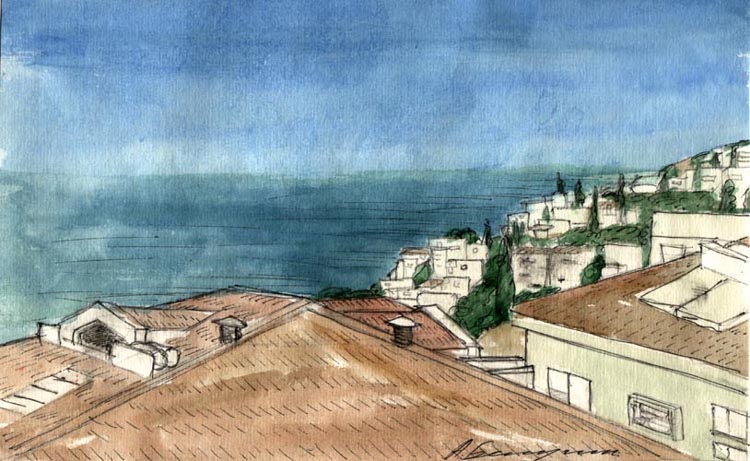 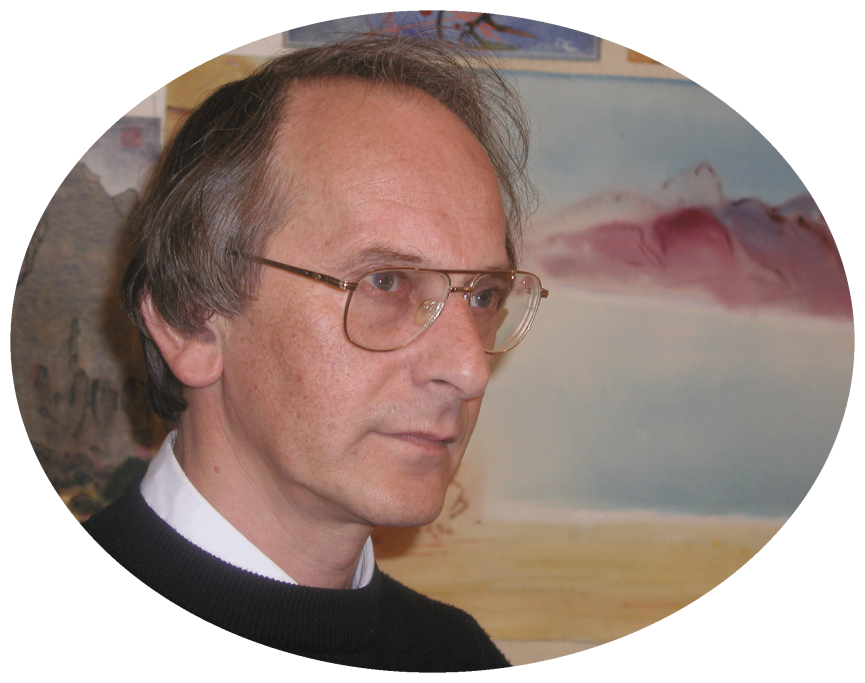 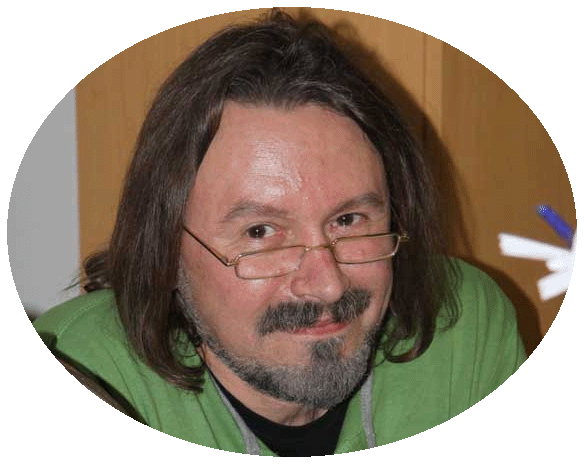 рассказывал
Игорь Бурдонов
рассказывает
Александр Белугин
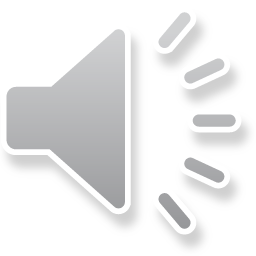 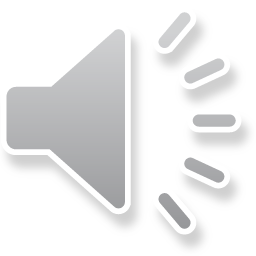 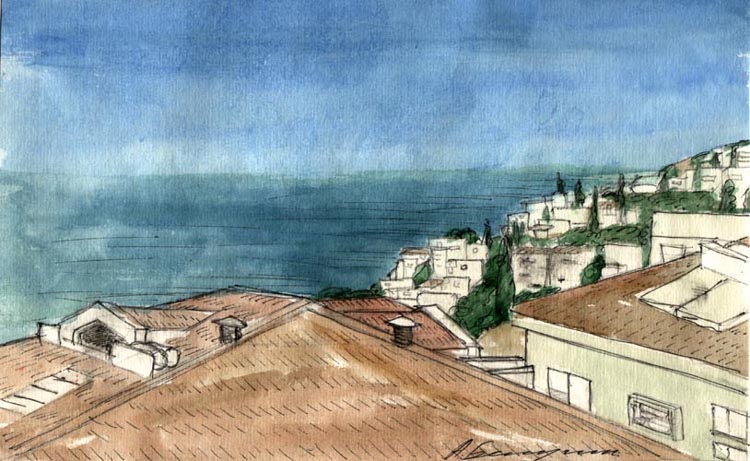 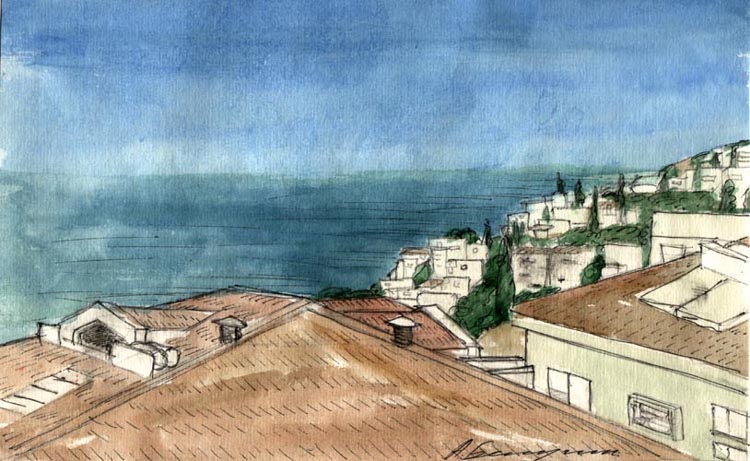 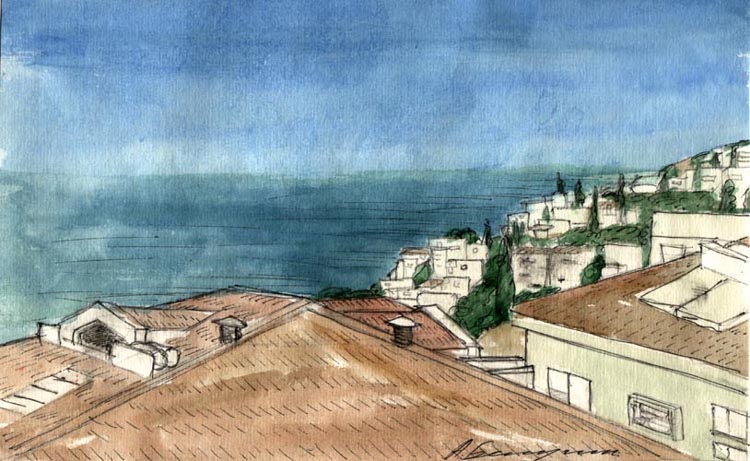 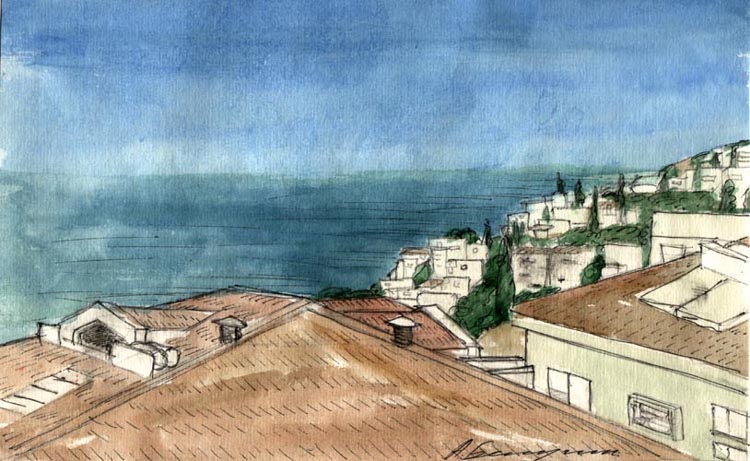 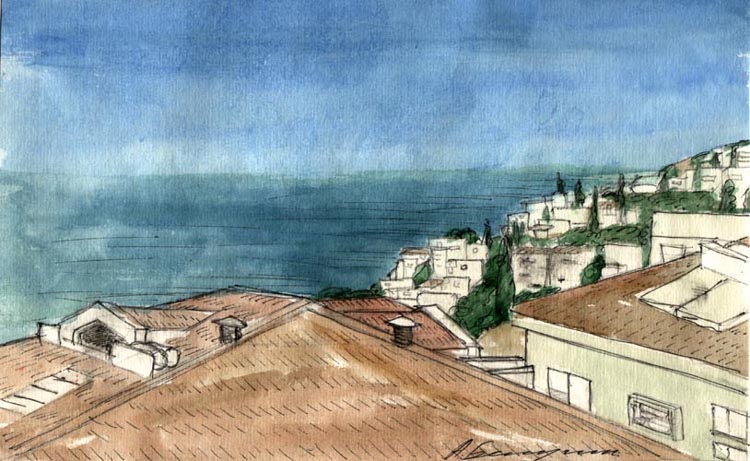 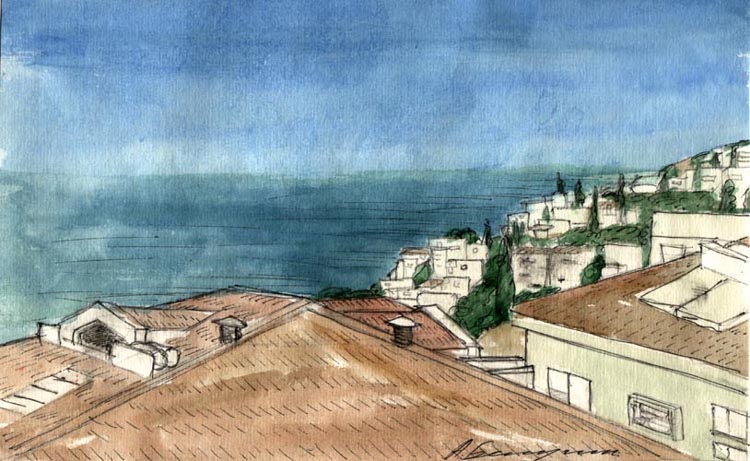 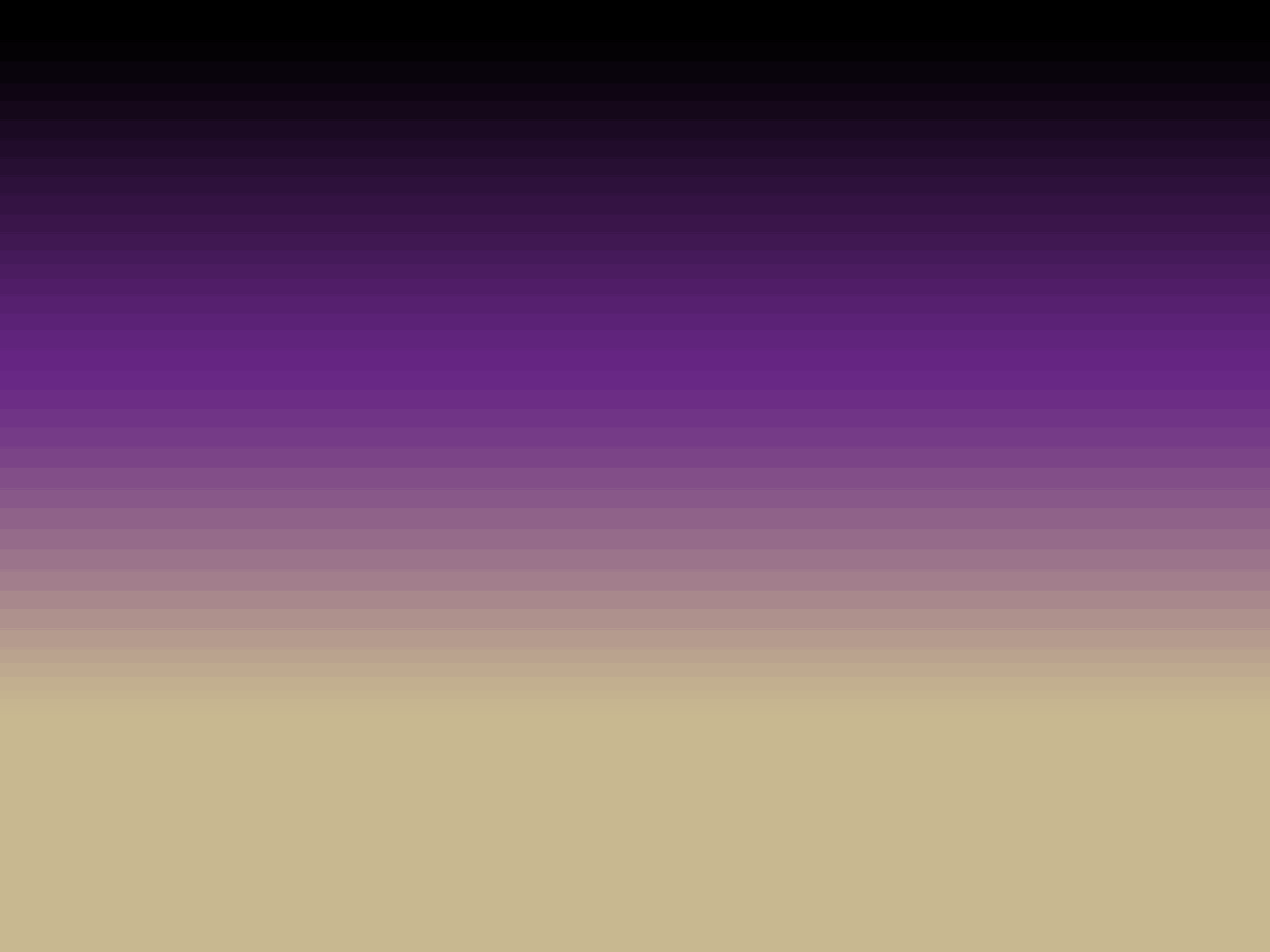 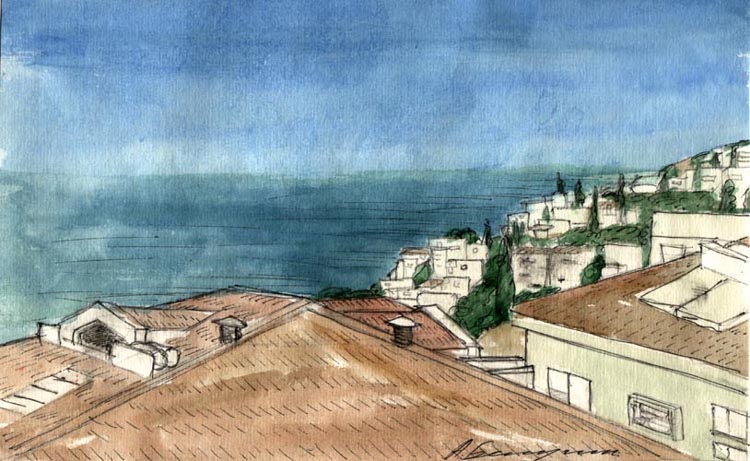 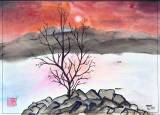 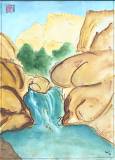 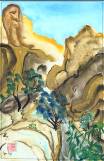 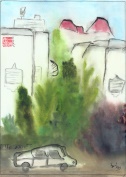 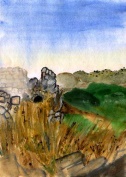 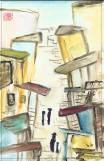 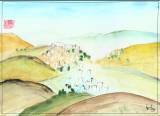 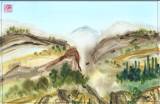 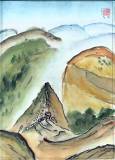 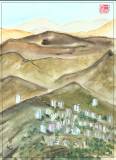 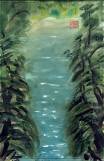 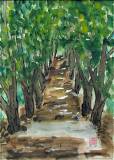 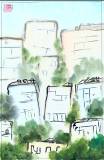 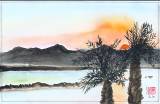 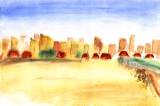 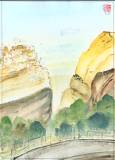 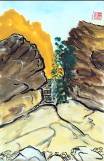 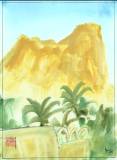 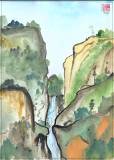 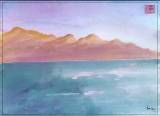 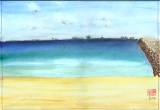 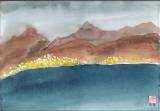 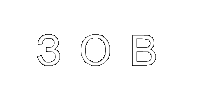 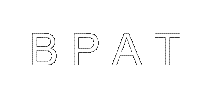 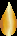 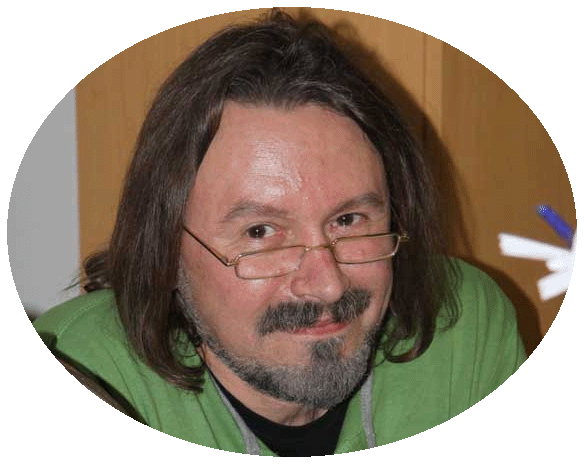 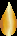 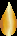 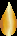 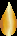 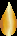 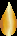 рассказывает
Александр Белугин
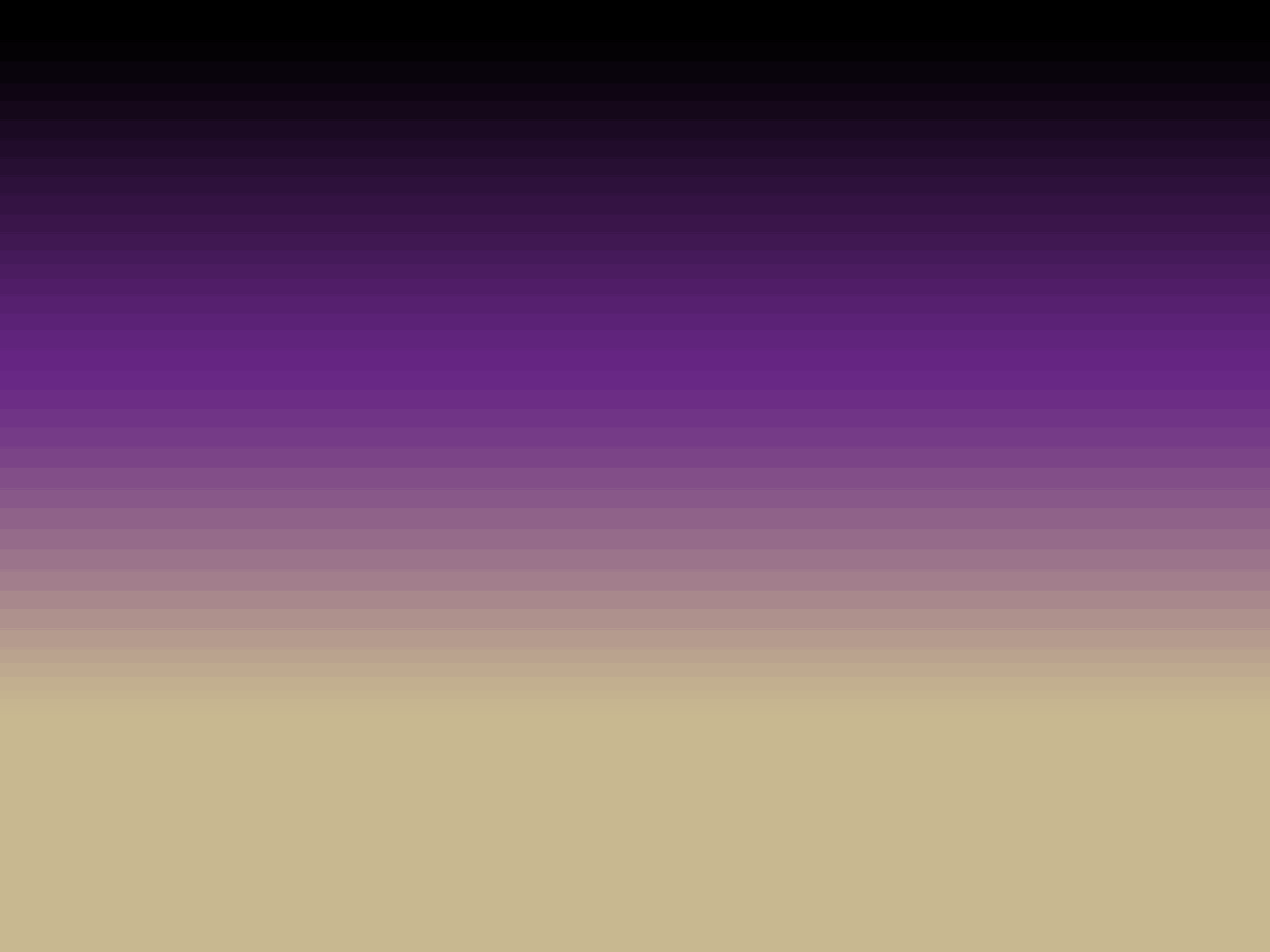 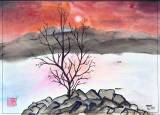 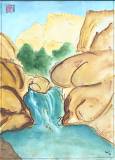 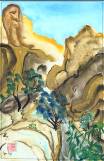 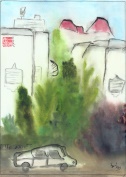 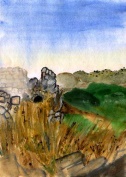 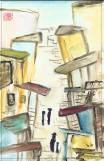 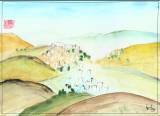 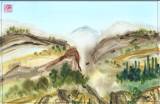 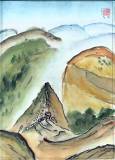 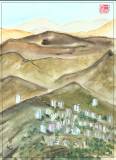 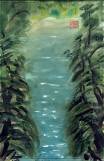 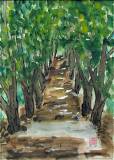 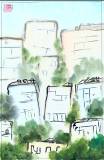 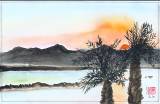 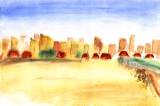 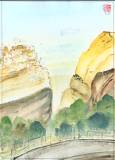 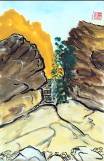 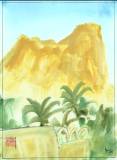 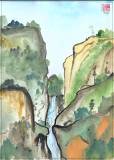 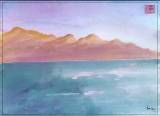 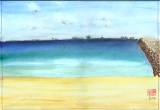 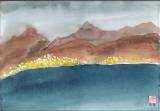 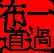 Игорь
Бурдонов
Александр
Белугин
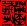 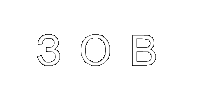 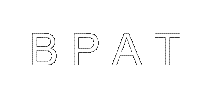 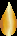 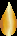 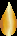 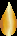 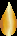 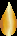 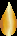 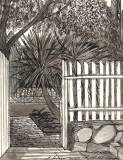 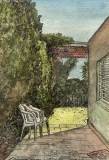 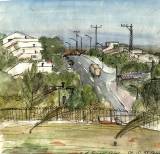 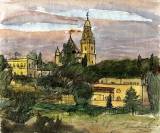 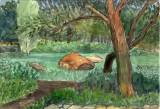 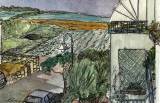 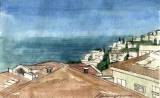 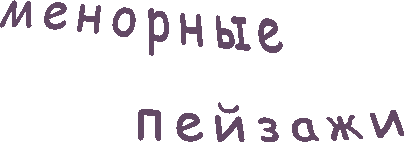 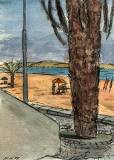 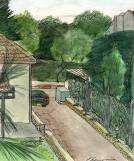 Калитка Каган
Хайфа
Иерусалим
Улица Ораним
Дом Анат
Ям а МелехЭйн Бокек
Дом в Герцлии
Сад в Хайфе
Бней АйшВид с балконадяди Лёни
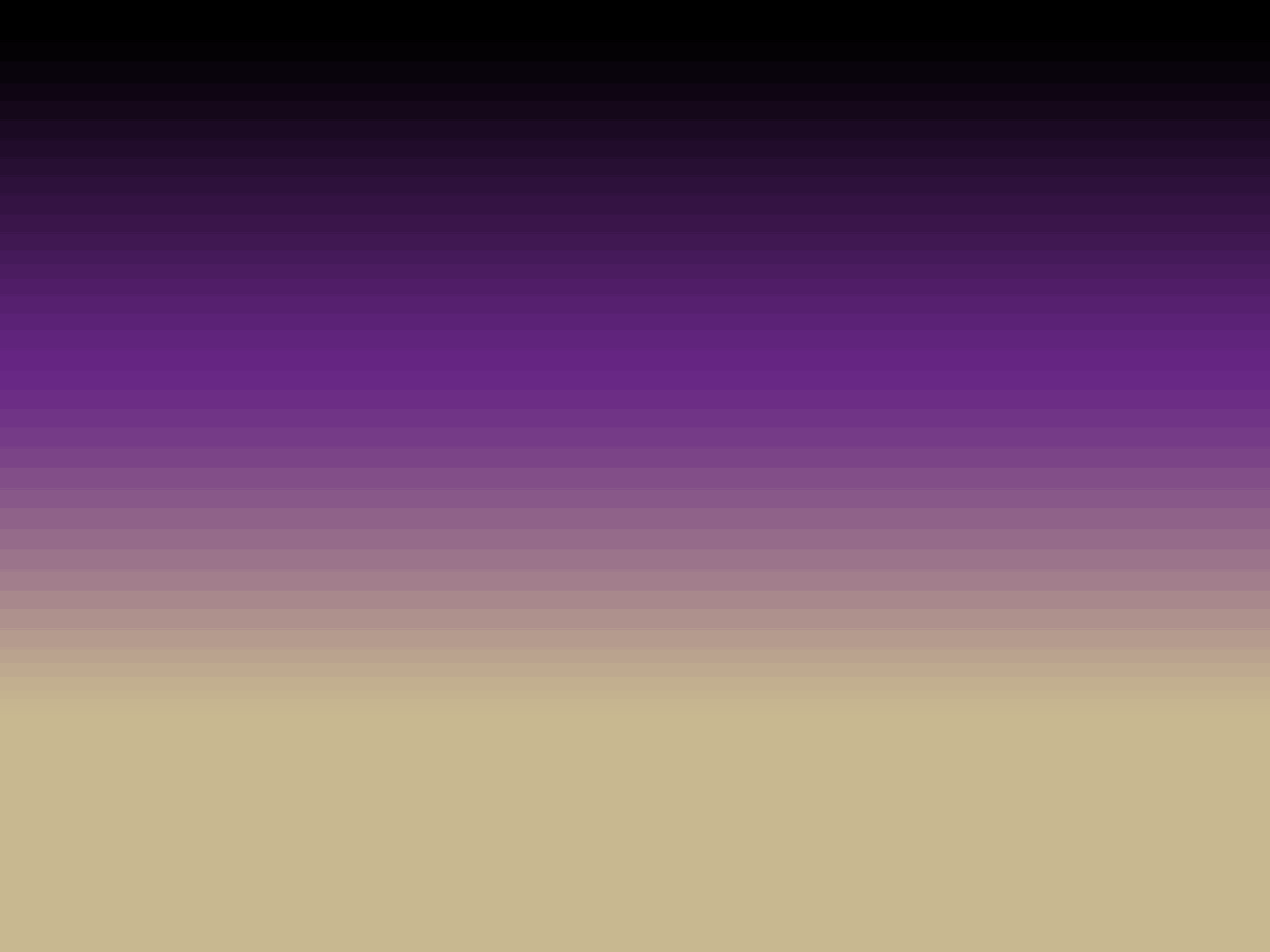 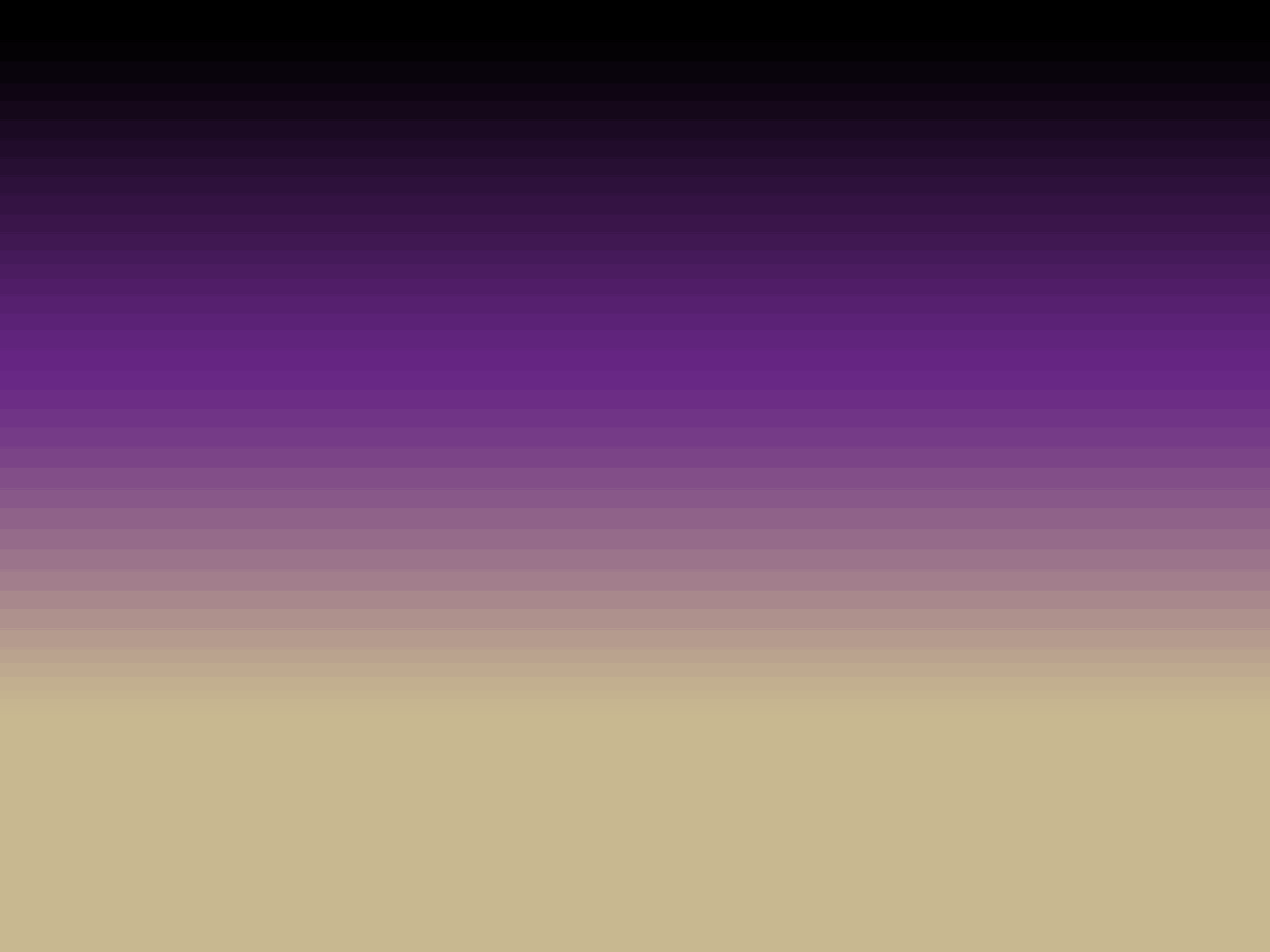 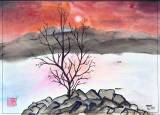 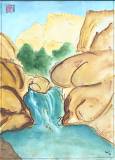 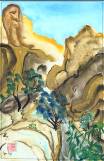 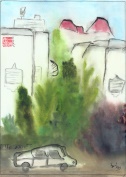 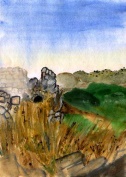 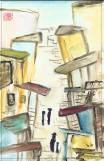 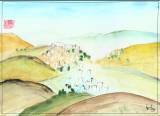 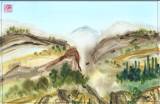 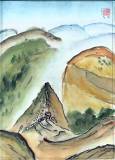 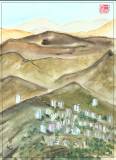 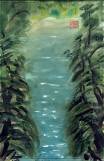 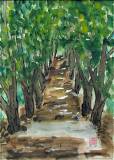 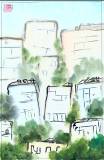 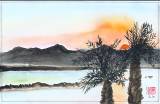 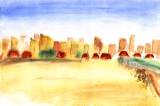 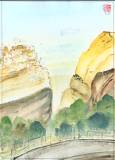 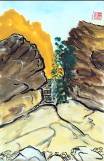 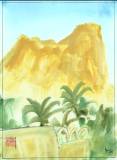 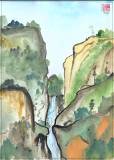 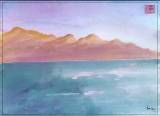 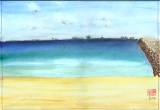 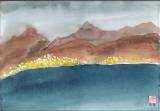 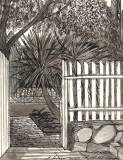 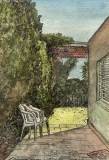 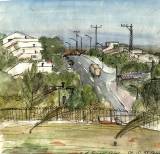 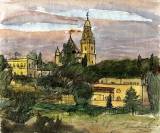 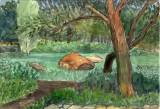 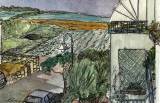 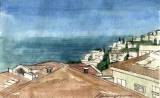 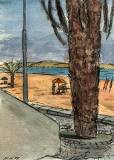 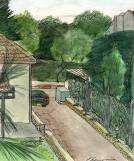 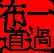 Игорь
Бурдонов
Александр
Белугин
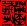 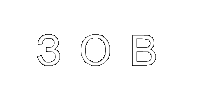 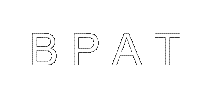 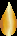 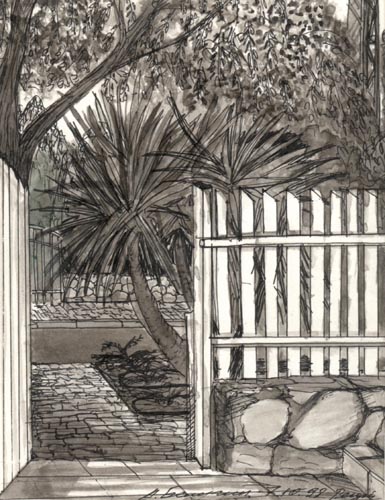 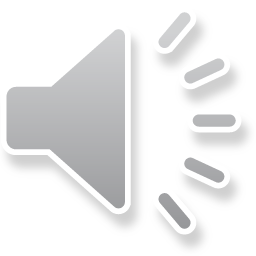 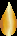 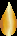 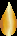 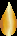 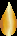 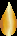 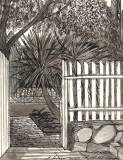 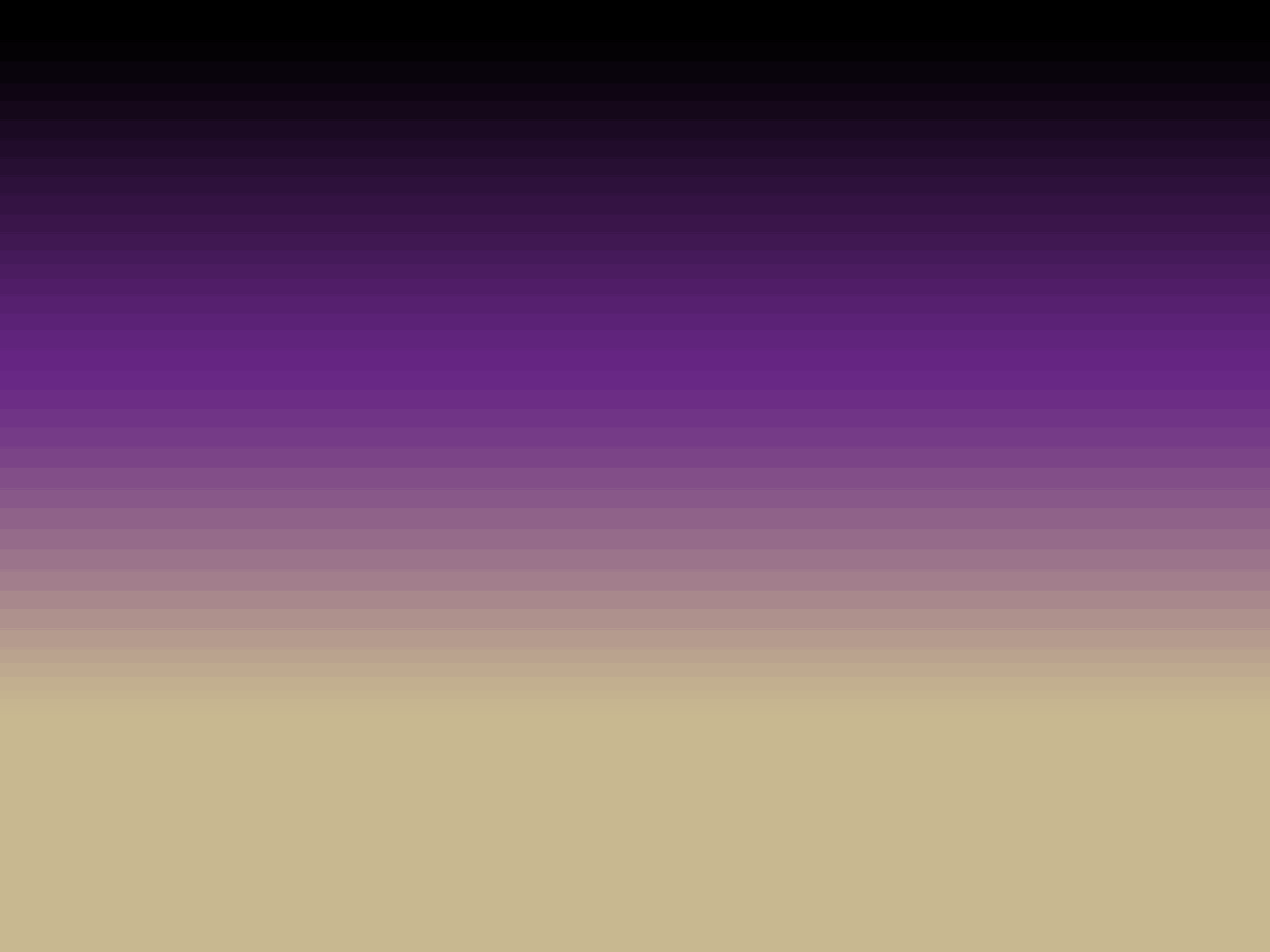 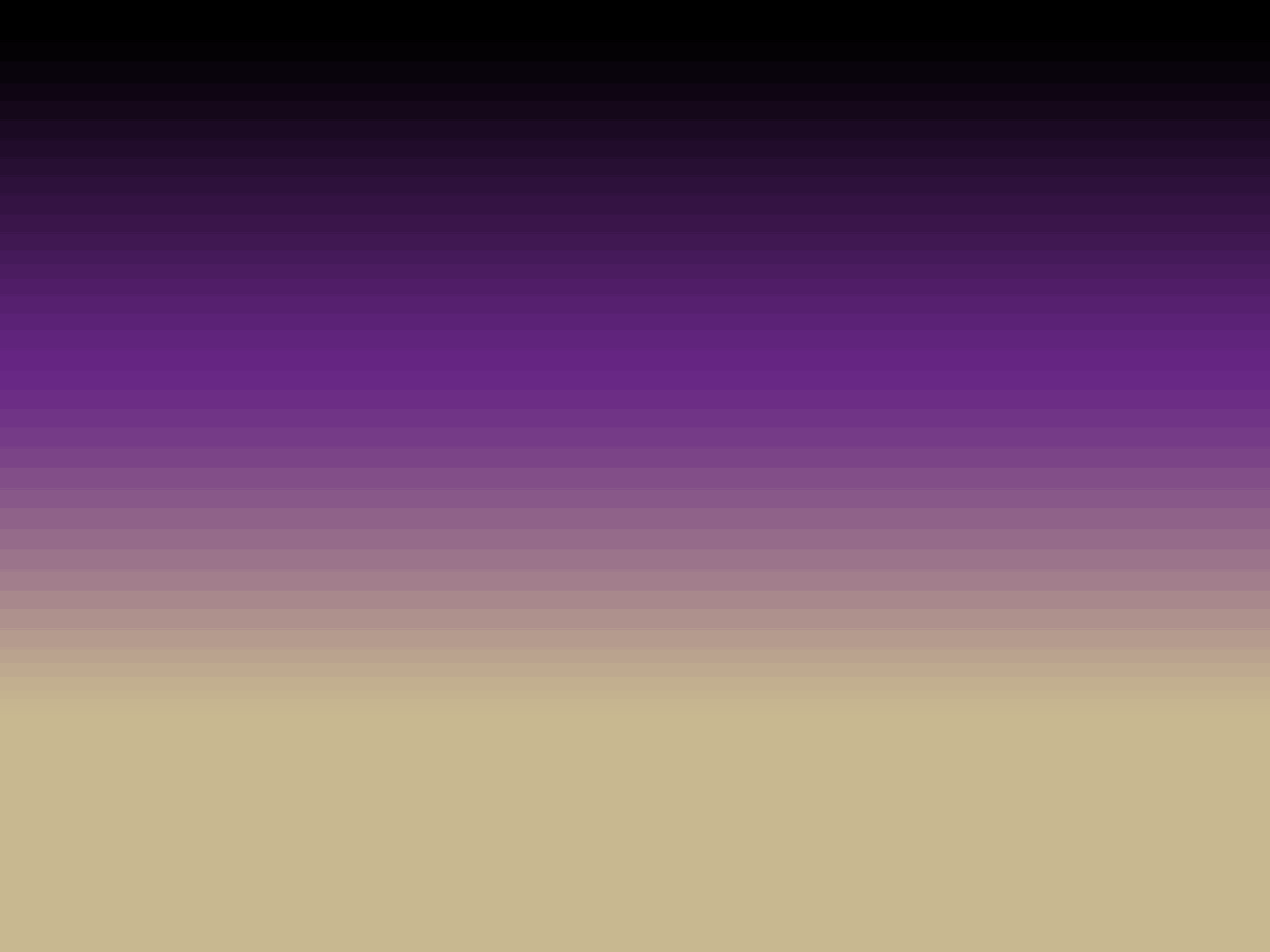 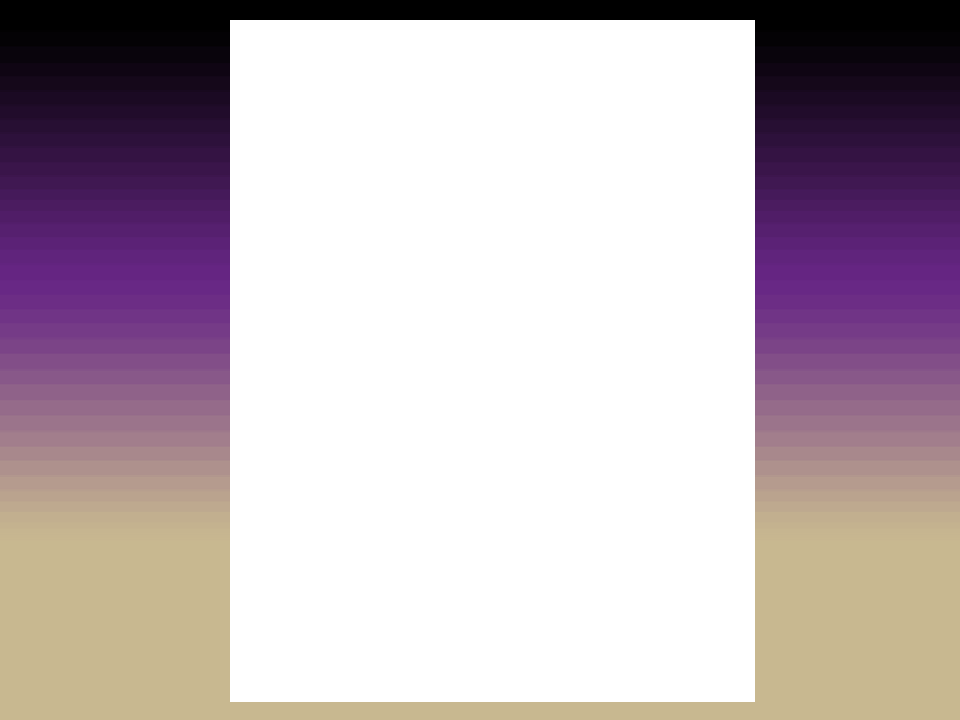 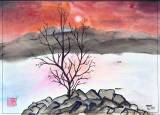 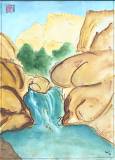 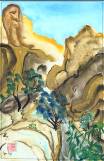 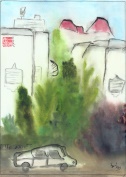 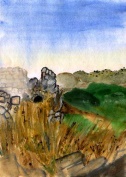 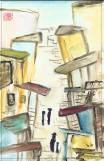 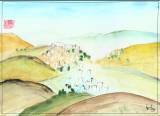 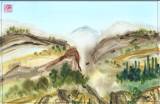 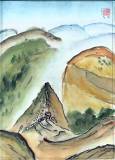 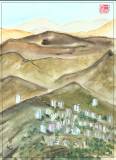 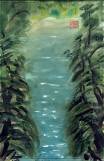 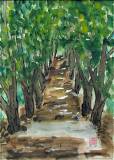 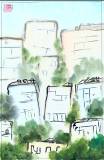 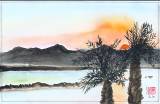 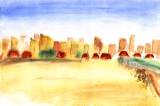 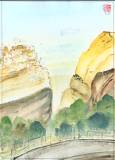 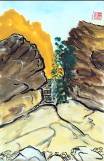 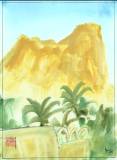 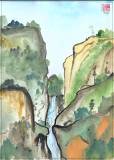 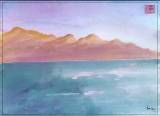 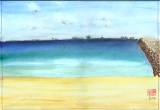 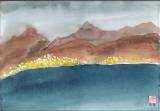 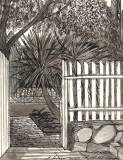 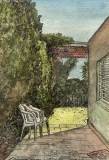 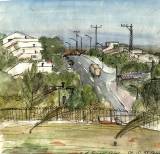 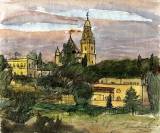 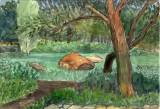 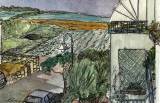 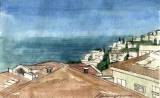 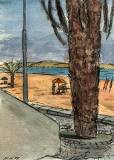 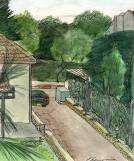 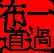 Игорь
Бурдонов
Александр
Белугин
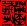 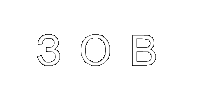 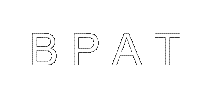 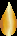 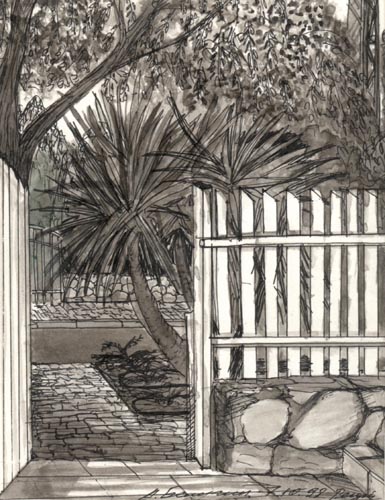 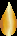 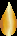 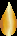 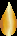 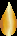 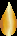 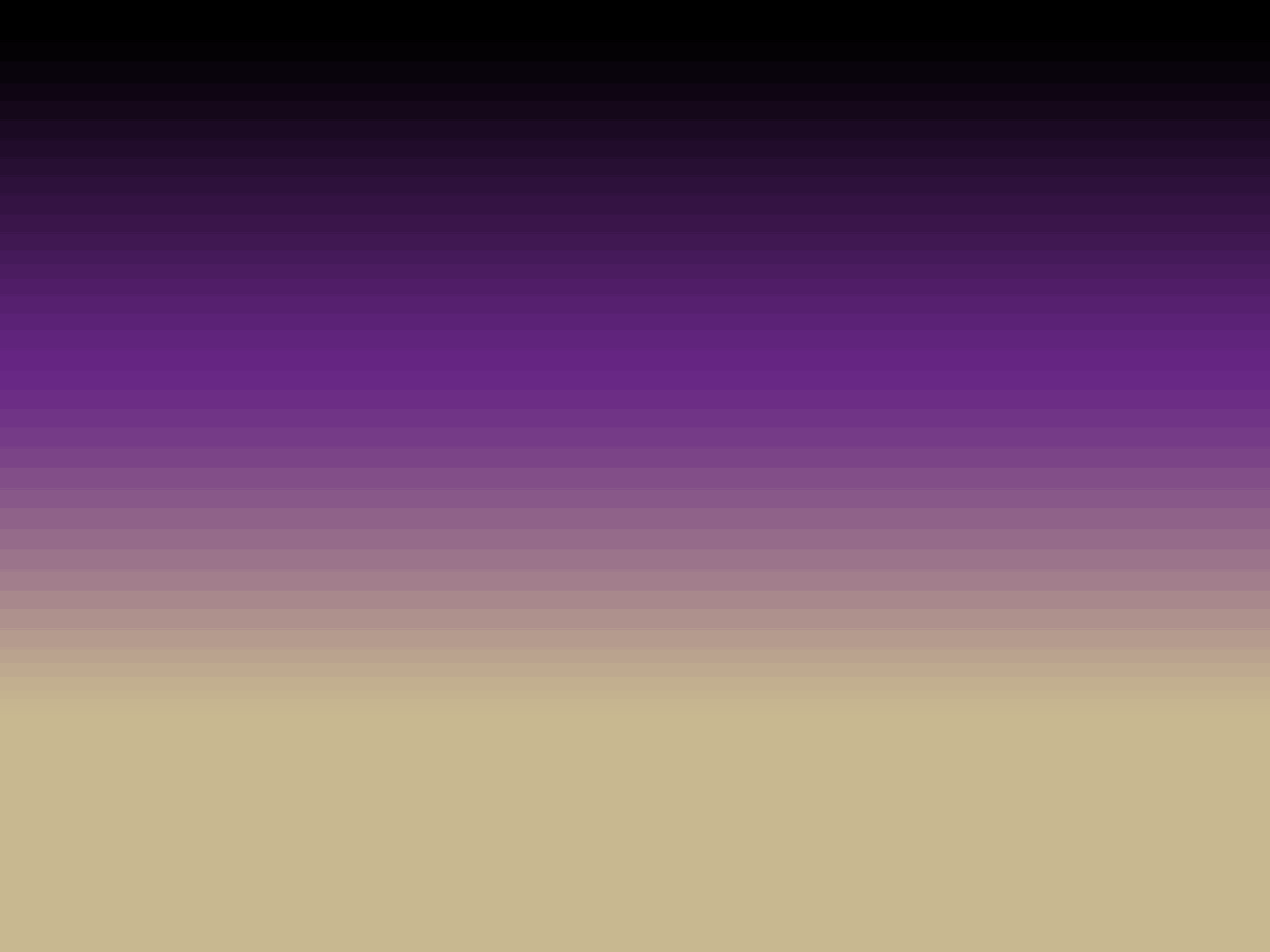 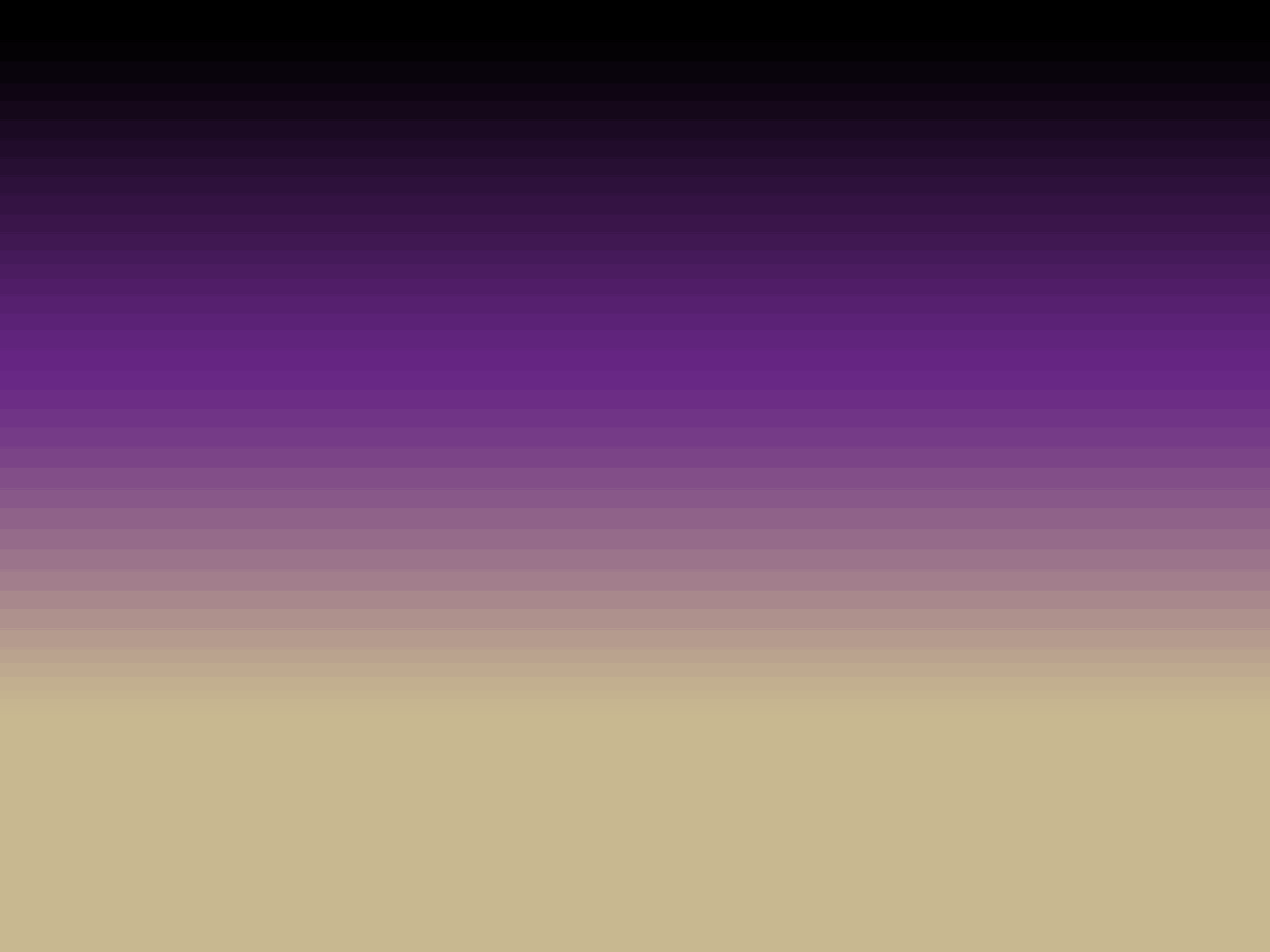 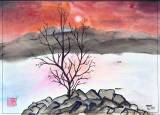 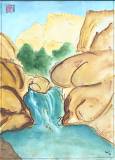 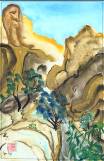 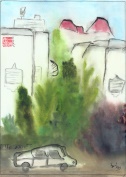 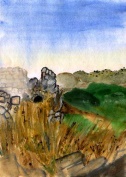 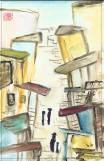 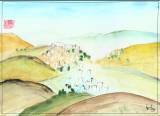 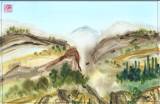 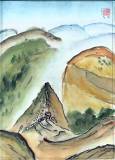 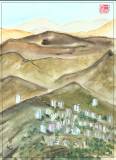 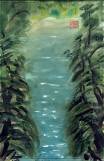 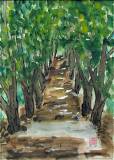 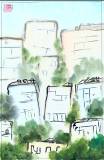 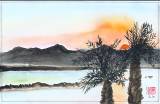 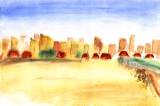 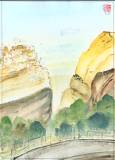 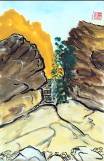 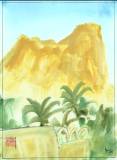 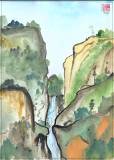 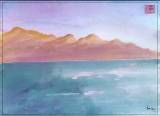 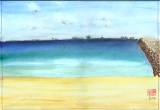 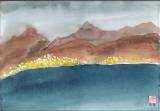 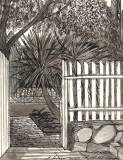 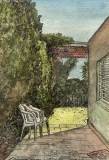 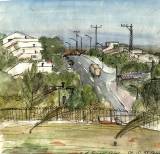 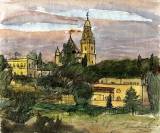 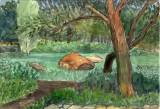 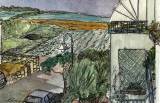 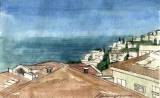 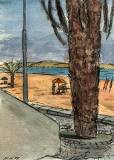 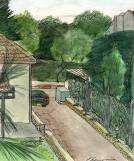 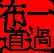 Игорь
Бурдонов
Александр
Белугин
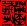 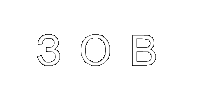 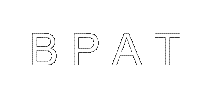 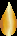 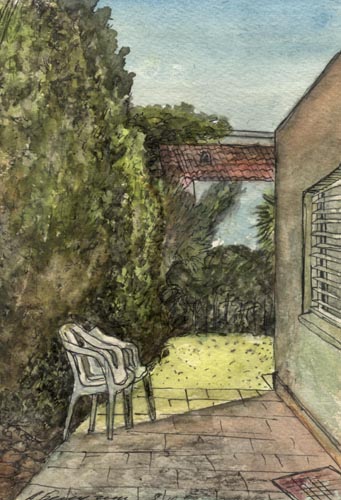 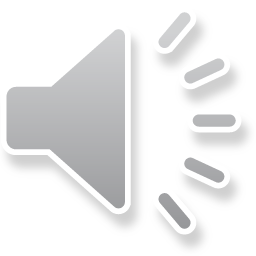 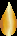 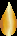 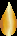 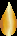 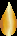 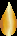 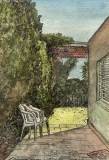 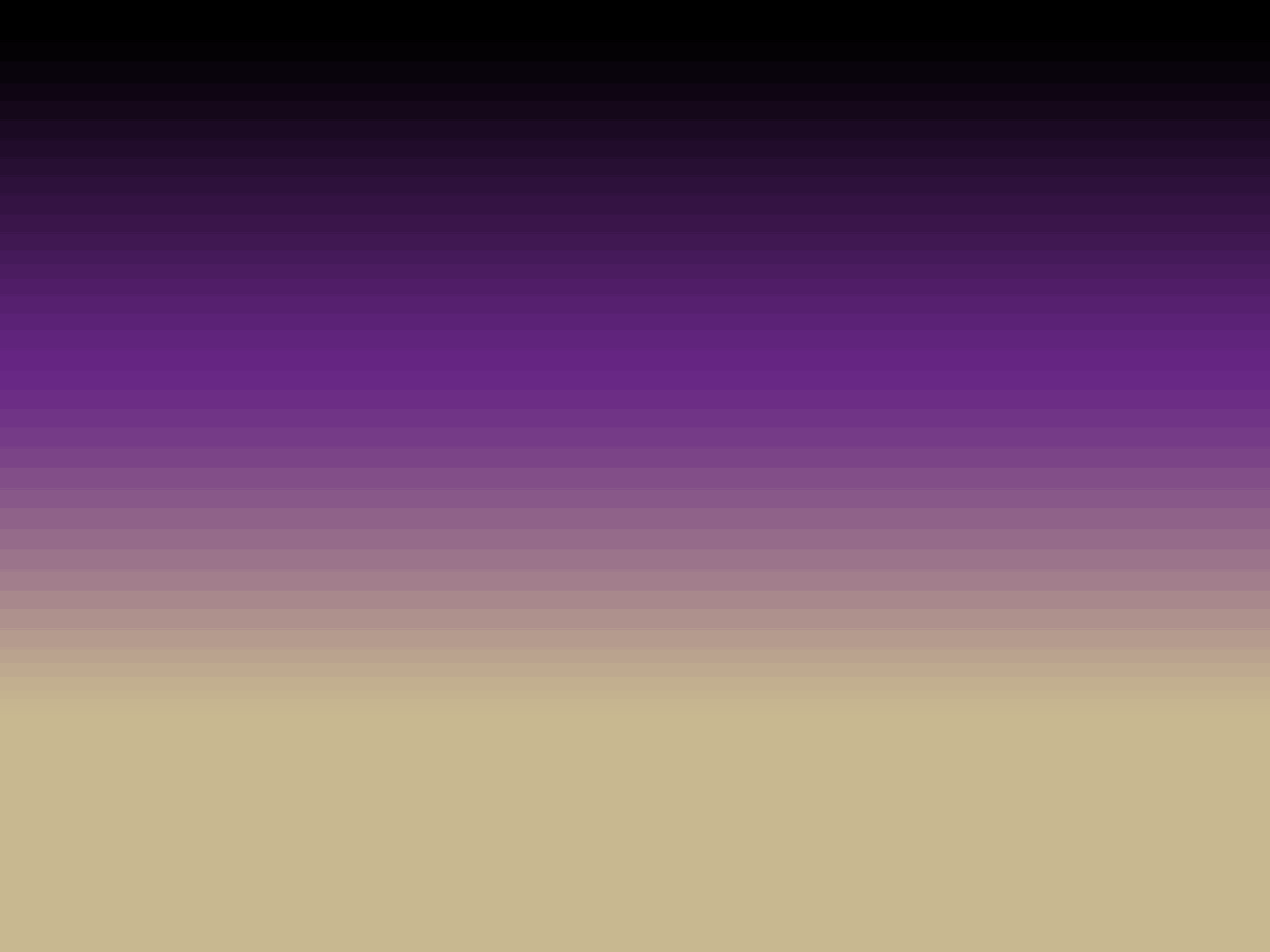 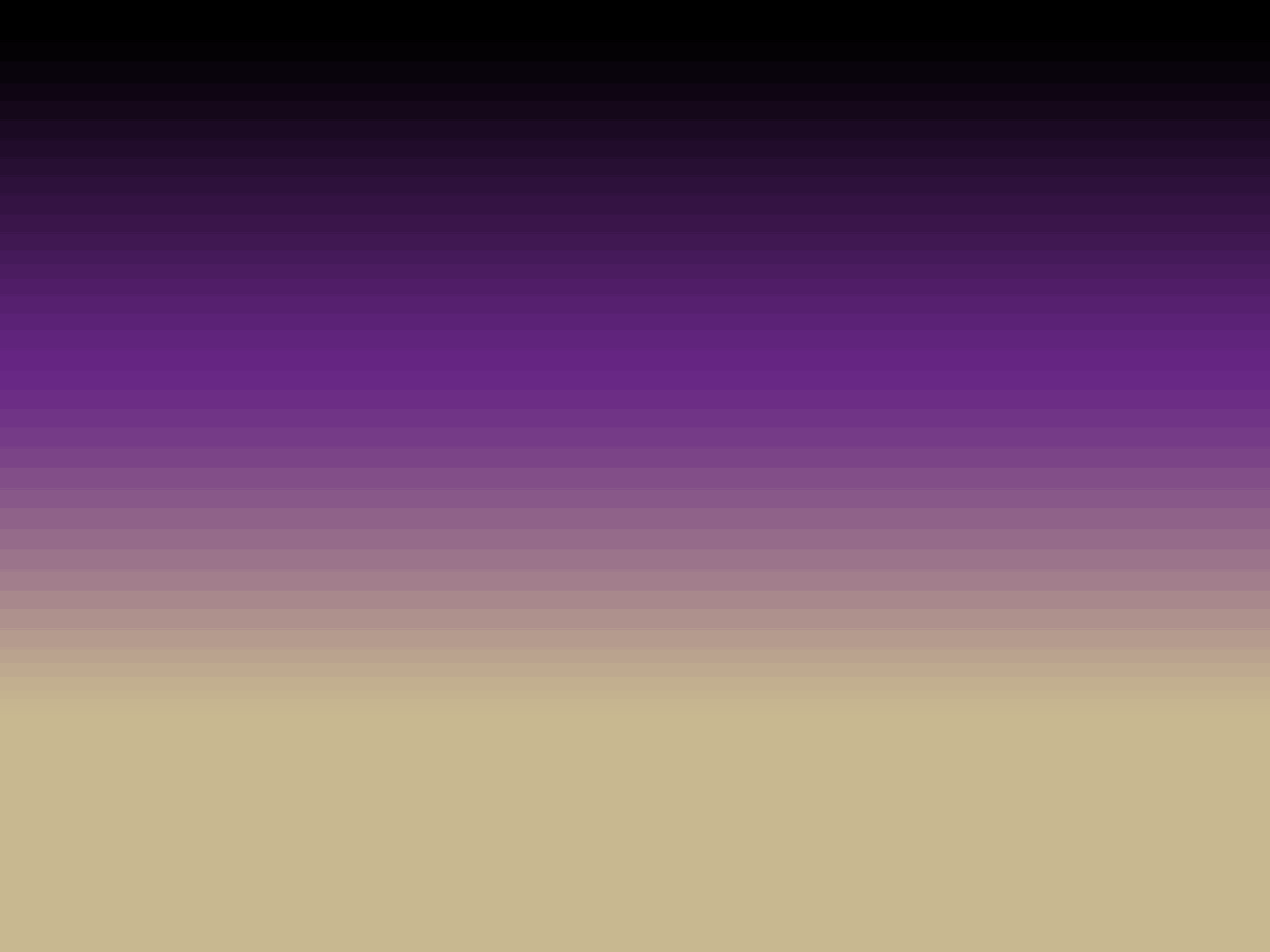 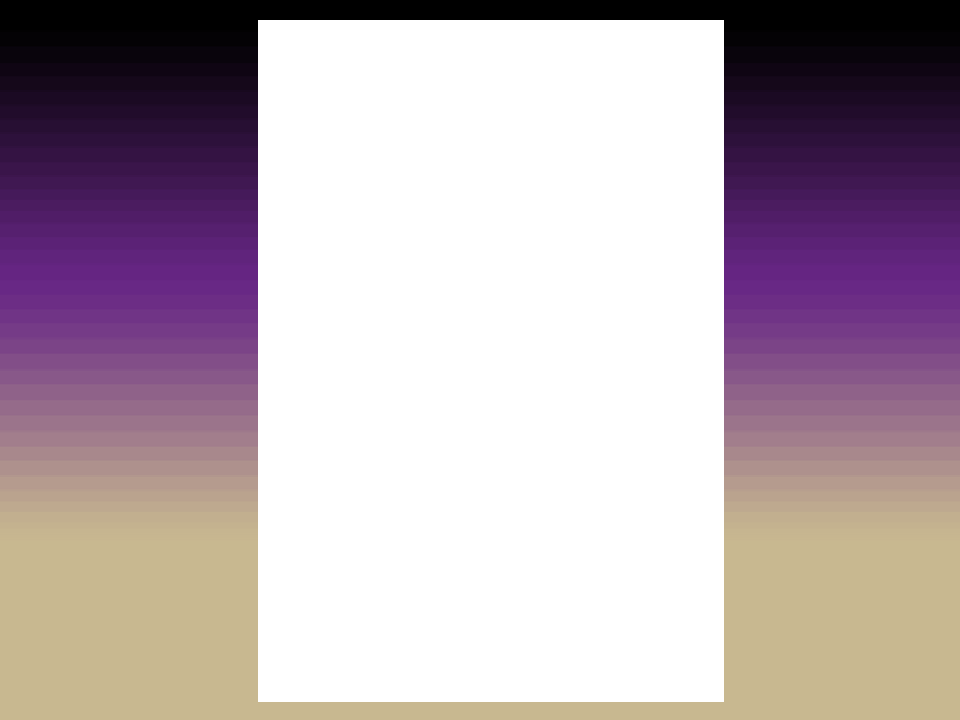 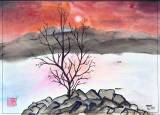 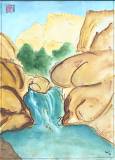 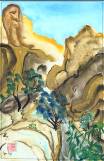 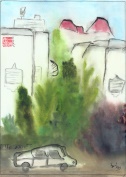 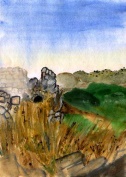 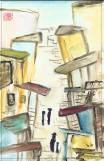 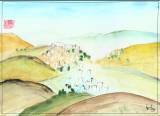 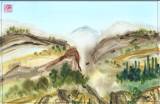 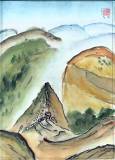 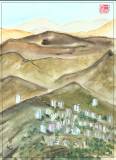 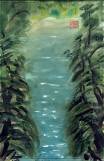 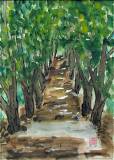 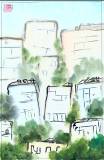 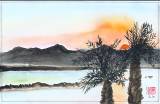 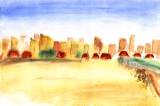 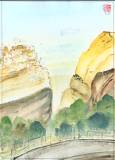 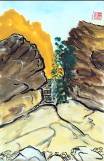 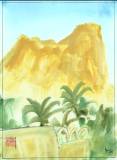 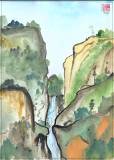 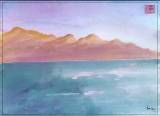 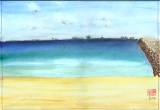 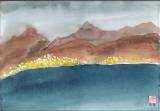 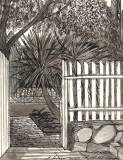 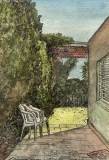 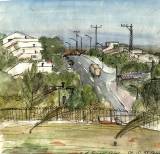 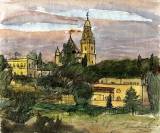 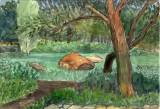 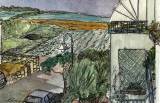 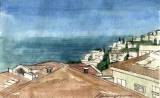 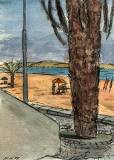 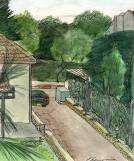 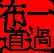 Игорь
Бурдонов
Александр
Белугин
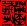 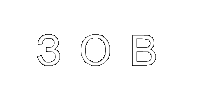 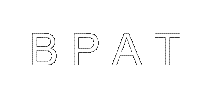 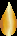 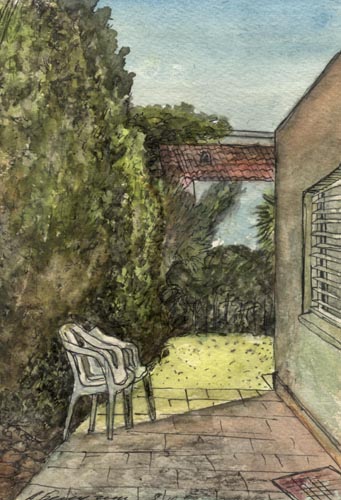 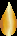 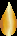 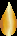 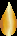 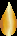 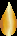 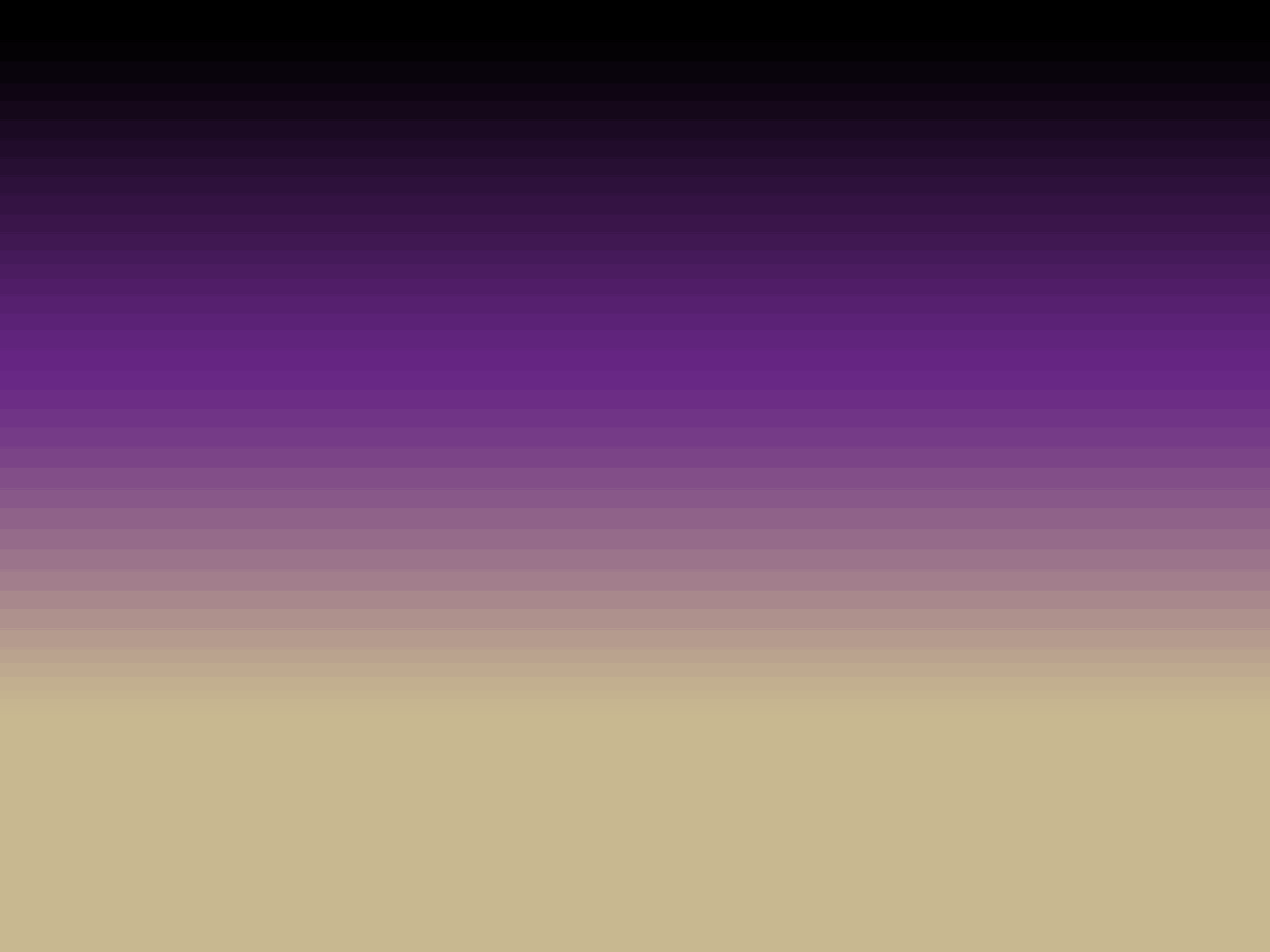 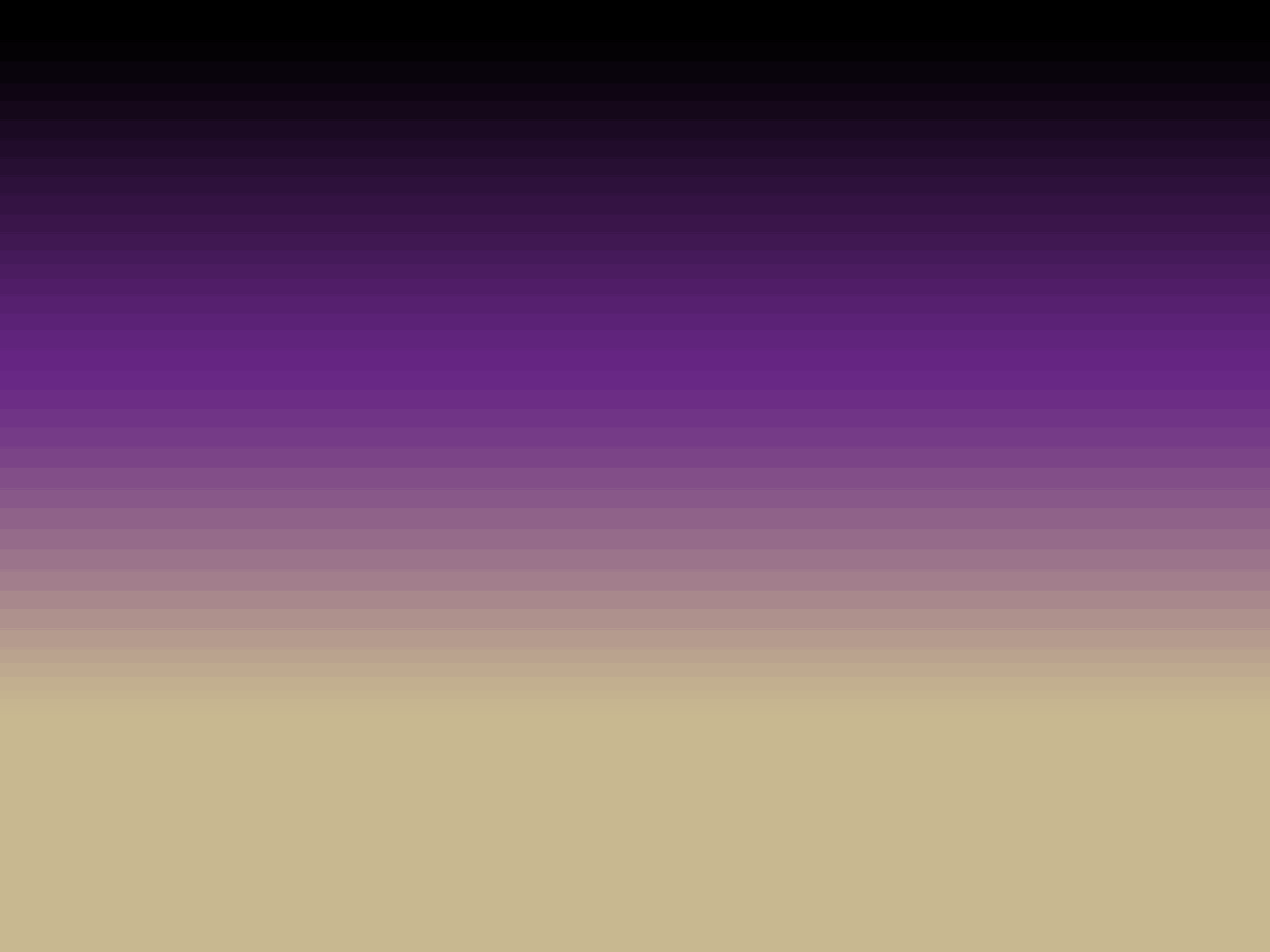 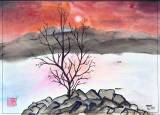 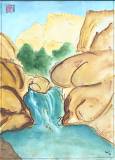 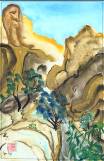 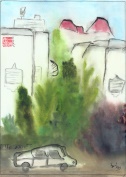 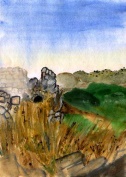 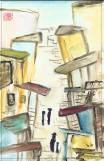 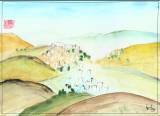 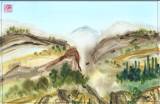 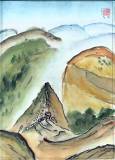 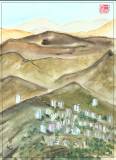 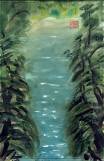 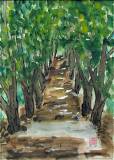 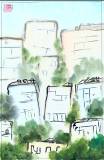 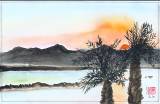 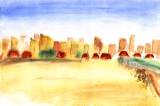 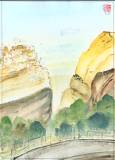 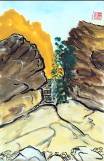 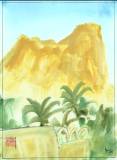 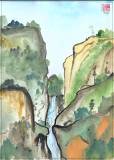 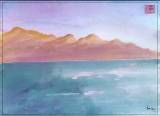 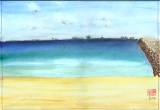 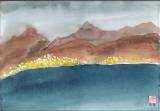 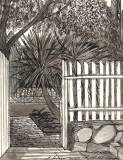 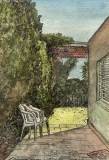 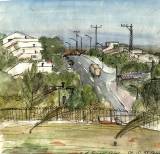 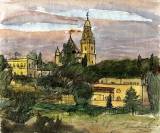 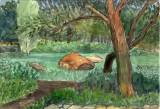 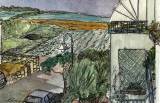 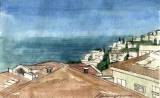 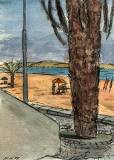 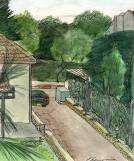 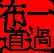 Игорь
Бурдонов
Александр
Белугин
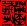 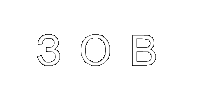 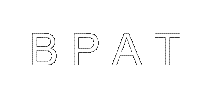 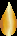 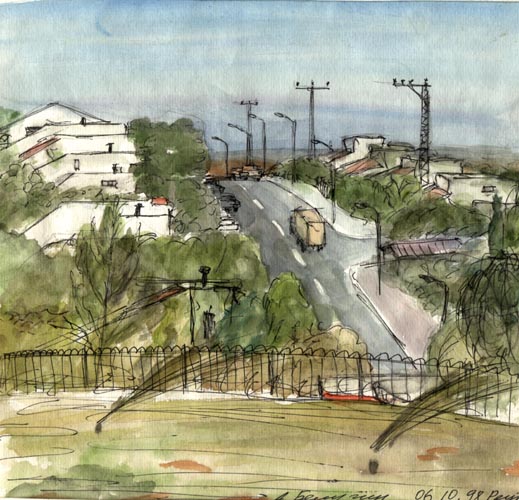 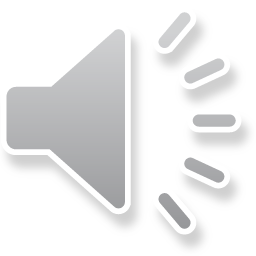 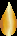 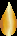 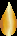 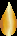 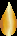 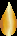 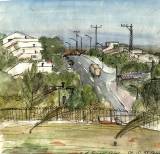 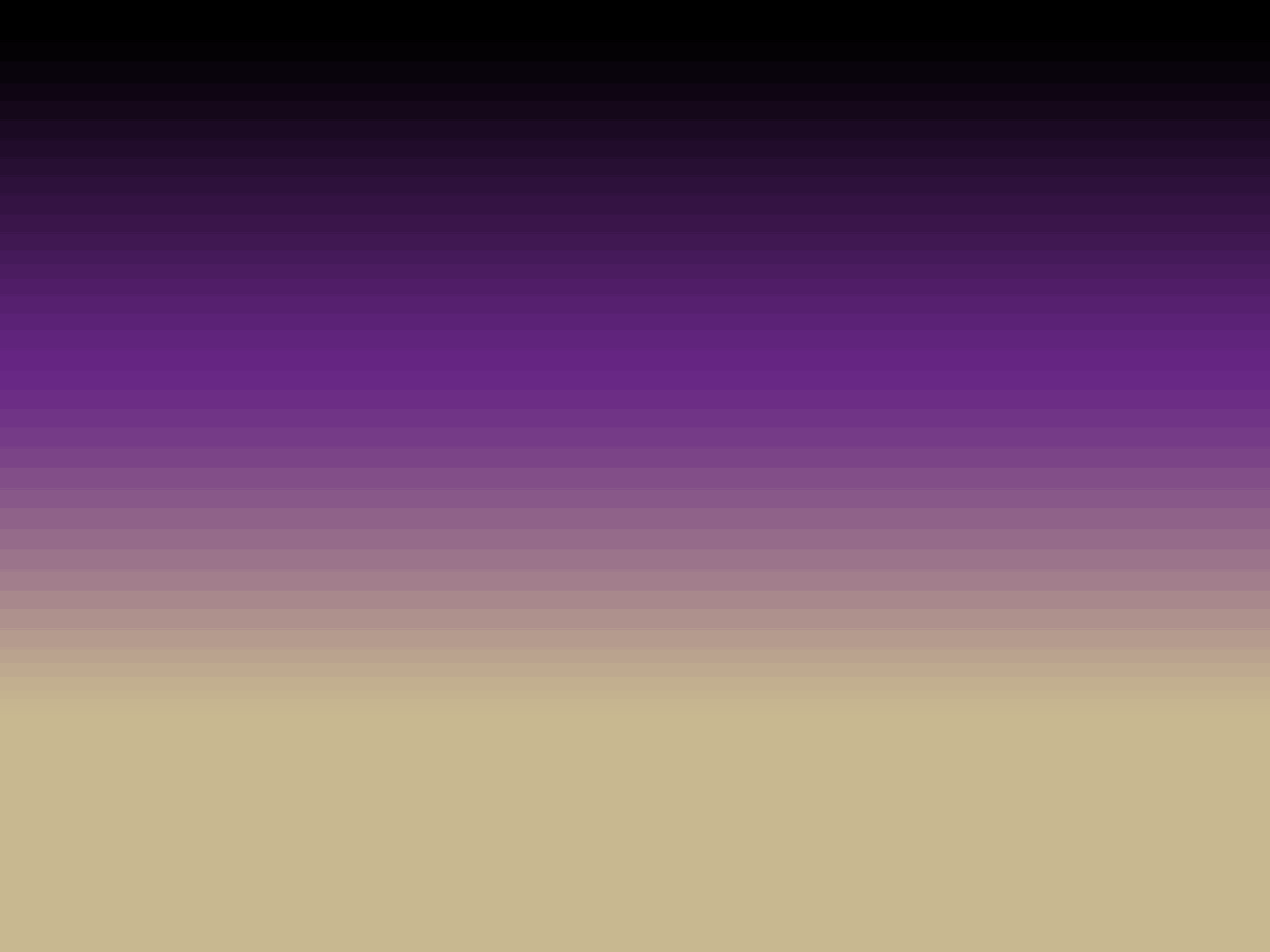 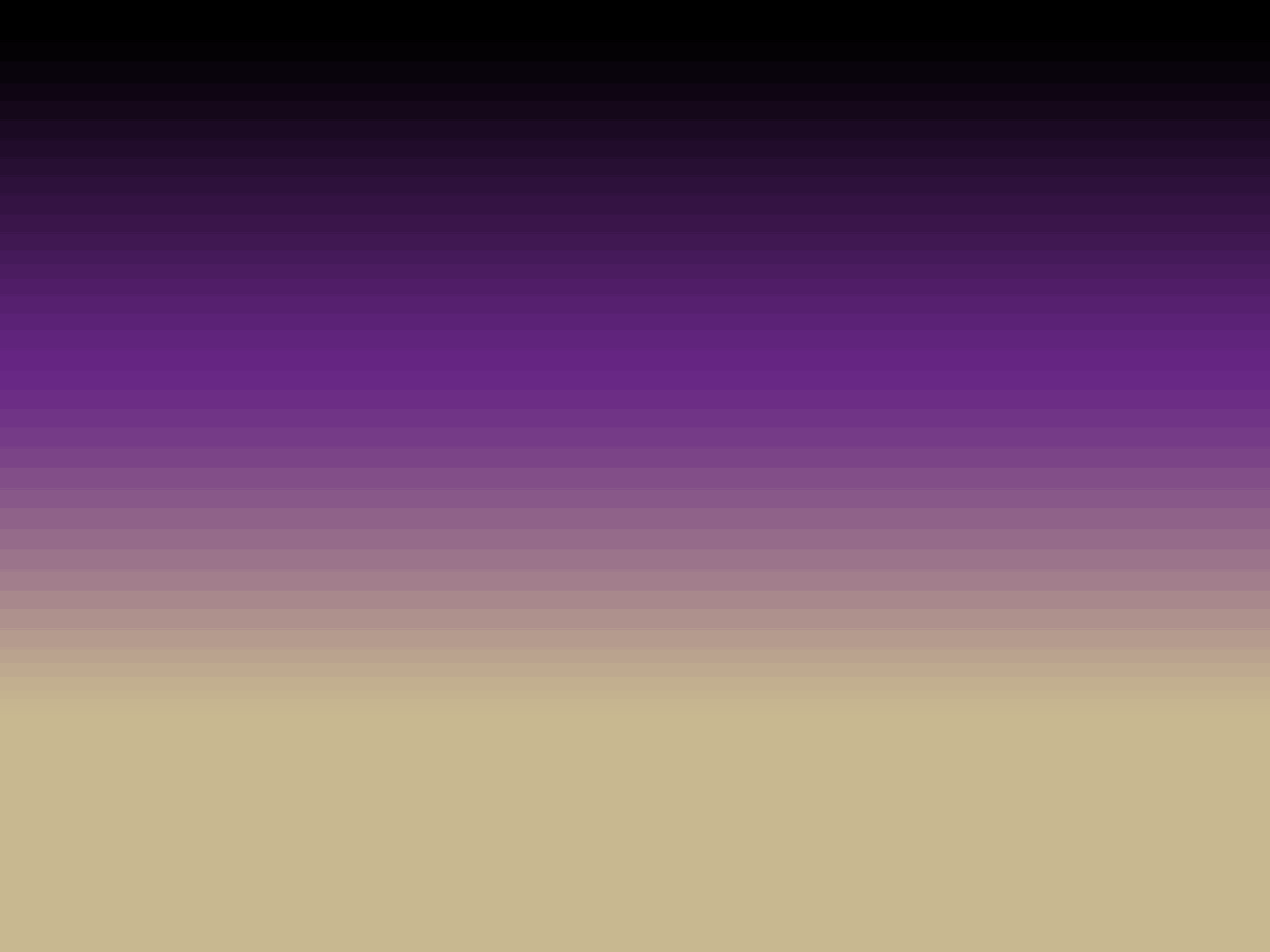 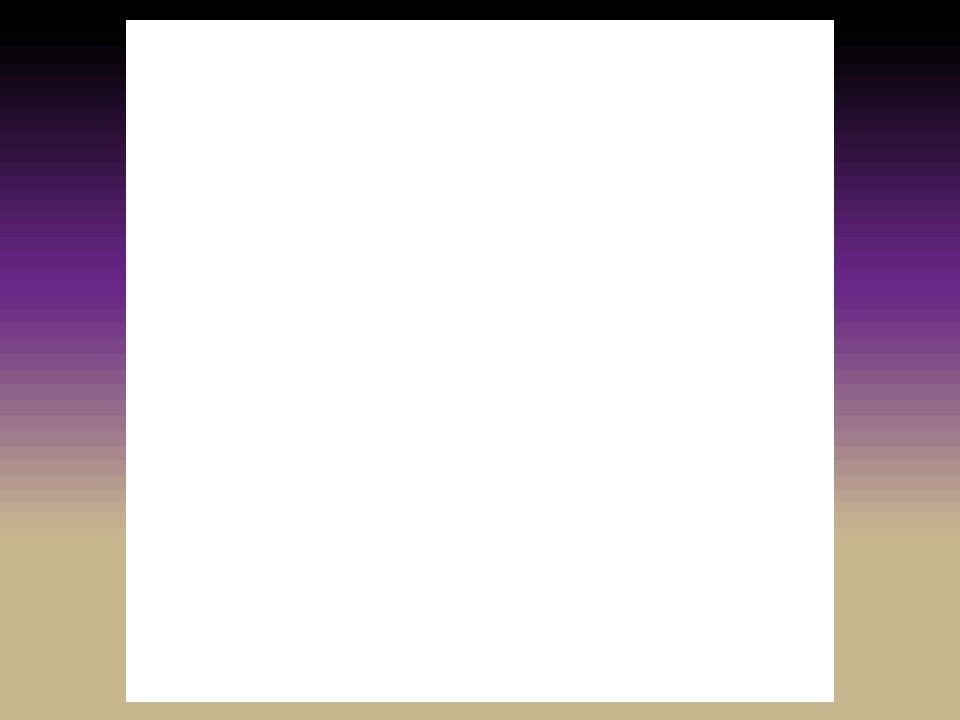 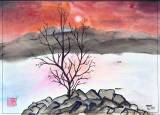 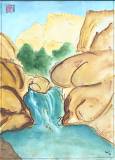 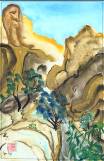 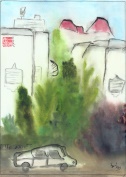 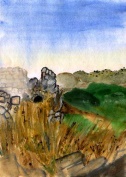 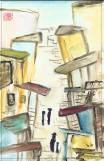 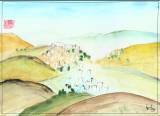 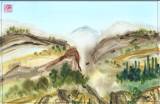 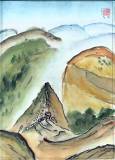 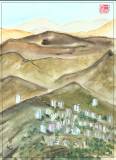 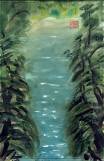 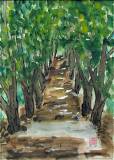 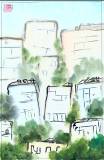 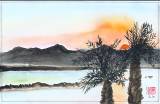 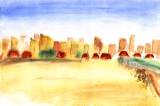 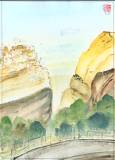 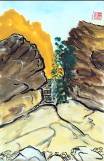 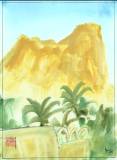 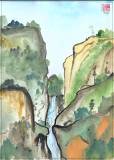 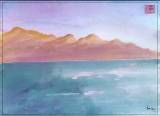 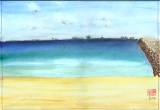 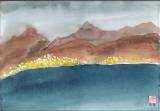 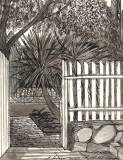 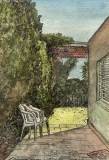 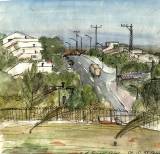 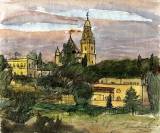 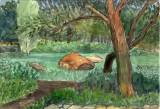 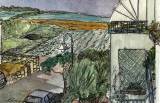 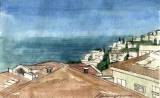 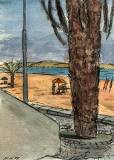 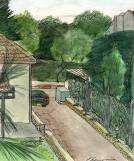 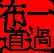 Игорь
Бурдонов
Александр
Белугин
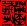 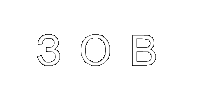 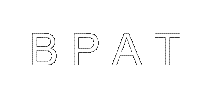 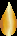 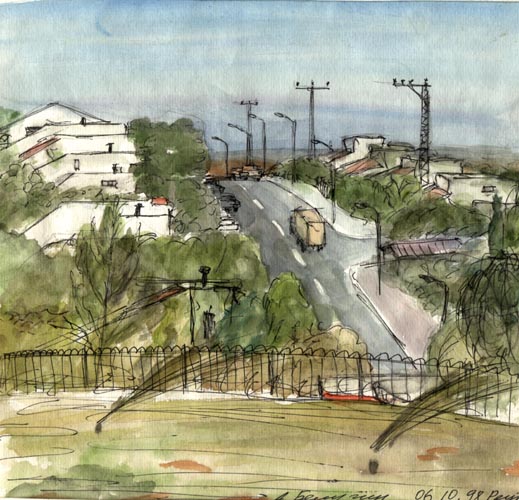 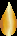 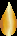 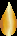 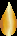 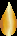 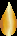 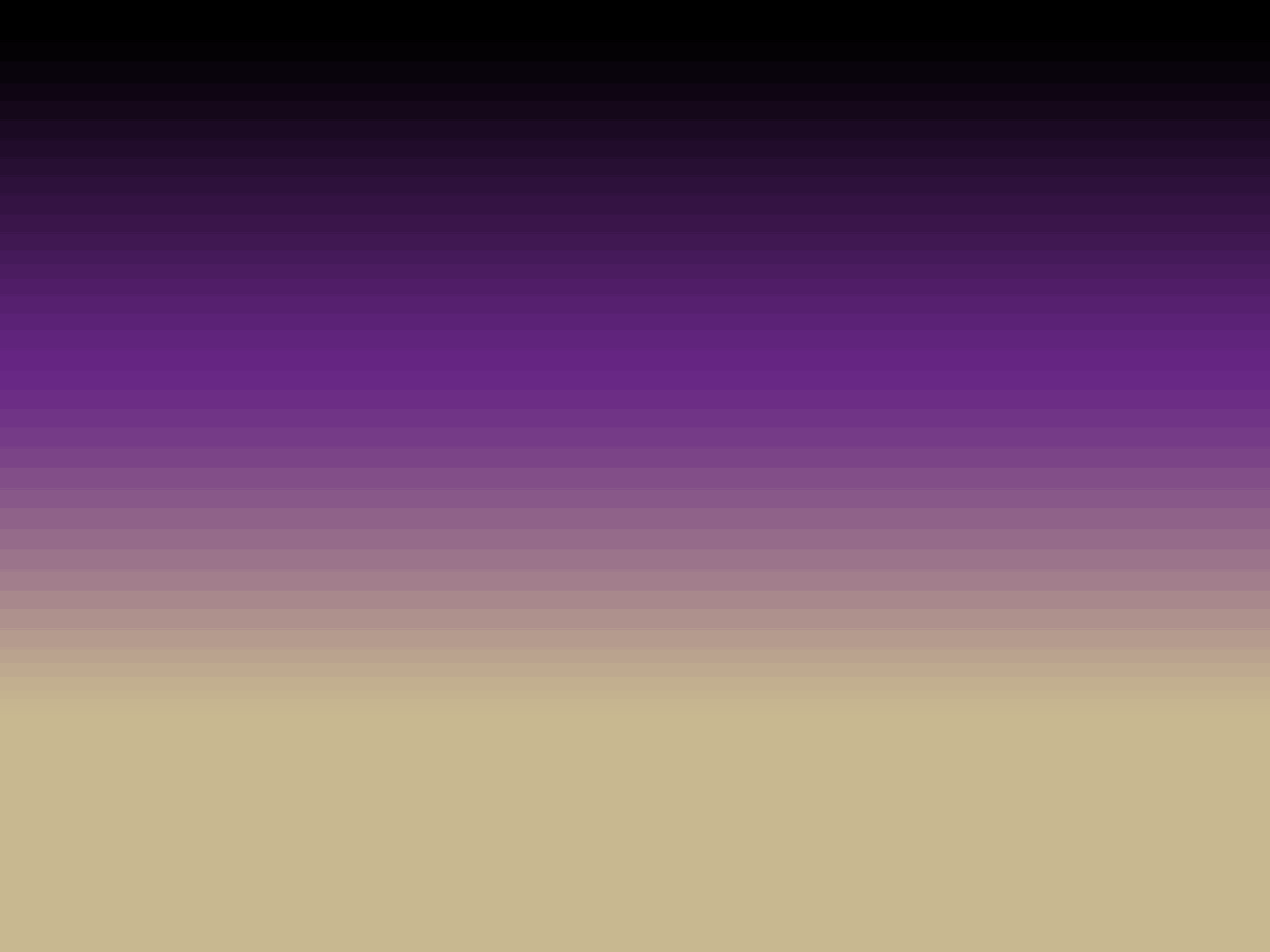 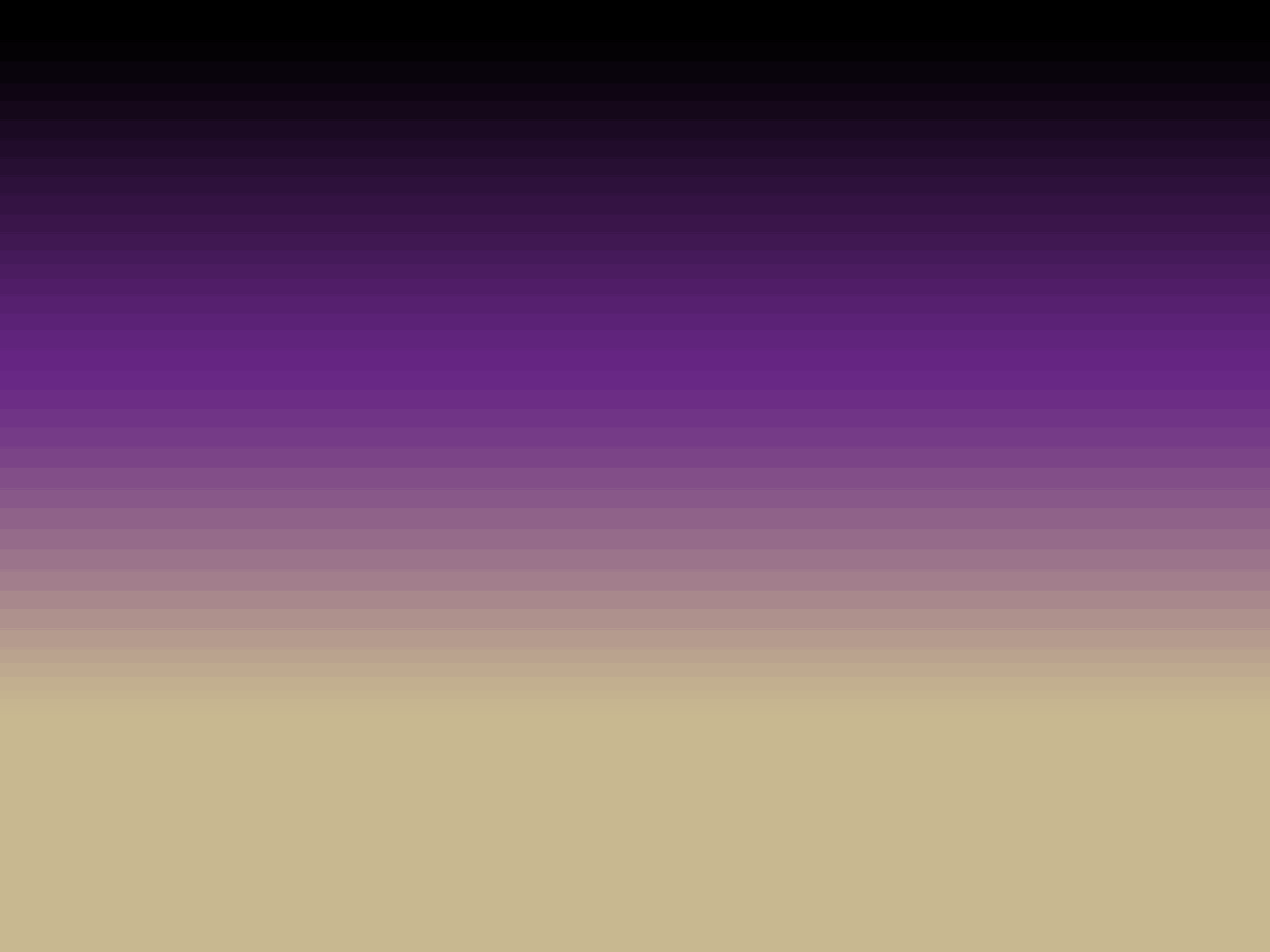 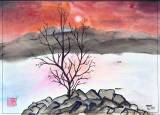 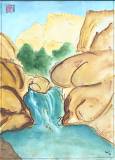 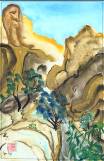 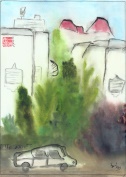 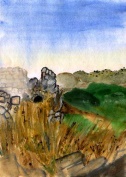 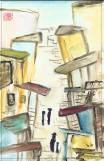 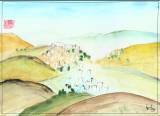 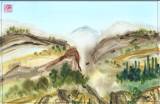 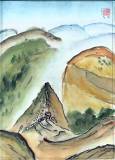 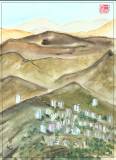 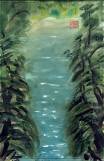 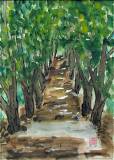 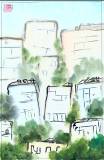 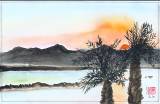 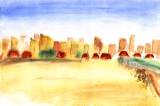 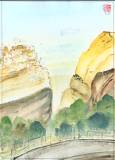 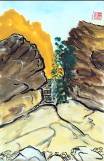 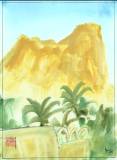 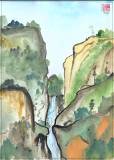 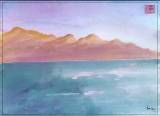 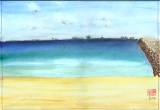 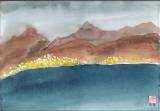 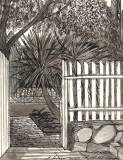 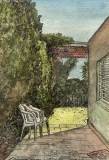 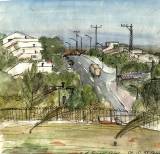 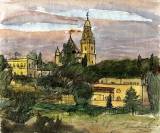 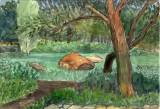 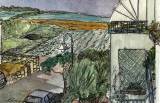 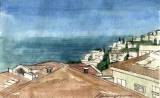 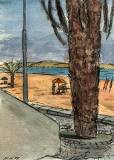 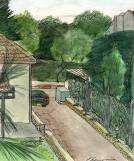 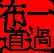 Игорь
Бурдонов
Александр
Белугин
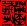 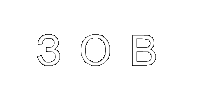 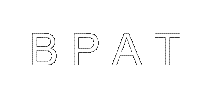 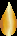 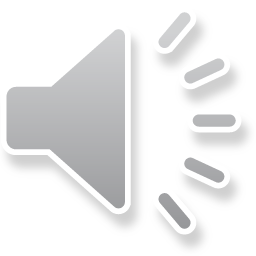 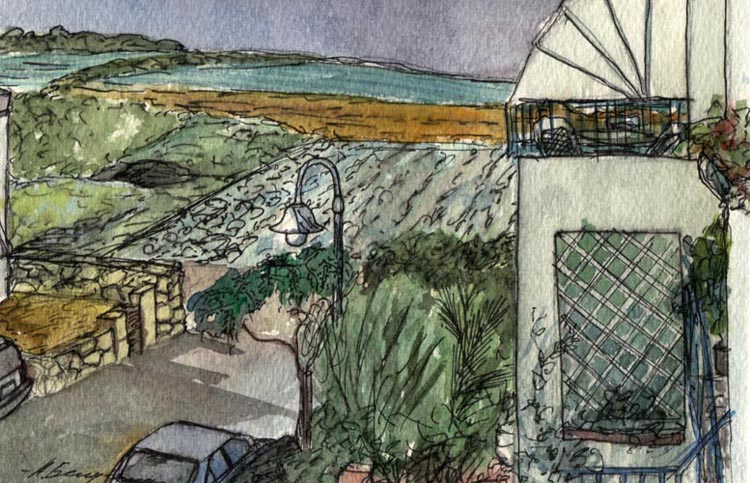 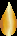 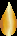 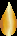 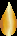 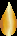 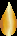 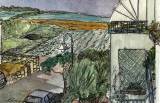 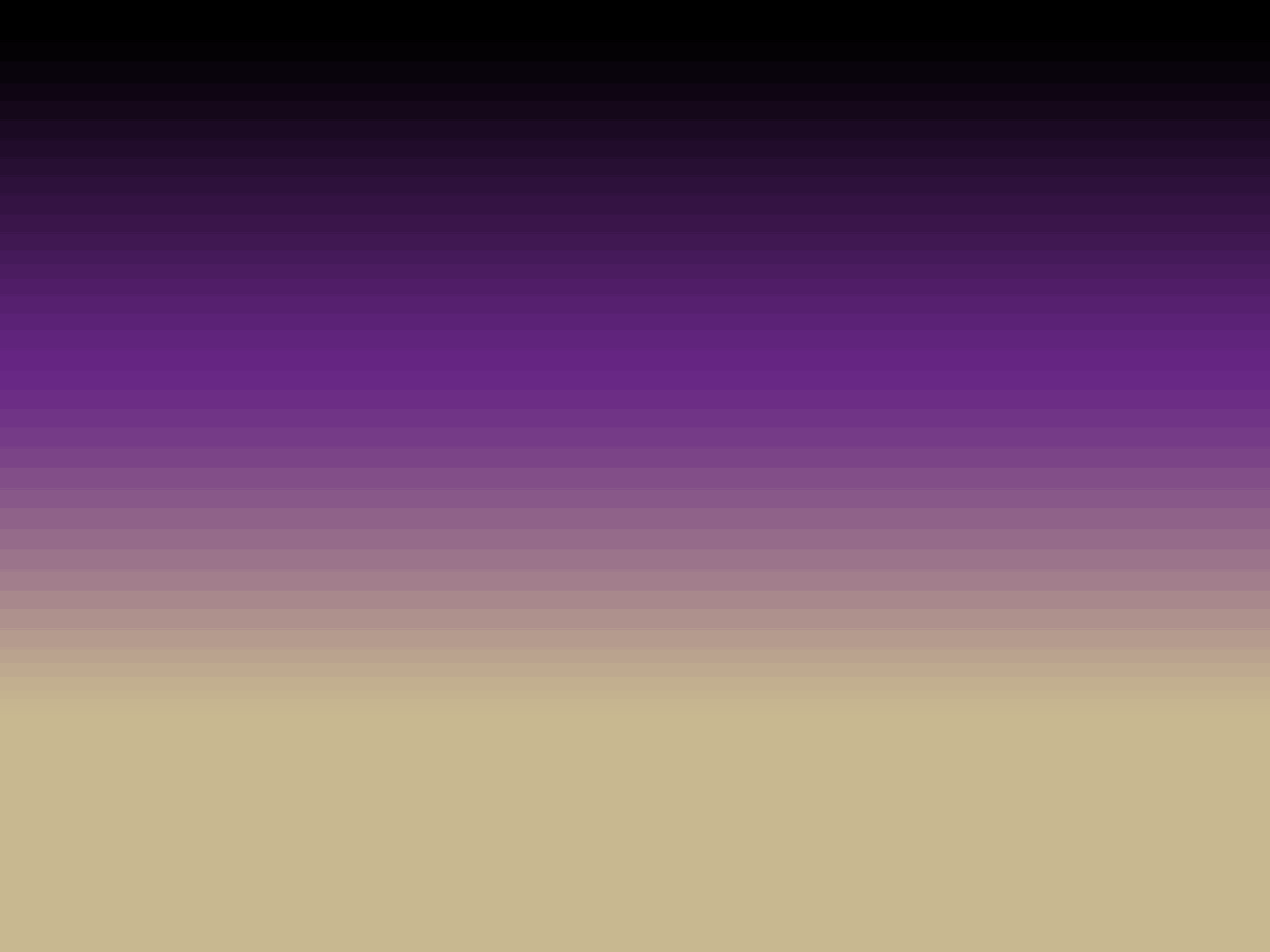 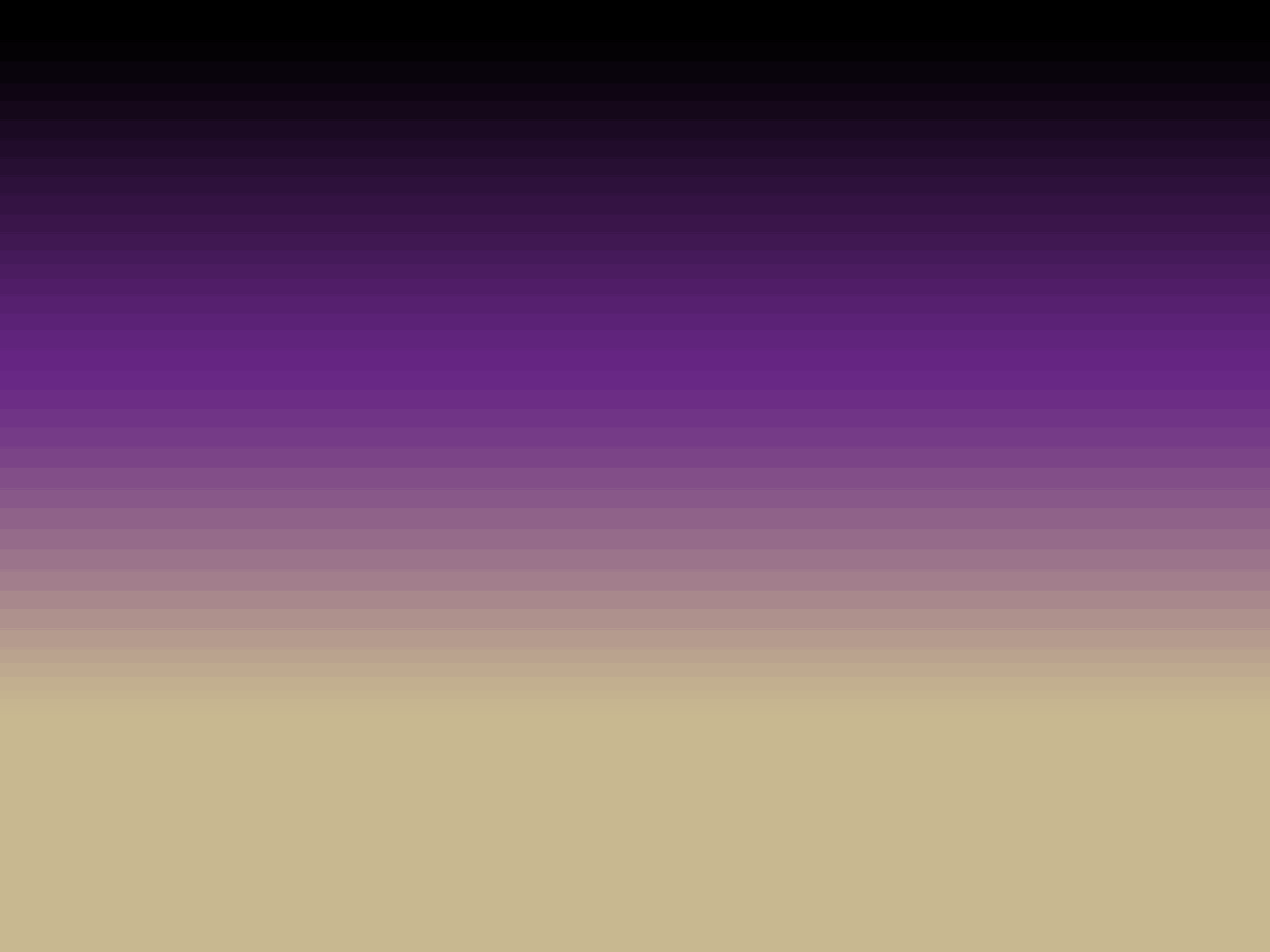 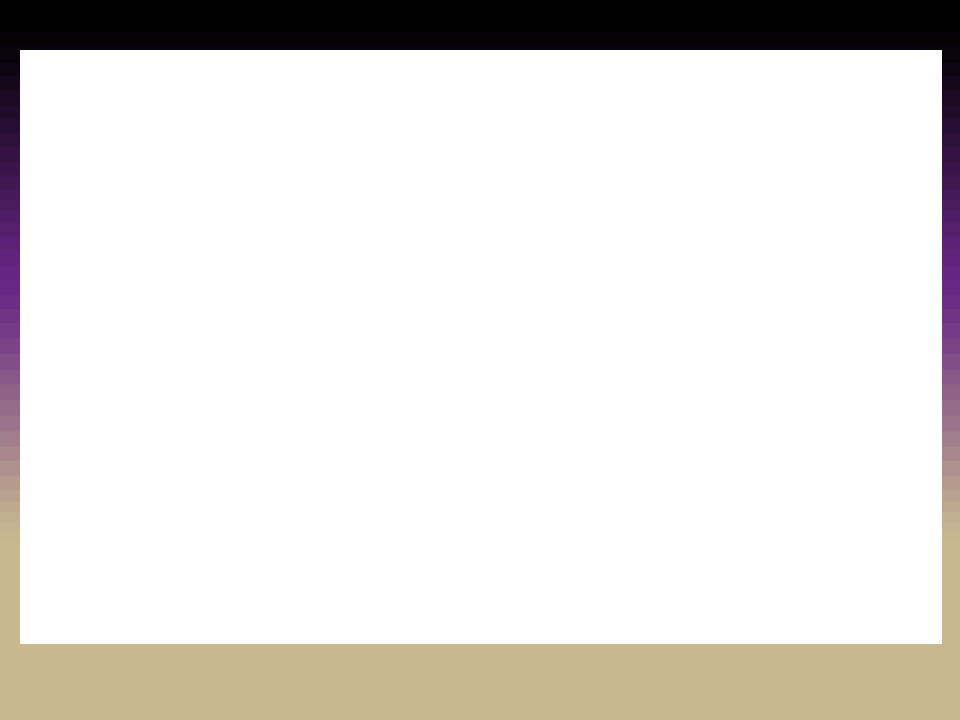 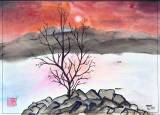 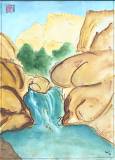 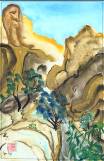 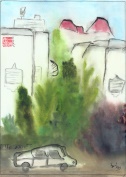 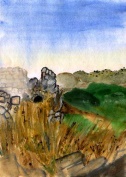 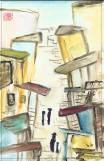 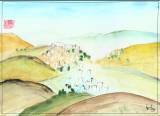 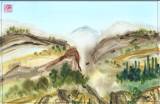 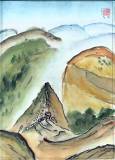 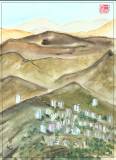 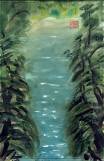 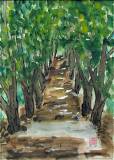 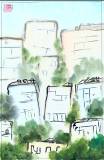 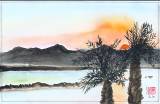 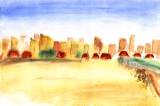 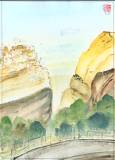 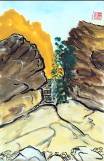 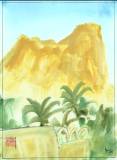 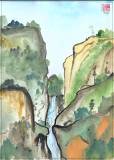 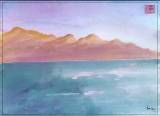 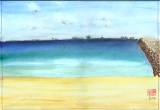 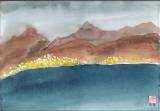 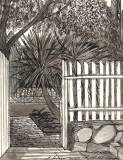 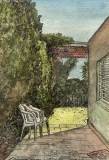 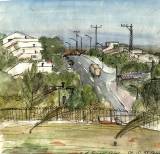 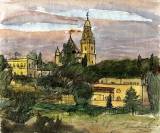 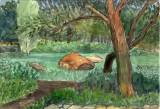 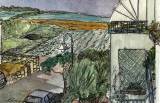 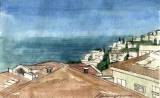 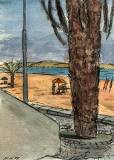 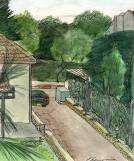 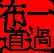 Игорь
Бурдонов
Александр
Белугин
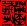 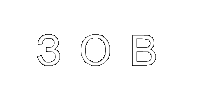 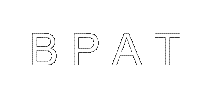 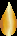 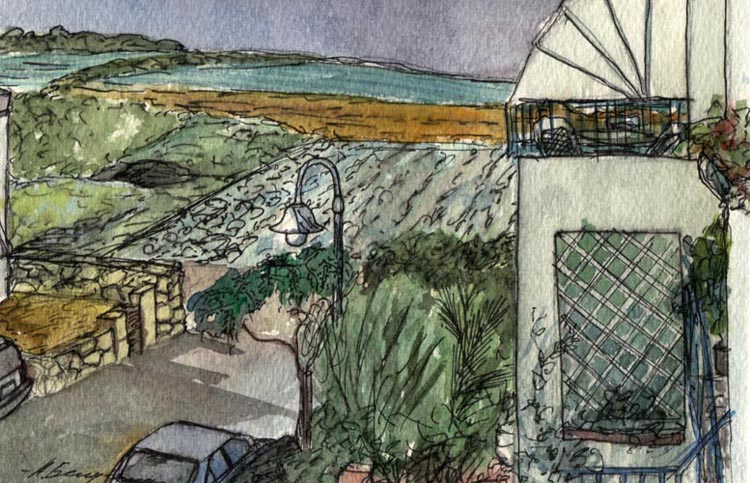 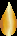 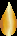 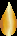 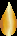 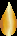 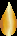 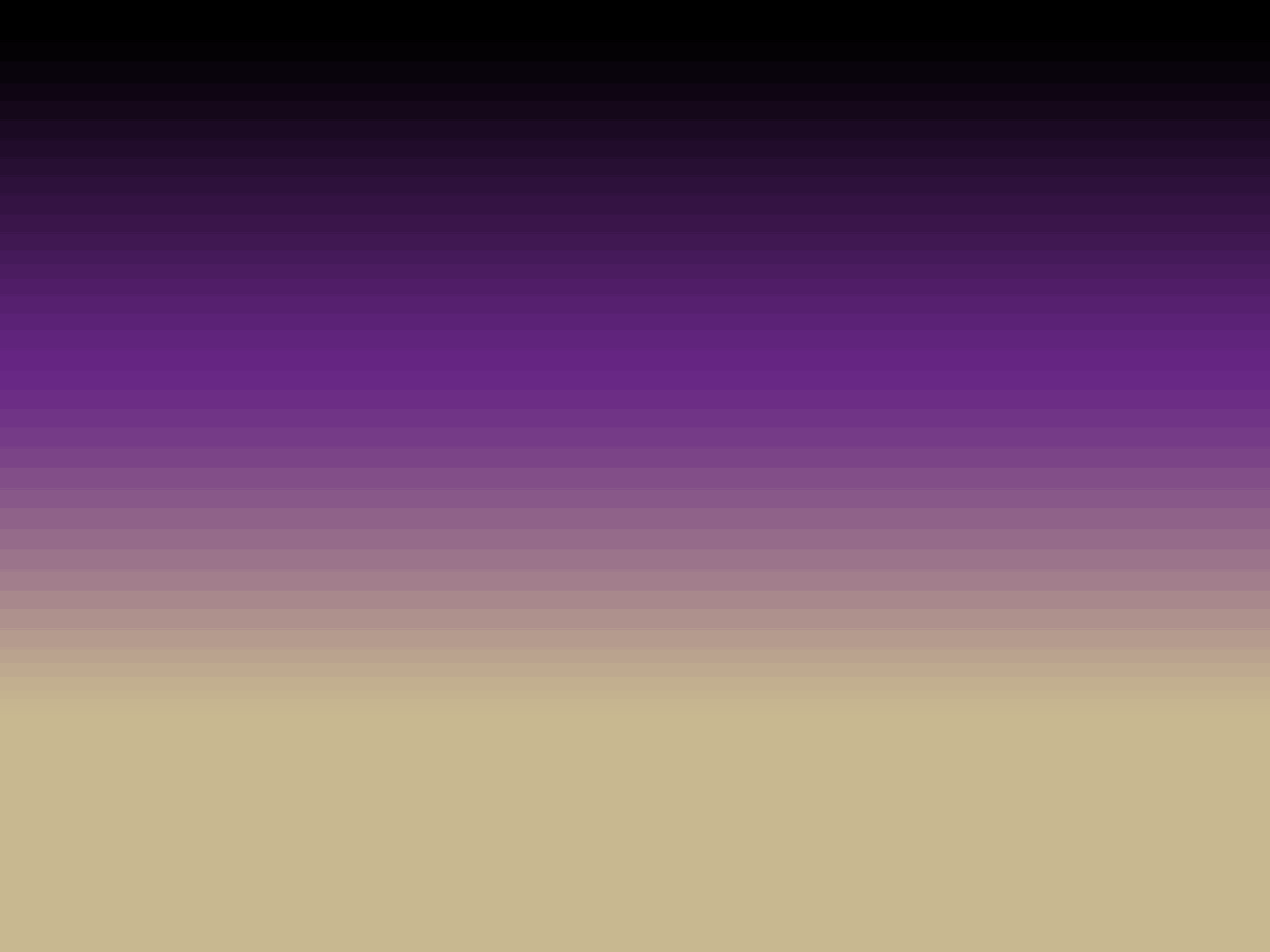 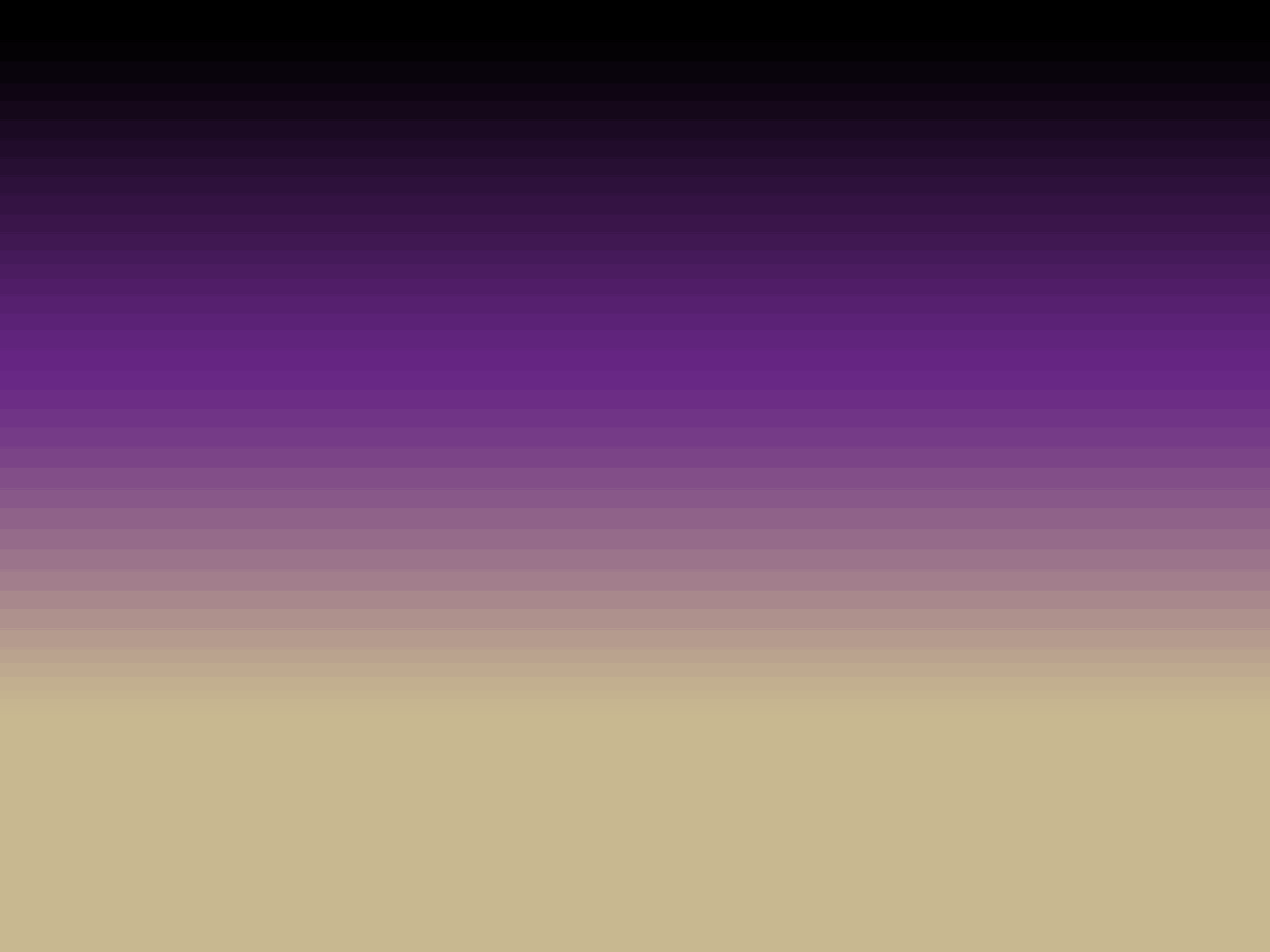 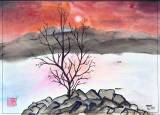 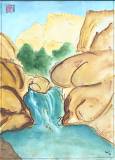 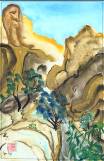 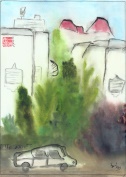 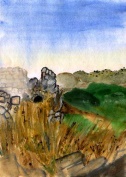 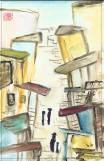 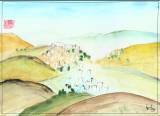 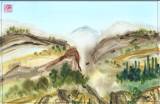 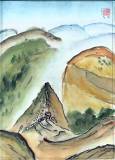 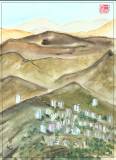 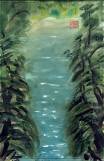 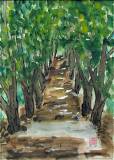 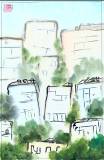 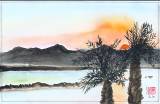 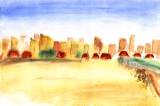 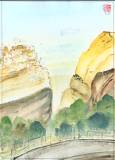 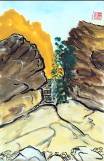 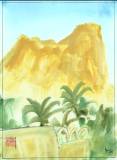 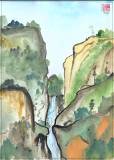 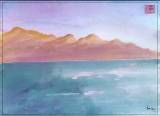 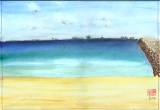 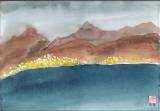 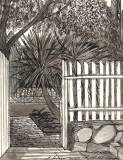 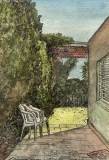 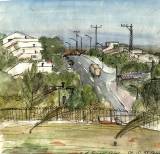 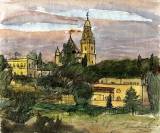 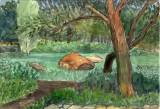 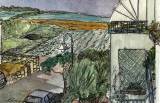 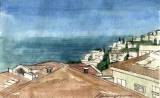 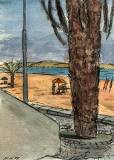 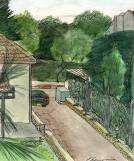 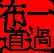 Игорь
Бурдонов
Александр
Белугин
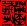 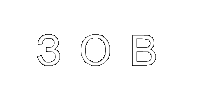 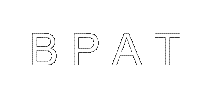 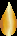 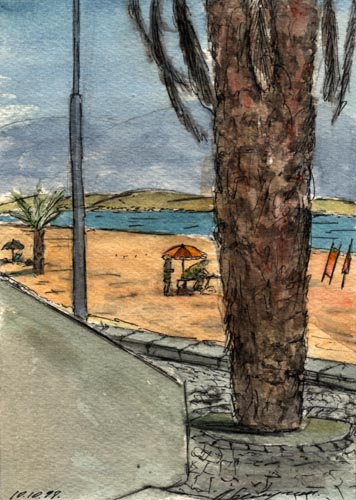 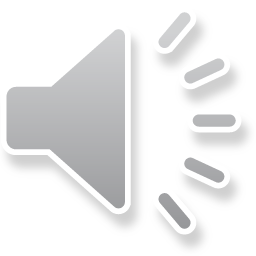 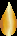 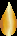 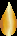 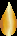 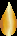 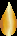 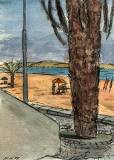 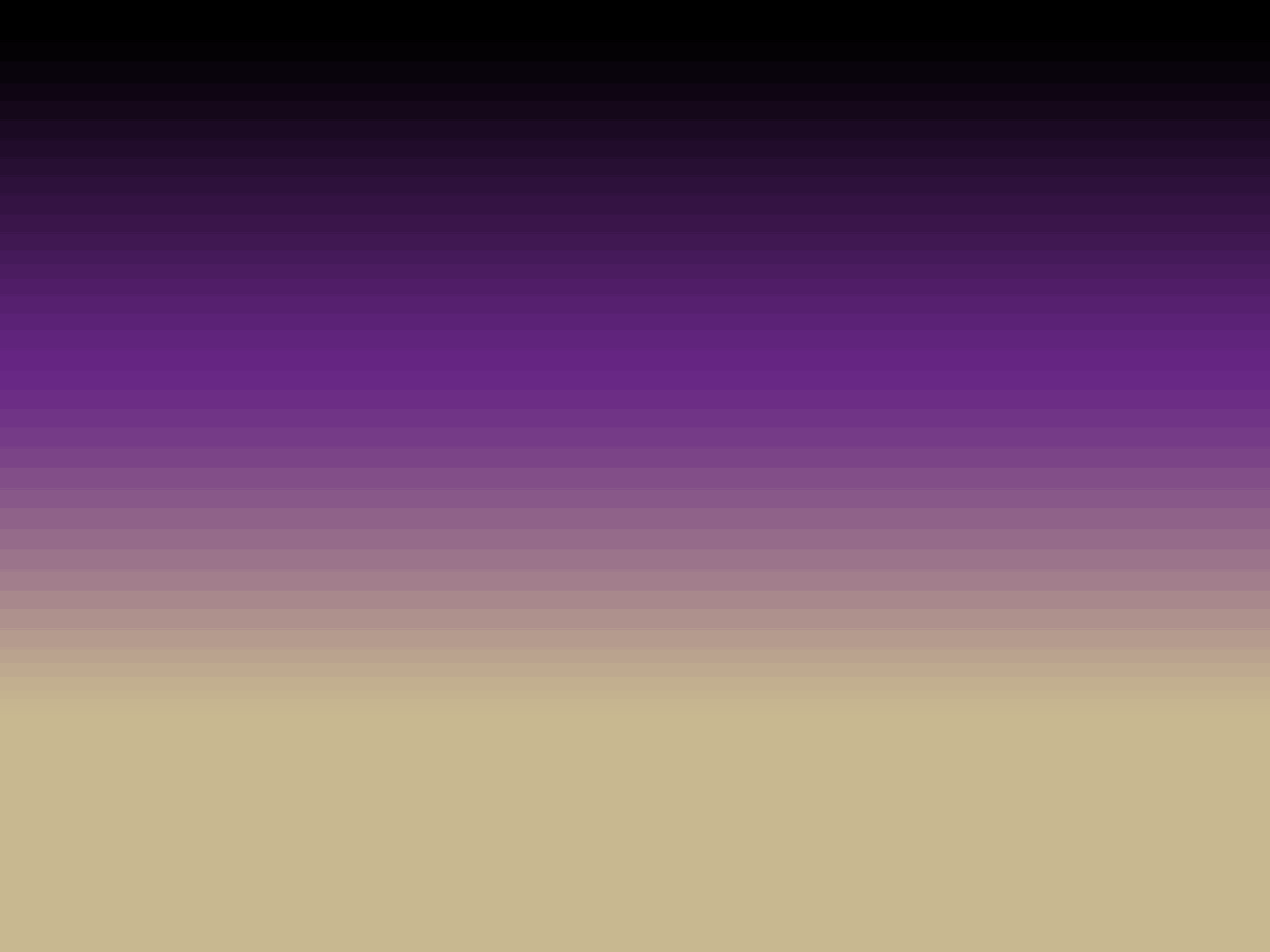 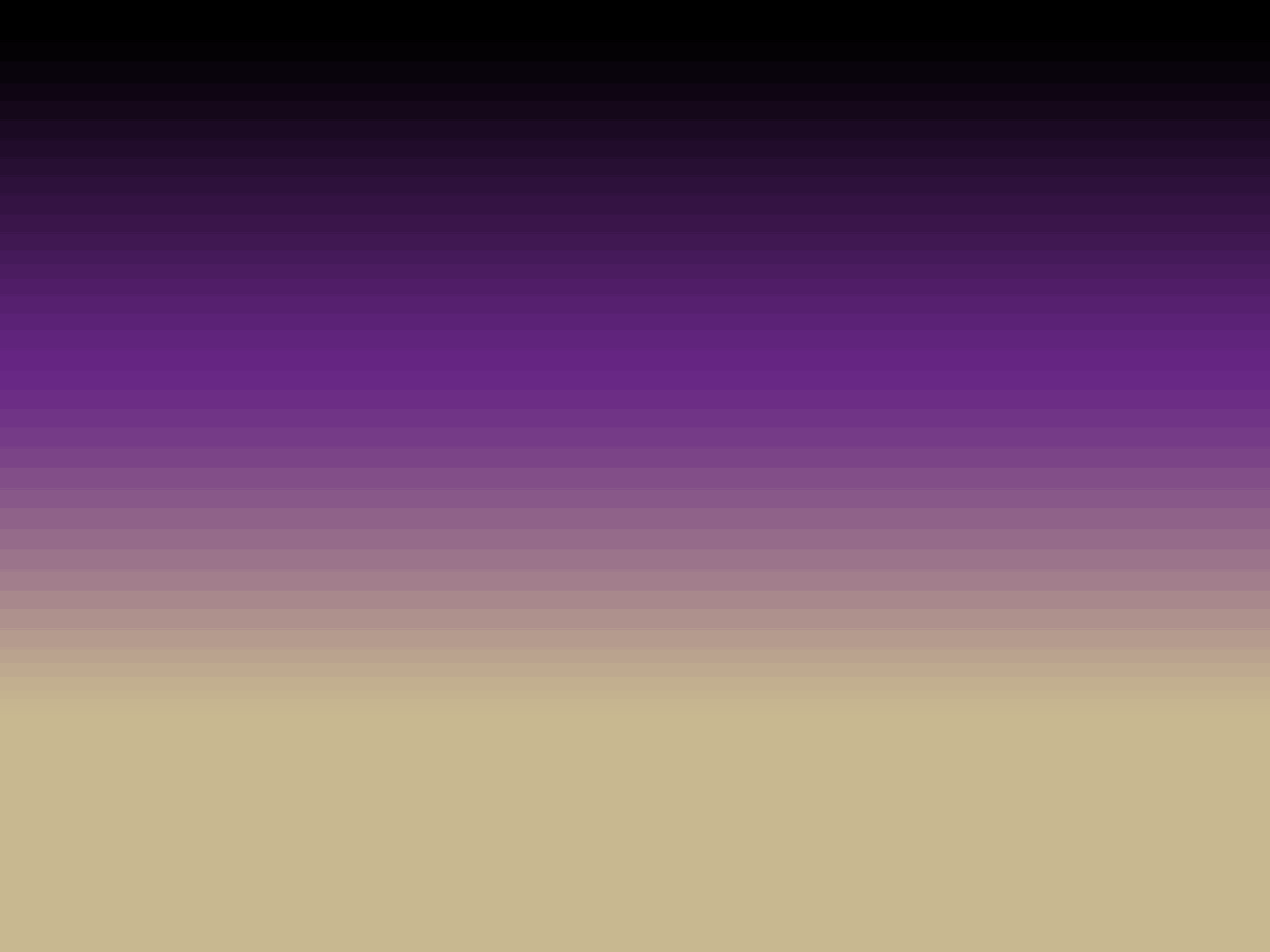 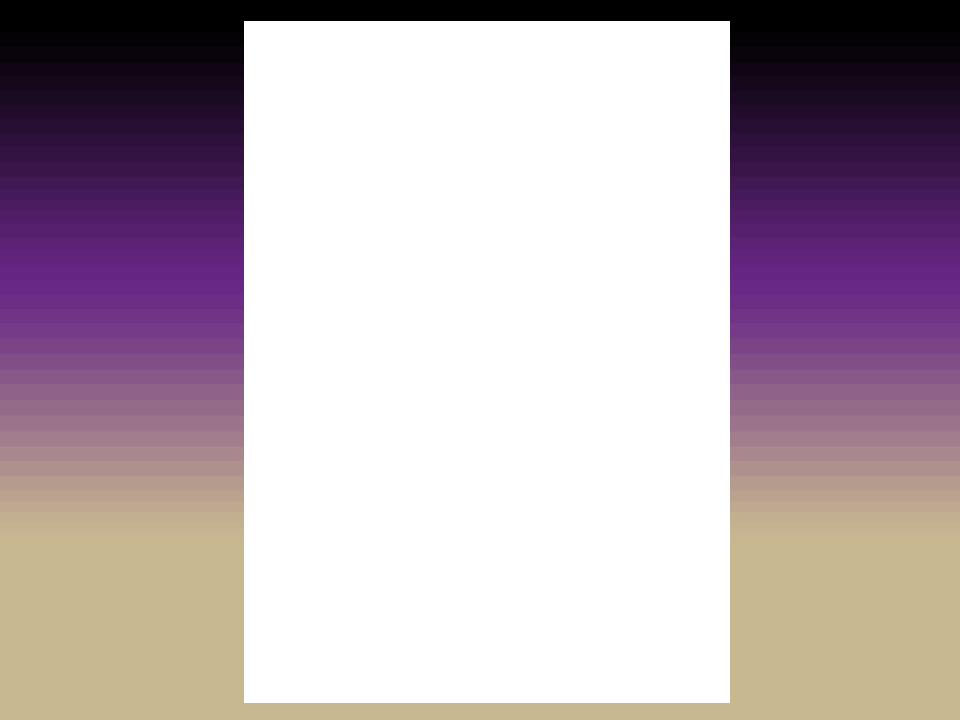 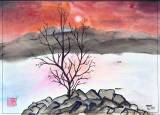 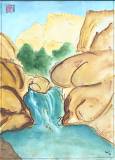 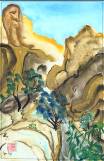 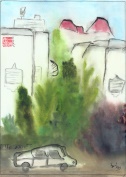 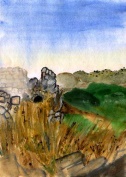 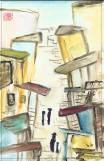 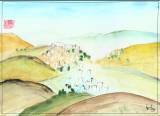 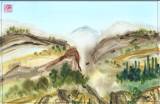 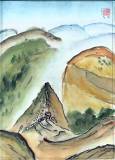 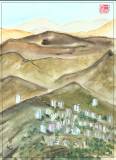 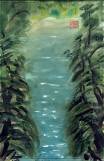 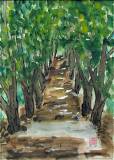 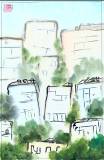 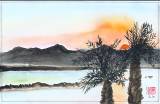 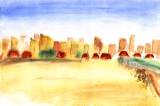 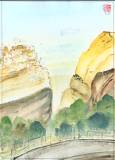 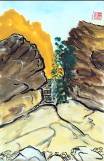 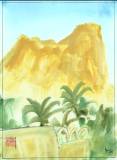 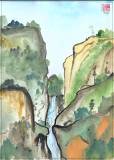 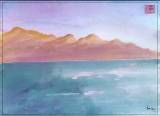 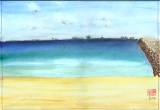 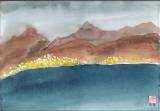 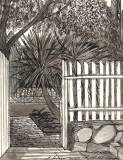 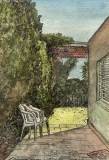 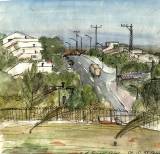 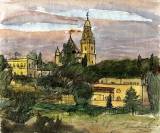 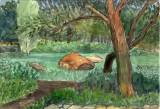 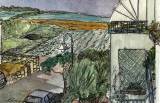 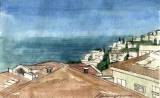 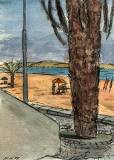 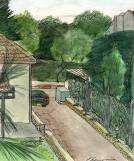 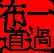 Игорь
Бурдонов
Александр
Белугин
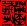 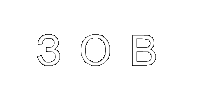 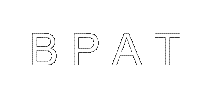 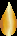 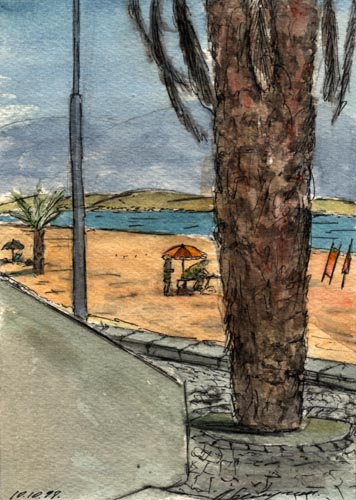 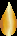 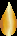 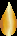 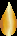 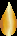 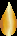 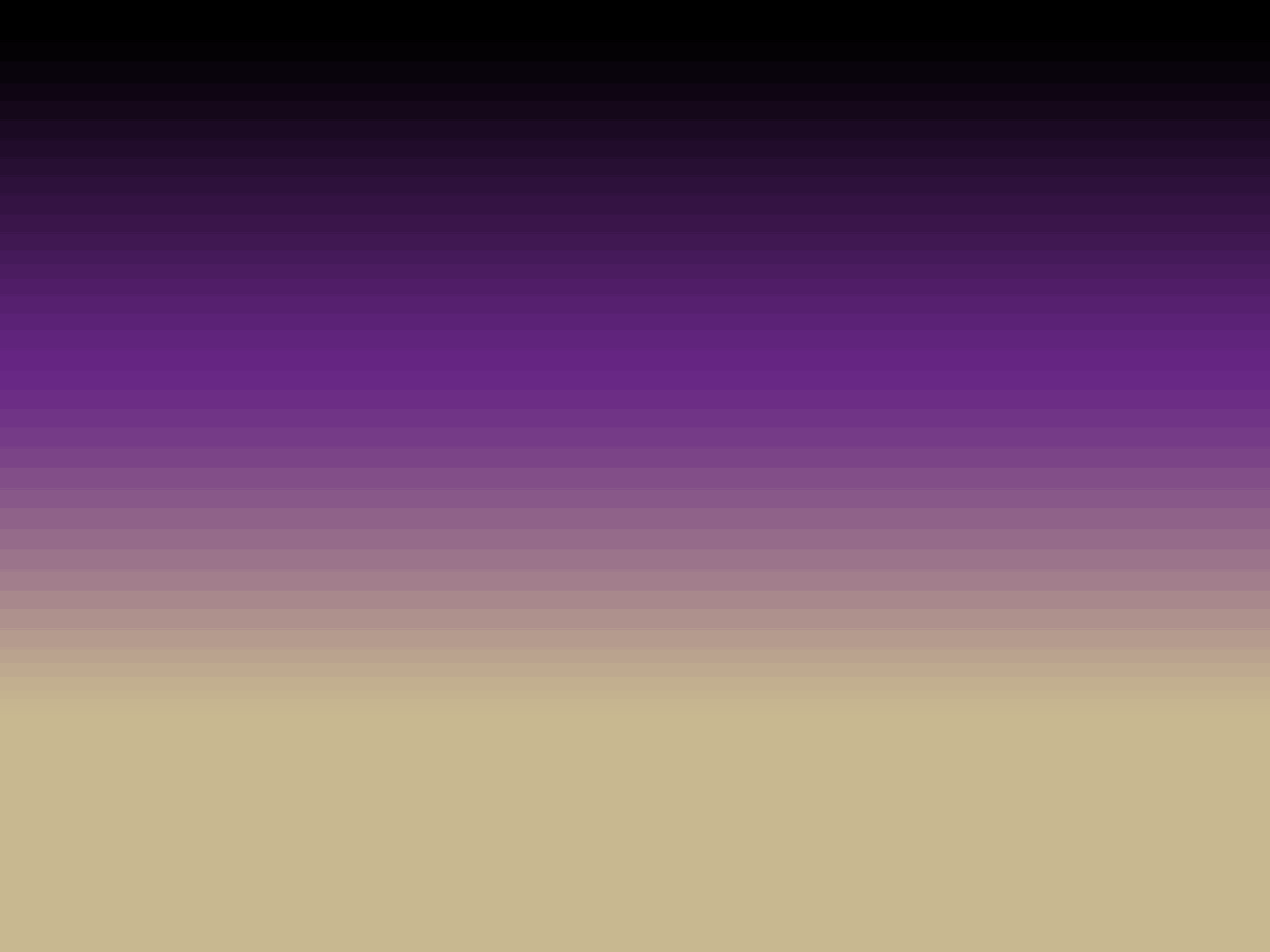 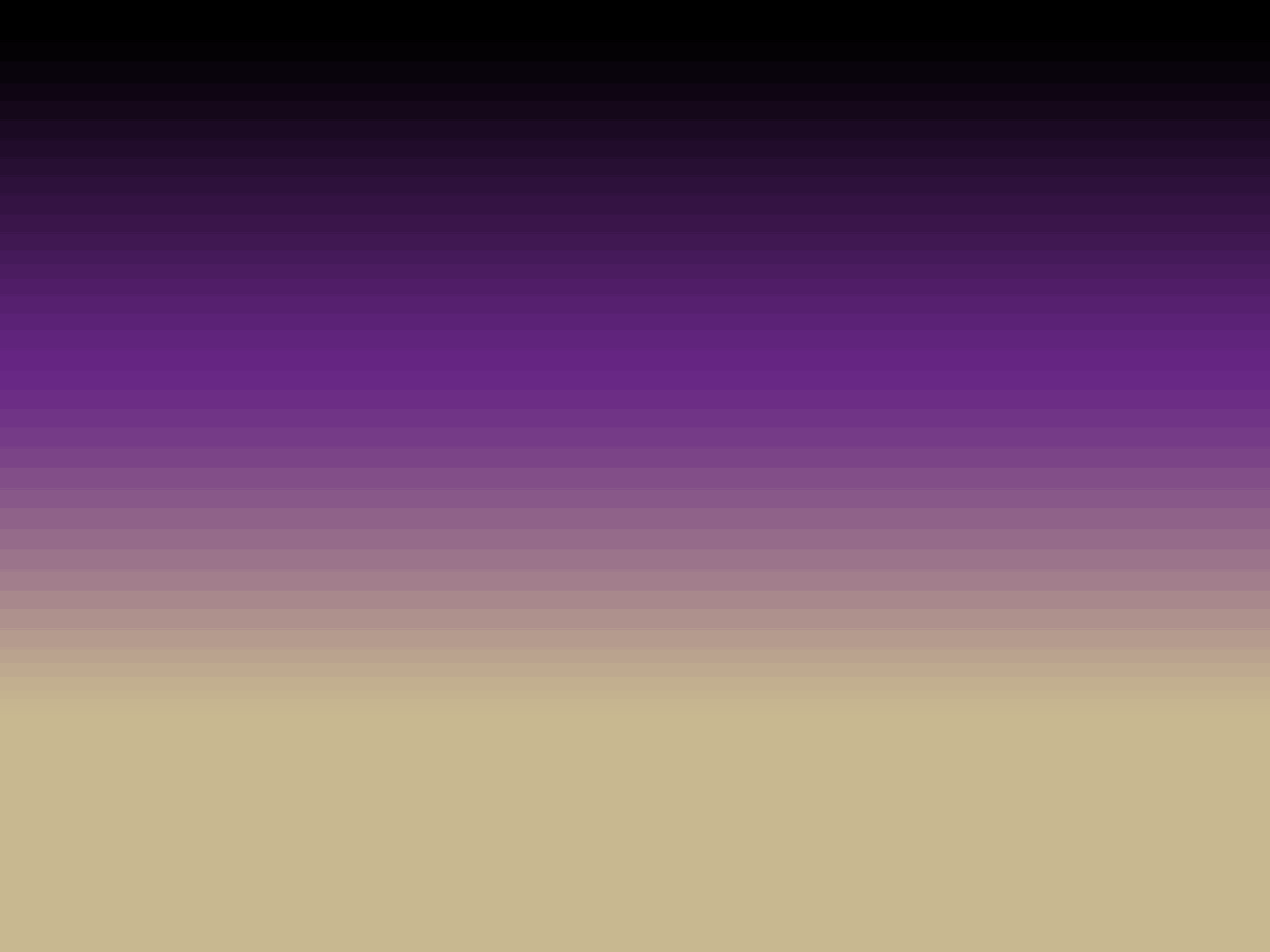 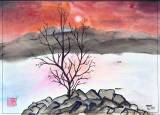 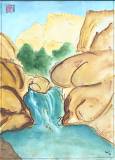 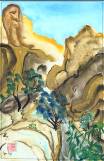 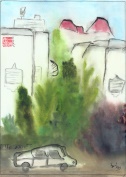 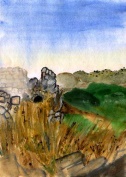 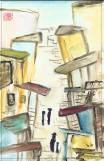 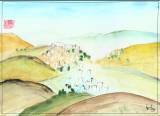 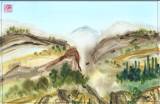 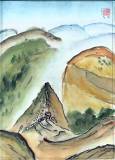 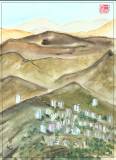 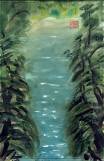 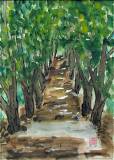 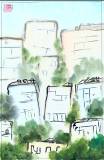 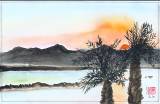 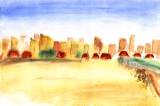 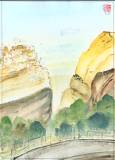 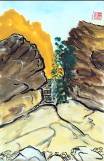 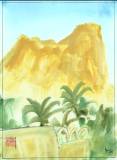 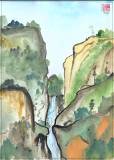 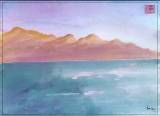 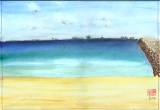 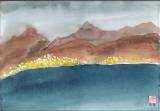 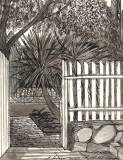 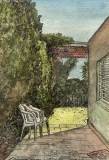 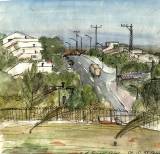 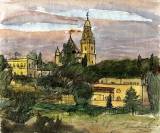 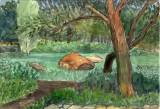 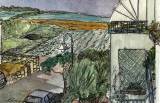 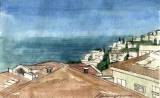 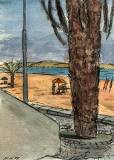 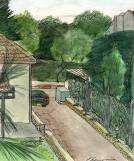 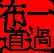 Игорь
Бурдонов
Александр
Белугин
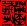 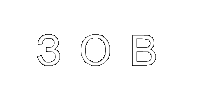 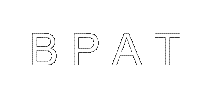 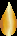 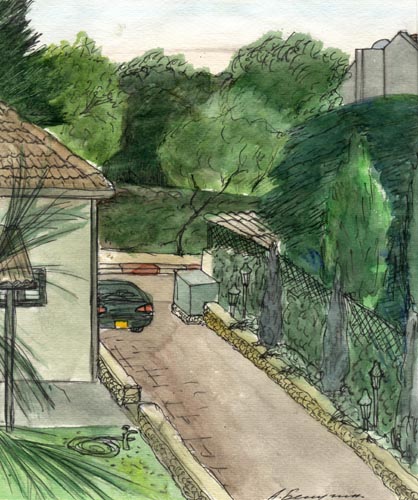 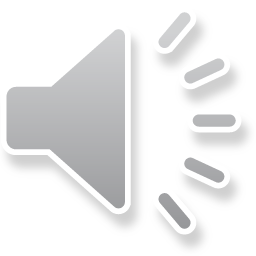 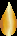 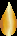 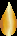 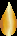 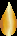 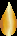 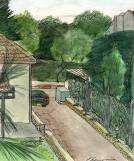 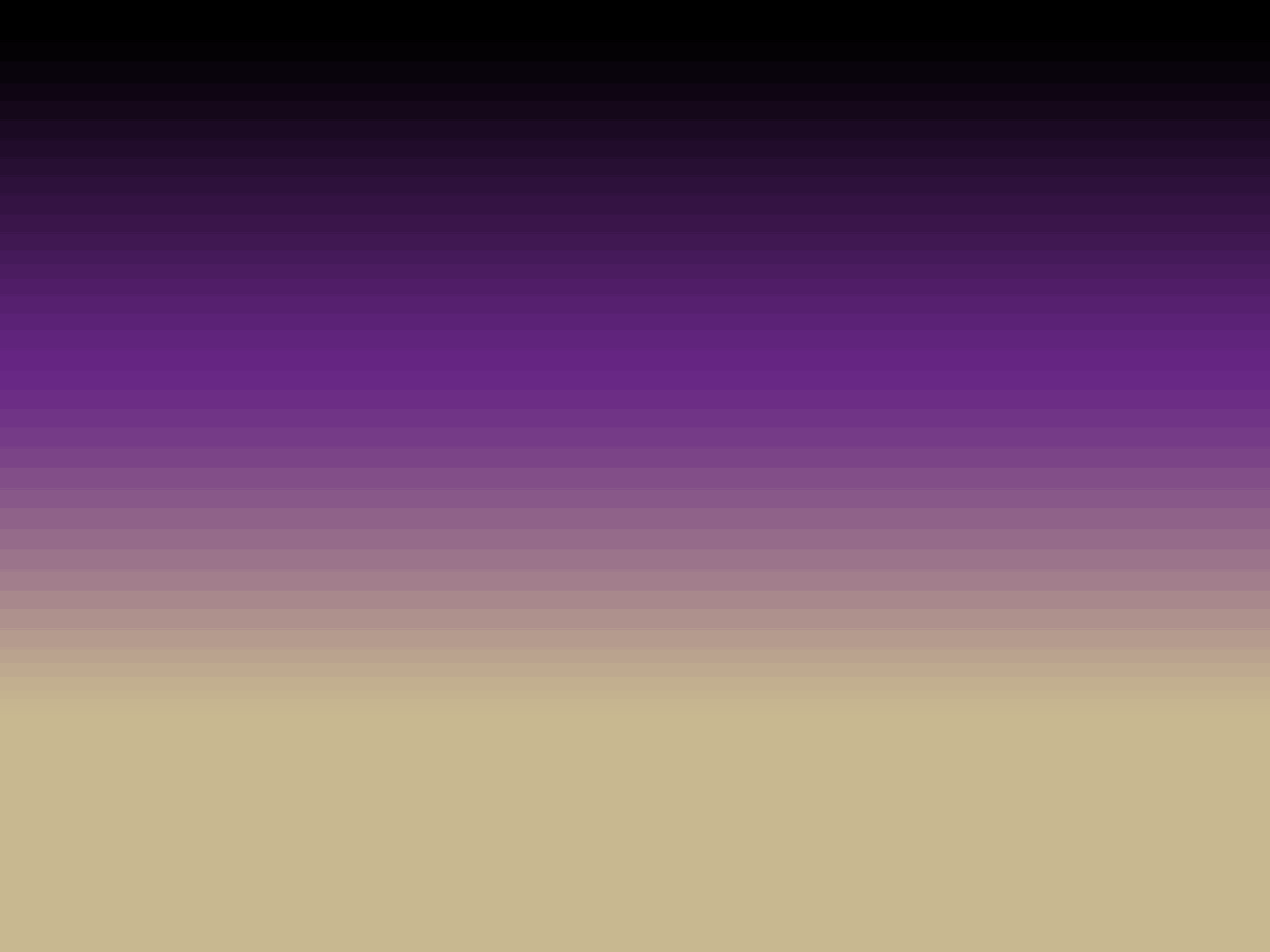 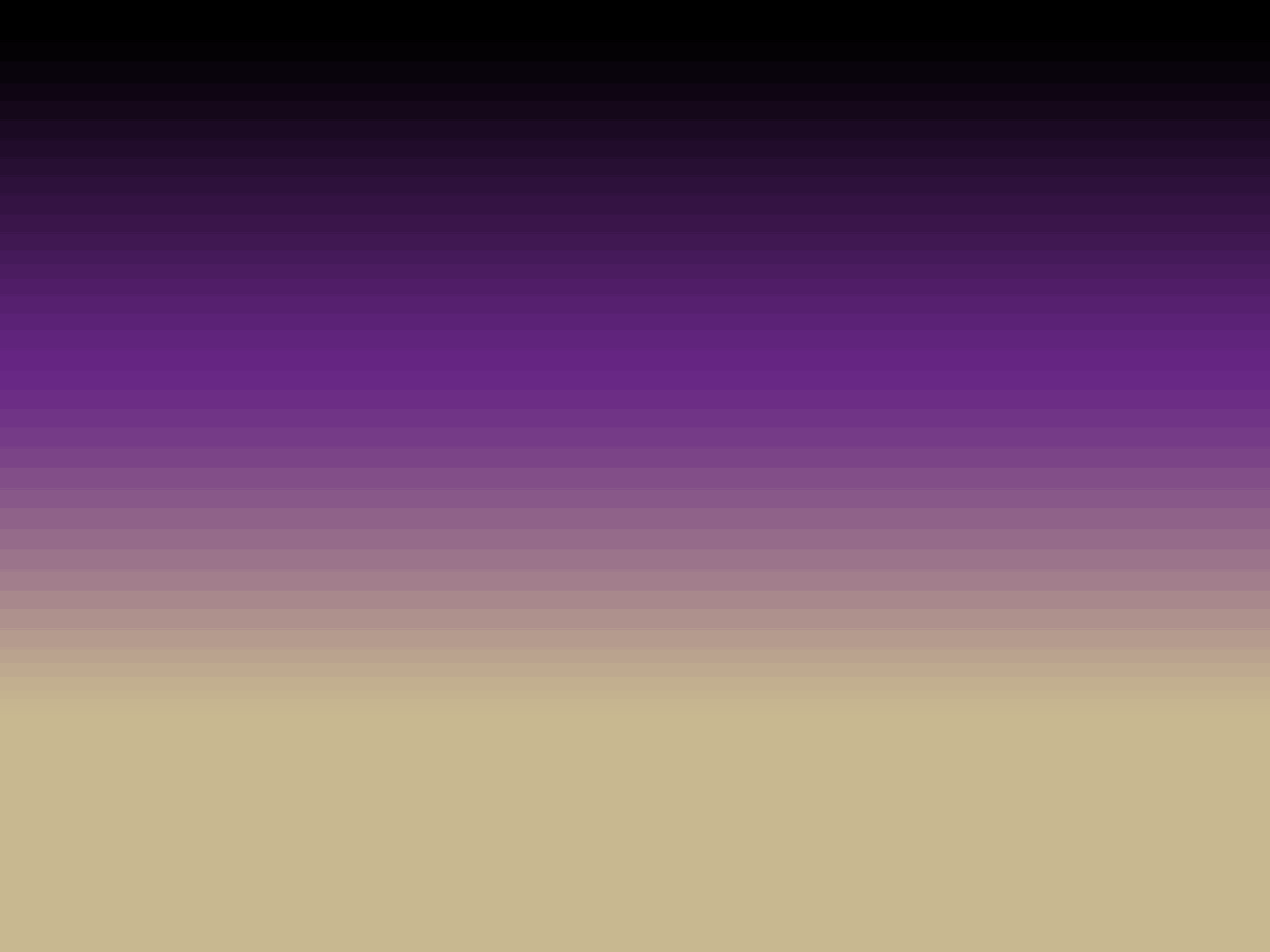 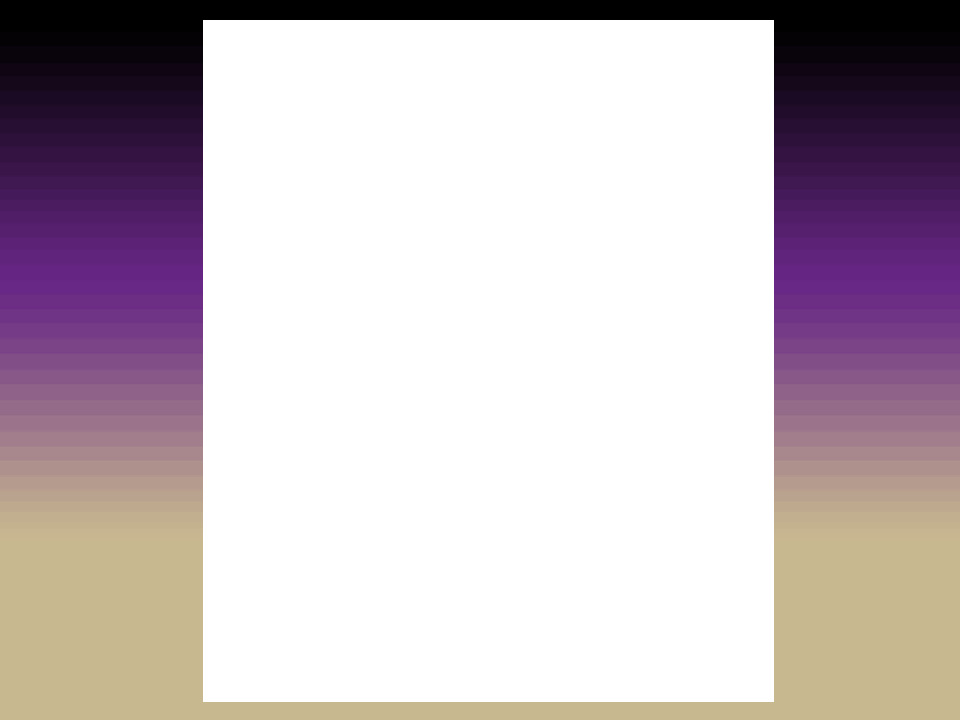 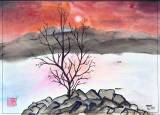 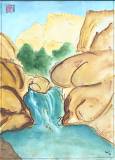 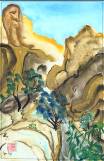 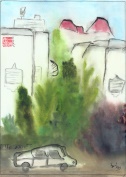 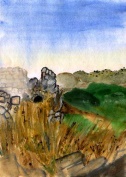 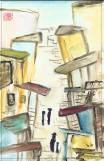 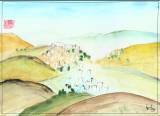 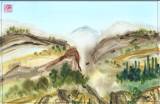 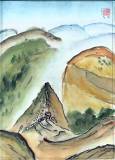 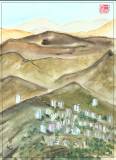 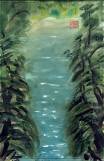 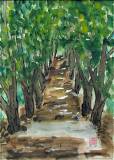 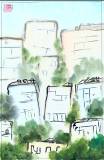 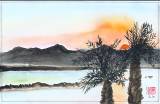 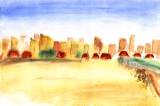 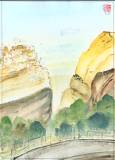 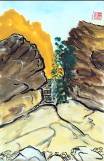 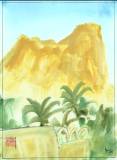 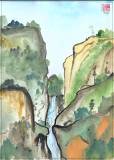 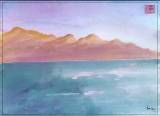 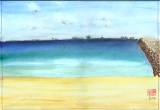 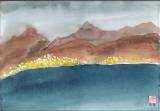 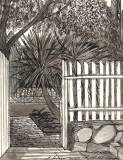 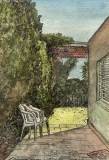 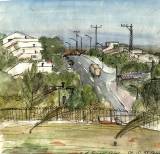 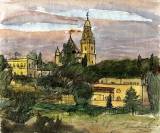 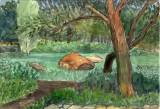 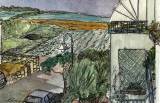 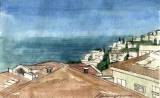 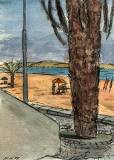 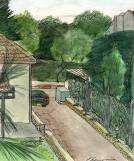 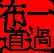 Игорь
Бурдонов
Александр
Белугин
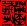 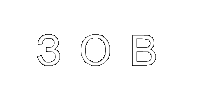 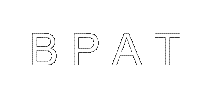 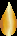 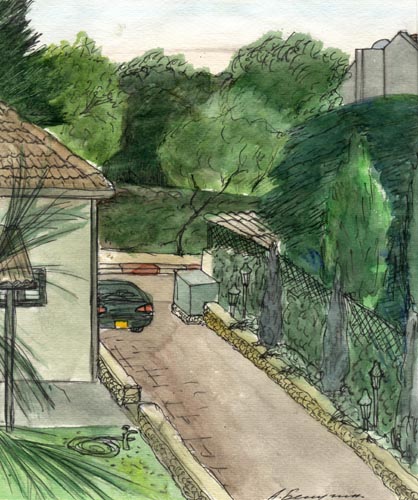 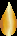 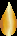 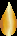 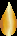 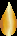 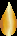 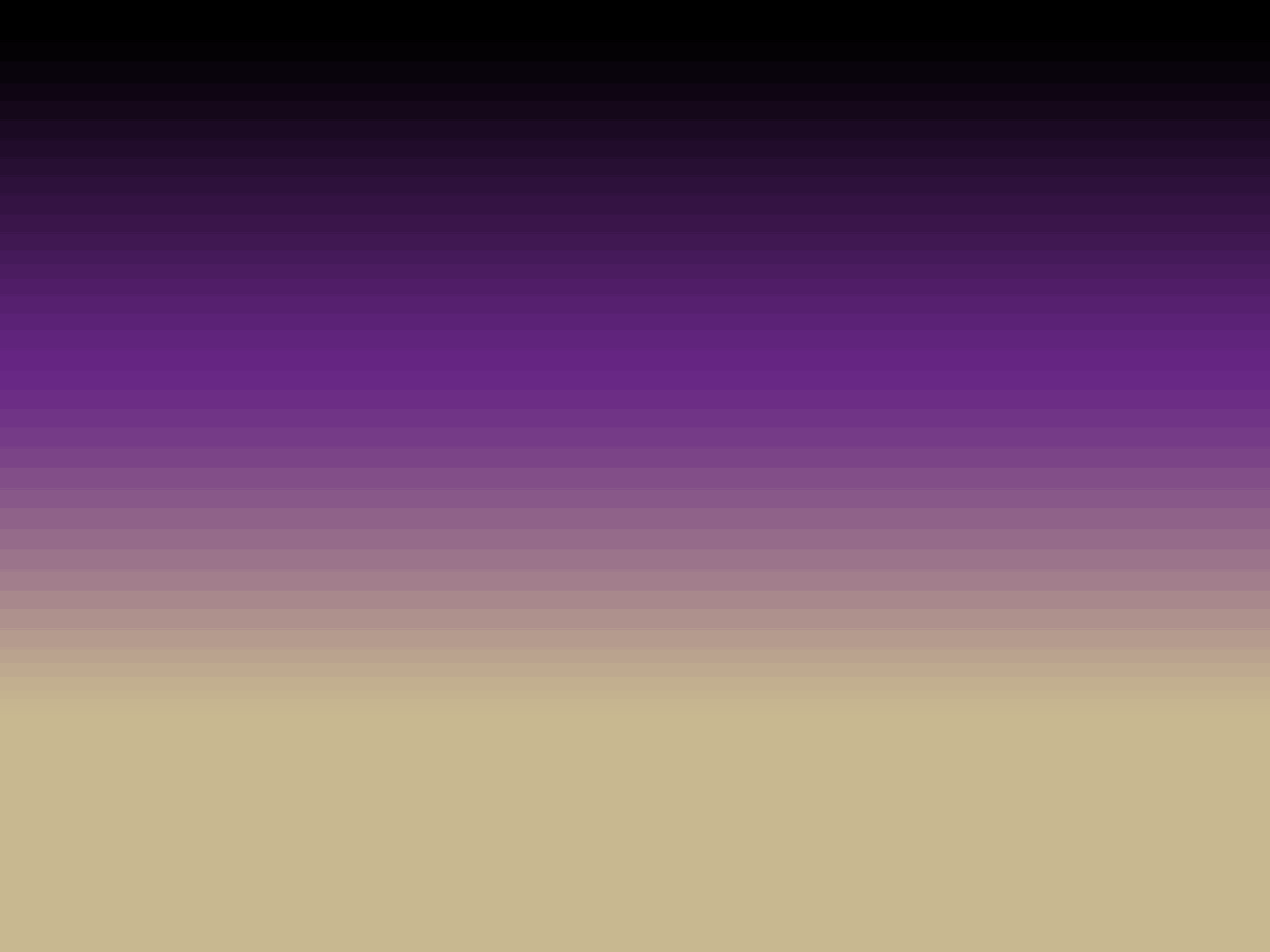 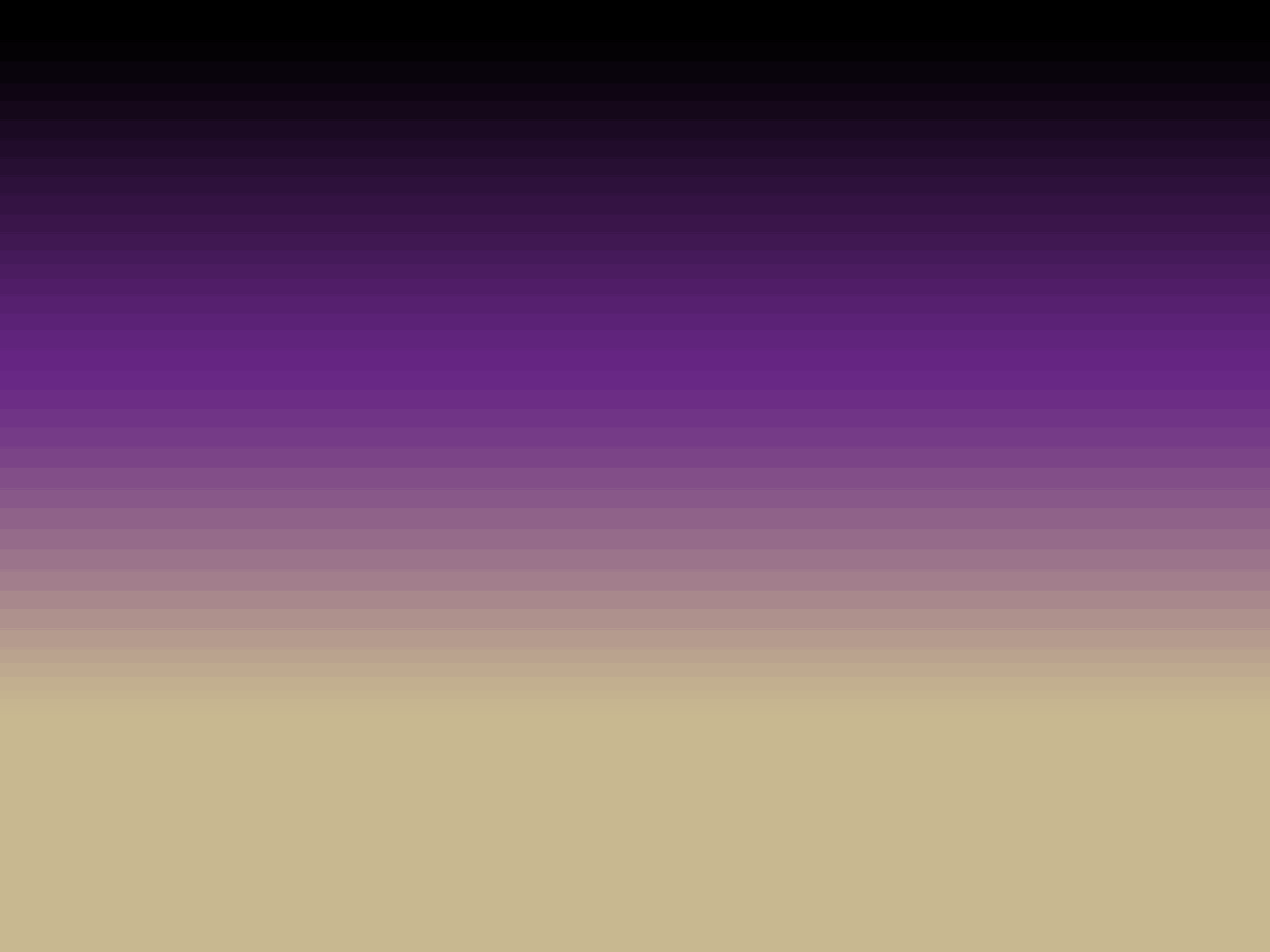 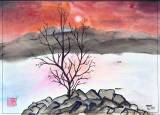 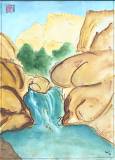 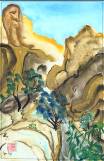 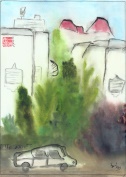 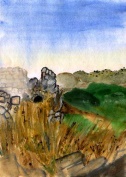 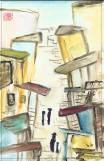 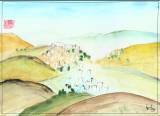 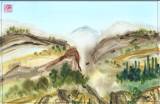 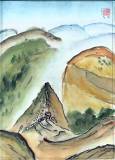 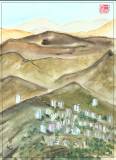 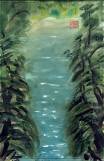 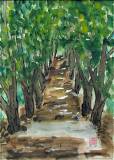 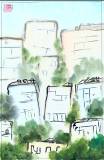 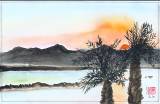 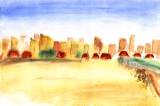 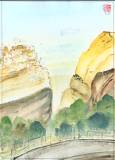 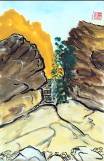 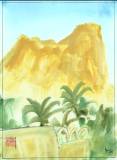 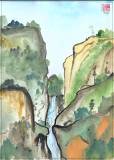 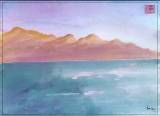 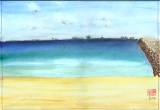 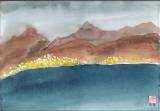 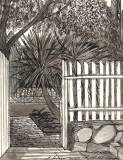 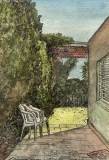 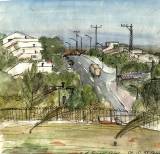 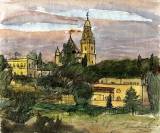 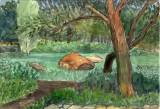 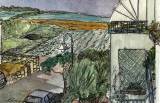 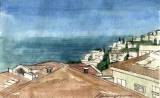 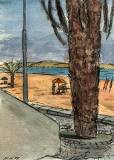 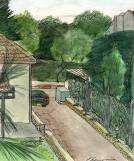 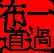 Игорь
Бурдонов
Александр
Белугин
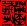 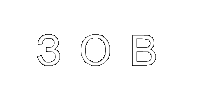 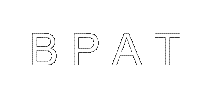 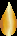 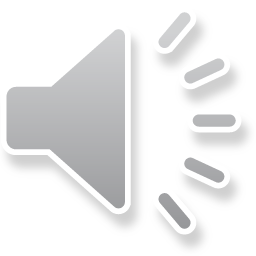 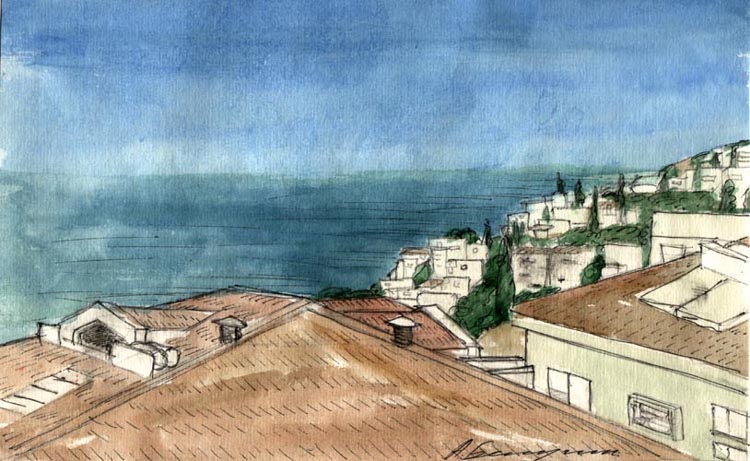 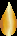 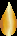 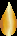 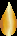 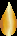 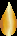 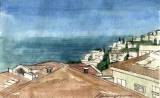 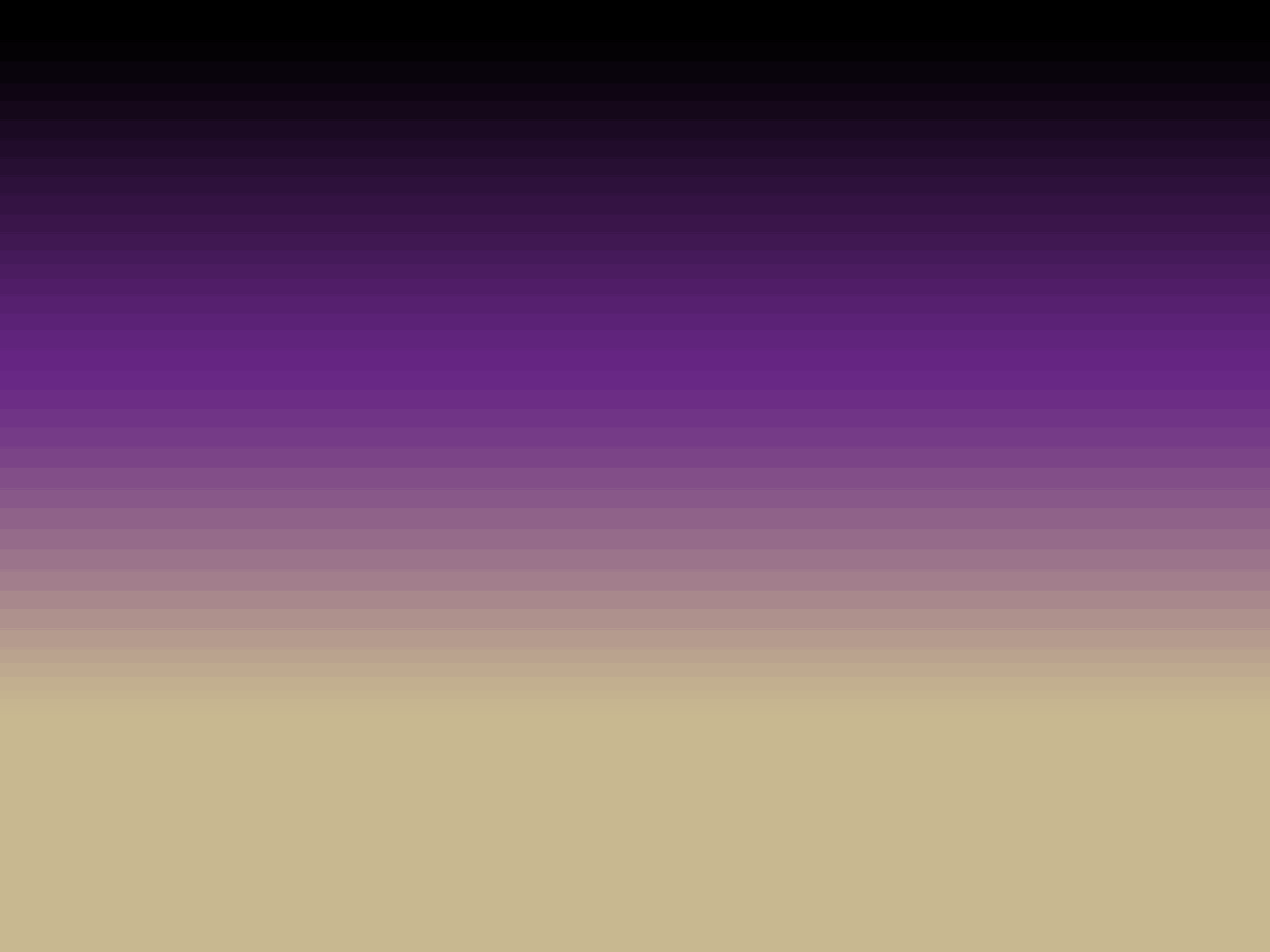 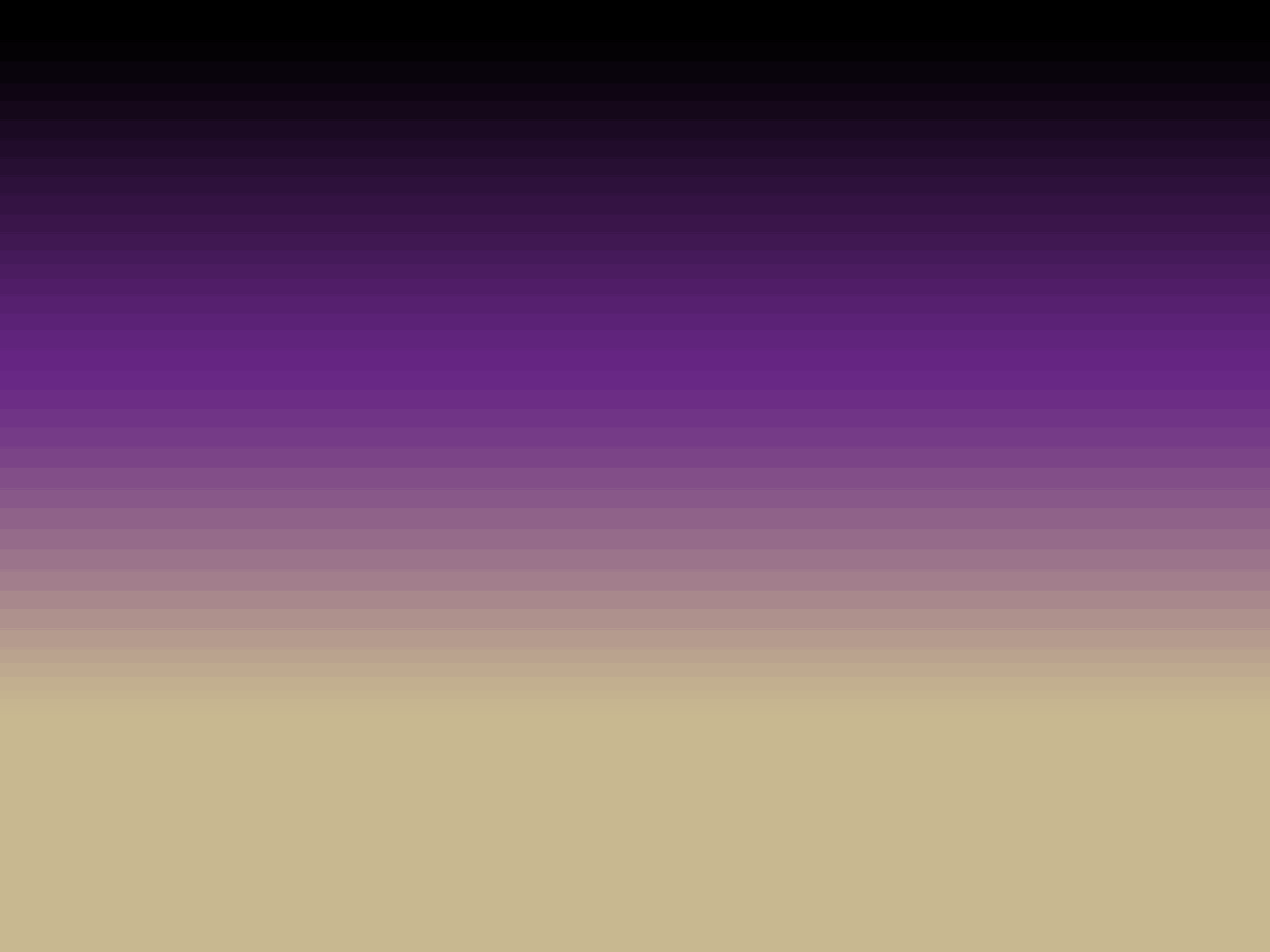 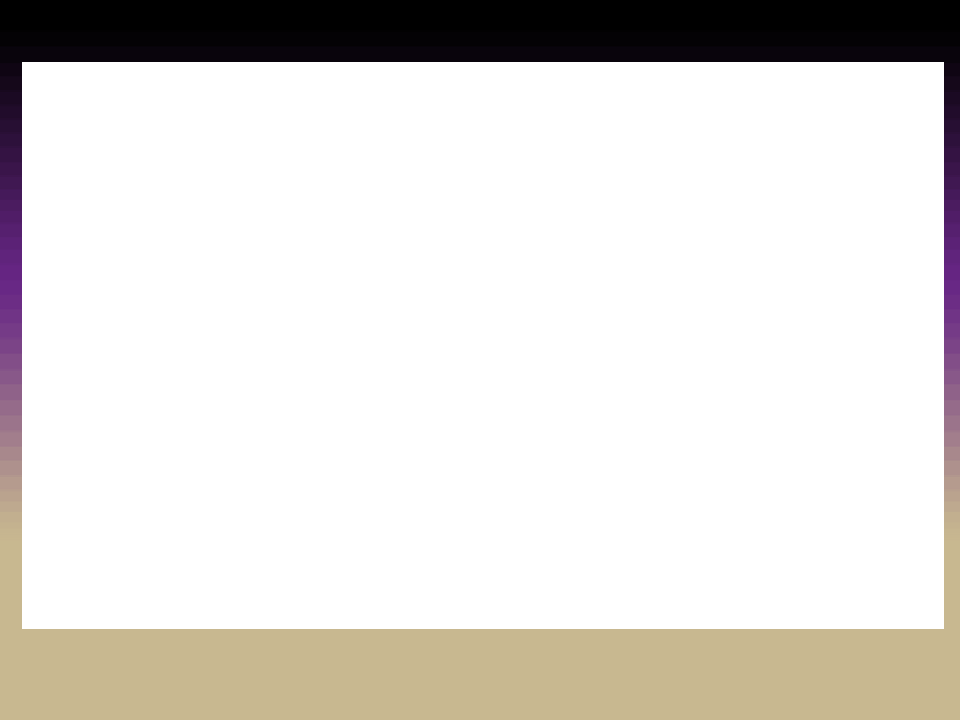 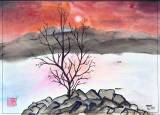 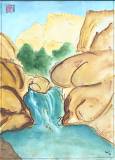 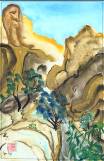 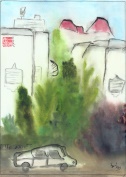 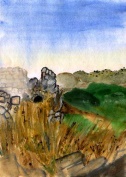 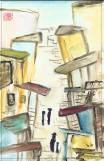 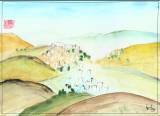 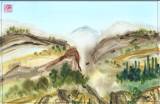 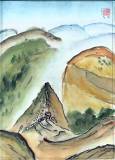 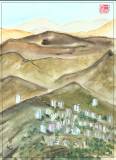 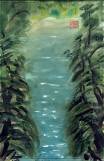 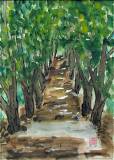 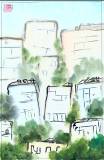 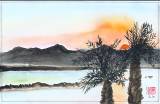 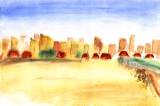 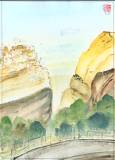 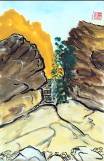 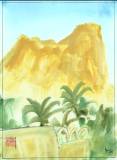 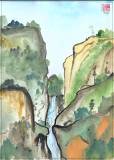 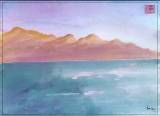 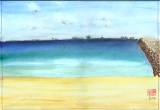 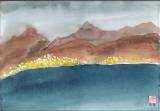 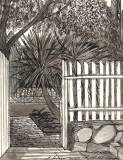 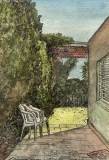 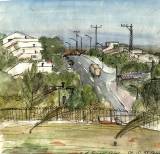 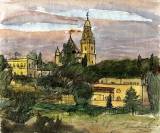 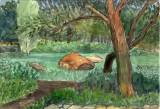 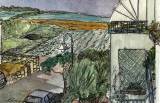 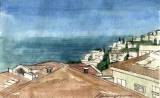 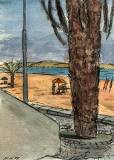 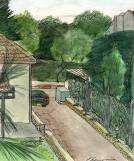 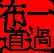 Игорь
Бурдонов
Александр
Белугин
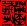 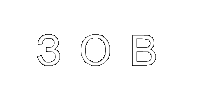 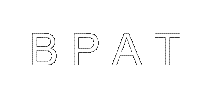 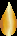 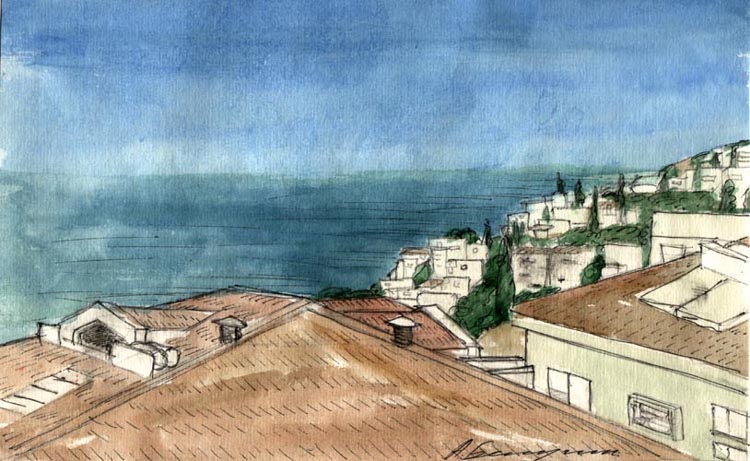 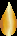 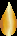 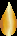 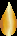 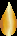 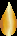 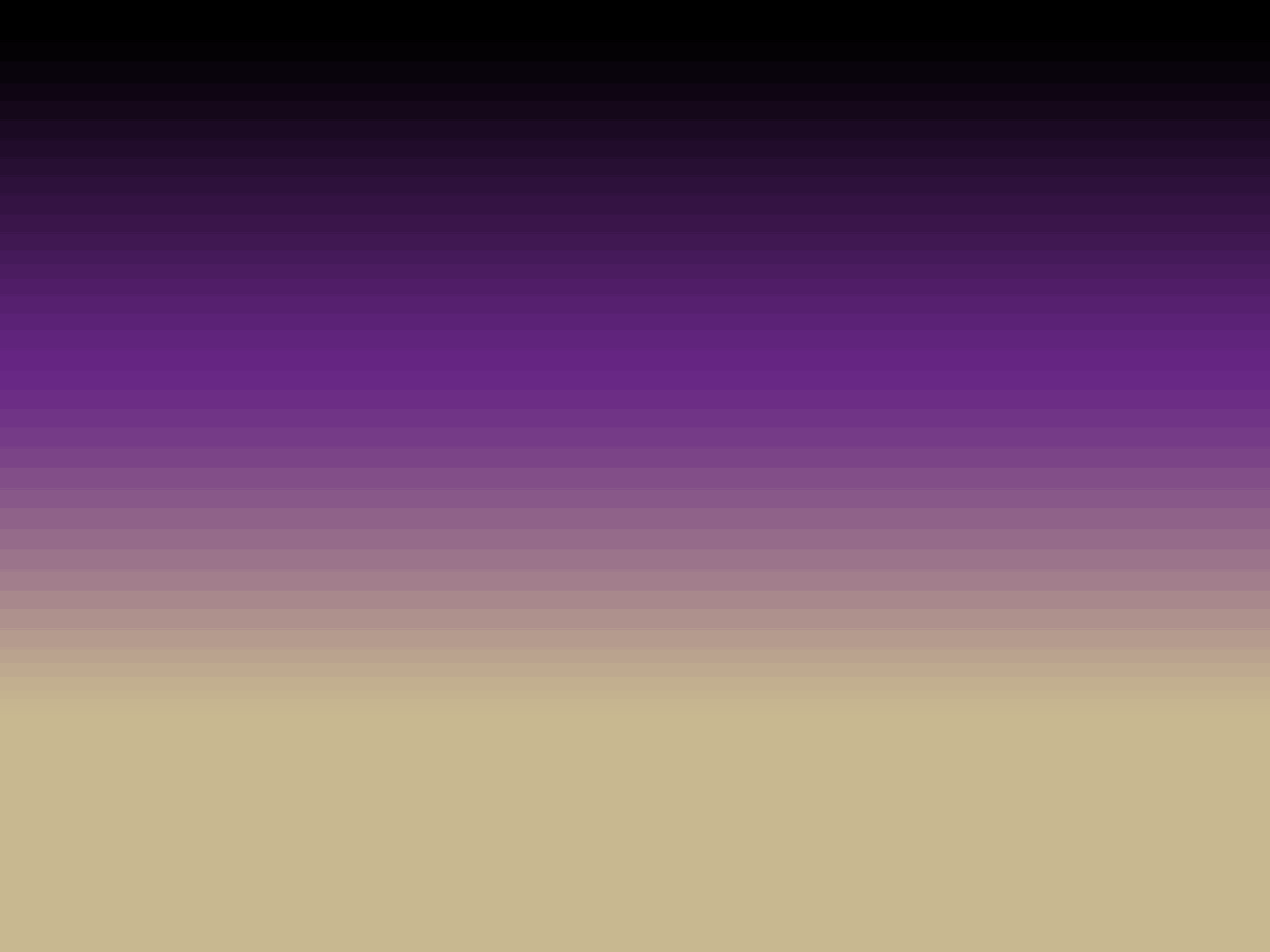 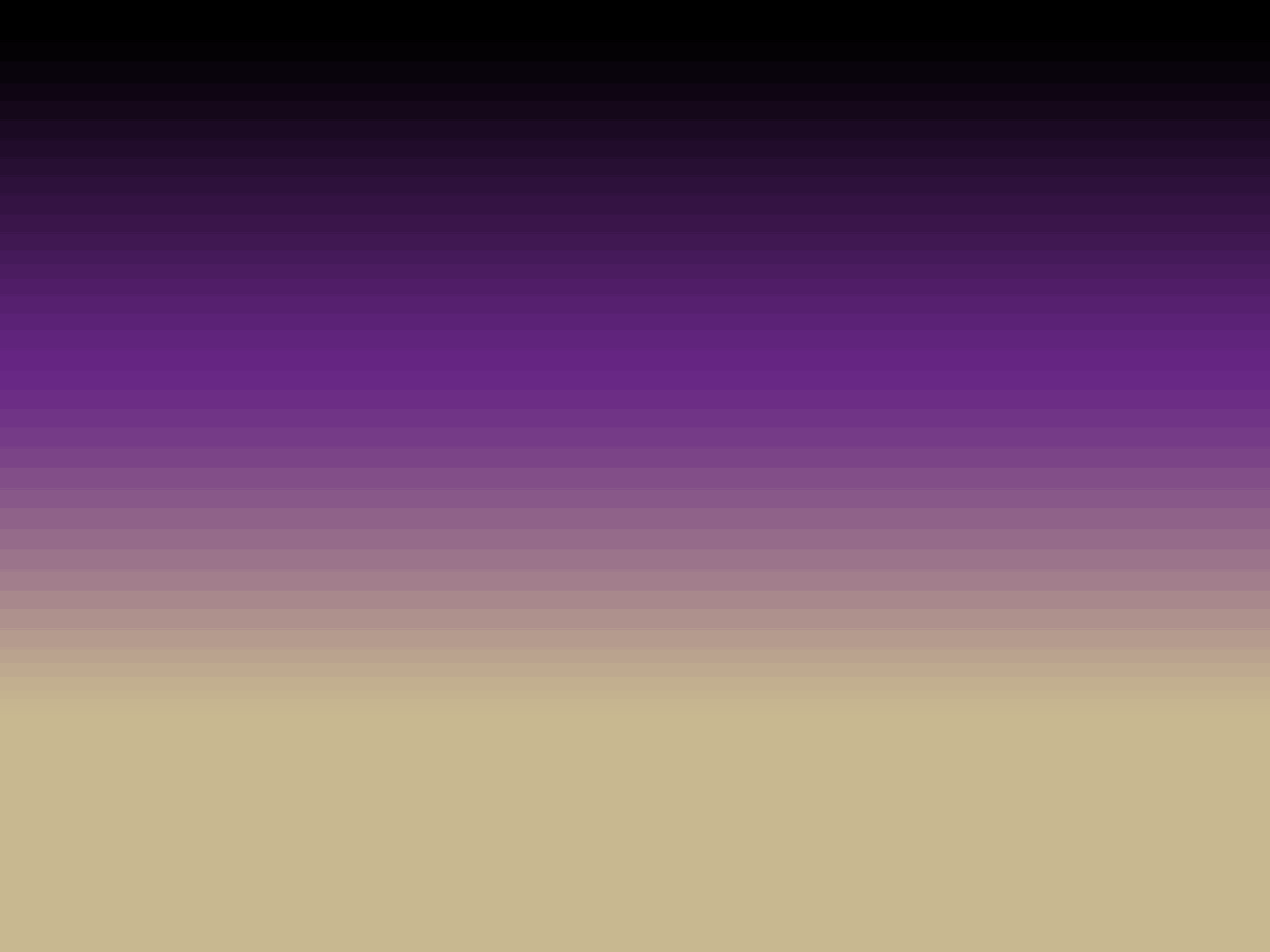 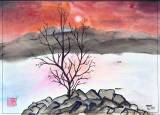 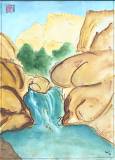 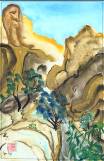 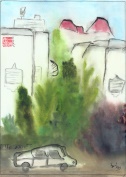 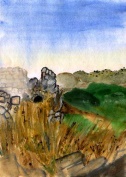 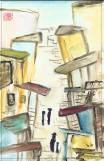 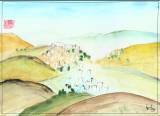 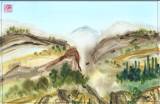 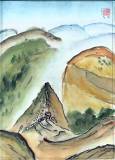 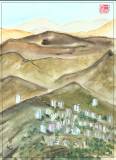 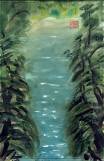 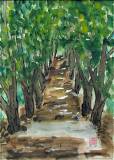 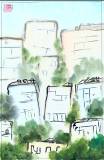 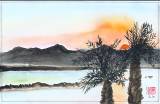 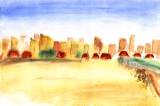 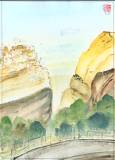 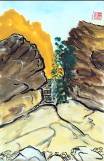 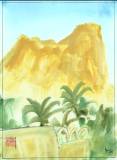 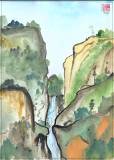 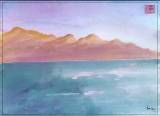 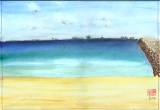 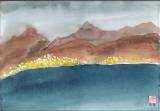 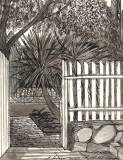 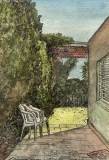 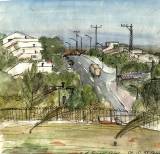 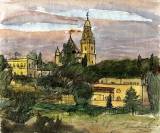 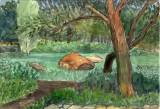 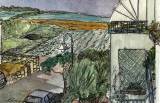 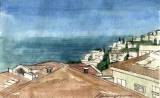 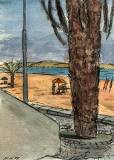 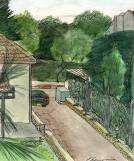 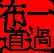 Игорь
Бурдонов
Александр
Белугин
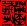 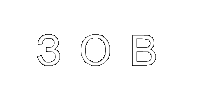 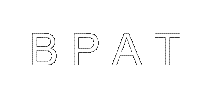 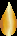 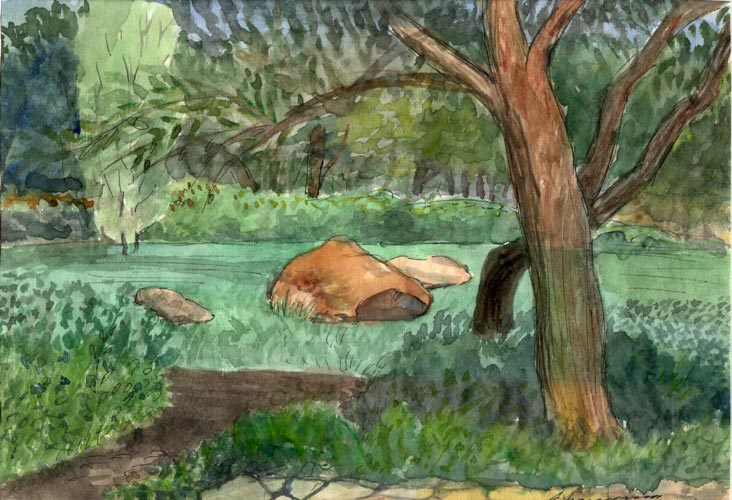 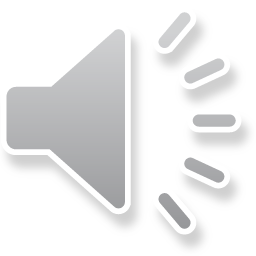 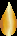 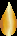 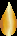 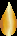 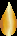 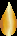 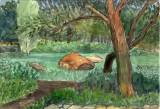 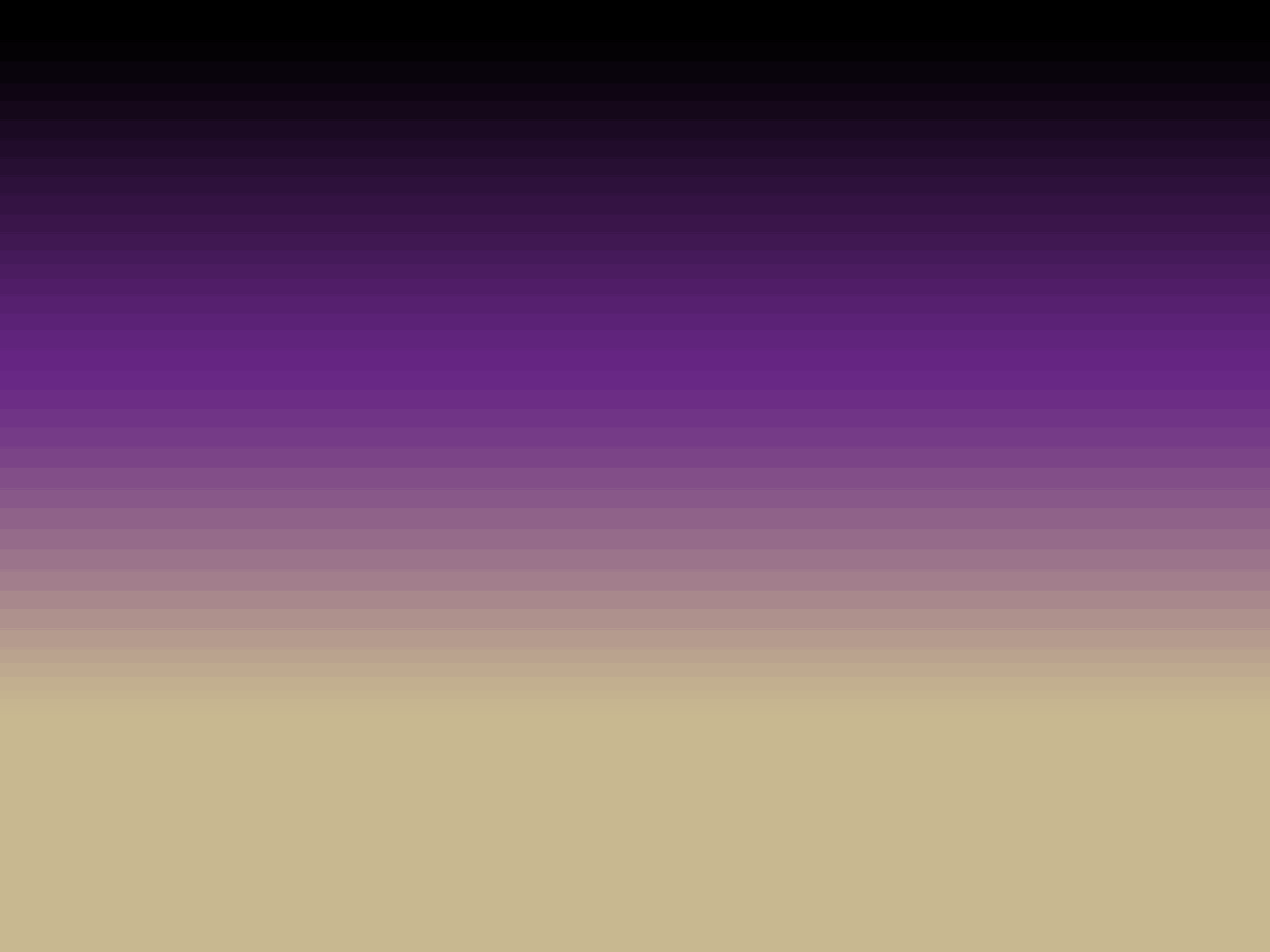 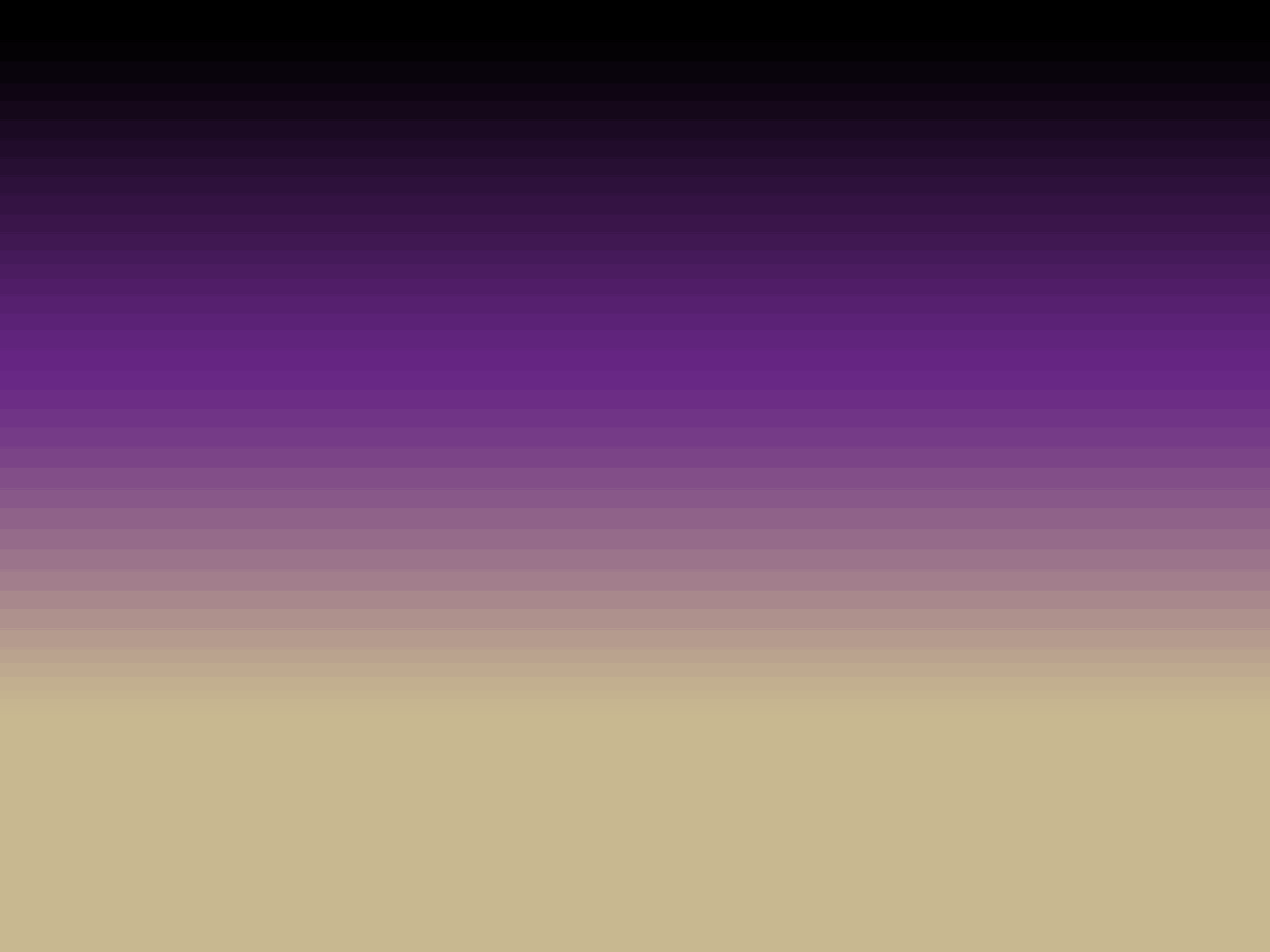 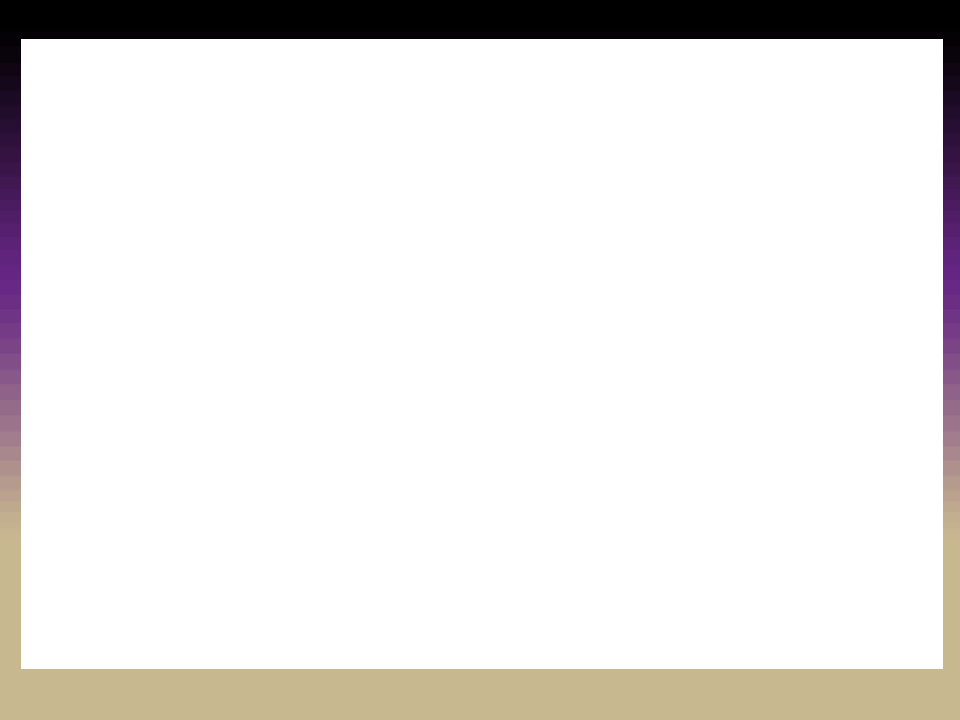 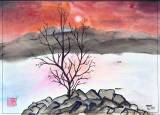 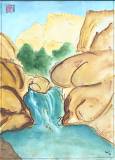 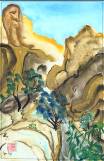 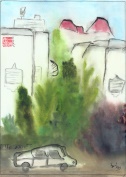 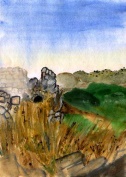 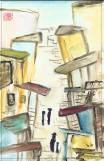 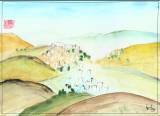 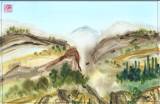 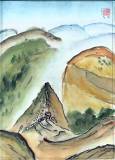 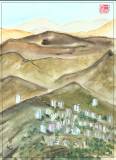 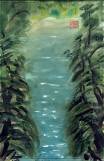 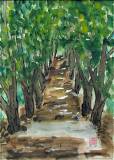 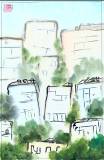 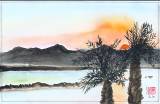 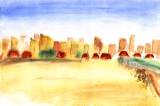 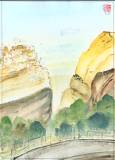 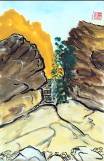 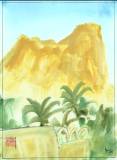 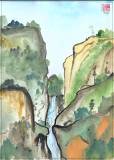 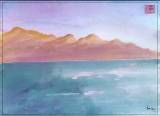 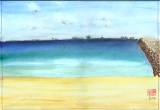 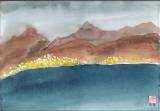 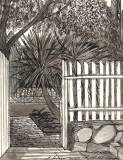 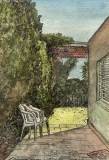 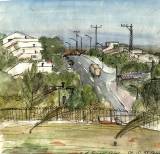 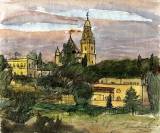 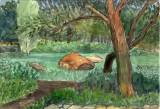 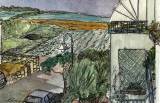 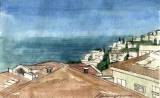 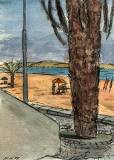 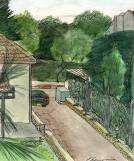 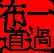 Игорь
Бурдонов
Александр
Белугин
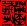 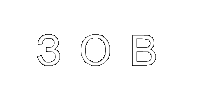 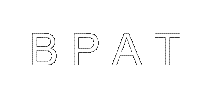 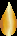 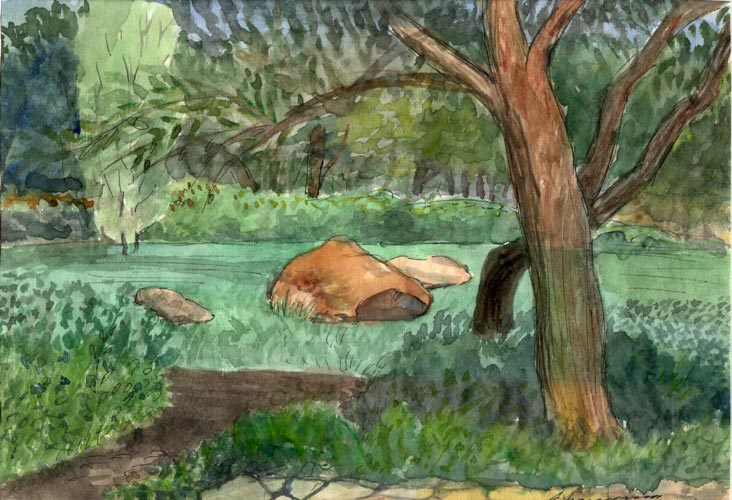 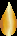 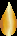 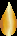 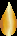 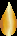 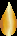 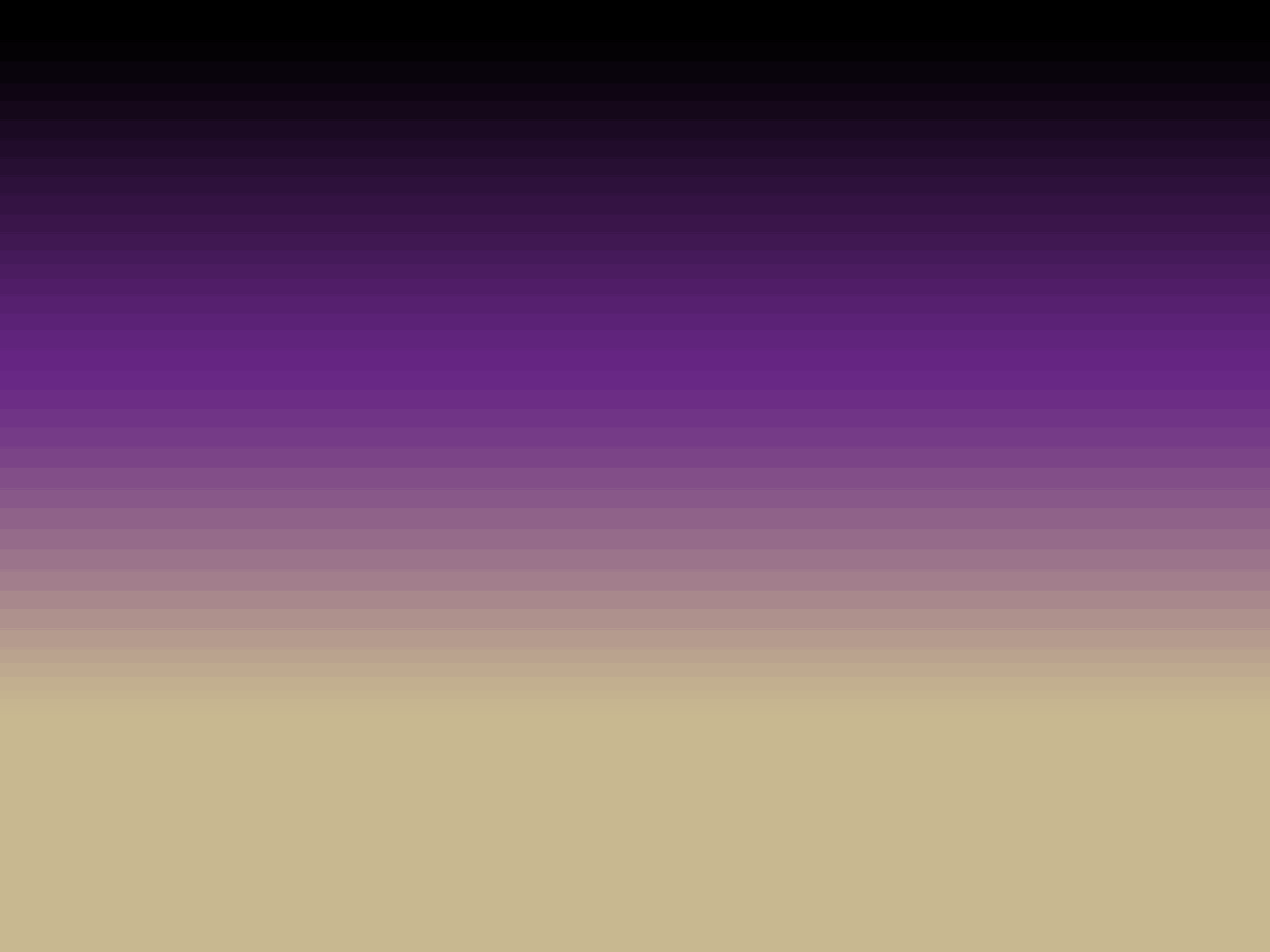 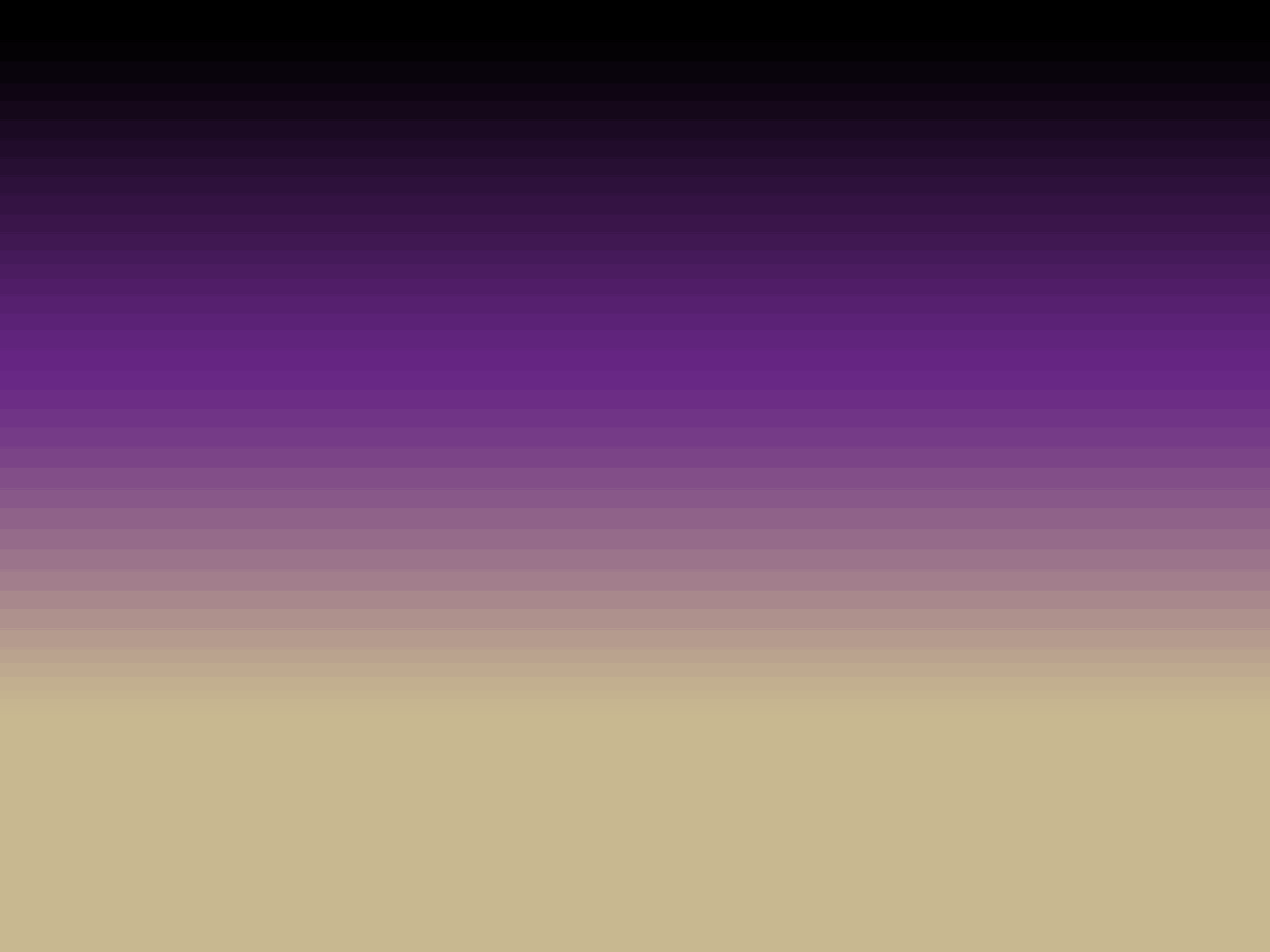 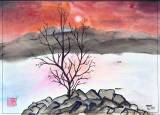 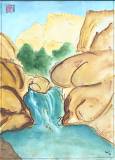 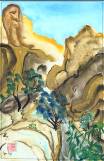 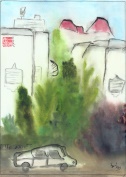 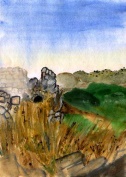 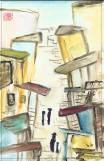 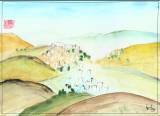 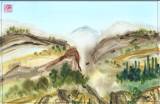 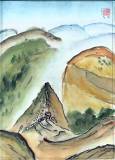 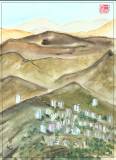 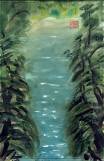 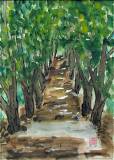 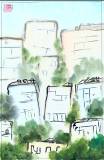 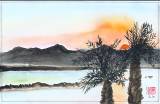 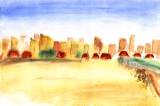 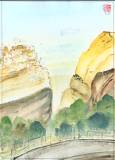 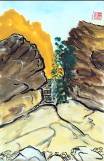 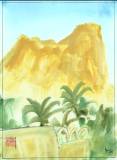 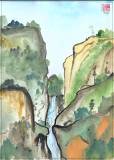 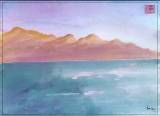 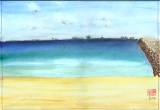 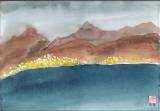 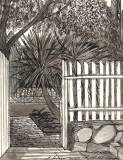 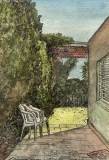 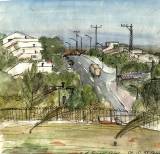 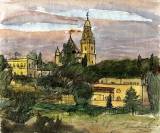 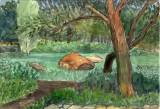 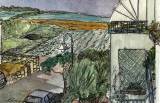 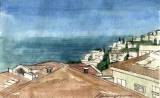 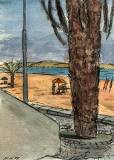 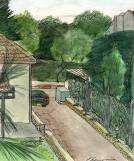 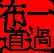 Игорь
Бурдонов
Александр
Белугин
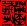 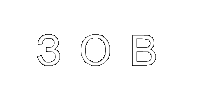 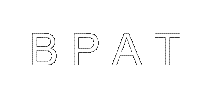 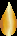 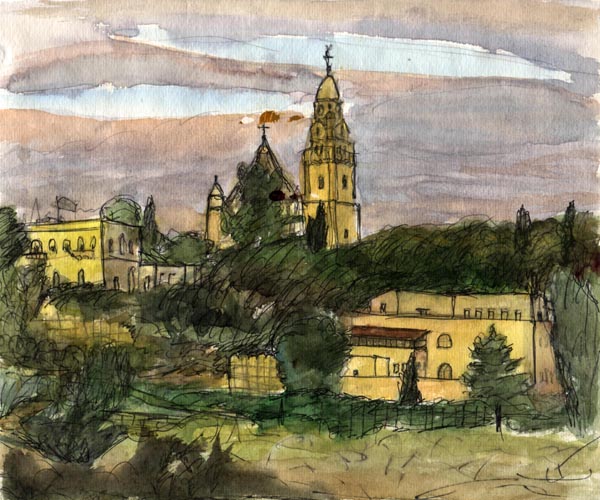 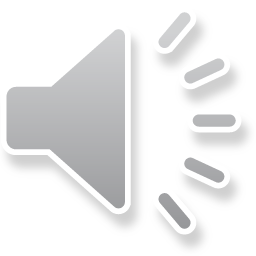 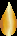 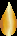 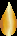 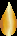 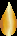 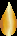 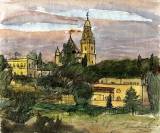 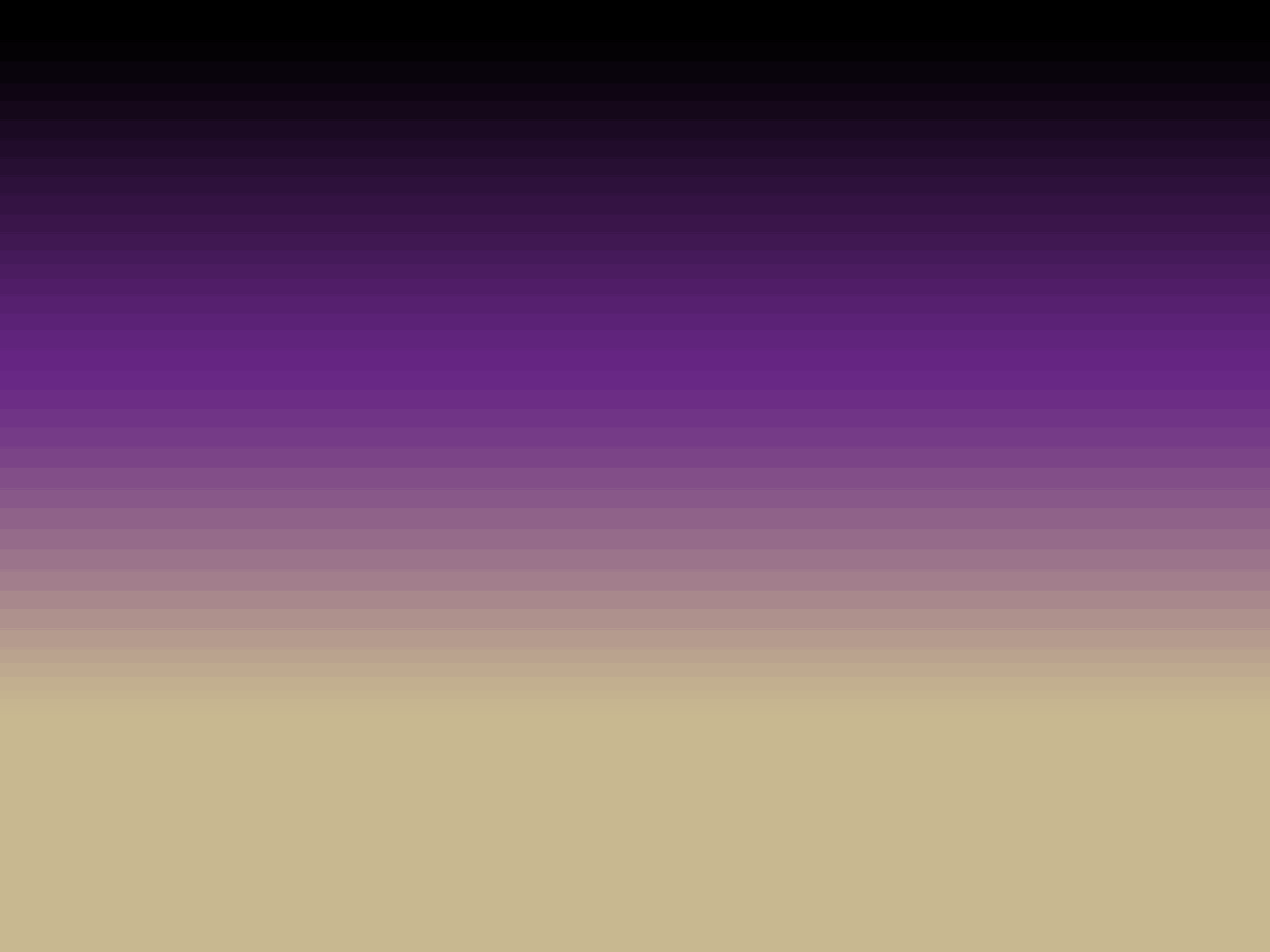 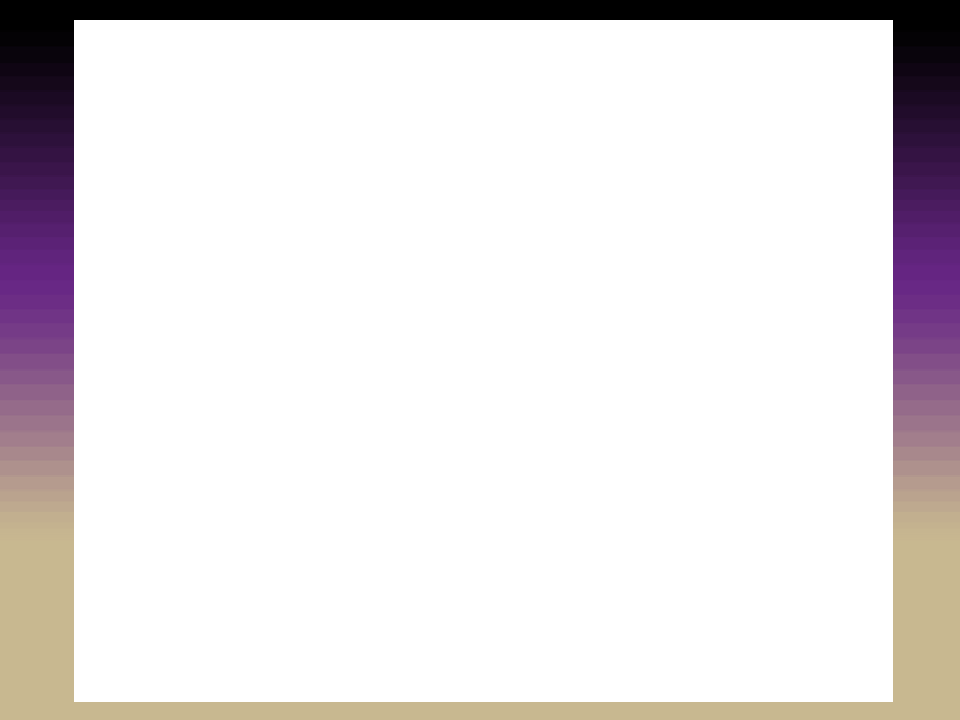 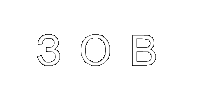 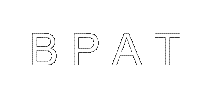 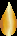 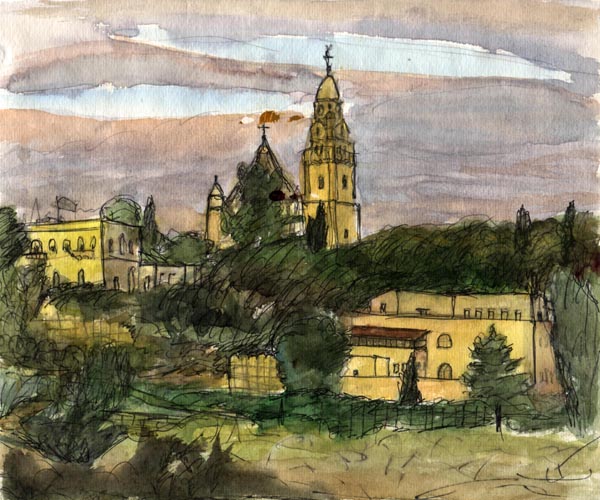 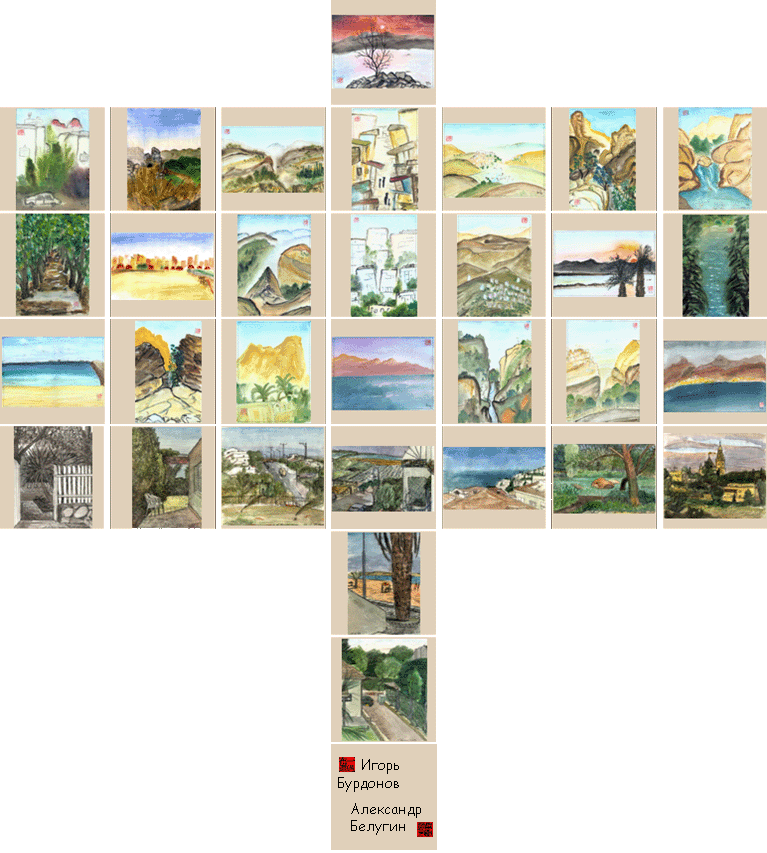 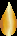 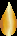 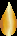 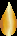 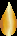 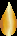 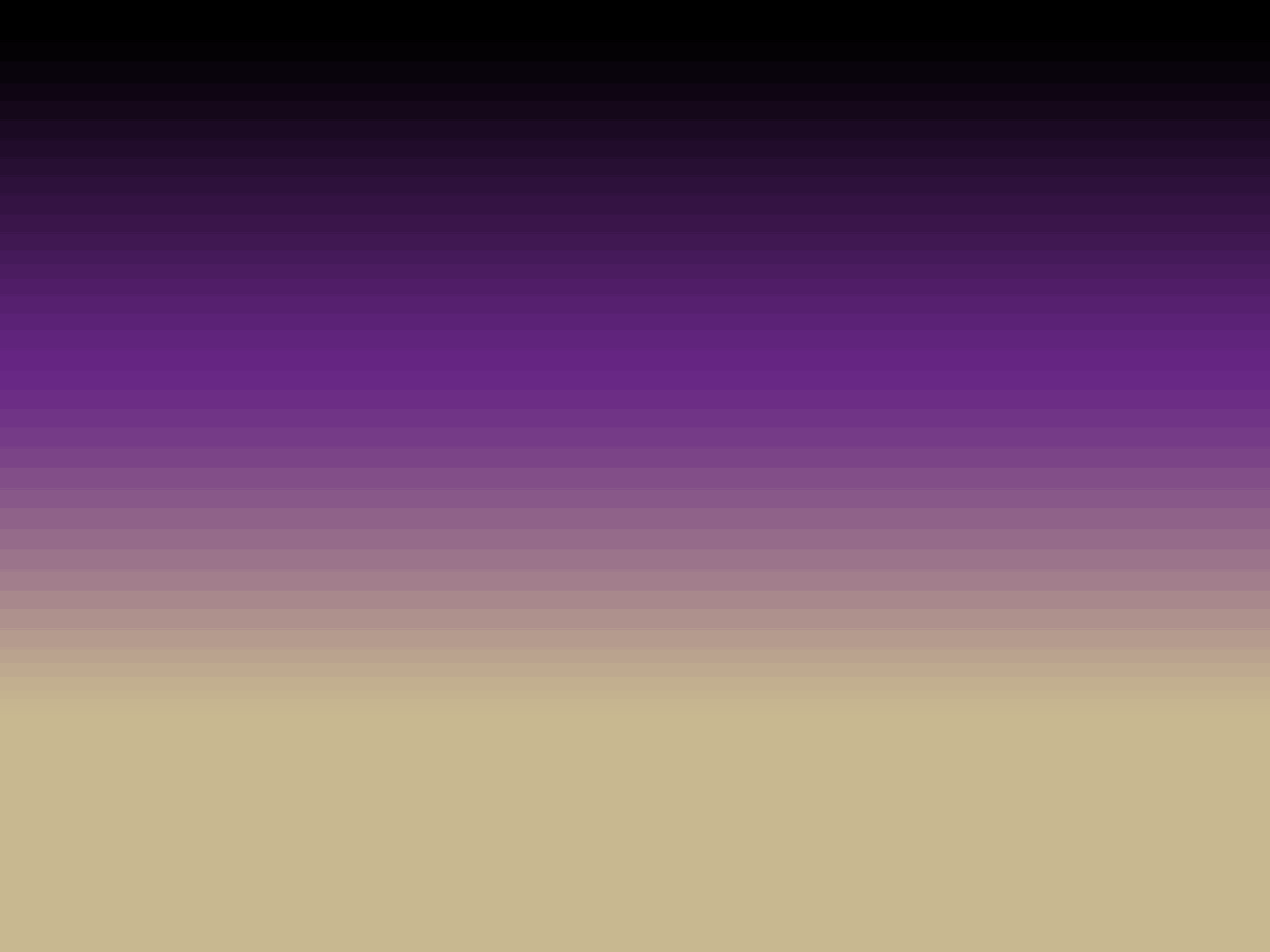 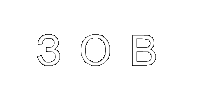 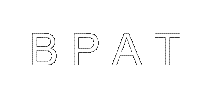 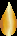 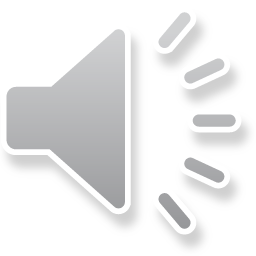 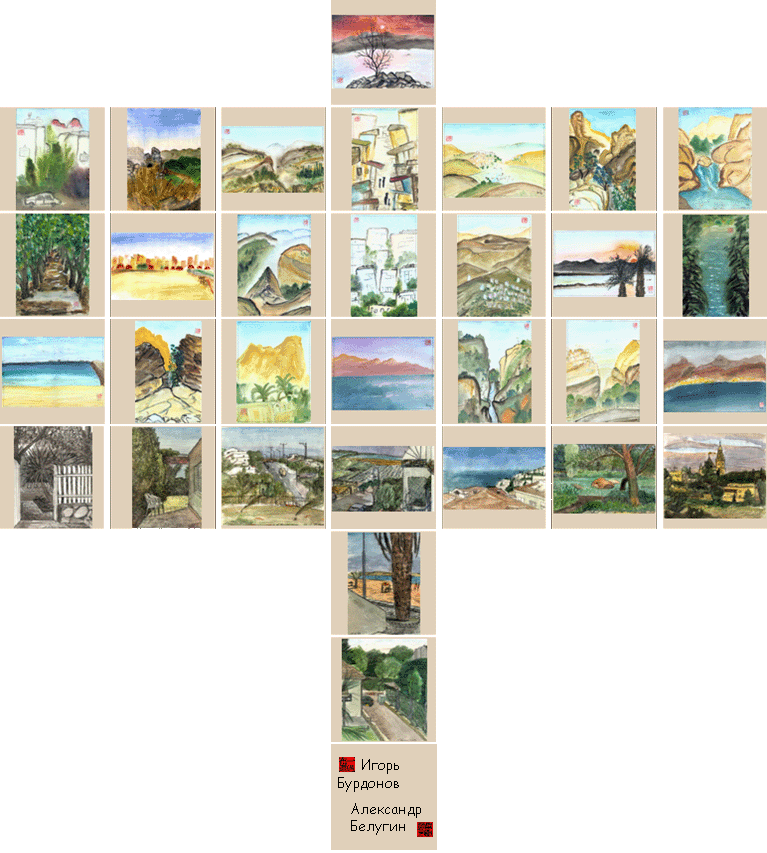 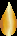 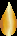 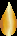 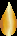 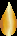 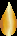 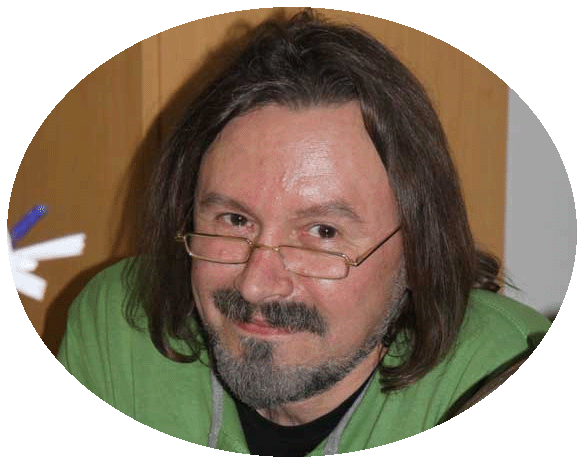 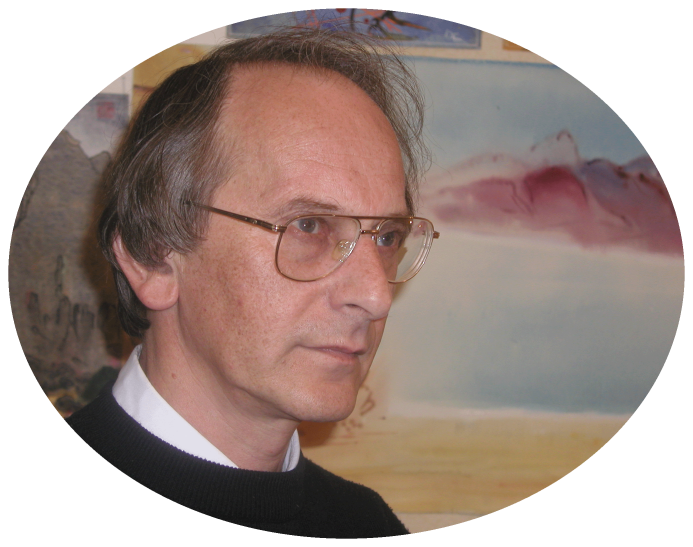 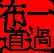 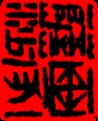 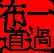 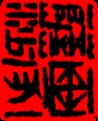 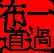 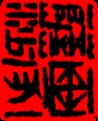 Акварели и текст
Игоря Бурдонова и Александра Белугина
читают
Игорь Бурдонов и Александр Белугин
музыка
Глеба Седельникова
из альбома «Авраам, роди Исаака»
фильм сделал Игорь Бурдонов
при участии Александра Белугина
Израиль – 1998 – 2000 - 2003
Москва - май 2012